ΑΤΜΟΣΤΡΟΒΙΛΟΙ
ΕΞΑΜΗΝΟ – Ε
Δ1


SLIDE:

0


ΠΡΟΟΔΟΣ
00-00-14
Δ 2SLIDE:0ΠΡΟΟΔΟΣ00-00-14
Δ3


SLIDE:

0



ΠΡΟΟΔΟΣ
00-00-14
10
ΚΕΦΑΛΑΙΟ ΔΕΚΑΤΟ
ΠΡΟΚΑΤΑΡΚΤΙΚΕΣ ΓΝΩΣΕΙΣ
ΓΕΝΙΚΑ
Ο ΑΤΜΟΣΤΡΟΒΙΛΟΣ ΕΙΝΑΙ ΜΗΧΑΝΗ ΕΞΩΤΕΡΙΚΗΣ ΚΑΥΣΕΩΣ.

ΣΤΗΝ ΟΠΟΙΑ ΩΣ ΕΡΓΑΖΟΜΕΝΗ ΟΥΣΙΑ ΧΡΗΣΙΜΟΠΟΙΕΙΤΑΙ ΤΟ ΝΕΡΟ-ΑΤΜΟΣ.

ΠΟΥ ΟΠΩΣ ΓΝΩΡΙΖΟΜΕ ΥΠΟΒΑΛΛΕΤΑΙ ΣΕ ΠΡΟΚΑΘΟΡΙΣΜΕΝΕΣ ΜΕΤΑΒΟΛΕΣ ΓΙΑ ΤΗΝ ΠΡΑΓΜΑΤΟΠΟΙΗΣΗ ΤΟΥ ΚΥΚΛΟΥ ΛΕΙΤΟΥΡΓΙΑΣ ΤΟΥ.
ΓΕΝΙΚΑ
Ο ΑΤΜΟΣΤΡΟΒΙΛΟΣ (ΤΟΥΡΜΠΙΝΑ) ΧΑΡΑΚΤΗΡΙΖΕΤΑΙ ΩΣ ΠΕΡΙΣΤΡΟΦΙΚΗ ΑΤΜΟΜΗΧΑΝΗ ΑΠΟ ΤΗΝ ΚΙΝΗΣΗ ΤΟΥ ΒΑΣΙΚΟΥ ΜΕΡΟΥΣ ΤΟΥ, ΠΟΥ ΕΙΝΑΙ ΤΟ ΣΤΡΟΦΕΙΟ.

Η ΕΚΜΕΤΑΛΛΕΥΣΗ ΤΗΣ ΕΝΕΡΓΕΙΑΣ ΤΟΥ ΑΤΜΟΥ ΑΠΟ ΤΟΝ ΑΤΜΟΣΤΡΟΒΙΛΟ ΕΙΝΑΙ ΑΠΟΔΟΤΙΚΟΤΕΡΗ ΑΠ' ΟΣΟ ΣΤΗΝ ΠΑΛΙΝΔΡΟΜΙΚΗ ΑΤΜΟΜΗΧΑΝΗ ΚΑΙ ΑΥΤΟ ΟΦΕΙΛΕΤΑΙ ΣΤΗ ΧΡΗΣΗ ΥΨΗΛΟΤΕΡΩΝ ΠΙΕΣΕΩΝ, ΥΨΗΛΟΥ ΚΕΝΟΥ ΚΑΙ ΜΕΓΑΛΥΤΕΡΗΣ ΕΚΤΟΝΩΣΕΩΣ.
Η ΕΝΝΟΙΑ ΤΗΣ ΔΡΑΣΕΩΣ ΚΑΙ ΑΝΤΙΔΡΑΣΕΩΣ ΣΤΟΥΣ ΑΤΜΟΣΤΡΟΒΙΛΟΥΣ
ΑΠΟ ΤΗ ΦΥΣΙΚΗ ΕΙΝΑΙ ΓΝΩΣΤΟ ΤΟ ΑΞΙΩΜΑ ΤΗΣ ΔΡΑΣΕΩΣ-ΑΝΤΙΔΡΑΣΕΩΣ, ΚΑΤΑ ΤΟ ΟΠΟΙΟ ΓΙΑ ΚΑΘΕ ΔΥΝΑΜΗ Η ΔΡΑΣΗ, ΥΠΑΡΧΕΙ ΠΑΝΤΟΤΕ ΜΙΑ ΔΥΝΑΜΗ ΙΣΗ ΚΑΙ ΑΝΤΙΘΕΤΗ ΑΠΟ ΑΥΤΗΝ, Η ΑΝΤΙΔΡΑΣΗ.

ΟΙ ΟΡΟΙ ΑΥΤΟΙ ΧΡΗΣΙΜΟΠΟΙΟΥΝΤΑΙ ΚΑΙ ΣΤΟΥΣ ΑΤΜΟΣΤΡΟΒΙΛΟΥ.
Η ΕΝΝΟΙΑ ΤΗΣ ΔΡΑΣΕΩΣ ΚΑΙ ΑΝΤΙΔΡΑΣΕΩΣ ΣΤΟΥΣ ΑΤΜΟΣΤΡΟΒΙΛΟΥΣ
ΜΕ ΤΟΝ ΟΡΟ ΔΡΑΣΗ ΕΝΝΟΟΥΜΕ ΤΗΝ ΩΘΗΣΗ Η ΔΥΝΑΜΗ, ΠΟΥ ΑΣΚΕΙ Ο ΑΤΜΟΣ ΟΤΑΝ ΠΡΟΣΒΑΛΛΕΙ ΜΕ ΜΕΓΑΛΗ ΤΑΧΥΤΗΤΑ ΤΑ ΠΤΕΡΥΓΙΑ ΕΝΟΣ ΠΕΡΙΣΤΡΕΦΟΜΕΝΟΥ ΤΡΟΧΟΥ. ΑΥΤΗ ΤΗΝ ΤΑΧΥΤΗΤΑ ΤΗΝ ΕΧΕΙ ΑΠΟΚΤΗΣΕΙ Ο ΑΤΜΟΣ ΠΡΟΗΓΟΥΜΕΝΩΣ ΜΕ ΤΗΝ ΕΚΤΟΝΩΣΗ ΤΟΥ ΣΕ ΕΙΔΙΚΑ ΟΡΓΑΝΑ Η ΣΤΟΜΙΑ, ΠΟΥ ΟΝΟΜΑΖΟΝΤΑΙ ΠΡΟΦΥΣΙΑ η ΑΚΡΟΦΥΣΙΑ.
Η ΕΝΝΟΙΑ ΤΗΣ ΔΡΑΣΕΩΣ ΚΑΙ ΑΝΤΙΔΡΑΣΕΩΣ ΣΤΟΥΣ ΑΤΜΟΣΤΡΟΒΙΛΟΥΣ
ΑΝ ΣΤΗΝ ΠΟΡΕΙΑ ΤΟΥ ΑΤΜΟΥ ΠΟΥ ΒΓΑΙΝΕΙ ΑΠΟ ΕΝΑ ΑΚΡΟΦΥΣΙΟ ΠAΡΕΜΒΑΛΟYΜΕ ΕΝΑ ΑΝΤΙΚΕΙΜΕΝΟ ΣΤΑΘΕΡΟ, ΤΟΤΕ Ο ΑΤΜΟΣ ΑΣΚΕΙ Σ' ΑΥΤΟ ΜΙΑ ΔΥΝΑΜΗ, ΠΟΥ ΟΝΟΜΑΖΕΤΑΙ ΔΡΑΣΗ ΤΟΥ ΑΤΜΟΥ. ΑΝ ΤΟ ΑΝΤΙΚΕΙΜΕΝΟ ΕΙΝΑΙ ΚΙΝΗΤΟ, ΤΟΤΕ ΘΑ ΚΙΝΗΘΕΙ ΠΡΟΣ ΤΗΝ ΚΑΤΕΥΘΥΝΣΗ ΤΟΥ ΑΤΜΟΥ ΜΕ ΟΡΙΣΜΕΝΗ ΤΑΧΥΤΗΤΑ.

ΑΝ ΤΕΛΟΣ ΕΙΝΑΙ ΠΕΡΙΣΤΡΕΦΟΜΕΝΟΣ ΤΡΟΧΟΣ ΜΕ ΠΤΕΡΥΓΙΑ, ΤΟΤΕ Ο ΤΡΟΧΟΣ ΠΕΡΙΣΤΡΕΦΕΤΑΙ.
Η ΕΝΝΟΙΑ ΤΗΣ ΔΡΑΣΕΩΣ ΚΑΙ ΑΝΤΙΔΡΑΣΕΩΣ ΣΤΟΥΣ ΑΤΜΟΣΤΡΟΒΙΛΟΥΣ
Η ΤΑΧΥΤΗΤΑ ΠΕΡΙΣΤΡΟΦΗΣ ΤΟΥ ΤΡΟΧΟΥ ΕΙΝΑΙ ΤΟΣΟ ΜΕΓΑΛΥΤΕΡΗ ΟΣΟ ΜΕΓΑΛΥΤΕΡΗ ΕΙΝΑΙ ΚΑΙ Η ΤΑΧΥΤΗΤΑ ΤΟΥ ΑΤΜΟΥ ΠΟΥ ΠΡΟΣΒΑΛΛΕΙ ΤΑ ΠΤΕΡΥΓΙΑ ΤΟΥ. ΣΤΗΝ ΑΡΧΗ ΑΥΤΗ ΣΤΗΡΙΖΕΤΑΙ Η ΛΕΙΤΟΥΡΓΙΑ ΤΩΝ ΣΤΡΟΒΙΛΩΝ ΔΡΑΣΕΩΣ.
ΛΕΒΗΤΑΣ  ΔΥΟ ΕΣΤΙΩΝ ΤΥΠΟΥ Foster - Wheeler
Η ΕΝΝΟΙΑ ΤΗΣ ΔΡΑΣΕΩΣ ΚΑΙ ΑΝΤΙΔΡΑΣΕΩΣ ΣΤΟΥΣ ΑΤΜΟΣΤΡΟΒΙΛΟΥΣ
.
ΠΕΡΙΣΤΡΟΦΗ
ΑΚΡΟΦΥΣΙΟ
ΠΤΕΡΥΓΙΑ
Η ΕΝΝΟΙΑ ΤΗΣ ΔΡΑΣΕΩΣ ΚΑΙ ΑΝΤΙΔΡΑΣΕΩΣ ΣΤΟΥΣ ΑΤΜΟΣΤΡΟΒΙΛΟΥΣ
ΜΕ ΤΟΝ ΟΡΟ ΑΝΤΙΔΡΑΣΗ ΕΝΝΟΟΥΜΕ ΤΗ ΔΥΝΑΜΗ ΠΟΥ ΠΡΟΚΥΠΤΕΙ ΑΠΟ ΤΗΝ ΕΚΤΟΝΩΣΗ ΤΟΥ ΑΤΜΟΥ ΜΕΣΑ ΣΤΑ ΑΥΛΑΚΙΑ ΠΟΥ ΣΧΗΜΑΤΙΖΟΝΤΑΙ ΑΝΑΜΕΣΑ ΣΕ ΔΙΑΔΟΧΙΚΑ ΚΙΝΗΤΑ ΠΤΕΡΥΓΙΑ ΠΡΟΣΑΡΜΟΣΜΕΝΑ ΣΕ ΚΑΤΑΛΛΗΛΟ ΤΥΜΠΑΝΟ, ΠΟΥ ΚΑΙ ΑΥΤΟ ΕΙΝΑΙ ΠΡΟΣΑΡΜΟΣΜΕΝΟ ΣΕ ΠΕΡΙΣΤΡΕΦΟΜΕΝΟ ΑΞΟΝΑ.
Η ΕΝΝΟΙΑ ΤΗΣ ΔΡΑΣΕΩΣ ΚΑΙ ΑΝΤΙΔΡΑΣΕΩΣ ΣΤΟΥΣ ΑΤΜΟΣΤΡΟΒΙΛΟΥΣ
ΑΝ ΕΧΟΜΕ ΕΝΑ ΚΟΙΛΟ ΤΡΟΧΟ ΣΤΕΓΑΝΟ, Ο ΟΠΟΙΟΣ ΜΠΟΡΕΙ ΝΑ ΠΕΡΙΣΤΡΕΦΕΤΑΙ ΓΥΡΩ ΑΠΟ ΟΡΙΖΟΝΤΙΟ ΑΞΟΝΑ ΚΑΙ ΟΤΙ ΣΤΗΝ ΠΕΡΙΦΕΡΕΙΑ ΤΟΥ ΤΡΟΧΟΥ ΑΥΤΟΥ ΥΠΑΡΧΟΥΝ ΔΥΟ Η ΠΕΡΙΣΣΟΤΕΡΑ ΣΤΟΜΙΑ ΕΚΡΟΗΣ. ΕΣΤΩ ΕΠΙΣΗΣ ΟΤΙ Ο ΑΞΟΝΑΣ ΤΟΥ ΤΡΟΧΟΥ ΕΙΝΑΙ ΚΟΙΛΟΣ ΚΑΙ ΟΤΙ ΜΕΣΑ ΑΠ' ΑΥΤΟΝ ΣΤΕΛΝΕΤΑΙ ΣΥΝΕΧΩΣ ΣΤΟ ΕΣΩΤΕΡΙΚΟ ΤΟΥ ΤΡΟΧΟΥ ΑΤΜΟΣ ΜΕ ΥΨΗΛΗ ΠΙΕΣΗ. ΘΑ ΠΑΡΑΤΗΡΗΣΟΜΕ ΤΟΤΕ ΟΤΙ Ο ΑΤΜΟΣ ΕΞΕΡΧΕΤΑΙ ΜΕ ΜΕΓΑΛΗ ΤΑΧΥΤΗΤΑ ΑΠΟ ΤΑ ΔΥΟ ΣΤΟΜΙΑ, ΕΝΩ Ο ΤΡΟΧΟΣ ΠΕΡΙΣΤΡΕΦΕΤΑΙ. Η ΠΕΡΙΣΤΡΟΦΗ ΑΥΤΗ ΟΦΕΙΛΕΤΑΙ ΣΤΙΣ ΔΥΝΑΜΕΙΣ ΑΝΤΙΔΡΑΣΕΩΣ ΑΠΟ ΤΗΝ ΕΚΡΟΗ, ΔΗΛΑΔΗ ΑΝΤΙΘΕΤΑ ΑΠΟ ΤΗΝ ΚΑΤΕΥΘΥΝΣΗ ΕΚΡΟΗΣ ΤΟΥ ΑΤΜΟΥ ΑΠΟ ΤΑ ΣΤΟΜΙΑ.
ΣΤΗΝ ΑΡΧΗ ΤΗΣ ΑΝΤΙΔΡΑΣΕΩΣ ΣΤΗΡΙΖΕΤΑΙ Η ΚΑΤΑΣΚΕΥΗ ΤΩΝ ΣΤΡΟΒΙΛΩΝ ΑΝΤΙΔΡΑΣΕΩΣ.
ΛΕΒΗΤΑΣ  ΔΥΟ ΕΣΤΙΩΝ ΤΥΠΟΥ Foster - Wheeler
Η ΕΝΝΟΙΑ ΤΗΣ ΔΡΑΣΕΩΣ ΚΑΙ ΑΝΤΙΔΡΑΣΕΩΣ ΣΤΟΥΣ ΑΤΜΟΣΤΡΟΒΙΛΟΥΣ
.
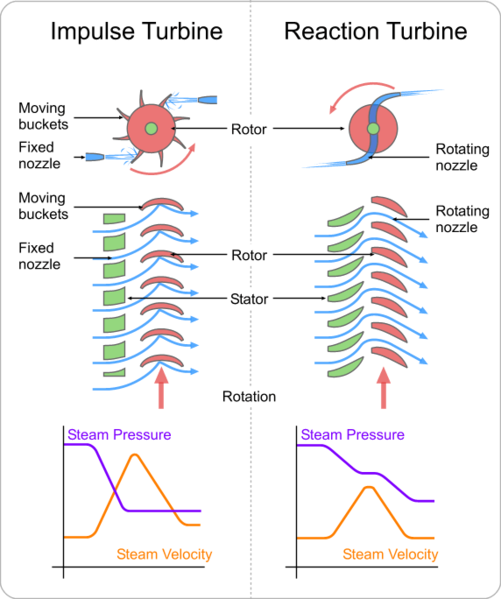 ΟΙ ΔΥΟ ΒΑΣΙΚΕΣ ΚΑΤΗΓΟΡΙΕΣ ΤΩΝ ΑΤΜΟΣΤΡΟΒΙΛΩΝ
ΣΥΜΦΩΝΑ ΜΕ ΤΑ ΠΡΟΗΓΟΥΜΕΝΑ ΟΙ ΑΤΜΟΣΤΡΟΒΙΛΟΙ ΔΙΑΚΡΙΝΟΝΤΑΙ ΣΕ ΔΥΟ ΒΑΣΙΚΕΣ ΚΑΤΗΓΟΡΙΕΣ:

Α) ΤΟΥΣ ΣΤΡΟΒΙΛΟΥΣ ΔΡΑΣΕΩΣ ΣΤΟΥΣ ΟΠΟΙΟΥΣ Ο ΑΤΜΟΣ ΠΕΡΝΑ ΠΡΩΤΑ ΑΠΟ ΤΑ ΑΚΡΟΦΥΣΙΑ η ΠΡΟΦΥΣΙΑ ΟΠΟΥ ΕΚΤΟΝΩΝΕΤΑΙ, ΚΑΙ ΕΝΑ ΜΕΡΟΣ ΤΗΣ ΘΕΡΜΙΚΗΣ ΚΑΙ ΔΥΝΑΜΙΚΗΣ ΤΟΥ ΕΝΕΡΓΕΙΑΣ ΜΕΤΑΤΡΕΠΕΤΑΙ ΣΕ ΚΙΝΗΤΙΚΗ, ΟΠΟΤΕ ΚΑΙ ΕΛΑΤΤΩΝΟΝΤΑΙ Η ΘΕΡΜΟΚΡΑΣΙΑ ΚΑΙ Η ΠΙΕΣΗ ΤΟΥ ΚΑΙ ΑΥΞΑΝΕΙ ΑΝΤΙΣΤΟΙΧΑ Η ΤΑΧΥΤΗΤΑ ΤΟΥ. ΜΕ ΤΗΝ ΜΕΓΑΛΗ ΤΑΧΥΤΗΤΑ ΠΟΥ ΑΠΟΚΤΑ ΕΤΣΙ, Ο ΑΤΜΟΣ ΔΡΑ ΜΕ ΟΡΜΗ ΣΤΑ ΠΤΕΡΥΓΙΑ ΤΟΥ ΤΡΟΧΟΥ ΚΑΙ ΠPΟΚΑΛΕΙ ΤΗΝ ΠΕΡΙΣΤΡΟΦΗ ΤΟΥ. ΕΤΣΙ ΠΑΡΑΓΕΤΑΙ ΤΟ ΕΡΓΟ ΤΗΣ ΔΡΑΣΕΩΣ. ΚΑΤΑ ΤΗΝ ΔΙΑΔΡΟΜΗ ΤΟΥ ΑΤΜΟΥ ΜΕΣΑ ΑΠΟ ΤΑ ΠΤΕΡΥΓΙΑ Η ΠΙΕΣΗ ΤΟΥ ΠΑΡΑΜΕΝΕΙ ΣΤΑΘΕΡΗ ΕΝΩ Η ΤΑΧΥΤΗΤΑ ΤΟΥ ΕΛΑΤΤΩΝΕΤΑΙ.
ΟΙ ΔΥΟ ΒΑΣΙΚΕΣ ΚΑΤΗΓΟΡΙΕΣ ΤΩΝ ΑΤΜΟΣΤΡΟΒΙΛΩΝ
Β) ΤΟΥΣ ΣΤΡΟΒΙΛΟΥΣ ΑΝΤΙΔΡΑΣΕΩΣ ΣΤΟΥΣ ΟΠΟΙΟΥΣ Ο ΑΤΜΟΣ ΔΙΕΡΧΕΤΑΙ ΠΡΩΤΑ ΑΠΟ ΤΑ ΣΤΑΘΕΡΑ ΠΤΕΡΥΓΙΑ. ΕΚΕΙ ΕΚΤΟΝΩΝΕΤΑΙ, ΟΠΩΣ ΠΕΡΙΠΟΥ ΚΑΙ ΣΤΑ ΑΚΡΟΦΥΣΙΑ, ΜΕ ΑΠΟΤΕΛΕΣΜΑ ΝΑ ΕΛΑΤΤΩΘΟΥΝ ΠΑΛΙ Η ΘΕΡΜΟΚΡΑΣΙΑ ΚΑΙ Η ΠΙΕΣΗ ΤΟΥ ΚΑΙ ΝΕ ΑΥΞΗΘΕΙ Η ΤΑΧΥΤΗΤΑ ΤΟΥ. ΜΕΤΑ ΕΙΣΕΡΧΕΤΑΙ ΣΤΑ ΑΥΛΑΚΙΑ ΤΩΝ ΚΙΝΗΤΩΝ ΠΤΕΡΥΓΙΟΥ ΕΝΟΣ ΤΥΜΠΑΝΟΥ, ΟΠΟΥ ΚΑΙ ΠΑΡΑΓΕΙ ΕΝΑ ΠΟΣΟ ΕΡΓΟΥ ΔΡΑΣΕΩΣ ΠΕΡΙΣΤΡΕΦΟΝΤΑΣ ΤΟ ΣΤΡΟΦΕΙΟ. ΛΟΓΩ ΟΜΩΣ ΤΟΥ ΕΙΔΙΚΟΥ ΣΧΗΜΑΤΟΣ ΤΩΝ ΚΙΝΗΤΩΝ ΠΤΕΡΥΓΙΩΝ ΑΝΤΙΔΡΑΣΕΩΣ ΕΚΤΟΝΩΝΕΤΑΙ ΠΑΛΙ ΜΕΣΑ ΣΤΑ ΣΥΓΚΛΙΝΟΝΤΑ ΑΥΛΑΚΙΑ ΤΟΥΣ, ΟΠΟΤΕ ΕΛΑΤΤΩΝΕΤΑΙ ΠΑΛΙ Η ΘΕΡΜΟΚΡΑΣΙΑ ΚΑΙ Η ΠΙΕΣΗ ΤΟΥ ΚΑΙ ΑΥΞΑΝΕΙ Η ΤΑΧΥΤΗΤΑ ΤΟΥ. ΤΑΥΤΟΧΡΟΝΑ, ΛΟΓΩ ΤΗΣ ΕΚΤΟΝΩΣΕΩΣ ΤΟΥ ΑΥΤΗΣ, ΠΑΡΑΓΕΤΑΙ ΜΙΑ ΔΥΝΑΜΗ ΠΟΥ ΕΧΕΙ ΚΑΤΕΥΘΥΝΣΗ ΑΝΤΙΘΕΤΗ ΑΠΟ ΑΥΤΗ ΜΕ ΤΗΝ ΟΠΟΙΑ ΕΞΕΡΧΕΤΑΙ ΑΠΟ ΤΑ ΚΙΝΗΤΑ ΑΥΤΑ ΠΤΕΡΥΓΙΑ. ΑΥΤΗ ΕΙΝΑΙ Η ΔΥΝΑΜΗ ΑΝΤΙΔΡΑΣΕΩΣ ΠΟΥ ΠΕΡΙΣΤΡΕΦΕΙ ΚΑΙ ΑΥΤΗ ΤΟ ΣΤΡΟΦΕΙΟ. ΕΤΣΙ ΠΑΡΑΓΕΤΑΙ ΤΟ ΕΡΓΟ ΤΗΣ ΑΝΤΙΔΡΑΣΕΩΣ.
ΟΙ ΔΥΟ ΒΑΣΙΚΕΣ ΚΑΤΗΓΟΡΙΕΣ ΤΩΝ ΑΤΜΟΣΤΡΟΒΙΛΩΝ
ΣΤΟΥΣ ΣΤΡΟΒΙΛΟΥΣ ΑΝΤΙΔΡΑΣΕΩΣ ΤΟ ΕΡΓΟ ΠΑΡΑΓΕΤΑΙ ΚΑΙ ΑΠΟ ΔΡΑΣΗ Ο ΑΠΟ ΑΝΤΙΔΡΑΣΗ. ΣΤΡΟΒΙΛΟΙ ΚΑΘΑΡΗΣ Η ΜΟΝΗΣ ΑΝΤΙΔΡΑΣΕΩΣ ΔΕΝ ΚΑΤΑΣΚΕΥΑΖΟΝΤΑΙ.
Η ΔΙΑΒΑΘΜΙΣΗ ΣΤΟΥΣ ΣΤΡΟΒΙΛΟΥΣ
ΟΠΩΣ ΓΝΩΡΙΖΟΜΕ ΑΠΟ ΤΗ ΘΕΡΜΟΔΥΝΑΜΙΚΗ ΤΟ ΕΡΓΟ ΤΟΥ ΑΤΜΟΥ ΜΕΣΑ ΣΕ ΜΙΑ ΑΤΜΟΜΗΧΑΝΗ ΕΙΝΑΙ ΓΕΝΙΚΑ ΠΕΡΙΣΣΟΤΕΡΟ ΚΑΙ Η ΑΠΟΔΟΣΗ ΤΗΣ ΑΝΤΙΣΤΟΙΧΑ ΜΕΓΑΛΥΤΕΡΗ ΟΣΟ ΜΕΓΑΛΥΤΕΡΗ ΕΙΝΑΙ Η ΘΕΡΜΟΚΡΑΣΙΑ ΤΟΥ ΑΤΜΟΥ ΠΟΥ ΕΙΣΕΡΧΕΤΑΙ ΣΤΟ ΣΤΡΟΒΙΛΟ ΚΑΙ ΟΣΟ ΜΙΚΡΟΤΕΡΗ Η ΘΕΡΜΟΚΡΑΣΙΑ ΣΥΜΠΥΚΝΩΣΕΩΣ ΤΩΝ ΕΞΑΤΜΙΣΕΩΝ ΣΤΟ ΨΥΓΕΙΟ.
Η ΔΙΑΒΑΘΜΙΣΗ ΣΤΟΥΣ ΣΤΡΟΒΙΛΟΥΣ
Η ΘΕΡΜΟΚΡΑΣΙΑ ΟΜΩΣ ΤΟΥ ΑΤΜΟΥ ΕΞΑΡΤΑΤΑΙ ΑΠΟ ΤΗΝ ΠΙΕΣΗ ΚΑΙ ΤΗΝ ΥΠΕΡΘΕΡΜΑΝΣΗ ΤΟΥ. 
ΓΙΑ ΝΑ ΕΧΟΜΕ ΥΨΗΛΗ ΑΠΟΔΟΣΗ ΤΗΣ ΑΤΜΟΜΗΧΑΝΗΣ, ΠΡΕΠΕΙ ΝΑ ΧΡΗΣΙΜΟΠΟΙΟΥΜΕ ΥΨΗΛΕΣ ΠΙΕΣΕΙΣ ΚΑΙ ΥΨΗΛΗ ΥΠΕΡΘΕΡΜΑΝΣΗ ΤΟΥ ΑΤΜΟΥ ΚΑΤΑ ΤΗΝ ΕΙΣΟΔΟ ΤΟΥ ΣΤΗ ΜΗΧΑΝΗ. 
ΠΑΡΑΛΛΗΛΑ ΜΕΣΑ ΣΤΟ ΨΥΓΕΙΟ ΠΡΕΠΕΙ ΝΑ ΕΠΙΚΡΑΤΕΙ ΠΟΛΥ ΧΑΜΗΛΗ ΠΙΕΣΗ (ΔΗΛΑΔΗ ΠΟΛΥ ΥΨΗΛΟ ΚΕΝΟ).
 ΕΤΣΙ ΘΑ ΕΧΟΜΕ ΠΟΛΥ ΜΕΓΑΛΗ ΕΚΤΟΝΩΣΗ ΤΟΥ ΑΤΜΟΥ, ΟΠΟΤΕ ΑΥΤΟΣ ΕΞΕΡΧΟΜΕΝΟΣ ΑΠΟ ΤΗ ΜΗΧΑΝΗ ΘΑ ΕΧΕΙ ΠΟΛΥ ΧΑΜΗΛΗ ΠΙΕΣΗ, ΠΟΥ ΕΙΝΑΙ ΛΙΓΟ ΜΟΝΟ ΨΗΛΟΤΕΡΗ ΑΠΟ ΤΗΝ ΠΙΕΣΗ ΠΟΥ ΑΝΤΙΣΤΟΙΧΕΙ ΣΤΟ ΚΕΝΟ ΤΟΥ ΨΥΓΕΙΟΥ ΚΑΙ ΤΟΣΗ, ΟΣΟ ΕΙΝΑΙ ΑΝΑΓΚΑΙΑ ΓΙΑ ΝΑ ΡΕΕΙ ΠΡΟΣ ΑΥΤΟ.
Η ΔΙΑΒΑΘΜΙΣΗ ΣΤΟΥΣ ΣΤΡΟΒΙΛΟΥΣ
Η ΜΕΓΑΛΗ ΕΚΤΟΝΩΣΗ ΟΜΩΣ ΔΗΜΙΟΥΡΓΕΙ ΠΟΛΥ ΜΕΓΑΛΗ ΤΑΧΥΤΗΤΑ ΤΟΥ ΑΤΜΟΥ ΟΤΑΝ ΑΥΤΟΣ ΕΞΕΡΧΕΤΑΙ ΑΠΟ ΤΑ ΠΡΟΦΥΣΙΑ. ΑΥΤΟ ΟΜΩΣ ΠΡΟΚΑΛΕΙ ΠΟΛΥ ΜΕΓΑΛΗ ΤΑΧΥΤΗΤΑ ΠΕΡΙΣΤΡΟΦΗΣ ΤΟΥ ΣΤΡΟΦΕΙΟΥ (ΜΕΧΡΙ 25000 RPM) ΠΟΥ ΓΙΑ ΛΟΓΟΥΣ ΤΕΧΝΙΚΟΥΣ ΕΙΝΑΙ ΑΚΑΤΑΛΛΗΛΗ ΣΤΗΝ ΠΡΑΞΗ. ΕΤΣΙ ΠΑΡΟΥΣΙΑΣΤΗΚΕ Η ΑΝΑΓΚΗ ΤΗΣ ΔΙΑΒΑΘΜΙΣΕΩΣ ΣΤΟΥΣ ΣΤΡΟΒΙΛΟΥΣ.

ΜΕ ΤΟ ΟΡΟ ΔΙΑΒΑΘΜΙΣΗ ΕΝΝΟΟΥΜΕ ΤΗΝ ΚΛΙΜΑΚΩΤΗ ΕΚΜΕΤΑΛΛΕΥΣΗ ΜΕΣΑ ΣΤΟΥΣ ΣΤΡΟΒΙΛΟΥΣ ΤΗΣ ΤΑΧΥΤΗΤΑΣ ΤΟΥ ΑΤΜΟΥ Η ΤΗΣ ΕΚΤΟΝΩΣΕΩΣ ΤΟΥ Η ΚΑΙ ΤΩΝ ΔΥΟ ΣΕ ΠΕΡΙΣΣΟΤΕΡΕΣ ΑΠΟ ΜΙΑ ΒΑΘΜΙΔΕΣ.
Η ΔΙΑΒΑΘΜΙΣΗ ΣΤΟΥΣ ΣΤΡΟΒΙΛΟΥΣ
ΣΤΟΥΣ ΣΤΡΟΒΙΛΟΥΣ ΔΡΑΣΕΩΣ:
ΜΕ ΔΙΑΔΟΧΙΚΗ ΕΚΜΕΤΑΛΛΕΥΣΗ ΤΗΣ ΤΑΧΥΤΗΤΑΣ ΕΞΟΔΟΥ ΤΟΥ ΑΤΜΟΥ ΣΕ ΠΕΡΙΣΣΟΤΕΡΕΣ ΑΠΟ ΜΙΑ ΣΕΙΡΕΣ ΚΙΝΗΤΩΝ ΠΤΕΡΥΓΙΩΝ, ΟΠΟΤΕ ΛΕΜΕ ΟΤΙ ΕΧΟΜΕ ΔΙΑΒΑΘΜΙΣΗ ΤΑΧΥΤHΤΑΣ. ΣΤΗΝ ΠΕΡΙΠΤΩΣΗ ΑΥΤΗ, ΚΑΘΩΣ Ο ΑΤΜΟΣ ΔΙΕΡΧΕΤΑΙ ΔΙΑΔΟΧΙΚΑ ΑΠΟ ΤΙΣ ΚΙΝΗΤΕΣ ΠΤΕΡΥΓΩΣΕΙΣ, Η ΤΑΧΥΤΗΤΑ ΤΟΥ ΕΛΑΤΤΩΝΕΤΑΙ ΒΑΘΜΙΑΙΑ ΜΕΣΑ ΣΤΗΝ ΚΑΘΕ ΜΙΑ. ΕΤΣΙ Η ΣΧΕΣΗ ΜΕΤΑΞΥ ΤΑΧΥΤΗΤΑΣ ΑΤΜΟΥ ΚΑΙ ΤΑΧΥΤΗΤΑΣ ΠΕΡΙΣΤΡΟΦΗΣ ΤΗΣ ΠΤΕΡΥΓΩΣΕΩΣ ΕΙΝΑΙ ΠΟΛΥ ΧΑΜΗΛΟΤΕΡΗ ΑΠΟ ΕΚΕΙΝΗ ΠΟΥ ΘΑ ΥΠΗΡΧΕ ΑΝ ΕΚΜΕΤΑΛΛΕΥΟΜΑΣΤΑΝ ΟΛΗ ΤΗΝ ΤΑΧΥΤΗΤΑ ΣΕ ΜΙΑ ΜΟΝΟ ΠΤΕΡΥΓΩΣΗ, ΚΑΙ ΤΟ ΣΥΝΟΛΟ ΤΟΥ ΤΡΟΧΟΥ ΜΕ ΤΙΣ ΠΕΡΙΣΣΟΤΕΡΕΣ ΠΤΕΡΥΓΩΣΕΙΣ ΣΤΡΕΦΕΤΑΙ ΜΕ ΜΙΚΡΟΤΕΡΗ ΤΑΧΥΤΗΤΑ. Η ΜΕΘΟΔΟΣ ΑΥΤΗ ΕΦΑΡΜΟΖΕΤΑΙ ΣΤΟ ΣΤΡΟΒΙΛΟ Η ΤΡΟΧΟ CURTIS ΠΟΥ ΛΕΓΕΤΑΙ ΣΤΡΟΒΙΛΟΣ ΔΡΑΣΕΩΣ ΜΕ ΔΙΑΒΑΘΜΙΣΗ ΤΑΧΥΤΗΤΑΣ.
ΛΕΒΗΤΑΣ  ΔΥΟ ΕΣΤΙΩΝ ΤΥΠΟΥ Foster - Wheeler
Η ΔΙΑΒΑΘΜΙΣΗ ΣΤΟΥΣ ΣΤΡΟΒΙΛΟΥΣ
.
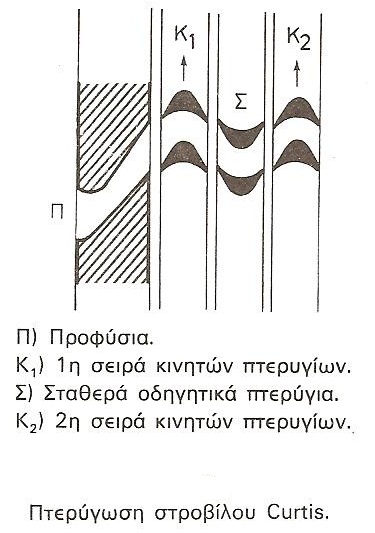 ΛΕΒΗΤΑΣ  ΔΥΟ ΕΣΤΙΩΝ ΤΥΠΟΥ Foster - Wheeler
Η ΔΙΑΒΑΘΜΙΣΗ ΣΤΟΥΣ ΣΤΡΟΒΙΛΟΥΣ
.
Velocity Compounded (Curtis)
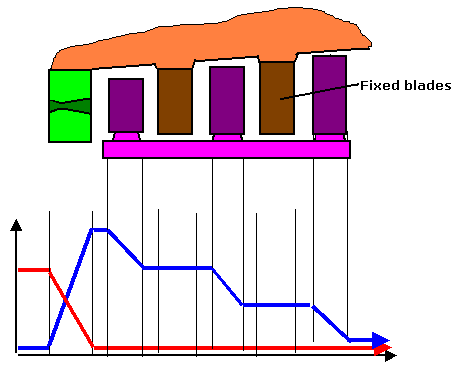 Η ΔΙΑΒΑΘΜΙΣΗ ΣΤΟΥΣ ΣΤΡΟΒΙΛΟΥΣ
ΣΤΟΥΣ ΣΤΡΟΒΙΛΟΥΣ ΔΡΑΣΕΩΣ
ΜΕ ΚΛΙΜΑΚΩΤΗ ΕΚΤΟΝΩΣΗ ΤΟΥ ΑΤΜΟΥ ΣΕ ΠΕΡΙΣΣΟΤΕΡΕΣ ΑΠΟ ΜΙΑ ΣΕΙΡΕΣ ΑΚΡΟΦΥΣΙΩΝ, ΠΟΥ ΚΑΘΕΜΙΑ ΑΚΟΛΟΥΘΕΙΤΑΙ ΑΠΟ ΜΙΑ ΣΕΙΡΑ ΠΤΕΡΥΓΙΩΝ, ΟΠΟΤΕ ΕΧΟΜΕ ΔΙΑΒΑΜΙΣΗ ΠΙΕΣΕΩΣ (ΣΤΡΟΒΙΛΟΣ RATEAU).
O ΑΤΜΟΣ ΣΤΟ ΣΤΡΟΒΙΛΟ ΑΥΤΟΝ ΕΚΤΟΝΩΝΕΤΑΙ ΔΙΑΔΟΧΙΚΑ ΜΕΣΑ ΣΕ ΚΑΘΕ ΣΕΙΡΑ ΑΚΡΟΦΥΣΙΩΝ, Η ΔΕ ΤΑΧΥΤΗΤΑ ΠΟΥ ΑΠΟΚΤΑ ΚΑΘΕ ΦΟΡΑ ΚΑΤΑ ΤΗΝ ΕΞΟΔΟ ΤΟΥ ΑΠΟΔΙΔΕΤΑΙ ΣΤΗΝ ΕΠΟΜΕΝΗ ΣΕΙΡΑ ΚΙΝΗΤΩΝ ΠΤΕΡΥΓΙΩΝ. ΠΡΟΦΑΝΩΣ Η ΤΑΧΥΤΗΤΑ ΑΥΤΗ ΕΙΝΑΙ ΚΑΘΕΦΟΡΑ ΠΟΛΥ ΜΙΚΡΟΤΕΡΗ ΑΠΟ ΟΣΗ ΘΑ ΕΙΧΕ ΑΝ ΕΚΤΟΝΩΝΟΝΤΑΝ ΑΠΟ ΤΗΝ ΑΡΧΙΚΗ ΣΤΗΝ ΤΕΛΙΚΗ ΤΟΥ ΠΙΕΣΗ ΜΕΣΑ ΣΕ ΜΙΑ ΜΟΝΟ ΣΕΙΡΑ ΑΚΡΟΦΥΣΙΩΝ.
Ο ΣΤΡΟΒΙΛΟΣ ΑΥΤΟΣ ΜΟΙΑΖΕΙ ΜΕ ΤΗΝ ΠΑΛΙΝΔΡΟΜΙΚΗ ΜΗΧΑΝΗ ΠΟΛΛΑΠΛΗΣ ΕΚΤΟΝΩΣΕΩΣ, ΑΦΟΥ ΕΧΟΜΕ ΚΑΤΑΜΕΡΙΣΜΟ ΤΗΣ ΣΥΝΟΛΙΚΗΣ ΕΚΤΟΝΩΣΕΩΣ ΣΕ ΠΕΡΙΣΣΟΤΕΡΕΣ ΑΠΟ ΜΙΑ ΒΑΘΜΙΔΕΣ. ΛΕΓΕΤΑΙ ΑΤΜΟΣΤΡΟΒΙΛΟΣ ΔΡΑΣΕΩΣ ΜΕ ΔΙΑΒΑΘΜΙΣΕΙΣ ΠΙΕΣΕΩΣ.
ΛΕΒΗΤΑΣ  ΔΥΟ ΕΣΤΙΩΝ ΤΥΠΟΥ Foster - Wheeler
Η ΔΙΑΒΑΘΜΙΣΗ ΣΤΟΥΣ ΣΤΡΟΒΙΛΟΥΣ
.
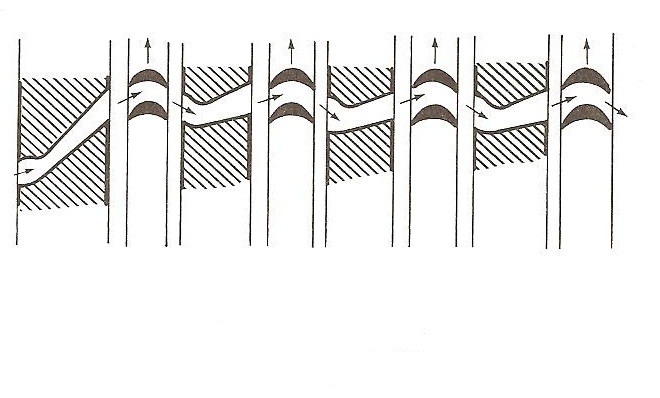 ΠΤΕΡΥΓΩΣΗ ΣΤΡΟΒΙΛΟΥ RATEAU
ΛΕΒΗΤΑΣ  ΔΥΟ ΕΣΤΙΩΝ ΤΥΠΟΥ Foster - Wheeler
Η ΔΙΑΒΑΘΜΙΣΗ ΣΤΟΥΣ ΣΤΡΟΒΙΛΟΥΣ
.
Pressure Compounding (Rateau)
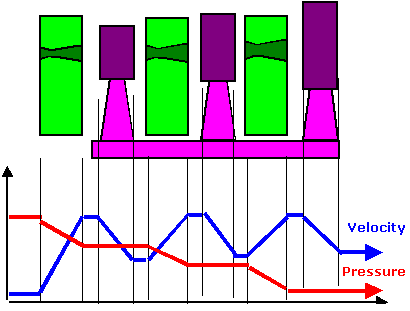 Η ΔΙΑΒΑΘΜΙΣΗ ΣΤΟΥΣ ΣΤΡΟΒΙΛΟΥΣ
ΣΤΟΥΣ ΣΤΡΟΒΙΛΟΥΣ ΔΡΑΣΕΩΣ


MΕ ΣΥΝΔΥΑΣΜΟ ΤΩΝ ΔΥΟ ΠΡΟΗΓΟΥΜΕΝΩΝ ΤΡΟΠΩΝ , ΕΧΟΥΜΕ ΤΗ ΣΥΝΘΕΣΗ ΔΙΑΒΑΘΜΙΣΗ ΤΑΧΥΤΗΤΑ – ΠΙΕΣΕΩΣ .

ΟΙ ΣΤΡΟΒΙΛΟΙ ΑΥΤΟΙ ΛΕΓΟΝΤΑΙ CURTIS – RATEAU.
ΛΕΒΗΤΑΣ  ΔΥΟ ΕΣΤΙΩΝ ΤΥΠΟΥ Foster - Wheeler
Η ΔΙΑΒΑΘΜΙΣΗ ΣΤΟΥΣ ΣΤΡΟΒΙΛΟΥΣ
.
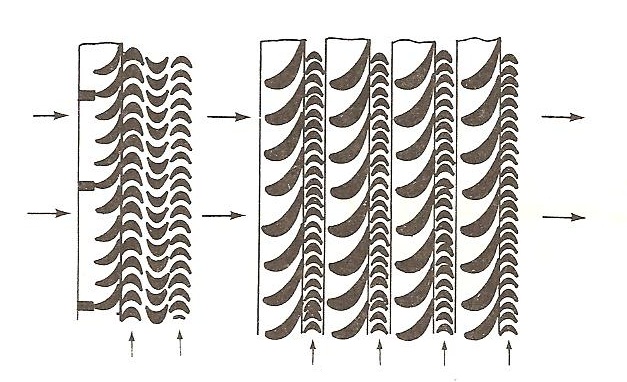 ΠΤΕΡΥΓΩΣΗ ΣΤΡΟΒΙΛΟΥ CURTIS-RATEAU
ΛΕΒΗΤΑΣ  ΔΥΟ ΕΣΤΙΩΝ ΤΥΠΟΥ Foster - Wheeler
Η ΔΙΑΒΑΘΜΙΣΗ ΣΤΟΥΣ ΣΤΡΟΒΙΛΟΥΣ
.
Pressure-Velocity Compound
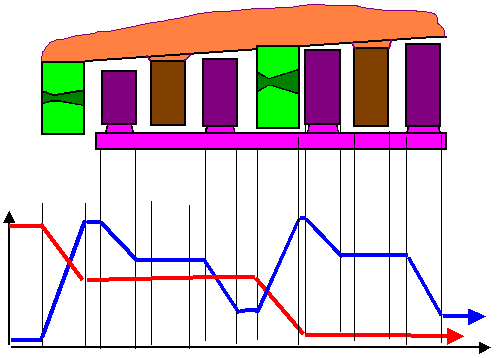 Η ΔΙΑΒΑΘΜΙΣΗ ΣΤΟΥΣ ΣΤΡΟΒΙΛΟΥΣ
ΣΤΟΥΣ ΣΤΡΟΒΙΛΟΥΣ ANTIΔΡΑΣΕΩΣ

ΜΕ ΔΙΑΔΟΧΙΚΗ ΕΚΤΟΝΩΣΗ ΤΟΥ ΑΤΜΟΥ ΜΕΣΑ ΣΕ ΚΑΘΕ ΣΕΙΡΑ ΣΤΑΘΕΡΩΝ ΠΤΕΡΥΓΙΩΝ (ΣΤΡΟΒΙΛΟΣ PARSON’S).
ΟΙ ΣΤΡΟΒΙΛΟΙ ΑΝΤΙΔΡΑΣΕΩΣ ΕΙΝΑΙ ΣΥΝΕΠΩΣ ΣΤΡΟΒΙΛΟΙ ΜΕ ΔΙΑΒΑΘΜΙΣΗ ΤΗΣ ΠΙΕΣΕΩΣ.
ΛΕΒΗΤΑΣ  ΔΥΟ ΕΣΤΙΩΝ ΤΥΠΟΥ Foster - Wheeler
Η ΔΙΑΒΑΘΜΙΣΗ ΣΤΟΥΣ ΣΤΡΟΒΙΛΟΥΣ
.
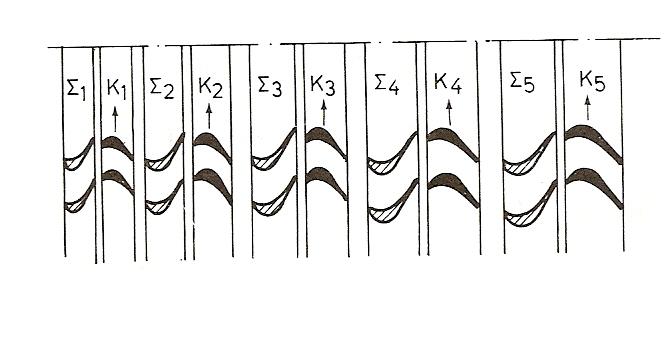 ΠΤΕΡΥΓΩΣΗ ΣΤΡΟΒΙΛΟΥ PARSON’S
ΛΕΒΗΤΑΣ  ΔΥΟ ΕΣΤΙΩΝ ΤΥΠΟΥ Foster - Wheeler
Η ΔΙΑΒΑΘΜΙΣΗ ΣΤΟΥΣ ΣΤΡΟΒΙΛΟΥΣ
Parsons Impulse-Reaction
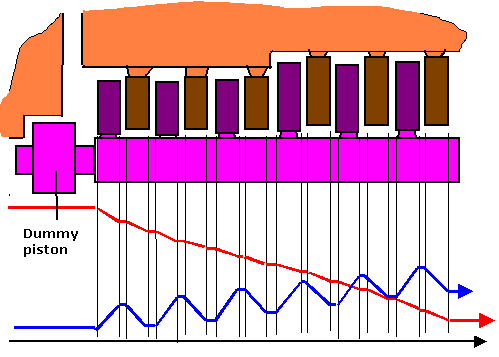 Η ΔΙΑΒΑΘΜΙΣΗ ΣΤΟΥΣ ΣΤΡΟΒΙΛΟΥΣ
ΣΤΟΥΣ ΜΙΚΤΟΥΣ ΣΤΡΟΒΙΛΟΥΣ ΔΡΑΣΕΩΣ - ANTIΔΡΑΣΕΩΣ

ΜΕ ΣΥΝΔΥΑΣΜΟ ΤΩΝ ΠΡΟΗΓΟΥΜΕΝΩΝ ΠΕΡΙΠΤΩΣΕΩΝ ΠΕΡΙΛΑΜΒΑΝΟΥΝ ΑΥΤΟΙ ΕΝΑ ΤΜΗΜΑ ΔΡΑΣΕΩΣ ΚΑΙ ΣΥΝΕΧΕΙΑ ΕΝΑ ΤΜΗΜΑ ΑΝΤΙΔΡΑΣΕΩΣ.

ΜΙΚΤΟ ΣΤΡΟΒΙΛΟ CURTIS – PARSON’S.
ΛΕΒΗΤΑΣ  ΔΥΟ ΕΣΤΙΩΝ ΤΥΠΟΥ Foster - Wheeler
Η ΔΙΑΒΑΘΜΙΣΗ ΣΤΟΥΣ ΣΤΡΟΒΙΛΟΥΣ
.
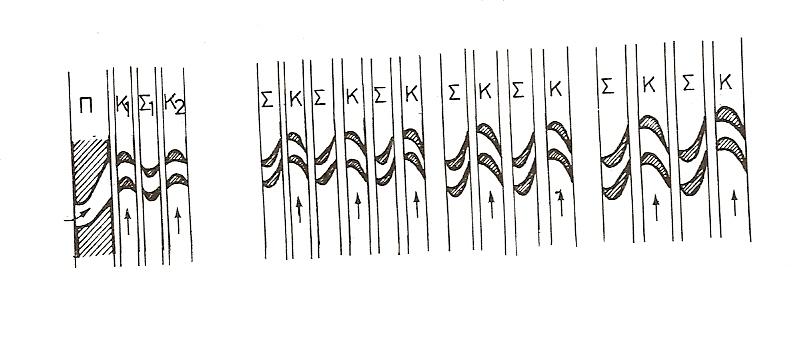 ΠΤΕΡΥΓΩΣΗ MIKTOY ΣΤΡΟΒΙΛΟΥ CURTIS – PARSON’S
Η ΔΙΑΒΑΘΜΙΣΗ ΣΤΟΥΣ ΣΤΡΟΒΙΛΟΥΣ
Η ΜΕΘΟΔΟΣ ΤΗΣ ΔΙΑΒΑΘΜΙΣΕΩΣ ΕΞΑΣΦΑΛΙΖΕΙ ΣΥΓΧΡΟΝΩΣ ΚΑΙ ΜΕΓΑΛΗ ΣΥΝΟΛΙΚΗ ΕΚΤΟΝΩΣΗ ΤΟΥ ΑΤΜΟΥ, ΜΕ ΑΠΟΤΕΛΕΣΜΑ ΤΗΝ ΥΨΗΛΗ ΑΠΟΔΟΣΗ ΤΟΥ ΣΤΡΟΒΙΛΟΥ, ΑΛΛΑ ΚΑΙ ΕΛΑΤΤΩΣΗ ΤΗΣ ΤΑΧΥΤΗΤΑΣ ΠΕΡΙΣΤΡΟΦΗΣ ΤΟΥ ΣΕ ΕΠΙΤΡΕΠΟΜΕΝΑ ΟΡΙΑ.
ΛΕΒΗΤΑΣ  ΔΥΟ ΕΣΤΙΩΝ ΤΥΠΟΥ Foster - Wheeler
Η ΔΙΑΒΑΘΜΙΣΗ ΣΤΟΥΣ ΣΤΡΟΒΙΛΟΥΣ
.
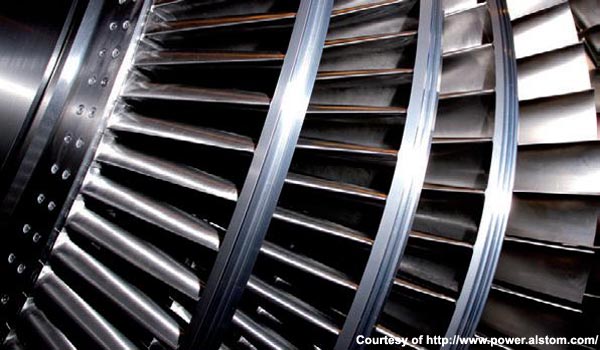 15
ΚΕΦΑΛΑΙΟ  ΔΕΚΑΤΟ ΠΕΜΠΤΟ
ΠΤΕΡΥΓΙΑ – ΠΡΟΣΔΙΟΡΙΣΜΟΣ ΜΕΓΕΘΟΥΣ ΠΤΕΡΥΓΩΣΕΩΣ
.
ΣΤΑΘΕΡΑ ΚΙΝΗΤΑ ΠΤΕΡΥΓΙΑ ΔΡΑΣΕΩΣ ΚΑΙ ΑΝΤΙΔΡΑΣΕΩΣ
ΤΑ ΠΤΕΡΥΓΙΑ ΤΩΝ ΣΤΡΟΒΙΛΩΝ ΔΙΑΚΡΙΝΟΝΤΑΙ ΣΕ ΣΤΑΘΕΡΑ ΚΑΙ ΚΙΝΗΤΑ, ΠΟΥ ΤΟΠΟΘΕΤΟΥΝΤΑΙ ΜΕ ΤΙΣ ΑΥΛΑΚΕΣ ΤΟΥΣ ΑΝΤΙΘΕΤΑ ΜΕΤΑΞΥ ΤΟΥΣ ΚΑΙ ΕΙΝΑΙ ΕΙΤΕ ΔΡΑΣΕΩΣ ΕΙΤΕ ΑΝΤΙΔΡΑΣΕΩΣ.
ΣΤΑΘΕΡΑ ΚΙΝΗΤΑ ΠΤΕΡΥΓΙΑ ΔΡΑΣΕΩΣ ΚΑΙ ΑΝΤΙΔΡΑΣΕΩΣ
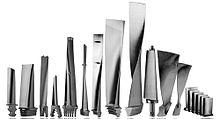 ΣΤΑΘΕΡΑ ΚΙΝΗΤΑ ΠΤΕΡΥΓΙΑ ΔΡΑΣΕΩΣ ΚΑΙ ΑΝΤΙΔΡΑΣΕΩΣ
α) ΤΑ ΣΤΑΘΕΡΑ ΠΤΕΡΥΓΙΑ ΔΡΑΣΕΩΣ

ΤΟΠΟΘΕΤΟΥΝΤΑΙ ΣΤΟ ΚΕΛΥΦΟΣ (ΣΕ ΤΟΞΟ ΠΕΡΙΦΕΡΕΙΑΣ ΑΝΤΙΣΤΟΙΧΟ ΠΡΟΣ ΤΟ ΤΟΞΟ ΠΡΟΣΒΟΛΗΣ η ΕΓΧΥΣΕΩΣ), ΜΕΤΑΞΥ ΤΩΝ ΚΙΝΗΤΩΝ ΠΤΕΡΥΓΙΩΝ ΤΩΝ ΣΤΡΟΒΙΛΩΝ CURTIS. ΜΕΣΑ ΣΤΙΣ ΑΥΛΑΚΕΣ ΤΟΥΣ Ο ΑΤΜΟΣ ΔΕΝ ΜΕΤΑΒΑΛΛΕΙ ΚΑΤΑΣΤΑΣΗ ΑΛΛΑ ΜΟΝΟ ΔΙΕΥΘΥΝΣΗ ΓΙΑ ΝΑ ΕΙΣΕΛΘΕΙ ΣΤΑ ΚΙΝΗΤΑ ΠΤΕΡΥΓΙΑ ΔΡΑΣΕΩΣ ΤΗΣ ΣΕΙΡΑΣ ΠΟΥ ΑΚΟΛΟΥΘΕΙ. ΓΙ' ΑΥΤΟ Η ΑΥΛΑΚΑ ΤΩΝ ΣΤΑΘΕΡΩΝ ΠΤΕΡΥΓΙΩΝ ΔΡΑΣΕΩΣ ΕΧΕΙ ΣΤΑΘΕΡΗ ΔΙΑΤΟΜΗ ΟΝΟΜΑΖΟΝΤΑΙ ΕΠΙΣΗΣ ΚΑΙ ΟΔΗΓΗΤΙΚΑ ΠΤΕΡΥΓΙΑ.
ΣΤΑΘΕΡΑ ΚΙΝΗΤΑ ΠΤΕΡΥΓΙΑ ΔΡΑΣΕΩΣ ΚΑΙ ΑΝΤΙΔΡΑΣΕΩΣ
α) ΤΑ ΣΤΑΘΕΡΑ ΠΤΕΡΥΓΙΑ ΔΡΑΣΕΩΣ
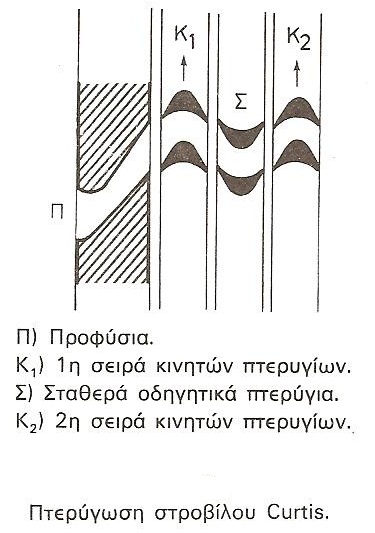 ΣΤΑΘΕΡΑ ΚΙΝΗΤΑ ΠΤΕΡΥΓΙΑ ΔΡΑΣΕΩΣ ΚΑΙ ΑΝΤΙΔΡΑΣΕΩΣ
β) ΤΑ ΚΙΝΗΤΑ ΠΤΕΡΥΓΙΑ ΔΡΑΣΕΩΣ

ΧΡΗΣΙΜΟΠΟΙΟΥΝΤΑΙ ΣΕ ΣΤΡΟΒΙΛΟΥΣ ΔΡΑΣΕΩΣ CURTIS, RATEAU ΚΛΠ. ΚΑΙ ΕΙΝΑΙ ΟΜΟΙΑ ΠΡΟΣ ΤΑ ΑΚΙΝΗΤΑ, ΔΗΛΑΔΗ ΜΕ ΑΥΛΑΚΑ ΣΤΑΘΕΡΗΣ ΔΙΑΤΟΜΗΣ. 
Σ' ΑΥΤΑ Η ΠΙΕΣΗ ΤΟΥ ΑΤΜΟΥ ΠΑΡΑΜΕΝΕΙ ΣΤΑΘΕΡΗ OMΩΣ Η  ΤΑΧΥΤΗΤΑ ΤΟΥ ΕΛΑΤΤΩΝΕΤΑΙ ΛΟΓΩ ΠΑΡΑΓΩΓΗΣ ΤΟΥ ΕΡΓΟΥ ΔΡΑΣΕΩΣ.
ΣΤΑΘΕΡΑ ΚΙΝΗΤΑ ΠΤΕΡΥΓΙΑ ΔΡΑΣΕΩΣ ΚΑΙ ΑΝΤΙΔΡΑΣΕΩΣ
β) ΤΑ ΚΙΝΗΤΑ ΠΤΕΡΥΓΙΑ ΔΡΑΣΕΩΣ
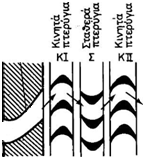 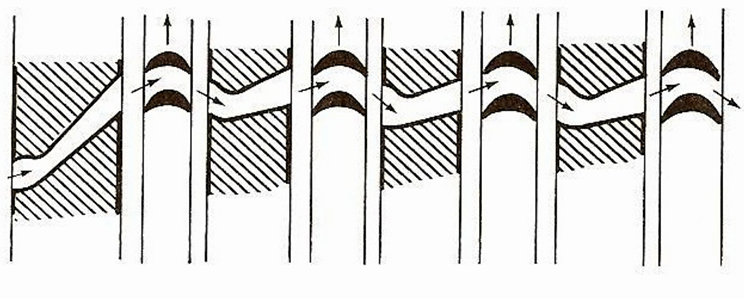 CURTIS
RATEAU
ΣΤΑΘΕΡΑ ΚΙΝΗΤΑ ΠΤΕΡΥΓΙΑ ΔΡΑΣΕΩΣ ΚΑΙ ΑΝΤΙΔΡΑΣΕΩΣ
γ) ΤΑ ΣΤΑΘΕΡΑ ΠΤΕΡΥΓΙΑ ΑΝΤΙΔΡΑΣΕΩΣ

ΠΡΟΣΑΡΜΟΖΟΝΤΑΙ ΣΤΟ ΚΕΛΥΦΟΣ ΣΕ ΟΛΗ ΤΗΝ ΠΕΡΙΦΕΡΕΙΑ, ΕΙΝΑΙ ΕΚΤΟΝΩΤΙΚΑ ΚΑΙ ΕΝΕΡΓΟΥΝ ΩΣ ΠΡΟΦΥΣΙΑ. ΜΕΣΑ Σ' ΑΥΤΑ Ο ΑΤΜΟΣ ΑΠΟΚΤΑ ΥΨΗΛΗ ΤΑΧΥΤΗΤΑ ΚΑΙ ΤΗΝ ΚΑΤΑΛΛΗΛΗ ΚΑΤΕΥΘΥΝΣΗ. ΟΙ ΑΥΛΑΚΕΣ ΤΟΥΣ ΕΧΟΥΝ ΤΗ ΜΟΡΦΗ ΣΥΓΚΛΙΝΟΝΤΟΣ ΠΡΟΦΥΣΙΟΥ, ΓΙ' ΑΥΤΟ ΚΑΙ Η ΤΑΧΥΤΗΤΑ ΠΟΥ ΑΠΟΚΤΑ Ο ΑΤΜΟΣ ΕΚΕΙ ΔΕΝ ΥΠΕΡΒΑΙΝΕΙ ΤΗΝ ΤΙΜΗ ΤΗΣ ΚΡΙΣΙΜΗΣ. ΣΕ ΚΑΘΕ ΣΕΙΡΑ ΣΤΑΘΕΡΩΝ ΠΤΕΡΥΓΙΩΝ ΑΝΤΙΔΡΑΣΕΩΣ ΑΝΤΙΣΤΟΙΧΕΙ ΜΙΑ ΣΕΙΡΑ ΚΙΝΗΤΩΝ ΠΤΕΡΥΓΙΩΝ ΑΝΤΙΔΡΑΣΕΩΣ ΠΟΥ ΤΗΝ ΑΚΟΛΟΥΘΕΙ.
ΣΤΑΘΕΡΑ ΚΙΝΗΤΑ ΠΤΕΡΥΓΙΑ ΔΡΑΣΕΩΣ ΚΑΙ ΑΝΤΙΔΡΑΣΕΩΣ
δ) ΤΑ ΚΙΝΗΤΑ ΠΤΕΡΥΓΙΑ ΑΝΤΙΔΡΑΣΕΩΣ

ΕΙΝΑΙ ΟΜΟΙΑ ΜΕ ΤΑ ΣΤΑΘΕΡΑ, ΔΗΛΑΔΗ ΕΧΟΥΝ ΜΟΡΦΗ ΣΥΓΚΛΙΝΟΝΤΟΣ ΠΡΟΦΥΣΙΟΥ ΚΑΙ ΤΟΠΟΘΕΤΟΥΝΤΑΙ ΣΕ ΠΕΡΙΦΕΡΕΙΑΚΕΣ ΣΕΙΡΕΣ ΕΠΑΝΩ ΣΤΟ ΤΥΜΠΑΝΟ ΣΕ ΑΝΤΙΣΤΟΙΧΙΑ ΠΡΟΣ ΤΙΣ ΚΙΝΗΤΕΣ ΠΤΕΡΥΓΩΣΕΙΣ. ΜΕΣΑ Σ' ΑΥΤΑ Ο ΑΤΜΟΣ ΕΝΕΡΓΕΙ ΜΕ ΤΗΝ ΤΑΧΥΤΗΤΑ ΤΟΥ ΚΑΙ ΠΑΡΑΓΕΙ ΕΡΓΟ ΔΡΑΣΕΩΣ. ΣΥΓΧΡΟΝΩΣ ΟΜΩΣ ΕΚΤΟΝΩΝΕΤΑΙ ΚΑΙ ΠΑΡΑΓΕΙ ΚΑΙ ΕΡΓΟ ΑΝΤΙΔΡΑΣΕΩΣ ΚΑΙ ΑΠΟΚΤΑ ΠΑΛΙ ΜΕΓΑΛΗ ΤΑΧΥΤΗΤΑ, ΜΕ ΤΗΝ ΟΠΟΙΑ ΘΑ ΕΙΣΕΛΘΕΙ ΣΤΑ ΣΤΑΘΕΡΑ ΠΤΕΡΥΓΙΑ ΤΗΣ ΣΕΙΡΑΣ ΠΟΥ ΑΚΟΛΟΥΘΕΙ.
ΣΤΑΘΕΡΑ ΚΙΝΗΤΑ ΠΤΕΡΥΓΙΑ ΔΡΑΣΕΩΣ ΚΑΙ ΑΝΤΙΔΡΑΣΕΩΣ
ΤΑ ΣΤΑΘΕΡΑ ΚΑΙ ΚΙΝΗΤΑ ΠΤΕΡΥΓΙΑ ΑΝΤΙΔΡΑΣΕΩΣ
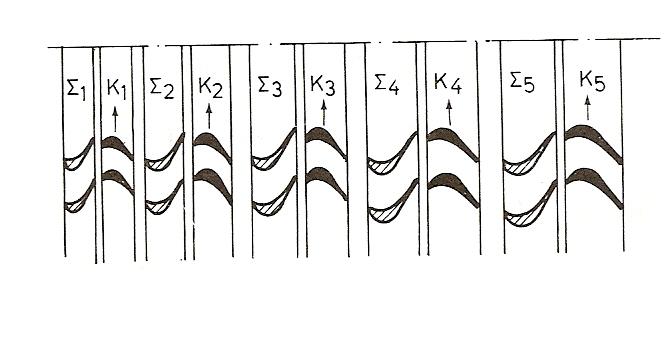 ΣΤΑΘΕΡΑ ΚΙΝΗΤΑ ΠΤΕΡΥΓΙΑ ΔΡΑΣΕΩΣ ΚΑΙ ΑΝΤΙΔΡΑΣΕΩΣ
ΜΕΣΗ ΔΙΑΜΕΤΡΟΣ ΠΤΕΡΥΓΩΣΕΩΣ Dμ ΚΑΛΕΙΤΑΙ Η ΔΙΑΜΕΤΡΟΣ ΤΗΣ ΦΑΝΤΑΣΤΙΚΗΣ ΠΕΡΙΦΕΡΕΙΑΣ, ΠΟΥ ΔΙΕΡΧΕΤΑΙ ΑΠΟ ΤΟ ΜΕΣΟ ΥΨΟΣ ΤΩΝ ΠΤΕΡΥΓΙΩΝ ΤΗΣ ΠΤΕΡΥΓΩΣΕΩΣ.  ΣΤΟ ΑΡΙΣΤΕΡΟ ΣΧΗΜΑ ΠΑΡΙΣΤΑΝΕΙ ΤΗ ΜΕΣΗ ΔΙΑΜΕΤΡΟ ΜΙΑΣ ΚΙΝΗΤΗΣ ΠΤΕΡΥΓΩΣΕΩΣ ΚΑΙ ΤΟ ΔΕΞΙ ΣΧΗΜΑ ΜΙΑΣ ΣΤΑΘΕΡΗΣ.
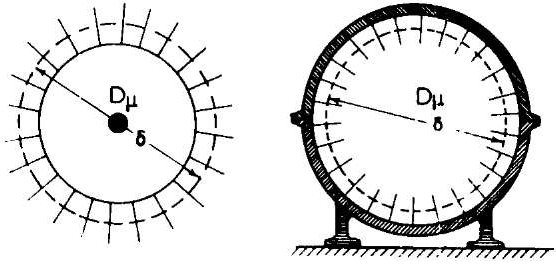 ΣΤΑΘΕΡΑ ΚΙΝΗΤΑ ΠΤΕΡΥΓΙΑ ΔΡΑΣΕΩΣ ΚΑΙ ΑΝΤΙΔΡΑΣΕΩΣ
ΕΝΑ ΣΟΒΑΡΟ ΛΕΙΤΟΥΡΓΙΚΟ ΧΑΡΑΚΤΗΡΙΣΤΙΚΟ ΤΩΝ ΠΤΕΡΥΓΙΩΝ ΕΙΝΑΙ ΤΑ ΚΑΛΟΥΜΕΝΑ ΔΙΑΚΕΝΑ ΠΤΕΡΥΓΙΩΝ.
ΜΕΤΑΞΥ ΤΩΝ ΣΤΑΘΕΡΩΝ ΚΑΙ ΚΙΝΗΤΩΝ ΠΤΕΡΥΓΙΩΝ ΑΦΗΝΟΝΤΑΙ ΠΑΝΤΟΤΕ ΕΛΕΥΘΕΡΙΕΣ η ΔΙΑΚΕΝΑ, ΚΑΤΑ ΤΗΝ ΕΝΝΟΙΑ ΤΟΥ ΑΞΟΝΑ ΤΟΥ ΣΤΡΟΒΙΛΟΥ, ΓΙΑ ΛΟΓΟΥΣ ΑΣΦΑΛΕΙΑΣ. ΕΤΣΙ ΚΑΤΑ ΤΗ ΛΕΙΤΟΥΡΓΙΑ ΔΕΝ ΚΤΥΠΟΥΝ ΤΑ ΚΙΝΗΤΑ ΜΕ ΤΑ ΣΤΑΘΕΡΑ ΠΤΕΡΥΓΙΑ. ΓΙ' ΑΥΤΟ ΤΑ ΔΙΑΚΕΝΑ ΑΥΤΑ ΚΑΛΟΥΝΤΑΙ ΑΞΟΝΙΚΑ.
ΓΙΑ ΛΟΓΟΥΣ ΑΣΦΑΛΕΙΑΣ ΠΑΛΙ ΚΑΙ ΓΙΑ ΝΑ ΜΗ ΚΤΥΠΟΥΝ ΟΙ ΚΟΡΥΦΕΣ ΤΩΝ ΚΙΝΗΤΩΝ ΠΤΕΡΥΓΙΩΝ ΣΤΟ ΚΕΛΥΦΟΣ Η ΟΙ ΚΟΡΥΦΕΣ ΤΩΝ ΣΤΑΘΕΡΩΝ ΠΤΕΡΥΓΙΩΝ ΣΤΟ ΣΤΡΟΦΕΙΟ, ΑΦΗΝΟΝΤΑΙ ΑΝΤΙΣΤΟΙΧΕΣ ΕΛΕΥΘΕΡΙΕΣ η ΔΙΑΚΕΝΑ ΚΑΤΑ ΤΗΝ ΕΝΝΟΙΑ ΤΗΣ ΑΚΤΙΝΑΣ ΤΗΣ ΠΕΡΙΦΕΡΕΙΑΣ ΤΗΣ ΠΤΕΡΥΓΩΣΕΩΣ. ΤΑ ΔΙΑΚΕΝΑ ΑΥΤΑ ΚΑΛΟΥΝΤΑΙ ΑΚΤΙΝΙΚΑ.
ΣΤΑΘΕΡΑ ΚΙΝΗΤΑ ΠΤΕΡΥΓΙΑ ΔΡΑΣΕΩΣ ΚΑΙ ΑΝΤΙΔΡΑΣΕΩΣ
ΤΟ ΣΧΗΜΑ ΠΑΡΙΣΤΑΝΕΙ ΤΟ ΣΤΡΟΦΕΙΟ, ΤΟ ΚΕΛΥΦΟΣ, ΤΙΣ ΣΤΑΘΕΡΕΣ ΚΑΙ ΤΙΣ ΚΙΝΗΤΕΣ ΠΤΕΡΥΓΩΣΕΙΣ. Σ' ΑΥΤΟ ΧΑΡΑΚΤΗΡΙΖΟΝΤΑΙ ΤΑ ΑΞΟΝΙΚΑ ΔΙΑΚΕΝΑ ΜΕ ΤΟ ΣΥΜΒΟΛΟ ΑΞ ΚΑΙ ΤΑ ΑΚΤΙΝΙΚΑ ΜΕ ΤΟ ΣΥΜΒΟΛΟ ΑΚ.
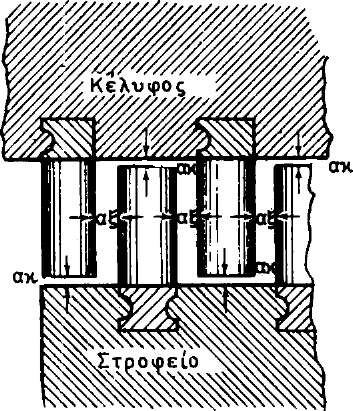 ΣΤΑΘΕΡΑ ΚΙΝΗΤΑ ΠΤΕΡΥΓΙΑ ΔΡΑΣΕΩΣ ΚΑΙ ΑΝΤΙΔΡΑΣΕΩΣ
Η ΔΙΑΤΗΡΗΣΗ ΤΩΝ ΔΙΑΚΕΝΩΝ ΣΤΗΝ ΚΑΝΟΝΙΚΗ ΤΟΥΣ ΤΙΜΗ, ΩΣΤΕ ΝΑ ΜΗΝ ΥΠΑΡΧΕΙ ΚΙΝΔΥΝΟΣ ΝΑ ΠΡΟΣΚΡΟΥΣΟΥΝ ΤΑ ΚΙΝΗΤΑ ΜΕ ΤΑ ΣΤΑΘΕΡΑ ΠΤΕΡΥΓΙΑ, ΕΠΙΤΥΓΧΑΝΕΤΑΙ ΜΕ ΤΟΝ ΤΡΙΒΕΑ ΙΣΟΡΡΟΠΗΣΕΩΣ ΓΙΑ ΤΑ ΑΞΟΝΙΚΑ ΚΑΙ ΜΕ ΤΟΥΣ ΤΡΙΒΕΙΣ ΕΔΡΑΣΕΩΣ ΓΙΑ ΤΑ ΑΚΤΙΝΙΚΑ. 
ΑΥΤΟ ΕΧΕΙ ΙΔΙΑΙΤΕΡΗ ΣΗΜΑΣΙΑ ΑΝ ΛΑΒΟYΜΕ ΥΠΟΨΗ ΜΑΣ ΟΤΙ Ο ΣΤΡΟΒΙΛΟΣ ΠΕΡΙΣΤΡΕΦΕΤΑΙ ΜΕ ΤΑΧΥΤΗΤΑ ΧΙΛΙΑΔΩΝ ΣΤΡΟΦΩΝ ΤΟ ΛΕΠΤΟ ΚΑΙ ΣΥΝΕΠΩΣ ΤΥΧΟΝ ΕΠΑΦΗ ΤΩΝ ΚΙΝΗΤΩΝ ΜΕ ΤΑ ΣΤΑΘΕΡΑ ΠΤΕΡΥΓΙΑ ΜΠΟΡΕΙ ΝΑ ΠΡΟΚΑΛΕΣΕΙ ΟΛΟΚΛΗΡΩΤΙΚΗ ΚΑΤΑΣΤΡΟΦΗ ΤΗΣ ΠΤΕΡΥΓΩΣΕΩΣ.
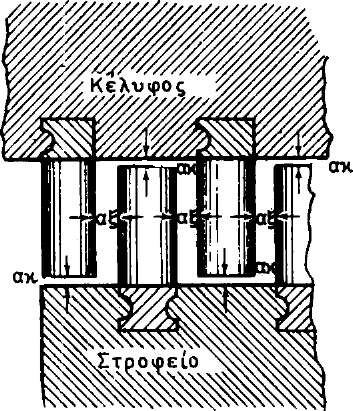 ΠΡΟΣΔΙΟΡΙΣΜΟΣ ΜΕΓΕΘΟΥΣ ΤΩΝ ΠΤΕΡΥΓΩΣΕΩΝΣΤΟΙΧΕΙΑ ΠΤΕΡΥΓΙΩΝ
ΤΑ ΠΤΕΡΥΓΙΑ ΠΡΕΠΕΙ ΝΑ ΑΝΤΕΧΟΥΝ ΣΤΙΣ ΔΥΝΑΜΕΙΣ ΠΟΥ ΕΞΑΣΚΟΥΝΤΑΙ ΠΑΝΩ Σ' ΑΥΤΑ ΚΑΙ ΝΑ ΕΧΟΥΝ ΤΕΤΟΙΑ ΜΟΡΦΗ, ΩΣΤΕ ΝΑ ΠΡΑΓΜΑΤΟΠΟΙΕΙΤΑΙ Η ΜΕΓΑΛΥΤΕΡΗ ΔΥΝΑΤΗ ΑΠΟΔΟΣΗ, ΔΗΛΑΔΗ ΝΑ ΕΧΟYΜΕ ΤΙΣ ΜΙΚΡΟΤΕΡΕΣ ΔΥΝΑΤΕΣ ΑΠΩΛΕΙΕΣ. 
ΣΤΗΝ ΚΑΤΑΣΚΕΥΗ ΚΑΙ ΠΡΟΣΔΙΟΡΙΣΜΟ ΤΟΥ ΜΕΓΕΘΟΥΣ ΤΩΝ ΠΤΕΡΥΓΙΩΝ ΣΥΜΒΑΛΛΟΥΝ ΟΥΣΙΑΣΤΙΚΑ ΟΙ ΣΧΕΤΙΚΟΙ ΥΠΟΛΟΓΙΣΜΟΙ ΚΑΙ Η ΠΕΙΡΑ ΠΡΟΗΓΟΥΜΕΝΩΝ ΕΠΙΤΥΧΩΝ ΚΑΤΑΣΚΕΥΩΝ.

ΤΑ ΣΤΟΙΧΕΙΑ ΑΥΤΑ ΕΙΝΑΙ:
ΠΡΟΣΔΙΟΡΙΣΜΟΣ ΜΕΓΕΘΟΥΣ ΤΩΝ ΠΤΕΡΥΓΩΣΕΩΝΣΤΟΙΧΕΙΑ ΠΤΕΡΥΓΙΩΝ
ΤΑ ΣΤΟΙΧΕΙΑ ΑΥΤΑ ΕΙΝΑΙ: 

 α) ΓΩΝΙΑ ΕΙΣΟΔΟΥ (ΕΙΣΡΟΗΣ). 
 β) ΓΩΝΙΑ ΕΞΟΔΟΥ (ΕΚΡΟΗΣ).
 γ) ΒΗΜΑ ΠΤΕΡΥΓΩΣΕΩΣ.
 δ) ΠΛΑΤΟΣ ΠΤΕΡΥΓΙΟΥ.
  ε) ΜΗΚΟΣ (η ΥΨΟΣ) ΠΤΕΡΥΓΙΩΝ.
στ) ΠΛΑΤΟΣ ΑΥΛΑΚΑΣ ΚΑΙ ΑΝΑΛΟΓΙΑ ΑΥΛΑΚΑΣ 
      ΠΡΟΣ ΒΗΜΑ.
ΠΡΟΣΔΙΟΡΙΣΜΟΣ ΜΕΓΕΘΟΥΣ ΤΩΝ ΠΤΕΡΥΓΩΣΕΩΝΣΤΟΙΧΕΙΑ ΠΤΕΡΥΓΙΩΝ
α) ΓΩΝΙΑ ΕΙΣΟΔΟΥ β1 (ΕΙΣΡΟΗΣ) 

ΕΙΝΑΙ Η ΓΩΝΙΑ ΠΟΥ ΑΝΤΙΣΤΟΙΧΕΙ ΣΤΟ ΚΥΡΤΟ ΜΕΡΟΣ ΤΟΥ ΠΤΕΡΥΓΙΟΥ. 
Η ΓΩΝΙΑ ΑΥΤΗ ΠΡΕΠΕΙ ΝΑ ΕΙΝΑΙ ΤΕΤΟΙΑ, ΩΣΤΕ Ο ΕΙΣΕΡΧΟΜΕΝΟΣ ΣΤΟ ΚΙΝΟΥΜΕΝΟ ΠΤΕΡΥΓΙΟ ΑΤΜΟΣ ΝΑ ΜΕΝΕΙ ΣΤΑ ΠΤΕΡΥΓΙΑ, ΑΛΛΑ ΝΑ ΑΚΟΛΟΥΘΕΙ ΚΑΤΑ ΤΟ ΔΥΝΑΤΟ ΕΦΑΠΤΟΜΕΝΗ ΠΡΟΣ ΤΙΣ ΠΛΕΥΡΕΣ ΠΟΡΕΙΑ. ΕΤΣΙ ΑΠΟΦΕΥΓΕΤΑΙ Η ΑΠΩΛΕΙΑ ΕΡΓΟΥ ΛΟΓΩ ΚΡΟΥΣΕΩΝ.
ΠΡΟΣΔΙΟΡΙΣΜΟΣ ΜΕΓΕΘΟΥΣ ΤΩΝ ΠΤΕΡΥΓΩΣΕΩΝΣΤΟΙΧΕΙΑ ΠΤΕΡΥΓΙΩΝ
α) ΓΩΝΙΑ ΕΙΣΟΔΟΥ β1 (ΕΙΣΡΟΗΣ)
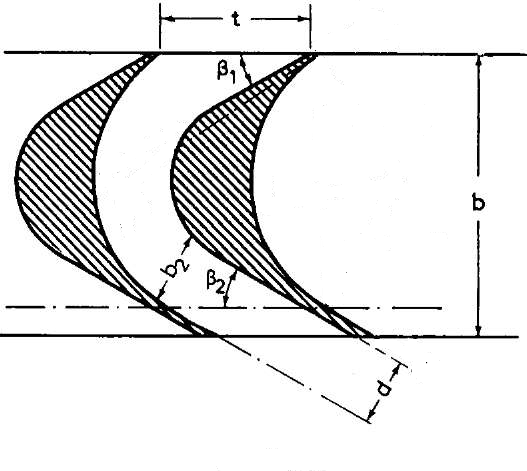 ΠΤΕΡΥΓΙΑ ΔΡΑΣΕΩΣ
ΠΡΟΣΔΙΟΡΙΣΜΟΣ ΜΕΓΕΘΟΥΣ ΤΩΝ ΠΤΕΡΥΓΩΣΕΩΝΣΤΟΙΧΕΙΑ ΠΤΕΡΥΓΙΩΝ
α) ΓΩΝΙΑ ΕΙΣΟΔΟΥ β1 (ΕΙΣΡΟΗΣ)
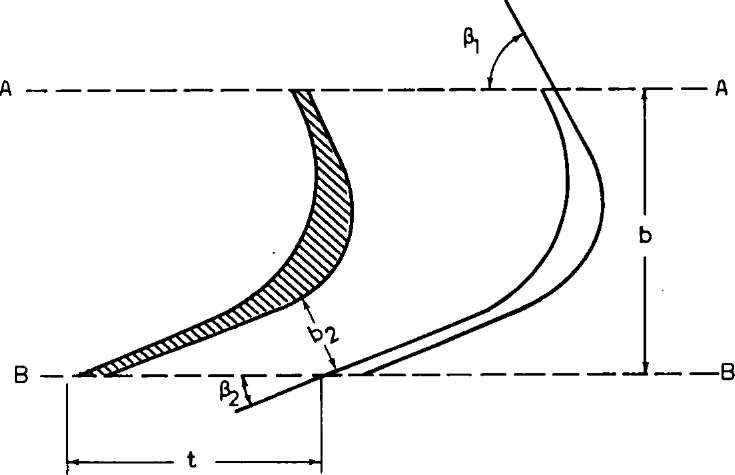 ΣΤΡΟΒΙΛΟΥΣ ΑΝΤΙΔΡΑΣΕΩΣ
ΠΡΟΣΔΙΟΡΙΣΜΟΣ ΜΕΓΕΘΟΥΣ ΤΩΝ ΠΤΕΡΥΓΩΣΕΩΝΣΤΟΙΧΕΙΑ ΠΤΕΡΥΓΙΩΝ
β) ΓΩΝΙΑ ΕΞΟΔΟΥ β2 (ΕΚΡΟΗΣ)

ΓΙΑ ΚΑΝΟΝΙΚΕΣ ΣΥΝΘΗΚΕΣ ΟΙΚΟΝΟΜΙΚΗΣ ΛΕΙΤΟΥΡΓΙΑΣ ΠΡΕΠΕΙ ΟΙ ΓΩΝΙΕΣ ΕΚΡΟΗΣ ΝΑ ΕΙΝΑΙ ΟΣΟ ΤΟ ΔΥΝΑΤΟ ΜΙΚΡΟΤΕΡΕΣ. ΑΥΤΟ ΟΜΩΣ ΣΥΝΕΠΑΓΕΤΑΙ ΜΕΓΑΛΑ ΜΗΚΗ ΠΤΕΡΥΓΙΩΝ.
ΠΡΟΣΔΙΟΡΙΣΜΟΣ ΜΕΓΕΘΟΥΣ ΤΩΝ ΠΤΕΡΥΓΩΣΕΩΝΣΤΟΙΧΕΙΑ ΠΤΕΡΥΓΙΩΝ
β) ΓΩΝΙΑ ΕΞΟΔΟΥ β2 (ΕΚΡΟΗΣ)
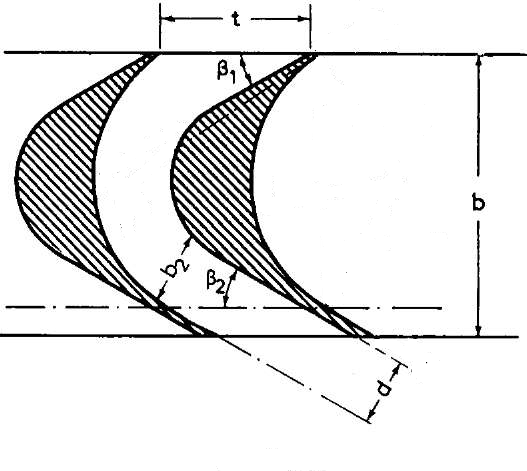 ΠΤΕΡΥΓΙΑ ΔΡΑΣΕΩΣ
ΠΡΟΣΔΙΟΡΙΣΜΟΣ ΜΕΓΕΘΟΥΣ ΤΩΝ ΠΤΕΡΥΓΩΣΕΩΝΣΤΟΙΧΕΙΑ ΠΤΕΡΥΓΙΩΝ
β) ΓΩΝΙΑ ΕΞΟΔΟΥ β2 (ΕΚΡΟΗΣ)
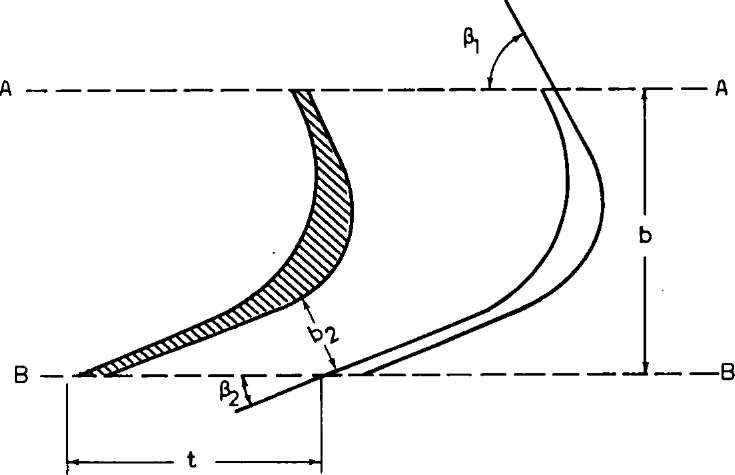 ΣΤΡΟΒΙΛΟΥΣ ΑΝΤΙΔΡΑΣΕΩΣ
ΠΡΟΣΔΙΟΡΙΣΜΟΣ ΜΕΓΕΘΟΥΣ ΤΩΝ ΠΤΕΡΥΓΩΣΕΩΝΣΤΟΙΧΕΙΑ ΠΤΕΡΥΓΙΩΝ
γ) ΒΗΜΑ ΠΤΕΡΥΓΩΣΕΩΣ t

Ο ΑΡΙΘΜΟΣ ΤΩΝ ΠΤΕΡΥΓΙΩΝ ΚΑΘΕ ΣΕΙΡΑΣ ΚΑΘΟΡΙΖΕΤΑΙ ΣΥΝΗΘΩΣ ΑΠΟ ΤΗΝ ΠΕΙΡΑ ΚΑΙ ΤΑ ΔΕΔΟΜΕΝΑ ΤΟΥ ΕΡΓΟΣΤΑΣΙΟΥ ΚΑΤΑΣΚΕΥΗΣ ΤΟΥ ΣΤΡΟΒΙΛΟΥ. 
Ο ΑΡΙΘΜΟΣ ΤΩΝ ΠΤΕΡΥΓΙΩΝ ΕΧΕΙ ΑΜΕΣΗ ΣΧΕΣΗ ΜΕ ΤΟ ΒΗΜΑ ΤΗΣ ΠΤΕΡΥΓΩΣΕΩΣ.
ΜΕΓΑΛΟΣ ΑΡΙΘΜΟΣ ΠΤΕΡΥΓΙΩΝ ΣΤΗΝ ΙΔΙΑ ΣΕΙΡΑ ΑΥΞΑΝΕΙ ΤΙΣ ΤΡΙΒΕΣ ΚΑΤΑ ΤΗΝ ΔΙΟΔΟ ΤΟΥ ΑΤΜΟΥ.
ΠΡΟΣΔΙΟΡΙΣΜΟΣ ΜΕΓΕΘΟΥΣ ΤΩΝ ΠΤΕΡΥΓΩΣΕΩΝΣΤΟΙΧΕΙΑ ΠΤΕΡΥΓΙΩΝ
γ) ΒΗΜΑ ΠΤΕΡΥΓΩΣΕΩΣ t
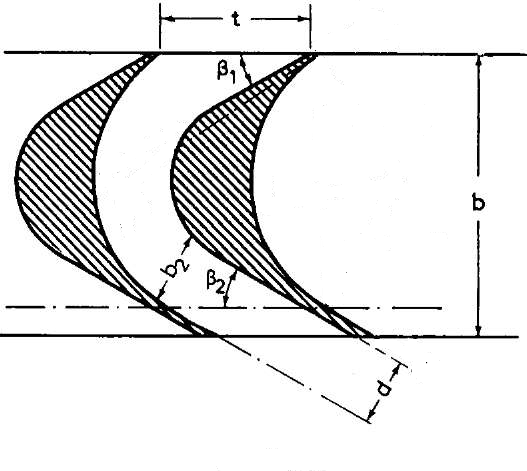 ΠΤΕΡΥΓΙΑ ΔΡΑΣΕΩΣ
ΠΡΟΣΔΙΟΡΙΣΜΟΣ ΜΕΓΕΘΟΥΣ ΤΩΝ ΠΤΕΡΥΓΩΣΕΩΝΣΤΟΙΧΕΙΑ ΠΤΕΡΥΓΙΩΝ
γ) ΒΗΜΑ ΠΤΕΡΥΓΩΣΕΩΣ t
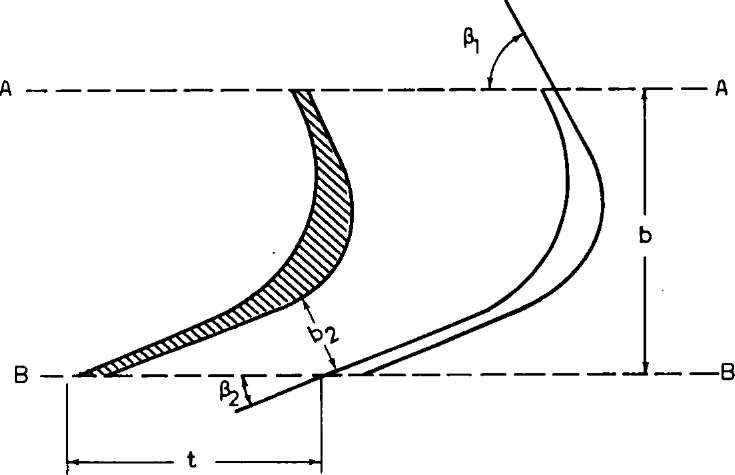 ΣΤΡΟΒΙΛΟΥΣ ΑΝΤΙΔΡΑΣΕΩΣ
ΠΡΟΣΔΙΟΡΙΣΜΟΣ ΜΕΓΕΘΟΥΣ ΤΩΝ ΠΤΕΡΥΓΩΣΕΩΝΣΤΟΙΧΕΙΑ ΠΤΕΡΥΓΙΩΝ
δ) ΠΛΑΤΟΣ ΠΤΕΡΥΓΙΟΥ b

ΤΟ ΠΛΑΤΟΣ ΤΩΝ ΠΤΕΡΥΓΙΩΝ ΠΡΟΚΥΠΤΕΙ ΑΠΟ ΤΗ ΣΧΕΔΙΑΣΗ ΤΟΥΣ ΚΑΙ ΣΥΓΚΕΚΡΙΜΕΝΑ ΑΠΟ ΤΙΣ ΣΥΝΘΗΚΕΣ ΑΝΤΟΧΗΣ ΤΟΥΣ ΣΤΙΣ ΚΟΠΩΣΕΙΣ. ΟΠΩΣ ΕΙΝΑΙ ΦΥΣΙΚΟ, ΜΕΓΑΛΥΤΕΡΑ ΣΕ ΜΗΚΟΣ ΠΤΕΡΥΓΙΑ ΑΠΑΙΤΟΥΝ ΚΑΙ ΜΕΓΑΛΥΤΕΡΟ ΠΛΑΤΟΣ, ΓΙ' ΑΥΤΟ ΤΑ ΔΥΟ ΣΤΟΙΧΕΙΑ, ΜΗΚΟΣ ΠΤΕΡΥΓΙΟΥ ΚΑΙ ΠΛΑΤΟΣ, ΕΧΟΥΝ ΑΜΕΣΗ ΣΥΝΔΕΣΗ ΜΕΤΑΞΥ ΤΟΥΣ.
ΠΡΟΣΔΙΟΡΙΣΜΟΣ ΜΕΓΕΘΟΥΣ ΤΩΝ ΠΤΕΡΥΓΩΣΕΩΝΣΤΟΙΧΕΙΑ ΠΤΕΡΥΓΙΩΝ
δ) ΠΛΑΤΟΣ ΠΤΕΡΥΓΙΟΥ b
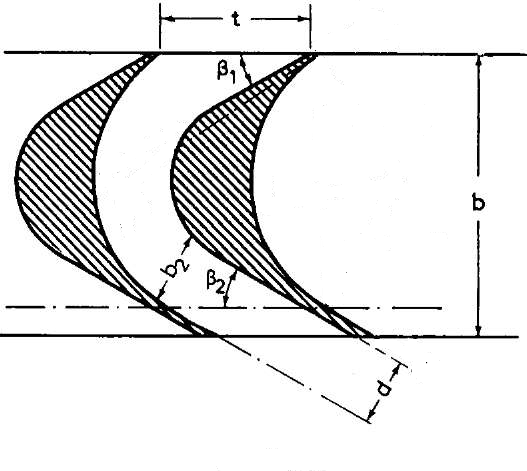 ΠΤΕΡΥΓΙΑ ΔΡΑΣΕΩΣ
ΠΡΟΣΔΙΟΡΙΣΜΟΣ ΜΕΓΕΘΟΥΣ ΤΩΝ ΠΤΕΡΥΓΩΣΕΩΝΣΤΟΙΧΕΙΑ ΠΤΕΡΥΓΙΩΝ
δ) ΠΛΑΤΟΣ ΠΤΕΡΥΓΙΟΥ b
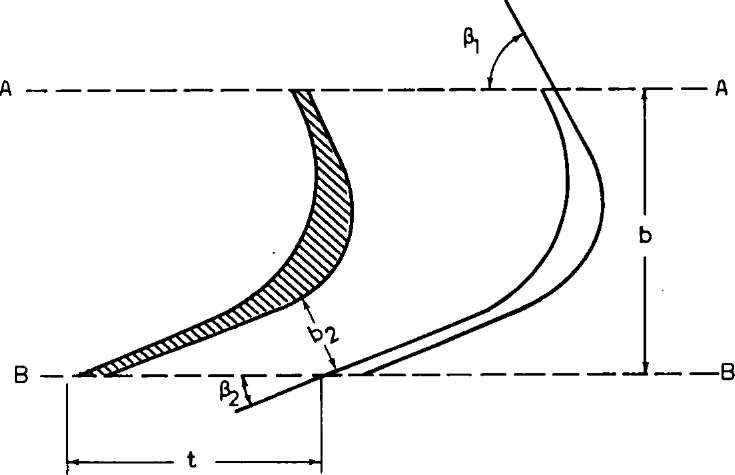 ΣΤΡΟΒΙΛΟΥΣ ΑΝΤΙΔΡΑΣΕΩΣ
ΠΡΟΣΔΙΟΡΙΣΜΟΣ ΜΕΓΕΘΟΥΣ ΤΩΝ ΠΤΕΡΥΓΩΣΕΩΝΣΤΟΙΧΕΙΑ ΠΤΕΡΥΓΙΩΝ
ε) ΜΗΚΟΣ (η ΥΨΟΣ) ΠΤΕΡΥΓΙΩΝ

ΓΙΑ ΤΟ ΜΗΚΟΣ ΤΟΥ ΠΤΕΡΥΓΙΟΥ ΥΠΑΡΧΟΥΝ ΟΡΙΑ ΕΠΙΤΡΕΠΟΜΕΝΟΥ ΜΕΓΙΣΤΟΥ ΚΑΙ ΕΛΑΧΙΣΤΟΥ ΜΗΚΟΥΣ ΤΟΥ.
ΩΣ ΠΡΟΣ ΤΟ ΜΕΓΙΣΤΟ ΜΗΚΟΣ ΛΑΜΒΑΝΕΤΑΙ ΥΠΟΨΗ Η ΑΝΑΛΟΓΙΑ ΒΗΜΑΤΟΣ ΚΑΙ ΜΗΚΟΥΣ ΓΙΑ ΤΗΝ ΚΑΝΟΝΙΚΗ ΡΟΗ ΑΤΜΟΥ, ΚΑΙ Η ΑΝΑΛΟΓΙΑ ΔΙΑΜΕΤΡΟΥ ΣΤΡΟΦΕΙΟΥ ΚΑΙ ΜΗΚΟΥΣ ΓΙΑ ΤΗΝ ΑΝΤΟΧΗ ΤΟΥ ΠΤΕΡΥΓΙΟΥ.
ΤΟ ΑΚΡΙΒΕΣ ΠΑΝΤΩΣ ΜΗΚΟΣ ΤΟΥ ΠΤΕΡΥΓΙΟΥ ΥΠΟΛΟΓΙΖΕΤΑΙ ΚΑΤΑ ΤΟ ΘΕΡΜΙΚΟ ΥΠΟΛΟΓΙΣΜΟ ΤΟΥ ΣΤΡΟΒΙΛΟΥ.
ΠΡΟΣΔΙΟΡΙΣΜΟΣ ΜΕΓΕΘΟΥΣ ΤΩΝ ΠΤΕΡΥΓΩΣΕΩΝΣΤΟΙΧΕΙΑ ΠΤΕΡΥΓΙΩΝ
ε) ΜΗΚΟΣ (η ΥΨΟΣ) ΠΤΕΡΥΓΙΩΝ
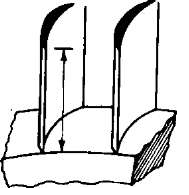 ΠΡΟΣΔΙΟΡΙΣΜΟΣ ΜΕΓΕΘΟΥΣ ΤΩΝ ΠΤΕΡΥΓΩΣΕΩΝΣΤΟΙΧΕΙΑ ΠΤΕΡΥΓΙΩΝ
στ) ΠΛΑΤΟΣ ΑΥΛΑΚΑΣ b2 ΚΑΙ ΑΝΑΛΟΓΙΑ ΑΥΛΑΚΑΣ ΠΡΟΣ ΒΗΜΑ
ΤΟ ΠΛΑΤΟΣ ΤΗΣ ΑΥΛΑΚΑΣ b2 ΕΙΝΑΙ Η ΑΠΟΣΤΑΣΗ ΜΕΤΑΞΥ ΤΩΝ ΠΛΕΥΡΩΝ ΔΥΟ ΣΥΝΕΧΩΝ ΠΤΕΡΥΓΙΩΝ ΚΑΤΑ ΤΗΝ ΚΑΘΕΤΗ ΠΑΝΩ ΣΤΗ ΓΡΑΜΜΗ ΡΟΗΣ ΤΟΥ ΑΤΜΟΥ. 
ΤΟ ΠΛΑΤΟΣ ΑΥΤΟ ΕΙΝΑΙ ΣΤΑΘΕΡΟ ΓΙΑ ΤΑ ΠΤΕΡΥΓΙΑ ΔΡΑΣΕΩΣ. 
ΣΕ ΠΟΛΛΕΣ ΠΕΡΙΠΤΩΣΕΙΣ ΤΟ ΠΛΑΤΟΣ ΑΥΤΟ ΕΙΝΑΙ ΣΤΗΝ ΑΡΧΗ ΛΙΓΟ ΜΕΓΑΛΥΤΕΡΟ ΓΙΑ ΝΑ ΑΠΟΦΕΥΓΕΤΑΙ ΔΥΣΑΡΕΣΤΗ ΚΙΝΗΤΙΚΗ ΔΡΑΣΗ ΤΟΥ ΑΤΜΟΥ ΣΤΗ ΡΑΧΗ ΤΩΝ ΠΤΕΡΥΓΙΩΝ.
ΠΡΟΣΔΙΟΡΙΣΜΟΣ ΜΕΓΕΘΟΥΣ ΤΩΝ ΠΤΕΡΥΓΩΣΕΩΝΣΤΟΙΧΕΙΑ ΠΤΕΡΥΓΙΩΝ
στ) ΠΛΑΤΟΣ ΑΥΛΑΚΑΣ b2 ΚΑΙ ΑΝΑΛΟΓΙΑ ΑΥΛΑΚΑΣ ΠΡΟΣ ΒΗΜΑ
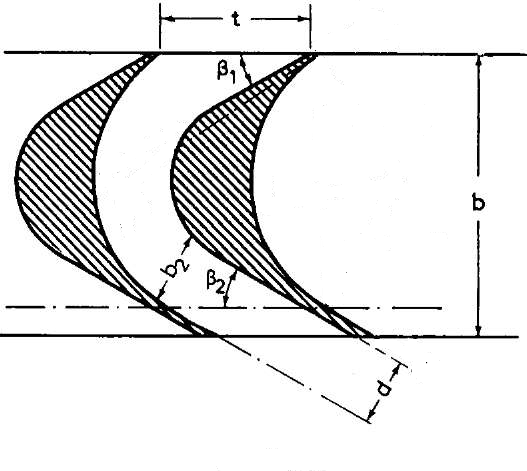 ΠΤΕΡΥΓΙΑ ΔΡΑΣΕΩΣ
ΠΡΟΣΔΙΟΡΙΣΜΟΣ ΜΕΓΕΘΟΥΣ ΤΩΝ ΠΤΕΡΥΓΩΣΕΩΝΣΤΟΙΧΕΙΑ ΠΤΕΡΥΓΙΩΝ
στ) ΠΛΑΤΟΣ ΑΥΛΑΚΑΣ b2 ΚΑΙ ΑΝΑΛΟΓΙΑ ΑΥΛΑΚΑΣ ΠΡΟΣ ΒΗΜΑ
ΣΤΟΥΣ ΣΤΡΟΒΙΛΟΥΣ ΑΝΤΙΔΡΑΣΕΩΣ ΩΣ ΠΛΑΤΟΣ ΑΥΛΑΚΟΣ ΘΕΩΡΕΙΤΑΙ Η ΤΕΛΙΚΗ ΑΠΟΣΤΑΣΗ ΚΑΤΑ ΤΗΝ ΕΞΟΔΟ, ΠΟΥ ΕΙΝΑΙ ΚΑΙ Η ΕΛΑΧΙΣΤΗ ΤΗΣ ΟΛΗΣ ΑΥΛΑΚΑΣ ΛΟΓΩ ΤΗΣ ΣΥΓΚΛΙΝΟΥΣΑΣ ΔΙΑΤΟΜΗΣ. 
ΤΟ ΠΛΑΤΟΣ ΤΗΣ ΑΥΛΑΚΑΣ (Η ΑΚΟΜΗ ΑΚΡΙΒΕΣΤΕΡΑ Ο ΛΟΓΟΣ b2/t) ΚΑΤΑ ΤΟΝ ΥΠΟΛΟΓΙΣΜΟ ΜΑΣ ΠΡΟΣΔΙΟΡΙΖΕΙ ΤΟ ΜΗΚΟΣ ΤΟΥ ΠΤΕΡΥΓΙΟΥ, ΜΙΑ ΚΑΙ ΠΡΕΠΕΙ ΝΑ ΕΞΑΣΦΑΛΙΣΘΕΙ Η ΑΠΑΙΤΟΥΜΕΝΗ ΕΠΙΦΑΝΕΙΑ ΕΞΟΔΟΥ ΤΟΥ ΑΤΜΟΥ.
ΠΡΟΣΔΙΟΡΙΣΜΟΣ ΜΕΓΕΘΟΥΣ ΤΩΝ ΠΤΕΡΥΓΩΣΕΩΝΣΤΟΙΧΕΙΑ ΠΤΕΡΥΓΙΩΝ
στ) ΠΛΑΤΟΣ ΑΥΛΑΚΑΣ b2 ΚΑΙ ΑΝΑΛΟΓΙΑ ΑΥΛΑΚΑΣ ΠΡΟΣ ΒΗΜΑ
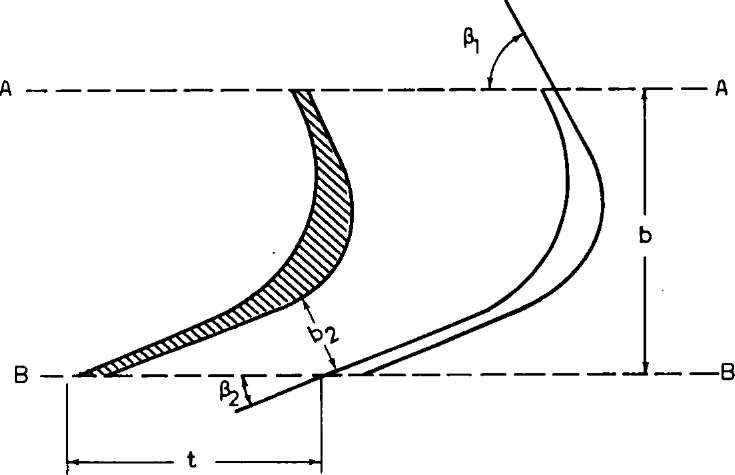 ΣΤΡΟΒΙΛΟΥΣ ΑΝΤΙΔΡΑΣΕΩΣ
16
ΚΕΦΑΛΑΙΟ  ΔΕΚΑΤΟ ΕΚΤΟ
ΠΕΡΙΓΡΑΦΗ ΑΤΜΟΣΤΡΟΒΙΛΩΝ
.
ΚΑΤΑΤΑΞΗ ΤΩΝ ΑΤΜΟΣΤΡΟΒΙΛΩΝ
ΟΙ ΑΤΜΟΣΤΡΟΒΙΛΟΙ ΚΑΤΑΤΑΣΣΟΝΤΑΙ ΣΤΙΣ ΑΚΟΛΟΥΘΕΣ ΚΑΤΗΓΟΡΙΕΣ ΑΝΑΛΟΓΑ ΜΕ ΤΑ ΔΙΑΦΟΡΑ ΧΑΡΑΚΤΗΡΙΣΤΙΚΑ ΤΟΥΣ:

ΑΝΑΛΟΓΑ ΜΕ ΤΗΝ ΑΡΧΗ ΣΤΗΝ ΟΠΟΙΑ ΣΤΗΡΙΖΕΤΑΙ Η ΛΕΙΤΟΥΡΓΙΑ.
ΑΝΑΛΟΓΑ ΜΕ ΤΗ ΘΕΣΗ ΤΟΥ ΑΞΟΝΑ ΤΟΥΣ.
ΑΝΑΛΟΓΑ ΜΕ ΤΗ ΔΙΕΥΘΥΝΣΗ ΡΟΗΣ ΤΟΥ ΑΤΜΟΥ ΣΤΟ ΕΣΩΤΕΡΙΚΟ ΤΟΥΣ.
ΑΝΑΛΟΓΑ ΜΕ ΤΗΝ ΠΙΕΣΗ ΤΟΥ ΑΤΜΟΥ ΜΕ ΤΟΝ ΟΠΟΙΟ ΛΕΙΤΟΥΡΓΟΥΝ.
ΑΝΑΛΟΓΑ ΜΕ ΤΗΝ ΠΙΕΣΗ ΤΟΥ ΑΤΜΟΥ ΣΤΗΝ ΕΞΟΔΟ ΤΟΥ ΑΠΟ ΤΟ ΣΤΡΟΒΙΛΟ.
ΑΝΑΛΟΓΑ ΜΕ ΤΟΝ ΠΡΟΟΡΙΣΜΟ ΤΟΥΣ ΣΤΑ ΠΛΟΙΑ.
ΚΑΤΑΤΑΞΗ ΤΩΝ ΑΤΜΟΣΤΡΟΒΙΛΩΝ
ΑΝΑΛΟΓΑ ΜΕ ΤΗΝ ΑΡΧΗ ΣΤΗΝ ΟΠΟΙΑ ΣΤΗΡΙΖΕΤΑΙ Η ΛΕΙΤΟΥΡΓΙΑ
ΔΙΑΚΡΙΝΟΝΤΑΙ ΣΕ ΣΤΡΟΒΙΛΟΥΣ:
α) ΔΡΑΣΕΩΣ.
β) ΑΝΤΙΔΡΑΣΕΩΣ. 
γ) ΜΙΚΤΟΥΣ.

ΟΙ ΣΤΡΟΒΙΛΟΙ ΔΡΑΣΕΩΣ ΠΑΛΙ ΔΙΑΚΡΙΝΟΝΤΑΙ ΣΕ ΤΡΙΑ ΕΙΔΗ:
ΔΡΑΣΕΩΣ ΜΕ ΔΙΑΒΑΘΜΙΣΗ ΤΗΣ ΤΑΧΥΤΗΤΑΣ.
ΔΡΑΣΕΩΣ ΜΕ ΔΙΑΒΑΘΜΙΣΗ ΤΗΣ ΠΙΕΣΕΩΣ. 
ΚΑΙ ΣΥΝΘΕΤΟΥΣ ΜΕ ΔΙΑΒΑΘΜΙΣΗ ΠΙΕΣΕΩΣ ΚΑΙ ΤΑΧΥΤΗΤΑΣ.
ΚΑΤΑΤΑΞΗ ΤΩΝ ΑΤΜΟΣΤΡΟΒΙΛΩΝ
ΑΝΑΛΟΓΑ ΜΕ ΤΗ ΘΕΣΗ ΤΟΥ ΑΞΟΝΑ ΤΟΥΣ

ΔΙΑΚΡΙΝΟΝΤΑΙ ΣΕ: 

α) ΟΡΙΖΟΝΤΙΟΥΣ.

β) ΚΑΤΑΚΟΡΥΦΟΥΣ.
ΚΑΤΑΤΑΞΗ ΤΩΝ ΑΤΜΟΣΤΡΟΒΙΛΩΝ
ΑΝΑΛΟΓΑ ΜΕ ΤΗ ΔΙΕΥΘΥΝΣΗ ΡΟΗΣ ΤΟΥ ΑΤΜΟΥ ΣΤΟ ΕΣΩΤΕΡΙΚΟ ΤΟΥΣ
ΚΑΤΑΤΑΣΣΟΝΤΑΙ ΣΕ:
ΣΤΡΟΒΙΛΟΥΣ ΜΕ ΑΞΟΝΙΚΗ ΡΟΗ, ΟΤΑΝ Ο ΑΤΜΟΣ, ΑΠΟ ΤΗΝ ΕΙΣΟΔΟ ΤΟΥ ΣΤΟ ΣΤΡΟΒΙΛΟ ΕΩΣ ΤΗΝ ΕΞΟΔΟ ΤΟΥ, ΡΕΕΙ ΠΑΡΑΛΛΗΛΑ ΠΡΟΣ ΤΟΝ ΑΞΟΝΑ ΤΟΥ ΣΤΡΟΒΙΛΟΥ.                                                                              ΑΥΤΟΙ ΠΑΛΙ ΥΠΟΔΙΑΙΡΟΥΝΤΑΙ: ΣΕ ΑΠΛΗΣ ΡΟΗΣ, ΟΤΑΝ ΑΥΤΗ ΠΡΑΓΜΑΤΟΠΟΙΕΙΤΑΙ ΚΑΤΑ ΜΙΑ ΔΙΕΥΘΥΝΣΗ ΜΟΝΟ, ΔΗΛΑΔΗ ΑΠΟ ΤΟ ΕΝΑ ΑΚΡΟ ΤΗΣ ΕΙΣΟΔΟΥ ΠΡΟΣ ΤΟ ΑΛΛΟ ΤΗΣ ΕΞΟΔΟΥ ΚΑΙ ΔΙΠΛΗΣ ΡΟΗΣ, ΟΤΑΝ ΠΡΑΓΜΑΤΟΠΟΙΕΙΤΑΙ ΚΑΤΑ ΔΥΟ ΔΙΕΥΘΥΝΣΕΙΣ ΑΝΤΙΘΕΤΕΣ ΜΕΤΑΞΥ ΤΟΥΣ, ΔΗΛΑΔΗ ΟΤΑΝ Ο ΑΤΜΟΣ ΕΙΣΕΡΧΕΤΑΙ ΣΤΟ ΜΕΣΟ ΤΟΥ ΑΞΟΝΑ ΤΟΥ ΣΤΡΟΒΙΛΟΥ ΚΑΙ ΡΕΕΙ ΠΡΟΣ ΤΑ ΔΥΟ ΑΚΡΑ Η ΑΝΤΙΣΤΡΟΦΑ.
ΣΤΡΟΒΙΛΟΥΣ ΑΚΤΙΝΙΚΗΣ ΡΟΗΣ, ΣΤΟΥΣ ΟΠΟΙΟΥΣ Ο ΑΤΜΟΣ ΡΕΕΙ ΑΚΤΙΝΙΚΑ, ΔΗΛΑΔΗ ΚΑΤΑ ΔΙΕΥΘΥΝΣΗ ΚΑΘΕΤΗ ΠΡΟΣ ΤΟΝ ΑΞΟΝΑ ΤΟΥ ΣΤΡΟΒΙΛΟΥ ΑΠΟ ΤΟ ΚΕΝΤΡΟ ΠΡΟΣ ΤΗΝ ΠΕΡΙΦΕΡΕΙΑ ΤΟΥ η ΑΝΤΙΣΤΡΟΦΑ.
ΣΤΡΟΒΙΛΟΥΣ ΠΕΡΙΦΕΡΕΙΑΚΗΣ η ΕΦΑΠΤΟΜΕΝΙΚΗΣ ΡΟΗΣ, ΟΤΑΝ Η ΡΟΗ ΤΟΥ ΑΤΜΟΥ ΑΚΟΛΟΥΘΕΙ ΤΗ ΔΙΕΥΘΥΝΣΗ ΤΗΣ ΕΦΑΠΤΟΜΕΝΗΣ ΤΗΣ ΠΕΡΙΦΕΡΕΙΑΣ ΤΟΥ ΤΡΟΧΟΥ.
ΚΑΤΑΤΑΞΗ ΤΩΝ ΑΤΜΟΣΤΡΟΒΙΛΩΝ
ΑΝΑΛΟΓΑ ΜΕ ΤΗΝ ΠΙΕΣΗ ΤΟΥ ΑΤΜΟΥ ΜΕ ΤΟΝ ΟΠΟΙΟ ΛΕΙΤΟΥΡΓΟΥΝ
ΔΙΑΚΡΙΝΟΝΤΑΙ ΣΕ: 

α) ΥΨΗΛΗΣ ΠΙΕΣΕΩΣ (Υ.Π.), ΠΟΥ ΤΡΟΦΟΔΟΤΟΥΝΤΑΙ ΜΕ ΑΤΜΟ
     ΑΠΕΥΘΕΙΑΣ ΑΠΟ ΤΟ ΛΕΒΗΤΑ.
β) ΜΕΣΗΣ ΠΙΕΣΕΩΣ (Μ.Π.), ΠΟΥ ΛΕΙΤΟΥΡΓΟΥΝ ΜΕ ΤΟΝ ΑΤΜΟ
     ΕΞΑΓΩΓΗΣ ΤΟΥ ΣΤΡΟΒΙΛΟΥ Υ.Π.γ) ΧΑΜΗΛΗΣ ΠΙΕΣΕΩΣ (Χ.Π.), ΠΟΥ ΛΕΙΤΟΥΡΓΟΥΝ ΜΕ ΤΟΝ ΑΤΜΟ
     ΕΞΑΓΩΓΗΣ ΤΟΥ ΣΤΡΟΒΙΛΟΥ Μ.Π. ΚΑΙ ΕΞΑΓΟΥΝ ΠΡΟΣ ΤΟ ΨΥΓΕΙΟ. 
δ) ΣΤΡΟΒΙΛΟΙ ΕΞΑΤΜΙΣΕΩΝ, ΠΟΥ ΛΕΙΤΟΥΡΓΟΥΝ ΜΕ ΤΗΝ ΕΞΑΤΜΙΣΗ
    ΤΗΣ ΠΑΛΙΝΔΡΟΜΙΚΗΣ ΜΗΧΑΝΗΣ ΚΑΙ ΕΞΑΓΟΥΝ ΠΡΟΣ ΤΟ ΨΥΓΕΙΟ. 
    ΑΥΤΟΙ ΕΚΜΕΤΑΛΛΕΥΟΝΤΑΙ ΚΑΙ ΑΞΙΟΠΟΙΟΥΝ ΤΟ ΥΨΗΛΟ ΑΚΟΜΗ
    ΘΕΡΜΙΚΟ ΠΕΡΙΕΧΟΜΕΝΟ (ΕΝΘΑΛΠΙΑ) ΤΟΥ ΑΤΜΟΥ ΕΞΑΓΩΓΗΣ ΤΗΣ
    ΠΑΛΙΝΔΡΟΜΙΚΗΣ ΜΗΧΑΝΗΣ ΛΟΓΩ ΤΗΣ ΑΤΕΛΟΥΣ ΕΚΤΟΝΩΣΕΩΣ 
    Σ‘ΑΥΤΗΝ.
ΚΑΤΑΤΑΞΗ ΤΩΝ ΑΤΜΟΣΤΡΟΒΙΛΩΝ
ΑΝΑΛΟΓΑ ΜΕ ΤΗΝ ΠΙΕΣΗ ΤΟΥ ΑΤΜΟΥ ΜΕ ΤΟΝ ΟΠΟΙΟ ΛΕΙΤΟΥΡΓΟΥΝ
ΟΤΑΝ ΣΕ ΜΙΑ ΕΓΚΑΤΑΣΤΑΣΗ ΥΠΑΡΧΟΥΝ ΔΥΟ ΜΟΝΟ ΣΤΡΟΒΙΛΟΙ ΜΕ ΔΙΑΔΟΧΙΚΗ ΕΝΕΡΓΕΙΑ ΤΟΥ ΑΤΜΟΥ, ΤΟΤΕ Ο ΕΝΑΣ ΧΑΡΑΚΤΗΡΙΖΕΤΑΙ ΩΣ Υ.Π. ΚΑΙ Ο ΔΕΥΤΕΡΟΣ Χ.Π. 
ΣΕ ΜΙΑ ΝΑΥΤΙΚΗ ΕΓΚΑΤΑΣΤΑΣΗ ΜΠΟΡΕΙ ΟΙ ΣΤΡΟΒΙΛΟΙ Υ.Π. — Μ.Π. — Χ.Π. ΝΑ ΕΧΟΥΝ ΤΟΥΣ ΑΞΟΝΕΣ ΤΟΥΣ ΕΝΩΜΕΝΟΥΣ ΣΕ ΜΙΑ ΕΥΘΕΙΑ η ΟΠΩΣ ΛΕΜΕ, ΚΑΤΑ ΤΟ ΣΥΣΤΗΜΑ TANDEM. 
ΜΠΟΡΕΙ ΕΠΙΣΗΣ ΝΑ ΕΧΟΥΝ ΤΟΥΣ ΑΞΟΝΕΣ ΤΟΥΣ ΠΑΡΑΛΛΗΛΟΥΣ ΚΑΙ ΣΥΝΔΕΜΕΝΟΥΣ ΜΕΤΑΞΥ ΤΟΥΣ ΜΕ ΟΔΟΝΤΩΤΟΥΣ ΤΡΟΧΟΥΣ ΣΤΟΝ ΚΟΙΝΟ ΕΛΙΚΟΦΟΡΟ ΑΞΟΝΑ, ΠΟΥ ΠΕΡΙΣΤΡΕΦΕΙ ΤΗΝ ΕΛΙΚΑ.
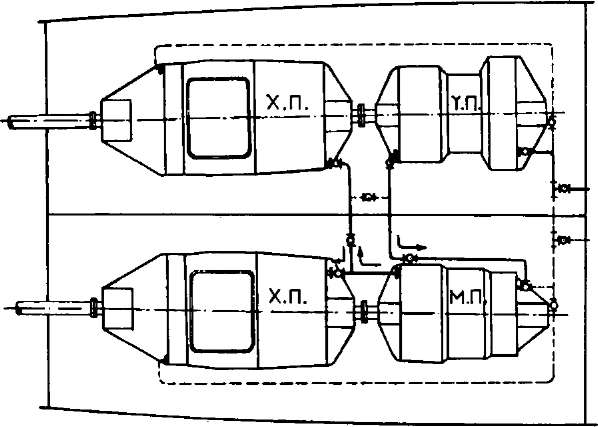 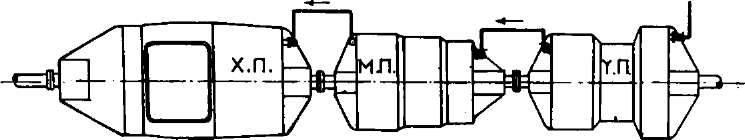 ΚΑΤΑΤΑΞΗ ΤΩΝ ΑΤΜΟΣΤΡΟΒΙΛΩΝ
ΣΤΟ ΣΧΗΜΑ ΔΙΑΚΡΙΝΟΥΜΕ ΕΠΙΣΗΣ ΟΤΙ ΣΤΟ ΠΡΥΜΝΑΙΟ ΑΚΡΟ ΤΟΥ ΣΤΡΟΒΙΛΟΥ ΔΙΠΛΗΣ ΡΟΗΣ ΤΗΣ Χ.Π. ΕΙΝΑΙ ΠΡΟΣΑΡΜΟΣΜΕΝΟΣ Ο ΣΤΡΟΒΙΛΟΣ ΤΟΥ ΑΝΑΠΟΔΑ (ΜΕ ΠΤΕΡΥΓΩΣΗ ΑΝΤΙΘΕΤΗΣ ΦΟΡΑΣ ΑΠΟ ΑΥΤΗΝ ΤΟΥ ΠΡΟΣΩ) ΓΙΑ ΤΗΝ ΑΝΑΠΟΔΙΣΗ ΤΟΥ ΠΛΟΙΟΥ. ΣΤΟ ΙΔΙΟ ΣΧΗΜΑ ΦΑΙΝΕΤΑΙ ΕΠΙΣΗΣ Ο ΩΣΤΙΚΟΣ ΤΡΙΒΕΑΣ ΚΑΙ ΤΟ ΨΥΓΕΙΟ ΚΡΕΜΑΣΤΟ ΚΑΤΩ ΑΠΟ ΤΟ ΣΤΡΟΒΙΛΟ Χ.Π. ΑΞΙΟΣΗΜΕΙΩΤΟ ΕΔΩ ΕΙΝΑΙ ΟΤΙ ΜΕ ΤΟΥΣ ΟΔΟΝΤΩΤΟΥΣ ΤΡΟΧΟΥΣ (ΜΙΚΡΗΣ ΚΑΙ ΜΕΓΑΛΗΣ ΔΙΑΜΕΤΡΟΥ) η ΜΕΙΩΤΗΡΕΣ ΣΤΡΟΦΩΝ ΕΠΙΤΥΓΧΑΝΕΤΑΙ Η ΕΛΑΤΤΩΣΗ ΤΗΣ ΤΑΧΥΤΗΤΑΣ ΠΕΡΙΣΤΡΟΦΗΣ ΤΟΥ ΕΛΙΚΟΦΟΡΟΥ ΑΞΟΝΑ. ΕΤΣΙ ΔΙΑΤΗΡΕΙΤΑΙ ΥΨΗΛΟΣ ΑΡΙΘΜΟΣ ΣΤΡΟΦΩΝ ΤΩΝ ΣΤΡΟΒΙΛΩΝ, ΠΟΥ ΧΡΕΙΑΖΕΤΑΙ ΓΙΑ ΤΗΝ ΥΨΗΛΗ ΤΟΥΣ ΑΠΟΔΟΣΗ, ΚΑΙ ΧΑΜΗΛΟΣ ΤΗΣ ΕΛΙΚΑΣ, ΠΟΥ ΠΑΛΙ ΧΡΕΙΑΖΕΤΑΙ ΓΙΑ ΤΗΝ ΥΨΗΛΗ ΑΠΟΔΟΣΗ ΤΗΣ.
ΜΙΚΡΟΣ ΤΡΟΧΟΣ Υ.Π.
ΑΤΜΟΣ ΠΡΟΣΩ
ΣΤΡΟΒΙΛΟΣ Υ.Π.
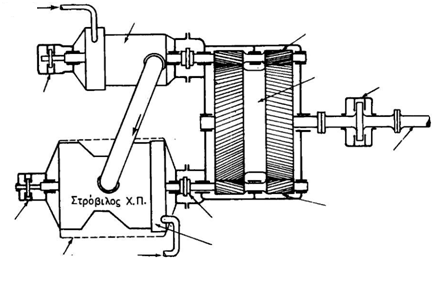 ΜΕΓΑΣ ΤΡΟΧΟΣ
ΩΣΤΙΚΟΣ ΤΡΙΒΕΑΣ
ΕΛΙΚΟΦΟΡΟΣ ΑΞΟΝΑΣ
ΤΡΙΒΕΑΣ
ΙΣΟΡΡΟΠΗΣΕΩΣ
ΜΙΚΡΟΣ ΤΡΟΧΟΣ Χ.Π.
ΣΥΝΔΕΣΜΟΣ
ΣΤΡΟΒΙΛΟΣ ΑΝΑΠΟΔΑ
ΨΥΓΕΙΟ
ΑΤΜΟΣ ΑΝΑΠΟΔΑ
ΚΑΤΑΤΑΞΗ ΤΩΝ ΑΤΜΟΣΤΡΟΒΙΛΩΝ
ΑΝΑΛΟΓΑ ΜΕ ΤΗΝ ΠΙΕΣΗ ΤΟΥ ΑΤΜΟΥ ΣΤΗΝ ΕΞΟΔΟ ΤΟΥ ΑΠΟ ΤΟ ΣΤΡΟΒΙΛΟ
ΔΙΑΚΡΙΝΟΝΤΑΙ ΣΕ:

α) ΣΤΡΟΒΙΛΟΥΣ ΜΕ ΕΛΕΥΘΕΡΗ ΕΞΑΤΜΙΣΗ,
     ΠΟΥ ΕΞΑΓΟΥΝ ΣΤΗΝ ΑΤΜΟΣΦΑΙΡΑ.
 
β) ΣΤΡΟΒΙΛΟΥΣ ΑΝΤΙΘΛΙΨΕΩΣ, ΠΟΥ
     ΕΞΑΓΟΥΝ ΤΟΝ ΑΤΜΟ ΣΕ ΔΙΚΤΥΟ ΠΟΥ
     ΕΞΥΠΗΡΕΤΕΙ ΔΙΑΦΟΡΕΣ ΣΥΣΚΕΥΕΣ,
     ΟΠΩΣ Π.Χ. ΤΑ ΘΕΡΜΑΝΤΙΚΑ ΣΩΜΑΤΑ. 

γ) ΣΤΡΟΒΙΛΟΥΣ ΚΕΝΟΥ, ΠΟΥ ΕΞΑΓΟΥΝ
     ΠΡΟΣ ΤΟ ΣΥΜΠΥΚΝΩΤΗ Η ΨΥΓΕΙΟ.
ΚΑΤΑΤΑΞΗ ΤΩΝ ΑΤΜΟΣΤΡΟΒΙΛΩΝ
ΑΝΑΛΟΓΑ ΜΕ ΤΟΝ ΠΡΟΟΡΙΣΜΟ ΤΟΥΣ ΣΤΑ ΠΛΟΙΑ
ΔΙΑΚΡΙΝΟΝΤΑΙ ΣΕ:

α) ΚΥΡΙΟΥΣ η ΠΡΟΩΣΤΗΡΙΟΥΣ, ΠΟΥ
    ΧΡΗΣΙΜΟΠΟΙΟΥΝΤΑΙ ΓΙΑ ΤΗΝ ΠΡΟΩΣΗ ΤΟΥ
    ΠΛΟΙΟΥ.

β) ΒΟΗΘΗΤΙΚΟΥΣ, ΠΟΥ ΚΙΝΟΥΝ ΤΑ ΔΙΑΦΟΡΑ
    ΜΗΧΑΝΗΜΑΤΑ ΤΟΥ ΠΛΟΙΟΥ, ΑΝΤΛΙΕΣ,
    ΑΕΡΟΣΥΜΠΙΕΣΤΕΣ, ΗΛΕΚΤΡΟΓΕΝΝΗΤΡΙΕΣ,
    ΑΝΕΜΙΣΤΗΡΕΣ ΚΛΠ.
ΑΤΜΟΣΤΡΟΒΙΛΟΙ ΔΡΑΣΕΩΣ ΔΙΑΓΡΑΜΜΑ ΠΙΕΣΕΩΝ — ΤΑΧΥΤΗΤΩΝ
ΓΙΑ ΤΗΝ ΠΕΡΙΓΡΑΦΗ ΚΑΙ ΤΗ ΜΕΛΕΤΗ ΤΟΥΣ ΔΙΑΦΟΡΟΥΣ ΑΝΤΙΠΡΟΣΩΠΕΥΤΙΚΟΥΣ ΣΤΡΟΒΙΛΟΥΣ ΔΡΑΣΕΩΣ ΧΡΗΣΙΜΟΠΟΙΟΥΜΕ ΤΟ ΛΕΓΟΜΕΝΟ ΔΙΑΓΡΑΜΜΑ ΠΙΕΣΕΩΣ-ΤΑΧΥΤΗΤΑΣ. 
ΑΥΤΟ ΕΙΝΑΙ ΚΑΤΙ ΑΝΑΛΟΓΟ ΠΡΟΣ ΤΟ ΔΥΝΑΜΟΔΕΙΚΤΙΚΟ ΔΙΑΓΡΑΜΜΟ ΤΗΣ ΠΑΛΙΝΔΡΟΜΙΚΗΣ ΑΤΜΟΜΗΧΑΝΗΣ, ΕΧΕΙ ΟΜΩΣ ΘΕΩΡΗΤΙΚΗ ΜΟΝΟ ΑΞΙΑ, ΓΙΑΤΙ ΔΕΝ ΥΠΑΡΧΕ ΟΡΓΑΝΟ ΑΝΑΛΟΓΟ ΠΡΟΣ ΤΟ ΔΥΝΑΥΟΔΕΙΚΤΗ ΤΗΣ ΠΑΛΙΝΔΡΟΜΙΚΗΣ ΜΗΧΑΝΗΣ, ΠΟΥ ΝΑ ΜΑΣ ΔΙΝΕΙ ΤΟ ΔΙΑΓΡΑΜΜΑ ΠΙΕΣΕΩΣ-ΤΑΧΥΤΗΤΑΣ ΚΑΤΑ ΤΗ ΛΕΙΤΟΥΡΓΙΑ ΤΟΥ ΣΤΡΟΒΙΛΟΥ.
ΓΙΑ ΝΑ ΧΑΡΑΞΟΜΕ ΤΟ ΔΙΑΓΡΑΜΜΑ p-c ΧΡΗΣΙΜΟΠΟΙΟΥΜΕ ΤΗ ΜΕΘΟΔΟ ΤΟΥ ΣΧΗΜΑΤΟΣ ΠΟΥ ΕΙΚΟΝΙΖΕΙ ΑΠΛΟ ΣΤΡΟΒΙΛΟ ΔΡΑΣΕΩΣ ΣΕ ΗΜΙΤΟΜΗ (I) ΚΑΙ ΚΑΤΟΨΗ (ΙΙ). ΚΑΤΩ ΑΠΟ ΑΥΤΕΣ ΧΑΡΑΖΟΜΕ ΤΗΝ ΚΑΜΠΥΛΗ ΜΕΤΑΒΟΛΩΝ ΤΗΣ ΠΙΕΣΕΩΣ (ΙΙΙ) ΚΑΙ ΤΗΝ ΚΑΜΠΥΛΗ ΤΗΣ ΜΕΤΑΒΟΛΗΣ ΤΗΣ ΤΑΧΥΤΗΤΑΣ (ΙV) ΚΑΤΑ ΜΗΚΟΣ ΤΗΣ ΦΛΕΒΑΣ ΤΟΥ ΑΤΜΟΥ, ΠΟΥ ΡΕΕΙ ΑΠΟ ΤΗΝ ΕΙΣΟΔΟ ΠΡΟΣ ΤΗΝ ΕΞΟΔΟ.
ΔΙΑΚΡΙΝΟΝΤΑΙ ΣΤΟ ΣΧΗΜΑ ΤΟ ΚΕΛΥΦΟΣ ΜΕ ΤΟ ΑΚΡΟΦΥΣΙΟ ΚΑΙ Ο ΤΡΟΧΟΣ ΜΕ ΤΑ ΠΤΕΡΥΓΙΑ.
ΑΤΜΟΣΤΡΟΒΙΛΟΙ ΔΡΑΣΕΩΣ ΔΙΑΓΡΑΜΜΑ ΠΙΕΣΕΩΝ — ΤΑΧΥΤΗΤΩΝ
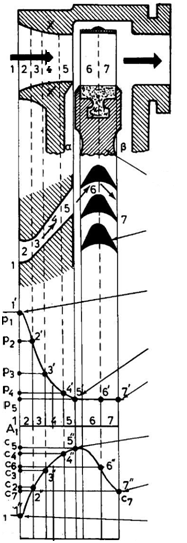 ΓΙΑ ΤΗΝ ΠΕΡΙΓΡΑΦΗ ΚΑΙ ΤΗ ΜΕΛΕΤΗ ΤΟΥΣ ΔΙΑΦΟΡΟΥΣ ΑΝΤΙΠΡΟΣΩΠΕΥΤΙΚΟΥΣ ΣΤΡΟΒΙΛΟΥΣ ΔΡΑΣΕΩΣ ΧΡΗΣΙΜΟΠΟΙΟΥΜΕ ΤΟ ΛΕΓΟΜΕΝΟ ΔΙΑΓΡΑΜΜΑ ΠΙΕΣΕΩΣ-ΤΑΧΥΤΗΤΑΣ. 
ΑΥΤΟ ΕΙΝΑΙ ΚΑΤΙ ΑΝΑΛΟΓΟ ΠΡΟΣ ΤΟ ΔΥΝΑΜΟΔΕΙΚΤΙΚΟ ΔΙΑΓΡΑΜΜΟ ΤΗΣ ΠΑΛΙΝΔΡΟΜΙΚΗΣ ΑΤΜΟΜΗΧΑΝΗΣ, ΕΧΕΙ ΟΜΩΣ ΘΕΩΡΗΤΙΚΗ ΜΟΝΟ ΑΞΙΑ, ΓΙΑΤΙ ΔΕΝ ΥΠΑΡΧΕ ΟΡΓΑΝΟ ΑΝΑΛΟΓΟ ΠΡΟΣ ΤΟ ΔΥΝΑΥΟΔΕΙΚΤΗ ΤΗΣ ΠΑΛΙΝΔΡΟΜΙΚΗΣ ΜΗΧΑΝΗΣ, ΠΟΥ ΝΑ ΜΑΣ ΔΙΝΕΙ ΤΟ ΔΙΑΓΡΑΜΜΑ ΠΙΕΣΕΩΣ-ΤΑΧΥΤΗΤΑΣ ΚΑΤΑ ΤΗ ΛΕΙΤΟΥΡΓΙΑ ΤΟΥ ΣΤΡΟΒΙΛΟΥ.
ΓΙΑ ΝΑ ΧΑΡΑΞΟΜΕ ΤΟ ΔΙΑΓΡΑΜΜΑ p-c ΧΡΗΣΙΜΟΠΟΙΟΥΜΕ ΤΗ ΜΕΘΟΔΟ ΤΟΥ ΣΧΗΜΑΤΟΣ ΠΟΥ ΕΙΚΟΝΙΖΕΙ ΑΠΛΟ ΣΤΡΟΒΙΛΟ ΔΡΑΣΕΩΣ ΣΕ ΗΜΙΤΟΜΗ (I) ΚΑΙ ΚΑΤΟΨΗ (ΙΙ). ΚΑΤΩ ΑΠΟ ΑΥΤΕΣ ΧΑΡΑΖΟΜΕ ΤΗΝ ΚΑΜΠΥΛΗ ΜΕΤΑΒΟΛΩΝ ΤΗΣ ΠΙΕΣΕΩΣ (ΙΙΙ) ΚΑΙ ΤΗΝ ΚΑΜΠΥΛΗ ΤΗΣ ΜΕΤΑΒΟΛΗΣ ΤΗΣ ΤΑΧΥΤΗΤΑΣ (ΙV) ΚΑΤΑ ΜΗΚΟΣ ΤΗΣ ΦΛΕΒΑΣ ΤΟΥ ΑΤΜΟΥ, ΠΟΥ ΡΕΕΙ ΑΠΟ ΤΗΝ ΕΙΣΟΔΟ ΠΡΟΣ ΤΗΝ ΕΞΟΔΟ.
ΔΙΑΚΡΙΝΟΝΤΑΙ ΣΤΟ ΣΧΗΜΑ ΤΟ ΚΕΛΥΦΟΣ ΜΕ ΤΟ ΑΚΡΟΦΥΣΙΟ ΚΑΙ Ο ΤΡΟΧΟΣ ΜΕ ΤΑ ΠΤΕΡΥΓΙΑ.
I
ΤΡΟΧΟΣ
II
ΠΤΕΡΥΓΙΑ
ΑΠΟΛΥΤΗ ΠΙΕΣΗ ΛΕΒΗΤΑ
ΕΙΣΟΔΟΥ ΣΤΟ ΑΚΡΟΦΥΣΙΟ
ΑΠΟΛΥΤΗ ΠΙΕΣΗ ΕΞΟΔΟΥ
ΑΠΟ ΤΟ ΑΚΡΟΦΥΣΙΟ
III
ΑΠΟΛΥΤΗ ΠΙΕΣΗ ΨΥΓΕΙΟΥ
ΑΠΟΛΥΤΗ ΤΑΧΥΤΗΤΑ ΕΞΟΔΟΥ
ΑΠΟ ΤΟ ΑΚΡΟΦΥΣΙΟ
IV
ΑΠΟΛΥΤΗ ΤΑΧΥΤΗΤΑ ΕΞΟΔΟΥ
ΑΠΟ ΤΑ ΠΤΕΡΥΓΙΑ
ΑΠΟΛΥΤΗ ΤΑΧΥΤΗΤΑ ΕΙΣΟΔΟΥ
ΣΤΟ ΑΚΡΟΦΥΣΙΟ
ΑΤΜΟΣΤΡΟΒΙΛΟΙ ΔΡΑΣΕΩΣ ΔΙΑΓΡΑΜΜΑ ΠΙΕΣΕΩΝ — ΤΑΧΥΤΗΤΩΝ
ΑΠΟ ΤΗ ΜΕΛΕΤΗ ΤΗΣ ΚΑΜΠΥΛΗΣ ΠΙΕΣΕΩΣ ΣΥΜΠΕΡΑΙΝΟΥΜΕ ΟΤΙ Η ΠΙΕΣΗ ΤΟΥ ΑΤΜΟΥ ΕΛΑΤΤΩΝΕΤΑΙ ΒΑΘΜΙΑΙΑ ΑΠΟ ΤΗΝ ΕΙΣΟΔΟ ΣΤΟ ΑΚΡΟΦΥΣΙΟ ΩΣ ΤΗΝ ΕΞΟΔΟ ΤΟΥ ΑΠΟ ΑΥΤΟ. Ο ΑΤΜΟΣ ΔΗΛΑΔΗ ΜΕΣΑ ΣΤΟ ΑΚΡΟΦΥΣΙΟ ΥΦΙΣΤΑΤΑΙ ΤΗ ΓΝΩΣΤΗ ΜΑΣ ΕΚΤΟΝΩΣΗ ΤΟΥ.
ΣΥΜΠΕΡΑΙΝΟΜΕ ΕΠΙΣΗΣ ΟΤΙ ΚΑΤΑ ΤΗ ΔΙΟΔΟ ΤΟΥ ΑΤΜΟΥ ΜΕΣΑ ΑΠΟ ΤΙΣ ΑΥΛΑΚΕΣ ΜΕΤΑΞΥ ΤΩΝ ΠΤΕΡΥΓΙΩΝ Η ΠΙΕΣΗ ΠΑΡΑΜΕΝΕΙ ΣΤΑΘΕΡΗ. ΑΥΤΟ ΓΙΑΤΙ ΤΑ ΠΤΕΡΥΓΙΑ ΔΡΑΣΕΩΣ ΣΧΗΜΑΤΙΖΟΥΝ ΑΥΛΑΚΕΣ ΜΕ ΣΤΑΘΕΡΗ ΔΙΑΤΟΜΗ, ΜΕΣΑ ΣΤΙΣ ΟΠΟΙΕΣ ΔΕΝ ΕΚΤΟΝΩΝΕΤΑΙ Ο ΑΤΜΟΣ. ΜΕ ΤΗ ΣΤΑΘΕΡΗ ΑΥΤΗ ΠΙΕΣΗ Ο ΑΤΜΟΣ ΠΗΓΑΙΝΕΙ ΣΤΟ ΨΥΓΕΙΟ.
ΑΤΜΟΣΤΡΟΒΙΛΟΙ ΔΡΑΣΕΩΣ ΔΙΑΓΡΑΜΜΑ ΠΙΕΣΕΩΝ — ΤΑΧΥΤΗΤΩΝ
ΑΠΟ ΤΗ ΜΕΛΕΤΗ ΤΗΣ ΚΑΜΠΥΛΗΣ ΤΗΣ ΤΑΧΥΤΗΤΑΣ ΔΙΑΠΙΣΤΩΝΟΥΜΕ ΟΤΙ Η ΤΑΧΥΤΗΤΑ ΤΟΥ ΑΤΜΟΥ ΜΕΓΑΛΩΝΕΙ ΠΡΟΟΔΕΥΤΙΚΑ ΚΑΘΩΣ Ο ΑΤΜΟΣ ΠΕΡΝΑ ΑΠΟ ΤΟ ΑΚΡΟΦΥΣΙΟ. ΑΥΤΟ ΣΥΜΒΑΙΝΕΙ ΓΙΑΤΙ, Ο ΑΤΜΟΣ ΜΕΣΑ ΣΤΟ ΑΚΡΟΦΥΣΙΟ ΕΚΤΟΝΩΝΕΤΑΙ ΚΑΙ ΧΑΝΕΙ ΔΥΝΑΜΙΚΗ ΚΑΙ ΘΕΡΜΙΚΗ ΕΝΕΡΓΕΙΑ, ΠΟΥ ΜΕΤΑΤΡΕΠΕΤΑΙ ΣΕ ΚΙΝΗΤΙΚΗ ΑΥΞΑΝΟΝΤΑΣ ΤΗΝ ΤΑΧΥΤΗΤΑ ΤΟΥ. ΤΗ ΜΕΓΑΛΥΤΕΡΗ ΤΙΜΗ ΤΑΧΥΤΗΤΑΣ ΕΧΕΙ Ο ΑΤΜΟΣ ΚΑΤΑ ΤΗΝ ΕΞΟΔΟ ΤΟΥ ΑΠΟ ΤΑ ΑΚΡΟΦΥΣΙΑ.
ΑΤΜΟΣΤΡΟΒΙΛΟΙ ΔΡΑΣΕΩΣ ΔΙΑΓΡΑΜΜΑ ΠΙΕΣΕΩΝ — ΤΑΧΥΤΗΤΩΝ
ΠΑΡΑΤΗΡΟΥΜΕ ΟΤΙ ΜΕΣΑ ΣΤΑ ΚΙΝΗΤΑ ΠΤΕΡΥΓΙΑ (Π.Χ. ΘΕΣΕΙΣ 6 ΚΑΙ 7) Η ΤΑΧΥΤΗΤΑ ΕΛΑΤΤΩΝΕΤΑΙ ΠΡΟΟΔΕΥΤΙΚΑ. 
ΑΥΤΟ ΣΥΜΒΑΙΝΕΙ ΓΙΑΤΙ ΜΕΣΑ ΣΤΑ ΚΙΝΗΤΑ ΠΤΕΡΥΓΙΑ ΑΝΑΠΤΥΣΣΕΤΑΙ ΤΟ ΕΡΓΟ ΤΗΣ ΔΡΑΣΕΩΣ ΜΕ ΔΑΠΑΝΗ ΤΗΣ ΚΙΝΗΤΙΚΗΣ ΕΝΕΡΓΕΙΑΣ, ΠΟΥ ΜΕΤΡΕΙΤΑΙ ΜΕ ΤΗΝ ΠΤΩΣΗ ΤΗΣ ΤΑΧΥΤΗΤΑΣ ΤΟΥ ΑΤΜΟΥ, ΠΟΥ ΕΧΕΙ ΤΗ ΜΙΚΡΟΤΕΡΗ ΤΙΜΗ ΤΗ ΣΤΙΓΜΗ ΤΗΣ ΕΞΟΔΟΥ ΤΟΥ ΑΠΟ ΤΑ ΚΙΝΗΤΑ ΠΤΕΡΥΓΙΑ. 
ΜΕ ΤΗ ΣΤΑΘΕΡΗ ΑΥΤΗ ΤΑΧΥΤΗΤΑ Ο ΑΤΜΟΣ ΟΔΕΥΕΙ ΤΕΛΙΚΑ ΠΡΟΣ ΤΟ ΨΥΓΕΙΟ.
ΑΡΑ Η ΚΑΜΠΥΛΗ ΤΗΣ ΠΙΕΣΕΩΣ ΜΑΣ ΔΕΙΧΝΕΙ ΠΩΣ ΠΕΦΤΕΙ Η 
ΠΙΕΣΗ ΜΕΣΑ ΣΤΟ ΑΚΡΟΦΥΣΙΟ, ΕΝΩ ΠΑΡΑΜΕΝΕΙ ΣΤΑΘΕΡΗ ΜΕΣΑ 
ΣΤΗΝ ΠΤΕΡΥΓΩΣΗ ΚΑΙ Η ΚΑΜΠΥΛΗ ΤΗΣ ΤΑΧΥΤΗΤΑΣ ΠΩΣ 
ΑΝΕΡΧΕΤΑΙ Η ΤΑΧΥΤΗΤΑ ΜΕΣΑ ΣΤΟ ΑΚΡΟΦΥΣΙΟ ΚΑΙ 
ΕΛΑΤΤΩΝΕΤΑΙ ΜΕΣΑ ΣΤΗΝ ΚΙΝΗΤΗ ΠΤΕΡΥΓΩΣΗ.
ΑΤΜΟΣΤΡΟΒΙΛΟΙ ΔΡΑΣΕΩΣ ΔΙΑΓΡΑΜΜΑ ΠΙΕΣΕΩΝ — ΤΑΧΥΤΗΤΩΝ
ΤΗΝ ΙΔΙΑ ΜΕΘΟΔΟ ΧΑΡΑΞΕΩΣ ΤΟΥ ΔΙΑΓΡΑΜΜΑΤΟΣ ΠΙΕΣΕΩΣ-ΤΑΧΥΤΗΤΑΣ ΧΡΗΣΙΜΟΠΟΙΟΥΜΕ ΚΑΙ ΣΤΟΥΣ ΣΤΡΟΒΙΛΟΥΣ ΤΩΝ ΔΙΑΦΟΡΩΝ ΑΛΛΩΝ ΚΑΤΗΓΟΡΙΩΝ ΔΡΑΣΕΩΣ η ΑΝΤΙΔΡΑΣΕΩΣ.
ΑΤΜΟΣΤΡΟΒΙΛΟΙ ΔΡΑΣΕΩΣ ΔΙΑΓΡΑΜΜΑ ΠΙΕΣΕΩΝ — ΤΑΧΥΤΗΤΩΝ
ΣΤΟΥΣ ΣΤΡΟΒΙΛΟΥΣ ΔΡΑΣΕΩΣ ΠΑΡΑΤΗΡΟΥΜΕ ΟΤΙ ΜΕΡΟΣ ΤΟΥ ΑΤΜΟΥ ΠΟΥ ΒΓΑΙΝΕΙ ΑΠΟ ΤΑ ΑΚΡΟΦΥΣΙΑ, ΠΕΡΝΑ ΑΠΟ ΤΑ ΑΞΟΝΙΚΑ ΔΙΑΚΕΝΑ ΠΡΟΣ ΤΟ ΧΩΡΟ α ΜΕΤΑΞΥ ΤΡΟΧΟΥ ΚΑΙ ΠΡΟΣΟΨΕΩΣ ΤΟΥ ΚΕΛΥΦΟΥΣ. ΕΠΙΣΗΣ ΕΝΑ ΜΕΡΟΣ ΤΟΥ ΑΤΜΟΥ ΠΟΥ ΒΓΑΙΝΕΙ ΑΠΟ ΤΟ ΣΤΡΟΒΙΛΟ ΕΙΣΕΡΧΕΤΑΙ ΣΤΟ ΧΩΡΟ β ΜΕΤΑΞΥ ΤΟΥ ΤΡΟΧΟΥ ΚΑΙ ΤΟΥ ΠΥΘΜΕΝΑ ΤΟΥ ΚΕΛΥΦΟΥΣ. Ο ΑΤΜΟΣ ΣΤΟΥΣ ΧΩΡΟΥΣ α ΚΑΙ β ΑΣΚΕΙ ΠΙΕΣΗ ΣΤΟΝ ΤΡΟΧΟ ΚΑΙ ΣΤΟ ΚΕΛΥΦΟΣ. ΟΙ ΠΙΕΣΕΙΣ ΑΥΤΕΣ, ΠΟΥ ΕΞΑΣΚΟΥΝΤΑΙ ΣΤΟΝ ΤΡΟΧΟ, ΕΧΟΥΝ ΤΑ ΕΞΗΣ ΑΠΟΤΕΛΕΣΜΑΤΑ:
Η ΠΙΕΣΗ ΣΤΟ ΧΩΡΟ α ΠΟΛΛΑΠΛΑΣΙΑΖΟΜΕΝΗ ΕΠΙ ΤΗΝ ΕΠΙΦΑΝΕΙΑ ΤΟΥ ΤΡΟΧΟΥ ΔΗΜΙΟΥΡΓΕΙ ΜΙΑ ΔΥΝΑΜΗ Δα, Η ΟΠΟΙΑ ΣΠΡΩΧΝΕΙ ΤΟ ΣΤΡΟΦΕΙΟ ΚΑΤΑ ΤΗ ΔΙΕΥΘΥΝΣΗ ΡΟΗΣ ΤΟΥ ΑΤΜΟΥ.
Η ΠΙΕΣΗ ΣΤΟ ΧΩΡΟ β ΔΗΜΙΟΥΡΓΕΙ ΚΑΤΑ ΤΟΝ ΙΔΙΟ ΤΡΟΠΟ ΜΙΑ ΔΥΝΑΜΗ Δβ ΑΝΤΙΘΕΤΗ ΑΠΟ ΤΗ Δα, Η ΟΠΟΙΑ ΣΠΡΩΧΝΕΙ ΤΟ ΣΤΡΟΦΕΙΟ ΚΑΤΑ ΔΙΕΥΘΥΝΣΗ ΑΝΤΙΘΕΤΗ ΑΠΟ ΤΗ ΡΟΗ ΤΟΥ ΑΤΜΟΥ.
ΑΤΜΟΣΤΡΟΒΙΛΟΙ ΔΡΑΣΕΩΣ ΔΙΑΓΡΑΜΜΑ ΠΙΕΣΕΩΝ — ΤΑΧΥΤΗΤΩΝ
ΕΠΕΙΔΗ Η ΕΜΠΡΟΣ ΚΑΙ Η ΠΙΣΩ ΕΠΙΦΑΝΕΙΑ ΤΟΥ ΤΡΟΧΟΥ ΕΙΝΑΙ ΙΣΕΣ ΑΛΛΑ ΚΑΙ ΟΙ ΠΙΕΣΕΙΣ ΣΤΟΥΣ ΧΩΡΟΥΣ α ΚΑΙ β ΕΙΝΑΙ ΕΠΙΣΗΣ ΙΣΕΣ, ΕΠΕΤΑΙ ΟΤΙ ΟΙ ΔΥΝΑΜΕΙΣ Δα ΚΑΙ Δβ ΕΙΝΑΙ ΙΣΕΣ ΚΑΙ ΑΝΤΙΘΕΤΕΣ ΚΑΙ ΕΞΟΥΔΕΤΕΡΩΝΟΥΝ Η ΜΙΑ ΤΗΝ ΑΛΛΗ. 
ΣΤΗΝ ΠΡΑΓΜΑΤΙΚΟΤΗΤΑ ΟΜΩΣ Η ΠΙΕΣΗ ΣΤΟ ΧΩΡΟ β ΕΙΝΑΙ ΛΙΓΟ ΜΙΚΡΟΤΕΡΗ ΑΠΟ ΤΗΝ ΠΙΕΣΗ ΣΤΟ ΧΩΡΟ α ΓΙΑΤΙ ΥΠΑΡΧΟΥΝ ΟΡΙΣΜΕΝΕΣ ΜΙΚΡΕΣ ΑΠΩΛΕΙΕΣ ΛΟΓΩ ΤΡΙΒΗΣ ΤΟΥ ΑΤΜΟΥ ΚΑΘΩΣ ΠΕΡΝΑ ΑΠΟ ΤΑ ΠΤΕΡΥΓΙΑ. 
ΕΤΣΙ ΣΤΗΝ ΠΡΑΓΜΑΤΙΚΟΤΗΤΑ Η Δα ΕΙΝΑΙ ΛΙΓΟ ΜΕΓΑΛΥΤΕΡΗ ΑΠΟ ΤΗ Δβ ΚΑΙ Η ΔΙΑΦΟΡΑ (Δα — Δβ) ΕΙΝΑΙ ΜΙΑ ΔΥΝΑΜΗ ΠΟΥ ΣΠΡΩΧΝΕΙ ΛΙΓΟ ΤΟ ΣΤΡΟΒΙΛΟ, ΚΑΘΩΣ ΛΕΙΤΟΥΡΓΕΙ, ΚΑΤΑ ΤΗ ΔΙΕΥΘΥΝΣΗ ΤΗΣ ΡΟΗΣ ΤΟΥ ΑΤΜΟΥ. Η ΔΥΝΑΜΗ ΑΥΤΗ ΟΝΟΜΑΖΕΤΑΙ ΑΞΟΝΙΚΗ ΩΘΗΣΗ.
ΤΗΝ ΑΞΟΝΙΚΗ ΩΘΗΣΗ ΤΟΥ ΣΤΡΟΦΕΙΟΥ ΤΗΝ ΕΞΟΥΔΕΤΕΡΩΝΟΥΜΕ ΑΝ ΕΞΙΣΩΣΟΥΜΕ ΤΙΣ ΠΙΕΣΕΙΣ ΣΤΟΥΣ ΧΩΡΟΥΣ α ΚΑΙ β. ΑΥΤΟ ΤΟ ΕΠΙΤΥΓΧΑΝΟΜΕ ΑΝΟΙΓΟΝΤΑΣ ΠΕΡΙΦΕΡΕΙΑΚΑ ΜΕΡΙΚΕΣ ΤΡΥΠΕΣ Ο ΣΤΗ ΜΕΣΗ ΠΕΡΙΠΟΥ ΔΙΑΜΕΤΡΟ ΤΟΥ ΤΡΟΧΟΥ, ΩΣΤΕ ΝΑ ΣΥΓΚΟΙΝΩΝΟΥΝ ΜΕΤΑΞΥ ΤΟΥΣ ΟΙ ΔΥΟ ΧΩΡΟΙ. 
ΟΤΑΝ Η ΑΞΟΝΙΚΗ ΩΘΗΣΗ ΕΙΝΑΙ ΜΙΚΡΗ, ΤΟΤΕ ΔΕΝ ΑΝΟΙΓΟΜΕ ΤΡΥΠΕΣ, ΑΛΛΑ ΤΟΠΟΘΕΤΟΥΜΕ ΣΤΗ ΜΙΑ ΑΚΡΗ ΤΟΥ ΑΞΟΝΑ ΕΝΑΝ Η ΠΕΡΙΣΣΟΤΕΡΟΥΣ ΩΣΤΙΚΟΥΣ ΔΑΚΤΥΛΙΟΥΣ η ΕΝΑΝ ΕΝΣΦΑΙΡΟ ΤΡΙΒΕΑ ΑΞΟΝΙΚΗΣ ΩΣΕΩΣ, ΟΙ ΟΠΟΙΟΙ ΤΗΝ ΑΠΟΡΡΟΦΟΥΝ ΕΥΚΟΛΑ. ΤΟΝ ΤΡΙΒΕΑ ΑΥΤΟ ΜΕ ΤΟΥΣ ΔΑΚΤΥΛΙΟΥΣ ΩΣΕΩΣ η ΚΑΙ ΤΟΝ ΕΝΣΦΑΙΡΟ ΤΡΙΒΕΑ ΤΟΝ ΟΝΟΜΑΖΟΜΕ ΓΕΝΙΚΟΤΕΡΑ ΤΡΙΒΕΑ ΙΣΟΡΡΟΠΗΣΕΩΣ.
ΑΤΜΟΣΤΡΟΒΙΛΟΙ ΔΡΑΣΕΩΣ ΔΙΑΓΡΑΜΜΑ ΠΙΕΣΕΩΝ — ΤΑΧΥΤΗΤΩΝ
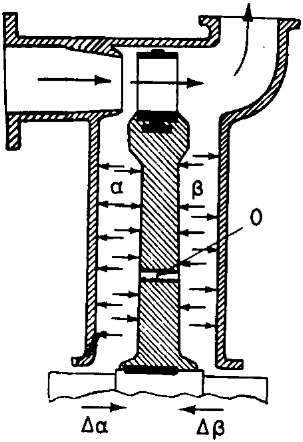 ΑΠΛΟΣ ΑΤΜΟΣΤΡΟΒΙΛΟΣ ΔΡΑΣΕΩΣ ΧΩΡΙΣ ΔΙΑΒΑΘΜΙΣΗ(de Laval)
Ο ΑΤΜΟΣΤΡΟΒΙΛΟΣ ΑΥΤΟΣ ΦΕΡΕΙ ΤΟ ΟΝΟΜΑ ΤΟΥ ΣΟΥΗΔΟΥ ΜΗΧΑΝΙΚΟΥ de Laval ΠΟΥ ΤΟΝ ΕΦΕΥΡΕ ΚΑΙ ΑΠΟΤΕΛΕΙ ΤΗΝ ΑΠΛΟΥΣΤΕΡΗ ΜΟΡΦΗ ΣΤΡΟΒΙΛΟΥ ΔΡΑΣΕΩΣ. ΑΠΟΤΕΛΕΙΤΑΙ ΑΠΟ ΕΝΑΝ ΤΡΟΧΟ η ΔΙΣΚΟ ΠΟΥ ΣΤΕΡΕΩΝΕΤΑΙ ΣΤΟΝ ΑΞΟΝΑ ΚΑΙ ΦΕΡΕΙ ΣΤΗΝ ΠΕΡΙΦΕΡΕΙΑ ΤΟΥ ΜΙΑ ΠΤΕΡΥΓΩΣΗ ΔΡΑΣΕΩΣ.
ΤΟ ΚΕΛΥΦΟΣ ΤΟΥ ΣΤΡΟΒΙΛΟΥ ΑΥΤΟΥ ΥΠΟΔΙΑΙΡΕΙΤΑΙ ΑΠΟ ΤΟ ΟΡΙΖΟΝΤΙΟ ΕΠΙΠΕΔΟ ΠΟΥ ΠΕΡΝΑ ΑΠΟ ΤΟΝ ΑΞΟΝΑ ΣΕ ΔΥΟ ΗΜΙΚΕΛΥΦΗ, ΤΟ ΠΑΝΩ ΚΑΙ ΤΟ ΚΑΤΩ. ΤΟ ΚΑΤΩ ΗΜΙΚΕΛΥΦΟΣ ΣΤΗΡΙΖΕΤΑΙ ΣΤΗ ΒΑΣΗ ΤΗΣ ΕΓΚΑΤΑΣΤΑΣΕΩΣ ΤΟΥ ΣΤΡΟΒΙΛΟΥ ΚΑΙ ΕΧΕΙ ΠΕΡΙΑΥΧΕΝΙΟ, ΩΣΤΕ ΤΑ ΔΥΟ ΗΜΙΚΕΛΥΦΗ ΝΑ ΣΥΝΔΕΟΝΤΑΙ ΜΕ ΑΠΟΛΥΤΗ ΕΦΑΡΜΟΓΗ ΤΩΝ ΠΕΡΙΑΥΧΕΝΙΩΝ ΚΑΙ ΝΑ ΣΥΣΦΙΓΓΟΝΤΑΙ ΜΕ ΚΟΧΛΙΕΣ ΚΑΙ ΠΕΡΙΚΟΧΛΙΑ Σ' ΕΝΑ ΣΩΜΑ.
ΣΤΑ ΔΥΟ ΑΚΡΑ ΤΟΥ ΚΕΛΥΦΟΥΣ ΣΧΗΜΑΤΙΖΟΝΤΑΙ ΔΥΟ ΤΡΥΠΕΣ ΑΠΟ ΤΙΣ ΟΠΟΙΕΣ ΠΕΡΝΑ Ο ΑΞΟΝΑΣ. ΕΚΕΙ, ΟΠΟΥ Ο ΑΞΟΝΑΣ ΔΙΑΠΕΡΝΑ ΤΟ ΚΕΛΥΦΟΣ, ΥΠΑΡΧΕΙ ΣΥΣΤΗΜΑ ΣΤΕΓΑΝΟΤΗΤΑΣ, ΩΣΤΕ ΝΑ ΜΗ ΣΥΓΚΟΙΝΩΝΕΙ ΤΟ ΕΣΩΤΕΡΙΚΟ ΤΟΥ ΣΤΡΟΒΙΛΟΥ ΜΕ ΤΟΝ ΑΤΜΟΣΦΑΙΡΙΚΟ ΑΕΡΑ.
ΑΠΛΟΣ ΑΤΜΟΣΤΡΟΒΙΛΟΣ ΔΡΑΣΕΩΣ ΧΩΡΙΣ ΔΙΑΒΑΘΜΙΣΗ(de Laval)
Ο ΑΞΟΝΑΣ ΕΔΡΑΖΕΤΑΙ ΚΑΙ ΠΕΡΙΣΤΡΕΦΕΤΑΙ ΠΑΝΩ ΣΤΟΥΣ ΤΡΙΒΕΙΣ, ΠΟΥ ΤΟΠΟΘΕΤΟΥΝΤΑΙ ΣΕ ΔΥΟ ΚΑΤΑΛΛΗΛΕΣ ΥΠΟΔΟΧΕΣ ΤΟΥ ΚΕΛΥΦΟΥΣ.
ΤΟ ΚΕΛΥΦΟΣ ΣΤΟ ΕΝΑ ΑΚΡΟ ΤΟΥ ΕΧΕΙ ΤΟ ΚΙΒΩΤΙΟ ΕΙΣΑΓΩΓΗΣ ΤΟΥ ΑΤΜΟΥ ΚΑΙ ΜΙΑ ΣΕΙΡΑ ΑΠΟ ΑΚΡΟΦΥΣΙΑ ΤΟΠΟΘΕΤΗΜΕΝΑ ΣΕ ΕΝΑ ΤΟΞΟ η ΣΕ ΠΕΡΙΣΣΟΤΕΡΑ ΜΙΚΡΑ ΧΩΡΙΣΤΑ ΜΕΤΑΞΥ ΤΟΥΣ. 
ΤΑ ΑΚΡΟΦΥΣΙΑ ΕΙΝΑΙ ΣΥΓΚΛΙΝΟΝΤΑ-ΑΠΟΚΛΙΝΟΝΤΑ. ΣΤΟ ΑΛΛΟ ΑΚΡΟ ΤΟΥ ΚΕΛΥΦΟΥΣ ΔΙΑΜΟΡΦΩΝΕΤΑΙ Ο ΟΧΕΤΟΣ ΤΩΝ ΕΞΑΤΜΙΣΕΩΝ ΤΟΥ ΣΤΡΟΒΙΛΟΥ, Ο ΟΠΟΙΟΣ ΤΙΣ ΟΔΗΓΕΙ ΣΤΟ ΨΥΓΕΙΟ.
Η ΛΕΙΤΟΥΡΓΙΑ ΤΟΥ ΣΤΡΟΒΙΛΟΥ ΑΥΤΟΥ ΕΙΝΑΙ ΑΠΛΗ.
ΣΤΟ ΣΤΡΟΒΙΛΟ ΑΥΤΟ ΑΜΕΣΩΣ ΜΟΛΙΣ ΑΝΟΙΞΟΥΜΕ ΤΟΝ ΑΤΜΟΦΡΑΚΤΗ Ο ΑΤΜΟΣ ΜΠΑΙΝΕΙ ΣΤΟ ΑΤΜΟΚΙΒΩΤΙΟ, ΠΕΡΝΑ ΑΠΟ ΤΑ ΑΚΡΟΦΥΣΙΑ ΚΑΙ ΜΕΤΑ ΠΗΓΑΙΝΕΙ ΣΤΑ ΑΥΛΑΚΙΑ ΜΕΤΑΞΥ ΤΩΝ ΠΤΕΡΥΓΙΩΝ ΟΠΟΥ, ΟΠΩΣ ΞΕΡΟΥΜΕ, ΠΑΡΑΓΕΙ ΤΟ ΕΡΓΟ ΔΡΑΣΕΩΣ.
ΑΠΛΟΣ ΑΤΜΟΣΤΡΟΒΙΛΟΣ ΔΡΑΣΕΩΣ ΧΩΡΙΣ ΔΙΑΒΑΘΜΙΣΗ(de Laval)
Ο ΣΤΡΟΒΙΛΟΣ ΑΥΤΟΣ ΛΕΓΕΤΑΙ ΣΤΡΟΒΙΛΟΣ ΔΡΑΣΕΩΣ ΜΕ ΜΙΑ ΒΑΘΜΙΔΑ ΤΑΧΥΤΗΤΑΣ.
ΟΤΑΝ Η ΔΙΑΦΟΡΑ ΠΙΕΣΕΩΣ ΕΙΣΑΓΩΓΗΣ ΚΑΙ ΕΞΑΓΩΓΗΣ ΤΟΥ ΑΤΜΟΥ ΕΙΝΑΙ ΜΕΓΑΛΗ, ΑΝΑΠΤΥΣΣΕΙ ΠΟΛΥ ΜΕΓΑΛΗ ΤΑΧΥΤΗΤΑ, ΜΕΧΡΙ ΚΑΙ 25000 rpm. Η ΤΑΧΥΤΗΤΑ ΑΥΤΗ ΕΙΝΑΙ ΥΠΕΡΒΟΛΙΚΗ ΓΙΑ ΤΙΣ ΠΡΑΚΤΙΚΕΣ ΕΦΑΡΜΟΓΕΣ ΚΑΙ ΓΙ' ΑΥΤΟ Ο ΤΡΟΧΟΣ ΧΡΗΣΙΜΟΠΟΙΕΙΤΑΙ ΕΛΑΧΙΣΤΑ ΚΑΙ ΓΙΑ ΤΗΝ ΚΙΝΗΣΗ ΜΙΚΡΩΝ ΜΟΝΟ ΒΟΗΘΗΤΙΚΩΝ ΜΗΧΑΝΗΜΑΤΩΝ. ΟΤΑΝ ΠΡΕΠΕΙ ΝΑ ΚΙΝΕΙΤΑΙ ΤΟ ΜΗΧΑΝΗΜΑ ΜΕ ΜΙΚΡΟΤΕΡΟ ΑΡΙΘΜΟ ΣΤΡΟΦΩΝ, ΠΑΡΕΜΒΑΛΛΕΤΑΙ ΜΕΤΑΞΥ ΤΟΥ ΣΤΡΟΒΙΛΟΥ ΚΑΙ ΤΟΥ ΜΗΧΑΝΗΜΑΤΟΣ (ΑΝΤΛΙΑΣ, ΑΝΕΜΙΣΤΗΡΑ ΚΛΠ.) ΣΥΣΤΗΜΑ ΜΕΤΑΔΟΣΕΩΣ ΜΕΙΩΜΕΝΗΣ ΤΑΧΥΤΗΤΑΣ ΜΕ ΟΔΟΝΤΩΤΟΥΣ ΤΡΟΧΟΥΣ, ΤΟ ΟΠΟΙΟ ΟΝΟΜΑΖΕΤΑΙ ΜΕΙΩΤΗΡΑΣ ΣΤΡΟΦΩΝ η ΤΑΧΥΤΗΤΑΣ.
ΑΠΛΟΣ ΑΤΜΟΣΤΡΟΒΙΛΟΣ ΔΡΑΣΕΩΣ ΧΩΡΙΣ ΔΙΑΒΑΘΜΙΣΗ(de Laval)
ΑΚΡΟΦΥΣΙΟ
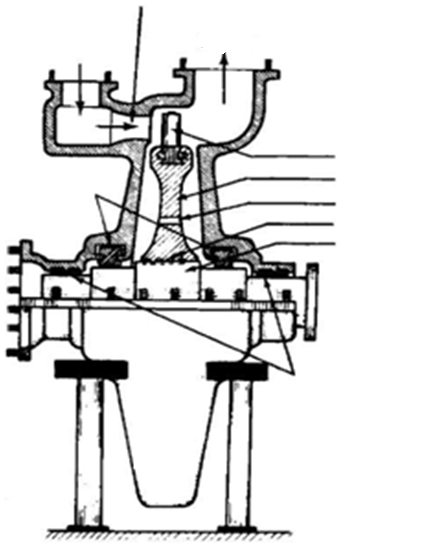 ΕΙΣΑΓΩΓΗ
ΑΤΜΟΥ
ΕΞΑΓΩΓΗ ΑΤΜΟΥ
ΠΤΕΡΥΓΙΑ
ΤΡΟΧΟΣ
ΟΠΕΣ ΕΞΙΣΩΣΕΩΣ ΠΙΕΣΕΩΣ
ΑΞΟΝΑΣ
ΤΡΙΒΕΙΣ
ΣΥΣΤΗΜΑ 
ΣΤΕΓΑΝΟΤΗΤΑΣ
ΤΡΟΧΟΣ de Laval
ΑΤΜΟΣΤΡΟΒΙΛΟΣ ΔΡΑΣΕΩΣ ΜΕ ΒΑΘΜΙΔΕΣ ΤΑΧΥΤΗΤΑΣ(Curtis)
ΣΤΟ ΣΤΡΟΒΙΛΟ ΑΥΤΟ Η ΤΑΧΥΤΗΤΑ ΔΙΑΒΑΘΜΙΖΕΤΑΙ ΑΠΟ 2 ΜΕΧΡΙ 5 ΦΟΡΕΣ ΚΑΙ ΑΝΑΛΟΓΑ ΧΑΡΑΚΤΗΡΙΖΕΤΑΙ ΩΣ ΣΤΡΟΒΙΛΟΣ ΔΡΑΣΕΩΣ 2,3,4,5 ΔΙΑΒΑΘΜΙΣΕΩΝ ΤΑΧΥΤΗΤΑΣ.
ΤΟ ΣΤΡΟΦΕΙΟ ΤΟΥ ΑΠΟΤΕΛΕΙΤΑΙ ΑΠΟ ΑΞΟΝΑ ΜΕ ΕΝΑΝ ΤΡΟΧΟ, Ο ΟΠΟΙΟΣ ΦΕΡΕΙ Σ'ΟΛΗ ΤΗΝ ΠΕΡΙΦΕΡΕΙΑ ΤΟΥ ΔΥΟ ΣΕΙΡΕΣ ΚΙΝΗΤΩΝ ΠΤΕΡΥΓΙΩΝ ΔΡΑΣΕΩΣ. ΤΟ ΚΕΛΥΦΟΣ ΠΑΛΙ ΑΠΟΤΕΛΕΙΤΑΙ ΑΠΟ ΔΥΟ ΗΜΙΚΕΛΥΦΗ. ΣΤΗΝ ΠΛΕΥΡΑ ΕΙΣΟΔΟΥ ΤΟΥ ΑΤΜΟΥ ΥΠΑΡΧΟΥΝ ΜΙΑ η ΠΕΡΙΣΣΟΤΕΡΕΣ ΟΜΑΔΕΣ ΑΚΡΟΦΥΣΙΩΝ Σ' ΕΝΑ ΤΟΞΟ η ΚΑΙ ΣΕ ΟΛΗ ΤΗΝ ΠΕΡΙΦΕΡΕΙΑ. ΣΤΗΝ ΑΛΛΗ ΠΛΕΥΡΑ ΤΟΥ ΒΡΙΣΚΕΤΑΙ Η ΕΞΑΓΩΓΗ ΤΟΥ ΑΤΜΟΥ ΠΡΟΣ ΤΟ ΨΥΓΕΙΟ. ΥΠΑΡΧΕΙ ΕΠΙΣΗΣ ΚΑΙ ΜΙΑ ΣΕΙΡΑ ΣΤΑΘΕΡΩΝ ΠΤΕΡΥΓΙΩΝ ΔΡΑΣΕΩΣ, ΠΟΥ ΣΤΕΡΕΩΝΟΝΤΑΙ ΣΤΗΝ ΚΟΙΛΟΤΗΤΑ ΤΟΥ ΚΕΛΥΦΟΥΣ. ΤΑ ΠΤΕΡΥΓΙΑ ΑΥΤΑ ΤΟΠΟΘΕΤΟΥΝΤΑΙ ΑΝΤΙΘΕΤΑ ΠΡΟΣ ΤΑ ΚΙΝΗΤΑ, ΓΙΑ ΝΑ ΟΔΗΓΟΥΝ ΤΟΝ ΑΤΜΟ ΠΡΟΣ ΤΗΝ ΟΡΘΗ ΚΑΤΕΥΘΥΝΣΗ.
ΑΤΜΟΣΤΡΟΒΙΛΟΣ ΔΡΑΣΕΩΣ ΜΕ ΒΑΘΜΙΔΕΣ ΤΑΧΥΤΗΤΑΣ(Curtis)
ΚΑΤΑ ΤΗ ΛΕΙΤΟΥΡΓΙΑ ΤΟΥ ΣΤΡΟΒΙΛΟΥ ΚΑΙ ΑΦΟΥ ΑΝΟΙΞΟYΜΕ ΤΟΝ ΑΤΜΟΦΡΑΚΤΗ Ο ΑΤΜΟΣ ΠΕΡΝΑ ΠΡΩΤΑ ΑΠΟ ΤΑ ΑΚΡΟΦΥΣΙΑ. 
ΕΚΕΙ ΕΚΤΟΝΩΝΕΤΑΙ ΠΑΙΡΝΟΝΤΑΣ ΤΗΝ ΤΕΛΙΚΗ ΠΙΕΣΗ ΤΟΥ ΚΑΤΑ ΤΗΝ ΕΞΟΔΟ ΤΟΥ ΑΠΟ ΑΥΤΑ ΚΑΙ ΑΠΟΚΤΑ ΜΕΓΑΛΗ ΤΑΧΥΤΗΤΑ ΤΗΣ ΟΠΟΙΑΣ Η ΜΕΓΑΛΥΤΕΡΗ ΤΙΜΗ ΕΙΝΑΙ ΣΤΗΝ ΕΞΟΔΟ ΤΟΥ ΑΤΜΟΥ ΑΠΟ ΤΑ ΑΚΡΟΦΥΣΙΑ.
ΚΑΤΟΠΙΝ Ο ΑΤΜΟΣ ΜΠΑΙΝΕΙ ΣΤΗΝ ΠΡΩΤΗ ΣΕΙΡΑ ΠΤΕΡΥΓΙΩΝ, ΟΠΟΥ ΠΕΡΙΣΤΡΕΦΕΙ ΤΟ ΣΤΡΟΒΙΛΟ, ΚΑΙ ΧΑΝΕΙ ΜΕΡΟΣ ΤΗΣ ΤΑΧΥΤΗΤΑΣ ΤΟΥ.
ΔΙΑΘΕΤΕΙ ΟΜΩΣ ΑΚΟΜΗ ΕΠΑΡΚΗ ΤΑΧΥΤΗΤΑ ΓΙΑ ΝΑ ΑΠΟΔΩΣΕΙ ΕΡΓΟ ΣΤΗ ΔΕΥΤΕΡΗ ΣΕΙΡΑ ΚΙΝΗΤΩΝ ΠΤΕΡΥΓΙΩΝ. 
ΠΡΙΝ ΜΠΕΙ ΣΤΑ ΠΤΕΡΥΓΙΑ ΑΥΤΑ ΠΕΡΝΑ ΑΠΟ ΤΑ ΣΤΑΘΕΡΑ ΠΤΕΡΥΓΙΑ ΤΟΥ ΚΕΛΥΦΟΥΣ ΤΑ ΟΠΟΙΑ ΣΧΗΜΑΤΙΖΟΥΝ ΜΕΤΑΞΥ ΤΟΥΣ ΑΥΛΑΚΙΑ ΣΤΑΘΕΡΗΣ ΔΙΑΤΟΜΗΣ.
ΑΤΜΟΣΤΡΟΒΙΛΟΣ ΔΡΑΣΕΩΣ ΜΕ ΒΑΘΜΙΔΕΣ ΤΑΧΥΤΗΤΑΣ(Curtis)
ΕΚΕΙ Ο ΑΤΜΟΣ ΔΕΝ ΠΑΘΑΙΝΕΙ ΚΑΜΙΑ ΜΕΤΑΒΟΛΗ ΤΗΣ ΚΑΤΑΣΤΑΣΕΩΣ ΤΟΥ ΠΑΡΑ ΜΟΝΟ, ΠΑΙΡΝΕΙ ΤΗ ΣΩΣΤΗ ΚΑΤΕΥΘΥΝΣΗ ΚΑΙ ΟΔΗΓΕΙΤΑΙ ΚΑΤΑΛΛΗΛΑ ΣΤΗ ΔΕΥΤΕΡΗ ΣΕΙΡΑ ΤΩΝ ΚΙΝΗΤΩΝ ΠΤΕΡΥΓΙΩΝ. ΓΙ' ΑΥΤΟ ΑΛΛΩΣΤΕ ΚΑΙ ΤΑ ΣΤΑΘΕΡΑ ΑΥΤΑ ΠΤΕΡΥΓΙΑ ΤΟΥ ΣΤΡΟΒΙΛΟΥ ΔΡΑΣΕΩΣ ΟΝΟΜΑΖΟΝΤΑΙ ΟΔΗΓΗΤΙΚΑ.
ΑΦΟΥ Ο ΑΤΜΟΣ ΕΙΣΕΛΘΕΙ ΣΤΗ ΔΕΥΤΕΡΗ ΣΕΙΡΑ ΚΙΝΗΤΩΝ ΠΤΕΡΥΓΙΩΝ, ΠΕΡΙΣΤΡΕΦΕΙ ΞΑΝΑ ΤΟ ΣΤΡΟΒΙΛΟ ΚΑΤΑ ΤΗΝ ΙΔΙΑ ΦΟΡΑ, ΕΝΩ ΤΑΥΤΟΧΡΟΝΑ ΧΑΝΕΙ ΑΛΛΟ ΕΝΑ ΜΕΡΟΣ ΑΠΟ ΤΗΝ ΤΑΧΥΤΗΤΑ ΤΟΥ. 
ΜΕ ΤΗΝ ΤΑΧΥΤΗΤΑ ΤΕΛΟΣ ΠΟΥ ΤΟΥ ΜΕΝΕΙ ΠΗΓΑΙΝΕΙ ΠΡΟΣ ΤΟ ΨΥΓΕΙΟ.
ΑΤΜΟΣΤΡΟΒΙΛΟΣ ΔΡΑΣΕΩΣ ΜΕ ΒΑΘΜΙΔΕΣ ΤΑΧΥΤΗΤΑΣ(Curtis)
ΑΠΟ ΑΥΤΑ ΣΥΜΠΕΡΑΙΝΟΥΜΕ ΓΙΑ ΤΟ ΣΤΡΟΒΙΛΟ ΑΥΤΟΝ ΤΑ ΕΞΗΣ:
Η ΠΙΕΣΗ ΤΟΥ ΑΤΜΟΥ ΕΛΑΤΤΩΝΕΤΑΙ ΜΟΝΟ ΜΕΣΑ ΣΤΑ ΑΚΡΟΦΥΣΙΑ, ΕΝΩ ΣΤΑ ΚΙΝΗΤΑ ΚΑΙ ΣΤΑΘΕΡΑ ΠΤΕΡΥΓΙΑ ΠΑΡΑΜΕΝΕΙ ΣΤΑΘΕΡΗ, ΓΙΑΤΙ ΤΑ ΑΥΛΑΚΙΑ ΤΟΥ ΕΧΟΥΝ ΣΤΑΘΕΡΗ ΔΙΑΤΟΜΗ.
Η ΤΑΧΥΤΗΤΑ ΤΟΥ ΜΕΓΑΛΩΝΕΙ ΜΕΣΑ ΣΤΑ ΑΚΡΟΦΥΣΙΑ, ΕΛΑΤΤΩΝΕΤΑΙ ΣΤΗΝ ΠΡΩΤΗ ΣΕΙΡΑ ΚΙΝΗΤΩΝ ΠΤΕΡΥΓΙΩΝ, ΠΑΡΑΜΕΝΕΙ ΣΤΑΘΕΡΗ ΜΕΣΑ ΣΤΑ ΣΤΑΘΕΡΑ ΠΤΕΡΥΓΙΑ ΚΑΙ ΕΛΑΤΤΩΝΕΤΑΙ ΠΑΛΙ ΣΤΗ ΔΕΥΤΕΡΗ ΣΕΙΡΑ ΚΙΝΗΤΩΝ ΠΤΕΡΥΓΙΩΝ. ΕΠΕΙΔΗ ΣΤΟ ΣΤΡΟΒΙΛΟ ΑΥΤΟΝ ΕΧΟΜΕ ΔΥΟ ΠΤΩΣΕΙΣ ΤΑΧΥΤΗΤΑΣ, ΤΟΝ ΟΝΟΜΑΖΟΜΕ ΣΤΡΟΒΙΛΟ ΔΡΑΣΕΩΣ ΜΕ ΔΥΟ ΔΙΑΒΑΘΜΙΣΕΙΣ η ΒΑΘΜΙΔΕΣ ΤΑΧΥΤΗΤΑΣ.
ΤΟ ΕΡΓΟ ΤΟΥ ΑΤΜΟΥ ΠΑΡΑΓΕΤΑΙ ΜΟΝΟ ΜΕΣΑ ΣΤΙΣ ΚΙΝΗΤΕΣ ΠΤΕΡΥΓΩΣΕΙΣ, ΟΠΟΥ ΚΑΙ ΠΕΦΤΕΙ Η ΤΑΧΥΤΗΤΑ ΤΟΥ. ΠΡΑΓΜΑΤΟΠΟΙΕΙΤΑΙ ΔΗΛΑΔΗ ΜΕ ΔΑΠΑΝΗ ΤΗΣ ΚΙΝΗΤΙΚΗΣ ΕΝΕΡΓΕΙΑΣ ΤΟΥ ΑΤΜΟΥ.
ΘΕΩΡΗΤΙΚΑ ΔΕΝ ΥΠΑΡΧΕΙ ΑΞΟΝΙΚΗ ΩΘΗΣΗ. ΣΤΗΝ ΠΡΑΓΜΑΤΙΚΟΤΗΤΑ ΟΜΩΣ ΥΠΑΡΧΕΙ ΚΑΙ ΓΙ' ΑΥΤΟ ΑΝΟΙΓΟΥΜΕ ΤΡΥΠΕΣ ΣΤΟΝ ΤΡΟΧΟ ΓΙΑ ΝΑ ΕΞΙΣΩΣΟΥΜΕ ΤΗΝ ΠΙΕΣΗ ΚΑΙ ΣΤΙΣ ΔΥΟ ΟΨΕΙΣ ΤΟΥ η ΧΡΗΣΙΜΟΠΟΙΟΥΜΕ ΚΑΤΑΛΛΗΛΟΥΣ ΤΡΙΒΕΙΣ ΙΣΟΡΡΟΠΗΣΕΩΣ.
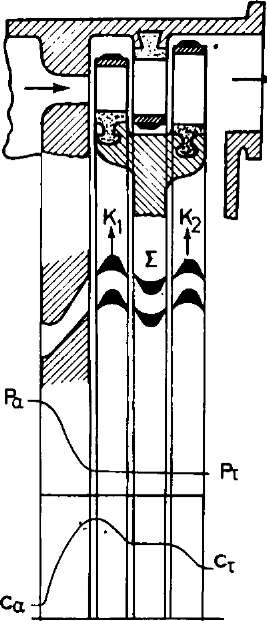 ΑΤΜΟΣΤΡΟΒΙΛΟΣ ΔΡΑΣΕΩΣ ΜΕ ΒΑΘΜΙΔΕΣ ΤΑΧΥΤΗΤΑΣ(Curtis)
ΑΝ ΤΑ ΑΚΡΟΦΥΣΙΑ ΔΕΝ ΠΙΑΝΟΥΝ ΟΛΗ ΤΗΝ ΠΕΡΙΦΕΡΕΙΑ, ΑΛΛΑ ΜΟΝΟ ΕΝΑ ΤΟΞΟ ΤΗΣ, ΤΟ ΤΟΞΟ ΕΓΧΥΣΕΩΣ η ΠΡΟΣΒΟΛΗΣ, ΤΟΤΕ ΚΑΙ ΤΑ ΣΤΑΘΕΡΑ ΠΤΕΡΥΓΙΑ ΔΕΝ ΕΙΝΑΙ ΑΝΑΓΚΑΙΟ ΝΑ ΤΟΠΟΘΕΤΗΘΟΥΝ ΣΕ ΟΛΗ ΤΗΝ ΠΕΡΙΦΕΡΕΙΑ ΤΟΥ ΑΥΛΑΚΙΟΥ ΤΟΥ ΚΕΛΥΦΟΥΣ, ΑΛΛΑ ΠΑΛΙ Σ'ΕΝΑ ΤΟΞΟ ΜΟΝΟ ΚΑΙ ΜΑΛΙΣΤΑ ΑΠΕΝΑΝΤΙ ΑΠΟ ΤΟ ΤΟΞΟ ΕΓΧΥΣΕΩΣ ΤΩΝ ΑΚΡΟΦΥΣΙΩΝ.
ΕΠΙΣΗΣ ΠΑΡΑΤΗΡΟΥΜΕ ΟΤΙ ΤΑ ΠΤΕΡΥΓΙΑ ΤΗΣ ΔΕΥΤΕΡΗΣ ΣΕΙΡΑΣ ΕΧΟΥΝ ΜΕΓΑΛΥΤΕΡΟ ΥΨΟΣ ΑΠΟ ΤΑ ΠΤΕΡΥΓΙΑ ΤΗΣ ΠΡΩΤΗΣ.
ΣΥΜΦΩΝΑ ΜΕ ΤΗΝ ΕΞΙΣΩΣΗ ΤΗΣ ΣΥΝΕΧΕΙΑΣ ΤΗΣ ΡΟΗΣ Ο ΟΓΚΟΣ ΤΟΥ ΑΤΜΟΥ ΠΟΥ ΠΕΡΝΑ ΑΠΟ ΤΟ ΣΤΡΟΒΙΛΟ ΣΤΗ ΜΟΝΑΔΑ ΤΟΥ ΧΡΟΝΟΥ, ΣΕ ΟΠΟΙΟΔΗΠΟΤΕ ΣΗΜΕΙΟ ΤΗΣ ΡΟΗΣ, ΕΙΝΑΙ ΣΤΑΘΕΡΟΣ ΚΑΙ ΠΑΝΤΟΤΕ ΙΣΟΣ ΜΕ ΤΟ ΓΙΝΟΜΕΝΟ ΤΟΥ ΕΜΒΑΔΟΥ ΠΟΥ ΕΧΕΙ Η ΔΙΑΤΟΜΗ ΤΗΣ ΦΛΕΒΑΣ ΤΟΥ ΑΤΜΟΥ ΣΕ ΕΝΑ ΣΗΜΕΙΟ ΕΠΙ ΤΗΝ ΤΑΧΥΤΗΤΑ ΠΟΥ ΕΧΕΙ ΣΤΟ ΣΗΜΕΙΟ ΑΥΤΟ.
.
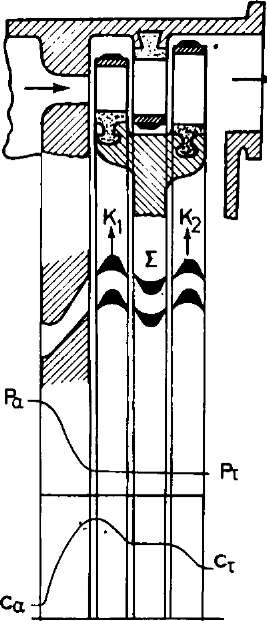 ΑΤΜΟΣΤΡΟΒΙΛΟΣ ΔΡΑΣΕΩΣ ΜΕ ΒΑΘΜΙΔΕΣ ΤΑΧΥΤΗΤΑΣ(Curtis)
Ο ΟΓΚΟΣ ΤΟΥ ΑΤΜΟΥ ΠΑΡΑΜΕΝΕΙ ΣΤΑΘΕΡΟΣ ΜΕΤΑ ΤΗΝ ΕΞΟΔΟ ΤΟΥ ΑΠΟ ΤΑ ΑΚΡΟΦΥΣΙΑ, ΓΙΑΤΙ ΜΟΝΟ ΜΕΣΑ Σ' ΑΥΤΑ ΠΡΑΓΜΑΤΟΠΟΙΗΘΗΚΕ Η ΕΚΤΟΝΩΣΗ. Η ΤΑΧΥΤΗΤΑ ΟΜΩΣ ΕΙΣΟΔΟΥ ΣΤΑ ΚΙΝΗΤΑ ΠΤΕΡΥΓΙΑ ΣΤΗΝ ΠΡΩΤΗ ΣΕΙΡΑ ΕΙΝΑΙ ΜΕΓΑΛΗ ΕΝΩ ΣΤΗ ΔΕΥΤΕΡΗ ΕΙΝΑΙ ΜΙΚΡΟΤΕΡΗ. ΕΠΟΜΕΝΩΣ, ΓΙΑ ΝΑ ΔΙΑΤΗΡΗΘΕΙ ΣΤΑΘΕΡΟ ΤΟ ΓΙΝΟΜΕΝΟ ΔΙΑΤΟΜΗΣ ΕΠΙ ΤΗΝ ΤΑΧΥΤΗΤΑ, ΠΟΥ ΠΑΡΙΣΤΑΝΕΙ ΤΟΝ ΟΓΚΟ, ΠΡΕΠΕΙ ΣΤΗΝ ΕΙΣΟΔΟ ΤΗΣ ΔΕΥΤΕΡΗΣ ΣΕΙΡΑΣ ΠΤΕΡΥΓΙΩΝ Η ΦΛΕΒΑ ΤΟΥ ΑΤΜΟΥ ΝΑ ΒΡΕΙ ΜΕΓΑΛΥΤΕΡΗ ΕΠΙΦΑΝΕΙΑ, ΤΗΝ ΟΠΟΙΑ ΔΗΜΙΟΥΡΓΟΥΜΕ ΕΜΕΙΣ ΑΥΞΑΝΟΝΤΑΣ ΤΟ ΥΨΟΣ ΤΗΣ ΔΕΥΤΕΡΗΣ ΣΕΙΡΑΣ ΤΩΝ ΠΤΕΡΥΓΙΩΝ.
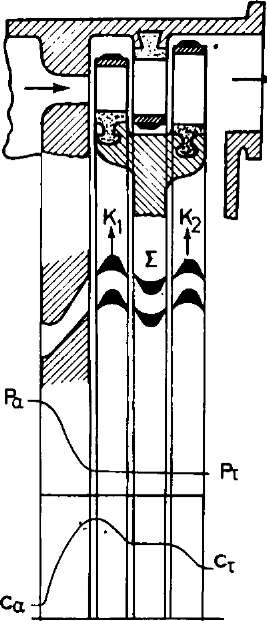 ΑΤΜΟΣΤΡΟΒΙΛΟΣ ΔΡΑΣΕΩΣ ΜΕ ΒΑΘΜΙΔΕΣ ΤΑΧΥΤΗΤΑΣ(Curtis)
ΟΙ ΑΤΜΟΣΤΡΟΒΙΛΟΙ ΔΡΑΣΕΩΣ ΜΕ ΒΑΘΜΙΔΕΣ ΤΑΧΥΤΗΤΑΣ ΧΡΗΣΙΜΟΠΟΙΟΥΝΤΑΙ ΓΙΑ ΝΑ ΚΙΝΟΥΝ ΒΟΗΘΗΤΙΚΑ ΜΗΧΑΝΗΜΑΤΑ, ΟΠΩΣ ΑΝΤΛΙΕΣ, ΓΕΝΝΗΤΡΙΕΣ, ΣΥΜΠΙΕΣΤΕΣ, ΑΝΕΜΙΣΤΗΡΕΣ ΜΕ 3 η ΚΑΙ ΠΕΡΙΣΣΟΤΕΡΕΣ ΒΑΘΜΙΔΕΣ ΤΑΧΥΤΗΤΑΣ.
ΟΙ ΣΤΡΟΒΙΛΟΙ Curtis ΧΡΗΣΙΜΟΠΟΙΟΥΝΤΑΙ ΕΠΙΣΗΣ ΚΑΙ ΩΣ ΣΤΡΟΒΙΛΟΙ ΑΝΑΣΤΡΟΦΗΣ ΤΩΝ ΠΛΟΙΩΝ, ΟΠΟΤΕ ΤΟΠΟΘΕΤΟΥΝΤΑΙ ΣΤΟΝ ΑΞΟΝΑ ΤΟΥ ΣΤΡΟΒΙΛΟΥ Χ.Π. ΜΕ ΑΝΤΙΘΕΤΗ ΠΤΕΡΥΓΩΣΗ ΑΠ' ΑΥΤΗΝ ΠΟΥ ΕΧΕΙ Ο ΚΥΡΙΟΣ ΣΤΡΟΒΙΛΟΣ. 
ΑΠΟΔΙΔΟΥΝ ΤΟΤΕ ΙΠΠΟΔΥΝΑΜΗ 30-40% ΠΕΡΙΠΟΥ ΣΕ ΣΥΓΚΡΙΣΗ ΜΕ ΤΗΝ ΙΠΠΟΔΥΝΑΜΗ ΠΟΥ ΑΠΟΔΙΔΕΙ ΣΥΝΟΛΙΚΑ Ο ΚΥΡΙΟΣ ΣΤΡΟΒΙΛΟΣ ΤΟΥ ΠΡΟΣΩ.
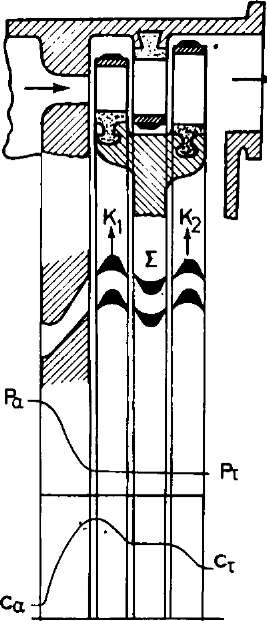 ΠΟΛΛΑΠΛΟΣ ΣΤΡΟΒΙΛΟΣ (Curtis)
ΧΡΗΣΙΜΟΠΟΙΕΙΤΑΙ ΓΙΑ ΜΕΓΑΛΥΤΕΡΕΣ ΙΠΠΟΔΥΝΑΜΕΙΣ ΑΠ' ΑΥΤΕΣ ΤΟΥ ΑΠΛΟΥ. ΑΠΟΤΕΛΕΙΤΑΙ ΑΠΟ ΔΥΟ η ΠΕΡΙΣΣΟΤΕΡΟΥΣ ΤΡΟΧΟΥΣ Curtis ΣΦΗΝΩΜΕΝΟΥΣ ΕΠΑΝΩ ΣΤΟΝ ΙΔΙΟ ΑΞΟΝΑ ΔΙΑΔΟΧΙΚΑ, ΩΣΤΕ ΚΑΘΕΝΑΣ ΑΠ' ΑΥΤΟΥΣ (ΕΚΤΟΣ ΑΠΟ ΤΟΝ ΠΡΩΤΟ) ΝΑ ΕΡΓΑΖΕΤΑΙ ΜΕ ΤΟΝ ΑΤΜΟ ΕΞΑΓΩΓΗΣ ΤΟΥ ΠΡΟΗΓΟΥΜΕΝΟΥ ΤΟΥ.
ΣΤΟ ΣΧΗΜΑ ΠΑΡΙΣΤΑΝΕΤΑΙ ΕΝΑΣ ΤΕΤΟΙΟΣ ΣΤΡΟΒΙΛΟΣ ΜΕ ΔΥΟ ΤΡΟΧΟΥΣ Curtis ΚΑΙ ΣΤΟ ΚΑΤΩ ΜΕΡΟΣ ΤΟΥ ΣΧΗΜΑΤΟΣ ΤΟ ΔΙΑΓΡΑΜΜΑ ΤΟΥ ΠΙΕΣΕΩΣ-ΤΑΧΥΤHΤΑΣ.
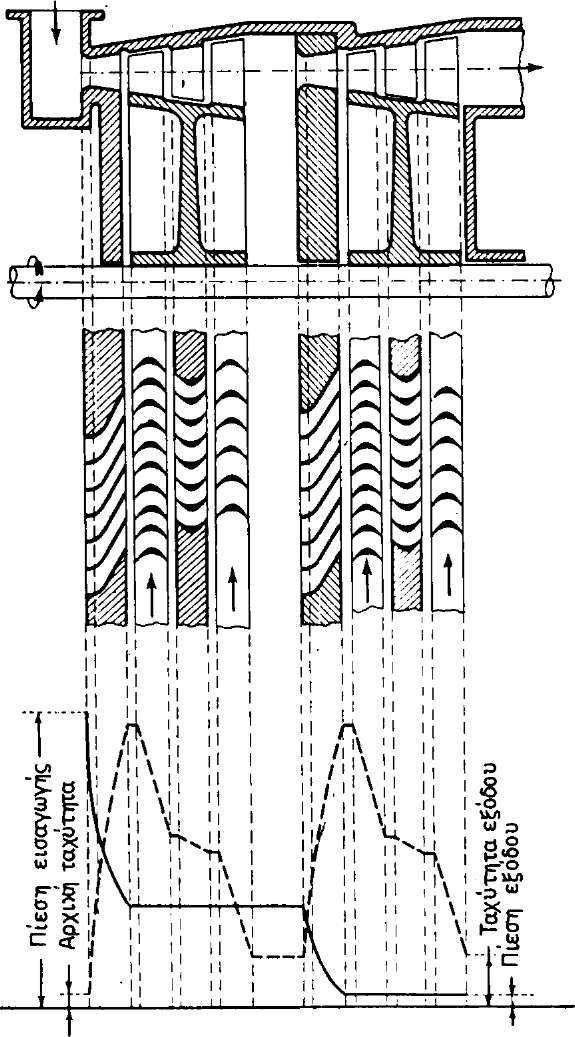 ΑΤΜΟΣΤΡΟΒΙΛΟΣ ΔΡΑΣΕΩΣ ΜΕ ΔΙΑΒΑΘΜΙΣΗ ΤΗΣ ΠΙΕΣΕΩΣ(Rateau)
ΣΤΟΝ ΑΤΜΟΣΤΡΟΒΙΛΟ ΑΥΤΟΝ ΠΡΑΓΜΑΤΟΠΟΙΟΥΜΕ ΤΗ ΣΥΝΟΛΙΚΗ ΕΚΤΟΝΩΣΗ ΤΟΥ ΑΤΜΟΥ ΒΑΘΜΙΑΙΑ ΑΠΟ ΤΗΝ ΑΡΧΙΚΗ ΜΕΧΡΙ ΤΗΝ ΤΕΛΙΚΗ ΤΟΥ ΠΙΕΣΗ. ΑΝΑΛΟΓΑ ΜΕ ΤΟΝ ΑΡΙΘΜΟ ΤΩΝ ΔΙΑΔΟΧΙΚΩΝ ΕΚΤΟΝΩΣΕΩΝ ΧΑΡΑΚΤΗΡΙΖΟΜΕ ΚΑΙ ΤΟΝ ΑΡΙΘΜΟ ΤΩΝ ΕΚΤΟΝΩΤΙΚΩΝ ΒΑΘΜΙΔΩΝ ΠΙΕΣΕΩΣ. ΕΤΣΙ Π.Χ. ΕΧΟYΜΕ ΑΤΜΟΣΤΡΟΒΙΛΟ ΔΡΑΣΕΩΣ ΜΕ 3, 4 η 5 ΒΑΘΜΙΔΕΣ ΠΙΕΣΕΩΣ.
ΤΟ ΣΧΗΜΑ ΠΑΡΙΣΤΑΝΕΙ ΣΤΡΟΒΙΛΟ ΔΡΑΣΕΩΣ ΜΕ ΔΙΑΒΑΘΜΙΣΗ ΠΙΕΣΕΩΣ ΚΑΙ 4 ΣΥΝΟΛΙΚΑ ΕΚΤΟΝΩΤΙΚΕΣ ΒΑΘΜΙΔΕΣ. ΤΟ ΣΤΡΟΦΕΙΟ ΤΟΥ ΑΠΟΤΕΛΕΙΤΑΙ ΑΠΟ ΑΞΟΝΑ, ΣΤΟΝ ΟΠΟΙΟ ΣΤΕΡΕΩΝΟΝΤΑΙ 4 ΤΡΟΧΟΙ. ΚΑΘΕ ΤΡΟΧΟΣ ΕΧΕΙ ΣΤΗΝ ΠΕΡΙΦΕΡΕΙΑ ΤΟΥ ΑΠΟ ΜΙΑ ΣΕΙΡΑ ΚΙΝΗΤΩΝ ΠΤΕΡΥΓΙΩΝ ΔΡΑΣΕΩΣ.
ΣΤΟ ΕΠΑΝΩ ΗΜΙΚΕΛΥΦΟΣ ΥΠΑΡΧΕΙ ΣΤΗΝ ΠΡΟΣΟΨΗ Η ΕΙΣΟΔΟΣ ΤΟΥ ΑΤΜΟΥ ΚΑΙ ΤΑ ΑΚΡΟΦΥΣΙΑ, ΠΟΥ ΚΑΤΑΛΑΜΒΑΝΟΥΝ ΟΛΗ ΤΗΝ ΠΕΡΙΦΕΡΕΙΑ Η ΣΥΝΗΘΕΣΤΕΡΑ ΜΟΝΟ ΕΝΑ ΤΟΞΟ ΤΗΣ, ΤΟ ΤΟΞΟ ΠΡΟΣΒΟΛΗΣ.
ΑΤΜΟΣΤΡΟΒΙΛΟΣ ΔΡΑΣΕΩΣ ΜΕ ΔΙΑΒΑΘΜΙΣΗ ΤΗΣ ΠΙΕΣΕΩΣ(Rateau)
ΣΤΟ ΚΕΛΥΦΟΣ ΕΠΙΣΗΣ ΣΤΕΡΕΩΝΟΝΤΑΙ ΤΑ ΔΙΑΦΡΑΓΜΑΤΑ, ΤΑ ΟΠΟΙΑ ΕΙΝΑΙ ΔΙΣΚΟΙ, ΠΟΥ ΑΠΟΤΕΛΟΥΝΤΑΙ ΑΠΟ ΔΥΟ ΗΜΙΔΙΑΦΡΑΓΜΑΤΑ. ΤΟ ΚΑΤΩ ΚΑΙ ΕΠΑΝΩ ΗΜΙΔΙΑΦΡΑΓΜΑ ΤΟΠΟΘΕΤΟΥΝΤΑΙ ΑΝΤΙΣΤΟΙΧΑ ΜΕ ΜΕΓΑΛΗ ΕΦΑΡΜΟΓΗ ΣΕ ΑΥΛΑΚΑ ΤΟΥ ΚΑΤΩ ΚΑΙ ΠΑΝΩ ΗΜΙΚΕΛΥΦΟΥΣ. ΤΑ ΔΥΟ ΗΜΙΔΙΑΦΡΑΓΜΑΤΑ ΕΦΑΠΤΟΝΤΑΙ ΜΕΤΑΞΥ ΤΟΥΣ ΚΑΤΑ ΣΤΕΓΑΝΟ ΤΡΟΠΟ. ΜΕ ΤΗ ΒΟΗΘΕΙΑ ΣΦΗΝΑΣ, ΠΟΥ ΣΦΗΝΩΝΕΤΑΙ ΣΤΟ ΕΝΑ ΗΜΙΔΙΑΦΡΑΓΜΑ ΚΑΙ ΣΤΟ ΑΝΤΙΣΤΟΙΧΟ ΗΜΙΚΕΛΥΦΟΣ, ΣΤΑΘΕΡΟΠΟΙΟΥΜΕ ΤΟ ΔΙΑΦΡΑΓΜΑ, ΩΣΤΕ ΝΑ ΜΗ ΠΕΡΙΣΤΡΕΦΕΤΑΙ ΚΑΤΑ ΤΗ ΛΕΙΤΟΥΡΓΙΑ.
ΤΑ ΔΥΟ ΗΜΙΔΙΑΦΡΑΓΜΑΤΑ ΕΝΩΜΕΝΑ ΣΧΗΜΑΤΙΖΟΥΝ ΣΤΟ ΚΕΝΤΡΟ ΤΟΥΣ ΤΡΥΠΑ ΓΙΑ ΤΟΝ ΑΞΟΝΑ ΤΟΥ ΣΤΡΟΒΙΛΟΥ. ΣΤΗ ΘΕΣΗ ΑΥΤΗ ΤΟΠΟΘΕΤΕΙΤΑΙ ΣΥΣΤΗΜΑ ΣΤΕΓΑΝΟΤΗΤΑΣ, ΓΙΑ ΝΑ ΕΜΠΟΔΙΖΕΙ ΤΟΝ ΑΤΜΟ ΝΑ ΠΕΡΝΑ ΑΠΟ ΤΟ ΔΙΑΚΕΝΟ ΜΕΤΑΞΥ ΤΟΥ ΑΞΟΝΑ ΚΑΙ ΤΟΥ ΔΙΑΦΡΑΓΜΑΤΟΣ ΑΠΟ ΤΗ ΜΙΑ ΕΚΤΟΝΩΤΙΚΗ ΒΑΘΥΙΔΑ ΣΤΗΝ ΕΠΟΜΕΝΗ.
ΑΤΜΟΣΤΡΟΒΙΛΟΣ ΔΡΑΣΕΩΣ ΜΕ ΔΙΑΒΑΘΜΙΣΗ ΤΗΣ ΠΙΕΣΕΩΣ(Rateau)
ΕΞΑΓΩΓΗ ΑΤΜΟΥ
ΕΙΣΟΔΟΣ ΑΤΜΟΥ
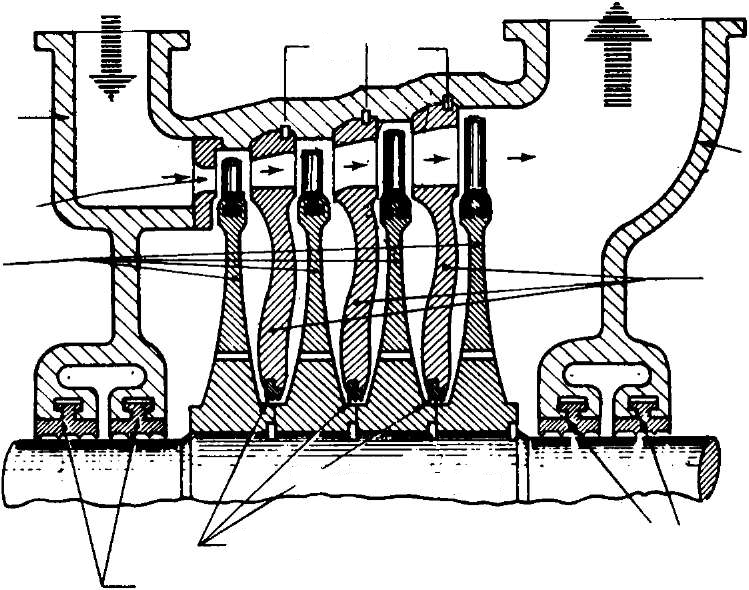 ΣΦΗΝΕΣ
ΚΕΛΥΦΟΣ
ΑΡΧΙΚΑ
ΑΚΡΟΦΥΣΙΑ
ΤΡΟΧΟΙ
ΔΙΑΦΡΑΓΜΑΤΑ
ΣΥΣΤΗΜΑ ΣΤΕΓΑΝΟΤΗΤΑΣ ΔΙΑΦΡΑΓΜΑΤΩΝ (ΜΕ ΛΑΒΥΡΙΝΘΟΥΣ)
ΣΥΣΤΗΜΑ ΣΤΕΓΑΝΟΤΗΤΑΣ ΚΕΛΥΦΟΥΣ (ΜΕ ΛΑΒΥΡΙΝΘΟΥΣ)
ΑΤΜΟΣΤΡΟΒΙΛΟΣ ΔΡΑΣΕΩΣ ΜΕ ΔΙΑΒΑΘΜΙΣΗ ΤΗΣ ΠΙΕΣΕΩΣ(Rateau)
ΚΑΘΕ ΔΙΑΦΡΑΓΜΑ ΤΟΠΟΘΕΤΕΙΤΑΙ ΜΕΤΑΞΥ ΔΥΟ ΤΡΟΧΩΝ.
ΣΕ ΟΛΟΚΛΗΡΗ ΤΗΝ ΠΕΡΙΦΕΡΕΙΑ η ΣΕ ΕΝΑ ΤΟΞΟ ΜΟΝΟ ΚΑΘΕ ΔΙΑΦΡΑΓΜΑΤΟΣ ΑΝΟΙΓΟΝΤΑΙ ΤΡΥΠΕΣ ΣΤΙΣ ΟΠΟΙΕΣ ΤΟΠΟΘΕΤΟΥΝΤΑΙ ΑΚΡΟΦΥΣΙΑ η ΕΚΤΟΝΩΤΙΚΑ ΠΤΕΡΥΓΙΑ. 
ΕΤΣΙ ΣΤΟ ΣΤΡΟΒΙΛΟ ΑΥΤΟΝ, ΜΕ ΤΑ ΑΚΡΟΦΥΣΙΑ ΣΤΗΝ ΑΡΧΗ ΤΟΥ ΣΤΡΟΒΙΛΟΥ ΚΑΙ ΣΤΑ ΕΝΔΙΑΜΕΣΑ ΔΙΑΦΡΑΓΜΑΤΑ, ΜΠΟΡΟΥΜΕ ΝΑ ΠΡΑΓΜΑΤΟΠΟΙΗΣΟΜΕ ΤΗΝ ΚΛΙΜΑΚΩΤΗ ΕΚΤΟΝΩΣΗ, ΔΗΛΑΔΗ ΤΗ ΔΙΑΒΑΘΜΙΣΗ ΤΗΣ ΠΤΩΣΕΩΣ ΤΗΣ ΠΙΕΣΕΩΣ ΤΟΥ ΑΤΜΟΥ ΣΕ 2 ΩΣ ΚΑΙ 10 η ΚΑΙ ΠΕΡΙΣΣΟΤΕΡΕΣ ΒΑΘΜΙΔΕΣ ΠΙΕΣΕΩΣ ΜΕΡΙΚΕΣ ΦΟΡΕΣ. ΤΑ ΑΚΡΟΦΥΣΙΑ ΚΑΙ ΤΑ ΕΝΔΙΑΜΕΣΑ ΔΙΑΦΡΑΓΜΑΤΑ ΜΠΟΡΕΙ ΝΑ ΕΙΝΑΙ ΜΕ ΤΟΞΟ ΜΕΡΙΚΗΣ ΠΡΟΣΒΟΛΗΣ η ΜΕ ΟΛΙΚΗ ΕΓΧΥΣΗ.
ΣΥΜΦΩΝΑ ΜΕ ΤΑ ΠΑΡΑΠΑΝΩ ΑΝΤΙΛΑΜΒΑΝΟΜΑΣΤΕ ΟΤΙ Ο ΣΤΡΟΒΙΛΟΣ Rateau ΑΠΟΤΕΛΕΙΤΑΙ ΑΠΟ ΠΕΡΙΣΣΟΤΕΡΟΥΣ ΑΠΟ ΕΝΑ ΤΡΟΧΟΥΣ η ΣΤΟΙΧΕΙΑ de Laval ΣΦΗΝΩΜΕΝΟΥΣ ΔΙΑΔΟΧΙΚΑ ΕΠΑΝΩ ΣΤΟΝ ΙΔΙΟ ΑΞΟΝΑ.
ΑΤΜΟΣΤΡΟΒΙΛΟΣ ΔΡΑΣΕΩΣ ΜΕ ΔΙΑΒΑΘΜΙΣΗ ΤΗΣ ΠΙΕΣΕΩΣ(Rateau)
ΣΤΗΝ ΠΙΣΩ ΟΨΗ ΤΟΥ ΚΕΛΥΦΟΥΣ ΥΠΑΡΧΕΙ Η ΕΞΑΓΩΓΗ ΤΟΥ ΑΤΜΟΥ ΠΡΟΣ ΤΟ ΨΥΓΕΙΟ.
ΣΤΟ ΣΤΡΟΒΙΛΟ ΑΥΤΟΝ, ΟΤΑΝ ΑΝΟΙΞΟΥΜΕ ΤΟΝ ΑΤΜΟΦΡΑΚΤΗ, Ο ΑΤΜΟΣ ΘΑ ΠΕΡΑΣΕΙ ΑΠΟ ΤΗΝ ΠΡΩΤΗ ΣΕΙΡΑ ΑΚΡΟΦΥΣΙΩΝ, ΜΕΣΑ ΣΤΑ ΟΠΟΙΑ ΕΚΤΟΝΩΝΕΤΑΙ ΚΑΙ ΑΠΟΚΤΑ ΜΕΓΑΛΗ ΤΑΧΥΤΗΤΑ. ΜΕΤΑ ΚΑΤΕΥΘΥΝΕΤΑΙ ΚΑΤΑΛΛΗΛΑ ΓΙΑ ΝΑ ΜΠΕΙ ΣΤΑ ΚΙΝΗΤΑ ΠΤΕΡΥΓΙΑ ΤΟΥ ΠΡΩΤΟΥ ΤΡΟΧΟΥ. ΣΤΑ ΠΤΕΡΥΓΙΑ ΑΥΤΑ ΕΝΕΡΓΕΙ ΜΕ ΤΗ ΔΥΝΑΜΗ ΔΡΑΣΕΩΣ ΚΑΙ ΠΕΡΙΣΤΡΕΦΕΙ ΤΟΝ ΤΡΟΧΟ, ΠΑΡΑΓΟΝΤΑΣ ΜΕΡΟΣ ΤΟΥ ΣΥΝΟΛΙΚΟΥ ΕΡΓΟΥ. Η ΠΙΕΣΗ ΤΟΥ ΑΤΜΟΥ ΜΕΣΑ ΣΤΑ ΚΙΝΗΤΑ ΠΤΕΡΥΓΙΑ ΤΟΥ ΠΡΩΤΟΥ ΤΡΟΧΟΥ ΠΑΡΑΜΕΝΕΙ ΣΤΑΘΕΡΗ, Η ΤΑΧΥΤΗΤΑ ΤΟΥ ΟΜΩΣ ΕΛΑΤΤΩΝΕΤΑΙ ΕΠΕΙΔΗ Η ΚΙΝΗΤΙΚΗ ΤΟΥ ΕΝΕΡΓΕΙΑ ΜΕΤΑΤΡΕΠΕΤΑΙ ΣΕ ΕΡΓΟ. ΚΑΤΟΠΙΝ Ο ΑΤΜΟΣ ΠΕΡΝΑ ΑΠΟ ΤΗ ΔΕΥΤΕΡΗ ΣΕΙΡΑ ΑΚΡΟΦΥΣΙΩΝ, ΔΗΛΑΔΗ ΤΟΥ ΠΡΩΤΟΥ ΔΙΑΦΡΑΓΜΑΤΟΣ, ΟΠΟΥ ΕΚΤΟΝΩΝΕΤΑΙ ΓΙΑ ΔΕΥΤΕΡΗ ΦΟΡΑ, ΕΛΑΤΤΩΝΕΤΑΙ Η ΠΙΕΣΗ ΤΟΥ ΚΑΙ ΑΥΞΑΝΕΤΑΙ Η ΤΑΧΥΤΗΤΑ ΤΟΥ.
ΥΣΤΕΡΑ ΜΠΑΙΝΕΙ ΣΤΑ ΠΤΕΡΥΓΙΑ ΤΟΥ ΔΕΥΤΕΡΟΥ ΤΡΟΧΟΥ, ΟΠΟΥ ΑΠΟΔΙΔΕΙ ΠΑΛΙ ΜΕΡΟΣ ΤΟΥ ΣΥΝΟΛΙΚΟΥ ΕΡΓΟΥ ΜΕ ΤΗ ΔΥΝΑΜΗ ΔΡΑΣΕΩΣ, ΕΝΩ Η ΠΙΕΣΗ ΤΟΥ ΠΑΡΑΜΕΝΕΙ ΣΤΑΘΕΡΗ ΚΑΙ Η ΤΑΧΥΤΗΤΑ ΤΟΥ ΠΕΦΤΕΙ.
ΤΑ ΙΔΙΑ ΣΥΜΒΑΙΝΟΥΝ ΚΑΙ ΣΤΗΝ ΤΡΙΤΗ ΚΑΙ ΤΕΤΑΡΤΗ ΣΕΙΡΑ ΑΚΡΟΦΥΣΙΩΝ ΚΑΙ ΣΤΙΣ ΑΝΤΙΣΤΟΙΧΕΣ ΤΟΥΣ ΚΙΝΗΤΕΣ ΠΤΕΡΥΓΩΣΕΙΣ, ΜΕΧΡΙ ΠΟΥ Ο ΑΤΜΟΣ ΝΑ ΒΓΕΙ ΑΠΟ ΤΟ ΣΤΡΟΒΙΛΟ.
ΑΤΜΟΣΤΡΟΒΙΛΟΣ ΔΡΑΣΕΩΣ ΜΕ ΔΙΑΒΑΘΜΙΣΗ ΤΗΣ ΠΙΕΣΕΩΣ(Rateau)
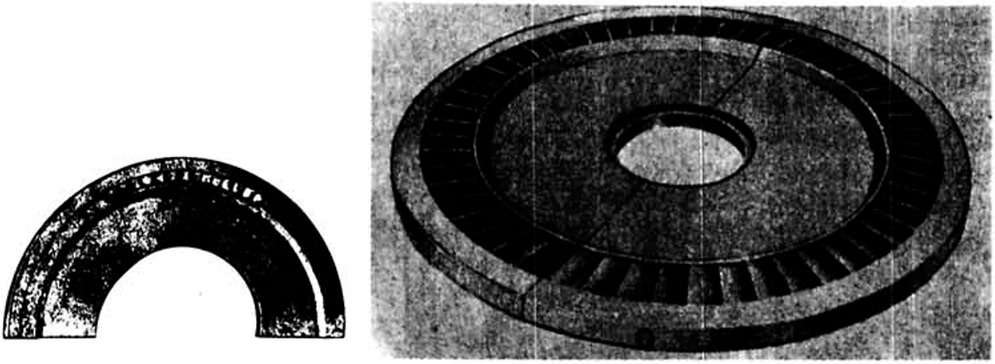 ΑΤΜΟΣΤΡΟΒΙΛΟΣ ΔΡΑΣΕΩΣ ΜΕ ΔΙΑΒΑΘΜΙΣΗ ΤΗΣ ΠΙΕΣΕΩΣ(Rateau)
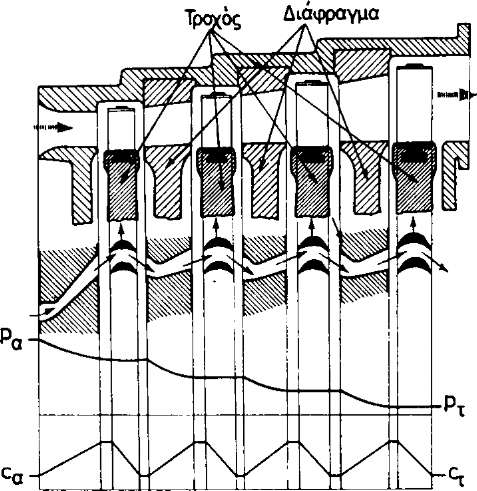 ΑΤΜΟΣΤΡΟΒΙΛΟΣ ΔΡΑΣΕΩΣ ΜΕ ΔΙΑΒΑΘΜΙΣΗ ΤΗΣ ΠΙΕΣΕΩΣ(Rateau)
ΚΑΤΑ ΤΗ ΛΕΙΤΟΥΡΓΙΑ ΤΟΥ ΣΤΡΟΒΙΛΟΥ ΑΥΤΟΥ ΕΚΜΕΤΑΛΛΕΥΟΜΑΣΤΕ ΤΗΝ ΤΑΧΥΤΗΤΑ, ΠΟΥ ΑΠΟΚΤΑ Ο ΑΤΜΟΣ ΜΕΣΑ ΣΕ ΚΑΘΕ ΣΕΙΡΑ ΑΚΡΟΦΥΣΙΩΝ, ΓΙΑ ΠΑΡΑΓΩΓΗ ΕΡΓΟΥ ΣΤΑ ΠΤΕΡΥΓΙΑ ΤΟΥ ΕΠΟΜΕΝΟΥ ΤΡΟΧΟΥ, ΩΣΤΕ Η ΤΑΧΥΤΗΤΑ ΠΕΡΙΣΤΡΟΦΗΣ ΤΟΥ ΣΤΡΟΒΙΛΟΥ ΝΑ ΠΕΡΙΟΡΙΖΕΤΑΙ ΣΕ ΠΑΡΑΔΕΚΤΑ ΟΡΙΑ.
ΣΤΟ ΣΧΗΜΑ ΦΑΙΝΕΤΑΙ ΣΕ ΗΜΙΤΟΜΗ ΕΝΑΣ ΣΤΡΟΒΙΛΟΣ ΔΡΑΣΕΩΣ ΜΕ 4 ΒΑΘΜΙΔΕΣ ΠΙΕΣΕΩΣ. ΣΤΟ ΚΑΤΩ ΜΕΡΟΣ ΤΟΥ ΣΧΗΜΑΤΟΣ ΕΧΟΥΝ ΧΑΡΑΧΘΕΙ ΚΑΤΑ ΤΗ ΓΝΩΣΤΗ ΜΑΣ ΜΕΘΟΔΟ ΟΙ ΚΑΜΠΥΛΕΣ ΜΕΤΑΒΟΛΗΣ ΤΗΣ ΠΙΕΣΕΩΣ ΚΑΙ ΤΗΣ ΤΑΧΥΤΗΤΑΣ ΤΟΥ ΑΤΜΟΥ ΓΙΑ ΟΛΗ ΤΗΝ ΠΟΡΕΙΑ ΤΟΥ ΑΤΜΟΥ ΜΕΣΑ ΣΤΟ ΣΤΡΟΒΙΛΟ.
Ο ΑΡΙΘΜΟΣ ΤΩΝ ΒΑΘΜΙΔΩΝ ΣΤΟΥΣ ΣΤΡΟΒΙΛΟΥΣ ΑΥΤΗΣ ΤΗΣ ΚΑΤΗΓΟΡΙΑΣ ΚΥΜΑΙΝΕΤΑΙ, ΑΠΟ 2 ΩΣ 10 η ΠΕΡΙΣΣΟΤΕΡΕΣ ΚΑΙ ΕΞΑΡΤΑΤΑΙ ΑΠΟ ΤΗΝ ΙΠΠΟΔΥΝΑΜΗ ΚΑΙ ΤΟ ΒΑΘΜΟ ΕΚΤΟΝΩΣΕΩΣ.
ΑΠΟ ΤΗΝ ΕΞΙΣΩΣΗ ΣΥΝΕΧΕΙΑΣ ΤΗΣ ΡΟΗΣ ΤΟΥ ΑΤΜΟΥ ΣΥΜΠΕΡΑΙΝΟΜΕ ΟΤΙ, ΕΠΕΙΔΗ Ο ΑΤΜΟΣ ΕΚΤΟΝΩΝΕΤΑΙ ΤΩΡΑ ΜΕΣΑ ΣΤΑ ΑΚΡΟΦΥΣΙΑ, Ο ΟΓΚΟΣ ΤΟΥ ΜΕΓΑΛΩΝΕΙ ΟΣΟ ΠΡΟΧΩΡΕΙ ΑΠΟ ΤΗ ΜΙΑ ΒΑΘΜΙΔΑ ΣΤΗΝ ΑΛΛΗ. ΓΙ' ΑΥΤΟ ΧΡΕΙΑΖΕΤΑΙ ΚΑΙ ΣΥΝΕΧΩΣ ΜΕΓΑΛΥΤΕΡΕΣ ΔΙΑΤΟΜΕΣ ΔΙΟΔΟΥ, ΠΟΥ ΣΗΜΑΙΝΕΙ ΜΕΓΑΛΥΤΕΡΕΣ ΔΙΑΣΤΑΣΕΙΣ ΚΑΙ ΤΩΝ ΑΚΡΟΦΥΣΙΩΝ ΚΑΙ ΤΩΝ ΠΤΕΡΥΓΙΩΝ, ΟΣΟ Ο ΑΤΜΟΣ ΠΡΟΧΩΡΕΙ ΣΤΙΣ ΒΑΘΜΙΔΕΣ.
ΑΤΜΟΣΤΡΟΒΙΛΟΣ ΔΡΑΣΕΩΣ ΜΕ ΔΙΑΒΑΘΜΙΣΗ ΤΗΣ ΠΙΕΣΕΩΣ(Rateau)
ΣΤΑ ΠΤΕΡΥΓΙΑ Η ΔΙΑΤΟΜΗ ΤΟΥ ΑΥΛΑΚΙΟΥ ΑΥΞΑΝΕΙ ΜΕ ΤΗΝ ΑΥΞΗΣΗ ΤΟΥ ΥΨΟΥΣ ΤΟΥΣ, ΕΝΩ ΣΤΑ ΑΚΡΟΦΥΣΙΑ ΜΕ ΤΗΝ ΑΥΞΗΣΗ ΚΥΡΙΩΣ ΤΟΥ ΤΟΞΟΥ ΠΡΟΣΒΟΛΗΣ ΚΑΙ ΛΙΓΟΤΕΡΟ ΤΟΥ ΥΨΟΥΣ ΤΟΥΣ. ΕΤΣΙ Π.Χ. ΑΝ ΤΑ ΑΡΧΙΚΑ ΑΚΡΟΦΥΣΙΑ ΕΧΟΥΝ ΤΟΞΟ ΠΡΟΣΒΟΛΗΣ 90° ΤΑ ΑΚΡΟΦΥΣΙΑ ΤΗΣ ΔΕΥΤΕΡΗΣ ΣΕΙΡΑΣ ΘΑ ΕΧΟΥΝ ΜΕΝ ΠΑΛΙ ΤΟΞΟ ΠΡΟΣΒΟΛΗΣ ΕΓΧΥΣΕΩΣ 90° ΑΛΛΑ ΜΕΓΑΛΥΤΕΡΟ ΥΨΟΣ, ΤΑ ΑΚΡΟΦΥΣΙΑ ΤΗΣ ΤΡΙΤΗΣ ΛΙΓΟ ΜΕΓΑΛΥΤΕΡΟ ΥΨΟΣ ΚΑΙ ΤΟΞΟ ΠΡΟΣΒΟΛΗΣ 120° ΤΕΛΙΚΑ ΑΝ ΟΙ ΒΑΘΜΙΔΕΣ ΠΙΕΣΕΩΣ ΕΙΝΑΙ ΠΟΛΛΕΣ ΚΑΤΑΛΗΓΟΥΜΕ ΣΤΑ ΤΕΛΕΥΤΑΙΑ ΔΙΑΦΡΑΓΜΑΤΑ ΜΕ ΤΟΞΟ ΠΡΟΣΒΟΛΗΣ ΠΟΥ ΠΙΑΝΕΙ ΟΛΟΚΛΗΡΗ ΤΗΝ ΠΕΡΙΦΕΡΕΙΑ ΤΟΥ, ΔΗΛΑΔΗ ΣΕ ΟΛΙΚΗ ΠΡΟΣΒΟΛΗ.
ΑΝΑΜΕΣΑ ΣΕ ΚΑΘΕ ΕΝΔΙΑΜΕΣΟ ΔΙΑΦΡΑΓΜΑ ΚΑΙ ΤΟΝ ΑΞΟΝΑ, ΓΙΑ ΝΑ ΜΗΝ ΥΠΑΡΧΕΙ ΔΙΑΦΥΓΗ ΑΤΜΟΥ ΑΠΟ ΤΗ ΜΙΑ ΒΑΘΜΙΔΑ ΠΙΕΣΕΩΣ ΠΡΟΣ ΤΗΝ ΕΠΟΜΕΝΗ, ΤΟΠΟΘΕΤΕΙΤΑΙ ΣΥΣΤΗΜΑ ΣΤΕΓΑΝΟΤΗΤΑΣ. ΑΥΤΟ ΔΕΝ ΕΜΠΟΔΙΖΕΙ ΤΕΛΕΙΩΣ ΤΙΣ ΔΙΑΦΥΓΕΣ ΑΛΛΑ ΠΑΝΤΩΣ ΤΙΣ ΕΛΑΤΤΩΝΕΙ ΣΤΟ ΕΛΑΧΙΣΤΟ.
ΑΤΜΟΣΤΡΟΒΙΛΟΣ ΔΡΑΣΕΩΣ ΜΕ ΔΙΑΒΑΘΜΙΣΗ ΤΗΣ ΠΙΕΣΕΩΣ(Rateau)
ΣΤΟ ΣΤΡΟΒΙΛΟ ΑΥΤΟ ΘΕΩΡΗΤΙΚΑ ΔΕΝ ΥΠΑΡΧΕΙ ΑΞΟΝΙΚΗ ΩΘΗΣΗ, ΓΙΑΤΙ ΟΙ ΠΙΕΣΕΙΣ ΣΤΟΥΣ ΧΩΡΟΥΣ ΑΝΑΜΕΣΑ ΑΚΡΟΦΥΣΙΟ ΚΑΙ ΚΙΝΗΤΟ ΠΤΕΡΥΓΙΟ (Α) ΕΙΝΑΙ ΘΕΩΡΗΤΙΚΑ ΙΣΕΣ ΜΕ ΤΙΣ ΠΙΕΣΕΙΣ ΣΤΟΥΣ ΧΩΡΟΥΣ ΑΝΑΜΕΣΑ ΚΙΝΗΤΟ ΠΤΕΡΥΓΙΟ ΚΑΙ ΕΠΟΜΕΝΟ ΑΚΡΟΦΥΣΙΟ (Β). ΣΤΗΝ ΠΡΑΞΗ ΟΜΩΣ, ΛΟΓΩ ΤΩΝ ΤΡΙΒΩΝ ΤΟΥ ΑΤΜΟΥ, ΟΙ ΠΙΕΣΕΙΣ ΣΤΟ (Β) ΕΙΝΑΙ ΛΙΓΟ ΜΙΚΡΟΤΕΡΕΣ ΑΠΟ ΤΙΣ ΠΙΕΣΕΙΣ ΤΩΝ ΧΩΡΩΝ (Α) ΚΑΙ ΕΤΣΙ ΕΧΟΜΕ ΜΙΚΡΗ ΑΞΟΝΙΚΗ ΩΘΗΣΗ ΤΟΥ ΣΤΡΟΦΕΙΟΥ. ΓΙ' ΑΥΤΟ ΚΑΙ ΕΔΩ ΑΝΟΙΓΟΜΕ ΤΡΥΠΕΣ ΕΞΙΣΩΣΕΩΣ ΤΗΣ ΠΙΕΣΕΩΣ  ΣΤΟΥΣ ΤΡΟΧΟΥΣ ΚΑΘΕ ΒΑΘΜΙΔΑΣ η ΧΡΗΣΙΜΟΠΟΙΟΥΜΕ ΤΡΙΒΕΑ ΙΣΟΡΡΟΠΗΣΕΩΣ, Ο ΟΠΟΙΟΣ ΠΑΙΡΝΕΙ ΤΗΝ ΑΞΟΝΙΚΗ ΩΘΗΣΗ.
ΟΙ ΑΤΜΟΣΤΡΟΒΙΛΟΙ ΔΡΑΣΕΩΣ ΜΕ ΔΙΑΒΑΘΜΙΣΗ ΠΙΕΣΕΩΣ ΧΡΗΣΙΜΟΠΟΙΟΥΝΤΑΙ ΩΣ ΚΥΡΙΕΣ ΜΗΧΑΝΕΣ ΣΕ ΕΓΚΑΤΑΣΤΑΣΕΙΣ ΞΗΡΑΣ ΚΑΙ ΠΛΟΙΩΝ ΜΕ ΜΕΓΑΛΗ ΙΠΠΟΔΥΝΑΜΗ ΚΑΘΩΣ ΚΑΙ ΓΙΑ ΤΗΝ ΚΙΝΗΣΗ ΒΟΗΘΗΤΙΚΩΝ ΜΗΧΑΝΗΜΑΤΩΝ ΜΕ ΜΕΓΑΛΗ ΣΧΕΤΙΚΗ ΙΣΧΥ.
ΣΥΝΘΕΤΟΣ ΑΤΜΟΣΤΡΟΒΙΛΟΣ ΔΡΑΣΕΩΣ ΜΕ ΒΑΘΜΙΔΕΣ ΠΙΕΣΕΩΣ ΚΑΙ ΤΑΧΥΤΗΤΑΣ
Ο ΣΤΡΟΒΙΛΟΣ ΑΥΤΟΣ ΕΙΝΑΙ ΣΥΝΔΥΑΣΜΟΣ ΤΩΝ ΔΥΟ ΠΡΟΗΓΟΥΜΕΝΩΝ. 
ΕΙΝΑΙ ΒΑΣΙΚΑ ΣΤΡΟΒΙΛΟΣ ΜΕ ΒΑΘΜΙΔΕΣ ΠΙΕΣΕΩΣ, ΜΕ ΤΗ ΔΙΑΦΟΡΑ ΟΜΩΣ ΟΤΙ ΜΕΣΑ ΣΕ ΚΑΘΕ ΒΑΘΜΙΔΑ ΠΙΕΣΕΩΣ (ΤΡΟΧΟ) ΥΠΑΡΧΕΙ ΔΙΑΒΑΘΜΙΣΗ ΤΑΧΥΤΗΤΑΣ. 
ΑΥΤΗ ΕΠΙΤΥΓΧΑΝΕΤΑΙ ΑΝ ΣΕ ΚΑΘΕ ΤΡΟΧΟ ΥΠΑΡΧΟΥΝ ΠΕΡΙΣΣΟΤΕΡΕΣ ΑΠΟ ΜΙΑ ΣΕΙΡΕΣ ΚΙΝΗΤΩΝ ΠΤΕΡΥΓΙΩΝ.
ΜΕΤΑΞΥ ΔΥΟ ΔΙΑΔΟΧΙΚΩΝ ΒΑΘΜΙΔΩΝ ΠΙΕΣΕΩΣ ΠΑΡΕΜΒΑΛΛΕΤΑΙ ΠΑΝΤΟΤΕ ΕΝΑ ΔΙΑΦΡΑΓΜΑ ΜΕ ΕΚΤΟΝΩΤΙΚΑ ΑΚΡΟΦΥΣΙΑ, ΕΝΩ ΜΕΤΑΞΥ ΔΥΟ ΔΙΑΔΟΧΙΚΩΝ ΣΕΙΡΩΝ ΚΙΝΗΤΩΝ ΠΤΕΡΥΓΩΣΕΩΝ ΤΟΥ ΙΔΙΟΥ ΤΡΟΧΟΥ ΠΑΡΕΜΒΑΛΛΕΤΑΙ ΠΑΝΤΟΤΕ ΜΙΑ ΣΕΙΡΑ ΟΔΗΓΗΤΙΚΩΝ ΣΤΑΘΕΡΩΝ ΠΤΕΡΥΓΙΩΝ ΣΤΟ ΚΕΛΥΦΟΣ.
ΣΥΝΘΕΤΟΣ ΑΤΜΟΣΤΡΟΒΙΛΟΣ ΔΡΑΣΕΩΣ ΜΕ ΒΑΘΜΙΔΕΣ ΠΙΕΣΕΩΣ ΚΑΙ ΤΑΧΥΤΗΤΑΣ
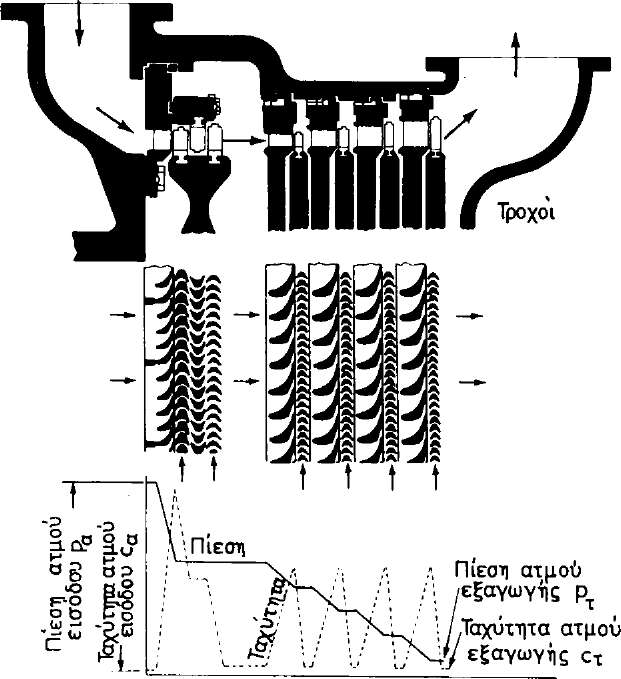 ΣΥΝΘΕΤΟΣ ΑΤΜΟΣΤΡΟΒΙΛΟΣ ΔΡΑΣΕΩΣ ΜΕ ΒΑΘΜΙΔΕΣ ΠΙΕΣΕΩΣ ΚΑΙ ΤΑΧΥΤΗΤΑΣ
ΤΟ ΣΧΗΜΑ ΠΑΡΙΣΤΑΝΕΙ ΣΥΝΘΕΤΟ ΣΤΡΟΒΙΛΟ ΔΡΑΣΕΩΣ ΜΕ 5 ΒΑΘΜΙΔΕΣ ΠΙΕΣΕΩΣ, ΑΠΟ ΤΙΣ ΟΠΟΙΕΣ Η ΠΡΩΤΗ ΜΟΝΟ ΕΧΕΙ ΔΥΟ ΒΑΘΜΙΔΕΣ ΤΑΧΥΤΗΤΑΣ. 
Η ΕΙΣΟΔΟΣ ΤΟΥ ΑΤΜΟΥ ΓΙΝΕΤΑΙ ΑΠΟ ΤΟ ΜΠΡΟΣΤΙΝΟ ΑΚΡΟ ΣΕ ΤΟΞΟ ΜΕΡΙΚΗΣ Η ΟΛΙΚΗΣ ΠΡΟΣΒΟΛΗΣ. ΣΤΟ ΑΛΛΟ ΑΚΡΟ ΤΟΥ ΤΟ ΚΕΛΥΦΟΣ ΦΕΡΕΙ ΤΟΝ ΟΧΕΤΟ ΕΞΑΓΩΓΗΣ ΤΟΥ ΑΤΜΟΥ ΠΡΟΣ ΤΟΝ ΕΠΟΜΕΝΟ ΣΤΡΟΒΙΛΟ, ΑΝ ΥΠΑΡΧΕΙ, η ΠΡΟΣ ΤΟ ΨΥΓΕΙΟ.
Η ΛΕΙΤΟΥΡΓΙΑ ΤΟΥ ΣΤΡΟΒΙΛΟΥ ΑΥΤΟΥ ΕΙΝΑΙ ΠΡΟΦΑΝΩΣ ΣΥΝΔΥΑΣΜΟΣ ΤΗΣ ΛΕΙΤΟΥΡΓΙΑΣ ΤΡΟΧΟΥ Curtis ΣΤΗΝ ΑΡΧΗ ΚΑΙ ΣΤΡΟΒΙΛΟΥ Rateau ΣΤΗ ΣΥΝΕΧΕΙΑ, ΠΑΡΙΣΤΑΝΕΤΑΙ ΔΕ ΓΡΑΦΙΚΑ ΣΤΟ ΔΙΑΓΡΑΜΜΑ Ρ-C, ΟΠΟΥ ΒΛΕΠΟΜΕ ΟΤΙ Η ΠΙΕΣΗ ΤΟΥ ΑΤΜΟΥ ΠΕΦΤΕΙ ΣΥΝΟΛΙΚΑ 5 ΦΟΡΕΣ ΚΑΙ Η ΤΑΧΥΤΗΤΑ ΤΟΥ ΔΥΟ ΦΟΡΕΣ ΣΤΟΝ ΠΡΩΤΟ ΤΡΟΧΟ ΚΑΙ ΑΠΟ ΜΙΑ ΣΤΟΥΣ 4 ΕΠΟΜΕΝΟΥΣ, ΔΗΛΑΔΗ 6 ΦΟΡΕΣ ΣΥΝΟΛΙΚΑ.
ΣΥΝΘΕΤΟΣ ΑΤΜΟΣΤΡΟΒΙΛΟΣ ΔΡΑΣΕΩΣ ΜΕ ΒΑΘΜΙΔΕΣ ΠΙΕΣΕΩΣ ΚΑΙ ΤΑΧΥΤΗΤΑΣ
ΟΙ ΣΤΡΟΒΙΛΟΙ ΑΥΤΟΙ ΧΡΗΣΙΜΟΠΟΙΟΥΝΤΑΙ ΠΑΡΑ ΠΟΛΥ ΣΕ ΜΕΓΑΛΕΣ ΙΠΠΟΔΥΝΑΜΕΙΣ ΕΓΚΑΤΑΣΤΑΣΕΩΣ ΞΗΡΑΣ η ΠΡΟΩΣΕΩΣ ΠΛΟΙΩΝ, ΑΛΛΑ ΚΑΙ ΓΙΑ ΤΗΝ ΚΙΝΗΣΗ ΒΟΗΘΗΤΙΚΩΝ ΜΗΧΑΝΗΜΑΤΩΝ ΜΕΓΑΛΗΣ ΣΧΕΤΙΚΩΣ ΙΣΧΥΟΣ.
ΣΥΝΘΕΤΟΣ ΑΤΜΟΣΤΡΟΒΙΛΟΣ ΔΡΑΣΕΩΣ ΜΕ ΒΑΘΜΙΔΕΣ ΠΙΕΣΕΩΣ ΚΑΙ ΤΑΧΥΤΗΤΑΣ
ΟΠΩΣ ΑΥΤΟΣ ΤΟΥ ΣΧΗΜΑ ΠΟΥ ΧΡΗΣΙΜΕΥΕΙ ΓΙΑ ΝΑ ΚΙΝΕΙ ΤΗΝ ΗΛΕΚΤΡΟΓΕΝΝΗΤΡΙΑ ΠΛΟΙΟΥ. ΕΧΕΙ 3 ΒΑΘΜΙΔΕΣ ΠΙΕΣΕΩΣ, Η ΚΑΘΕΜΙΑ ΑΠΟ ΤΙΣ ΟΠΟΙΕΣ ΦΕΡΕΙ ΤΡΟΧΟΥΣ ΜΕ 2 ΒΑΘΜΙΔΕΣ ΤΑΧΥΤΗΤΑΣ. ΣΤΟ ΕΝΑ ΑΚΡΟ ΤΟΥ ΥΠΑΡΧΕΙ ΣΥΣΤΗΜΑ ΜΕΙΩΤΗΡΩΝ ΤΩΝ ΣΤΡΟΦΩΝ ΜΕ ΕΛΙΚΟΕΙΔΕΙΣ ΟΔΟΝΤΩΤΟΥΣ ΤΡΟΧΟΥΣ. ΟΙ ΜΕΓΑΛΟΙ ΤΡΟΧΟΙ ΔΙΑΙΡΟΥΝΤΑΙ ΚΑΤΑ ΜΗΚΟΣ ΣΕ ΔΥΟ ΜΕΡΗ Ο ΚΑΘΕΝΑΣ ΜΕ ΑΝΤΙΘΕΤΕΣ ΕΛΙΚΟΕΙΔΕΙΣ ΟΔΟΝΤΩΣΕΙΣ, ΓΙΑ ΤΗΝ ΕΞΟΥΔΕΤΕΡΩΣΗ ΤΗΣ ΑΞΟΝΙΚΗΣ ΩΣΕΩΣ. ΣΤΡΟΒΙΛΟΣ ΚΑΙ ΓΕΝΝΗΤΡΙΑ ΦΕΡΟΝΤΑΙ ΜΑΖΙ ΕΠΑΝΩ ΣΕ ΚΟΙΝΗ ΒΑΣΗ.
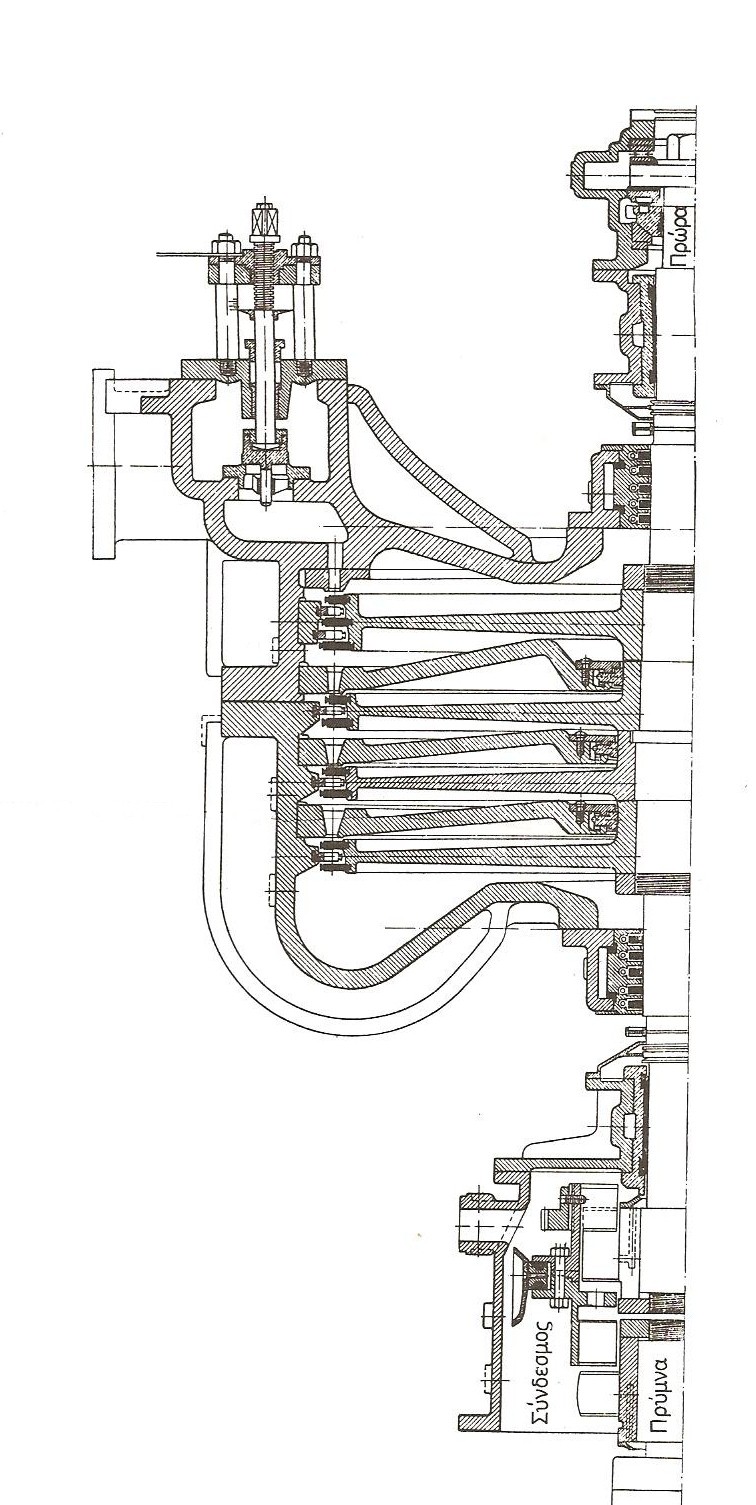 ΑΤΜΟΣΤΡΟΒΙΛΟΣ ΑΝΤΙΔΡΑΣΕΩΣΔΙΑΓΡΑΜΜΑ ΠΙΕΣΕΩΣ-ΤΑΧΥΤΗΤΩΝ
ΟΙ ΣΤΡΟΒΙΛΟΙ ΑΝΤΙΔΡΑΣΕΩΣ ΚΑΛΟΥΝΤΑΙ ΚΑΙ ΣΤΡΟΒΙΛΟΙ PARSON’S ΑΠΟ ΤΟ ΟΝΟΜΑ ΤΟΥ ΑΓΓΛΟΥ ΜΗΧΑΝΙΚΟΥ ΠΟΥ ΠΡΩΤΟΣ ΤΟΥΣ ΚΑΤΑΣΚΕΥΑΣΕ.
ΣΤΟΥΣ ΑΤΜΟΣΤΡΟΒΙΛΟΥΣ ΑΥΤΟΥΣ ΤΟ ΕΡΓΟ ΠΑΡΑΓΕΤΑΙ ΑΠΟ ΔΡΑΣΗ ΚΑΙ ΑΝΤΙΔΡΑΣΗ.
ΕΙΧΑΜΕ ΠΕΙ ΟΤΙ ΤΟ ΠΟΣΟΣΤΟ ΤΟΥ ΕΡΓΟΥ ΠΟΥ ΠΑΡΑΓΕΤΑΙ ΑΠΟ ΤΗΝ ΑΝΤΙΔΡΑΣΗ ΣΕ ΣΥΓΚΡΙΣΗ ΜΕ ΤΟ ΣΥΝΟΛΙΚΟ ΕΡΓΟ, ΠΟΥ ΠΑΡΑΓΕΤΑΙ ΜΕΣΑ ΣΤΗΝ ΠΤΕΡΥΓΩΣΗ ΑΝΤΙΔΡΑΣΕΩΣ, ΟΝΟΜΑΖΕΤΑΙ ΒΑΘΜΟΣ ΑΝΤΙΔΡΑΣΕΩΣ r. ΕΑΝ ΛΟΙΠΟΝ Σ' ΕΝΑ ΣΤΡΟΒΙΛΟ ΑΝΤΙΔΡΑΣΕΩΣ ΕΧΟΜΕ r = 0,70 η 70%, ΑΥΤΟ ΣΗΜΑΙΝΕΙ ΟΤΙ ΤΟ 70% ΤΟΥ ΕΡΓΟΥ ΟΦΕΙΛΕΤΑΙ ΣΕ ΑΝΤΙΔΡΑΣΗ, ΚΑΙ 30% ΣΕ ΔΡΑΣΗ. Η ΣΥΝΗΘΙΣΜΕΝΗ ΤΙΜΗ ΤΟΥ ΒΑΘΜΟΥ ΑΝΤΙΔΡΑΣΕΩΣ ΕΙΝΑΙ r = 0,50 η 50% ΠΕΡΙΠΟΥ.
ΑΤΜΟΣΤΡΟΒΙΛΟΣ ΑΝΤΙΔΡΑΣΕΩΣΔΙΑΓΡΑΜΜΑ ΠΙΕΣΕΩΣ-ΤΑΧΥΤΗΤΩΝ
ΣΤΟΥΣ ΑΤΜΟΣΤΡΟΒΙΛΟΥΣ ΑΝΤΙΔΡΑΣΕΩΣ, ΣΤΗΝ ΠΡΑΓΜΑΤΙΚΟΤΗΤΑ ΔΕΝ ΧΡΗΣΙΜΟΠΟΙΟΥΜΕ ΑΚΡΟΦΥΣΙΑ, ΑΛΛΑ ΣΤΑΘΕΡΑ ΠΤΕΡΥΓΙΑ ΑΝΤΙΔΡΑΣΕΩΣ, ΤΑ ΟΠΟΙΑ ΕΝΕΡΓΟΥΝ ΣΑΝ ΑΚΡΟΦΥΣΙΑ. 
ΕΚΕΙ Ο ΑΤΜΟΣ ΕΚΤΟΝΩΝΕΤΑΙ ΚΑΙ ΑΠΟΚΤΑ ΜΕΓΑΛΗ ΤΑΧΥΤΗΤΑ, ΠΟΛΥ ΜΕΓΑΛΥΤΕΡΗ ΑΠ'ΟΣΗ ΧΡΕΙΑΖΕΤΑΙ ΘΕΩΡΗΤΙΚΑ ΓΙΑ ΝΑ ΕΙΣΕΛΘΕΙ ΣΤΗΝ ΚΙΝΗΤΗ ΠΤΕΡΥΓΩΣΗ ΑΝΤΙΔΡΑΣΕΩΣ. 
ΕΤΣΙ ΛΟΓΩ ΤΗΣ ΤΑΧΥΤΗΤΑΣ ΤΟΥ ΠΑΡΑΓΕΙ ΑΡΧΙΚΑ ΜΕΣΑ ΣΤΑ ΚΙΝΗΤΑ ΠΤΕΡΥΓΙΑ ΤΟ ΕΡΓΟ ΔΡΑΣΕΩΣ ΚΑΙ ΧΑΝΕΙ ΜΕΡΟΣ ΤΗΣ ΤΑΧΥΤΗΤΑΣ ΤΟΥ. ΚΑΤΟΠΙΝ ΟΜΩΣ ΕΚΤΟΝΩΝΕΤΑΙ ΜΕΣΑ ΣΤΑ ΚΙΝΗΤΑ ΠΤΕΡΥΓΙΑ ΑΝΤΙΔΡΑΣΕΩΣ, ΠΑΡΑΓΟΝΤΑΣ ΕΤΣΙ ΤΟ ΕΡΓΟ ΑΝΤΙΔΡΑΣΕΩΣ.
ΒΓΑΙΝΟΝΤΑΣ ΑΠΟ ΤΑ ΚΙΝΗΤΑ ΠΤΕΡΥΓΙΑ ΑΝΤΙΔΡΑΣΕΩΣ ΕΙΣΕΡΧΕΤΑΙ ΜΕ ΧΑΜΗΛΗ ΤΑΧΥΤΗΤΑ ΣΤΗΝ ΕΠΟΜΕΝΗ ΣΕΙΡΑ ΣΤΑΘΕΡΩΝ ΠΤΕΡΥΓΙΩΝ ΑΝΤΙΔΡΑΣΕΩΣ, ΟΠΟΥ ΕΚΤΟΝΩΝΕΤΑΙ ΠΑΛΙ ΚΑΙ ΑΠΟΚΤΑ ΜΕΓΑΛΗ ΤΑΧΥΤΗΤΑ. ΜΕ ΑΥΤΗΝ ΕΙΣΕΡΧΕΤΑΙ ΣΤΑ ΕΠΟΜΕΝΑ ΚΙΝΗΤΑ ΠΤΕΡΥΓΙΑ, ΟΠΟΥ ΠΑΡΑΓΕΤΑΙ ΕΡΓΟ ΔΡΑΣΕΩΣ ΚΑΙ ΑΝΤΙΔΡΑΣΕΩΣ, ΟΠΩΣ ΚΑΙ ΠΡΟΗΓΟΥΜΕΝΩΣ, ΩΣΠΟΥ ΝΑ ΒΓΕΙ ΑΠΟ ΤΗΝ ΤΕΛΕΥΤΑΙΑ ΣΕΙΡΑ ΚΙΝΗΤΩΝ ΠΤΕΡΥΓΙΩΝ ΚΑΤΕΥΘΥΝΟΜΕΝΟΣ ΣΤΗΝ ΕΞΑΓΩΓΗ.
ΑΤΜΟΣΤΡΟΒΙΛΟΣ ΑΝΤΙΔΡΑΣΕΩΣΔΙΑΓΡΑΜΜΑ ΠΙΕΣΕΩΣ-ΤΑΧΥΤΗΤΩΝ
ΣΥΜΠΕΡΑΙΝΟΥΜΕ ΟΤΙ ΜΕΣΑ ΣΤΟ ΣΤΡΟΒΙΛΟ ΑΝΤΙΔΡΑΣΕΩΣ Η ΠΙΕΣΗ ΤΟΥ ΑΤΜΟΥ ΠΕΦΤΕΙ ΒΑΘΜΙΑΙΑ ΚΑΙ ΣΤΑ ΣΤΑΘΕΡΑ ΚΑΙ ΣΤΑ ΚΙΝΗΤΑ ΠΤΕΡΥΓΙΑ. 
ΑΝΤΙΘΕΤΑ Η ΤΑΧΥΤΗΤΑ ΑΥΞΑΝΕΙ ΠΡΩΤΑ ΣΤΑ ΣΤΑΘΕΡΑ ΚΑΙ ΠΕΦΤΕΙ ΥΣΤΕΡΑ ΛΟΓΩ ΔΡΑΣΕΩΣ ΣΤΑ ΚΙΝΗΤΑ. ΤΑΥΤΟΧΡΟΝΑ ΟΜΩΣ, ΛΟΓΩ ΕΚΤΟΝΩΣΕΩΣ ΤΟΥ ΑΤΜΟΥ ΜΕΣΑ Σ' ΑΥΤΑ (ΚΙΝΗΤΑ ΠΤΕΡΥΓΙΑ), Η ΤΑΧΥΤΗΤΑ ΑΥΞΑΝΕΙ ΚΑΤΑ ΕΝΑ ΠΟΣΟΣΤΟ, ΩΣΤΕ ΜΕ ΑΥΤΗΝ ΠΟΥ ΑΠΟΜΕΝΕΙ ΝΑ ΜΠΕΙ ΣΤΗΝ ΕΠΟΜΕΝΗ ΣΤΑΘΕΡΗ ΠΤΕΡΥΓΩΣΗ.
ΑΤΜΟΣΤΡΟΒΙΛΟΣ ΑΝΤΙΔΡΑΣΕΩΣΔΙΑΓΡΑΜΜΑ ΠΙΕΣΕΩΣ-ΤΑΧΥΤΗΤΩΝ
ΒΑΘΜΙΔΑ ΠΙΕΣΕΩΣ ΣΤΟ ΣΤΡΟΒΙΛΟ ΑΝΤΙΔΡΑΣΕΩΣ ΟΝΟΜΑΖΟΥΜΕ ΚΑΘΕ ΖΕΥΓΟΣ, ΠΟΥ ΑΠΟΤΕΛΕΙΤΑΙ ΑΠΟ ΜΙΑ ΣΕΙΡΑ ΣΤΑΘΕΡΩΝ ΚΑΙ ΜΙΑ ΚΙΝΗΤΩΝ ΠΤΕΡΥΓΙΩΝ, ΠΑΡΟΛΟ ΠΟΥ Η ΠΙΕΣΗ ΠΕΦΤΕΙ ΔΥΟ ΦΟΡΕΣ ΜΕΣΑ ΣΕ ΚΑΘΕ ΒΑΘΜΙΔΑ, ΔΗΛΑΔΗ ΜΙΑ ΣΤΑ ΣΤΑΘΕΡΑ ΚΑΙ ΜΙΑ ΣΤΑ ΚΙΝΗΤΑ ΠΤΕΡΥΓΙΑ.
ΤΟ ΔΙΑΓΡΑΜΜΑ ΠΙΕΣΕΩΣ ΤΑΧΥΤΗΤΑΣ ΣΕ ΣΤΡΟΒΙΛΟ ΜΙΑΣ ΒΑΘΜΙΔΑΣ ΦΑΙΝΕΤΑΙ ΣΤΟ ΚΑΤΩ ΜΕΡΟΣ ΤΟΥ ΣΧΗΜΑΤΟΣ.
ΑΤΜΟΣΤΡΟΒΙΛΟΣ ΑΝΤΙΔΡΑΣΕΩΣΔΙΑΓΡΑΜΜΑ ΠΙΕΣΕΩΣ-ΤΑΧΥΤΗΤΩΝ
ΚΙΝΗΤΑ ΠΤΕΡΥΓΙΑ
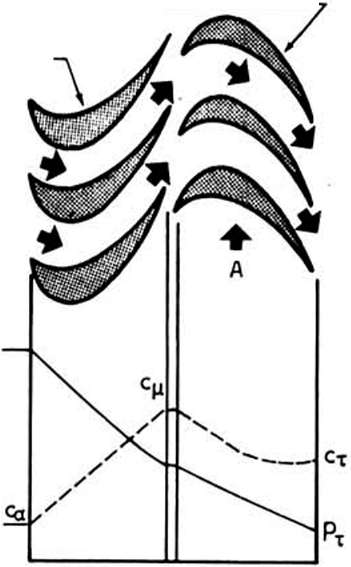 ΣΤΑΘΕΡΑ
ΠΤΕΡΥΓΙΑ
Ρα
ΠΙΕΣΗ
ΤΑΧΥΤΗΤΑ
ΑΤΜΟΣΤΡΟΒΙΛΟΣ ΑΝΤΙΔΡΑΣΕΩΣΔΙΑΓΡΑΜΜΑ ΠΙΕΣΕΩΣ-ΤΑΧΥΤΗΤΩΝ
ΓΙΑ ΝΑ ΠΕΡΙΟΡΙΣΟYΜΕ ΤΟΝ ΑΡΙΘΜΟ ΣΤΡΟΦΩΝ ΣΤΟΥΣ ΣΤΡΟΒΙΛΟΥΣ ΑΝΤΙΔΡΑΣΕΩΣ, ΠΡΟΚΑΛΟΥΜΕ ΤΗΝ ΠΤΩΣΗ ΤΗΣ ΠΙΕΣΕΩΣ ΤΟΥ ΑΤΜΟΥ ΛΙΓΟ-ΛΙΓΟ ΚΑΙ ΣΕ ΠΟΛΛΕΣ ΒΑΘΜΙΔΕΣ. 
Η ΠΤΩΣΗ ΠΙΕΣΕΩΣ ΣΤΟΥΣ ΣΥΓΧΡΟΝΟΥΣ ΣΤΡΟΒΙΛΟΥΣ, ΚΑΘΕ ΦΟΡΑ ΠΟΥ Ο ΑΤΜΟΣ ΠΕΡΝΑ ΑΠΟ ΜΙΑ ΚΙΝΗΤΗ η ΣΤΑΘΕΡΗ ΠΤΕΡΥΓΩΣΗ, ΕΙΝΑΙ ΠΕΡΙΠΟΥ ΙΣΗ ΜΕ 0,1-0,2 bar. ΕΤΣΙ ΑΚΟΜΗ ΚΑΙ ΓΙΑ ΜΙΚΡΗ ΜΟΝΟ ΔΙΑΦΟΡΑ ΠΙΕΣΕΩΣ ΤΟΥ ΑΤΜΟΥ ΑΠΟ ΤΗΝ ΕΙΣΑΓΩΓΗ ΩΣ ΤΗΝ ΕΞΑΓΩΓΗ ΤΟΥ ΑΠΟ ΤΟ ΣΤΡΟΒΙΛΟ, ΑΝΑΓΚΑΖΟΜΑΣΤΕ ΝΑ ΕΧΟΜΕ ΜΕΓΑΛΟ ΑΡΙΘΜΟ ΒΑΘΜΙΔΩΝ.
ΑΠΟ ΑΥΤΑ ΣΥΜΠΕΡΑΙΝΟΜΕ ΟΤΙ ΣΤΟ ΣΤΡΟΒΙΛΟ ΑΝΤΙΔΡΑΣΕΩΣ ΠΡΕΠΕΙ ΝΑ ΥΠΑΡΧΕΙ ΜΕΓΑΛΟΣ ΑΡΙΘΜΟΣ ΠΤΕΡΥΓΩΣΕΩΝ. ΟΙ ΠΤΕΡΥΓΩΣΕΙΣ ΟΜΩΣ, ΓΙΑ ΤΕΧΝΙΚΟΥΣ ΛΟΓΟΥΣ, ΔΕΝ ΠΡΕΠΕΙ ΝΑ ΤΟΠΟΘΕΤΟΥΝΤΑΙ ΣΕ ΧΩΡΙΣΤΟΥΣ ΤΡΟΧΟΥΣ Η ΚΑΘΕΜΙΑ. ΓΙ' ΑΥΤΟ ΔΙΑΜΟΡΦΩΝΕΤΑΙ ΤΟ ΣΤΡΟΦΕΙΟ ΤΟΥ ΣΕ ΚΥΛΙΝΔΡΟ, ΠΟΥ ΚΑΛΕΙΤΑΙ ΤΥΜΠΑΝΟ ΤΟΥ ΣΤΡΟΒΙΛΟΥ ΑΝΤΙΔΡΑΣΕΩΣ.
ΑΤΜΟΣΤΡΟΒΙΛΟΣ ΑΝΤΙΔΡΑΣΕΩΣΔΙΑΓΡΑΜΜΑ ΠΙΕΣΕΩΣ-ΤΑΧΥΤΗΤΩΝ
ΕΚΤΟΝΩΤΙΚΗ ΔΙΑΒΑΘΜΙΣΗ 
ΕΙΝΑΙ ΦΑΝΕΡΟ ΑΠΟ ΤΗΝ ΕΞΙΣΩΣΗ ΣΥΝΕΧΕΙΑΣ ΤΗΣ ΡΟΗΣ ΤΟΥ ΑΤΜΟΥ ΟΤΙ ΟΣΟ ΠΡΟΧΩΡΟΥΜΕ ΣΤΙΣ ΒΑΘΜΙΔΕΣ, ΤΟΣΟ ΟΙ ΔΙΑΣΤΑΣΕΙΣ ΤΩΝ ΠΤΕΡΥΓΙΩΝ, ΣΤΑΘΕΡΩΝ ΚΑΙ ΚΙΝΗΤΩΝ, ΠΡΕΠΕΙ ΝΑ ΜΕΓΑΛΩΝΟΥΝ.
ΘΕΩΡΗΤΙΚΑ ΘΑ ΕΠΡΕΠΕ ΤΑ ΠΤΕΡΥΓΙΑ ΜΙΑΣ ΒΑΘΜΙΔΑΣ ΝΑ ΕΙΝΑΙ ΜΕΓΑΛΥΤΕΡΑ ΑΠΟ ΤΑ ΠΤΕΡΥΓΙΑ ΤΗΣ ΠΡΟΗΓΟΥΜΕΝΗΣ, ΠΟΥ ΘΑ ΑΠΑΙΤΟΥΣΕ ΙΔΙΑΙΤΕΡΑ ΠΤΕΡΥΓΙΑ ΓΙΑ ΚΑΘΕ ΒΑΘΜΙΔΑ. ΕΠΕΙΔΗ ΟΜΩΣ ΑΥΤΟ ΔΕΝ ΕΙΝΑΙ ΠΡΑΚΤΙΚΑ ΔΥΝΑΤΟ ΜΙΑ ΚΑΙ ΤΑ ΠΤΕΡΥΓΙΑ ΚΑΤΑΣΚΕΥΑΖΟΝΤΑΙ ΣΕ ΤΥΠΟΠΟΙΗΜΕΝΕΣ ΔΙΑΣΤΑΣΕΙΣ, ΑΝΑΓΚΑΖΟΜΑΣΤΕ ΝΑ ΥΠΟΔΙΑΙΡΟΥΜΕ ΤΙΣ ΒΑΘΜΙΔΕΣ ΠΙΕΣΕΩΣ ΣΕ ΟΜΑΔΕΣ. 
ΚΑΘΕΜΙΑ ΑΠ' ΑΥΤΕΣ ΑΠΟΤΕΛΕΙΤΑΙ ΑΠΟ ΠΤΕΡΥΓΩΣΕΙΣ ΜΕ ΠΤΕΡΥΓΙΑ ΤΟΥ ΙΔΙΟΥ ΤΥΠΟΠΟΙΗΜΕΝΟΥ ΜΕΓΕΘΟΥΣ. ΚΑΘΕ ΟΜΑΔΑ ΟΝΟΜΑΖΕΤΑΙ ΕΚΤΟΝΩΤΙΚΗ ΔΙΑΒΑΘΜΙΣΗ.
ΑΤΜΟΣΤΡΟΒΙΛΟΣ ΑΝΤΙΔΡΑΣΕΩΣΔΙΑΓΡΑΜΜΑ ΠΙΕΣΕΩΣ-ΤΑΧΥΤΗΤΩΝ
ΤΟ ΤΥΜΠΑΝΟ ΜΠΟΡΕΙ ΝΑ ΕΧΕΙ ΤΗΝ ΙΔΙΑ ΔΙΑΜΕΤΡΟ ΣΕ ΟΛΟ ΤΟ ΜΗΚΟΣ ΤΟΥ, ΚΑΤΑΣΚΕΥΑΖΕΤΑΙ ΟΜΩΣ ΣΤΙΣ ΠΕΡΙΣΣΟΤΕΡΕΣ ΠΕΡΙΠΤΩΣΕΙΣ ΜΕ ΔΙΑΦΟΡΕΤΙΚΕΣ ΔΙΑΜΕΤΡΟΥΣ ΚΑΤΑ ΤΜΗΜΑΤΑ, ΠΟΥ ΑΝΤΙΣΤΟΙΧΟΥΝ ΣΤΙΣ ΟΜΑΔΕΣ ΠΤΕΡΥΓΩΣΕΩΣ.
ΤΟ ΚΕΛΥΦΟΣ ΔΙΑΜΟΡΦΩΝΕΤΑΙ ΑΝΑΛΟΓΑ ΜΕ ΤΟ ΤΥΜΠΑΝΟ ΚΑΙ ΤΑ ΥΨΗ ΤΩΝ ΠΤΕΡΥΓΙΩΝ ΚΑΙ ΦΕΡΕΙ ΕΣΩΤΕΡΙΚΑ ΤΙΣ ΣΤΑΘΕΡΕΣ ΠΤΕΡΥΓΩΣΕΙΣ ΟΛΙΚΗΣ ΠΡΟΣΒΟΛΗΣ.
ΑΤΜΟΣΤΡΟΒΙΛΟΣ ΑΝΤΙΔΡΑΣΕΩΣΔΙΑΓΡΑΜΜΑ ΠΙΕΣΕΩΣ-ΤΑΧΥΤΗΤΩΝ
ΤΟ ΣΧΗΜΑ ΠΑΡΙΣΤΑΝΕΙ ΣΤΡΟΒΙΛΟ ΑΝΤΙΔΡΑΣΕΩΣ ΣΕ ΤΟΜΗ, ΑΤΜΟΣΤΡΟΒΙΛΟ ΑΝΤΙΔΡΑΣΕΩΣ 5 ΒΑΘΜΙΔΩΝ, ΜΕ ΤΥΜΠΑΝΟ ΣΤΑΘΕΡΗΣ ΔΙΑΜΕΤΡΟΥ ΚΑΙ ΚΕΛΥΦΟΣ ΜΕ ΚΛΙΜΑΚΩΤΗ ΑΥΞΗΣΗ ΤΗΣ ΔΙΑΜΕΤΡΟΥ ΑΝΑΛΟΓΑ ΜΕ ΤΑ ΥΨΗ ΤΩΝ ΠΤΕΡΥΓΙΩΝ.
Σ' ΑΥΤΟ ΔΙΑΚΡΙΝΟΝΤΑΙ Η ΕΙΣΑΓΩΓΗ ΤΟΥ ΑΤΜΟΥ, ΟΙ ΣΤΑΘΕΡΕΣ (Σ, ΩΣ Σ5) ΠΤΕΡΥΓΩΣΕΙΣ ΣΤΟ ΕΣΩΤΕΡΙΚΟ ΤΟΥ ΚΕΛΥΦΟΥΣ, ΟΙ ΚΙΝΗΤΕΣ (Κ, ΩΣ Κ5) ΠΤΕΡΥΓΩΣΕΙΣ ΠΑΝΩ ΣΤΟ ΤΥΜΠΑΝΟ ΚΑΙ ΤΕΛΟΣ Η ΕΞΑΓΩΓΗ ΤΟΥ ΑΤΜΟΥ ΑΠΟ ΤΟ ΑΛΛΟ ΑΚΡΟ.
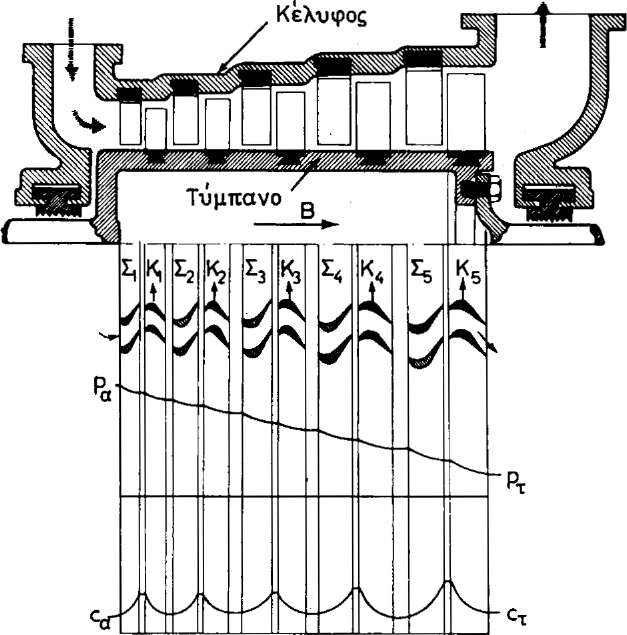 ΑΤΜΟΣΤΡΟΒΙΛΟΣ ΑΝΤΙΔΡΑΣΕΩΣΔΙΑΓΡΑΜΜΑ ΠΙΕΣΕΩΣ-ΤΑΧΥΤΗΤΩΝ
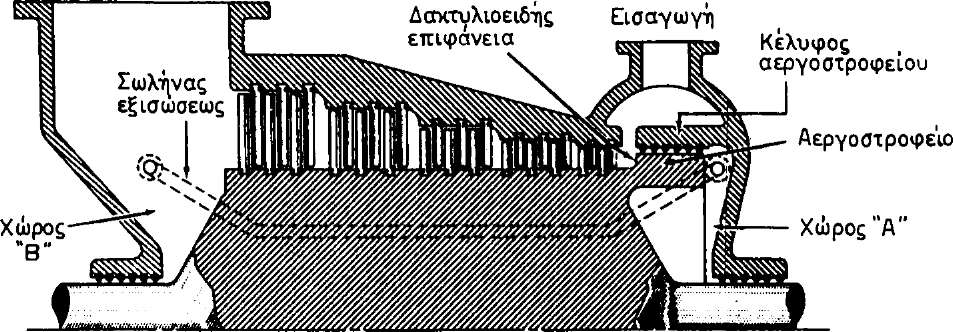 ΟΙ ΕΠΙ ΜΕΡΟΥΣ ΑΞΟΝΙΚΕΣ ΩΘΗΣΕΙΣ ΑΘΡΟΙΖΟΝΤΑΙ ΚΑΙ ΔΙΝΟΥΝ ΤΗ ΣΥΝΟΛΙΚΗ ΑΞΟΝΙΚΗ ΩΘΗΣΗ ΤΟΥ ΣΤΡΟΦΕΙΟΥ ΠΡΟΣ ΤΗΝ ΚΑΤΕΥΘΥΝΣΗ ΕΞΟΔΟΥ ΤΟΥ ΑΤΜΟΥ. ΓΙΑ ΝΑ ΤΗΝ ΑΝΤΙΣΤΑΘΜΙΣΟΥΜΕ, ΧΡΗΣΙΜΟΠΟΙΟΥΜΕ ΕΙΔΙΚΗ ΔΙΑΤΑΞΗ ΣΤΟ ΜΠΡΟΣΤΙΝΟ ΜΕΡΟΣ ΤΟΥ ΣΤΡΟΒΙΛΟΥ, ΠΟΥ ΟΝΟΜΑΖΕΤΑΙ ΑΕΡΓΟΣΤΡΟΦΕΙΟ.
ΔΙΑΜΟΡΦΩΝΟΜΕ ΔΗΛΑΔΗ ΤΟ ΜΠΡΟΣΤΙΝΟ ΑΚΡΟ ΤΟΥ ΣΤΡΟΦΕΙΟΥ ΣΕ ΔΙΑΜΕΤΡΟ ΜΕΓΑΛΥΤΕΡΗ ΑΠΟ ΤΗ ΔΙΑΜΕΤΡΟ ΤΟΥ ΤΥΜΠΑΝΟΥ, ΩΣΤΕ ΝΑ ΔΗΜΙΟΥΡΓΗΣΟΜΕ ΜΙΑ ΔΑΚΤΥΛΙΟΕΙΔΗ ΕΠΙΦΑΝΕΙΑ. Η ΕΠΙΦΑΝΕΙΑ ΑΥΤΗ ΔΕΧΕΤΑΙ ΤΗΝ ΠΙΕΣΗ ΤΟΥ ΑΤΜΟΥ ΜΕ ΚΑΤΕΥΘΥΝΣΗ ΑΝΤΙΘΕΤΗ ΑΠΟ ΚΕΙΝΗ ΤΗΣ ΡΟΗΣ ΤΟΥ, ΔΗΛΑΔΗ ΑΝΤΙΘΕΤΗ ΑΠΟ ΤΗΝ ΑΞΟΝΙΚΗ ΩΘΗΣΗ. ΕΤΣΙ ΔΗΜΙΟΥΡΓΕΙΤΑΙ ΜΙΑ ΔΥΝΑΜΗ ΑΝΤΙΘΕΤΗ ΜΕ ΣΚΟΠΟ ΝΑ ΤΗΝ ΙΣΟΡΡΟΠΗΣΕΙ.
ΑΤΜΟΣΤΡΟΒΙΛΟΣ ΑΝΤΙΔΡΑΣΕΩΣΔΙΑΓΡΑΜΜΑ ΠΙΕΣΕΩΣ-ΤΑΧΥΤΗΤΩΝ
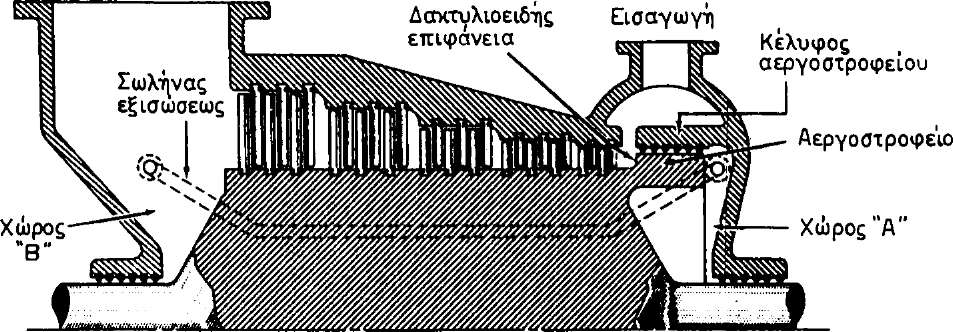 ΜΕΤΑΞΥ ΤΗΣ ΚΥΛΙΝΔΡΙΚΗΣ ΕΠΙΦΑΝΕΙΑΣ ΤΟΥ ΑΕΡΓΟΣΤΡΟΦΕΙΟΥ ΚΑΙ ΤΗΣ ΕΠΙΦΑΝΕΙΑΣ ΤΟΥ ΚΕΛΥΦΟΥΣ ΣΧΗΜΑΤΙΖΕΤΑΙ ΛΑΒΥΡΙΝΘΟΣ. ΑΥΤΟΣ ΕΜΠΟΔΙΖΕΙ ΤΗ ΔΙΟΔΟ ΤΟΥ ΑΤΜΟΥ, ΓΙΑΤΙ ΣΤΟ ΜΠΡΟΣΤΙΝΟ ΧΩΡΟ Α ΠΡΕΠΕΙ ΝΑ ΕΠΙΚΡΑΤΕΙ ΧΑΜΗΛΗ ΠΙΕΣΗ η ΙΣΗ ΜΕ ΤΗΝ ΠΙΕΣΗ ΤΗΣ ΕΞΑΓΩΓΗΣ ΤΟΥ ΑΤΜΟΥ. ΑΥΤΟ ΕΠΙΤΥΓΧΑΝΕΤΑΙ ΜΕ ΤΟ ΣΩΛΗΝΑ ΕΞΙΣΩΣΕΩΣ, ΠΟΥ ΦΕΡΝΕΙ ΣΕ ΕΠΙΚΟΙΝΩΝΙΑ ΤΟ ΜΠΡΟΣΤΙΝΟ ΧΩΡΟ Α ΤΟΥ ΑΕΡΓΟΣΤΡΟΦΕΙΟΥ ΜΕ ΤΟ ΧΩΡΟ Β, ΠΟΥ ΣΥΓΚΟΙΝΩΝΕΙ ΜΕ ΤΗΝ ΕΞΑΓΩΓΗ. ΣΕ ΑΛΛΕΣ ΠΕΡΙΠΤΩΣΕΙΣ Ο ΧΩΡΟΣ Α ΣΥΓΚΟΙΝΩΝΕΙ ΑΠΕΥΘΕΙΑΣ ΜΕΣΑ ΑΠΟ ΤΟ ΕΣΩΤΕΡΙΚΟ ΤΟΥ ΤΥΜΠΑΝΟΥ ΤΟ ΟΠΟΙΟ ΤΟΤΕ ΚΑΤΑΣΚΕΥΑΖΕΤΑΙ ΚΟΙΛΟ.
ΑΤΜΟΣΤΡΟΒΙΛΟΣ ΑΝΤΙΔΡΑΣΕΩΣΔΙΑΓΡΑΜΜΑ ΠΙΕΣΕΩΣ-ΤΑΧΥΤΗΤΩΝ
ΤΟ ΑΕΡΓΟΣΤΡΟΦΕΙΟ ΣΤΟΥΣ ΣΤΡΟΒΙΛΟΥΣ ΑΝΤΙΔΡΑΣΕΩΣ ΕΙΝΑΙ ΑΠΑΡΑΙΤΗΤΟ, ΓΙΑΤΙ ΕΧΟΥΝ ΜΕΓΑΛΗ ΑΞΟΝΙΚΗ ΩΘΗΣΗ ΓΙΑ ΤΗΝ ΑΝΤΙΣΤΑΘΜΙΣΗ ΤΗΣ ΟΠΟΙΑΣ ΧΡΕΙΑΖΕΤΑΙ ΜΕΓΑΛΟΣ ΤΡΙΒΕΑΣ ΙΣΟΡΡΟΠΗΣΕΩΣ. ΧΡΗΣΙΜΟΠΟΙΩΝΤΑΣ ΤΟ ΑΕΡΓΟΣΤΡΟΦΕΙΟ ΟΙ ΔΙΑΣΤΑΣΕΙΣ ΑΥΤΟΥ ΜΙΚΡΑΙΝΟΥΝ ΠΟΛΥ.
ΑΤΜΟΣΤΡΟΒΙΛΟΣ ΑΝΤΙΔΡΑΣΕΩΣΔΙΑΓΡΑΜΜΑ ΠΙΕΣΕΩΣ-ΤΑΧΥΤΗΤΩΝ
ΤΗΝ ΑΞΟΝΙΚΗ ΩΘΗΣΗ ΤΗΝ ΕΞΟΥΔΕΤΕΡΩΝΟΥΜΕ ΚΑΙ ΜΕ ΤΗΝ ΚΑΤΑΣΚΕΥΗ ΤΩΝ ΛΕΓΟΜΕΝΩΝ ΣΤΡΟΒΙΛΩΝ ΔΙΠΛΗΣ ΡΟΗΣ.
ΑΤΜΟΣΤΡΟΒΙΛΟΣ ΑΝΤΙΔΡΑΣΕΩΣΔΙΑΓΡΑΜΜΑ ΠΙΕΣΕΩΣ-ΤΑΧΥΤΗΤΩΝ
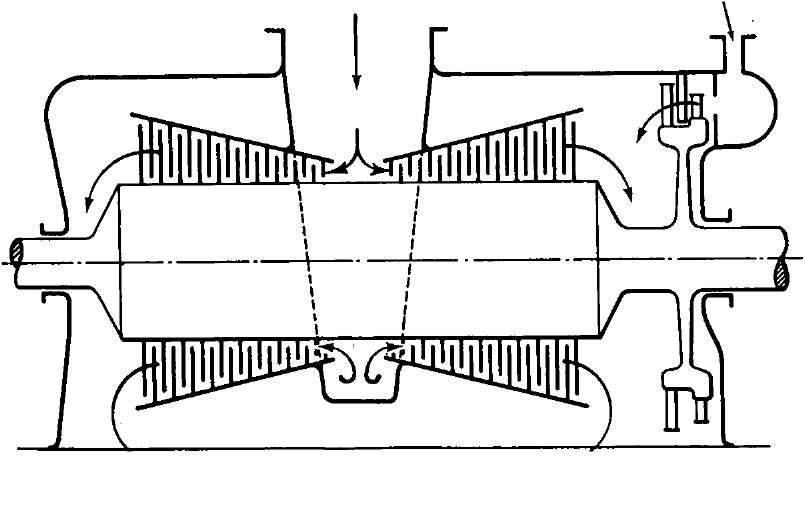 ΑΤΜΟΣ ΠΡΟΣ ΣΤΡΟΒΙΛΟ
 ΑΝΑΠΟΔΙΣΕΩΣ
ΕΞΑΓΩΓΗ ΣΤΡΟΒΙΛΟΥ Χ.Π. ΠΡΟΣ
 ΣΥΜΠΥΚΝΩΤΗ
ΣΤΡΟΒΙΛΟΣ ΑΝΤΙΔΡΑΣΕΩΣ ΔΙΠΛΗΣ ΡΟΗΣ. Σ' ΑΥΤΟΝ Ο ΑΤΜΟΣ ΕΙΣΕΡΧΕΤΑΙ ΑΠΟ ΤΟ ΜΕΣΟ ΤΟΥ ΚΕΛΥΦΟΥΣ ΚΑΙ ΕΞΕΡΧΕΤΑΙ ΠΡΟΣ ΤΟ ΨΥΓΕΙΟ ΑΠΟ ΤΑ ΔΥΟ ΑΚΡΑ ΤΟΥ. ΣΤΟ ΕΝΑ ΑΚΡΟ ΤΟΥ ΦΑΙΝΕΤΑΙ ΠΡΟΣΑΡΜΟΣΜΕΝΟΣ Ο ΤΡΟΧΟΣ ΔΡΑΣΕΩΣ ΤΟΥ ΑΝΑΠΟΔΑ.
ΣΤΡΟΒΙΛΟΙ ΔΙΠΛΗΣ ΡΟΗΣ ΕΙΝΑΙ ΣΥΝΗΘΩΣ ΟΙ ΣΤΡΟΒΙΛΟΙ Χ.Π. ΤΗΣ ΕΓΚΑΤΑΣΤΑΣΕΩΣ, ΠΟΥ ΕΧΟΥΝ ΑΠΑΡΑΙΤΗΤΩΣ ΜΕΓΑΛΟ ΟΓΚΟ, ΜΙΑ ΚΑΙ Ο ΑΤΜΟΣ, ΟΤΑΝ ΠΕΡΝΑ ΑΠΟ ΤΟΥΣ ΣΤΡΟΒΙΛΟΥΣ Υ.Π. η ΚΑΙ Μ.Π., ΥΦΙΣΤΑΤΑΙ ΗΔΗ ΑΡΚΕΤΗ ΕΚΤΟΝΩΣΗ.
ΑΤΜΟΣΤΡΟΒΙΛΟΣ ΑΝΤΙΔΡΑΣΕΩΣΔΙΑΓΡΑΜΜΑ ΠΙΕΣΕΩΣ-ΤΑΧΥΤΗΤΩΝ
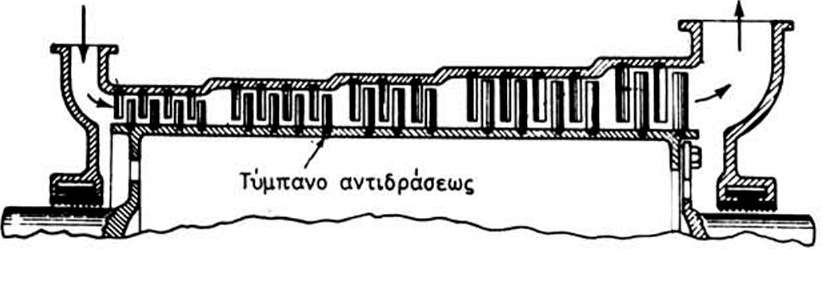 Η ΣΥΝΟΛΙΚΗ ΠΤΕΡΥΓΩΣΗ ΤΟΥ ΑΤΜΟΣΤΡΟΒΙΛΟΥ ΓΙΑ ΛΟΓΟΥΣ ΚΑΤΑΣΚΕΥΑΣΤΙΚΟΥΣ ΥΠΟΔΙΑΙΡΕΙΤΑΙ ΣΕ ΟΜΑΔΕΣ η ΕΚΤΟΝΩΤΙΚΕΣ ΔΙΑΒΑΘΜΙΣΕΙΣ, ΠΟΥ Η ΚΑΘΕΜΙΑ ΤΟΥΣ ΑΠΟΤΕΛΕΙΤΑΙ ΑΠΟ ΠΤΕΡΥΓΙΑ ΤΥΠΟΠΟΙΗΜΕΝΑ ΜΕ ΤΙΣ ΙΔΙΕΣ ΔΙΑΣΤΑΣΕΙΣ. ΠΡΕΠΕΙ ΝΑ ΣΗΜΕΙΩΣΟΥΜΕ ΕΔΩ ΟΤΙ ΔΕΝ ΕΙΝΑΙ ΠΑΝΤΟΤΕ ΑΝΑΓΚΑΙΟ ΝΑ ΕΧΟΥΝ ΟΛΕΣ ΟΙ ΟΜΑΔΕΣ ΤΟΝ ΙΔΙΟ ΑΡΙΘΜΟ ΠΤΕΡΥΓΩΣΕΩΝ. ΑΥΤΟ ΕΞΑΡΤΑΤΑΙ ΑΠΟ ΤΟΝ ΥΠΟΛΟΓΙΣΜΟ ΚΑΙ ΤΗ ΣΧΕΔΙΑΣΗ ΤΟΥ ΣΤΡΟΒΙΛΟΥ.
ΤΟ ΣΧΗΜΑ ΠΑΡΙΣΤΑΝΕΙ ΣΤΡΟΒΙΛΟ ΑΝΤΙΔΡΑΣΕΩΣ ΜΕ 5 ΟΜΑΔΕΣ η ΕΚΤΟΝΩΤΙΚΕΣ ΔΙΑΒΑΘΜΙΣΕΙΣ, ΑΠΟ ΤΙΣ ΟΠΟΙΕΣ Η ΠΡΩΤΗ ΕΧΕΙ 4 ΣΕΙΡΕΣ ΠΤΕΡΥΓΩΣΕΩΝ, Η ΔΕΥΤΕΡΗ 4, Η ΤΡΙΤΗ 3, Η ΤΕΤΑΡΤΗ 4, ΚΑΙ Η ΠΕΜΠΤΗ 2. 
ΤΟ ΤΥΜΠΑΝΟ, ΓΙΑ ΚΑΤΑΣΚΕΥΑΣΤΙΚΟΥΣ ΛΟΓΟΥΣ, ΜΠΟΡΕΙ ΝΑ ΕΧΕΙ ΤΗΝ ΙΔΙΑ ΔΙΑΜΕΤΡΟ ΣΕ ΟΛΟ ΤΟ ΜΗΚΟΣ ΤΟΥ η ΜΕΤΑΒΑΛΛΟΜΕΝΗ ΚΛΙΜΑΚΩΤΑ.
ΑΤΜΟΣΤΡΟΒΙΛΟΙ ΜΙΚΤΟΥ ΤΥΠΟΥ ΔΡΑΣΕΩΣ-ΑΝΤΙΔΡΑΣΕΩΣ (Curtis-Parson’s)ΔΙΑΓΡΑΜΜΑ ΠΙΕΣΕΩΝ-ΤΑΧΥΤΗΤΩΝ
O ΑΤΜΟΣΤΡΟΒΙΛΟΣ ΜΙΚΤΟΥ ΤΥΠΟΥ ΑΠΟΤΕΛΕΙΤΑΙ ΑΠΟ ΕΝΑ ΤΜΗΜΑ ΔΡΑΣΕΩΣ ΚΑΙ ΕΝΑ ΑΝΤΙΔΡΑΣΕΩΣ, ΤΟΠΟΘΕΤΗΜΕΝΑ ΣΤΟΝ ΙΔΙΟ ΑΞΟΝΑ ΚΑΙ ΜΕΣΑ ΣΕ ΚΟΙΝΟ ΚΕΛΥΦΟΣ. 
ΟΙ ΜΙΚΤΟΙ ΣΤΡΟΒΙΛΟΙ ΚΑΤΑΣΚΕΥΑΖΟΝΤΑΙ ΓΙΑ ΠΟΛΥ ΜΕΓΑΛΕΣ ΙΠΠΟΔΥΝΑΜΕΙΣ.
ΤΟ ΤΜΗΜΑ η Ο ΣΤΡΟΒΙΛΟΣ ΔΡΑΣΕΩΣ ΤΟΠΟΘΕΤΕΙΤΑΙ ΠΑΝΤΟΤΕ ΣΤΗΝ ΕΙΣΑΓΩΓΗ ΤΟΥ ΑΤΜΟΥ, ΕΝΩ ΤΟ ΤΜΗΜΑ η Ο ΣΤΡΟΒΙΛΟΣ ΤΗΣ ΑΝΤΙΔΡΑΣΕΩΣ, ΑΚΟΛΟΥΘΕΙ ΚΑΤΑ ΜΗΚΟΣ ΤΟΥ ΑΞΟΝΑ ΩΣ ΤΗΝ ΕΞΑΓΩΓΗ ΤΟΥ ΑΤΜΟΥ ΑΠΟ ΤΟ ΣΤΡΟΒΙΛΟ.
ΜΕ ΤΟ ΜΙΚΤΟ ΣΤΡΟΒΙΛΟ ΕΠΙΤΥΓΧΑΝΕΤΑΙ ΜΙΚΡΟΤΕΡΟ ΣΥΝΟΛΙΚΑ ΜΗΚΟΣ ΤΟΥ ΣΤΡΟΒΙΛΟΥ ΓΙΑ ΚΑΘΕ ΙΠΠΟΔΥΝΑΜΗ. ΕΠΙΣΗΣ, ΕΠΕΙΔΗ Η ΠΙΕΣΗ ΤΟΥ ΑΤΜΟΥ ΣΤΗΝ ΕΙΣΑΓΩΓΗ ΕΙΝΑΙ ΜΕΓΑΛΗ, Ο ΜΙΚΤΟΣ ΣΤΡΟΒΙΛΟΣ ΕΧΕΙ ΚΑΛΗ ΑΠΟΔΟΣΗ ΑΝ ΧΡΗΣΙΜΟΠΟΙΗΣΟΥΜΕ ΣΤΗΝ ΑΡΧΗ ΤΟ ΣΤΡΟΒΙΛΟ ΔΡΑΣΕΩΣ ΚΑΙ ΜΕΤΑ ΟΤΑΝ Η ΠΙΕΣΗ ΕΙΝΑΙ ΧΑΜΗΛΟΤΕΡΗ, ΤΟ ΣΤΡΟΒΙΛΟ ΑΝΤΙΔΡΑΣΕΩΣ.
ΑΤΜΟΣΤΡΟΒΙΛΟΙ ΜΙΚΤΟΥ ΤΥΠΟΥ ΔΡΑΣΕΩΣ-ΑΝΤΙΔΡΑΣΕΩΣ (Curtis-Parson’s)ΔΙΑΓΡΑΜΜΑ ΠΙΕΣΕΩΝ-ΤΑΧΥΤΗΤΩΝ
ΟΙ ΣΥΝΗΘΙΣΜΕΝΟΙ ΜΙΚΤΟΙ ΣΤΡΟΒΙΛΟΙ ΑΠΟΤΕΛΟΥΝΤΑΙ ΑΠΟ ΕΝΑΝ ΤΡΟΧΟ Curtis ΜΠΡΟΣΤΑ ΚΑΙ ΕΝΑ ΣΤΡΟΒΙΛΟ ΑΝΤΙΔΡΑΣΕΩΣ Parson’s ΠΙΣΩ. ΓΙ’ΑΥΤΟ ΣΥΧΝΑ ΟΝΟΜΑΖΟΝΤΑΙ ΣΤΡΟΒΙΛΟΙ Curtis-Parson’s.
ΤΟ ΣΧΗΜΑ ΠΑΡΙΣΤΑΝΕΙ ΜΙΚΤΟ ΣΤΡΟΒΙΛΟ, ΠΟΥ ΑΠΟΤΕΛΕΙΤΑΙ ΑΠΟ ΕΝΑΝ ΤΡΟΧΟ ΔΡΑΣΕΩΣ ΜΕ 2 ΒΑΘΜΙΔΕΣ ΤΑΧΥΤΗΤΑΣ ΚΑΙ ΕΝΑ ΤΥΜΠΑΝΟ ΑΝΤΙΔΡΑΣΕΩΣ ΜΕ 3 ΕΚΤΟΝΩΤΙΚΕΣ ΔΙΑΒΑΘΜΙΣΕΙΣ. ΑΠΟ ΑΥΤΕΣ Η ΠΡΩΤΗ ΕΧΕΙ 3 ΒΑΘΜΙΔΕΣ ΚΑΙ ΟΙ ΔΥΟ ΑΛΛΕΣ ΑΠΟ 2 ΒΑΘΜΙΔΕΣ ΚΑΘΕΜΙΑ. ΣΤΟ ΜΠΡΟΣΤΙΝΟ ΜΕΡΟΣ ΤΟΥ ΑΤΜΟΣΤΡΟΒΙΛΟΥ ΔΙΑΚΡΙΝΕΤΑΙ ΤΟ ΑΕΡΓΟΣΤΡΟΦΕΙΟ.
ΣΤΟ ΚΑΤΩ ΜΕΡΟΣ ΤΟΥ ΣΧΗΜΑΤΟΣ ΦΑΙΝΟΝΤΑΙ ΣΕ ΚΑΤΟΨΗ ΤΑ ΑΚΡΟΦΥΣΙΑ ΚΑΙ ΤΑ ΣΤΑΘΕΡΑ ΚΑΙ ΚΙΝΗΤΑ ΠΤΕΡΥΓΙΑ ΔΡΑΣΕΩΣ ΚΑΙ ΑΝΤΙΔΡΑΣΕΩΣ.
ΑΤΜΟΣΤΡΟΒΙΛΟΙ ΜΙΚΤΟΥ ΤΥΠΟΥ ΔΡΑΣΕΩΣ-ΑΝΤΙΔΡΑΣΕΩΣ (Curtis-Parson’s)ΔΙΑΓΡΑΜΜΑ ΠΙΕΣΕΩΝ-ΤΑΧΥΤΗΤΩΝ
ΑΚΡΟΦΥΣΙΑ
ΤΟ ΣΧΗΜΑ ΠΑΡΙΣΤΑΝΕΙ ΜΙΚΤΟ ΣΤΡΟΒΙΛΟ, ΠΟΥ ΑΠΟΤΕΛΕΙΤΑΙ ΑΠΟ ΕΝΑΝ ΤΡΟΧΟ ΔΡΑΣΕΩΣ ΜΕ 2 ΒΑΘΜΙΔΕΣ ΤΑΧΥΤΗΤΑΣ ΚΑΙ ΕΝΑ ΤΥΜΠΑΝΟ ΑΝΤΙΔΡΑΣΕΩΣ ΜΕ 3 ΕΚΤΟΝΩΤΙΚΕΣ ΔΙΑΒΑΘΜΙΣΕΙΣ. ΑΠΟ ΑΥΤΕΣ Η ΠΡΩΤΗ ΕΧΕΙ 3 ΒΑΘΜΙΔΕΣ ΚΑΙ ΟΙ ΔΥΟ ΑΛΛΕΣ ΑΠΟ 2 ΒΑΘΜΙΔΕΣ ΚΑΘΕΜΙΑ. ΣΤΟ ΜΠΡΟΣΤΙΝΟ ΜΕΡΟΣ ΤΟΥ ΑΤΜΟΣΤΡΟΒΙΛΟΥ ΔΙΑΚΡΙΝΕΤΑΙ ΤΟ ΑΕΡΓΟΣΤΡΟΦΕΙΟ.
ΣΤΟ ΚΑΤΩ ΜΕΡΟΣ ΤΟΥ ΣΧΗΜΑΤΟΣ ΦΑΙΝΟΝΤΑΙ ΣΕ ΚΑΤΟΨΗ ΤΑ ΑΚΡΟΦΥΣΙΑ ΚΑΙ ΤΑ ΣΤΑΘΕΡΑ ΚΑΙ ΚΙΝΗΤΑ ΠΤΕΡΥΓΙΑ ΔΡΑΣΕΩΣ ΚΑΙ ΑΝΤΙΔΡΑΣΕΩΣ.
ΑΕΡΓΟΣΤΡΟΦΕΙΟ
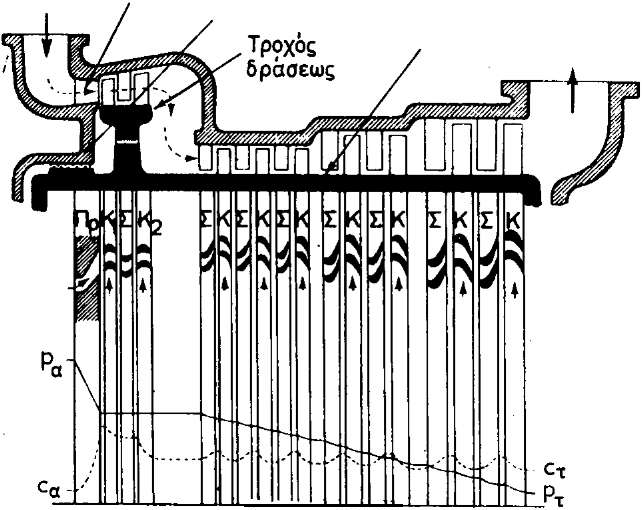 ΤΥΜΠΑΝΟ ΑΝΤΙΔΡΑΣΕΩΣ
ΑΤΜΟΣΤΡΟΒΙΛΟΙ ΜΙΚΤΟΥ ΤΥΠΟΥ ΔΡΑΣΕΩΣ-ΑΝΤΙΔΡΑΣΕΩΣ (Curtis-Parson’s)ΔΙΑΓΡΑΜΜΑ ΠΙΕΣΕΩΝ-ΤΑΧΥΤΗΤΩΝ
ΑΚΡΟΦΥΣΙΑ
ΑΕΡΓΟΣΤΡΟΦΕΙΟ
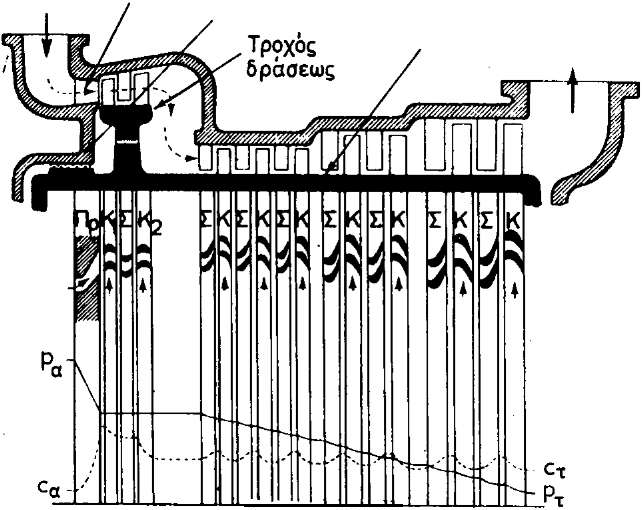 ΤΥΜΠΑΝΟ ΑΝΤΙΔΡΑΣΕΩΣ
ΚΑΤΑ ΤΟ ΓΝΩΣΤΟ ΜΑΣ ΤΡΟΠΟ ΧΑΡΑΖΟΥΜΕ ΤΙΣ ΚΑΜΠΥΛΕΣ ΜΕΤΑΒΟΛΗΣ ΤΗΣ ΠΙΕΣΕΩΣ ΚΑΙ ΤΗΣ ΤΑΧΥΤΗΤΑΣ ΤΟΥ ΑΤΜΟΥ ΑΠΟ ΤΗΝ ΕΙΣΟΔΟ ΤΟΥ ΣΤΟΝ ΑΤΜΟΣΤΡΟΒΙΛΟ ΩΣ ΤΗΝ ΕΞΑΓΩΓΗ ΤΟΥ.
ΑΤΜΟΣΤΡΟΒΙΛΟΙ ΑΚΤΙΝΙΚΗΣ ΚΑΙ ΠΕΡΙΦΕΡΕΙΑΚΗΣ ΡΟΗΣ
ΓΕΝΙΚΑ
ΟΛΟΙ ΟΙ ΑΤΜΟΣΤΡΟΒΙΛΟΙ, ΠΟΥ ΠΕΡΙΓΡΑΨΑΜΕ ΩΣ ΤΩΡΑ, ΟΝΟΜΑΖΟΝΤΑΙ ΑΤΜΟΣΤΡΟΒΙΛΟΙ ΑΞΟΝΙΚΗΣ ΡΟΗΣ, ΕΠΕΙΔΗ Ο ΑΤΜΟΣ ΑΠΟ ΤΗΝ ΕΙΣΑΓΩΓΗ ΩΣ ΤΗΝ ΕΞΑΓΩΓΗ ΡΕΕΙ ΠΑΡΑΛΛΗΛΑ ΠΡΟΣ ΤΟΝ ΑΞΟΝΑ ΤΟΥΣ.
ΕΚΤΟΣ ΟΜΩΣ ΑΠΟ ΤΟΥΣ ΣΤΡΟΒΙΛΟΥΣ ΑΥΤΟΥΣ ΥΠΑΡΧΟΥΝ ΚΑΙ ΟΙ ΣΤΡΟΒΙΛΟΙ ΑΚΤΙΝΙΚΗΣ ΚΑΙ ΕΦΑΠΤΟΜΕΝΙΚΗΣ η ΕΛΙΚΟΕΙΔΟΥΣ ΡΟΗΣ, ΟΙ ΟΠΟΙΟΙ ΧΑΡΑΚΤΗΡΙΖΟΝΤΑΙ ΕΤΣΙ ΑΠΟ ΤΗΝ ΚΑΤΕΥΘΥΝΣΗ ΚΑΙ ΤΗΝ ΠΟΡΕΙΑ, ΠΟΥ ΑΚΟΛΟΥΘΕΙ Ο ΑΤΜΟΣ.
Ο ΑΤΜΟΣΤΡΟΒΙΛΟΣ ΑΚΤΙΝΙΚΗΣ ΡΟΗΣ
Σ' ΑΥΤΟΝ Ο ΑΤΜΟΣ ΕΙΣΕΡΧΕΤΑΙ ΑΠΟ ΤΟ ΚΕΝΤΡΟ ΚΑΙ ΕΞΕΡΧΕΤΑΙ ΑΠΟ ΤΗΝ ΠΕΡΙΦΕΡΕΙΑ η ΚΑΙ ΑΝΤΙΘΕΤΩΣ. ΚΑΤΑΣΚΕΥΑΖΕΤΑΙ ΕΙΤΕ ΩΣ ΣΤΡΟΒΙΛΟΣ ΔΡΑΣΕΩΣ ΕΙΤΕ, ΚΑΤΑ ΠΡΟΤΙΜΗΣΗ, ΩΣ ΑΝΤΙΔΡΑΣΕΩΣ. Ο ΑΤΜΟΣ ΕΙΣΕΡΧΕΤΑΙ ΑΠΟ ΤΟΥΣ ΣΩΛΗΝΕΣ ΣΤΟΥΣ ΠΕΡΙΦΕΡΕΙΑΚΟΥΣ ΧΩΡΟΥΣ ΑΠΟ ΤΟΥΣ ΟΠΟΙΟΥΣ ΜΕΣΑ ΑΠΟ ΤΙΣ ΤΡΥΠΕΣ ΕΙΣΕΡΧΕΤΑΙ ΣΤΟ ΧΩΡΟ Χ. ΚΑΤΟΠΙΝ ΠΡΟΧΩΡΕΙ ΕΧΟΝΤΑΣ ΑΚΤΙΝΙΚΗ ΚΑΤΕΥΘΥΝΣΗ ΜΕΣΑ ΑΠΟ ΤΑ ΚΙΝΗΤΑ ΠΤΕΡΥΓΙΑ ΤΩΝ ΔΥΟ ΤΡΟΧΩΝ ΚΑΙ ΠΕΡΙΣΤΡΕΦΕΙ ΤΟΥΣ ΔΥΟ ΑΞΟΝΕΣ ΤΟΥΣ ΚΑΤ' ΑΝΤΙΘΕΤΗ ΕΝΝΟΙΑ. ΤΕΛΙΚΑ ΕΞΕΡΧΕΤΑΙ ΣΤΟ ΧΩΡΟ ΕΞΑΓΩΓΗΣ ΚΑΙ ΑΠΟ ΕΚΕΙ ΟΔΕΥΕΙ ΠΡΟΣ ΤΟ ΨΥΓΕΙΟ.
Ο ΑΤΜΟΣΤΡΟΒΙΛΟΣ ΑΚΤΙΝΙΚΗΣ ΡΟΗΣ
ΧΑΡΑΚΤΗΡΙΣΤΙΚΟ ΣΤΟ ΣΤΡΟΒΙΛΟ ΑΥΤΟΝ ΕΙΝΑΙ ΟΤΙ ΔΕΝ ΥΠΑΡΧΟΥΝ ΣΤΑΘΕΡΑ ΠΤΕΡΥΓΙΑ ΑΝΤΙΔΡΑΣΕΩΣ, ΑΛΛΑ ΤΑ ΚΙΝΗΤΑ ΠΤΕΡΥΓΙΑ ΤΟΥ ΕΝΟΣ ΤΡΟΧΟΥ ΧΡΗΣΙΜΕΥΟΥΝ ΚΑΙ ΣΑΝ ΣΤΑΘΕΡΑ ΕΚΤΟΝΩΤΙΚΑ ΠΤΕΡΥΓΙΑ ΓΙΑ ΤΟΝ ΑΛΛΟ ΤΡΟΧΟ.
Ο ΣΤΡΟΒΙΛΟΣ ΑΥΤΟΣ ΛΕΓΕΤΑΙ ΚΑΙ ΣΤΡΟΒΙΛΟΣ Ljungstrom (ΛΙΟΥΝΣΤΡΟΜ) ΑΠΟ ΤΟ ΟΝΟΜΑ ΤΟΥ ΣΟΥΗΔΟΥ ΜΗΧΑΝΙΚΟΥ Ο ΟΠΟΙΟΣ ΤΟΝ ΕΠΙΝΟΗΣΕ ΚΑΙ ΤΟΝ ΚΑΤΑΣΚΕΥΑΣΕ.
Ο ΑΤΜΟΣΤΡΟΒΙΛΟΣ ΑΚΤΙΝΙΚΗΣ ΡΟΗΣ
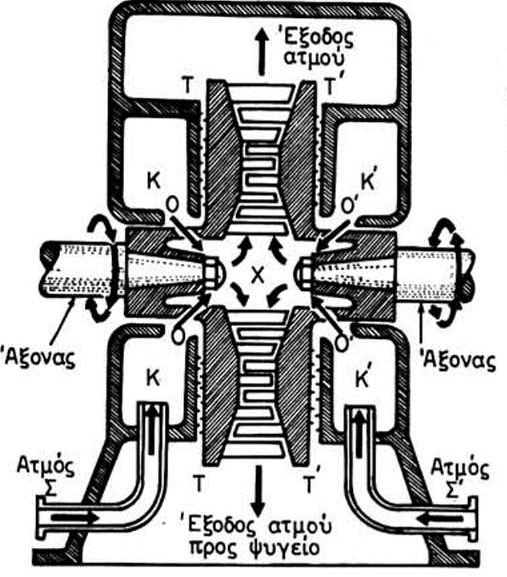 ΣΤΡΟΒΙΛΟΣ Ljungstrom
Ο ΑΤΜΟΣΤΡΟΒΙΛΟΣ ΕΦΑΠΤΟΜΕΝΙΚΗΣ η ΕΛΙΚΟΕΙΔΟΥΣ ΡΟΗΣ
Σ' ΑΥΤΟΝ Ο ΑΤΜΟΣ ΡΕΕΙ ΜΟΝΟ ΚΑΤΑ ΤΗΝ ΠΕΡΙΦΕΡΕΙΑ, ΔΗΛΑΔΗ ΚΑΤΑ ΤΗΝ ΕΝΝΟΙΑ ΤΗΣ ΕΦΑΠΤΟΜΕΝΗΣ ΩΣ ΠΡΟΣ ΤΟ ΣΤΡΟΦΕΙΟ.
ΣΤΗΝ ΠΕΡΙΦΕΡΕΙΑ ΤΟΥ ΔΙΣΚΟΥ ΑΝΤΙ ΓΙΑ ΠΤΕΡΥΓΙΑ ΥΠΑΡΧΟΥΝ ΜΙΚΡΕΣ ΚΟΙΛΟΤΗΤΕΣ, ΟΙ ΟΠΟΙΕΣ ΕΙΝΑΙ ΚΙΝΗΤΕΣ, ΥΠΟ ΤΗΝ ΕΝΝΟΙΑ ΟΤΙ ΚΙΝΟΥΝΤΑΙ ΜΑΖΙ ΜΕ ΤΟΝ ΤΡΟΧΟ. ΣΤΟ ΚΕΛΥΦΟΣ ΥΠΑΡΧΟΥΝ 2 ΩΣ 4 ΑΚΡΟΦΥΣΙΑ. ΤΟ ΚΑΘΕ ΕΝΑ ΑΠΟ ΑΥΤΑ ΣΧΗΜΑΤΙΖΕΙ 4 ΣΤΑΘΕΡΕΣ η ΑΚΙΝΗΤΕΣ ΚΟΙΛΟΤΗΤΕΣ. Ο ΑΤΜΟΣ ΕΙΣΕΡΧΕΤΑΙ ΤΑΥΤΟΧΡΟΝΑ ΣΕ ΟΛΑ ΤΑ ΑΚΡΟΦΥΣΙΑ ΚΑΙ ΑΠΟ ΕΚΕΙ ΣΤΗΝ ΠΡΩΤΗ ΚΙΝΗΤΗ ΚΟΙΛΟΤΗΤΑ ΠΟΥ ΣΥΝΑΝΤΑ ΚΑΙ ΑΝΑΓΚΑΖΕΙ ΤΟΝ ΤΡΟΧΟ ΝΑ ΠΕΡΙΣΤΡΑΦΕΙ. ΕΞΕΡΧΕΤΑΙ ΚΑΤΟΠΙΝ ΑΠΟ ΤΗΝ ΚΙΝΗΤΗ ΚΟΙΛΟΤΗΤΑ, ΚΤΥΠΑ ΣΤΗΝ ΑΝΤΙΣΤΟΙΧΗ ΣΤΑΘΕΡΗ ΚΑΙ ΕΙΣΕΡΧΕΤΑΙ ΣΤΗΝ ΕΠΟΜΕΝΗ ΚΙΝΗΤΗ. ΑΥΤΟ ΕΠΑΝΑΛΑΜΒΑΝΕΤΑΙ ΤΡΕΙΣ ΦΟΡΕΣ ΑΚΟΜΑ, ΩΣΠΟΥ Ο ΑΤΜΟΣ ΝΑ ΒΓΕΙ ΤΕΛΙΚΑ ΑΠΟ ΤΟ ΣΤΡΟΒΙΛΟ. ΚΑΤΑ ΤΗ ΔΙΑΔΟΧΙΚΗ ΑΥΤΗ ΠΟΡΕΙΑ ΤΟΥ ΜΕΣΑ ΑΠΟ ΤΙΣ ΚΙΝΗΤΕΣ ΚΑΙ ΣΤΑΘΕΡΕΣ ΚΟΙΛΟΤΗΤΕΣ, ΚΑΤΑ ΤΗΝ ΟΠΟΙΑ Ο ΑΤΜΟΣ ΑΝΑΣΤΡΕΦΕΙ ΚΑΘΕ ΦΟΡΑ ΤΗΝ ΚΑΤΕΥΘΥΝΣΗ ΤΟΥ, ΕΚΤΕΛΕΙ ΜΙΑ ΚΑΤΑ ΚΑΠΟΙΟ ΤΡΟΠΟ ΕΛΙΚΟΕΙΔΗ ΚΙΝΗΣΗ Σ' ΕΝΑ ΤΟΞΟ ΤΗΣ ΠΕΡΙΦΕΡΕΙΑΣ ΤΟΥ ΤΡΟΧΟΥ.
Ο ΑΤΜΟΣΤΡΟΒΙΛΟΣ ΕΦΑΠΤΟΜΕΝΙΚΗΣ η ΕΛΙΚΟΕΙΔΟΥΣ ΡΟΗΣ
Ο ΣΤΡΟΒΙΛΟΣ ΑΥΤΟΣ ΑΠΟ ΤΟ ΟΝΟΜΑ ΤΟΥ ΚΑΤΑΣΚΕΥΑΣΤΗ ΤΟΥ ΟΝΟΜΑΖΕΤΑΙ ΣΤΡΟΒΙΛΟΣ ΤΥΠΟΥ Τerry ΚΑΙ ΕΙΝΑΙ ΣΤΡΟΒΙΛΟΣ ΔΡΑΣΕΩΣ. ΚΑΤΑΣΚΕΥΑΖΕΤΑΙ ΜΕ ΑΚΡΟΦΥΣΙΑ ΕΙΣΑΓΩΓΗΣ ΚΑΙ ΜΕ ΤΑ ΓΝΩΣΤΑ ΜΑΣ ΠΤΕΡΥΓΙΑ ΔΡΑΣΕΩΣ. ΑΝΤΙ ΟΜΩΣ ΓΙΑ ΟΔΗΓΗΤΙΚΑ ΠΤΕΡΥΓΙΑ ΕΧΕΙ ΕΝΑ Η ΔΥΟ ΣΤΑΘΕΡΟΥΣ ΟΔΗΓΟΥΣ ΑΝΑΣΤΡΟΦΗΣ ΤΟΥ ΑΤΜΟΥ, ΟΙ ΟΠΟΙΟΙ ΣΤΟ ΕΣΩΤΕΡΙΚΟ ΕΧΟΥΝ ΣΚΑΦΙΔΙΑ.
ΟΙ ΣΤΡΟΒΙΛΟΙ ΠΕΡΙΦΕΡΕΙΑΚΗΣ ΡΟΗΣ ΧΡΗΣΙΜΟΠΟΙΟΥΝΤΑΙ ΚΥΡΙΩΣ ΓΙΑ ΤΗΝ ΚΙΝΗΣΗ ΜΙΚΡΩΝ ΜΟΝΟ ΒΟΗΘΗΤΙΚΩΝ ΜΗΧΑΝΗΜΑΤΩΝ.
Ο ΑΤΜΟΣΤΡΟΒΙΛΟΣ ΕΦΑΠΤΟΜΕΝΙΚΗΣ η ΕΛΙΚΟΕΙΔΟΥΣ ΡΟΗΣ
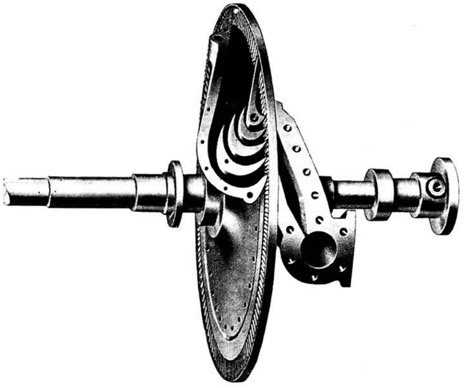 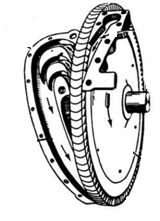 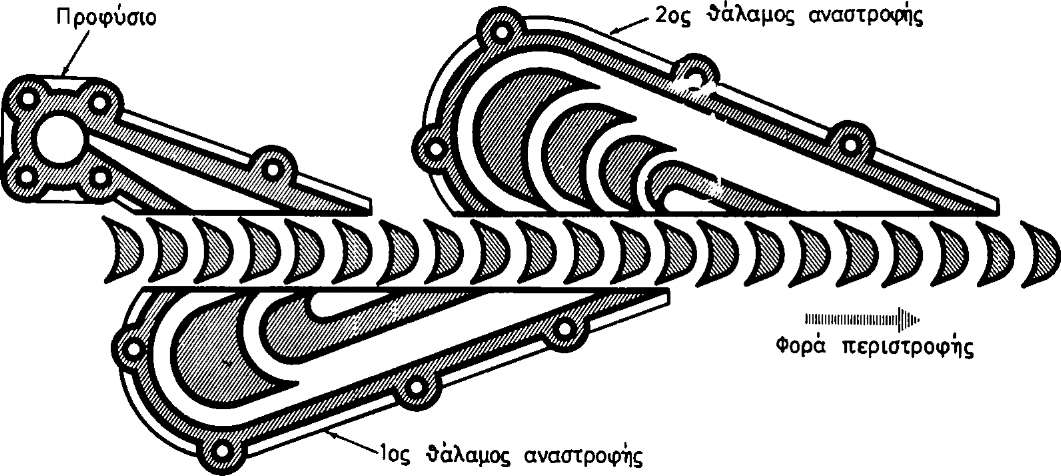 ΣΤΡΟΒΙΛΟΣ ΑΝΑΠΟΔΗΣΕΩΣ (ΑΝΑΠΟΔΑ)
ΧΡΗΣΙΜΟΠΟΙΟΥΝΤΑΙ ΣΤΙΣ ΝΑΥΤΙΚΕΣ ΕΓΚΑΤΑΣΤΑΣΕΙΣ ΓΙΑ ΤΗΝ ΑΛΛΑΓΗ ΠΕΡΙΣΤΡΟΦΗΣ ΤΗΣ ΕΛΙΚΑΣ. Η ΑΝΑΣΤΡΟΦΗ ΤΗΣ ΚΙΝΗΣΕΩΣ ΕΞΕΤΑΖΕΤΑΙ ΣΕ ΣΥΝΔΥΑΣΜΟ ΚΑΙ ΠΡΟΣ ΤΟ ΣΥΣΤΗΜΑ ΜΕΤΑΔΟΣΕΩΣ ΤΗΣ ΚΙΝΗΣΕΩΣ ΚΑΙ ΜΕΙΩΣΕΩΣ ΤΩΝ ΣΤΡΟΦΩΝ ΤΟΥ ΕΛΙΚΟΦΟΡΟΥ ΑΞΟΝΑ.
ΣΕ ΣΤΡΟΒΙΛΟΥΣ ΜΕ ΜΕΙΩΤΗΡΕΣ ΜΕ ΟΔΟΝΤΩΤΟΥΣ ΤΡΟΧΟΥΣ ΧΡΗΣΙΜΟΠΟΙΕΙΤΑΙ ΙΔΙΑΙΤΕΡΟΣ ΜΙΚΡΟΣ ΣΤΡΟΒΙΛΟΣ ΓΙΑ ΤΗΝ ΚΙΝΗΣΗ ΑΝΑΠΟΔΑ.
ΣΤΡΟΒΙΛΟΣ ΑΝΑΠΟΔΗΣΕΩΣ (ΑΝΑΠΟΔΑ)
ΣΥΝΗΘΩΣ ΑΠΟΤΕΛΕΙΤΑΙ ΑΠΟ ΕΝΑΝ ΤΡΟΧΟ Curtis ΠΟΥ ΤΟΠΟΘΕΤΕΙΤΑΙ ΣΤΟΝ ΑΞΟΝΑ ΤΟΥ ΣΤΡΟΒΙΛΟΥ Χ.Π. ΚΑΙ ΕΧΕΙ ΚΙΝΗΤΕΣ ΠΤΕΡΥΓΩΣΕΙΣ ΚΑΤ' ΑΝΤΙΘΕΤΗ ΕΝΝΟΙΑ ΑΠΟ ΤΙΣ ΚΙΝΗΤΕΣ ΠΤΕΡΥΓΩΣΕΙΣ ΤΟΥ ΣΤΡΟΒΙΛΟΥ Χ.Π. ΕΤΣΙ, ΠΡΟΚΕΙΜΕΝΟΥ ΝΑ ΠΛΕΥΣΕΙ ΤΟ ΠΛΟΙΟ ΑΝΑΠΟΔΑ, ΚΛΕΙΝΟΜΕ ΤΟΝ ΚΥΡΙΟ ΑΤΜΟΦΡΑΚΤΗ ΤΟΥ ΠΡΟΣΩ ΚΑΙ ΑΝΟΙΓΟΜΕ ΤΟΝ ΑΤΜΟΦΡΑΚΤΗ ΤΟΥ ΑΝΑΠΟΔΑ, ΔΙΟΧΕΤΕΥΟΝΤΑΣ ΤΟΝ ΑΤΜΟ ΣΤΟ ΣΤΡΟΒΙΛΟ ΤΟΥ ΑΝΑΠΟΔΑ. ΤΟΤΕ ΟΛΟ ΤΟ ΣΥΓΚΡΟΤΗΜΑ ΤΩΝ ΣΤΡΟΒΙΛΩΝ ΤΗΣ ΕΓΚΑΤΑΣΤΑΣΕΩΣ ΚΙΝΕΙΤΑΙ ΑΝΤΙΣΤΡΟΦΑ ΚΑΙ ΠΡΟΦΑΝΩΣ ΚΑΙ Η ΕΛΙΚΑ ΤΟΥ ΠΛΟΙΟΥ.
ΣΤΡΟΒΙΛΟΣ ΑΝΑΠΟΔΗΣΕΩΣ (ΑΝΑΠΟΔΑ)
ΣΕ ΟΡΙΣΜΕΝΕΣ ΠΕΡΙΠΤΩΣΕΙΣ ΤΟΠΟΘΕΤΕΙΤΑΙ Ο ΣΤΡΟΒΙΛΟΣ ΤΟΥ ΑΝΑΠΟΔΑ ΚΑΙ ΣΤΟΝ ΑΞΟΝΑ ΤΟΥ ΣΤΡΟΒΙΛΟΥ Υ.Π. ΤΟΤΕ ΜΕΤΑΞΥ ΣΤΡΟΒΙΛΟΥ ΤΟΥ ΠΡΟΣΩ ΚΑΙ ΤΟΥ ΑΝΑΠΟΔΑ ΠΑΡΕΜΒΑΛΛΕΤΑΙ ΣΥΣΚΕΥΗ ΣΤΕΓΑΝΟΤΗΤΑΣ.
Η ΣΥΝΗΘΙΣΜΕΝΗ ΙΠΠΟΔΥΝΑΜΗ ΤΟΥ ΣΤΡΟΒΙΛΟΥ ΑΝΑΠΟΔΗΣΕΩΣ ΚΥΜΑΙΝΕΤΑΙ ΑΠΟ 40-60% ΤΗΣ ΙΠΠΟΔΥΝΑΜΕΩΣ ΤΟΥ ΠΡΟΣΩ ΚΑΙ ΡΥΘΜΙΖΕΤΑΙ ΑΝΑΛΟΓΑ ΜΕ ΤΟΝ ΤΥΠΟ ΤΟΥ ΠΛΟΙΟΥ, ΩΣΤΕ ΝΑ ΔΙΝΕΙ ΟΡΙΣΜΕΝΟ ΧΡΟΝΟ ΚΑΙ ΔΙΑΣΤΗΜΑ ΣΤΑΣΕΩΣ ΤΟΥ ΠΛΟΙΟΥ ΑΠΟ ΤΟ «ΠΡΟΣΩ ΟΛΟΤΑΧΩΣ» ΩΣ ΤΗΝ ΚΡΑΤΗΣΗ ΤΟΥ.
ΣΤΡΟΒΙΛΟΣ ΑΝΑΠΟΔΗΣΕΩΣ (ΑΝΑΠΟΔΑ)
ΚΑΤΑ ΤΗ ΛΕΙΤΟΥΡΓΙΑ ΤΟΥ ΣΤΡΟΒΙΛΟΥ ΠΑΡΑΤΗΡΕΙΤΑΙ ΤΟ ΦΑΙΝΟΜΕΝΟ ΤΟΥ ΑΝΕΜΙΣΜΟΥ, ΠΟΥ ΟΦΕΙΛΕΤΑΙ ΣΤΗΝ ΠΕΡΙΣΤΡΟΦΗ ΤΩΝ ΠΤΕΡΥΓΩΣΕΩΝ ΜΕΣΑ ΣΤΗ ΜΑΖΑ ΤΟΥ ΑΤΜΟΥ ΚΑΙ ΠΡΟΚΑΛΕΙ ΑΠΩΛΕΙΑ ΘΕΡΜΙΔΩΝ ΛΟΓΩ ΤΡΙΒΗΣ ΚΑΙ ΣΤΡΟΒΙΛΙΣΜΩΝ. ΤΟ ΦΑΙΝΟΜΕΝΟ ΠΑΡΑΤΗΡΕΙΤΑΙ ΣΤΟ ΣΤΡΟΒΙΛΟ ΤΟΥ ΑΝΑΠΟΔΑ η ΤΟΥ ΠΡΟΣΩ, ΟΤΑΝ Ο ΕΝΑΣ ΑΠΟ ΤΟΥΣ ΔΥΟ ΠΕΡΙΣΤΡΕΦΕΤΑΙ ΑΕΡΓΟΣ. ΓΙ' ΑΥΤΟ Ο ΣΤΡΟΒΙΛΟΣ ΤΟΥ ΑΝΑΠΟΔΑ ΤΟΠΟΘΕΤΕΙΤΑΙ ΚΑΤΑ ΚΑΝΟΝΑ ΣΤΟ ΤΜΗΜΑ Χ.Π.. ΜΕΤΑΞΥ ΑΥΤΟΥ ΚΑΙ ΤΟΥ ΣΤΡΟΒΙΛΟΥ ΤΟΥ ΠΡΟΣΩ ΠΑΡΕΜΒΑΛΛΕΤΑΙ Ο ΟΧΕΤΟΣ ΕΞΑΓΩΓΗΣ, ΩΣΤΕ ΚΑΤΑ ΤΗΝ ΚΙΝΗΣΗ ΠΡΟΣΩ Η ΠΤΕΡΥΓΩΣΗ ΤΟΥ ΑΝΑΠΟΔΑ ΝΑ ΣΤΡΕΦΕΤΑΙ ΣΕ ΚΕΝΟ ΚΑΙ ΑΝΤΙΣΤΡΟΦΑ ΚΑΤΑ ΤΗΝ ΚΙΝΗΣΗ ΑΝΑΠΟΔΑ ΝΑ ΣΤΡΕΦΕΤΑΙ ΣΕ ΚΕΝΟ Η ΠΤΕΡΥΓΩΣΗ ΤΟΥ ΠΡΟΣΩ.
ΣΤΡΟΒΙΛΟΣ ΑΝΑΠΟΔΗΣΕΩΣ (ΑΝΑΠΟΔΑ)
ΣΕ ΣΤΡΟΒΙΛΟΥΣ ΜΕ ΗΛΕΚΤΡΙΚΗ ΜΕΤΑΔΟΣΗ Ο ΑΤΜΟΣΤΡΟΒΙΛΟΣ ΣΤΡΕΦΕΙ ΠΑΝΤΟΤΕ ΚΑΤΑ ΤΗΝ ΙΔΙΑ ΦΟΡΑ ΠΕΡΙΣΤΡΟΦΗΣ Η ΑΝΑΣΤΡΟΦΗ ΕΠΙΤΥΓΧΑΝΕΤΑΙ ΜΕ ΤΗΝ ΑΛΛΑΓΗ ΤΗΣ ΦΟΡΑΣ ΠΕΡΙΣΤΡΟΦΗΣ ΤΟΥ ΗΛΕΚΤΡΟΚΙΝΗΤΗΡΑ ΠΟΥ ΚΙΝΕΙ ΤΟΝ ΕΛΙΚΟΦΟΡΟ ΑΞΟΝΑ. ΑΥΤΗ ΠΡΑΓΜΑΤΟΠΟΙΕΙΤΑΙ ΜΕ ΤΗ ΜΕΤΑΒΟΛΗ ΤΗΣ ΗΛΕΚΤΡΙΚΗΣ ΣΥΝΔΕΣΜΟΛΟΓΙΑΣ ΚΑΤΑ ΤΟ ΧΕΙΡΙΣΜΟ. ΚΑΙ ΣΤΗΝ ΠΕΡΙΠΤΩΣΗ ΑΥΤΗ ΔΙΑΤΙΘΕΤΑΙ Η ΠΛΗΡΗΣ ΙΠΠΟΔΥΝΑΜΗ ΤΟΥ ΣΤΡΟΒΙΛΟΥ ΓΙΑ ΤΗΝ ΑΝΑΠΟΔΙΣΗ.
ΣΤΡΟΒΙΛΟΣ ΠΟΡΕΙΑΣ η ΔΙΑΔΡΟΜΩΝ(CRUISING TURBINE)
ΟΙ ΣΤΡΟΒΙΛΟΙ ΤΩΝ ΕΜΠΟΡΙΚΩΝ ΠΛΟΙΩΝ ΣΧΕΔΙΑΖΟΝΤΑΙ ΕΤΣΙ, ΩΣΤΕ ΝΑ ΕΧΟΥΝ ΤΗ ΜΕΓΙΣΤΗ ΑΠΟΔΟΣΗ ΣΤΗΝ ΙΠΠΟΔΥΝΑΜΗ ΕΚΕΙΝΗ ΜΕ ΤΗΝ ΟΠΟΙΑ ΕΡΓΑΖΟΝΤΑΙ ΤΟΝ ΠΕΡΙΣΣΟΤΕΡΟ ΧΡΟΝΟ. ΑΥΤΗ ΚΑΤΑ ΚΑΝΟΝΑ ΣΥΜΠΙΠΤΕΙ ΜΕ ΤΗΝ ΠΛΗΡΗ ΙΣΧΥ ΤΟΥ ΣΤΡΟΒΙΛΟΥ.
ΣΕ ΟΡΙΣΜΕΝΑ ΕΠΙΒΑΤΗΓΑ ΠΛΟΙΑ ΠΟΥ ΕΚΤΕΛΟΥΝ ΜΑΚΡΙΝΑ ΤΑΞΙΔΙΑ, Η ΤΑΧΥΤΗΤΑ ΣΥΝΗΘΙΣΜΕΝΟΥ ΠΛΟΥ ΕΙΝΑΙ ΜΙΚΡΟΤΕΡΗ ΑΠΟ ΤΗ ΜΕΓΙΣΤΗ ΣΥΝΕΧΗ ΤΑΧΥΤΗΤΑ ΚΑΙ ΟΙ ΣΤΡΟΒΙΛΟΙ ΤΟΥΣ ΣΧΕΔΙΑΖΟΝΤΑΙ ΕΤΣΙ, ΩΣΤΕ ΝΑ ΕΧΟΥΝ ΤΗ ΜΕΓΙΣΤΗ ΑΠΟΔΟΣΗ ΣΤΗΝ ΤΑΧΥΤΗΤΑ ΑΥΤΗ. Η ΤΑΧΥΤΗΤΑ ΑΥΤΗ ΤΟΥ ΠΛΟΙΟΥ ΕΙΝΑΙ Η ΛΕΓΟΜΕΝΗ ΟΙΚΟΝΟΜΙΚΗ ΤΑΧΥΤΗΤΑ, ΣΤΗΝ ΟΠΟΙΑ Ο ΣΤΡΟΒΙΛΟΣ ΕΧΕΙ ΤΗ ΜΙΚΡΟΤΕΡΗ ΚΑΤΑΝΑΛΩΣΗ.
ΣΤΡΟΒΙΛΟΣ ΠΟΡΕΙΑΣ η ΔΙΑΔΡΟΜΩΝ(CRUISING TURBINE)
ΓΙΑ ΝΑ ΕΙΝΑΙ ΠΑΡΑΔΕΚΤΗ Η ΧΡΗΣΙΜΟΠΟΙΗΣΗ ΤΟΥ ΣΤΡΟΒΙΛΟΥ ΚΑΙ ΣΤΗΝ ΟΙΚΟΝΟΜΙΚΗ ΤΑΧΥΤΗΤΑ ΚΑΙ ΣΤΗ ΜΕΓΙΣΤΗ ΧΡΗΣΙΜΟΠΟΙΟΥΝΤΑΙ ΕΙΔΙΚΕΣ ΠΤΕΡΥΓΩΣΕΙΣ ΠΟΡΕΙΑΣ ΕΠΑΝΩ ΣΤΟΝ ΚΥΡΙΟ ΑΤΜΟΣΤΡΟΒΙΛΟ ΠΡΟΩΣΕΩΣ η ΙΔΙΑΙΤΕΡΟΣ ΜΙΚΡΟΣ ΑΤΜΟΣΤΡΟΒΙΛΟΣ ΠΟΡΕΙΑΣ η ΔΙΑΔΡΟΜΩΝ.
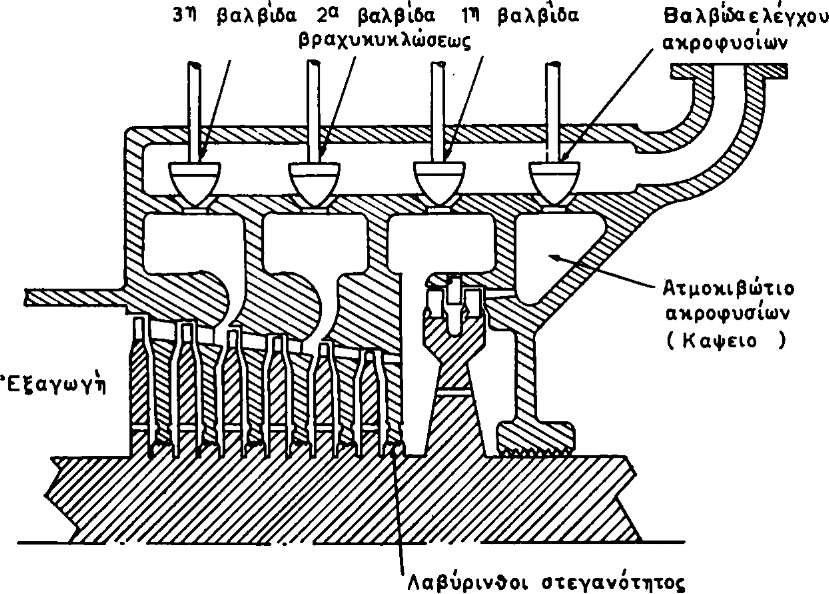 ΣΤΡΟΒΙΛΟΣ ΠΟΡΕΙΑΣ η ΔΙΑΔΡΟΜΩΝ(CRUISING TURBINE)
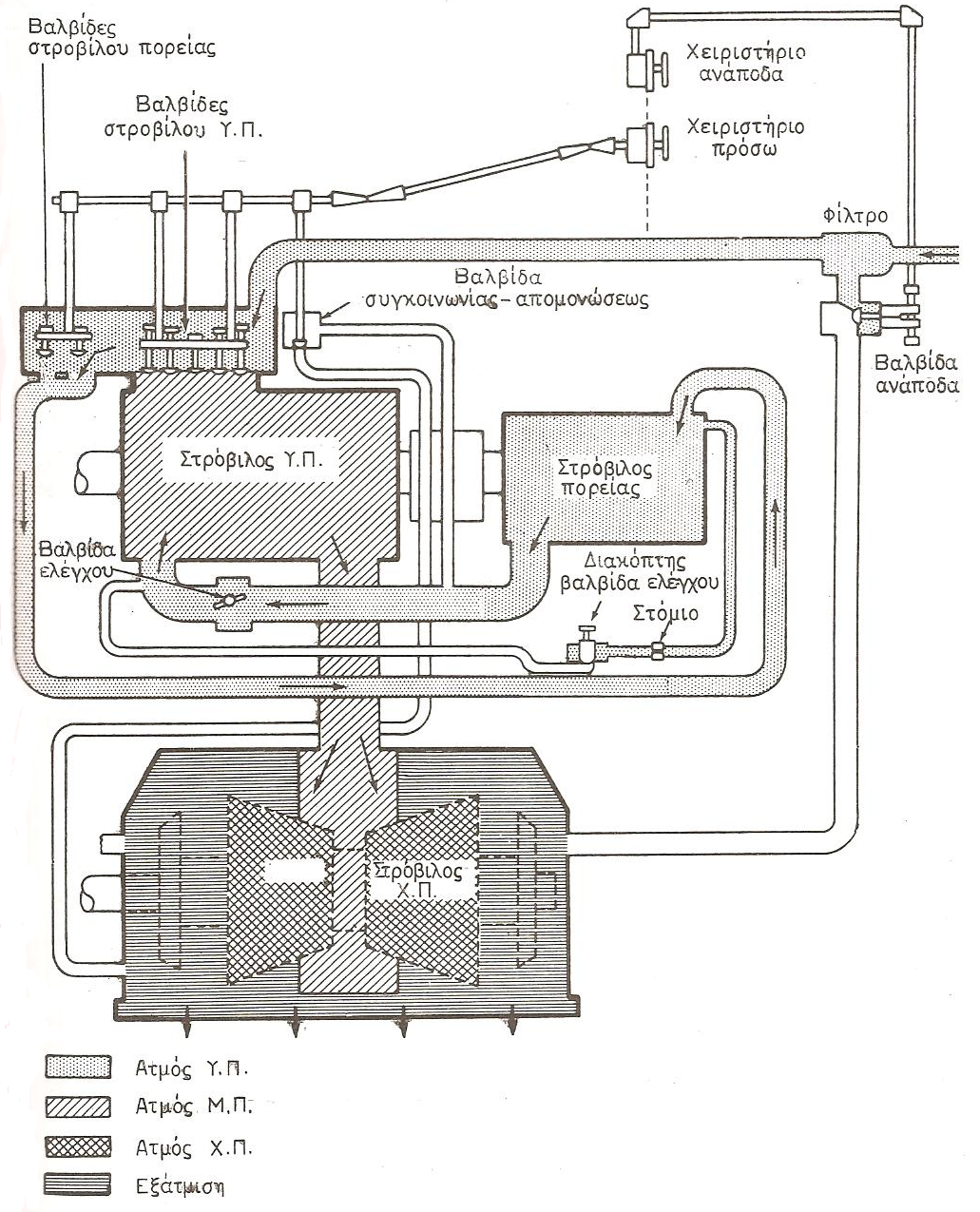 ΡΟΗ ΑΤΜΟΥ ΜΕ ΤΟ ΣΤΡΟΒΙΛΟ ΠΟΡΕΙΑΣ ΣΕ ΧΡΗΣΗ
ΣΤΡΟΒΙΛΟΣ ΠΟΡΕΙΑΣ η ΔΙΑΔΡΟΜΩΝ(CRUISING TURBINE)
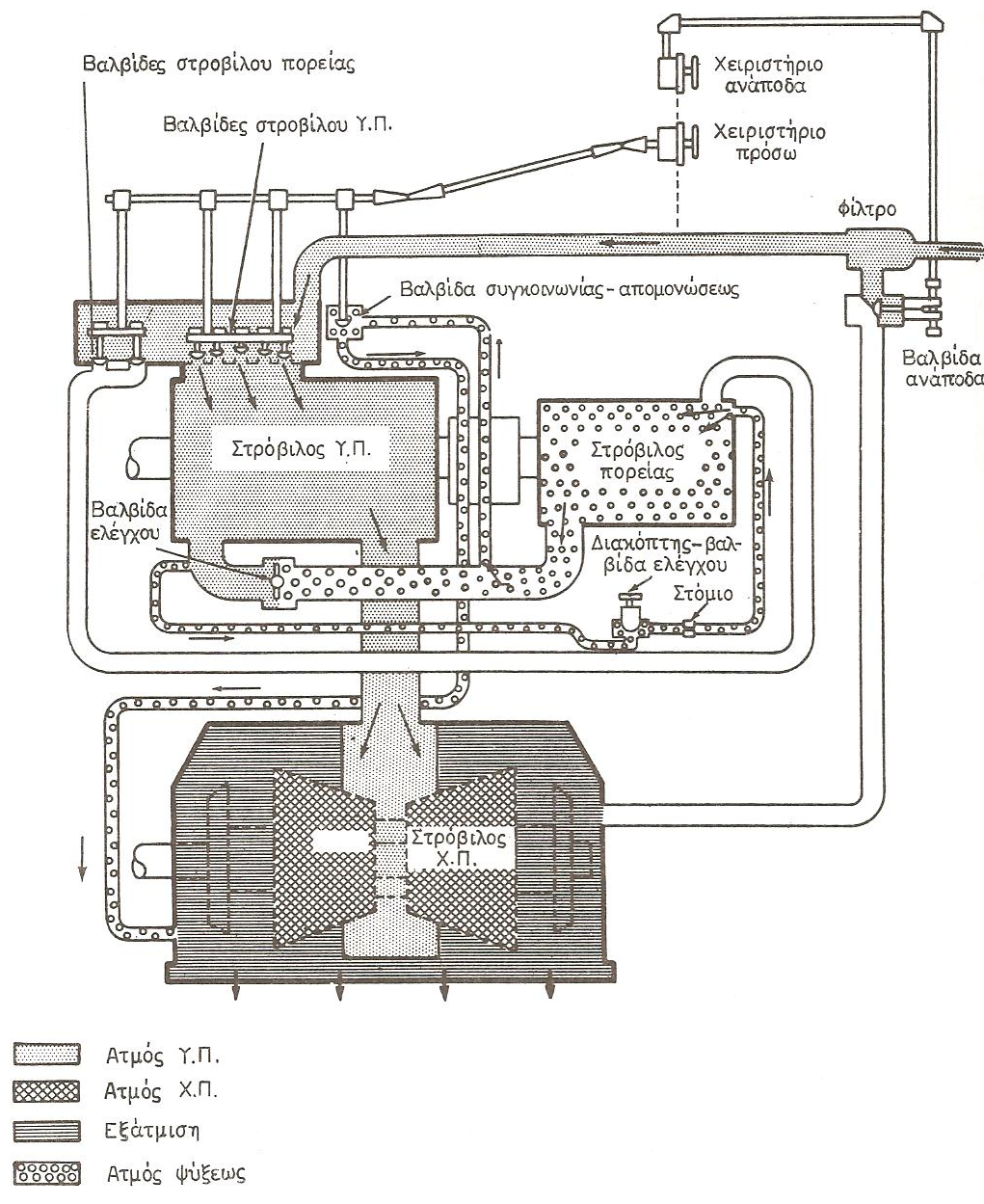 ΡΟΗ ΑΤΜΟΥ ΜΕ ΤΟ ΣΤΡΟΒΙΛΟ ΠΟΡΕΙΑΣ ΕΚΤΟΣ ΧΡΗΣΕΩΣ
ΣΤΡΟΒΙΛΟΣ ΠΟΡΕΙΑΣ η ΔΙΑΔΡΟΜΩΝ(CRUISING TURBINE)
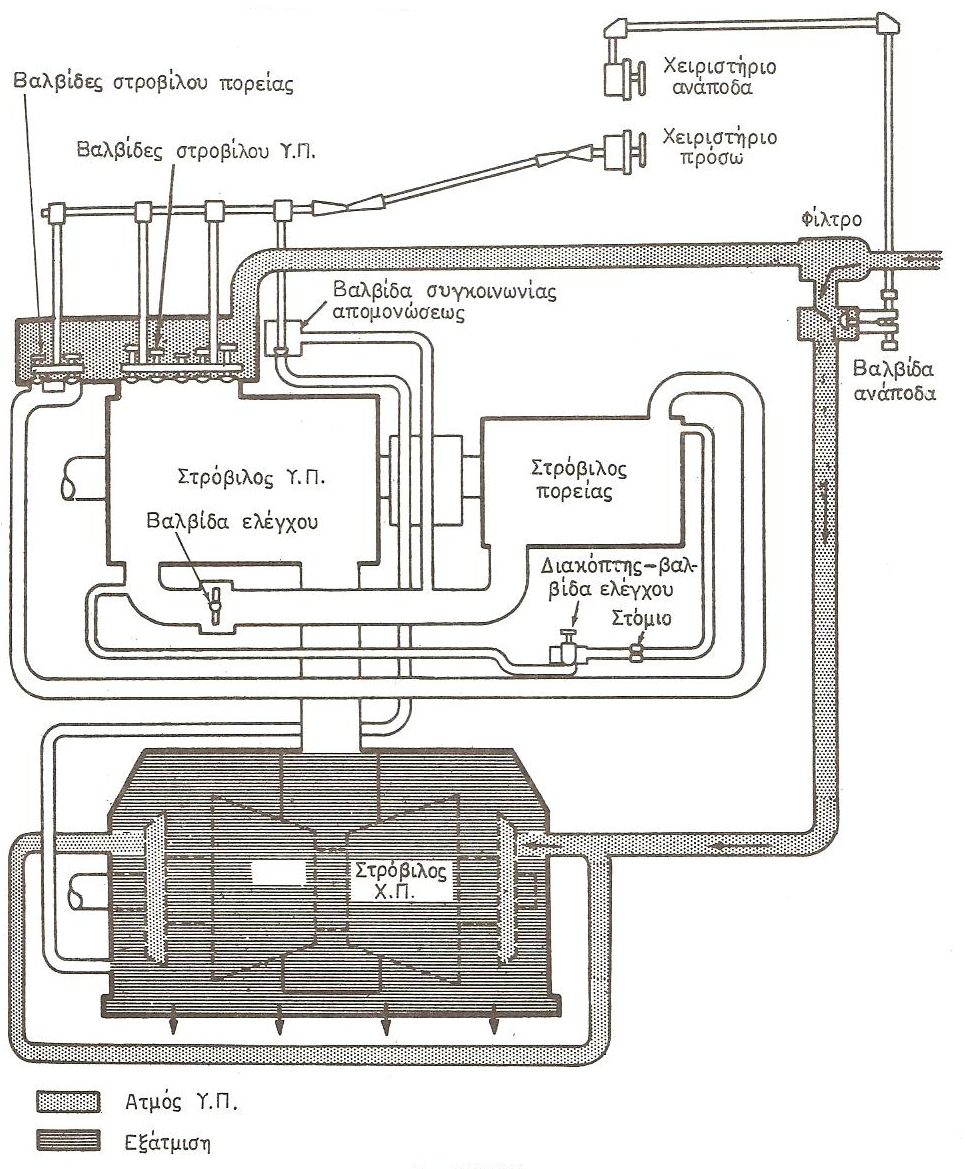 ΡΟΗ ΑΤΜΟΥ ΚΑΤΑ ΤΗΝ ΑΝΑΠΟΔΙΣΗ
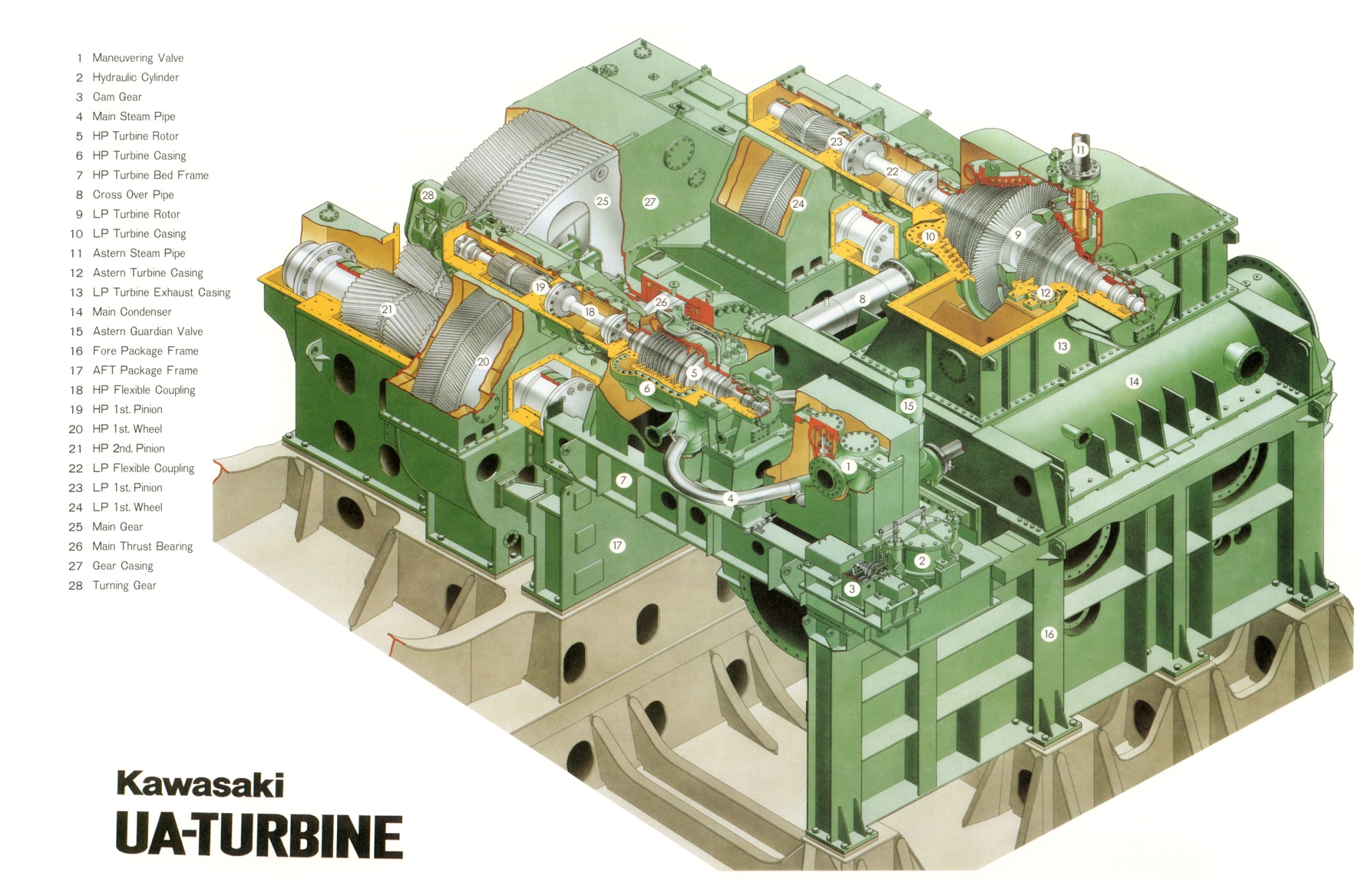 .
ΡΟΗ ΑΤΜΟΥ ΚΑΤΑ ΤΗΝ ΑΝΑΠΟΔΙΣΗ
17
ΚΕΦΑΛΑΙΟ  ΔΕΚΑΤΟ ΕΒΔΟΜΟ
ΑΤΜΟΣΤΡΟΒΙΛΟΙ ΒΟΗΘΗΤΙΚΩΝ ΜΗΧΑΝΗΜΑΤΩΝ
.
ΓΕΝΙΚΑ
ΧΡΗΣΙΜΕΥΟΥΝ ΓΙΑ ΤΗΝ ΚΙΝΗΣΗ ΤΩΝ ΒΟΗΘΗΤΙΚΩΝ ΜΗΧΑΝΗΜΑΤΩΝ ΤΗΣ ΕΓΚΑΤΑΣΤΑΣΕΩΣ, ΟΠΩΣ ΕΙΝΑΙ ΟΙ ΗΛΕΚΤΡΟΓΕΝΝΗΤΡΙΕΣ, ΟΙ ΑΝΕΜΙΣΤΗΡΕΣ ΕΛΚΥΣΜΟΥ, ΟΙ ΔΙΑΦΟΡΕΣ ΑΝΤΛΙΕΣ, ΟΙ ΑΕΡΟΣΥΜΠΙΕΣΤΕΣ ΚΛΠ. ΕΙΝΑΙ ΟΙ ΛΕΓΟΜΕΝΟΙ ΒΟΗΘΗΤΙΚΟΙ ΑΤΜΟΣΤΡΟΒΙΛΟΙ.
ΓΕΝΙΚΑ
ΟΙ ΑΤΜΟΣΤΡΟΒΙΛΟΙ ΤΩΝ ΒΟΗΘΗΤΙΚΩΝ ΜΗΧΑΝΗΜΑΤΩΝ ΓΕΝΙΚΩΣ ΑΝΗΚΟΥΝ ΣΤΟΥΣ ΣΤΡΟΒΙΛΟΥΣ ΔΡΑΣΕΩΣ de Laval, Curtis η ΣΤΟΥΣ ΣΤΡΟΒΙΛΟΥΣ ΑΚΤΙΝΙΚΗΣ η ΠΕΡΙΦΕΡΕΙΑΚΗΣ ΡΟΗΣ. 
ΕΡΓΑΖΟΝΤΑΙ ΣΥΝΗΘΩΣ ΜΕ ΜΕΓΑΛΟ ΑΡΙΘΜΟ ΣΤΡΟΦΩΝ ΓΙΑ ΝΑ ΕΧΟΥΝ ΥΨΗΛΗ ΑΠΟΔΟΣΗ, ΚΑΙ ΣΥΝΔΕΟΝΤΑΙ ΜΕ ΤΑ ΜΗΧΑΝΗΜΑΤΑ ΠΟΥ ΚΙΝΟΥΝ ΜΕΣΩ ΜΕΙΩΤΗΡΩΝ, ΕΠΕΙΔΗ Η ΑΠΟΔΟΣΗ ΑΥΤΩΝ ΕΙΝΑΙ ΑΝΤΙΘΕΤΩΣ ΜΕΓΑΛΗ ΣΕ ΜΙΚΡΟΤΕΡΗ ΤΑΧΥΤΗΤΑ ΠΕΡΙΣΤΡΟΦΗΣ.
ΓΕΝΙΚΑ
ΟΙ ΑΤΜΟΣΤΡΟΒΙΛΟΙ ΤΩΝ ΒΟΗΘΗΤΙΚΩΝ ΜΗΧΑΝΗΜΑΤΩΝ ΕΙΝΑΙ ΣΥΝΗΘΩΣ ΣΤΡΟΒΙΛΟΙ ΑΝΤΙΘΛΙΨΕΩΣ (ΠΟΥ ΕΞΑΓΟΥΝ ΤΟΝ ΑΤΜΟ ΣΕ ΔΙΚΤΥΟ ΠΟΥ ΕΞΥΠΗΡΕΤΕΙ ΔΙΑΦΟΡΕΣ ΣΥΣΚΕΥΕΣ).
Η ΕΞΑΤΜΙΣΗ ΤΟΥΣ ΟΔΗΓΕΙΤΑΙ ΣΕ ΙΔΙΑΙΤΕΡΟ ΔΙΚΤΥΟ ΕΞΑΤΜΙΣΕΩΣ, ΤΟΥ ΟΠΟΙΟΥ Ο ΑΤΜΟΣ ΧΡΗΣΙΜΟΠΟΙΕΙΤΑΙ ΣΤΗΝ ΠΡΟΘΕΡΜΑΝΣΗ ΤΟΥ ΤΡΟΦΟΔΟΤΙΚΟΥ ΝΕΡΟΥ, ΣΤΟΥΣ ΑΠΟΣΤΑΚΤΗΡΕΣ, ΣΤΙΣ ΣΥΣΚΕΥΕΣ ΣΤΕΓΑΝΟΤΗΤΑΣ ΤΩΝ ΚΥΡΙΩΝ ΣΤΡΟΒΙΛΩΝ ΚΑΙ ΟΠΟΥΔΗΠΟΤΕ ΑΛΛΟΥ ΑΠΑΙΤΕΙΤΑΙ Η ΧΡΗΣΗ ΑΤΜΟΥ ΧΑΜΗΛΗΣ ΠΙΕΣΕΩΣ. 
Η ΠΟΣΟΤΗΤΑ ΑΤΜΟΥ ΠΟΥ ΠΛΕΟΝΑΖΕΙ ΟΔΗΓΕΙΤΑΙ ΑΠΟ ΤΟ ΔΙΚΤΥΟ ΕΞΑΤΜΙΣΕΩΝ ΣΤΟ ΚΥΡΙΟ η ΣΤΟ ΒΟΗΘΗΤΙΚΟ ΨΥΓΕΙΟ ΜΕ ΑΥΤΟΜΑΤΕΣ ΒΑΛΒΙΔΕΣ ΡΥΘΜΙΣΜΕΝΕΣ ΕΤΣΙ, ΩΣΤΕ ΝΑ ΔΙΑΤΗΡΕΙΤΑΙ ΣΤΟ ΔΙΚΤΥΟ ΣΤΑΘΕΡΗ ΠΙΕΣΗ. ΠΑΝΩ ΑΠΟ ΤΗΝ ΠΙΕΣΗ ΑΥΤΗ ΟΙ ΒΑΛΒΙΔΕΣ ΑΝΟΙΓΟΥΝ ΠΡΟΣ ΤΟ ΨΥΓΕΙΟ.
ΓΕΝΙΚΑ
ΕΧΟΥΝ ΜΙΚΡΟΤΕΡΟ ΒΑΘΜΟ ΑΠΟΔΟΣΕΩΣ ΑΠΟ ΤΟΥΣ ΚΥΡΙΟΥΣ ΣΤΡΟΒΙΛΟΥΣ, ΤΟΣΟ ΜΙΚΡΟΤΕΡΟ, ΟΣΟ ΜΙΚΡΟΤΕΡΗ ΕΙΝΑΙ Η ΙΣΧΥΣ ΤΟΥΣ. 

Ο ΑΤΜΟΣΤΡΟΒΙΛΟΣ ΤΗΣ ΗΛΕΚΤΡΟΓΕΝΝΗΤΡΙΑΣ ΤΟΥ ΠΛΟΙΟΥ ΕΧΕΙ ΜΕΓΑΛΥΤΕΡΗ ΙΠΠΟΔΥΝΑΜΗ ΚΑΙ Η ΚΑΤΑΝΑΛΩΣΗ ΤΟΥ ΕΙΝΑΙ ΥΠΟΛΟΓΙΣΙΜΗ, ΓΙ' ΑΥΤΟ ΚΑΙ ΑΠΟΤΕΛΕΙΤΑΙ ΑΠΟ ΑΡΙΘΜΟ ΒΑΘΜΙΔΩΝ ΔΡΑΣΕΩΣ ΚΑΙ ΕΡΓΑΖΕΤΑΙ ΣΥΝΗΘΩΣ ΧΩΡΙΣ ΑΝΤΙΘΛΙΨΗ ΜΕ ΕΞΑΓΩΓΗ ΠΡΟΣ ΤΟ ΚΥΡΙΟ η ΤΟ ΒΟΗΘΗΤΙΚΟ ΨΥΓΕΙΟ.
ΑΤΜΟΣΤΡΟΒΙΛΟΙ ΗΛΕΚΤΡΟΓΕΝΝΗΤΡΙΑΣ ΔΥΝΑΜΕΩΣ ΚΑΙ ΦΩΤΙΣΜΟΥ
ΕΙΝΑΙ ΣΥΝΗΘΩΣ ΣΤΡΟΒΙΛΟΙ ΔΡΑΣΕΩΣ ΤΥΠΟΥ Curtis η Rateau ΜΕ 5-7 ΔΙΑΒΑΘΜΙΣΕΙΣ, ΥΨΗΛΗΣ ΤΑΧΥΤΗΤΑΣ ΠΕΡΙΣΤΡΟΦΗΣ, ΜΕΧΡΙ 12000 rpm. ΛΕΙΤΟΥΡΓΟΥΝ ΚΑΤΑ ΚΑΝΟΝΑ ΜΕ ΥΠΕΡΘΕΡΜΟ ΑΤΜΟ ΑΠΕΥΘΕΙΑΣ ΑΠΟ ΤΟ ΛΕΒΗΤΑ ΠΙΕΣΕΩΣ ΜΕΧΡΙ 60 bar ΚΑΙ ΘΕΡΜΟΚΡΑΣΙΑΣ ΜΕΧΡΙ ΚΑΙ 510°C. ΜΠΟΡΕΙ ΟΜΩΣ ΜΕ ΚΑΤΑΛΛΗΛΗ ΔΙΑΚΛΑΔΩΣΗ ΝΑ ΛΕΙΤΟΥΡΓΟΥΝ ΜΕΣΩ ΑΦΥΠΕΡΘΕΡΜΑΝΤΗΡΑ η ΜΕΙΩΤΗΡΑ ΑΤΜΟΥ ΚΑΙ ΜΕ ΚΕΚΟΡΕΣΜΕΝΟ ΑΤΜΟ ΠΙΕΣΕΩΣ 60 bar ΚΑΙ ΘΕΡΜΟΚΡΑΣΙΑΣ 250°C. ΕΞΑΓΟΥΝ ΣΕ ΙΔΙΑΙΤΕΡΟ ΣΥΜΠΥΚΝΩΤΗ ΜΕ ΚΕΝΟ 86%-90% η ΚΑΙ ΣΤΟ ΚΥΡΙΟ ΨΥΓΕΙΟ.
ΑΤΜΟΣΤΡΟΒΙΛΟΙ ΗΛΕΚΤΡΟΓΕΝΝΗΤΡΙΑΣ ΔΥΝΑΜΕΩΣ ΚΑΙ ΦΩΤΙΣΜΟΥ
ΔΙΑΘΕΤΟΥΝ ΤΙΣ ΕΞΗΣ ΑΣΦΑΛΙΣΤΙΚΕΣ ΔΙΑΤΑΞΕΙΣ:
α) ΡΥΘΜΙΣΤΗ ΣΤΡΟΦΩΝ (Governor).
β) ΔΙΑΚΟΠΤΗ ΥΠΕΡΤΑΧΥΝΣΕΩΣ (Over speed).
γ) ΔΙΑΚΟΠΤΗ ΑΝΤΙΘΛΙΨΕΩΣ (Back pressure), ΠΟΥ ΣΤΑΜΑΤΑ ΤΗ 
    ΜΗΧΑΝΗ, ΟΤΑΝ ΑΝΑΠΤΥΧΘΕΙ ΥΠΕΡΒΟΛΙΚΗ ΑΝΤΙΘΛΙΨΗ 
    ΣΤΗΝ ΕΞΑΓΩΓΗ, ΛΟΓΩ ΒΛΑΒΗΣ ΤΗΣ ΑΝΤΛΙΑΣ ΚΥΚΛΟΦΟΡΙΑΣ 
    ΤΟΥ ΨΥΓΕΙΟΥ η ΟΠΟΙΑΔΗΠΟΤΕ ΑΛΛΗΣ ΑΙΤΙΑΣ.
δ) ΔΙΑΚΟΠΤΗ ΧΑΜΗΛΗΣ ΠΙΕΣΕΩΣ ΛΑΔΙΟΥ (Lub oil press), ΠΟΥ
    ΚΛΕΙΝΕΙ ΤΟΝ ΑΤΜΟΦΡΑΚΤΗ ΣΕ ΠΕΡΙΠΤΩΣΗ ΠΤΩΣΕΩΣ ΤΗΣ
    ΠΙΕΣΕΩΣ ΤΟΥ ΛΑΔΙΟΥ ΛΙΠΑΝΣΕΩΣ ΓΙΑ ΤΗΝ ΠΡΟΛΗΨΗ
    ΣΟΒΑΡΩΝ ΖΗΜΙΩΝ.
ε) ΧΕΙΡΟΚΙΝΗΤΟ ΔΙΑΚΟΠΤΗ, ΜΕ ΤΟΝ ΟΠΟΙΟ Ο ΧΕΙΡΙΣΤΗΣ ΜΠΟΡΕΙ
    ΝΑ ΣΤΑΜΑΤΗΣΕΙ ΓΡΗΓΟΡΑ ΤΟ ΣΤΡΟΒΙΛΟ ΠΑΤΩΝΤΑΣ ΑΥΤΟ ΤΟ
    ΔΙΑΚΟΠΤΗ.
ΑΤΜΟΣΤΡΟΒΙΛΟΙ ΗΛΕΚΤΡΟΓΕΝΝΗΤΡΙΑΣ ΔΥΝΑΜΕΩΣ ΚΑΙ ΦΩΤΙΣΜΟΥ
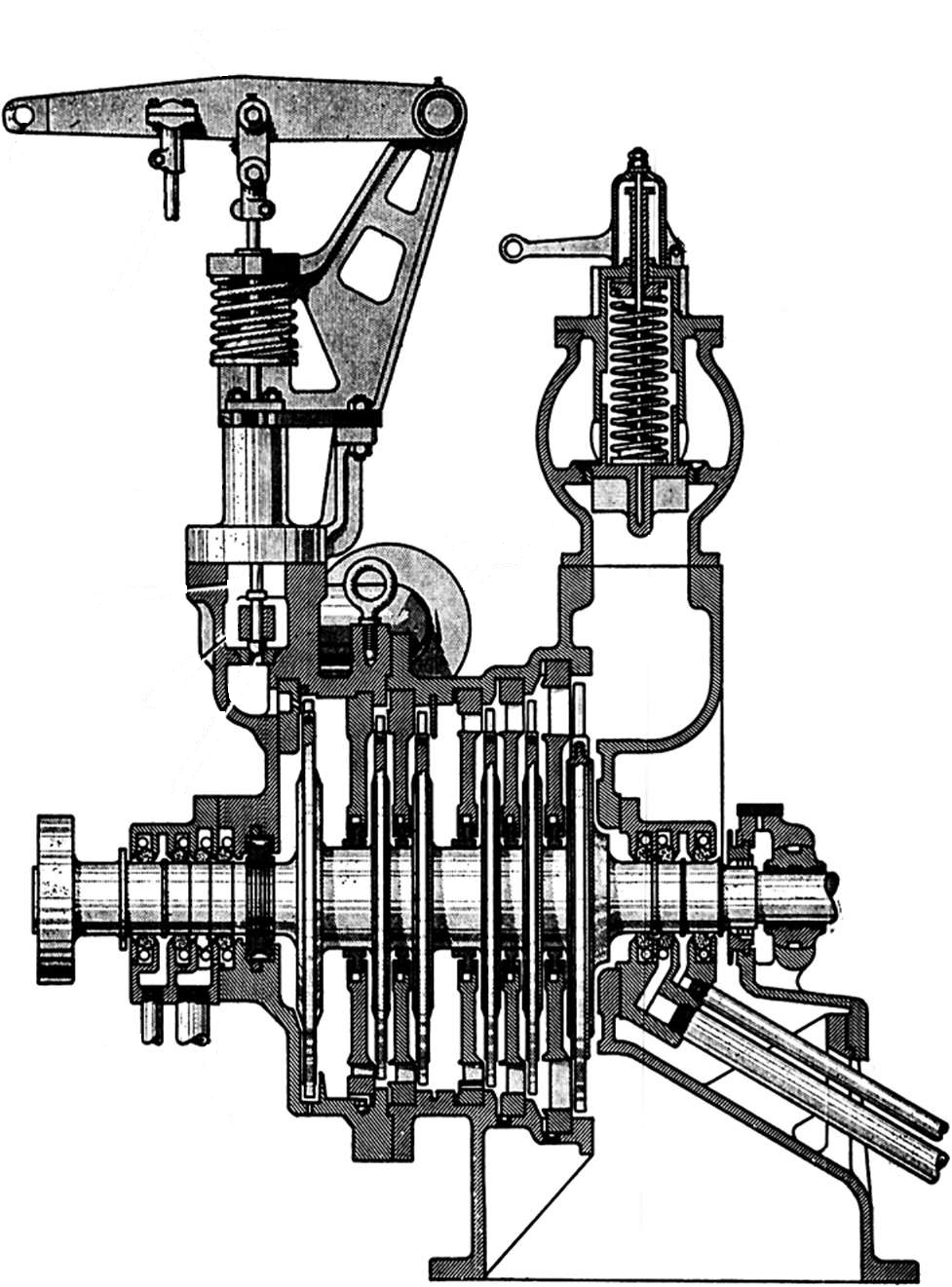 ΣΤΟ ΣΧΗΜΑ ΠΑΡΙΣΤΑΝΕΤΑΙ ΣΕ ΤΟΜΗ ΣΤΡΟΒΙΛΟΣ ΗΛΕΚΤΡΟΓΕΝΝΗΤΡΙΑΣ. ΕΙΝΑΙ ΤΟΥ ΤΥΠΟΥ Rateau.
Η ΕΞΑΤΜΙΣΗ ΤΟΥ ΟΔΗΓΕΙΤΑΙ ΣΕ ΒΟΗΘΗΤΙΚΟ ΨΥΓΕΙΟ, ΠΟΥ ΕΞΥΠΗΡΕΤΕΙΤΑΙ ΑΠΟ ΙΔΙΑΙΤΕΡΕΣ ΑΝΤΛΙΕΣ ΚΥΚΛΟΦΟΡΙΑΣ ΚΑΙ ΣΥΜΠΥΚΝΩΜΑΤΟΣ ΚΑΙ ΙΔΙΑΙΤΕΡΟ ΕΚΧΥΤΗΡΑ ΚΕΝΟΥ (ΤΖΙΦΑΡΙ). ΕΝΑΛΛΑΚΤΙΚΑ ΜΠΟΡΕΙ Η ΕΞΑΤΜΙΣΗ ΤΟΥ ΝΑ ΟΔΗΓΕΙΤΑΙ ΣΤΟ ΚΥΡΙΟ ΨΥΓΕΙΟ, ΟΠΟΤΕ ΤΟ ΒΟΗΘΗΤΙΚΟ ΑΠΟΜΟΝΩΝΕΤΑΙ.
ΒΟΗΘΗΤΙΚΟΣ ΑΤΜΟΣΤΡΟΒΙΛΟΣ ΣΤΡΟΒΙΛΟΓΕΝΝΗΤΡΙΑΣ ΠΛΟΙΟΥ
ΑΤΜΟΣΤΡΟΒΙΛΟΙ ΗΛΕΚΤΡΟΓΕΝΝΗΤΡΙΑΣ ΔΥΝΑΜΕΩΣ ΚΑΙ ΦΩΤΙΣΜΟΥ
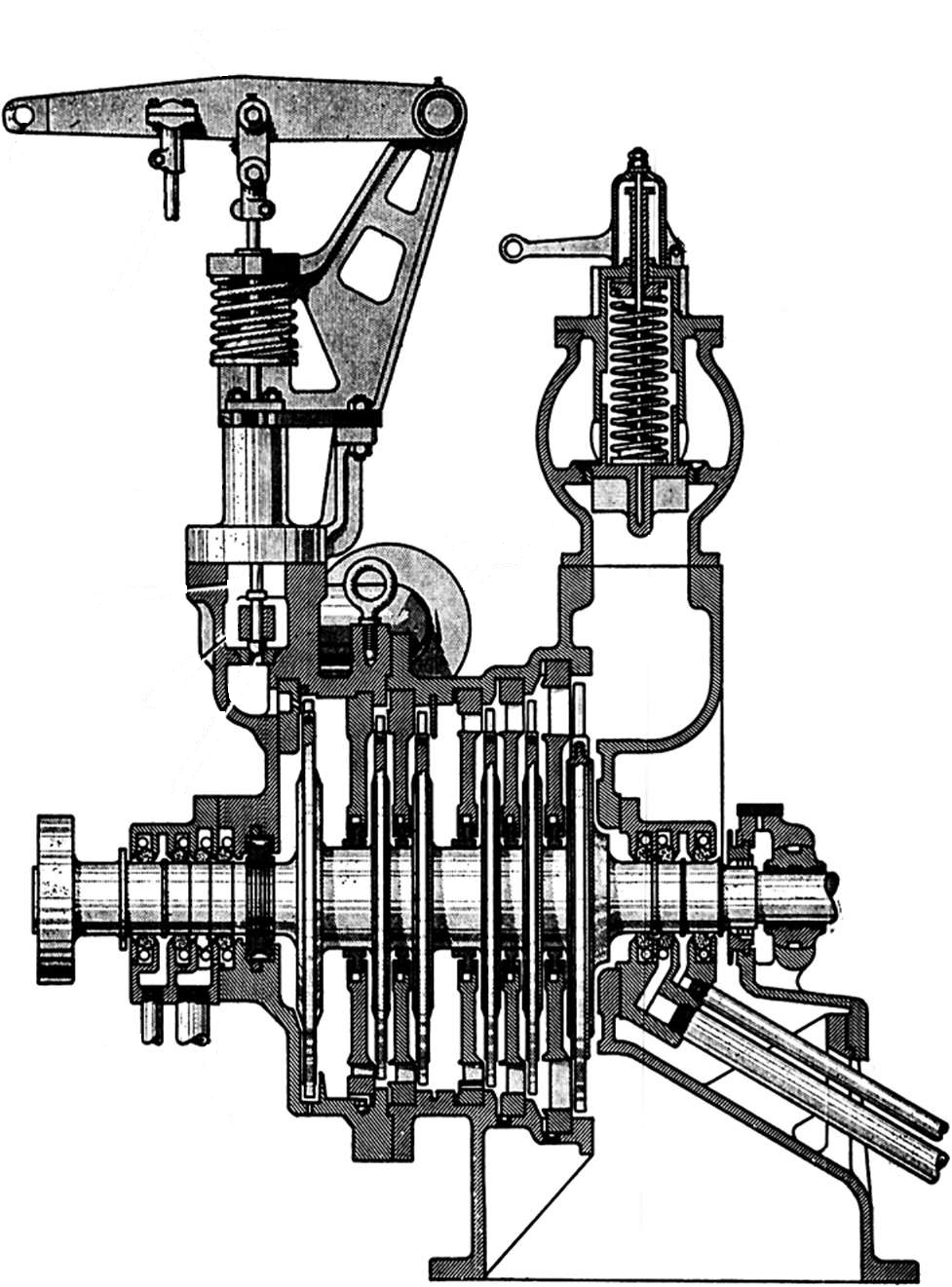 ΑΣΦΑΛΙΣΤΙΚΗ ΒΑΛΒΙΔΑ
ΑΤΜΟΚΙΒΩΤΙΟ
ΒΑΛΒΙΔΑ ΕΛΕΓΧΟΥ
ΒΟΗΘΗΤΙΚΟΣ ΑΤΜΟΣΤΡΟΒΙΛΟΣ ΣΤΡΟΒΙΛΟΓΕΝΝΗΤΡΙΑΣ ΠΛΟΙΟΥ
ΑΤΜΟΣΤΡΟΒΙΛΟΙ ΗΛΕΚΤΡΟΓΕΝΝΗΤΡΙΑΣ ΔΥΝΑΜΕΩΣ ΚΑΙ ΦΩΤΙΣΜΟΥ
ΔΙΑΚΡΙΝΟΜΕ ΤΗΝ ΑΣΦΑΛΙΣΤΙΚΗ ΒΑΛΒΙΔΑ, ΓΙΑ ΤΗΝ ΠΡΟΣΤΑΣΙΑ ΤΟΥ ΚΕΛΥΦΟΥΣ ΣΕ ΠΕΡΙΠΤΩΣΗ ΥΠΕΡΠΙΕΣΕΩΣ, ΟΠΩΣ Π.Χ. ΟΤΑΝ ΑΠΟ ΛΑΘΟΣ ΚΛΕΙΣΘΕΙ Η ΒΑΛΒΙΔΑ ΕΞΑΓΩΓΗΣ ΠΡΙΝ ΚΛΕΙΣΕΙ Ο ΑΤΜΟΦΡΑΚΤΗΣ ΕΙΣΑΓΩΓΗΣ ΤΟΥ ΑΤΜΟΥ ΣΤΟ ΣΤΡΟΒΙΛΟ.
ΤΟ ΑΤΜΟΚΙΒΩΤΙΟ ΜΕ ΤΟ ΜΗΧΑΝΙΣΜΟ ΑΝΥΨΩΣΕΩΣ ΤΩΝ ΒΑΛΒΙΔΩΝ ΚΑΙ ΡΥΘΜΙΣΕΩΣ ΤΟΥ ΑΝΟΙΓΜΑΤΟΣ ΤΟΥΣ ΜΕΣΩ ΤΟΥ ΟΠΟΙΟΥ ΕΝΕΡΓΕΙ Ο ΑΥΤΟΜΑΤΟΣ ΡΥΘΜΙΣΤΗΣ ΣΤΑΘΕΡΟΥ ΑΡΙΘΜΟΥ ΣΤΡΟΦΩΝ ΤΟΥ ΣΤΡΟΒΙΛΟΥ, ΠΟΥ ΕΙΝΑΙ ΑΝΑΓΚΑΙΟΣ ΓΙΑ ΤΗ ΣΤΑΘΕΡΗ ΣΥΧΝΟΤΗΤΑ ΚΑΙ ΤΗΝ ΤΑΣΗ ΤΟΥ ΡΕΥΜΑΤΟΣ ΠΟΥ ΠΑΡΑΓΕΙ Η ΗΛΕΚΤΡΟΓΕΝΝΗΤΡΙΑ.
Ο ΑΡΙΘΜΟΣ ΤΩΝ ΒΑΛΒΙΔΩΝ, ΠΟΥ ΑΝΟΙΓΕΤΑΙ ΚΑΘΕ ΦΟΡΑ ΑΝΑΛΟΓΑ ΜΕ ΤΟ ΦΟΡΤΙΟ, ΕΛΕΓΧΕΤΑΙ ΑΠΟ ΤΟ ΡΥΘΜΙΣΤΗ ΣΤΡΟΦΩΝ, ΜΕ ΤΟΝ ΟΠΟΙΟ ΕΠΙΤΥΓΧΑΝΕΤΑΙ Η ΔΙΑΤΗΡΗΣΗ ΣΤΑΘΕΡΗΣ ΤΑΧΥΤΗΤΑΣ ΣΕ ΟΛΑ ΤΑ ΦΟΡΤΙΑ.
ΑΤΜΟΣΤΡΟΒΙΛΟΙ ΗΛΕΚΤΡΟΓΕΝΝΗΤΡΙΑΣ ΔΥΝΑΜΕΩΣ ΚΑΙ ΦΩΤΙΣΜΟΥ
ΑΛΛΗ ΔΙΑΤΑΞΗ ΕΙΝΑΙ Ο ΑΥΤΟΜΑΤΟΣ ΥΠΕΡΤΑΧΥΝΣΕΩΣ, ΠΟΥ ΚΛΕΙΝΕΙ ΤΟΝ ΑΤΜΟΦΡΑΚΤΗ ΑΥΤΟΜΑΤΑ, ΟΤΑΝ Ο ΑΡΙΘΜΟΣ ΣΤΡΟΦΩΝ ΤΟΥ ΣΤΡΟΒΙΛΟΥ ΥΠΕΡΒΕΙ ΚΑΤΑ 10% ΤΟΝ ΚΑΝΟΝΙΚΟ. ΥΠΑΡΧΕΙ ΕΠΙΣΗΣ Η ΔΙΑΤΑΞΗ ΑΥΤΟΜΑΤΗΣ ΚΡΑΤΗΣΕΩΣ, ΟΤΑΝ ΠΑΡΑΤΗΡΗΘΕΙ ΥΠΕΡΠΙΕΣΗ ΣΤΗΝ ΕΞΑΓΩΓΗ.
Η ΚΙΝΗΣΗ ΑΠΟ ΤΟ ΣΤΡΟΒΙΛΟ ΣΤΗ ΓΕΝΝΗΤΡΙΑ ΜΕΤΑΔΙΔΕΤΑΙ ΜΕ ΜΕΙΩΤΗΡΑ ΟΔΟΝΤΩΤΩΝ ΤΡΟΧΩΝ ΑΠΛΗΣ ΜΕΙΩΣΕΩΣ ΚΑΙ ΕΛΙΚΩΣΕΩΣ.
Η ΔΙΑΤΗΡΗΣΗ ΤΗΣ ΑΞΟΝΙΚΗΣ ΘΕΣΕΩΣ ΤΟΥ ΣΤΡΟΒΙΛΟΥ ΚΑΙ ΤΟΥ ΜΙΚΡΟΥ ΤΡΟΧΟΥ ΜΕΤΑΔΟΣΕΩΣ ΓΙΝΕΤΑΙ ΜΕ ΤΡΙΒΕΑ ΙΣΟΡΡΟΠΗΣΕΩΣ ΣΤΗΝ ΠΡΟΕΚΤΑΣΗ ΤΟΥ ΑΞΟΝΑ. 
ΟΙ ΤΡΙΒΕΙΣ ΤΟΥ ΣΤΡΟΒΙΛΟΥ ΚΑΙ ΤΩΝ ΤΡΟΧΩΝ ΤΟΥ ΜΕΙΩΤΗΡΑ ΚΑΘΩΣ ΚΑΙ ΤΩΝ ΔΟΝΤΙΩΝ ΤΟΥ ΛΙΠΑΙΝΟΝΤΑΙ ΑΠΟ ΑΝΤΛΙΑ ΛΙΠΑΝΣΕΩΣ ΓΡΑΝΑΖΩΤΗ, ΕΞΑΡΤΗΜΕΝΗ ΑΠΟ ΤΟΝ ΑΞΟΝΑ ΤΟΥ ΤΡΟΧΟΥ ΤΟΥ ΜΕΙΩΤΗΡΑ. 
ΣΤΟ ΔΙΚΤΥΟ ΛΙΠΑΝΣΕΩΣ ΠΑΡΕΜΒΑΛΛΟΝΤΑΙ ΨΥΚΤΗΡΕΣ, ΦΙΛΤΡΟ ΛΑΔΙΟΥ ΚΑΙ ΤΑ ΑΠΑΡΑΙΤΗΤΑ ΘΛΙΒΟΜΕΤΡΑ ΚΑΙ ΘΕΡΜΟΜΕΤΡΑ.
ΑΤΜΟΣΤΡΟΒΙΛΟΙ ΗΛΕΚΤΡΟΓΕΝΝΗΤΡΙΑΣ ΔΥΝΑΜΕΩΣ ΚΑΙ ΦΩΤΙΣΜΟΥ
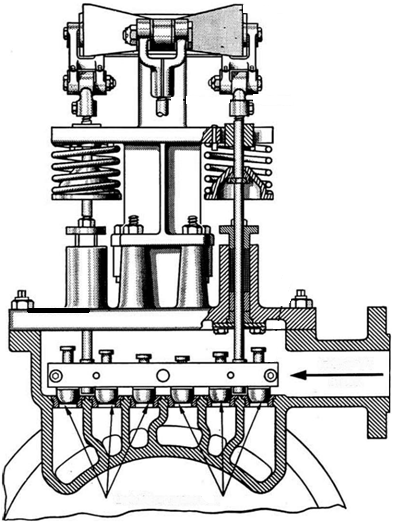 ΔΙΑΤΑΞΗ ΕΛΕΓΧΟΥ ΒΑΛΒΙΔΩΝ ΠΡΟΦΥΣΙΩΝ ΚΑΤΑ ΟΜΑΔΕΣ
ΑΤΜΟΣΤΡΟΒΙΛΟΣ ΑΝΤΛΙΑΣ ΚΥΚΛΟΦΟΡΙΑΣ ΚΥΡΙΟΥ ΨΥΓΕΙΟΥ
ΕΙΝΑΙ ΣΤΡΟΒΙΛΟΣ Curtis ΚΑΤΑΚΟΡΥΦΟΣ ΠΟΥ ΣΥΝΔΕΕΤΑΙ ΑΠΕΥΘΕΙΑΣ ΜΕ ΤΟΝ ΑΞΟΝΑ ΤΟΥ ΣΤΡΟΦΕΙΟΥ ΤΗΣ ΑΝΤΛΙΑΣ. ΤΟ ΒΑΡΟΣ ΤΟΥ ΣΤΡΟΦΕΙΟΥ (ΣΤΡΟΒΙΛΟΥ ΚΑΙ ΑΝΤΛΙΑΣ) ΒΑΣΤΑΖΕΤΑΙ ΑΠΟ ΩΣΤΙΚΟ ΤΡΙΒΕΑ, ΠΟΥ ΑΠΟΤΕΛΕΙ ΤΜΗΜΑ ΤΟΥ ΑΝΩ ΤΡΙΒΕΑ ΤΟΥ ΑΞΟΝΑ.
Η ΛΙΠΑΝΣΗ ΤΟΥΣ ΓΙΝΕΤΑΙ ΜΕ ΑΝΤΛΙΑ ΛΙΠΑΝΣΕΩΣ ΕΛΙΚΟΕΙΔΟΥΣ ΤΥΠΟΥ, ΠΟΥ ΑΝΑΡΡΟΦΑ ΛΑΔΙ ΑΠΟ ΤΗΝ ΕΛΑΙΟΛΕΚΑΝΗ ΚΑΙ ΤΟ ΚΑΤΑΘΛΙΒΕΙ ΚΑΤΕΥΘΕΙΑΝ ΣΤΟΥΣ ΤΡΙΒΕΙΣ. ΑΠΟ ΕΚΕΙ ΤΟ ΛΑΔΙ ΕΠΙΣΤΡΕΦΕΙ ΠΑΛΙ ΣΤΗΝ ΕΛΑΙΟΛΕΚΑΝΗ ΟΠΟΥ ΥΠΑΡΧΕΙ ΨΥΓΕΙΟ ΛΑΔΙΟΥ ΚΑΙ ΨΥΧΕΤΑΙ. ΚΑΤΑΛΛΗΛΟΣ ΔΑΚΤΥΛΙΟΣ ΤΟΥ ΑΞΟΝΑ ΑΠΟΤΕΛΕΙ ΦΡΑΓΜΑ ΛΑΔΙΟΥ ΓΙΑ ΝΑ ΠΑΡΕΜΠΟΔΙΖΕΤΑΙ Η ΔΙΑΦΥΓΗ ΤΟΥ ΠΡΟΣ ΤΗ ΣΥΣΚΕΥΗ ΣΤΕΓΑΝΟΤΗΤΑΣ ΤΟΥ ΣΤΡΟΒΙΛΟΥ.
Η ΕΙΣΟΔΟΣ ΤΟΥ ΑΤΜΟΥ ΣΤΟ ΣΤΡΟΒΙΛΟ ΡΥΘΜΙΖΕΤΑΙ ΑΠΟ ΜΙΑ ΒΑΛΒΙΔΑ ΑΤΜΟΥ ΔΙΠΛΗΣ ΕΔΡΑΣ, ΠΟΥ ΤΟ ΑΝΟΙΓΜΑ ΤΗΣ ΕΛΕΓΧΕΤΑΙ ΑΠΟ ΦΥΓΟΚΕΝΤΡΙΚΟ ΡΥΘΜΙΣΤΗ ΤΟΠΟΘΕΤΗΜΕΝΟ ΣΤΟ ΑΝΩ ΜΕΡΟΣ ΤΟΥ ΣΤΡΟΒΙΛΟΥ. ΣΕ ΠΕΡΙΠΤΩΣΗ ΥΠΕΡΤΑΧΥΣΕΩΣ ΤΟΥ ΣΤΡΟΦΕΙΟΥ Ο ΦΥΓΟΚΕΝΤΡΙΚΟΣ ΡΥΘΜΙΣΤΗΣ ΚΛΕΙΝΕΙ ΤΗ ΔΙΠΛΗ ΒΑΛΒΙΔΑ ΚΑΙ ΠΕΡΙΟΡΙΖΕΙ ΑΝΑΛΟΓΑ ΤΗΝ ΠΑΡΟΧΗ ΤΟΥ ΑΤΜΟΥ.
ΑΤΜΟΣΤΡΟΒΙΛΟΣ ΑΝΤΛΙΑΣ ΚΥΚΛΟΦΟΡΙΑΣ ΚΥΡΙΟΥ ΨΥΓΕΙΟΥ
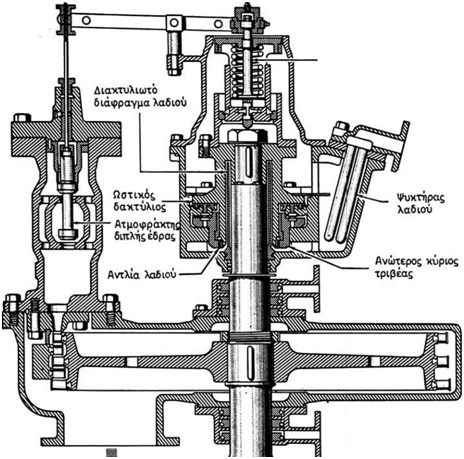 Φυγοκεντρικος ρυθμιστης 
οριου ταχυτητας
ΕΞΑΓΩΓΗ ΑΤΜΟΥ
ΑΤΜΟΣΤΡΟΒΙΛΟΣ ΑΝΤΛΙΑΣ ΤΡΟΦΟΔΟΤΗΣΕΩΣ ΛΕΒΗΤΩΝ
ΕΙΝΑΙ ΠΑΡΟΜΟΙΟΣ ΠΡΟΣ ΤΟ ΣΤΡΟΒΙΛΟ ΤΗΣ ΑΝΤΛΙΑΣ ΚΥΚΛΟΦΟΡΙΑΣ ΤΟΥ ΨΥΓΕΙΟΥ.
ΕΠΕΙΔΗ ΥΠΑΡΧΕΙ ΑΝΑΓΚΗ ΝΑ ΔΙΑΤΗΡΕΙΤΑΙ ΣΤΑΘΕΡΗ Η ΠΙΕΣΗ ΚΑΤΑΘΛΙΨΕΩΣ ΤΟΥ ΤΡΟΦΟΔΟΤΙΚΟΥ ΝΕΡΟΥ, Ο ΑΤΜΟΣΤΡΟΒΙΛΟΣ ΕΛΕΓΧΕΤΑΙ ΑΠΟ ΑΥΤΟΜΑΤΟ ΡΥΘΜΙΣΤΗ ΤΗΣ ΠΙΕΣΕΩΣ ΤΟΥ ΤΡΟΦΟΔΟΤΙΚΟΥ ΝΕΡΟΥ. ΑΥΤΟΣ ΣΕ ΠΕΡΙΠΤΩΣΗ ΠΤΩΣΕΩΣ ΤΗΣ ΠΙΕΣΕΩΣ (ΟΤΑΝ Π.Χ. ΑΝΟΙΓΕΙ ΤΟ ΤΡΟΦΟΔΟΤΙΚΟ ΕΠΙΣΤΟΜΙΟ) ΑΝΟΙΓΕΙ ΠΕΡΙΣΣΟΤΕΡΟ ΤΟΝ ΑΤΜΟΦΡΑΚΤΗ ΚΑΙ ΠΑΡΕΧΕΙ ΠΕΡΙΣΣΟΤΕΡΟ ΑΤΜΟ ΣΤΟ ΣΤΡΟΒΙΛΟ ΚΑΙ ΑΝΤΙΘΕΤΩΣ.
ΠΑΝΩ ΣΕ ΚΟΙΝΟ ΑΞΟΝΑ ΣΦΗΝΩΝΕΤΑΙ Ο ΤΡΟΧΟΣ ΤΟΥ ΣΤΡΟΒΙΛΟΥ ΚΑΙ ΤΟ ΣΤΡΟΦΕΙΟ ΤΗΣ ΑΝΤΛΙΑΣ. 
ΣΤΑ ΕΜΠΟΡΙΚΑ ΠΛΟΙΑ ΧΡΗΣΙΜΟΠΟΙΟΥΝ ΣΥΝΗΘΩΣ ΤΡΟΦΟΔΟΤΙΚΕΣ ΣΤΡΟΒΙΛΑΝΤΛΙΕΣ Coffin ΤΥΠΟΥ DE KAI IND.
ΑΤΜΟΣΤΡΟΒΙΛΟΣ ΑΝΤΛΙΑΣ ΚΥΚΛΟΦΟΡΙΑΣ ΚΥΡΙΟΥ ΨΥΓΕΙΟΥ
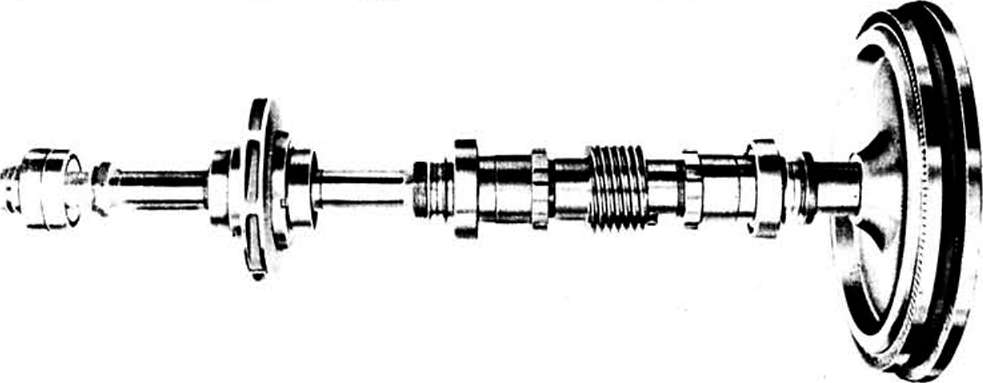 COFFIN DE
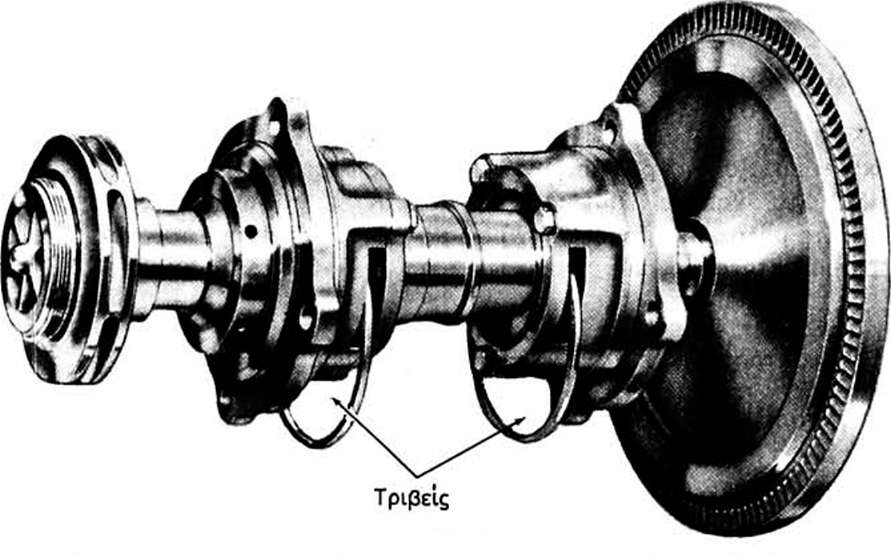 COFFIN IND
18
ΚΕΦΑΛΑΙΟ  ΔΕΚΑΤΟ ΟΓΔΟΟ
Η ΙΣΧΥΣ η ΙΠΠΟΔΥΝΑΜΗ ΤΩΝ ΑΤΜΟΣΤΡΟΒΙΛΩΝ
.
ΓΕΝΙΚΑ
Η ΙΣΧΥΣ ΤΩΝ ΑΤΜΟΣΤΡΟΒΙΛΩΝ ΠΑΡΙΣΤΑΝΕΤΑΙ ΓΕΝΙΚΑ ΜΕ ΤΟ ΓΡΑΜΜΑ Ρ (Power) ΚΑΙ ΕΧΕΙ ΔΙΑΦΟΡΕΣ ΤΙΜΕΣ ΑΝΑΛΟΓΑ ΜΕ ΤΗ ΘΕΣΗ ΣΤΗΝ ΟΠΟΙΑ ΜΕΤΡΕΙΤΑΙ.
ΓΕΝΙΚΑ
ΘΕΩΡΗΤΙΚΗ ΙΣΧΥΣ Ρθ.

ΠΕΡΙΦΕΡΕΙΑΚΗ ΙΣΧΥΣ Ρu.

ΕΣΩΤΕΡΙΚΗ Η ΕΝΔΕΙΚΤΙΚΗ ΙΣΧΥΣ Ρε.

Η ΠΡΑΓΜΑΤΙΚΗ ΙΣΧΥΣ Ρπ.
ΘΕΩΡΗΤΙΚΗ ΙΣΧΥΣ
ΘΕΩΡΗΤΙΚΗ ΙΣΧΥΣ Ρθ:
ΥΠΟΛΟΓΙΖΕΤΑΙ ΧΩΡΙΣ ΤΙΣ ΑΠΩΛΕΙΕΣ ΛΕΙΤΟΥΡΓΙΑΣ. ΑΝΤΙΣΤΟΙΧΕΙ ΣΤΗ ΣΥΝΟΛΙΚΗ ΘΕΩΡΗΤΙΚΗ ΙΣΕΝΤΡΟΠΙΚΗ ΘΕΡΜΙΚΗ ΠΤΩΣΗ ΔhΘ = h1-h2 ΤΟΥ ΑΤΜΟΥ ΠΟΥ ΔΙΕΡΧΕΤΑΙ ΑΠΟ ΤΟΝ ΑΤΜΟΣΤΡΟΒΙΛΟ, ΔΗΛΑΔΗ ΣΤΟ ΘΕΩΡΗΤΙΚΟ ΕΡΓΟ LΘ.
ΘΕΩΡΗΤΙΚΗ ΙΣΧΥΣ
ΑΝ ΑΠΟ ΤΟΝ ΑΤΜΟΣΤΡΟΒΙΛΟ ΔΙΕΡΧΟΝΤΑΙ G kp ΑΤΜΟΥ ΑΝΑ ΩΡΑ, ΤΟΤΕ ΣΤΟ ΤΕΧΝΙΚΟ ΣΥΣΤΗΜΑ ΙΣΟΔΥΝΑΜΟΥΝ ΜΕ  G . ΔhΘ  kcal/h ΚΑΙ ΕΠΕΙΔΗ 1 ΡS . h = 632,3 kcal  η 1 kcal = 1 /632,3  ΡS.h  ΕΠΕΤΑΙ ΟΤΙ Η ΘΕΩΡΗΤΙΚΗ ΙΣΧΥΣ ΡΘ ΘΑ ΔΙΝΕΤΑΙ ΑΠΟ ΤΟΝ ΤΥΠΟ:



                            PΘ =                                σε                            =  PS (μετρικους ιππους)


          
                    η        PΘ =                         σε           PS
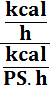 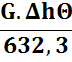 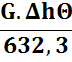 MΟΝΑΔΑ
ΩΣ ΜΟΝΑΔΑ ΙΣΧΥΟΣ ΣΤΟ ΜΕΤΡΙΚΟ ΣΥΣΤΗΜΑ ΧΡΗΣΙΜΟΠΟΙΕΙΤΑΙ ΤΟ 1 Κgm/sec , ΕΠΕΙΔΗ ΟΙ ΜΟΝΑΔΕΣ ΑΥΤΕΣ ΕΙΝΑΙ ΜΙΚΡΕΣ  ΧΡΗΣΙΜΟΠΟΙΕΙΤΑΙ ΓΙΑ ΤΗ ΜΕΤΡΗΣΗ ΤΗΣ ΙΣΧΥΟΣ ΤΩΝ ΜΗΧΑΝΩΝ Ο ΜΕΤΡΙΚΟΣ ΙΠΠΟΣ (PS) ΠΟΥ ΕΙΝΑΙ :
1 PS     = 75 Kgm/sec
1 KCal = 427 Kgm

1 ΩΡΙΑΙΟΣ ΙΠΠΟΣ (PS.h)=75 Kgm/sec x 3600 sec = 270.000 Kgm

           1 Kgm ------------------- 1/427 Kcal
270.000 Kgm-------------------  ????? Κcal

1PS.h = 270.000/427 = 632 KCal
ΘΕΩΡΗΤΙΚΗ ΙΣΧΥΣ
ΣΤΟ ΣΥΣΤΗΜΑ SI ΑΝ G ΕΙΝΑΙ ΣΕ kg ΑΤΜΟΥ ΑΝΑ ΩΡΑ ΚΑΙ ΔhΘ ΣΕ kJ/kg,
ΕΠΕΙΔΗ 1 kW.h = 3600 kJ  ΘΑ ΕΙΝΑΙ:


                   PΘ =               σε  kW
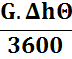 ΘΕΩΡΗΤΙΚΗ ΙΣΧΥΣ
ΓΙΑ ΝΑ ΥΠΟΛΟΓΙΣΟΥΜΕ  ΤΗ ΘΕΩΡΗΤΙΚΗ ΙΣΧΥ ΠΡΕΠΕΙ ΝΑ ΓΝΩΡΙΖΟΥΜΕ η ΝΑ ΜΕΤΡΗΣΟΥΜΕ ΤΗΝ ΚΑΤΑΝΑΛΩΣΗ ΤΟΥ ΣΤΡΟΒΙΛΟΥ ΣΕ ΑΤΜΟ ΚΑΙ ΝΑ ΥΠΟΛΟΓΙΣΟΥΜΕ ΤΗ ΘΕΡΜΙΚΗ ΠΤΩΣΗ ΔhΘ ΑΠΟ ΤΟ ΔΙΑΓΡΑΜΜΑ h-S ΚΑΤΑ ΤΑ ΓΝΩΣΤΑ ΑΠΟ ΤΗ ΘΕΡΜΟΔΥΝΑΜΙΚΗ.
ΠΑΡΑΔΕΙΓΜΑ ΣΤΟ ΒΙΒΛΙΟ (ΛΑΘΟΣ)
ΠΟΙΑ Η ΘΕΩΡΗΤΙΚΗ ΙΠΠΟΔΥΝΑΜΗ ΣΤΡΟΒΙΛΟΥ, ΠΟΥ ΚΑΤΑΝΑΛΩΝΕΙ 15000 kp ΑΤΜΟΥ ΑΝΑ ΩΡΑ ΜΕ ΠΙΕΣΗ 15 kp/cm2 ΚΑΙ ΘΕΡΜΟΚΡΑΣΙΑ 300°C ΚΑΙ ΕΞΑΓΕΙ ΣΕ ΣΥΜΠΥΚΝΩΤΗ, ΟΠΟΥ ΕΠΙΚΡΑΤΕΙ ΚΕΝΟ 95%:
ΛΥΣΗ
ΜΕ ΤΑ ΣΤΟΙΧΕΙΑ ΕΙΣΑΓΩΓΗΣ ΚΑΙ ΕΞΑΓΩΓΗΣ ΤΟΥ ΑΤΜΟΥ ΒΡΙΣΚΟYΜΕ ΑΠΟ ΤΟ ΔΙΑΓΡΑΜΜΑ h-S (ΣΤΟ ΤΕΧΝΙΚΟ ΣΥΣΤΗΜΑ) ΔhΘ = 223 kcal/kp, ΟΠΟΤΕ ΘΑ ΕΙΝΑΙ:

Ρθ =   15000x223 / 632,3 = 5290 ΡS  περίπου

ΣΤΟ ΔΙΕΘΝΕΣ ΣΥΣΤΗΜΑ Η ΠΙΕΣΗ ΘΑ ΗΤΑΝ 14,72 bar, ΤΟ ΚΕΝΟ, Η ΟΡΘΟΤΕΡΑ Η ΑΠΟΛΥΤΗ ΠΙΕΣΗ ΣΤΟ ΨΥΓΕΙΟ, ΘΑ ΗΤΑΝ 0,05 Χ 1,01325 = 0,0506 bar, Η ΔhΘ = 934 kJ/kp ΚΑΙ Η:

ΡΘ = 15000 Χ 934 / 3600 = 3891 kW

ΕΙΝΑΙ  ΠΡΑΓΜΑΤΙΚΑ:	  3891 kW Χ 1,36 = 5290 ΡS
ΠΑΡΑΔΕΙΓΜΑ ΣΩΣΤΟ
ΠΟΙΑ Η ΘΕΩΡΗΤΙΚΗ ΙΠΠΟΔΥΝΑΜΗ ΣΤΡΟΒΙΛΟΥ, ΠΟΥ ΚΑΤΑΝΑΛΩΝΕΙ 15000 kp ΑΤΜΟΥ ΑΝΑ ΩΡΑ ΜΕ ΠΙΕΣΗ 15 kp/cm2 ΚΑΙ ΘΕΡΜΟΚΡΑΣΙΑ 300°C ΚΑΙ ΕΞΑΓΕΙ ΣΕ ΣΥΜΠΥΚΝΩΤΗ, ΟΠΟΥ ΕΠΙΚΡΑΤΕΙ ΚΕΝΟ 95%:
ΛΥΣΗ
ΜΕ ΤΑ ΣΤΟΙΧΕΙΑ ΕΙΣΑΓΩΓΗΣ ΚΑΙ ΕΞΑΓΩΓΗΣ ΤΟΥ ΑΤΜΟΥ ΒΡΙΣΚΟYΜΕ ΑΠΟ ΤΟ ΔΙΑΓΡΑΜΜΑ h-S (ΣΤΟ ΤΕΧΝΙΚΟ ΣΥΣΤΗΜΑ) ΔhΘ = 114,01 kcal/kp, ΟΠΟΤΕ ΘΑ ΕΙΝΑΙ:

Ρθ =   15000x114 / 632,3 = 2704,7 ΡS  περίπου

ΣΤΟ ΔΙΕΘΝΕΣ ΣΥΣΤΗΜΑ Η ΠΙΕΣΗ ΘΑ ΗΤΑΝ 14,72 bar, ΤΟ ΚΕΝΟ, Η ΟΡΘΟΤΕΡΑ Η ΑΠΟΛΥΤΗ ΠΙΕΣΗ ΣΤΟ ΨΥΓΕΙΟ, ΘΑ ΗΤΑΝ 0,05 Χ 1,01325 = 0,0506 bar, Η ΔhΘ = 477,3 kJ/kp ΚΑΙ Η:
h1= 3038,9 kJ/kg
h2= 2561,6 kJ/kg         απο τους πινακες Γ3 και Γ2
ΔΗθ= 477,3 kJ/kg

ΡΘ = 15000 Χ 477 / 3600 = 1987,5 kW

ΕΙΝΑΙ  ΠΡΑΓΜΑΤΙΚΑ:	  1987,5 kW Χ 1,36 = 2704,7 ΡS
ΠΕΡΙΦΕΡΕΙΑΚΗ ΙΣΧΥΣ
ΠΕΡΙΦΕΡΕΙΑΚΗ ΙΣΧΥΣ Ρu:
ΕΙΝΑΙ Η ΙΣΧΥΣ ΠΟΥ ΑΝΑΠΤΥΣΣΕΤΑΙ ΣΤΗΝ ΠΕΡΙΦΕΡΕΙΑ ΤΟΥ ΣΤΡΟΦΕΙΟΥ, ΔΗΛΑΔΗ ΣΤΑ ΠΤΕΡΥΓΙΑ ΚΑΙ ΑΝΤΙΣΤΟΙΧΕΙ ΣΤΟ ΠΕΡΙΦΕΡΕΙΑΚΟ ΕΡΓΟ Lu .
Η ΠΕΡΙΦΕΡΕΙΑΚΗ ΙΣΧΥΣ ΠΡΟΚΥΠΤΕΙ ΑΠΟ ΤΗ ΘΕΩΡΗΤΙΚΗ, ΑΝ ΑΠΟ ΑΥΤΗΝ ΑΦΑΙΡΕΘΕΙ Η ΙΣΧΥΣ ΠΟΥ ΑΝΤΙΠΡΟΣΩΠΕΥΟΥΝ ΟΙ ΑΠΩΛΕΙΕΣ ΤΩΝ ΠΡΟΦΥΣΙΩΝ, ΤΡΙΒΗΣ ΣΤΙΣ ΑΥΛΑΚΕΣ ΠΤΕΡΥΓΙΩΝ ΚΑΙ ΤΗΣ ΕΚΡΟΗΣ ΚΑΙ ΥΠΟΛΟΓΙΖΕΤΑΙ ΑΝ ΠΟΛΛΑΠΛΑΣΙΑΣΟYΜΕ ΤΗ ΘΕΩΡΗΤΙΚΗ ΡΘ ΜΕ ΤΟΝ ΠΕΡΙΦΕΡΕΙΑΚΟ ΒΑΘΜΟ ΑΠΟΔΟΣΕΩΣ:
Ρu= Ρθ ·ηu
ΕΣΩΤΕΡΙΚΗ Η ΕΝΔΕΙΚΤΙΚΗ ΙΣΧΥΣ
ΕΣΩΤΕΡΙΚΗ η ΕΝΔΕΙΚΤΙΚΗ ΙΣΧΥΣ Ρε:
ΕΙΝΑΙ Η ΙΣΧΥΣ ΠΟΥ ΑΠΟΔΙΔΕΤΑΙ ΑΠΟ ΤΙΣ ΠΤΕΡΥΓΩΣΕΙΣ ΣΤΟΝ ΑΞΟΝΑ ΤΟΥ ΣΤΡΟΦΕΙΟΥ, ΑΝΤΙΣΤΟΙΧΕΙ ΣΤΟ ΕΣΩΤΕΡΙΚΟ ΕΡΓΟ Lε ΚΑΙ ΠΡΟΚΥΠΤΕΙ ΑΠΟ ΤΗΝ ΠΕΡΙΦΕΡΕΙΑΚΗ, ΑΝ ΑΠΟ ΑΥΤΗΝ ΑΦΑΙΡΕΣΟΥΜΕ ΤΗΝ ΙΣΧΥ ΠΟΥ ΑΝΤΙΣΤΟΙΧΕΙ ΣΤΙΣ ΑΠΩΛΕΙΕΣ ΑΝΕΜΙΣΜΟΥ ΚΑΙ ΔΙΑΚΕΝΩΝ ΤΩΝ ΠΤΕΡΥΓΩΣΕΩΝ ΔΕΝ ΑΦΑΙΡΟΥΜΕ ΤΙΣ ΑΠΩΛΕΙΕΣ ΤΩΝ ΕΞΩΤΕΡΙΚΩΝ ΣΥΣΚΕΥΩΝ ΣΤΕΓΑΝΟΤΗΤΑΣ, ΤΙΣ ΜΗΧΑΝΙΚΕΣ ΑΠΩΛΕΙΕΣ ΚΑΙ ΤΙΣ ΑΠΩΛΕΙΕΣ ΑΚΤΙΝΟΒΟΛΙΑΣ.
Η ΕΣΩΤΕΡΙΚΗ ΙΣΧΥΣ ΑΝΤΙΣΤΟΙΧΕΙ ΠΡΟΣ ΤΗΝ ΕΝΔΕΙΚΤΙΚΗ ΙΠΠΟΔΥΝΑΜΗ ΤΩΝ ΠΑΛΙΝΔΡΟΜΙΚΩΝ ΜΗΧΑΝΩΝ. ΕΠΕΙΔΗ ΔΕΝ ΥΠΑΡΧΕΙ ΚΑΤΑΛΛΗΛΟ ΟΡΓΑΝΟ ΜΕΤΡΗΣΕΩΣ ΓΙΑ ΤΟΥΣ ΑΤΜΟΣΤΡΟΒΙΛΟΥΣ, ΟΠΩΣ Ο ΔΥΝΑΜΟΔΕΙΚΤΗΣ ΓΙΑ ΤΙΣ ΠΑΛΙΝΔΡΟΜΙΚΕΣ ΜΗΧΑΝΕΣ, Η Ρε ΠΡΟΣΔΙΟΡΙΖΕΤΑΙ ΩΣ ΓΙΝΟΜΕΝΟ ΤΗΣ ΘΕΩΡΗΤΙΚΗΣ ΙΣΧΥΟΣ ΕΠΙ ΤΟΝ ΕΣΩΤΕΡΙΚΟ ΒΑΘΜΟ ΑΠΟΔΟΣΕΩΣ ηε ΜΕ ΤΟΝ ΤΥΠΟ:
                                                                         Ρε = Ρθ · ηε
ΠΡΑΓΜΑΤΙΚΗ ΙΣΧΥΣ
ΠΡΑΓΜΑΤΙΚΗ ΙΣΧΥΣ Ρπ:
ΚΑΛΕΙΤΑΙ ΚΑΙ ΩΦΕΛΙΜΗ ΙΣΧΥΣ, ΑΝΤΙΣΤΟΙΧΕΙ ΣΤΟ ΠΡΑΓΜΑΤΙΚΟ ΕΡΓΟ ΚΑΙ ΠΡΟΚΥΠΤΕΙ ΑΠΟ ΤΗ ΘΕΩΡΗΤΙΚΗ, ΑΦΟΥ ΑΦΑΙΡΕΘΟΥΝ ΑΠ' ΑΥΤΗΝ ΟΛΕΣ ΓΕΝΙΚΑ ΟΙ ΑΠΩΛΕΙΕΣ ΙΣΧΥΟΣ. ΠΡΟΚΥΠΤΕΙ ΕΠΙΣΗΣ ΑΠΟ ΤΗΝ ΕΣΩΤΕΡΙΚΗ, ΑΦΟΥ ΑΦΑΙΡΕΘΕΙ ΑΠΟ ΑΥΤΗΝ Η ΙΣΧΥΣ ΠΟΥ ΑΝΤΙΣΤΟΙΧΕΙ ΣΤΙΣ ΜΗΧΑΝΙΚΕΣ ΑΠΩΛΕΙΕΣ, ΤΙΣ ΑΠΩΛΕΙΕΣ ΤΩΝ ΕΞΩΤΕΡΙΚΩΝ ΣΥΣΚΕΥΩΝ ΣΤΕΓΑΝΟΤΗΤΑΣ ΚΑΙ ΤΙΣ ΑΠΩΛΕΙΕΣ ΑΚΤΙΝΟΒΟΛΙΑΣ. ΓΙΑ ΤΗΝ ΠΡΑΓΜΑΤΙΚΗ ΙΣΧΥ ΕΦΑΡΜΟΖΕΤΑΙ Ο ΤΥΠΟΣ:
Ρπ = Ρε · ημ
ΠΡΑΓΜΑΤΙΚΗ ΙΣΧΥΣ
ΠΡΑΓΜΑΤΙΚΗ ΙΣΧΥΣ Ρπ:

ΓΙΑ ΤΗΝ ΠΡΑΓΜΑΤΙΚΗ ΙΣΧΥ ΕΦΑΡΜΟΖΕΤΑΙ Ο ΤΥΠΟΣ:
Ρπ = Ρε · ημ

ΟΠΟΥ ημ ΕΙΝΑΙ Ο ΜΗΧΑΝΙΚΟΣ ΒΑΘΜΟΣ ΑΠΟΔΟΣΕΩΣ. ΣΤΗ ΣΥΝΕΧΕΙΑ ΘΑ ΕΙΝΑΙ:

Ρπ = Ρθ · ηε · ημ
ΠΡΑΓΜΑΤΙΚΗ ΙΣΧΥΣ
ΠΡΑΓΜΑΤΙΚΗ ΙΣΧΥΣ Ρπ:

Η ΠΡΑΓΜΑΤΙΚΗ ΙΣΧΥΣ ΜΕΤΡΕΙΤΑΙ ΣΤΗΝ ΑΤΡΑΚΤΟ ΚΑΙ ΥΠΟΛΟΓΙΖΕΤΑΙ ΣΕ ΑΤΡΑΚΤΟΙΠΠΟΥΣ SΗΡ (Shaft Horse Power) η kW ΑΞΟΝΑ.
Η ΜΕΤΡΗΣΗ ΓΙΝΕΤΑΙ ΕΙΤΕ ΜΕ ΣΤΡΕΨΙΜΕΤΡΟ (Torsion-meter) ΕΙΤΕ ΜΕ ΚΟΙΝΗ(ΦΡΕΝΟ)ΠΕΔΗ η ΧΑΛΙΝΩΤΗΡΙΟ ΤΟΥ Prony, ΥΔΡΑΥΛΙΚΗ ΤΟΥ Fottinger η ΚΑΙ ΜΕ ΗΛΕΚΤΡΙΚΗ ΔΥΝΑΜΟΠΕΔΗ.
ΠΡΑΓΜΑΤΙΚΗ ΙΣΧΥΣ
ΜΕΤΡΗΣΗ ΜΕ ΣΤΡΕΨΙΜΕΤΡΟ. ΤΟ ΣΤΡΕΨΙΜΕΤΡΟ ΕΙΝΑΙ ΟΡΓΑΝΟ ΠΟΥ ΠΡΟΣΑΡΜΟΖΕΤΑΙ ΣΤΟΝ ΑΞΟΝΑ ΚΑΙ ΜΕΤΡΑ ΤΗ ΣΤΡΕΨΗ ΠΟΥ ΥΦΙΣΤΑΤΑΙ ΑΥΤΟΣ ΣΕ ΟΡΙΣΜΕΝΟ ΜΗΚΟΣ ΤΟΥ, ΟΤΑΝ ΜΕΤΑΦΕΡΕΙ ΟΡΙΣΜΕΝΗ ΙΣΧΥ. ΚΑΤΑ ΤΗ ΔΟΚΙΜΗ ΠΡΟΣΔΙΟΡΙΖΕΤΑΙ Η ΓΩΝΙΑ ΣΤΡΕΨΕΩΣ ΤΟΥ ΑΞΟΝΑ ΜΕ ΟΠΤΙΚΗ Η ΗΛΕΚΤΡΙΚΗ ΜΕΘΟΔΟ. ΑΠΟ ΤΗ ΓΩΝΙΑ ΑΥΤΗ ΥΠΟΛΟΓΙΖΕΤΑΙ Η ΡΟΠΗ ΣΤΡΕΨΕΩΣ Μσ ΣΕ kpm ΚΑΙ ΑΠΟ ΑΥΤΗΝ Η Ρπ ΩΣ ΓΙΝΟΜΕΝΟ ΤΗΣ ΡΟΠΗΣ ΣΤΡΕΨΕΩΣ Μσ ΕΠΙ ΤΗ ΓΩΝΙΑΚΗ ΤΑΧΥΤΗΤΑ 2π.η /60, ΟΠΟΥ η Ο ΑΡΙΘΜΟΣ ΣΤΡΟΦΩΝ ΑΝΑ ΛΕΠΤΟ (rpm). ΜΕ ΤΟΝ ΤΥΠΟ:
                                 2π. η . Μσ	                                                  2π. η . Μσ
                      Ρπ = -----------------	     σε  kpm/s      η	 Ρπ = ----------------     σε ΡS
                                       60	                                                   60 Χ 75
                                                                 2π. η . Μσ
                           η                       Ρπ = --------------------	 σε ΡS
                                                                    4500
ΣΤΟ ΔΙΕΘΝΕΣ ΣΥΣΤΗΜΑ Η ΡΟΠΗ ΣΤΡΕΨΕΩΣ Μσ ΜΕΤΡΕΙΤΑΙ ΣΕ Ν . m, ΔΗΛΑΔΗ ΣΕ (J), ΟΠΟΤΕ Ο ΤΥΠΟΣ ΤΗΣ Ρπ ΘΑ ΕΙΝΑΙ ΑΝΤΙΣΤΟΙΧΑ:
                                 2π. η . Μσ	                                                  2π. η . Μσ
                      Ρπ = -----------------	σε  J/s  η Watt     η	 Ρπ = ------------------     σε kW
                                       60	                                                  60 Χ 1000
                                                                 2π. η . Μσ
                           η                       Ρπ = --------------------	 σε kW
                                                                    60000
ΠΡΑΓΜΑΤΙΚΗ ΙΣΧΥΣ
ΠΑΡΑΔΕΙΓΜΑ
ΣΕ ΣΤΡΟΒΙΛΟ ΜΕΤΡΗΘΗΚΕ Η ΡΟΠΗ ΣΤΡΕΨΕΩΣ Μσ ΜΕ ΤΟ ΣΤΡΕΨΙΜΕΤΡΟ ΙΣΗ ΜΕ 800 kpm  ή  7848 kJ.
ΝΑ ΒΡΕΘΕΙ Η ΠΡΑΓΜΑΤΙΚΗ ΙΠΠΟΔΥΝΑΜΗ ΤΟΥ ΟΤΑΝ η = 3000 rpm.
ΛΥΣΗ
Θα είναι κατά το μετρικό σύστημα:
                               2π. η . Μσ        2 x 3,14 x 3000 x 800
                      Ρπ = ---------------  = ------------------------------- = 3350 ΡS
                                   4500	                     4500
ή κατά το σύστημα SI:
                                2π. η . Μσ       2 x 3,14 x 3000 x 7848
	           Ρπ = --------------- = -------------------------------- = 2464 kW
                                  60 000                      60 000
               Είναι            2464 kW X 1,36 = 3350 ΡS
ΠΡΑΓΜΑΤΙΚΗ ΙΣΧΥΣ
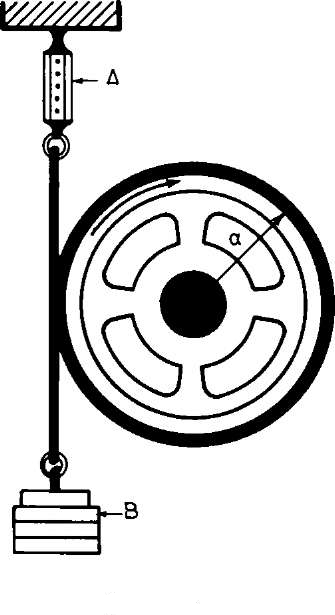 Η ΜΕΤΡΗΣΗ ΜΕ ΤΗΝ ΚΟΙΝΗ ΠΕΔΗ ΤΟΥ Ρrony. ΣΤΗΝ ΑΠΛΗ ΤΗΣ ΔΙΑΤΑΞΗ Η ΠΕΔΗ ΑΥΤΗ ΑΠΟΤΕΛΕΙΤΑΙ ΑΠΟ ΜΙΑ ΤΡΟΧΑΛΙΑ ΠΟΥ ΤΟΠΟΘΕΤΕΙΤΑΙ ΣΤΟΝ ΑΞΟΝΑ η ΣΕ ΕΝΑ ΣΥΝΔΕΣΜΟ ΤΟΥ. Η ΤΡΟΧΑΛΙΑ ΠΕΡΙΒΑΛΛΕΤΑΙ ΜΕ ΔΙΠΛΟ ΣΧΟΙΝΙ, ΤΟΥ ΟΠΟΙΟΥ ΤΟ ΕΝΑ ΑΚΡΟ ΣΥΝΔΕΕΤΑΙ ΜΕ ΤΟ ΔΥΝΑΜΟΜΕΤΡΟ Δ ΑΠΟ ΤΟ ΑΛΛΟ ΑΝΑΚΡΕΜΑΤΑΙ ΤΟ ΒΑΡΟΣ Β.
ΑΝΤΙ ΓΙΑ ΣΧΟΙΝΙ ΜΠΟΡΕΙ ΝΑ ΧΡΗΣΙΜΟΠΟΙΗΘΟΥΝ ΚΑΙ ΚΟΜΜΑΤΙΑ ΑΠΟ ΣΚΛΗΡΟ ΞΥΛΟ Η ΠΕΠΙΕΣΜΕΝΟ ΧΑΡΤΙ ΠΟΥ ΠΕΡΙΒΑΛΛΟΥΝ ΤΗΝ ΑΤΡΑΚΤΟ ΣΑΝ ΕΙΔΟΣ ΗΜΙΤΡΙΒΕΩΝ. Η ΣΥΝΔΕΣΗ ΠΡΟΣ ΤΟ ΔΥΝΑΜΟΜΕΤΡΟ ΚΑΙ ΤΟ ΒΑΡΟΣ ΜΠΟΡΕΙ ΝΑ ΠΡΑΓΜΑΤΟΠΟΙΕΙΤΑΙ ΚΑΙ ΜΕΣΩ ΜΟΧΛΟΥ.
ΠΡΑΓΜΑΤΙΚΗ ΙΣΧΥΣ
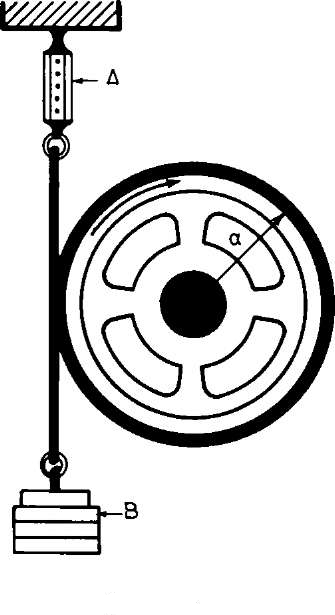 Η ΜΕΤΡΗΣΗ ΜΕ ΤΗΝ ΚΟΙΝΗ ΠΕΔΗ ΤΟΥ Ρrony. 
ΣΤΟ ΣΥΣΤΗΜΑ ΑΥΤΟ (ΠΟΥ ΛΙΠΑΙΝΕΤΑΙ ΚΑΙ ΨΥΧΕΤΑΙ ΚΑΝΟΝΙΚΑ ΚΑΤΑ ΤΗ ΜΕΤΡΗΣΗ ΓΙΑ ΝΑ ΜΗΝ ΥΠΕΡΘΕΡΜΑΝΘΕΙ) Η ΑΝΑΠΤΥΣΣΟΜΕΝΗ ΤΡΙΒΗ ΑΠΟΡΡΟΦΑ ΤΟ ΜΗΧΑΝΙΚΟ ΕΡΓΟ ΠΟΥ ΜΕΤΑΒΙΒΑΖΕΤΑΙ ΑΠΟ ΤΗΝ ΑΤΡΑΚΤΟ. ΑΥΤΟ ΕΠΙΤΥΓΧΑΝΕΤΑΙ ΜΕ ΠΡΟΟΔΕΥΤΙΚΗ ΠΡΟΣΘΗΚΗ ΒΑΡΩΝ ΣΤΟ ΕΛΕΥΘΕΡΟ ΑΚΡΟ ΤΗΣ ΠΕΔΗΣ, ΠΟΥ ΕΧΕΙ ΤΑΣΗ ΝΑ ΚΙΝΗΘΕΙ, ΩΣΠΟΥ ΝΑ ΔΗΜΙΟΥΡΓΗΘΕΙ ΚΑΤΑΣΤΑΣΗ ΙΣΟΡΡΟΠΙΑΣ, ΕΝΩ Ο ΣΤΡΟΒΙΛΟΣ ΘΑ ΑΠΟΔΙΔΕΙ ΤΗ ΜΕΓΙΣΤΗ ΙΣΧΥ ΤΟΥ, ΠΟΥ ΥΠΟΛΟΓΙΖΕΤΑΙ ΤΟΤΕ ΜΕ ΕΝΑΝ ΤΥΠΟ.
ΠΡΑΓΜΑΤΙΚΗ ΙΣΧΥΣ
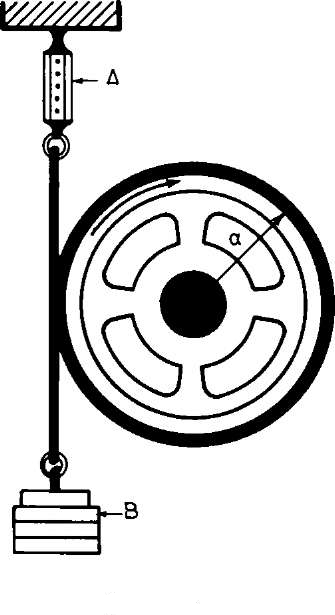 Η ΜΕΤΡΗΣΗ ΜΕ ΤΗΝ ΚΟΙΝΗ ΠΕΔΗ ΤΟΥ Ρrony. 
           2π. η (Β - Δ) α
Ρπ = --------------------------     σε ΡS	
                   4500
όπου π = 3,14, η = αριθμός στροφών ανά λεπτό, α = η ακτίνα σε m της τροχαλίας στην περιφέρεια που αναπτύσσεται η τριβή, Β = το βάρος σε kp και Δ = η ένταση του δυναμομέτρου σε kp.
Στο σύστημα SΙ οι Β και Δ είναι σε Ν, και ο τύπος:
          2π. η (Β - Δ) α
Ρπ = -----------------------   σε J/s ή W    και
                   60
         2π . η (Β - Δ) α
Ρπ = -----------------------   σε  kW     
                60000
ΠΡΑΓΜΑΤΙΚΗ ΙΣΧΥΣ
Η ΜΕΤΡΗΣΗ ΜΕ ΤΗΝ ΥΔΡΑΥΛΙΚΗ ΠΕΔΗ ΤΟΥ Froude. 
ΑΥΤΗ ΧΡΗΣΙΜΟΠΟΙΕΙΤΑΙ ΠΕΡΙΣΣΟΤΕΡΟ ΚΑΙ ΜΑΛΙΣΤΑ ΓΙΑ ΤΙΣ ΜΕΓΑΛΥΤΕΡΕΣ ΙΠΠΟΔΥΝΑΜΕΙΣ. ΤΟ ΕΡΓΟ ΠΟΥ ΜΕΤΑΒΙΒΑΖΕΤΑΙ ΑΠΟ ΤΗΝ ΑΤΡΑΚΤΟ ΜΕΤΑΤΡΕΠΕΤΑΙ ΣΕ ΘΕΡΜΟΤΗΤΑ ΜΕΣΑ ΣΤΗ ΣΥΣΚΕΥΗ, ΠΟΥ ΑΠΟΤΕΛΕΙΤΑΙ ΑΠΟ ΕΝΑ ΣΤΡΟΦΕΙΟ ΣΥΝΔΕΜΕΝΟ ΜΕ ΤΟΝ ΑΞΟΝΑ ΚΑΙ ΕΝΑ ΚΕΛΥΦΟΣ ΠΟΥ ΣΤΗΡΙΖΕΤΑΙ ΕΛΕΥΘΕΡΑ. ΣΤΡΟΦΕΙΟ ΚΑΙ ΚΕΛΥΦΟΣ ΦΕΡΟΥΝ ΑΝΤΙΣΤΟΙΧΑ ΠΤΕΡΥΓΙΑ. ΤΟ ΚΕΛΥΦΟΣ ΤΡΟΦΟΔΟΤΕΙΤΑΙ ΣΥΝΕΧΩΣ ΜΕ ΝΕΡΟ ΠΟΥ ΚΥΚΛΟΦΟΡΕΙ ΚΑΙ ΠΟΥ Η ΘΕΡΜΟΚΡΑΣΙΑ ΤΟΥ ΑΝΕΡΧΕΤΑΙ ΑΠΟ ΤΗΝ ΤΡΙΒΗ ΤΟΥ ΜΕ ΤΑ ΠΤΕΡΥΓΙΑ, ΕΝΩ ΤΟ ΚΕΛΥΦΟΣ ΤΕΙΝΕΙ ΝΑ ΠΕΡΙΣΤΡΑΦΕΙ. Η ΙΠΠΟΔΥΝΑΜΗ ΜΕΤΡΕΙΤΑΙ, ΟΠΩΣ ΚΑΙ ΣΤΗΝ ΚΟΙΝΗ ΠΕΔΗ, ΣΤΗ ΘΕΣΗ ΟΠΟΥ ΕΠΙΤΥΓΧΑΝΕΤΑΙ ΙΣΟΡΡΟΠΙΑ ΤΟΥ ΚΕΛΥΦΟΥΣ ΜΕ ΤΗ ΒΟΗΘΕΙΑ ΠΑΛΙ ΜΟΧΛΟΥ, ΖΥΓΟΥ ΚΑΙ ΑΝΤΙΒΑΡΟΥ.
ΠΡΑΓΜΑΤΙΚΗ ΙΣΧΥΣ
Η ΜΕΤΡΗΣΗ ΜΕ ΤΗΝ ΗΛΕΚΤΡΙΚΗ ΠΕΔΗ. 
Ο ΣΤΡΟΒΙΛΟΣ ΣΥΝΔΕΕΤΑΙ ΜΕ ΗΛΕΚΤΡΟΓΕΝΝΗΤΡΙΑ. ΑΠΟ ΤΗΝ ΙΣΧΥ Ρηλ ΣΕ kW ΠΟΥ ΑΝΑΠΤΥΣΣΕΙ Η ΗΛΕΚΤΡΟΓΕΝΝΗΤΡΙΑ, ΚΑΙ ΠΟΥ ΜΕΤΡΕΙΤΑΙ ΕΥΚΟΛΑ ΜΕ ΤΑ ΗΛΕΚΤΡΙΚΑ ΟΡΓΑΝΑ ΜΕΤΡΗΣΕΩΣ (ΒΟΛΤΟΜΕΤΡΟ-ΑΜΠΕΡΟΜΕΤΡΟ), ΚΑΙ ΜΕ ΓΝΩΣΤΗ ΤΗΝ ΑΠΟΔΟΣΗ ΤΗΣ ηηλ ΥΠΟΛΟΓΙΖΕΤΑΙ Η ΡΠ ΜΕ ΤΟΝ ΤΥΠΟ:

                                                         Ρηλ
                                Ρπ =                                                     ηηλ
ΠΡΑΓΜΑΤΙΚΗ ΙΣΧΥΣ
ΠΑΡΑΔΕΙΓΜΑ
ΣΤΡΟΒΙΛΟΣ ΚΑΤΑΝΑΛΙΣΚΕΙ ΑΝΑ ΩΡΑ 12 640 kg ΑΤΜΟΥ, ΠΟΥ ΚΑΤΑ ΤΗΝ ΕΙΣΟΔΟ ΤΟΥ ΣΤΟ ΣΤΡΟΒΙΛΟ ΕΧΕΙ ΠΙΕΣΗ 17,6 bar ΚΑΙ ΘΕΡΜΟΚΡΑΣΙΑ t = 250°C. ΣΤΑ ΣΤΟΙΧΕΙΑ ΤΟΥ ΑΥΤΑ ΑΝΤΙΣΤΟΙΧΕΙ ΕΝΘΑΛΠΙΑ 2917 kJ/kg· Ο ΣΤΡΟΒΙΛΟΣ ΕΡΓΑΖΕΤΑΙ ΜΕ ΚΕΝΟ ΨΥΓΕΙΟΥ 90%, ΣΤΟ ΟΠΟΙΟ Η ΕΝΘΑΛΠΙΑ ΤΟΥ ΑΤΜΟΥ, ΟΤΑΝ ΕΙΣΕΡΧΕΤΑΙ ΣΤΟ ΨΥΓΕΙΟ, ΕΙΝΑΙ 2080 kJ/kg· ΠΟΙΑ Η ΕΣΩΤΕΡΙΚΗ ΚΑΙ ΠΟΙΑ Η ΠΡΑΓΜΑΤΙΚΗ ΙΣΧΥΣ ΤΟΥ ΣΤΡΟΒΙΛΟΥ, ΟΤΑΝ ΔΙΝΟΝΤΑΙ Ο ΕΣΩΤΕΡΙΚΟΣ ΒΑΘΜΟΣ ΑΠΟΔΟΣΕΩΣ ΤΟΥ ηε = 0,82 ΚΑΙ Ο ΜΗΧΑΝΙΚΟΣ ημ = 0,92;
ΛΥΣΗ
ΥΠΟΛΟΓΙΖΟYΜΕ ΠΡΩΤΑ ΤΗΝ ΕΝΘΑΛΠΙΑΚΗ ΠΤΩΣΗ ΤΟΥ ΑΤΜΟΥ ΩΣ:
ΔhΘ = 2917 - 2080 = 837 kJ/kg
 ΓΝΩΡΙΖΟΥΜΕ  ΟΤΙ  :           ηε =  Ρε / ΡΘ    =>   Ρε = ΡΘ . ηε  
                                               ΡΘ = G . ΔhΘ  / 3600
                                                               G . ΔhΘ
ΕΦΑΡΜΟΖΟΥΜΕ ΤΟΝ ΤΥΠΟ:     Ρε = 	             . ηε =  12640 Χ  837/ 3600 X0,82 = 2410 kW
                                                                 3600

Η ΠΡΑΓΜΑΤΙΚΗ ΙΣΧΥΣ ΤΟΥ ΘΑ ΕΙΝΑΙ:    Ρπ = 2410 Χ ημ =  2410 Χ 0,92  = 2218 kW ΣΤΟΝ ΑΞΟΝΑ
19
ΚΕΦΑΛΑΙΟ  ΔΕΚΑΤΟ ΕΝΑΤΟ
ΚΑΤΑΝΑΛΩΣΗ ΤΩΝ ΑΤΜΟΣΤΡΟΒΙΛΩΝ
.
Η ΚΑΤΑΝΑΛΩΣΗ ΤΟΥ ΣΤΡΟΒΙΛΟΥ ΣΕ ΑΤΜΟ
ΔΙΝΕΤΑΙ ΣΕ kp ΑΤΜΟΥ ΑΝΑ ΩΡΑ (kp/h) η ΣΕ kg ΑΤΜΟΥ ΑΝΑ ΩΡΑ (kg/h) ΚΑΙ ΑΝ ΔΙΑΙΡΕΘΕΙ ΜΕ ΤΗΝ ΙΣΧΥ ΤΟΥ ΣΤΡΟΒΙΛΟΥ ΣΤΟΝ ΑΞΟΝΑ ΠΡΟΚΥΠΤΕΙ Η ΠΡΑΓΜΑΤΙΚΗ ΕΙΔΙΚΗ ΚΑΤΑΝΑΛΩΣΗ ΤΟΥ bs ΣΕ kp (ατμου)/ΡSh η kg (ατμου)/kWh. 

ΜΕΤΡΕΙΤΑΙ ΑΝΑ ΜΟΝΑΔΑ ΠΡΑΓΜΑΤΙΚΗΣ ΙΣΧΥΟΣ (αξονα) ΚΑΙ ΑΝΑ ΩΡΑ (h).
Η ΚΑΤΑΝΑΛΩΣΗ ΤΟΥ ΣΤΡΟΒΙΛΟΥ ΣΕ ΑΤΜΟ
ΣΥΜΦΩΝΑ ΜΕ ΤΑ ΠΑΡΑΠΑΝΩ ΘΑ ΕΙΝΑΙ:


                         G
              bs =  -------------      σε kp/ΡSh η kg/kWh 
                         PΠ 

ΟΠΟΥ G = Η ΚΑΤΑΝΑΛΩΣΗ ΑΤΜΟΥ ΑΝΑ ΩΡΑ ΚΑΙ ΡΠ Η ΙΣΧΥΣ ΣΕ ΡS η kW ΑΝΤΙΣΤΟΙΧΑ.
Η ΚΑΤΑΝΑΛΩΣΗ ΤΟΥ ΣΤΡΟΒΙΛΟΥ ΣΕ ΑΤΜΟ
ΑΝ ΤΩΡΑ ΕΙΝΑΙ ΔhΘ Η ΘΕΡΜΙΚΗ ΠΤΩΣΗ ΚΑΙ Ο ΟΛΙΚΟΣ ΒΑΘΜΟΣ ΑΠΟΔΟΣΕΩΣ ηολ, Η ΕΙΔΙΚΗ ΚΑΤΑΝΑΛΩΣΗ bS  ΘΑ ΔΙΝΕΤΑΙ ΜΕ ΤΟΥΣ ΤΥΠΟΥΣ:
                               632,3
                  bS = -------------------                   σε  kp ατμου/PSh
                       ΔhΘ . ηολ  KAI
                              3600
                  bS = -------------------                   σε  kg ατμου/kWh
                       ΔhΘ . ηολ
Η ΚΑΤΑΝΑΛΩΣΗ ΤΟΥ ΣΤΡΟΒΙΛΟΥ ΣΕ ΑΤΜΟ
Η ΠΡΑΓΜΑΤΙΚΗ ΕΙΔΙΚΗ ΚΑΤΑΝΑΛΩΣΗ ΣΕ ΑΤΜΟ: 
ΣΤΟΥΣ ΣΥΓΧΡΟΝΟΥΣ ΣΤΡΟΒΙΛΟΥΣ ΚΥΜΑΙΝΕΤΑΙ ΑΠΟ 2-5 kp/ΡS.h η 2,5-6 kg/kW.h. ΕΝΩ ΣΕ ΣΤΡΟΒΙΛΟΥΣ ΒΟΗΘΗΤΙΚΩΝ ΜΗΧ/ΤΩΝ ΑΠΟ 7-12 kp/ΡS.h η 11-15 kg/kW.h. 
ΑΥΤΗ ΜΠΟΡΕΙ ΝΑ ΜΕΤΡΗΘΕΙ ΕΥΚΟΛΑ, ΓΙΑ ΔΕΔΟΜΕΝΗ ΙΣΧΥ ΜΕ ΣΤΑΘΕΡΑ ΣΤΟΙΧΕΙΑ ΑΤΜΟΥ ΚΑΙ ΣΥΜΠΥΚΝΩΤΗ, ΑΝ ΠΕΡΙΣΥΛΛΕΓΕΙ ΤΟ ΣΥΜΠΥΚΝΩΜΑ ΣΕ ΟΡΙΣΜΕΝΟ ΧΡΟΝΟ, π.χ. 1 ωρας.
Η ΕΙΔΙΚΗ ΚΑΤΑΝΑΛΩΣΗ ΤΩΝ ΑΤΜΟΣΤΡΟΒΙΛΩΝ ΣΕ ΚΑΥΣΙΜΑ
ΠΑΡΙΣΤΑΝΕΤΑΙ ΜΕ Κ ΚΑΙ ΚΥΜΑΙΝΕΤΑΙ ΑΠΟ:
200-300 g/SΗΡ.h (ΓΡΑΜΜΑΡΙΑ ΒΑΡΟΥΣ ΑΝΑ ΩΡΙΑΙΟ ΙΠΠΟ ΑΞΟΝΑ)     η 
280-340 g/kW.h (ΓΡΑΜΜΑΡΙΑ ΑΝΑ ΩΡΙΑΙΟ ΧΙΛΙΟΒΑΤ ΑΞΟΝΑ). 
ΟΠΩΣ ΣΤΙΣ ΠΑΛΙΝΔΡΟΜΙΚΕΣ ΑΤΜΟΜΗΧΑΝΕΣ ΕΤΣΙ ΚΑΙ ΓΙΑ ΤΟΥΣ ΣΤΡΟΒΙΛΟΥΣ ΜΕ ΒΑΣΗ ΤΗΝ ΙΣΧΥ ΤΟΥ ΑΞΟΝΑ.
ΓΙΑ ΤΗΝ ΩΡΙΑΙΑ ΚΑΤΑΝΑΛΩΣΗ Κω:
                                  Κω = Κ. SΗΡ    ή	
                                  Κω = Κ. ΡΠ 
ΓΙΑ ΤΗΝ ΚΑΤΑΝΑΛΩΣΗ ΣΕ ΧΡΟΝΟ t ΩΡΩΝ:
                                                 Κt = Κω . t
Η ΕΙΔΙΚΗ ΚΑΤΑΝΑΛΩΣΗ ΤΩΝ ΑΤΜΟΣΤΡΟΒΙΛΩΝ ΣΕ ΚΑΥΣΙΜΑ
Η ΕΙΔΙΚΗ ΚΑΤΑΝΑΛΩΣΗ ΣΥΝΔΕΕΤΑΙ ΕΠΙΣΗΣ ΜΕ ΤΗΝ ΚΑΤΩΤΕΡΗ ΘΕΡΜΑΝΤΙΚΗ ΙΚΑΝΟΤΗΤΑ ΤΟΥ ΚΑΥΣΙΜΟΥ  (ΗΚ  ) KΑΙ ΤΟ ΣΥΝΟΛΙΚΟ ΒΑΘΜΟ ΑΠΟΔΟΣΕΩΣ ΤΗΣ ΟΛΗΣ ΕΓΚΑΤΑΣΤΑΣΕΩΣ  (ησ ) ΟΠΟΥ ΣΥΜΠΕΡΙΛΑΜΒΑΝΕΤΑΙ ΚΑΙ Ο ΒΑΘΜΟΣ ΑΠΟΔΟΣΕΩΣ ΤΟΥ ΛΕΒΗΤΑ . 
632
            ησ = -----------	      	
Κ .ΗΚ

632
             Κ= ------------	      	
ησ .ΗΚ
ΟΠΟΥ Ηκ = Η ΚΑΤΩΤΕΡΗ ΘΕΡΜΑΝΤΙΚΗ ΙΚΑΝΟΤΗΤΑ ΣΕ kcal/kp
Η ΕΙΔΙΚΗ ΚΑΤΑΝΑΛΩΣΗ ΤΩΝ ΑΤΜΟΣΤΡΟΒΙΛΩΝ ΣΕ ΚΑΥΣΙΜΑ
η 
3600
            ησ = -----------	      	
Κ .ΗΚ

3600
             Κ= ------------	      	
ησ .ΗΚ

                                               ΟΠΟΥ Ηκ σε kJ/kg
Η ΕΙΔΙΚΗ ΚΑΤΑΝΑΛΩΣΗ ΤΩΝ ΑΤΜΟΣΤΡΟΒΙΛΩΝ ΣΕ ΚΑΥΣΙΜΑ
ΣΤΟΥΣ ΤΥΠΟΥΣ ΑΥΤΟΥΣ Η ΕΙΔΙΚΗ ΚΑΤΑΝΑΛΩΣΗ ΕΚΦΡΑΖΕΤΑΙ ΣΕ kp/SΗΡ.h  η  kg/kW.h  ΕΤΣΙ ΑΝ: 
π.χ. Κ = 320 g/kW.h, ΔΗΛΑΔΗ K = 0,32 kg/kW.h  ΣΕ ΠΕΤΡΕΛΑΙΟ ΚΑΤΩΤΕΡΗΣ ΘΕΡΜΑΝΤΙΚΗΣ ΙΚΑΝΟΤΗΤΑΣ  ΗΚ = 41000 kJ/kg  ΘΑ ΕΙΝΑΙ:
                                                        3600
                           ησ = ------------------  = 0,274	      	
0,32 .41000

η
                                                    
ησ =  27,4 %
ΣΥΓΚΡΙΣΗ ΤΩΝ ΑΤΜΟΣΤΡΟΒΙΛΩΝ ΜΕ ΤΙΣ ΑΛΛΕΣ ΘΕΡΜΙΚΕΣ ΜΗΧΑΝΕΣ ΩΣ ΠΡΟΣ ΤΗΝ ΚΑΤΑΝΑΛΩΣΗ ΚΑΥΣΙΜΟΥ ΚΑΙ ΤΗ ΣΥΝΟΛΙΚΗ ΑΠΟΔΟΣΗ
ΚΑΤΑΝΑΛΩΣΗ ΣΕ ΚΑΥΣΙΜΑ
α) ΠΑΛΙΝΔΡΟΜΙΚΗ ΑΤΜΟΜΗΧΑΝΗ 
ΣΕ ΠΕΤΡΕΛΑΙΟ ΛΕΒΗΤΩΝ 500 p/IHP/h ΠΕΡΙΠΟΥ ΠΟΥ ΑΝΤΙΣΤΟΙΧΕΙ ΣΕ 680 g/kWh (ΓΡΑΜΜΑΡΙΑ ΑΝΑ kWh ΕΝΔΕΙΚΤΙΚΗΣ ΙΣΧΥΟΣ). ΣΤΗΝ ΤΙΜΗ ΑΥΤΗ ΠΡΟΣΤΙΘΕΤΑΙ ΠΟΣΟΣΤΟ 8%-10%, ΓΙΑ ΤΑ ΒΟΗΘΗΤΙΚΑ ΜΗΧΑΝΗΜΑΤΑ.
β) ΑΤΜΟΣΤΡΟΒΙΛΟΣ 
ΣΕ ΠΕΤΡΕΛΑΙΟ ΛΕΒΗΤΩΝ 200-250 p/SHP/h , ΠΟΥ ΑΝΤΙΣΤΟΙΧΕΙ ΣΕ 280-340 g/kWh ΠΡΑΓΜΑΤΙΚΗΣ ΙΣΧΥΟΣ. 
γ) Μ.Ε.Κ.
ΔΙΧΡΟΝΕΣ Diesel  135-115 p/SHP/h η 183-200 g/kWh ΠΡΑΓΜΑΤΙΚΗΣ ΙΣΧΥΟΣ, ΠΕΤΡΕΛΑΙΟ Diesel.
ΤΕΤΡΑΧΡΟΝΕΣ Diesel 140-150 p/SHP/h η 190-210 g/kWh ΠΡΑΓΜΑΤΙΚΗΣ ΙΣΧΥΟΣ, ΠΕΤΡΕΛΑΙΟ Diesel.
ΒΕΝΖΙΝΟΜΗΧΑΝΕΣ ΣΥΝΗΘΙΣΜΕΝΕΣ  235-250 p/SHP/h η 320-340 g/kWh ΣΕ ΒΕΝΖΙΝΗ.
ΒΕΝΖΙΝΟΜΗΧΑΝΕΣ ΜΕ ΚΑΥΣΗ ΒΕΝΖΙΝΗΣ ΥΨΗΛΟΥ ΑΡΙΘΜΟΥ ΟΚΤΑΝΙΩΝ  ΜΕΧΡΙ 215-220 p/SHP/h η 300 g/kWh ΠΕΡΙΠΟΥ.
ΣΤΙΣ ΤΙΜΕΣ ΑΥΤΕΣ, ΠΡΕΠΕΙ ΝΑ ΠΡΟΣΤΙΘΕΤΑΙ ΠΟΣΟΣΤΟ 3%-7% ΠΕΡΙΠΟΥ ΓΙΑ ΤΑ ΒΟΗΘΗΤΙΚΑ ΜΗΧΑΝΗΜΑΤΑ ΤΟΥΣ, ΑΝΑΛΟΓΑ ΜΕ ΤΟ ΑΝ ΑΥΤΑ ΕΙΝΑΙ ΕΞΑΡΤΗΜΕΝΑ Η ΑΝΕΞΑΡΤΗΤΑ ΑΠΟ ΤΗΝ ΚΥΡΙΑ ΜΗΧΑΝΗ.
δ) ΑΕΡΙΟΣΤΡΟΒΙΛΟΙ 
ΛΑΜΒΑΝΕΤΑΙ ΣΕ 200-250 p/SHP/h  η 250-300 g/kWh ΠΡΑΓΜΑΤΙΚΗΣ ΙΣΧΥΟΣ ΜΕ ΠΟΣΟΣΤΟ 3%-7% ΓΙΑ ΤΑ ΒΟΗΘΗΤΙΚΑ ΤΟΥΣ ΜΗΧΑΝΗΜΑΤΑ, ΟΠΩΣ ΚΑΙ ΣΤΙΣ Μ.Ε.Κ.
ΣΥΓΚΡΙΣΗ ΤΩΝ ΑΤΜΟΣΤΡΟΒΙΛΩΝ ΜΕ ΤΙΣ ΑΛΛΕΣ ΘΕΡΜΙΚΕΣ ΜΗΧΑΝΕΣ ΩΣ ΠΡΟΣ ΤΗΝ ΚΑΤΑΝΑΛΩΣΗ ΚΑΥΣΙΜΟΥ ΚΑΙ ΤΗ ΣΥΝΟΛΙΚΗ ΑΠΟΔΟΣΗ
ΚΑΤΑΝΑΛΩΣΗ ΣΕ ΚΑΥΣΙΜΑ


ΕΙΝΑΙ ΕΥΝΟΗΤΟ ΟΤΙ ΟΣΟ ΜΙΚΡΟΤΕΡΗ ΕΙΝΑΙ Η ΕΙΔΙΚΗ ΚΑΤΑΝΑΛΩΣΗ ΜΙΑΣ ΜΗΧΑΝΗΣ, ΤΟΣΟ ΥΨΗΛΟΤΕΡΗ ΕΙΝΑΙ Η ΑΠΟΔΟΣΗ ΤΗΣ, ΚΑΙ ΑΝΤΙΣΤΡΟΦΑ, ΟΣΟ ΥΨΗΛΟΤΕΡΗ ΕΙΝΑΙ Η ΑΠΟΔΟΣΗ ΤΗΣ, ΤΟΣΟ ΜΙΚΡΟΤΕΡΗ ΕΙΝΑΙ Η ΚΑΤΑΝΑΛΩΣΗ, ΔΗΛΑΔΗ ΤΟΣΟ ΟΙΚΟΝΟΜΙΚΟΤΕΡΗ ΕΙΝΑΙ Η ΜΗΧΑΝΗ.
ΣΤΟΙΧΕΙΑ ΠΟΥ ΕΠΗΡΕΑΖΟΥΝ ΤΗΝ ΚΑΤΑΝΑΛΩΣΗ ΤΟΥ ΑΤΜΟΥ ΣΤΟΥΣ ΣΤΡΟΒΙΛΟΥΣ
ΑΥΤΑ ΤΑΥΤΙΖΟΝΤΑΙ ΠΕΡΙΠΟΥ ΜΕ ΤΙΣ ΜΕΘΟΔΟΥΣ ΑΥΞΗΣΕΩΣ ΤΗΣ ΑΠΟΔΟΣΕΩΣ ΠΟΥ ΜΑΣ ΕΙΝΑΙ ΓΝΩΣΤΕΣ ΚΥΡΙΩΣ ΑΠΟ ΤΗ ΜΕΛΕΤΗ ΤΩΝ ΔΙΑΦΟΡΩΝ ΚΥΚΛΩΝ Rankine ΤΟΥ ΑΤΜΟΥ ΚΑΙ ΣΥΝΟΨΙΖΟΝΤΑΙ ΩΣ ΕΞΗΣ:

α) Η ΧΡΗΣΗ ΥΨΗΛΗΣ ΑΡΧΙΚΗΣ ΠΙΕΣΕΩΣ.
β) Η ΧΡΗΣΗ ΥΠΕΡΘΕΡΜΟΥ ΑΤΜΟΥ ΚΑΙ Η ΑΝΑΘΕΡΜΑΝΣΗ  
    ΤΟΥ ΑΤΜΟΥ.
γ) Η ΑΠΟΜΑΣΤΕΥΣΗ.
δ) ΤΟ ΚΕΝΟ.
ε) Η ΘΕΡΜΙΚΗ ΜΟΝΩΣΗ ΤΟΥ ΑΤΜΟΣΤΡΟΒΙΛΟΥ.
ΣΤΟΙΧΕΙΑ ΠΟΥ ΕΠΗΡΕΑΖΟΥΝ ΤΗΝ ΚΑΤΑΝΑΛΩΣΗ ΤΟΥ ΑΤΜΟΥ ΣΤΟΥΣ ΣΤΡΟΒΙΛΟΥΣ
.
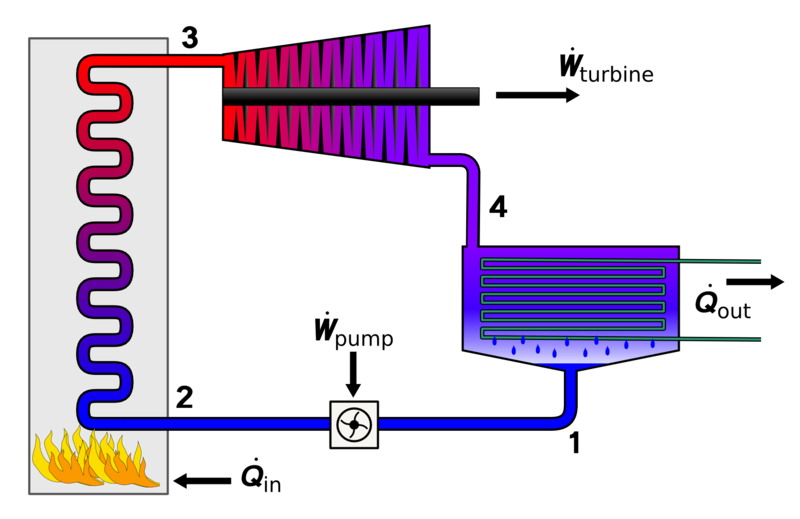 ΣΤΟΙΧΕΙΑ ΠΟΥ ΕΠΗΡΕΑΖΟΥΝ ΤΗΝ ΚΑΤΑΝΑΛΩΣΗ ΤΟΥ ΑΤΜΟΥ ΣΤΟΥΣ ΣΤΡΟΒΙΛΟΥΣ
.
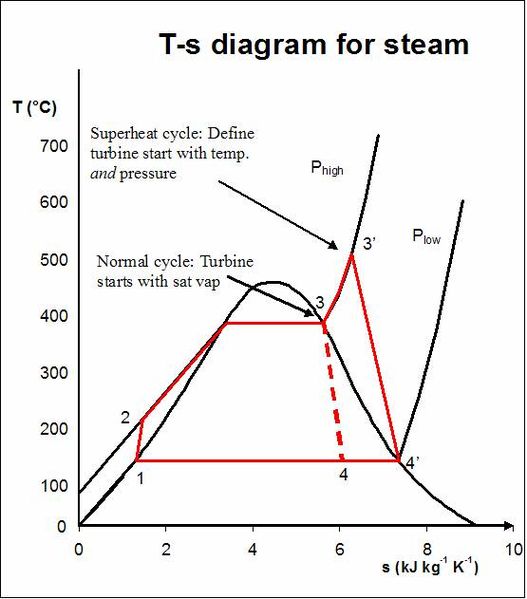 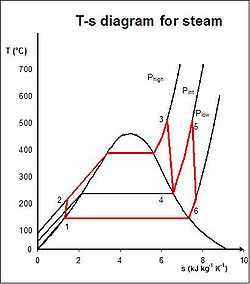 Rankine cycle with superheat
Rankine cycle with reheat
ΣΤΟΙΧΕΙΑ ΠΟΥ ΕΠΗΡΕΑΖΟΥΝ ΤΗΝ ΚΑΤΑΝΑΛΩΣΗ ΤΟΥ ΑΤΜΟΥ ΣΤΟΥΣ ΣΤΡΟΒΙΛΟΥΣ
α) Η ΧΡΗΣΗ ΥΨΗΛΗΣ ΑΡΧΙΚΗΣ ΠΙΕΣΕΩΣ
Μ' ΑΥΤΗΝ ΕΠΙΤΥΓΧΑΝΕΤΑΙ ΥΨΗΛΟΤΕΡΟΣ ΒΑΘΜΟΣ ΕΚΤΟΝΩΣΕΩΣ ΤΟΥ ΑΤΜΟΥ ΚΑΙ ΥΨΗΛΟΤΕΡΟΣ ΒΑΘΜΟΣ ΑΠΟΔΟΣΕΩΣ. ΕΠΙΔΙΩΚΕΤΑΙ Η ΠΙΕΣΗ ΕΙΣΑΓΩΓΗΣ ΤΟΥ ΑΤΜΟΥ ΝΑ ΜΗ ΔΙΑΦΕΡΕΙ ΑΙΣΘΗΤΑ ΑΠΟ ΤΗΝ ΠΙΕΣΗ ΤΟΥ ΛΕΒΗΤΑ, ΩΣΤΕ ΝΑ ΜΗ ΔΗΜΙΟΥΡΓΕΙΤΑΙ ΣΤΡΑΓΓΑΛΙΣΜΟΣ, ΠΟΥ ΕΛΑΤΤΩΝΕΙ ΤΟ ΒΑΘΜΟ ΑΠΟΔΟΣΕΩΣ. ΣΕ ΕΜΠΟΡΙΚΑ ΠΛΟΙΑ ΜΕ ΣΤΡΟΒΙΛΟΥΣ ΜΕ ΑΝΑΘΕΡΜΑΝΣΗ ΧΡΗΣΙΜΟΠΟΙΟΥΝΤΑΙ ΣΗΜΕΡΑ ΠΙΕΣΕΙΣ ΕΙΣΑΓΩΓΗΣ ΜΕΧΡΙ ΚΑΙ 100 ΠΕΡΙΠΟΥ bar ΚΑΙ ΘΕΡΜΟΚΡΑΣΙΕΣ ΥΠΕΡΘΕΡΜΟΥ ΜΕΧΡΙ 600°C.
ΣΤΟΙΧΕΙΑ ΠΟΥ ΕΠΗΡΕΑΖΟΥΝ ΤΗΝ ΚΑΤΑΝΑΛΩΣΗ ΤΟΥ ΑΤΜΟΥ ΣΤΟΥΣ ΣΤΡΟΒΙΛΟΥΣ
β) Η ΧΡΗΣΗ ΥΠΕΡΘΕΡΜΟΥ ΑΤΜΟΥ ΚΑΙ Η ΑΝΑΘΕΡΜΑΝΣΗ ΤΟΥ ΑΤΜΟΥ
Ο ΥΠΕΡΘΕΡΜΟΣ ΑΤΜΟΣ ΔΙΑΘΕΤΕΙ ΜΕΓΑΛΥΤΕΡΗ ΕΝΘΑΛΠΙΑ ΑΠΟ ΤΟΝ ΑΝΤΙΣΤΟΙΧΟ ΚΕΚΟΡΕΣΜΕΝΟ, ΕΧΕΙ ΔΗΛΑΔΗ ΤΗΝ ΕΦΕΔΡΙΚΗ ΘΕΡΜΟΤΗΤΑ ΥΠΕΡΘΕΡΜΑΝΣΕΩΣ. ΜΕ ΑΥΤΗΝ ΑΠΟΔΙΔΕΙ ΜΕΓΑΛΥΤΕΡΟ ΕΡΓΟ ΚΑΙ ΑΥΞΑΝΕΙ ΣΥΝΕΠΩΣ ΤΟ ΒΑΘΜΟ ΑΠΟΔΟΣΕΩΣ ΤΟΥ ΣΤΡΟΒΙΛΟΥ, ΕΝΩ ΠΑΡΕΜΠΟΔΙΖΕΙ ΤΗΝ ΥΓΡΟΠΟΙΗΣΗ ΠΟΥ ΠΑΡΑΤΗΡΕΙΤΑΙ ΣΤΟΝ ΚΕΚΟΡΕΣΜΕΝΟ ΑΤΜΟ.
ΤΑ ΣΤΑΓΟΝΙΔΙΑ ΤΗΣ ΥΓΡΑΣΙΑΣ ΠΟΥ ΔΗΜΙΟΥΡΓΟΥΝΤΑΙ ΜΕ ΤΗΝ ΥΓΡΟΠΟΙΗΣΗ ΔΕΝ ΑΠΟΔΙΔΟΥΝ ΕΡΓΟ ΚΑΙ ΠΡΟΚΑΛΟΥΝ ΑΠΩΛΕΙΑ. ΕΠΙΣΗΣ ΠΡΟΣΚΡΟΥΟΥΝ ΣΤΑ ΠΤΕΡΥΓΙΑ ΚΥΡΙΩΣ ΤΩΝ ΤΕΛΕΥΤΑΙΩΝ ΒΑΘΜΙΔΩΝ ΤΟΥ ΣΤΡΟΒΙΛΟΥ ΚΑΙ ΠΡΟΚΑΛΟΥΝ ΤΗ ΜΗΧΑΝΙΚΗ ΔΙΑΒΡΩΣΗ ΤΟΥΣ (errosion). ΓΙ' ΑΥΤΟ ΕΠΙΔΙΩΚΕΤΑΙ ΩΣΤΕ Η ΥΓΡΑΣΙΑ ΤΟΥ ΑΤΜΟΥ ΚΑΤΑ ΤΗΝ ΕΞΟΔΟ ΤΟΥ ΑΠΟ ΤΟ ΣΤΡΟΒΙΛΟ Χ.Π. ΝΑ ΜΗΝ ΥΠΕΡΒΑΙΝΕΙ ΤΟ ΠΟΣΟΣΤΟ ΤΩΝ 10-12%.
ΣΤΟΙΧΕΙΑ ΠΟΥ ΕΠΗΡΕΑΖΟΥΝ ΤΗΝ ΚΑΤΑΝΑΛΩΣΗ ΤΟΥ ΑΤΜΟΥ ΣΤΟΥΣ ΣΤΡΟΒΙΛΟΥΣ
β) Η ΧΡΗΣΗ ΥΠΕΡΘΕΡΜΟΥ ΑΤΜΟΥ ΚΑΙ Η ΑΝΑΘΕΡΜΑΝΣΗ ΤΟΥ ΑΤΜΟΥ
ΕΠΙ ΠΛΕΟΝ Ο ΥΠΕΡΘΕΡΜΟΣ ΑΤΜΟΣ ΠΑΡΟΥΣΙΑΖΕΙ ΜΙΚΡΟΤΕΡΗ ΤΡΙΒΗ ΑΠΟ ΤΟΝ ΚΕΚΟΡΕΣΜΕΝΟ ΚΑΙ ΣΥΝΕΠΩΣ ΚΑΙ ΜΙΚΡΟΤΕΡΗ ΑΠΩΛΕΙΑ. ΤΟ ΚΕΡΔΟΣ ΑΠΟ ΤΗ ΧΡΗΣΗ ΥΠΕΡΘΕΡΜΟΥ ΥΠΟΛΟΓΙΖΕΤΑΙ ΠΕΡΙΠΟΥ ΣΕ 1% ΣΤΗΝ ΚΑΤΑΝΑΛΩΣΗ ΓΙΑ ΚΑΘΕ 5°C-7°C ΑΥΞΗΣΗ ΤΗΣ ΥΠΕΡΘΕΡΜΑΝΣΕΩΣ, Η  ΑΥΞΗΣΗ ΤΗΣ ΚΑΤΑΝΑΛΩΣΕΩΣ ΣΕ 1,2% ΓΙΑ ΠΟΣΟΣΤΟ 1% ΑΥΞΗΣΕΩΣ ΤΗΣ ΥΓΡΑΣΙΑΣ.
ΕΙΝΑΙ ΦΑΝΕΡΟ ΟΤΙ ΑΝΑΛΟΓΑ ΕΥΝΟIΚΑ ΑΠΟΤΕΛΕΣΜΑΤΑ ΕΠΙΤΥΓΧΑΝΟΝΤΑΙ ΚΑΙ ΜΕ ΤΗ ΧΡΗΣΗ ΤΗΣ ΕΝΔΙΑΜΕΣΗΣ ΑΝΑΘΕΡΜΑΝΣΕΩΣ ΤΟΥ ΑΤΜΟΥ, ΠΟΥ ΕΦΑΡΜΟΖΕΤΑΙ ΣΤΙΣ ΣΥΓΧΡΟΝΕΣ ΕΓΚΑΤΑΣΤΑΣΕΙΣ.
ΣΤΟΙΧΕΙΑ ΠΟΥ ΕΠΗΡΕΑΖΟΥΝ ΤΗΝ ΚΑΤΑΝΑΛΩΣΗ ΤΟΥ ΑΤΜΟΥ ΣΤΟΥΣ ΣΤΡΟΒΙΛΟΥΣ
γ) Η ΑΠΟΜΑΣΤΕΥΣΗ
ΜΕ ΤΗΝ ΕΦΑΡΜΟΓΗ ΤΗΣ ΕΠΙΤΥΓΧΑΝΟΜΕ: 
ΒΕΛΤΙΩΣΗ ΤΟΥ ΓΕΝΙΚΟΥ ΒΑΘΜΟΥ ΑΠΟΔΟΣΕΩΣ ΤΗΣ ΕΓΚΑΤΑΣΤΑΣΕΩΣ, ΔΗΛΑΔΗ ΟΙΚΟΝΟΜΙΑ ΑΤΜΟΥ ΚΑΙ ΚΑΥΣΙΜΟΥ ΚΑΙ ΠΕΡΙΟΡΙΣΜΟ ΤΗΣ ΠΟΣΟΤΗΤΑΣ ΥΓΡΑΣΙΑΣ ΤΩΝ ΤΕΛΕΥΤΑΙΩΝ ΒΑΘΜΙΔΩΝ.
ΣΥΝΗΘΕΣΤΕΡΑ ΕΦΑΡΜΟΖΕΤΑΙ ΜΕ ΤΗ ΜΟΡΦΗ ΤΗΣ ΠΟΛΥΣΤΑΔΙΑΚΗΣ ΠΡΟΘΕΡΜΑΝΣΕΩΣ ΤΟΥ ΝΕΡΟΥ.
Η ΟΙΚΟΝΟΜΙΑ ΣΤΗ ΣΥΝΟΛΙΚΗ ΚΑΤΑΝΑΛΩΣΗ ΤΗΣ ΕΓΚΑΤΑΣΤΑΣΕΩΣ ΚΥΜΑΙΝΕΤΑΙ ΚΑΤΑ ΜΕΣΟ ΟΡΟ 5% ΜΕ ΧΡΗΣΙΜΟΠΟΙΗΣΗ 2 ΠΡΟΘΕΡΜΑΝΤΗΡΩΝ ΚΑΙ 6% ΜΕ 3.
ΣΤΟΙΧΕΙΑ ΠΟΥ ΕΠΗΡΕΑΖΟΥΝ ΤΗΝ ΚΑΤΑΝΑΛΩΣΗ ΤΟΥ ΑΤΜΟΥ ΣΤΟΥΣ ΣΤΡΟΒΙΛΟΥΣ
δ) ΤΟ ΚΕΝΟ
ΣΤΟ ΣΤΡΟΒΙΛΟ ΤΟ ΚΕΝΟ ΣΥΜΒΑΛΛΕΙ ΣΗΜΑΝΤΙΚΟΤΑΤΑ ΣΤΟ ΒΑΘΜΟ ΑΠΟΔΟΣΕΩΣ ΤΟΥ, ΦΘΑΝΕΙ ΜΕΧΡΙ ΚΑΙ 99,5%, ΔΗΛΑΔΗ ΠΕΡΙΠΟΥ ΣΤΟ ΤΕΛΕΙΟ ΚΕΝΟ. 
Η ΧΡΗΣΙΜΟΠΟΙΗΣΗ ΤΟΥ ΕΙΝΑΙ ΕΥΧΕΡΗΣ ΜΕ ΤΗΝ ΠΡΟΣΘΗΚΗ ΕΝΟΣ ΑΡΙΘΜΟΥ ΕΚΤΟΝΩΤΙΚΩΝ ΒΑΘΜΙΔΩΝ ΣΤΗ Χ.Π., ΟΠΟΤΕ ΑΥΞΑΝΕΙ Ο ΒΑΘΜΟΣ ΕΚΤΟΝΩΣΕΩΣ ΤΟΥ ΑΤΜΟΥ ΚΑΙ ΜΑΖΙ Μ' ΑΥΤΟΝ ΚΑΙ Ο ΒΑΘΜΟΣ ΑΠΟΔΟΣΕΩΣ ΤΟΥ ΣΤΡΟΒΙΛΟΥ.
ΥΠΟΛΟΓΙΖΕΤΑΙ ΟΤΙ ΑΥΞΗΣΗ ΤΟΥ ΚΕΝΟΥ ΚΑΤΑ 1% (ΜΕΤΑΞΥ ΤΩΝ ΟΡΙΩΝ 91-99%) ΕΛΑΤΤΩΝΕΙ ΑΝΤΙΣΤΟΙΧΑ ΤΗΝ ΚΑΤΑΝΑΛΩΣΗ ΚΑΤΑ 1% ΠΕΡΙΠΟΥ.
ΣΤΟΙΧΕΙΑ ΠΟΥ ΕΠΗΡΕΑΖΟΥΝ ΤΗΝ ΚΑΤΑΝΑΛΩΣΗ ΤΟΥ ΑΤΜΟΥ ΣΤΟΥΣ ΣΤΡΟΒΙΛΟΥΣ
ε) Η ΘΕΡΜΙΚΗ ΜΟΝΩΣΗ ΤΟΥ ΑΤΜΟΣΤΡΟΒΙΛΟΥ
ΠΕΡΙΟΡΙΖΕΙ ΤΙΣ ΑΠΩΛΕΙΕΣ ΑΚΤΙΝΟΒΟΛΙΑΣ ΤΗΣ ΘΕΡΜΟΤΗΤΑΣ ΤΟΥ ΣΤΡΟΒΙΛΟΥ ΑΠΟ ΤΟ ΕΣΩΤΕΡΙΚΟ ΤΟΥ ΠΡΟΣ ΤΟ ΠΕΡΙΒΑΛΛΟΝ.
ΟΙ ΣΥΝΗΘΕΙΣ ΘΕΡΜΙΚΕΣ ΜΟΝΩΣΕΙΣ ΑΠΟΤΕΛΟΥΝΤΑΙ ΑΠΟ ΚΑΤΑΛΛΗΛΑ ΚΟΜΜΑΤΙΑ ΑΜΙΑΝΤΟΥ η ΥΑΛΟΒΑΜΒΑΚΑ ΣΥΣΚΕΥΑΣΜΕΝΑ ΣΕ ΣΑΚΙΔΙΑ (ΜΑΞΙΛΑΡΙΑ), ΜΕ ΤΑ ΟΠΟΙΑ ΠΕΡΙΤΥΛΙΓΕΤΑΙ ΤΟ ΚΕΛΥΦΟΣ.
ΣΕ ΑΛΛΕΣ ΠΕΡΙΠΤΩΣΕΙΣ ΤΟ ΚΕΛΥΦΟΣ ΕΠΙΧΡΙΕΤΑΙ ΑΠΟ ΠΟΛΤΟ ΜΙΓΜΑΤΟΣ ΑΜΙΑΝΤΟΥ ΚΑΙ ΓΥΨΟΥ. ΕΠΑΝΩ ΑΠΟ ΤΗ ΘΕΡΜΙΚΗ ΑΥΤΗ ΜΟΝΩΣΗ ΤΟΠΟΘΕΤΟΥΝΤΑΙ ΣΥΝΗΘΩΣ ΣΤΙΛΠΝΑ ΕΛΑΣΜΑΤΑ η ΞΥΛΙΝΕΣ ΠΗΧΕΙΣ ΓΙΑ ΤΗ ΣΥΓΚΡΑΤΗΣΗ ΤΗΣ ΜΟΝΩΣΕΩΣ ΚΑΙ ΚΑΛΗ ΕΜΦΑΝΙΣΗ.
ΣΤΟΙΧΕΙΑ ΠΟΥ ΕΠΗΡΕΑΖΟΥΝ ΤΗΝ ΚΑΤΑΝΑΛΩΣΗ ΤΟΥ ΑΤΜΟΥ ΣΤΟΥΣ ΣΤΡΟΒΙΛΟΥΣ
ε) Η ΘΕΡΜΙΚΗ ΜΟΝΩΣΗ ΤΟΥ ΑΤΜΟΣΤΡΟΒΙΛΟΥ
ΟΙ ΘΕΡΜΙΚΕΣ ΜΟΝΩΣΕΙΣ ΣΥΝΤΕΛΟΥΝ ΕΠΙΣΗΣ ΚΑΙ ΣΕ:
ΕΛΑΤΤΩΣΗ ΤΗΣ ΥΓΡΟΠΟΙΗΣΕΩΣ ΜΕΣΑ ΣΤΟ ΣΤΡΟΒΙΛΟ, ΙΔΙΩΣ ΣΤΗΝ ΠΕΡΙΟΧΗ ΤΩΝ ΤΕΛΕΥΤΑΙΩΝ ΒΑΘΜΙΔΩΝ.
ΠΡΟΣΤΑΣΙΑ ΤΟΥ ΠΡΟΣΩΠΙΚΟΥ ΑΠΟ ΕΓΚΑΥΜΑΤΑ ΛΟΓΩ ΤΥΧΑΙΑΣ ΕΠΑΦΗΣ ΤΟΥΣ ΜΕ ΤΟ ΥΨΗΛΗΣ ΘΕΡΜΟΚΡΑΣΙΑΣ ΚΕΛΥΦΟΣ.
ΔΙΑΤΗΡΗΣΗ ΧΑΜΗΛΗΣ ΘΕΡΜΟΚΡΑΣΙΑΣ ΜΕΣΑ ΣΤΟ ΜΗΧΑΝΟΣΤΑΣΙΟ ΚΑΙ ΣΥΝΕΠΩΣ ΒΕΛΤΙΩΣΗ ΤΩΝ ΣΥΝΘΗΚΩΝ ΕΚΤΕΛΕΣΕΩΣ ΥΠΗΡΕΣΙΑΣ ΤΟΥ ΠΡΟΣΩΠΙΚΟΥ.
AΣΚΗΣΕΙΣ (1)
ΑΤΜΟΣΤΡΟΒΙΛΟ ΕΝΟΣ ΠΛΟΙΟΥ, ΙΣΧΥΟΣ  40000 kW ΣΤΟΝ ΑΞΟΝΑ, ΤΡΟΦΟΔΟΤΕΙΤΑΙ ΑΠΟ ΥΠΕΡΘΕΡΜΟ ΑΤΜΟ ΠΙΕΣΕΩΣ 60 bar ΚΑΙ ΘΕΡΜΟΚΡΑΣΙΑΣ 500°C. Η ΠΙΕΣΗ ΣΤΟ ΨΥΓΕΙΟ ΕΙΝΑΙ 0,05 bar ΚΑΙ ΘΕΡΜΟΚΡΑΣΙΑ 32,9°C. ΖΗΤΕΙΤΑΙ ΝΑ ΒΡΕΘΕΙ: 
α) Η ΚΑΤΑΝΑΛΩΣΗ ΤΗΣ ΣΤΡΟΒΙΛΟΥ ΣΕ ΑΤΜΟ ΑΝΑ ΩΡΑ. 
β) Η ΠΡΑΓΜΑΤΙΚΗ ΕΙΔΙΚΗ ΚΑΤΑΝΑΛΩΣΗ ΤΟΥ ΣΤΡΟΒΙΛΟΥ  ΣΕ ΑΤΜΟ
      bs ΕΑΝ Ο ΟΛΙΚΟΣ ΒΑΘΜΟΣ ΑΠΟΔΟΣΕΩΣ ΕΙΝΑΙ 0,60. 
γ) Ο ΣΥΝΟΛΙΚΟΣ ΒΑΘΜΟΣ ΑΠΟΔΟΣΕΩΣ ΤΗΣ ΕΚΑΤΑΣΤΑΣΗΣ ΕΑΝ Η
    ΕΙΔΙΚΗ ΚΑΤΑΝΑΛΩΣΗ ΚΑΥΣΙΜΟΥ Κ= 340 g/kWh ΟΤΑΝ   
    ΧΡΕΙΣΙΜΟΠΟΙΕΙΤΑΙ ΚΑΥΣΙΜΟ ΚΑΤΩΤΕΡΗΣ ΘΕΡΜΑΝΤΙΚΗΣ
    ΙΚΑΝΟΤΗΤΑΣ ΗΚ= 41000 kJ/kg.
AΣΚΗΣΕΙΣ (1)
ΑΤΜΟΣΤΡΟΒΙΛΟ ΕΝΟΣ ΠΛΟΙΟΥ, ΙΣΧΥΟΣ  40000 kW ΣΤΟΝ ΑΞΟΝΑ, ΤΡΟΦΟΔΟΤΕΙΤΑΙ ΑΠΟ ΥΠΕΡΘΕΡΜΟ ΑΤΜΟ ΠΙΕΣΕΩΣ 60 bar ΚΑΙ ΘΕΡΜΟΚΡΑΣΙΑΣ 500°C. Η ΠΙΕΣΗ ΣΤΟ ΨΥΓΕΙΟ ΕΙΝΑΙ 0,05 bar ΚΑΙ ΘΕΡΜΟΚΡΑΣΙΑ 32,9°C. ΖΗΤΕΙΤΑΙ ΝΑ ΒΡΕΘΕΙ: α) Η ΚΑΤΑΝΑΛΩΣΗ ΤΗΣ ΣΤΡΟΒΙΛΟΥ ΣΕ ΑΤΜΟ ΑΝΑ ΩΡΑ. β) Η ΠΡΑΓΜΑΤΙΚΗ ΕΙΔΙΚΗ ΚΑΤΑΝΑΛΩΣΗ ΤΟΥ ΣΤΡΟΒΙΛΟΥ  ΣΕ ΑΤΜΟ bs ΕΑΝ Ο ΟΛΙΚΟΣ ΒΑΘΜΟΣ ΑΠΟΔΟΣΕΩΣ ΕΙΝΑΙ 0,60. γ) Ο ΣΥΝΟΛΙΚΟΣ ΒΑΘΜΟΣ ΑΠΟΔΟΣΕΩΣ ΤΗΣ ΕΚΑΤΑΣΤΑΣΗΣ ΕΑΝ Η ΕΙΔΙΚΗ ΚΑΤΑΝΑΛΩΣΗ ΚΑΥΣΙΜΟΥ Κ= 340 g/kWh ΟΤΑΝ ΧΡΕΙΣΙΜΟΠΟΙΕΙΤΑΙ ΚΑΥΣΙΜΟ ΚΑΤΩΤΕΡΗΣ ΘΕΡΜΑΝΤΙΚΗΣ ΙΚΑΝΟΤΗΤΑΣ ΗΚ= 41000 kJ/kg.
ΛΥΣΗ
ΑΠΟ ΤΟΥΣ ΠΙΝΑΚΕΣ Γ3 ΚΑΙ Γ2 ΤΟΥ ΑΤΜΟΥ ΒΡΙΣΚΟΥΜΕ ΤΗΝ ΕΝΘΑΛΠΙΑ ΤΟΥ ΑΤΜΟΥ ΣΤΗΝ ΕΙΣΟΔΟ ΤΟΥ ΣΤΡΟΒΙΛΟΥ: ΜΕ 60 bar ΚΑΙ 500°C Η ΕΝΘΑΛΠΙΑ ΕΙΝΑΙ 3422,2 kJ/kg.                                                            ΚΑΙ ΣΤΗ ΕΙΣΟΔΟ ΤΟΥ ΨΥΓΕΙΟΥ: ΜΕ 0,05 bar ΚΑΙ 32,9°C Η ΕΝΘΑΛΠΙΑ ΕΙΝΑΙ 2561,6 kJ/kg.
α) PΘ = G.Δhθ / 3600 => G = PΘ .3600/ Δhθ 
Δhθ = h1-h2 = 3422,2 – 2561,6 = 860,6 kJ/kg.
ηολ = Pπ / PΘ => PΘ = Pπ / ηολ = 40000 / 0,60 = 66666,6 kW.
G = PΘ .3600/ Δhθ = 66666,6 . 3600 / 860,6 = 278874,9 kg/h.
β) bs = G / Pπ = 278874,9/ 40000 = 6,97 kg/kWh.
γ) ησ = 3600 / K . ΗΚ 
K =340 g/kWh => K = 0,34 kg/kWh
ησ = 3600 / K . ΗΚ = 3600 / 0,34 . 41000 = ησ = 0,2582 => 25,82%
AΣΚΗΣΕΙΣ (2)
Η εγκατάσταση προώσεως ενός πλοίου αποτελείται από ένα λέβητα και στρόβιλο υψηλής πιέσεως με τα εξής λειτουργικά χαρακτηριστικά: Μέγιστη ισχύς άξονα 40000kW, Πίεση και θερμοκρασία στην είσοδο του στροβίλου 50bar, 500°C, Πίεση ψυγείου 0,05 bar, Κατανάλωση ατμού 227000kg/h, Ειδική κατανάλωση καυσίμου 340gr/kWh, Εσωτερικός βαθμός αποδόσεως στροβίλου 0,90, Κατώτερη θερμαντική ικανότητα καυσίμου 43000kJ/kg.
Με τα παραπάνω δεδομένα να υπολογισθούν τα εξής:
1. Η θεωρητική ισχύς του στροβίλου (Pθ)
2. Η εσωτερική ισχύς του στροβίλου (Pε)
3. Η ειδική κατανάλωση ατμού ( bs )
4. Ο ολικός βαθμός απόδοσης του στροβίλου (ηολ)
5. Ο συνολικός βαθμός απόδοσης ολης της εγκατάστασης ( ησ )
6. Η συνολική κατανάλωση καυσίμου για ταξίδι 2 εβδομάδων (Κt)
AΣΚΗΣΕΙΣ (2)
Η εγκατάσταση προώσεως ενός πλοίου αποτελείται από ένα λέβητα και στρόβιλο υψηλής πιέσεως με τα εξής λειτουργικά χαρακτηριστικά: Μέγιστη ισχύς άξονα 40000kw, Πίεση και θερμοκρασία στην είσοδο του στροβίλου 50bar, 500°C, Πίεση ψυγείου 0,05 bar, Κατανάλωση ατμού 227000kg/h, Ειδική κατανάλωση καυσίμου 340gr/kWh, Εσωτερικός βαθμός αποδόσεως στροβίλου 0,90, Κατώτερη θερμαντική ικανότητα καυσίμου 43000kj/kg.
Με τα παραπάνω δεδομένα να υπολογισθούν τα εξής:
1. Η θεωρητική ισχύς του στροβίλου (Pθ) 2. Η εσωτερική ισχύς του στροβίλου (Pε) 3. Η ειδική κατανάλωση ατμού (bs ) 4. Ο ολικός βαθμός απόδοσης του στροβίλου (ηολ) 5. Ο συνολικός βαθμός απόδοσης ολης της εγκατάστασης (ησ ) 6. Η συνολική κατανάλωση καυσίμου για ταξίδι 2 εβδομάδων (Κt)
ΛΥΣΗ
ΑΠΟ (Γ3) P1=50 bar ΚΑΙ T1=500°C => h1=3433,7 kJ/kg
ΑΠΟ (Γ2) P2=0,05 bar  => h2=2561,2 kJ/kg                             Δhθ = h1 - h2 = 3433,7 - 2561,2 = 872,5 kJ/kg
PΘ = G.Δhθ / 3600 = 227000 . 872,5 / 3600 = 55015,9 kW
ηε = Ρε/ΡΘ =>  Ρε = ΡΘ . ηε = 55015,9 . 0,90 = 49514,3 Kw
bs  =  G / Ρπ  =  227000 / 40000  =  5,67 kg/kWh
bs  = 3600 / Δhθ . ηολ  = > ηολ  = 3600 / Δhθ . bs = 3600 / 872,5 . 5,67 = 0,7277 η 72,77%
ησ  =  3600 / Κ . Hk   =   3600 / 0,34 . 43000  =   0,2462  η 24,62 %
kω = k . Ρπ  = 0,34 . 40000 = 13600 kg/h
        για 2 εβδομαδες = kt οπου t = 14 . 24 = 336 h
        kt = kω . T = 13600 . 336 = 4569600 kg  η  4569,6 ton
AΣΚΗΣΕΙΣ (3)
Σε μια εγκατάσταση ατμού ο αιμός εισέρχεται στον στρόβιλο με πίεση 60bar και θερμοκρασία 500 °C. Μετά την εκτόνωση του στο στρόβιλο ο ατμό εξέρχεται με πίεση 0.05bar. H ωριαία κατανάλωση ατμού του στροβίλου είναι 190.000kg. O  εσωτερικός βαθμός αποδόσεως του στροβίλου είναι 86% και ο μηχανικός βαθμός απόδοσης 89%. Να υπολογισθούν τα παρακάτω: 
α) η πραγματική ισχύς του στροβίλου 
β) ειδική κατανάλωση ατμού του στροβίλου 
γ) ο συνολικός βαθμός απόδοσης της εγκατάστασης αν
     χρησιμοποιείται καύσιμο κατώτερης θερμαντικής ικανότητας
     Hk = 43000 KJ/kg και η ειδική κατανάλωση καυσίμου είναι  
     Κ = 240 gr/kWh.
AΣΚΗΣΕΙΣ (3)
Σε μια εγκατάσταση ατμού ο αιμός εισέρχεται στον στρόβιλο με πίεση 60bar και θερμοκρασία 500 °C. Μετά την εκτόνωση του στο στρόβιλο ο ατμό εξέρχεται με πίεση 0.05bar. H ωριαία κατανάλωση ατμού του στροβίλου είναι 190.000kg. O  εσωτερικός βαθμός αποδόσεως του στροβίλου είναι 86% και ο μηχανικός βαθμός απόδοσης 89%. Να υπολογισθούν τα παρακάτω: 
α) η πραγματική ισχύς του στροβίλου  β) ειδική κατανάλωση ατμού του στροβίλου  γ) ο συνολικός βαθμός απόδοσης της εγκατάστασης αν χρησιμοποιείται καύσιμο κατώτερης θερμαντικής ικανότητας  Hk = 43000 KJ/kg και η ειδική κατανάλωση καυσίμου είναι  Κ = 240 gr/kWh.
ΛΥΣΗ
ηε = Ρε/ΡΘ
ημ = Ρπ/Ρε       =>  Ρπ =  ΡΘ. ημ . ηε 
 ΡΘ = G.Δhθ / 3600 
ΑΠΟ (Γ3) P1=60 bar ΚΑΙ T1=500°C => h1=3422,2 kJ/kg
ΑΠΟ (Γ2) P2=0,05 bar  => h2=2561,2 kJ/kg                                  Δhθ = h1 - h2 = 3422,2 - 2561,2 = 860,6 kJ/kg
ΡΘ = G.Δhθ / 3600 = 190000 . 860,6 / 3600 = 45420,5 kW.
α) Ρπ =  ΡΘ. ημ . ηε   =  45420,5 . 0,86 . 0,89  =  34764,8 kW. 

β) bs  =  G / Ρπ  =  190000 / 34764,8  =  5,46 kg/kWh 

γ) ησ  =  3600 / Κ . Hk   =   3600 / 0,24 . 43000  =   0,3488  η 34,88 %
25
ΚΕΦΑΛΑΙΟ  ΕΙΚΟΣΤΟ ΠΕΜΠΤΟ
ΤΡΙΒΕΙΣ ΑΤΜΟΣΤΡΟΒΙΛΩΝ
.
ΓΕΝΙΚΑ
ΟΙ ΤΡΙΒΕΙΣ ΤΩΝ ΑΤΜΟΣΤΡΟΒΙΛΩΝ ΧΑΡΑΚΤΗΡΙΖΟΝΤΑΙ ΩΣ ΤΡΙΒΕΙΣ ΕΔΡΑΣΕΩΣ ΚΑΙ ΤΡΙΒΕΙΣ ΙΣΟΡΡΟΠΙΗΣΕΩΣ. ΤΟ ΚΙΒΩΤΙΟ ΥΠΟΔΟΧΗΣ ΤΟΥΣ ΚΑΤΑΣΚΕΥΑΖΕΤΑΙ ΕΝΙΑΙΟ ΜΕ ΤΟ ΚΕΛΥΦΟΣ Η ΤΗ ΒΑΣΗ ΤΟΥ ΣΤΡΟΒΙΛΟΥ.
ΟΙ ΤΡΙΒΕΙΣ ΕΔΡΑΣΕΩΣ ΧΡΗΣΙΜΕΥΟΥΝ ΓΙΑ ΤΗΝ ΕΔΡΑΣΗ ΤΟΥ ΑΞΟΝΑ ΚΑΙ ΤΟΥ ΣΤΡΟΦΕΙΟΥ, ΦΕΡΟΥΝ ΤΟ ΒΑΡΟΣ ΚΑΙ ΕΞΑΣΦΑΛΙΖΟΥΝ ΤΗΝ ΚΑΤΑΚΟΡΥΦΗ Η ΑΚΤΙΝΙΚΗ ΘΕΣΗ ΤΟΥ ΣΤΡΟΦΕΙΟΥ ΜΕΣΑ ΣΤΑ ΟΡΙΑ ΤΟΥ ΑΚΤΙΝΙΚΟΥ ΔΙΑΚΕΝΟΥ ΤΟΥΣ. 
ΟΙ ΤΡΙΒΕΙΣ ΙΣΟΡΡΟΠΗΣΕΩΣ ΧΡΗΣΙΜΕΥΟΥΝ ΣΤΟ ΝΑ ΠΑΡΑΛΑΜΒΑΝΟΥΝ ΤΙΣ ΑΞΟΝΙΚΕΣ ΩΣΕΙΣ Η ΔΥΝΑΜΕΙΣ ΠΟΥ ΑΝΑΠΤΥΣΣΟΝΤΑΙ ΚΑΤΑ ΤΗ ΛΕΙΤΟΥΡΓΙΑ ΤΟΥ ΣΤΡΟΒΙΛΟΥ ΚΑΙ ΝΑ ΕΞΑΣΦΑΛΙΖΟΥΝ ΤΗΝ ΑΞΟΝΙΚΗ ΘΕΣΗ ΤΟΥ ΣΤΡΟΦΕΙΟΥ ΜΕΣΑ ΣΤΑ ΟΡΙΑ ΤΟΥ ΑΞΟΝΙΚΟΥ ΔΙΑΚΕΝΟΥ ΤΟΥΣ. 
ΟΙ ΤΡΙΒΕΙΣ ΕΔΡΑΣΕΩΣ ΚΑΙ ΙΣΟΡΡΟΠΗΣΕΩΣ ΕΙΝΑΙ ΣΤΟΥΣ ΜΕΓΑΛΟΥΣ ΣΤΡΟΒΙΛΟΥΣ ΤΡΙΒΕΙΣ ΟΛΙΣΘΗΣΕΩΣ.
ΣΕ ΜΙΚΡΟΥΣ ΣΤΡΟΒΙΛΟΥΣ, ΟΠΟΥ ΚΑΙ ΤΑ ΒΑΡΗ ΚΑΙ ΟΙ ΩΣΕΙΣ ΕΙΝΑΙ ΠΕΡΙΟΡΙΣΜΕΝΗΣ ΤΙΜΗΣ, ΧΡΗΣΙΜΟΠΟΙΟΥΝΤΑΙ ΚΑΜΙΑ ΦΟΡΑ ΚΑΙ ΤΡΙΒΕΙΣ ΚΥΛΙΣΕΩΣ, ΔΗΛΑΔΗ ΕΝΣΦΑΙΡΟΙ ΤΡΙΒΕΙΣ (BALL BEARINGS) Η ΚΥΛΙΝΔΡΟΤΡΙΒΕΙΣ (ROLLER BEARINGS).
ΤΡΙΒΕΙΣ ΕΔΡΑΣΕΩΣ
ΠΕΡΙΓΡΑΦΗ   -  ΤΡΟΠΟΣ ΛΕΙΤΟΥΡΓΙΑΣ

ΟΙ ΤΡΙΒΕΙΣ ΕΔΡΑΣΕΩΣ, ΠΟΥ ΚΑΛΟΥΝΤΑΙ ΚΑΙ ΕΔΡΑΝΑ, ΤΟΠΟΘΕΤΟΥΝΤΑΙ ΣΤΑ ΑΚΡΑ ΤΟΥ ΣΤΡΟΒΙΛΟΥ ΠΑΝΤΟΤΕ ΕΞΩ ΑΠΟ ΤΟ ΚΕΛΥΦΟΣ ΚΑΙ ΜΕΤΑ ΑΠΟ ΤΙΣ ΣΥΣΚΕΥΕΣ ΣΤΕΓΑΝΟΤΗΤΑΣ. 
ΓΙΑ ΕΥΧΕΡΕΙΑ ΕΞΑΡΜΟΣΕΩΣ ΠΡΟΣ ΕΠΙΘΕΩΡΗΣΗ, ΕΠΙΣΚΕΥΗ Η ΑΝΤΙΚΑΤΑΣΤΑΣΗ ΤΟΥΣ, ΟΙ ΤΡΙΒΕΙΣ ΕΔΡΑΣΕΩΣ ΚΑΤΑΣΚΕΥΑΖΟΝΤΑΙ ΔΙΑΙΡΟΥΜΕΝΟΙ. ΑΠΟΤΕΛΟΥΝΤΑΙ ΔΗΛΑΔΗ ΑΠΟ ΔΥΟ ΗΜΙΤΡΙΒΕΙΣ, ΤΟΝ ΑΝΩ ΚΑΙ ΤΟΝ ΚΑΤΩ.
ΟΙ ΤΡΙΒΕΙΣ ΥΠΟΒΑΣΤΑΖΟΥΝ ΤΟΝ ΑΞΟΝΑ ΤΟΥ ΣΤΡΟΦΕΙΟΥ, ΠΟΥ ΕΔΡΑΖΕΤΑΙ Σ' ΑΥΤΟΥΣ ΜΕ ΤΑ ΛΕΓΟΜΕΝΑ ΚΟΜΒΙΑ ΤΟΥ ΑΞΟΝΑ. ΚΟΜΒΙΑ ΚΑΙ ΤΡΙΒΕΙΣ ΕΧΟΥΝ ΚΥΛΙΝΔΡΙΚΟ ΣΧΗΜΑ ΓΙΑ ΝΑ ΕΙΝΑΙ ΔΥΝΑΤΗ Η ΠΕΡΙΣΤΡΟΦΗ ΤΟΥ ΑΞΟΝΑ.
ΤΡΙΒΕΙΣ ΕΔΡΑΣΕΩΣ
ΠΕΡΙΓΡΑΦΗ   -  ΤΡΟΠΟΣ ΛΕΙΤΟΥΡΓΙΑΣ

Η ΕΣΩΤΕΡΙΚΗ ΔΙΑΜΕΤΡΟΣ ΤΟΥ ΤΡΙΒΕΑ ΚΑΤΑΣΚΕΥΑΖΕΤΑΙ ΛΙΓΟ ΜΕΓΑΛΥΤΕΡΗ ΑΠΟ ΤΗ ΔΙΑΜΕΤΡΟ ΤΟΥ ΚΟΜΒΙΟΥ, ΓΙΑ ΝΑ ΜΠΟΡΕΙ ΝΑ ΠΑΡΕΜΒΑΛΛΕΤΑΙ ΤΟ ΛΙΠΑΝΤΙΚΟ ΛΑΔΙ ΜΕΤΑΞΥ ΤΟΥΣ, ΠΟΥ ΕΙΝΑΙ ΑΠΑΡΑΙΤΗΤΟ ΓΙΑ ΤΗΝ ΛΕΙΤΟΥΡΓΙΑ ΤΟΥ ΤΡΙΒΕΑ.
ΜΕΤΡΗΣΗ ΤΗΣ ΦΘΟΡΑΣ ΤΩΝ ΤΡΙΒΕΩΝ ΕΔΡΑΣΕΩΣ
ΚΑΤΑ ΤΗ ΔΙΑΡΚΕΙΑ ΤΗΣ ΛΕΙΤΟΥΡΓΙΑΣ ΤΟΥ ΣΤΡΟΒΙΛΟΥ ΚΑΙ ΜΕΤΑ ΑΡΚΕΤΩΝ ΩΡΩΝ ΛΕΙΤΟΥΡΓΙΑΣ ΤΟΥ ΤΟ ΛΕΥΚΟ ΜΕΤΑΛΛΟ ΤΟΥ ΚΑΤΩ ΗΜΙΤΡΙΒΕΑ ΠΑΡΟΥΣΙΑΖΕΙ ΦΘΟΡΑ, ΔΗΛΑΔΗ ΕΛΑΤΤΩΣΗ ΤΟΥ ΠΑΧΟΥΣ ΤΟΥ. Η ΦΘΟΡΑ ΑΥΤΗ ΠΡΟΚΑΛΕΙ ΤΗ ΛΕΓΟΜΕΝΗ ΠΤΩΣΗ ΤΟΥ ΑΞΟΝΑ ΑΠΟ ΤΗΝ ΑΡΧΙΚΗ ΤΟΥ ΘΕΣΗ, ΕΛΑΤΤΩΣΗ ΤΩΝ ΑΚΤΙΝΙΚΩΝ ΔΙΑΚΕΝΩΝ ΣΤΟ ΚΑΤΩ ΗΜΙΚΕΛΥΦΟΣ ΤΟΥ ΣΤΡΟΒΙΛΟΥ ΚΑΙ ΑΥΞΗΣΗ ΤΟΥΣ ΣΤΟ ΕΠΑΝΩ. ΕΤΣΙ, ΜΠΟΡΕΙ ΝΑ ΠΡΟΚΛΗΘΕΙ ΕΠΑΦΗ ΤΩΝ ΠΤΕΡΥΓΙΩΝ ΜΕ ΤΟ ΚΑΤΩ ΗΜΙΚΕΛΥΦΟΣ Η ΤΩΝ ΣΤΑΘΕΡΩΝ ΠΤΕΡΥΓΙΩΝ ΤΟΥ ΜΕ ΤΟ ΣΤΡΟΦΕΙΟ, ΜΕ ΣΥΝΕΠΕΙΑ ΝΑ ΠΡΟΚΛΗΘΕΙ ΣΟΒΑΡΗ ΒΛΑΒΗ ΣΤΟ ΣΤΡΟΒΙΛΟ.
ΜΕΤΡΗΣΗ ΤΗΣ ΦΘΟΡΑΣ ΤΩΝ ΤΡΙΒΕΩΝ ΕΔΡΑΣΕΩΣ
ΠΡΟΛΗΠΤΙΚΑ Η ΦΘΟΡΑ ΤΩΝ ΤΡΙΒΕΩΝ ΠΡΕΠΕΙ ΝΑ ΜΕΤΡΕΙΤΑΙ ΣΕ ΚΑΝΟΝΙΚΑ ΠΕΡΙΟΔΙΚΑ ΔΙΑΣΤΗΜΑΤΑ ΜΕ ΕΙΔΙΚΑ ΟΡΓΑΝΑ ΚΑΙ ΤΑ ΑΠΟΤΕΛΕΣΜΑΤΑ ΝΑ ΑΝΑΓΡΑΦΟΝΤΑΙ ΣΤΟ ΗΜΕΡΟΛΟΓΙΟ ΜΗΧΑΝΗΣ ΚΑΙ ΣΤΟ ΜΗΤΡΩΟ ΤΟΥ ΣΤΡΟΒΙΛΟΥ. ΥΠΑΡΧΟΥΝ 4 ΔΙΑΦΟΡΕΤΙΚΟΙ ΤΡΟΠΟΙ ΜΕΤΡΗΣΕΩΣ ΤΗΣ ΦΘΟΡΑΣ ΑΥΤΗΣ.
ΜΕΤΡΗΣΗ ΤΗΣ ΦΘΟΡΑΣ ΤΩΝ ΤΡΙΒΕΩΝ ΕΔΡΑΣΕΩΣ
α) Η ΜΕΤΡΗΣΗ ΜΕ ΓΕΦΥΡΑ.

β) Η  ΜΕΤΡΗΣΗ ΜΕ ΜΙΚΡΟΜΕΤΡΙΚΟ ΠΕΙΡΟ (ΒΑΘΥΜΕΤΡΟ).

γ) Η ΜΕΤΡΗΣΗ ΜΕ ΜΟΛΥΒΔΙΝΑ ΣΥΡΜΑΤΑ.

δ) Η ΑΠΕΥΘΕΙΑΣ ΜΕΤΡΗΣΗ ΤΗΣ ΦΘΟΡΑΣ ΤΟΥ ΤΡΙΒΕΑ.
ΜΕΤΡΗΣΗ ΤΗΣ ΦΘΟΡΑΣ ΤΩΝ ΤΡΙΒΕΩΝ ΕΔΡΑΣΕΩΣ
α) Η ΜΕΤΡΗΣΗ ΜΕ ΓΕΦΥΡΑ
Η ΓΕΦΥΡΑ ΕΙΝΑΙ ΕΙΔΙΚΟ ΧΑΛΥΒΔΙΝΟ ΟΡΓΑΝΟ ΜΕΤΡΗΣΕΩΣ ΜΕ ΗΜΙΚΥΚΛΙΚΟ ΣΧΗΜΑ.
ΕΞΑΡΜΟΖΟYΜΕ ΠΡΩΤΑ ΤΟΝ ΕΠΑΝΩ ΗΜΙΤΡΙΒΕΑ ΚΑΙ ΤΟΠΟΘΕΤΟΥΜΕ ΤΗ ΓΕΦΥΡΑ.
Η ΓΕΦΥΡΑ ΣΤΟ ΕΝΑ ΑΚΡΟ ΤΗΣ ΦΕΡΕΙ ΔΥΟ ΚΩΝΙΚΕΣ ΠΡΟΕΞΟΧΕΣ ΑΠΟ ΣΚΛΗΡΟ ΧΑΛΥΒΑ (ΠΟΝΤΕΣ) ΚΑΙ ΣΤΟ ΑΛΛΟ ΜΙΑ.
ΣΤΟ ΠΡΟΣΩΠΟ ΤΗΣ ΒΑΣΕΩΣ ΤΟΥ ΚΑΤΩ ΗΜΙΤΡΙΒΕΑ ΥΠΑΡΧΟΥΝ ΟΙ ΑΝΤΙΣΤΟΙΧΕΣ ΥΠΟΔΟΧΕΣ ΓΙΑ ΝΑ ΕΞΑΣΦΑΛΙΖΕΤΑΙ Η ΤΟΠΟΘΕΤΗΣΗ ΤΗΣ ΓΕΦΥΡΑΣ ΠΑΝΤΟΤΕ ΣΤΗΝ ΙΔΙΑ ΘΕΣΗ ΧΩΡΙΣ ΛΑΘΟΣ.
Η ΜΕΤΡΗΣΗ ΓΙΝΕΤΑΙ ΜΕ ΛΕΠΙΔΟΜΕΤΡΗΤΗ (Feeler gauge).
ΜΕΤΡΗΣΗ ΤΗΣ ΦΘΟΡΑΣ ΤΩΝ ΤΡΙΒΕΩΝ ΕΔΡΑΣΕΩΣ
α) Η ΜΕΤΡΗΣΗ ΜΕ ΓΕΦΥΡΑ
ΤΟ ΔΙΑΚΕΝΟ α ΕΠΑΝΩ ΚΑΙ β ΣΤΗΝ ΠΛΕΥΡΑ ΒΡΙΣΚΕΤΑΙ ΜΕ ΤΗ ΒΟΗΘΕΙΑ ΤΩΝ ΣΤΙΛΠΝΩΝ ΠΡΟΕΞΟΧΩΝ ΤΗΣ ΓΕΦΥΡΑΣ ΣΤΑ ΣΗΜΕΙΑ ΑΥΤΑ. ΓΙΑ ΝΑ ΔΙΕΥΚΟΛΥΝΕΤΑΙ Η ΜΕΤΡΗΣΗ Ο ΚΑΤΩ ΗΜΙΤΡΙΒΕΑΣ ΣΤΡΕΦΕΤΑΙ ΛΙΓΟ ΜΕΣΑ ΣΤΗΝ ΥΠΟΔΟΧΗ ΤΟΥ.
ΓΙΑ ΚΑΘΕ ΣΤΡΟΒΙΛΟ ΔΙΑΤΙΘΕΤΑΙ ΣΥΝΗΘΩΣ ΜΙΑ ΓΕΦΥΡΑ. ΑΥΤΗ ΦΕΡΕΙ ΜΕΤΑΛΛΙΚΗ ΠΙΝΑΚΙΔΑ ΜΕ ΤΥΠΩΜΕΝΑ ΤΑ ΑΠΟΤΕΛΕΣΜΑΤΑ ΤΗΣ ΜΕΤΡΗΣΕΩΣ ΚΑΘΕ ΤΡΙΒΕΑ ΤΟΥ ΣΤΡΟΒΙΛΟΥ, ΟΤΑΝ Ο ΣΤΡΟΒΙΛΟΣ ΚΑΤΑΣΚΕΥΑΣΘΗΚΕ ΑΡΧΙΚΑ, Η ΜΕΤΑ ΑΠΟ ΓΕΝΙΚΗ ΤΟΥ ΕΠΙΣΚΕΥΗ. ΜΕ ΑΥΤΑ ΣΥΓΚΡΙΝΟYΜΕ ΚΑΘΕ ΦΟΡΑ ΤΑ ΑΠΟΤΕΛΕΣΜΑΤΑ ΤΗΣ ΜΕΤΡΗΣΕΩΣ ΚΑΙ ΕΧΟΜΕ ΕΤΣΙ ΣΑΦΗ ΕΙΚΟΝΑ ΤΗΣ ΠΤΩΣΕΩΣ Η ΤΗΣ ΠΛΕΥΡΙΚΗΣ ΜΕΤΑΤΟΠΙΣΕΩΣ ΤΟΥ ΚΟΜΒΙΟΥ ΛΟΓΩ ΤΗΣ ΦΘΟΡΑΣ ΤΟΥ ΛΕΥΚΟΥ ΜΕΤΑΛΛΟΥ.
ΕΠΙΣΗΜΑΙΝΟYΜΕ ΟΤΙ Η ΜΕΤΡΗΣΗ ΜΕ ΤΗ ΓΕΦΥΡΑ ΠΡΕΠΕΙ ΝΑ ΓΙΝΕΤΑΙ ΜΕΤΑ 24 ΩΡΕΣ ΤΟ ΛΙΓΟΤΕΡΟ ΑΠΟ ΤΗ ΔΙΑΚΟΠΗ ΤΗΣ ΛΙΠΑΝΣΕΩΣ. ΔΙΑΦΟΡΕΤΙΚΑ Η ΛΙΠΑΝΤΙΚΗ ΜΕΜΒΡΑΝΗ ΚΑΤΩ ΑΠΟ ΤΟ ΚΟΜΒΙΟ ΕΜΠΟΔΙΖΕΙ ΤΗ ΜΕΤΡΗΣΗ ΤΗΣ ΠΡΑΓΜΑΤΙΚΗΣ ΠΤΩΣΕΩΣ ΚΑΙ ΘΑ ΕΧΟΜΕ ΕΤΣΙ ΛΑΝΘΑΣΜΕΝΟ ΑΠΟΤΕΛΕΣΜΑ.
ΜΕΤΡΗΣΗ ΤΗΣ ΦΘΟΡΑΣ ΤΩΝ ΤΡΙΒΕΩΝ ΕΔΡΑΣΕΩΣ
α) Η ΜΕΤΡΗΣΗ ΜΕ ΓΕΦΥΡΑ
ΠΡΕΠΕΙ ΝΑ ΓΝΩΡΙΖΟYΜΕ ΟΤΙ ΚΑΤΑ ΤΗ ΓΕΝΙΚΗ ΕΠΙΣΚΕΥΗ, ΕΦΟΣΟΝ ΤΑ ΚΟΜΒΙΑ ΥΠΟΒΛΗΘΗΚΑΝ ΣΕ ΛΕΙΑΝΣΗ (ΡΕΚΤΙΦΙΕ) ΓΙΑ ΝΑ ΕΞΑΛΕΙΦΘΟΥΝ ΤΥΧΟΝ ΓΡΑΜΜΩΣΕΙΣ, Η ΔΙΑΜΕΤΡΟΣ ΤΟΥ ΚΟΜΒΙΟΥ ΕΛΑΤΤΩΝΕΤΑΙ ΚΑΙ ΤΟ ΔΙΑΚΕΝΟ ΑΥΞΑΝΕΤΑΙ. Ο ΤΡΙΒΕΑΣ ΤΟΤΕ ΑΝΑΜΕΤΑΛΛΩΝΕΤΑΙ, ΓΙΝΕΤΑΙ Η ΜΕΤΡΗΣΗ ΜΕ ΓΕΦΥΡΑ ΚΑΙ ΤΑ ΔΙΑΚΕΝΑ ΠΟΥ ΔΙΑΠΙΣΤΩΝΟΝΤΑΙ ΑΝΑΓΡΑΦΟΝΤΑΙ Σ' ΑΥΤΗΝ (ΚΑΙ ΣΤΟ ΜΗΤΡΩΟ ΤΟΥ ΣΤΡΟΒΙΛΟΥ) ΓΙΑ ΝΑ ΧΡΗΣΙΜΕΨΟΥΝ ΣΑΝ ΒΑΣΗ ΓΙΑ ΤΗ ΣΥΓΚΡΙΣΗ ΣΕ ΜΕΛΛΟΝΤΙΚΕΣ ΠΕΡΙΟΔΙΚΕΣ ΜΕΤΡΗΣΕΙΣ.
ΣΕ ΠΕΡΙΠΤΩΣΕΙΣ ΜΙΚΡΩΝ ΓΡΑΜΜΩΣΕΩΝ ΚΑΙ ΟΤΑΝ ΔΕΝ ΚΡΙΝΕΤΑΙ ΑΝΑΓΚΑΙΑ Η ΛΕΙΑΝΣΗ ΣΕ ΛΕΙΑΝΤΙΚΟ ΜΗΧΑΝΗΜΑ ΤΩΝ ΚΟΜΒΙΩΝ, ΚΑΘΩΣ ΚAΙ Η AΝΑΜΕΤΑΛΛΩΣΗ ΤΟΥ ΤΡΙΒΕΑ, ΤΟΤΕ ΛΕΙΑΙΝΕΤAI ΤO ΚΟΜΒΙΟ ΠΡΟΣΕΚΤΙΚΑ ΜΕ ΛΑΔΑΚΟΝΟ ΚΑΙ Ο ΤΡΙΒΕΑΣ ΜΕ ΕΝΑ ΛΕΙΟ ΤΕΜΑΧΙΟ ΕΛΑΦΡOΠΕΤΡΑΣ.
ΜΕΤΡΗΣΗ ΤΗΣ ΦΘΟΡΑΣ ΤΩΝ ΤΡΙΒΕΩΝ ΕΔΡΑΣΕΩΣ
α) Η ΜΕΤΡΗΣΗ ΜΕ ΓΕΦΥΡΑ
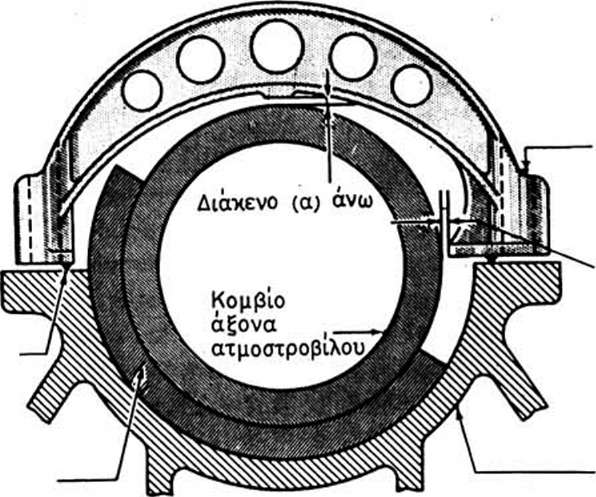 ΔΙΑΚΕΝΟ (β)
ΚΑΤΩ ΗΜΙΤΡΙΒΕΑΣ
ΚΕΛΥΦΟΣ ΕΔΡΑΝΟΥ
ΜΕΤΡΗΣΗ ΤΗΣ ΦΘΟΡΑΣ ΤΩΝ ΤΡΙΒΕΩΝ ΕΔΡΑΣΕΩΣ
β) Η  ΜΕΤΡΗΣΗ ΜΕ ΜΙΚΡΟΜΕΤΡΙΚΟ ΠΕΙΡΟ (ΒΑΘΥΜΕΤΡΟ)
ΣΤΟ ΠΩΜΑ ΤΟΥ ΤΡΙΒΕΑ ΥΠΑΡΧΕΙ ΚΑΤΑΛΛΗΛΗ ΤΡΥΠΑ ΣΤΗΝ ΟΠΟΙΑ ΕΙΣΕΡΧΕΤΑΙ Ο ΜΙΚΡΟΜΕΤΡΙΚΟΣ ΠΕΙΡΟΣ ΠΟΥ ΡΥΘΜΙΖΕΤΑΙ ΠΡΟΗΓΟΥΜΕΝΩΣ ΣΤΗΝ ΕΝΔΕΙΞΗ ΜΗΔΕΝ (0) ΤΗΣ ΚΛΙΜΑΚΑΣ ΤΟΥ. Ο ΠΕΙΡΟΣ ΤΟΠΟΘΕΤΕΙΤΑΙ ΣΤΗ ΘΕΣΗ ΜΕΤΡΗΣΕΩΣ, ΚΟΧΛΙΩΝΕΤΑΙ ΤΟ ΣΤΕΛΕΧΟΣ ΤΟΥ ΩΣΠΟΥ ΝΑ ΑΚΟΥΜΠΗΣΕΙ ΕΠΑΝΩ ΣΤΟ ΚΟΜΒΙΟ ΚΑΙ ΚΑΤΑΓΡΑΦΕΤΑΙ Η ΕΝΔΕΙΞΗ ΤΗΣ ΜΕΤΡΗΣΕΩΣ.
Η ΜΕΤΡΗΣΗ ΣΥΓΚΡΙΝΕΤΑΙ ΠΡΟΣ ΤΗΝ ΕΝΔΕΙΞΗ ΠΟΥ ΑΝΑΓΡΑΦΕΤΑΙ ΣΤΟ ΒΑΘΥ ΜΕΤΡΟ ΚΑΙ ΑΠΟ ΤΗ ΣΥΓΚΡΙΣΗ ΣΥΝΑΓΕΤΑΙ Η ΠΤΩΣΗ Η ΟΧΙ ΤΟΥ ΑΞΟΝΑ. ΟΙ ΜΕΤΡΗΣΕΙΣ ΜΕ ΤΟ ΒΑΘΥΜΕΤΡΟ ΕΙΝΑΙ ΕΥΚΟΛΟΤΕΡΕΣ ΑΛΛΑ ΛΙΓΟΤΕΡΟ ΑΚΡΙΒΕΙΣ ΑΠΟ ΤΙΣ ΜΕΤΡΗΣΕΙΣ ΜΕ ΓΕΦΥΡΑ.
ΜΕΤΡΗΣΗ ΤΗΣ ΦΘΟΡΑΣ ΤΩΝ ΤΡΙΒΕΩΝ ΕΔΡΑΣΕΩΣ
β) Η  ΜΕΤΡΗΣΗ ΜΕ ΜΙΚΡΟΜΕΤΡΙΚΟ ΠΕΙΡΟ (ΒΑΘΥΜΕΤΡΟ)
ΜΙΚΡΟΜΕΤΡΙΚΟΣ ΠΕΙΡΟΣ
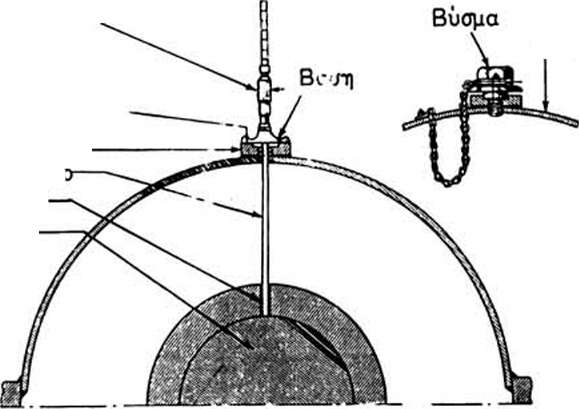 ΦΡΕΑΤΙΟ
ΚΟΜΒΙΟ ΑΞΟΝΑ
ΣΤΡΟΒΙΛΟΥ
ΜΕΤΡΗΣΗ ΤΗΣ ΦΘΟΡΑΣ ΤΩΝ ΤΡΙΒΕΩΝ ΕΔΡΑΣΕΩΣ
γ) Η ΜΕΤΡΗΣΗ ΜΕ ΜΟΛΥΒΔΙΝΑ ΣΥΡΜΑΤΑ
Η ΜΕΘΟΔΟΣ ΑΥΤΗ ΕΙΝΑΙ ΠΡΟΧΕΙΡΗ ΚΑΙ ΛΙΓΟΤΕΡΟ ΑΚΡΙΒΗΣ, ΑΛΛΑ ΣΥΝΗΘΙΣΜΕΝΗ. ΜΕ ΑΥΤΗ ΜΕΤΡΟΥΜΕ ΤΗΝ ΟΛΙΚΗ ΕΛΕΥΘΕΡΙΑ ΤΟΥ ΤΡΙΒΕΑ ΚΑΙ ΟΧΙ ΤΗΝ ΠΤΩΣΗ ΤΟΥ ΑΞΟΝΑ Η ΤΗ ΦΘΟΡΑ ΤΟΥ ΛΕΥΚΟΥ ΜΕΤΑΛΛΟΥ.
ΑΦΑΙΡΟΥΜΕ ΤΟΝ ΕΠΑΝΩ ΗΜΙΤΡΙΒΕΑ ΚΑΙ ΤΟΠΟΘΕΤΟΥΜΕ ΣΤΟ ΚΟΜΒΙΟ ΚΟΜΜΑΤΙΑ ΣΥΡΜΑΤΟΣ ΑΠΟ ΜΑΛΑΚΟ ΜΟΛΥΒΔΟ. ΤΟΠΟΘΕΤΟΥΜΕ ΤΟΝ ΕΠΑΝΩ ΗΜΙΤΡΙΒΕΑ ΚΑΙ ΣΥΣΦΙΓΓΟΜΕ ΤΟΥΣ ΚΟΧΛΙΕΣ ΤΟΥ ΤΟΣΟ, ΟΣΟ ΗΤΑΝ ΣΦΙΓΜΕΝΟΙ ΠΡΙΝ ΑΠΟ ΤΗΝ ΕΞΑΡΜΟΣΗ. ΓΙΑ ΝΑ ΕΞΑΣΦΑΛΙΣΟΥΜΕ ΑΥΤΗ ΤΗΝ ΠΡΟΥΠΟΘΕΣΗ ΣΗΜΕΙΩΝΟΥΜΕ ΤΗΝ ΑΚΡΙΒΗ ΘΕΣΗ ΤΩΝ ΠΕΡΙΚΟΧΛΙΩΝ ΠΡΙΝ ΑΠΟ ΤΗΝ ΕΞΑΡΜΟΣΗ.
ΕΞΑΡΜΟΖΟΥΜΕ ΞΑΝΑ ΠΩΜΑ ΚΑΙ ΑΝΩ ΗΜΙΤΡΙΒΕΑ ΚΑΙ ΜΕΤΡΟΥΜΕ ΜΕ ΠΑΧΥΜΕΤΡΟ ΤΟ ΠΑΧΟΣ ΤΩΝ ΣΥΡΜΑΤΩΝ (ΠΟΥ ΕΧΟΥΝ ΤΩΡΑ ΠΛΑΤΥΝΘΕΙ ΛΟΓΩ ΤΗΣ ΣΥΜΠΙΕΣΕΩΣ ΤΟΥΣ) ΣΕ ΔΙΑΦΟΡΑ ΣΗΜΕΙΑ.
Η ΟΛΙΚΗ ΕΛΕΥΘΕΡΙΑ ΤΟΥ ΤΡΙΒΕΑ ΕΙΝΑΙ Ο ΜΕΣΟΣ ΟΡΟΣ ΤΩΝ ΠΑΧΩΝ ΤΩΝ ΣΥΡΜΑΤΩΝ. ΑΝ ΑΠΟ ΑΥΤΗΝ ΑΦΑΙΡΕΣΟΥΜΕ ΤΗΝ ΑΡΧΙΚΗ, ΠΟΥ ΕΙΧΕ ΔΟΘΕΙ ΑΠΟ ΤΟΝ ΚΑΤΑΣΚΕΥΑΣΤΗ Η ΜΕΤΑ ΑΠΟ ΓΕΝΙΚΗ ΕΠΙΣΚΕΥΗ, ΘΑ ΕΧΟΜΕ ΤΗ ΦΘΟΡΑ ΤΟΥ ΛΕΥΚΟΥ ΜΕΤΑΛΛΟΥ ΤΟΥ ΚΑΤΩ ΗΜΙΤΡΙΒΕΑ.
ΜΕΤΡΗΣΗ ΤΗΣ ΦΘΟΡΑΣ ΤΩΝ ΤΡΙΒΕΩΝ ΕΔΡΑΣΕΩΣ
γ) Η ΜΕΤΡΗΣΗ ΜΕ ΜΟΛΥΒΔΙΝΑ ΣΥΡΜΑΤΑ
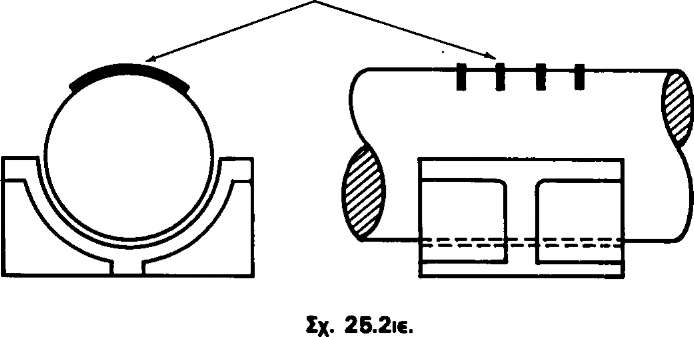 ΜΕΤΡΗΣΗ ΤΗΣ ΦΘΟΡΑΣ ΤΩΝ ΤΡΙΒΕΩΝ ΕΔΡΑΣΕΩΣ
δ) Η ΑΠΕΥΘΕΙΑΣ ΜΕΤΡΗΣΗ ΤΗΣ ΦΘΟΡΑΣ ΤΟΥ ΤΡΙΒΕΑ
ΓΙΑ ΤΗ ΜΕΤΡΗΣΗ ΑΥΤΗ ΕΞΑΡΜΟΖΟΥΜΕ ΤΕΛΕΙΩΣ ΤΟΝ ΤΡΙΒΕΑ, ΔΗΛΑΔΗ ΑΦΑΙΡΟΥΜΕ ΤΟ ΠΩΜΑ ΚΑΙ ΤΟΝ ΑΝΩ ΗΜΙΤΡΙΒΕΑ. ΣΤΗ ΣΥΝΕΧΕΙΑ ΤΟΠΟΘΕΤΟΥΜΕ ΔΕΞΙΑ ΚΑΙ ΑΡΙΣΤΕΡΑ ΣΤΟ ΚΟΜΒΙΟ ΕΙΔΙΚΑ ΑΝΥΨΩΤΙΚΑ ΕΡΓΑΛΕΙΑ (ΓΡΥΛΟΥΣ) ΚΑΙ ΤΟ ΑΝΑΣΗΚΩΝΟΥΜΕ ΕΛΑΧΙΣΤΑ. ΜΕΤΑ ΠΕΡΙΣΤΡΕΦΟΜΕ ΤΟΝ ΚΑΤΩ ΗΜΙΤΡΙΒΕΑ ΚΑΤΑ 180° ΚΑΙ ΤΟΝ ΑΦΑΙΡΟΥΜΕ. ΜΕΤΡΟΥΜΕ ΜΕ ΠΑΧΥΜΕΤΡΟ ΤΟ ΠΑΧΟΣ ΤΟΥ ΣΕ ΤΡΙΑ ΣΗΜΕΙΑ, ΣΥΝΗΘΩΣ ΠΡΟΚΑΘΟΡΙΣΜΕΝΑ ΑΠΟ ΤΟΝ ΚΑΤΑΣΚΕΥΑΣΤΗ, ΔΗΛΑΔΗ ΣΤΟ ΚΕΝΤΡΟ ΚΑΙ 45° ΑΠΟ ΤΙΣ ΔΥΟ ΠΛΕΥΡΕΣ ΤΟΥ ΚΕΝΤΡΟΥ. ΤΑ ΑΠΟΤΕΛΕΣΜΑΤΑ ΤΗΣ ΜΕΤΡΗΣΕΩΣ ΤΑ ΣΥΓΚΡΙΝΟΥΜΕ ΜΕ ΤΑ ΑΠΟΤΕΛΕΣΜΑΤΑ ΤΗΣ ΠΡΟΗΓΟΥΜΕΝΗΣ ΜΕΤΡΗΣΕΩΣ Η ΤΗΣ ΑΡΧΙΚΗΣ ΤΟΥ ΚΑΤΑΣΚΕΥΑΣΤΗ ΑΝΑΛΟΓΑ ΚΑΙ ΣΥΜΠΕΡΑΙΝΟΥΜΕ ΕΤΣΙ ΤΟ ΜΕΓΕΘΟΣ ΤΗΣ ΦΘΟΡΑΣ ΤΟΥ ΛΕΥΚΟΥ ΜΕΤΑΛΛΟΥ. Η ΜΕΤΡΗΣΗ ΑΥΤΗ ΟΤΑΝ ΕΚΤΕΛΕΙΤΑΙ ΠΡΟΣΕΚΤΙΚΑ ΔΙΝΕΙ ΤΑ ΑΚΡΙΒΕΣΤΕΡΑ ΑΠΟΤΕΛΕΣΜΑΤΑ ΑΠΟ ΚΑΘΕ ΑΛΛΗ. ΧΡΗΣΙΜΟΠΟΙΕΙΤΑΙ ΠΕΡΙΣΣΟΤΕΡΟ ΣΤΗ ΜΕΤΡΗΣΗ ΤΗΣ ΦΘΟΡΑΣ ΤΩΝ ΤΡΙΒΕΩΝ ΤΩΝ ΜΕΙΩΤΗΡΩΝ.
27
ΚΕΦΑΛΑΙΟ  ΕΙΚΟΣΤΟ ΕΒΔΟΜΟ
ΕΞΑΡΤΗΜΑΤΑ ΚΑΙ ΟΡΓΑΝΑ ΕΛΕΓΧΟΥ ΚΑΙ ΑΣΦΑΛΕΙΑΣ ΤΗΣ ΛΕΙΤΟΥΡΓΙΑΣ ΤΩΝ ΑΤΜΟΣΤΡΟΒΙΛΩΝ
.
ΕΞΑΡΤΗΜΑΤΑ ΚΑΙ ΟΡΓΑΝΑ ΕΛΕΓΧΟΥ ΚΑΙ ΑΣΦΑΛΕΙΑΣ ΤΗΣ ΛΕΙΤΟΥΡΓΙΑΣΤΩΝ ΑΤΜΟΣΤΡΟΒΙΛΩΝ
ΑΥΤΑ ΧΡΗΣΙΜΕΥΟΥΝ ΓΙΑ ΤΗ ΡΥΘΜΙΣΗ, ΤΗΝ ΠΑΡΑΚΟΛΟΥΘΗΣΗ ΚΑΙ ΤΟΝ ΕΛΕΓΧΟ ΤΗΣ ΑΣΦΑΛΟΥΣ ΛΕΙΤΟΥΡΓΙΑΣ ΤΩΝ ΑΤΜΟΣΤΡΟΒΙΛΩΝ:
α)   ΚΙΒΩΤΙΑ ΠΑΡΟΧΗΣ ΑΤΜΟΥ.
β)   ΑΤΜΟΦΡΑΚΤΕΣ-ΧΕΙΡΙΣΤΗΡΙΑ. 
γ)   ΣΕΡΒΟΜΗΧΑΝΙΣΜΟΙ ΕΛΕΓΧΟΥ ΧΕΙΡΙΣΤΗΡΙΩΝ. 
δ)   ΒΑΛΒΙΔΕΣ ΟΜΑΔΩΝ ΠΡΟΦΥΣΙΩΝ. 
ε)    ΒΑΛΒΙΔΕΣ ΒΡΑΧΥΚΥΚΛΩΣΕΩΣ. 
στ) ΕΠΙΣΤΟΜΙΑ ΑΠΟΜΑΣΤΕΥΣΕΩΣ. 
ζ)    ΒΑΛΒΙΔΕΣ ΥΓΡΩΝ.
η)   ΕΠΙΣΤΟΜΙΑ ΠΑΡΟΧΗΣ ΑΤΜΟΥ ΣΤΟΥΣ ΣΤΥΠΕΙΟΘΛΙΠΤΕΣ. 
θ)   ΚΡΟΥΝΟΙ ΥΓΡΩΝ.
ι)    ΑΤΜΟΠΑΓΙΔΕΣ. 
ια)  ΜΕΙΩΤΗΡΕΣ ΑΤΜΟΥ. 
ιβ)   ΑΥΤΟΜΑΤΕΣ ΒΑΛΒΙΔΕΣ ΕΚΦΟΡΤΙΣΕΩΣ. 
ιγ)   ΑΣΦΑΛΙΣΤΙΚΑ ΕΠΙΣΤΟΜΙΑ ΚΑΙ ΒΑΛΒΙΔΕΣ ΠΡΟΕΙΔΟΠΟΙΗΣΕΩΣ. 
ιδ)   ΘΛΙΒΟΜΕΤΡΑ. 
ιε)   ΘΕΡΜΟΜΕΤΡΑ.
ιστ) ΣΤΡΟΦΟΜΕΤΡΑ.
ιζ)   ΑΥΤΟΜΑΤΟΙ ΡΥΘΜΙΣΤΕΣ ΣΤΡΟΦΩΝ, ΥΠΕΡΤΑΧΥΝΣΕΩΣ ΚΛΠ.
ΒΑΛΒΙΔΕΣ ΚΑΤΑΜΕΡΙΣΜΟΥ ΤΗΣ ΠΑΡΟΧΗΣ ΣΤΑ ΚΑΤΑ ΟΜΑΔΕΣ ΠΡΟΦΥΣΙΑ
Η ΔΙΑΤΑΞΗ ΑΥΤΗ ΠΑΡΙΣΤΑΝΕΤΑΙ ΣΤΟ ΣΧΗΜΑ, ΟΠΟΥ ΒΛΕΠΟYΜΕ ΟΤΙ Ο ΣΥΝΟΛΙΚΟΣ ΑΡΙΘΜΟΣ ΠΡΟΦΥΣΙΩΝ ΕΧΕΙ ΚΑΤΑΝΕΜΗΘΕΙ ΣΕ ΟΜΑΔΕΣ ΑΠΟ 2,3,4 ΚΑΙ 5 ΠΡΟΦΥΣΙΑ.
ΒΑΛΒΙΔΕΣ ΕΛΕΓΧΟΥ ΠΡΟΦΥΣΙΩΝ
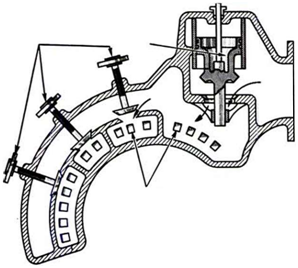 ΒΑΛΒΙΔΑ 
ΧΕΙΡΙΣΤΗΡΙΟΥ
ΠΡΟΦΥΣΙΑ
ΒΑΛΒΙΔΕΣ ΚΑΤΑΜΕΡΙΣΜΟΥ ΤΗΣ ΠΑΡΟΧΗΣ ΣΤΑ ΚΑΤΑ ΟΜΑΔΕΣ ΠΡΟΦΥΣΙΑ
ΚΑΘΕ ΟΜΑΔΑ ΠΡΟΦΥΣΙΩΝ ΕΚΤΟΣ ΑΠΟ ΤΗΝ ΠΡΩΤΗ, ΠΕΡΙΕΧΕΤΑΙ ΣΕ ΚΙΒΩΤΙΟ, ΣΤΟ ΟΠΟΙΟ ΕΙΣΕΡΧΕΤΑΙ ΑΤΜΟΣ ΜΟΝΟ ΟΤΑΝ ΤΟ ΑΝΤΙΣΤΟΙΧΟ ΕΠΙΣΤΟΜΙΟ ΕΙΝΑΙ ΑΝΟΙΚΤΟ. Η ΠΡΩΤΗ ΟΜΑΔΑ ΠΡΟΦΥΣΙΩΝ ΤΡΟΦΟΔΟΤΕΙΤΑΙ ΑΠΕΥΘΕΙΑΣ ΑΠΟ ΤΟΝ ΑΤΜΟΦΡΑΚΤΗ. ΜΕ ΤΗ ΔΙΑΤΑΞΗ ΑΥΤΗ ΜΠΟΡΕΙ ΝΑ ΡΥΘΜΙΣΘΕΙ Η ΠΑΡΟΧΗ ΤΟΥ ΑΤΜΟΥ ΜΕ ΤΗΝ ΠΛΗΡΗ ΠΙΕΣΗ ΤΟΥ ΜΕ ΧΡΗΣΙΜΟΠΟΙΗΣΗ ΤΩΝ ΑΠΑΙΤΟΥΜΕΝΩΝ ΜΟΝΟ ΠΡΟΦΥΣΙΩΝ ΓΙΑ ΚΑΘΕ ΦΟΡΤΙΟ. ΕΤΣΙ ΑΠΟΦΕΥΓΕΤΑΙ ΤΟ ΜΕΙΟΝΕΚΤΗΜΑ ΤΟΥ ΣΤΡΑΓΓΑΛΙΣΜΟΥ ΤΟΥ ΑΤΜΟΥ ΚΑΙ ΤΑ ΑΚΡΟΦΥΣΙΑ ΠΟΥ ΛΕΙΤΟΥΡΓΟΥΝ ΕΡΓΑΖΟΝΤΑΙ ΜΕ ΤΗΝ ΠΛΗΡΗ ΠΙΕΣΗ ΑΤΜΟΥ ΓΙΑ ΤΗΝ ΟΠΟΙΑ ΕΙΝΑΙ ΣΧΕΔΙΑΣΜΕΝΑ.
ΒΑΛΒΙΔΕΣ ΚΑΤΑΜΕΡΙΣΜΟΥ ΤΗΣ ΠΑΡΟΧΗΣ ΣΤΑ ΚΑΤΑ ΟΜΑΔΕΣ ΠΡΟΦΥΣΙΑ
ΓΙΑ ΚΑΘΕ ΣΥΝΔΥΑΣΜΟ ΟΜΑΔΩΝ ΑΚΡΟΦΥΣΙΩΝ ΟΙ ΜΙΚΡΕΣ ΜΕΤΑΒΟΛΕΣ, ΠΟΥ ΠΙΘΑΝΟΝ ΝΑ ΑΠΑΙΤΗΘΟΥΝ, ΕΠΙΤΥΓΧΑΝΟΝΤΑΙ ΜΕ ΠΕΡΙΟΡΙΣΜΕΝΟ ΣΤΡΑΓΓΑΛΙΣΜΟ ΤΟΥ ΑΤΜΟΥ ΜΕ ΤΟ ΧΕΙΡΙΣΤΗΡΙΟ ΤΟΥ ΑΤΜΟΦΡΑΚΤΗ.
ΣΤΟΥΣ ΣΥΓΧΡΟΝΟΥΣ ΣΤΡΟΒΙΛΟΥΣ ΟΙ ΑΠΑΙΤΟΥΜΕΝΕΣ ΟΜΑΔΕΣ ΠΡΟΦΥΣΙΩΝ ΑΝΟΙΓΟΥΝ ΑΥΤΟΜΑΤΑ ΜΕ ΤΗ ΒΟΗΘΕΙΑ ΕΝΟΣ ΕΚΚΕΝΤΡΟΦΟΡΟΥ ΑΞΟΝΑ.
ΚΝΩΔΑΚΕΣ 
ΕΛΕΓΧΟΥ ΒΑΛΒΙΔΩΝ
ΑΝΥΨΩΤΙΚΑ ΒΑΛΒΙΔΩΝ
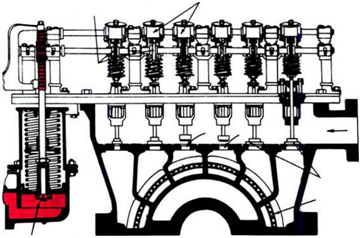 ΒΑΛΒΙΔΕΣ 
ΕΙΣΑΓΩΓΗΣ ΑΤΜΟΥ
ΑΚΡΟΦΥΣΙΑ
ΕΛΑΙΟΚΙΝΗΤΗΡΑΣ 
ΑΝΥΨΩΣΕΩΣ ΒΑΛΒΙΔΩΝ
ΒΑΛΒΙΔΕΣ ΚΑΤΑΜΕΡΙΣΜΟΥ ΤΗΣ ΠΑΡΟΧΗΣ ΣΤΑ ΚΑΤΑ ΟΜΑΔΕΣ ΠΡΟΦΥΣΙΑ
ΔΙΑΚΡΙΝΟΥΜΕ ΟΤΙ Ο ΕΚΚΕΝΤΡΟΦΟΡΟΣ ΑΞΟΝΑΣ ΠΕΡΙΣΤΡΕΦΕΤΑΙ ΣΤΗΝ ΟΡΘΗ ΘΕΣΗ ΜΕ ΤΗ ΒΟΗΘΕΙΑ ΟΔΟΝΤΩΤΗΣ ΡΑΒΔΟΥ (ΝΤΙΖΑΣ), ΠΟΥ ΤΗΝ ΚΙΝΕΙ ΕΝΑΣ ΕΛΑΙΟΚΙΝΗΤΗΡΑΣ. Ο ΕΛΑΙΟΚΙΝΗΤΗΡΑΣ ΑΥΤΟΣ ΠΑΛΙ ΕΛΕΓΧΕΤΑΙ ΚΑΤΑΛΛΗΛΑ ΑΠΟ ΤΟ ΡΥΘΜΙΣΤΗ ΣΤΡΟΦΩΝ. Η ΣΕΙΡΑ ΚΑΤΑ ΤΗΝ ΟΠΟΙΑ ΑΝΟΙΓΟΥΝ ΟΙ ΒΑΛΒΙΔΕΣ ΕΧΕΙ ΡΥΘΜΙΣΘΕΙ ΑΠΟ ΤΟΝ ΚΑΤΑΣΚΕΥΑΣΤΗ ΓΙΑ ΚΑΘΕ ΦΟΡΤΙΟ ΑΠΟ ΠΡΙΝ.
ΚΝΩΔΑΚΕΣ 
ΕΛΕΓΧΟΥ ΒΑΛΒΙΔΩΝ
ΑΝΥΨΩΤΙΚΑ ΒΑΛΒΙΔΩΝ
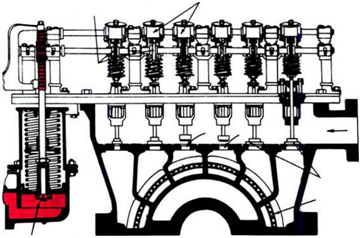 ΒΑΛΒΙΔΕΣ 
ΕΙΣΑΓΩΓΗΣ ΑΤΜΟΥ
ΑΚΡΟΦΥΣΙΑ
ΕΛΑΙΟΚΙΝΗΤΗΡΑΣ 
ΑΝΥΨΩΣΕΩΣ ΒΑΛΒΙΔΩΝ
ΒΑΛΒΙΔΕΣ ΒΡΑΧΥΚΥΚΛΩΣΕΩΣ (BY-PASS)
Η ΣΥΝΟΛΙΚΗ ΔΙΑΤΟΜΗ ΤΩΝ ΑΚΡΟΦΥΣΙΩΝ ΤΗΣ ΠΡΩΤΗΣ ΒΑΘΜΙΔΑΣ ΚΑΘΟΡΙΖΕΙ ΤΗ ΜΕΓΙΣΤΗ ΤΙΜΗ ΤΗΣ ΠΑΡΟΧΗΣ ΑΤΜΟΥ ΟΤΑΝ Ο ΑΤΜΟΦΡΑΚΤΗΣ ΕΙΝΑΙ ΤΕΛΕΙΩΣ ΑΝΟΙΚΤΟΣ. ΓΙΑ ΝΑ ΑΥΞΗΘΕΙ ΑΥΤΗ Η ΠΑΡΟΧΗ ΠΡΟΒΛΕΠΟΝΤΑΙ ΣΤΟΥΣ ΣΥΓΧΡΟΝΟΥΣ ΣΤΡΟΒΙΛΟΥΣ ΒΑΛΒΙΔΕΣ, ΜΕ ΤΙΣ ΟΠΟΙΕΣ ΠΑΡΑΚΑΜΠΤΕΤΑΙ Η ΠΡΩΤΗ ΒΑΘΜΙΔΑ ΚΑΙ Ο ΑΤΜΟΣ ΟΔΗΓΕΙΤΑΙ ΑΠΕΥΘΕΙΑΣ ΣΕ ΕΠΟΜΕΝΗ ΒΑΘΜΙΔΑ ΜΕ ΜΕΓΑΛΥΤΕΡΗ ΣΥΝΟΛΙΚΗ ΔΙΑΤΟΜΗ ΤΩΝ ΠΡΟΦΥΣΙΩΝ. ΕΤΣΙ ΑΠΟ ΤΟ ΣΤΡΟΒΙΛΟ ΘΑ ΔΙΕΛΘΕΙ ΜΕΓΑΛΥΤΕΡΗ ΠΟΣΟΤΗΤΑ ΑΤΜΟΥ ΚΑΙ ΘΑ ΑΠΟΔΩΣΕΙ ΑΥΤΟΣ ΜΕΓΑΛΥΤΕΡΗ ΙΠΠΟΔΥΝΑΜΗ.
ΒΑΛΒΙΔΕΣ ΒΡΑΧΥΚΥΚΛΩΣΕΩΣ (BY-PASS)
ΣΤΟ ΣΧΗΜΑ ΠΑΡΙΣΤΑΝΕΤΑΙ Η ΔΙΑΤΑΞΗ ΒΑΛΒΙΔΑΣ ΒΡΑΧΥΚΥΚΛΩΣΕΩΣ ΤΩΝ 3 ΠΡΩΤΩΝ ΒΑΘΜΙΔΩΝ ΚΑΙ ΠΑΡΟΧΗΣ ΑΤΜΟΥ ΣΤΗΝ 4Η ΒΑΘΜΙΔΑ, ΟΠΟΥ Η ΕΠΙΦΑΝΕΙΑ ΤΩΝ ΠΡΟΦΥΣΙΩΝ ΕΙΝΑΙ ΑΙΣΘΗΤΑ ΜΕΓΑΛΥΤΕΡΗ ΑΠΟ ΑΥΤΗ ΤΗΣ ΠΡΩΤΗΣ ΒΑΘΜΙΔΑΣ. ΕΤΣΙ ΜΕΓΑΛΥΤΕΡΗ ΠΟΣΟΤΗΤΑ ΑΤΜΟΥ ΔΙΕΡΧΕΤΑΙ ΑΠΟ ΤΗΝ 4Η ΚΑΙ ΤΙΣ ΕΠΟΜΕΝΕΣ ΒΑΘΜΙΔΕΣ ΣΥΓΚΡΙΤΙΚΑ ΜΕ ΑΥΤΗΝ ΠΟΥ ΔΙΕΡΧΕΤΑΙ ΚΑΤΑ ΤΗ ΣΥΝΗΘΙΣΜΕΝΗ ΠΛΗΡΗ ΙΠΠΟΔΥΝΑΜΗ ΜΕ ΤΗ ΒΑΛΒΙΔΑ ΒΡΑΧΥΚΥΚΛΩΣΕΩΣ ΚΛΕΙΣΤΗ. ΑΡΑ Ο ΣΤΡΟΒΙΛΟΣ ΑΠΟΔΙΔΕΙ ΜΕΓΑΛΥΤΕΡΗ ΙΣΧΥ.
ΒΑΛΒΙΔΑ 
ΒΡΑΧΥΚΥΚΛΩΣΕΩΣ
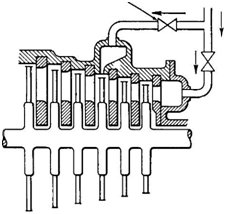 ΒΑΛΒΙΔΕΣ ΒΡΑΧΥΚΥΚΛΩΣΕΩΣ (BY-PASS)
Η ΜΕΘΟΔΟΣ ΕΦΑΡΜΟΖΕΤΑΙ ΑΔΙΑΦΟΡΩΣ ΣΕ ΣΤΡΟΒΙΛΟΥΣ ΔΡΑΣΕΩΣ, ΑΝΤΙΔΡΑΣΕΩΣ η ΜΙΚΤΟΥΣ.
ΒΑΛΒΙΔΑ 
ΒΡΑΧΥΚΥΚΛΩΣΕΩΣ
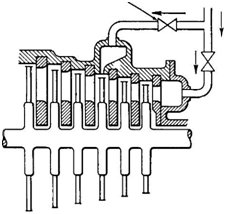 ΒΑΛΒΙΔΕΣ ΒΡΑΧΥΚΥΚΛΩΣΕΩΣ (BY-PASS)
ΟΙ ΒΑΘΜΙΔΕΣ ΠΟΥ ΒΡΙΣΚΟΝΤΑΙ ΠΡΙΝ ΑΠΟ ΤΗ ΖΩΝΗ ΒΡΑΧΥΚΥΚΛΩΣΕΩΣ ΕΡΓΑΖΟΝΤΑΙ ΜΕ ΕΛΑΦΡΥ ΣΥΓΚΡΙΤΙΚΑ ΦΟΡΤΙΟ, ΩΣΤΕ ΝΑ ΑΠΟΦΕΥΓΕΤΑΙ Η ΕΠΙΚΙΝΔΥΝΗ ΥΠΕΡΘΕΡΜΑΝΣΗ ΛΟΓΩ ΑΝΕΜΙΣΜΟΥ ΤΟΥΣ ΣΕ ΣΤΑΣΙΜΟ ΑΤΜΟ ΑΝ ΑΥΤΕΣ ΠΑΡΕΜΕΝΑΝ ΑΕΡΓΕΣ. ΕΤΣΙ Ο ΣΤΡΟΒΙΛΟΣ ΔΙΝΕΙ ΜΕΓΑΛΥΤΕΡΗ ΙΠΠΟΔΥΝΑΜΗ, ΑΛΛΑ Ο ΣΥΝΟΛΙΚΟΣ ΒΑΘΜΟΣ ΑΠΟΔΟΣΕΩΣ ΤΟΥ ΕΙΝΑΙ ΑΝΤΙΣΤΟΙΧΑ ΜΙΚΡΟΤΕΡΟΣ ΑΠΟ ΑΥΤΟΝ ΤΗΣ ΚΑΝΟΝΙΚΗΣ ΛΕΙΤΟΥΡΓΙΑΣ ΤΟΥ ΜΕ ΠΛΗΡΗ ΙΠΠΟΔΥΝΑΜΗ.
ΒΑΛΒΙΔΑ 
ΒΡΑΧΥΚΥΚΛΩΣΕΩΣ
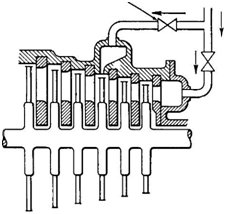 ΒΑΛΒΙΔΕΣ ΒΡΑΧΥΚΥΚΛΩΣΕΩΣ (BY-PASS)
ΑΛΛΟ ΜΕΙΟΝΕΚΤΗΜΑ ΤΗΣ ΜΕΘΟΔΟΥ ΒΡΑΧΥΚΥΚΛΩΣΕΩΣ ΕΙΝΑΙ ΟΤΙ ΤΟ ΚΕΛΥΦΟΣ ΚΑΙ ΟΙ ΠΤΕΡΥΓΩΣΕΙΣ ΤΟΥ ΣΤΡΟΒΙΛΟΥ ΕΚΤΙΘΕΝΤΑΙ ΣΕ ΑΙΣΘΗΤΑ ΥΨΗΛΕΣ ΠΙΕΣΕΙΣ ΚΑΙ ΘΕΡΜΟΚΡΑΣΙΕΣ. ΑΥΤΟ ΟΜΩΣ ΕΙΝΑΙ ΠΑΡΑΔΕΚΤΟ ΜΕ ΤΗΝ ΠΡΟΥΠΟΘΕΣΗ ΟΤΙ Η ΜΕΘΟΔΟΣ ΧΡΗΣΙΜΟΠΟΙΕΙΤΑΙ ΓΙΑ ΕΛΕΓΧΟΜΕΝΕΣ ΜΟΝΟ ΠΕΡΙΟΔΟΥΣ ΚΑΙ ΣΥΜΦΩΝΑ ΜΕ ΤΙΣ ΑΝΤΙΣΤΟΙΧΕΣ ΟΔΗΓΙΕΣ ΤΟΥ ΚΑΤΑΣΚΕΥΑΣΤΗ ΤΟΥ ΣΤΡΟΒΙΛΟΥ.
ΒΑΛΒΙΔΑ 
ΒΡΑΧΥΚΥΚΛΩΣΕΩΣ
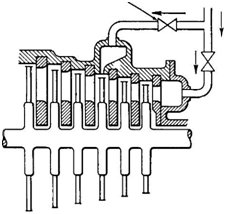 ΑΤΜΟΠΑΓΙΔΕΣ
ΕΙΝΑΙ ΟΡΓΑΝΑ ΠΟΥ ΤΟΠΟΘΕΤΟΥΝΤΑΙ ΣΤΟ ΔΙΚΤΥΟ ΤΩΝ ΥΓΡΩΝ (ΕΠΙΣΤΡΟΦΕΣ) ΚΑΙ ΑΠΟΣΚΟΠΟΥΝ ΣΤΟ ΝΑ ΕΠΙΤΡΕΠΟΥΝ ΤΗ ΡΟΗ ΤΟΥ ΥΓΡΟΠΟΙΗΜΕΝΟΥ ΜΟΝΟ ΑΤΜΟΥ ΠΡΟΣ ΑΥΤΟ. 
ΔΙΑΚΡΙΝΟΝΤΑΙ ΣΥΝΗΘΩΣ ΣΕ 2 ΤΥΠΟΥΣ: ΥΔΡΑΥΛΙΚΗΣ ΛΕΙΤΟΥΡΓΙΑΣ ΚΑΙ ΘΕΡΜΟΣΤΑΤΙΚΕΣ.
ΑΤΜΟΠΑΓΙΔΕΣ
Η ΑΤΜΟΠΑΓΙΔΑ ΜΗΧΑΝΙΚΗΣ η ΥΔΡΑΥΛΙΚΗΣ ΛΕΙΤΟΥΡΓΙΑΣ ΑΠΟΤΕΛΕΙΤΑΙ ΑΠΟ ΚΙΒΩΤΙΟ ΜΕ ΠΛΩΤΗΡΑ.
ΜΕΣΑ ΣΤΟ ΚΙΒΩΤΙΟ ΤΗΣ ΣΥΓΚΕΝΤΡΩΝΕΤΑΙ Ο ΥΓΡΟΠΟΙΗΜΕΝΟΣ ΑΤΜΟΣ ΚΑΙ, ΟΤΑΝ ΑΝΕΛΘΕΙ ΑΡΚΕΤΑ Η ΣΤΑΘΜΗ, Ο ΠΛΩΤΗΡΑΣ ΑΝΕΡΧΕΤΑΙ ΜΑΖΙ ΜΕ ΑΥΤΗ ΚΑΙ ΑΠΟ ΜΙΑ ΠΕΡΙΣΤΡΟΦΙΚΗ ΒΑΛΒΙΔΑ, ΜΕ ΤΗΝ ΟΠΟΙΑ ΣΥΝΔΕΕΤΑΙ, ΕΠΙΤΡΕΠΕΙ ΤΗΝ ΕΞΟΔΟ ΤΩΝ ΥΓΡΩΝ. ΟΤΑΝ Η ΣΤΑΘΜΗ ΚΑΤΕΛΘΕΙ, ΤΟΤΕ ΚΛΕΙΝΕΙ ΤΗ ΒΑΛΒΙΔΑ ΚΑΙ ΔΕΝ ΕΠΙΤΡΕΠΕΙ ΤΗΝ ΕΞΟΔΟ ΤΟΥ ΑΤΜΟΥ.
ΑΤΜΟΠΑΓΙΔΕΣ
Η ΘΕΡΜΟΣΤΑΤΙΚΗ ΑΤΜΟΠΑΓΙΔΑ. 
ΕΝΑ ΕΜΒΟΛΟ, ΠΟΥ ΦΕΡΕΙ ΤΗΝ ΚΕΦΑΛΗ ΤΗΣ ΒΑΛΒΙΔΑΣ, ΠΕΡΙΕΧΕΤΑΙ ΕΡΜΗΤΙΚΑ ΚΛΕΙΣΜΕΝΟ ΜΕΣΑ ΣΕ ΣΩΛΗΝΑ Ο ΟΠΟΙΟΣ ΓΕΜΙΖΕΤΑΙ ΜΕ ΒΑΡΥ ΟΡΥΚΤΟ ΛΑΔΙ.
ΤΟ ΕΝΑ ΑΚΡΟ ΤΟΥ ΕΛΙΚΟΕΙΔΟΥΣ ΚΥΜΑΤΟΕΙΔΟΥΣ ΣΩΛΗΝΑ ΣΥΝΔΕΕΤΑΙ ΜΕ ΤΟ ΣΩΛΗΝΑ ΠΟΥ ΠΕΡΙΕΧΕΙ ΤΟ ΛΑΔΙ ΚΑΙ ΤΟ ΔΕΞΙΟ ΜΕ ΤΟ ΕΜΒΟΛΟ.
ΟΤΑΝ ΕΙΣΕΡΧΕΤΑΙ ΑΤΜΟΣ ΣΤΗΝ ΑΤΜΟΠΑΓΙΔΑ, ΤΟ ΛΑΔΙ ΔΙΑΣΤΕΛΛΕΤΑΙ ΚΑΙ ΚΙΝΕΙ ΤΟ ΕΜΒΟΛΟ ΠΡΟΣ ΜΙΑ ΚΑΤΕΥΘΥΝΣΗ ΚΛΕΙΝΟΝΤΑΣ ΤΗ ΒΑΛΒΙΔΑ. Η ΔΙΑΔΡΟΜΗ ΤΟΥ ΜΙΚΡΟΥ ΕΜΒΟΛΟΥ ΡΥΘΜΙΖΕΤΑΙ ΜΕ ΡΥΘΜΙΣΤΙΚΟ ΚΟΧΛΙΑ ΠΙΣΩ ΑΠΟ ΤΟ ΣΩΛΗΝΑ. ΕΤΣΙ ΠΡΟΣΑΡΜΟΖΕΤΑΙ ΣΕ ΟΠΟΙΑΔΗΠΟΤΕ ΠΙΕΣΗ ΑΤΜΟΥ.
ΜΕΙΩΤΗΡΕΣ ΑΤΜΟΥ
ΕΙΝΑΙ ΕΞΑΡΤΗΜΑΤΑ ΜΕ ΤΑ ΟΠΟΙΑ ΜΕΙΩΝΕΤΑΙ Η ΠΙΕΣΗ ΤΟΥ ΑΤΜΟΥ ΠΟΥ ΠΑΡΑΓΕΙ Ο ΛΕΒΗΤΑΣ, ΩΣΤΕ ΝΑ ΠΑΡΕΧΕΤΑΙ ΓΙΑ ΤΗ ΛΕΙΤΟΥΡΓΙΑ ΒΟΗΘΗΤΙΚΩΝ ΜΗΧΑΝΗΜΑΤΩΝ η ΚΑΙ ΓΙΑ ΑΛΛΕΣ ΒΟΗΘΗΤΙΚΕΣ ΧΡΗΣΕΙΣ, ΑΤΜΟΣ ΧΑΜΗΛΟΤΕΡΗΣ ΠΙΕΣΕΩΣ.
Η ΛΕΙΤΟΥΡΓΙΑ ΤΟΥΣ ΒΑΣΙΖΕΤΑΙ ΣΤΗ ΜΕΙΩΣΗ ΤΗΣ ΠΙΕΣΕΩΣ ΜΕ ΣΤΡΑΓΓΑΛΙΣΜΟ ΤΟΥ ΑΤΜΟΥ ΜΕΣΩ ΒΑΛΒΙΔΑΣ ΜΕ ΑΥΤΟΜΑΤΑ ΡΥΘΜΙΖΟΜΕΝΟ ΑΝΟΙΓΜΑ, ΩΣΤΕ Ο ΕΞΕΡΧΟΜΕΝΟΣ ΑΤΜΟΣ ΝΑ ΕΧΕΙ ΤΗΝ ΕΠΙΘΥΜΗΤΗ ΠΙΕΣΗ. ΑΝ Ο ΑΤΜΟΣ, ΠΟΥ ΠΑΡΕΧΕΤΑΙ ΣΤΟΥΣ ΜΕΙΩΤΗΡΕΣ, ΕΧΕΙ ΠΙΕΣΗ ΙΣΗ Η ΜΙΚΡΟΤΕΡΗ ΑΠΟ ΟΣΗ ΡΥΘΜΙΖΕΙ Ο ΜΕΙΩΤΗΡΑΣ, ΤΟΤΕ ΑΥΤΟΣ ΠΑΡΑΜΕΝΕΙ ΑΝΟΙΚΤΟΣ ΕΠΙΤΡΕΠΟΝΤΑΣ ΤΗ ΔΙΕΛΕΥΣΗ ΤΟΥ ΑΤΜΟΥ.
ΜΕΙΩΤΗΡΕΣ ΑΤΜΟΥ
ΟΙ ΣΥΝΗΘΕΣΤΕΡΟΙ ΤΥΠΟΙ ΜΕΙΩΤΗΡΩΝ ΠΟΥ ΧΡΗΣΙΜΟΠΟΙΟΥΝΤΑΙ ΣΤΙΣ ΕΓΚΑΤΑΣΤΑΣΕΙΣ ΕΙΝΑΙ:

α) ΜΕΙΩΤΗΡΑΣ ΜΕ ΒΑΛΒΙΔΑ ΔΙΠΛΗΣ ΕΔΡΑΣ.

β) ΜΕΙΩΤΗΡΑΣ ΠΙΕΣΕΩΣ ΤΥΠΟΥ Leslie.

γ) ΜΕΙΩΤΗΡΕΣ ΜΕ ΑΕΡΙΟ ΥΠΟ ΠΙΕΣΗ.
ΜΕΙΩΤΗΡΕΣ ΑΤΜΟΥ
α) ΜΕΙΩΤΗΡΑΣ ΜΕ ΒΑΛΒΙΔΑ ΔΙΠΛΗΣ ΕΔΡΑΣ
ΤΟ ΒΑΚΤΡΟ ΤΗΣ ΒΑΛΒΙΔΑΣ ΣΥΝΔΕΕΤΑΙ ΜΕ ΜΙΑ ΔΙΣΚΟΕΙΔΗ ΜΕΜΒΡΑΝΗ ΑΠΟ ΛΑΣΤΙΧΟ Η ΧΑΛΚΟ Η ΚΑΙ ΤΑ ΔΥΟ.
Ο ΑΤΜΟΣ ΤΟΥ ΛΕΒΗΤΑ ΚΑΘΩΣ ΔΙΕΡΧΕΤΑΙ ΑΝΑΜΕΣΑ ΣΤΙΣ ΒΑΛΒΙΔΕΣ ΚΑΙ ΤΙΣ ΕΔΡΕΣ ΣΤΡΑΓΓΑΛΙΖΕΤΑΙ ΚΑΙ ΜΕΙΩΝΕΤΑΙ Η ΠΙΕΣΗ ΤΟΥ. ΜΕ ΤΗ ΜΕΙΩΜΕΝΗ ΠΙΕΣΗ ΕΙΣΕΡΧΕΤΑΙ ΣΤΟ ΘΑΛΑΜΟ ΤΗΣ ΕΞΟΔΟΥ.
Ο ΛΑΙΜΟΣ, ΠΟΥ ΠΕΡΙΒΑΛΛΕΙ ΤΟ ΒΑΚΤΡΟ, ΧΡΗΣΙΜΕΥΕΙ ΓΙΑ ΝΑ ΣΥΓΚΡΑΤΕΙ ΤΟ ΝΕΡΟ ΑΠΟ ΤΗ ΣΥΜΠΥΚΝΩΣΗ ΤΟΥ ΑΤΜΟΥ ΚΑΙ ΝΑ ΠΡΟΣΤΑΤΕΥΕΙ ΕΤΣΙ ΤΗ ΜΕΜΒΡΑΝΗ ΑΠΟ ΤΙΣ ΨΗΛΕΣ ΘΕΡΜΟΚΡΑΣΙΕΣ. ΤΟ ΝΕΡΟ ΑΥΤΟ ΔΕΧΕΤΑΙ ΤΗ ΜΕΙΩΜΕΝΗ ΠΙΕΣΗ ΤΟΥ ΑΤΜΟΥ ΚΑΙ ΤΕΙΝΕΙ ΝΑ ΚΛΕΙΣΕΙ ΤΗ ΒΑΛΒΙΔΑ, ΕΝΩ ΤΟ ΕΛΑΤΗΡΙΟ ΠΟΥ ΥΠΑΡΧΕΙ ΣΤΟ ΚΑΤΩ ΜΕΡΟΣ ΤΗΣ ΤΕΙΝΕΙ ΝΑ ΤΗΝ ΑΝΟΙΞΕΙ.
ΡΥΘΜΙΖΟΝΤΑΣ ΜΕ ΤΟ ΜΙΚΡΟ ΧΕΙΡΟΣΦΟΝΔΥΛΟ ΚΑΤΑΛΛΗΛΑ ΤΗΝ ΕΝΤΑΣΗ ΤΟΥ ΕΛΑΤΗΡΙΟΥ, ΕΠΙΤΥΓΧΑΝΟΜΕ ΤΗ ΘΕΣΗ ΙΣΟΡΡΟΠΙΑΣ ΜΕΤΑΞΥ ΒΑΛΒΙΔΑΣ ΚΑΙ ΜΕΜΒΡΑΝΗΣ, ΔΗΛΑΔΗ ΤΟ ΣΩΣΤΟ ΑΝΟΙΓΜΑ ΤΗΣ ΒΑΛΒΙΔΑΣ ΚΑΙ ΑΠ' ΑΥΤΟ ΤΗΝ ΤΙΜΗ ΤΗΣ ΜΕΙΩΜΕΝΗΣ ΠΙΕΣΕΩΣ ΤΟΥ ΑΤΜΟΥ.
ΑΝ ΚΑΤΑ ΤΗ ΛΕΙΤΟΥΡΓΙΑ Η ΠΙΕΣΗ ΤΟΥ ΕΞΕΡΧΟΜΕΝΟΥ ΑΤΜΟΥ ΑΥΞΗΘΕΙ, ΤΟΤΕ Η ΠΙΕΣΗ ΑΥΤΗ ΚΑΘΩΣ ΑΣΚΕΙΤΑΙ ΕΠΑΝΩ ΣΤΗ ΜΕΜΒΡΑΝΗ ΤΕΙΝΕΙ ΝΑ ΚΛΕΙΣΕΙ ΤΗ ΒΑΛΒΙΔΑ, ΩΣΠΟΥ ΝΑ ΕΠΙΤΕΥΧΘΕΙ ΙΣΟΡΡΟΠΙΑ ΠΡΟΣ ΤΗΝ ΕΝΤΑΣΗ ΤΟΥ ΕΛΑΤΗΡΙΟΥ, ΠΟΥ ΕΙΝΑΙ ΑΥΞΗΜΕΝΗ ΛΟΓΩ ΤΗΣ ΣΥΜΠΙΕΣΕΩΣ ΤΟΥ. ΕΤΣΙ Η ΒΑΛΒΙΔΑ ΘΑ ΙΣΟΡΡΟΠΗΣΕΙ ΣΕ ΝΕΑ ΘΕΣΗ, ΠΟΥ ΘΑ ΕΠΙΤΡΕΠΕΙ ΜΙΚΡΟΤΕΡΗ ΔΙΕΛΕΥΣΗ ΑΤΜΟΥ ΚΑΙ Η ΠΙΕΣΗ ΘΑ ΕΠΑΝΕΛΘΕΙ ΣΤΟ ΕΠΙΘΥΜΗΤΟ ΟΡΙΟ.
ΑΝ ΑΝΤΙΘΕΤΑ Η ΠΙΕΣΗ ΤΟΥ ΕΞΕΡΧΟΜΕΝΟΥ ΑΤΜΟΥ ΜΕΙΩΘΕΙ, ΥΠΕΡΙΣΧΥΕΙ Η ΕΝΤΑΣΗ ΤΟΥ ΕΛΑΤΗΡΙΟΥ, ΠΟΥ ΑΝΥΨΩΝΕΙ ΤΗ ΒΑΛΒΙΔΑ ΑΠΟΚΑΘΙΣΤΩΝΤΑΣ ΕΤΣΙ ΤΗΝ ΠΙΕΣΗ ΠΑΛΙ ΣΤΗΝ ΕΠΙΘΥΜΗΤΗ ΤΙΜΗ.
ΜΕΙΩΤΗΡΕΣ ΑΤΜΟΥ
α) ΜΕΙΩΤΗΡΑΣ ΜΕ ΒΑΛΒΙΔΑ ΔΙΠΛΗΣ ΕΔΡΑΣ
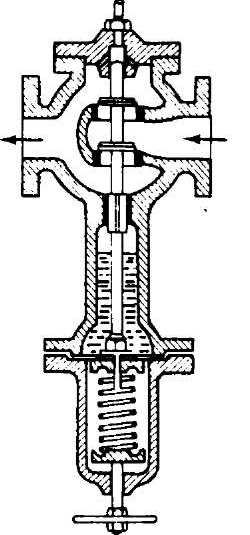 ΜΕΙΩΤΗΡΕΣ ΑΤΜΟΥ
β) ΜΕΙΩΤΗΡΑΣ ΠΙΕΣΕΩΣ ΤΥΠΟΥ Leslie
ΣΤΟ ΜΕΙΩΤΗΡΑ ΑΥΤΟ, Ο ΑΤΜΟΣ ΥΨΗΛΗΣ ΠΙΕΣΕΩΣ ΕΙΣΕΡΧΕΤΑΙ ΑΠΟ ΤΟ ΣΗΜΕΙΟ Α, ΔΙΕΡΧΕΤΑΙ ΑΠΟ ΤΗΝ ΚΥΡΙΑ ΒΑΛΒΙΔΑ ΚΑΙ ΕΞΕΡΧΕΤΑΙ ΜΕ ΜΕΙΩΜΕΝΗ ΠΙΕΣΗ ΑΠΟ ΤΟ Β.
Η ΜΕΙΩΜΕΝΗ ΠΙΕΣΗ ΑΤΜΟΥ ΕΠΕΝΕΡΓΕΙ ΣΤΗΝ ΚΑΤΩ ΟΨΗ ΤΟΥ ΔΙΑΦΡΑΓΜΑΤΟΣ. ΤΟ ΡΥΘΜΙΣΤΙΚΟ ΕΛΑΤΗΡΙΟ ΡΥΘΜΙΖΕΤΑΙ ΜΕ ΤΟ ΧΕΙΡΟΣΦΟΝΔΥΛΟ ΩΣΤΕ ΝΑ ΙΣΟΡΡΟΠΕΙ ΤΗΝ ΕΠΙΘΥΜΗΤΗ ΠΙΕΣΗ ΜΕΙΩΣΕΩΣ. ΑΝ ΑΥΤΗ ΠΕΣΕΙ, ΤΟ ΔΙΑΦΡΑΓΜΑ ΚΙΝΕΙΤΑΙ ΠΡΟΣ ΤΑ ΚΑΤΩ ΚΑΙ ΑΝΟΙΓΕΙ ΤΗΝ ΟΔΗΓΟ Η ΒΟΗΘΗΤΙΚΗ ΒΑΛΒΙΔΑ, ΠΟΥ ΕΠΙΤΡΕΠΕΙ ΣΤΟΝ ΑΤΜΟ ΥΨΗΛΗΣ ΠΙΕΣΕΩΣ ΝΑ ΩΘΗΣΕΙ ΤΟ ΕΜΒΟΛΟ ΠΡΟΣ ΤΑ ΚΑΤΩ. ΤΟ ΕΜΒΟΛΟ ΑΝΟΙΓΕΙ ΤΗΝ ΚΥΡΙΑ ΒΑΛΒΙΔΑ ΠΕΡΙΣΣΟΤΕΡΟ, ΩΣΤΕ ΝΑ ΑΥΞΗΘΕΙ Η ΠΙΕΣΗ ΕΞΟΔΟΥ ΤΟΥ ΑΤΜΟΥ ΑΠΟ ΤΟ ΜΕΙΩΤΗΡΑ.
ΤΟ ΑΝΤΙΘΕΤΟ ΘΑ ΣΥΜΒΕΙ ΑΝ Η ΠΙΕΣΗ ΕΞΟΔΟΥ ΑΝΕΛΘΕΙ ΠΑΝΩ ΑΠΟ ΤΗ ΡΥΘΜΙΣΜΕΝΗ ΑΠΟ ΤΗΝ ΕΝΤΑΣΗ ΤΟΥ ΡΥΘΜΙΣΤΙΚΟΥ ΕΛΑΤΗΡΙΟΥ. ΑΝ Η ΟΔΗΓΗΤΙΚΗ ΒΟΗΘΗΤΙΚΗ ΒΑΛΒΙΔΑ ΚΛΕΙΣΕΙ ΛΟΓΩ ΥΠΕΡΒΟΛΙΚΗΣ ΠΙΕΣΕΩΣ ΕΞΟΔΟΥ, Η ΕΝΤΑΣΗ ΤΟΥ ΕΛΑΤΗΡΙΟΥ ΤΗΣ ΚΥΡΙΑΣ ΒΑΛΒΙΔΑΣ ΚΑΙ Η ΔΙΑΦΟΡΑ ΠΙΕΣΕΩΣ ΑΠΟ ΤΙΣ ΔΥΟ ΠΛΕΥΡΕΣ ΤΟΥ ΕΜΒΟΛΟΥ ΑΝΑΓΚΑΖΟΥΝ ΤΟΝ ΑΤΜΟ ΝΑ ΔΙΑΡΡΕΥΣΕΙ ΑΠΟ ΤΟΝ ΑΝΩΤΕΡΟ ΘΑΛΑΜΟ ΤΟΥ ΚΥΛΙΝΔΡΟΥ ΓΥΡΩ ΣΤΟ ΕΜΒΟΛΟ ΚΑΙ ΝΑ ΕΠΙΤΡΕΨΕΙ ΕΤΣΙ ΣΤΗΝ ΚΥΡΙΑ ΒΑΛΒΙΔΑ ΝΑ ΚΛΕΙΣΕΙ ΤΕΛΕΙΩΣ.
Ο ΜΕΙΩΤΗΡΑΣ ΑΥΤΟΣ ΕΙΝΑΙ ΠΟΛΥ ΕΥΑΙΣΘΗΤΟΣ ΚΑΙ ΠΡΕΠΕΙ ΝΑ ΡΥΘΜΙΖΕΤΑΙ ΠΡΟΟΔΕΥΤΙΚΑ ΚΑΙ ΟΧΙ ΜΕ ΑΠΟΤΟΜΟ ΧΕΙΡΙΣΜΟ ΤΟΥ ΧΕΙΡΟΣΦΟΝΔΥΛΟΥ ΡΥΘΜΙΣΕΩΣ.
ΜΕΙΩΤΗΡΕΣ ΑΤΜΟΥ
β) ΜΕΙΩΤΗΡΑΣ ΠΙΕΣΕΩΣ ΤΥΠΟΥ Leslie
ΣΤΟ ΜΕΙΩΤΗΡΑ ΑΥΤΟ, Ο ΑΤΜΟΣ ΥΨΗΛΗΣ ΠΙΕΣΕΩΣ ΕΙΣΕΡΧΕΤΑΙ ΑΠΟ ΤΟ ΣΗΜΕΙΟ Α, ΔΙΕΡΧΕΤΑΙ ΑΠΟ ΤΗΝ ΚΥΡΙΑ ΒΑΛΒΙΔΑ ΚΑΙ ΕΞΕΡΧΕΤΑΙ ΜΕ ΜΕΙΩΜΕΝΗ ΠΙΕΣΗ ΑΠΟ ΤΟ Β.
Η ΜΕΙΩΜΕΝΗ ΠΙΕΣΗ ΑΤΜΟΥ ΕΠΕΝΕΡΓΕΙ ΣΤΗΝ ΚΑΤΩ ΟΨΗ ΤΟΥ ΔΙΑΦΡΑΓΜΑΤΟΣ. ΤΟ ΡΥΘΜΙΣΤΙΚΟ ΕΛΑΤΗΡΙΟ ΡΥΘΜΙΖΕΤΑΙ ΜΕ ΤΟ ΧΕΙΡΟΣΦΟΝΔΥΛΟ ΩΣΤΕ ΝΑ ΙΣΟΡΡΟΠΕΙ ΤΗΝ ΕΠΙΘΥΜΗΤΗ ΠΙΕΣΗ ΜΕΙΩΣΕΩΣ. ΑΝ ΑΥΤΗ ΠΕΣΕΙ, ΤΟ ΔΙΑΦΡΑΓΜΑ ΚΙΝΕΙΤΑΙ ΠΡΟΣ ΤΑ ΚΑΤΩ ΚΑΙ ΑΝΟΙΓΕΙ ΤΗΝ ΟΔΗΓΟ Η ΒΟΗΘΗΤΙΚΗ ΒΑΛΒΙΔΑ, ΠΟΥ ΕΠΙΤΡΕΠΕΙ ΣΤΟΝ ΑΤΜΟ ΥΨΗΛΗΣ ΠΙΕΣΕΩΣ ΝΑ ΩΘΗΣΕΙ ΤΟ ΕΜΒΟΛΟ ΠΡΟΣ ΤΑ ΚΑΤΩ. ΤΟ ΕΜΒΟΛΟ ΑΝΟΙΓΕΙ ΤΗΝ ΚΥΡΙΑ ΒΑΛΒΙΔΑ ΠΕΡΙΣΣΟΤΕΡΟ, ΩΣΤΕ ΝΑ ΑΥΞΗΘΕΙ Η ΠΙΕΣΗ ΕΞΟΔΟΥ ΤΟΥ ΑΤΜΟΥ ΑΠΟ ΤΟ ΜΕΙΩΤΗΡΑ.
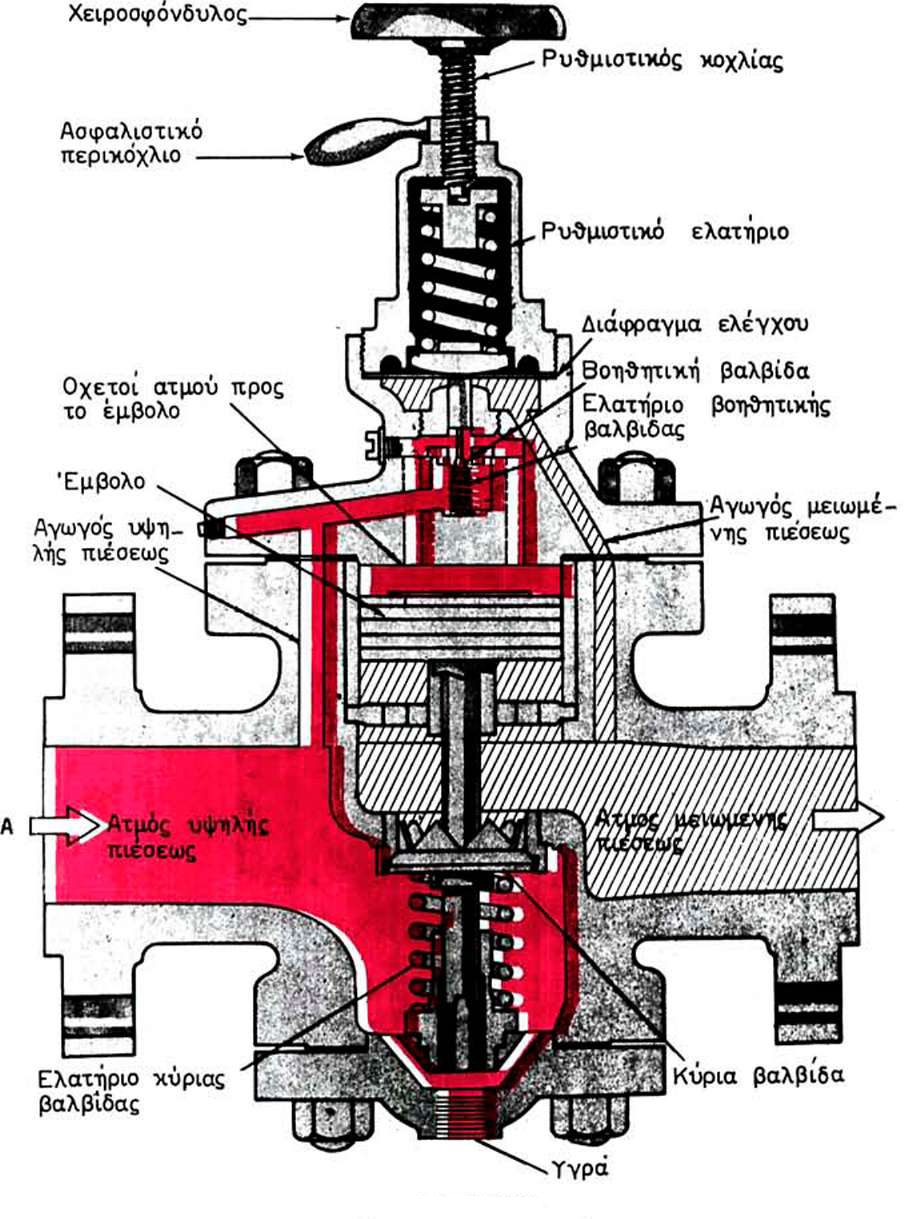 B
A
ΜΕΙΩΤΗΡΕΣ ΑΤΜΟΥ
β) ΜΕΙΩΤΗΡΑΣ ΠΙΕΣΕΩΣ ΤΥΠΟΥ Leslie
ΤΟ ΑΝΤΙΘΕΤΟ ΘΑ ΣΥΜΒΕΙ ΑΝ Η ΠΙΕΣΗ ΕΞΟΔΟΥ ΑΝΕΛΘΕΙ ΠΑΝΩ ΑΠΟ ΤΗ ΡΥΘΜΙΣΜΕΝΗ ΑΠΟ ΤΗΝ ΕΝΤΑΣΗ ΤΟΥ ΡΥΘΜΙΣΤΙΚΟΥ ΕΛΑΤΗΡΙΟΥ. ΑΝ Η ΟΔΗΓΗΤΙΚΗ ΒΟΗΘΗΤΙΚΗ ΒΑΛΒΙΔΑ ΚΛΕΙΣΕΙ ΛΟΓΩ ΥΠΕΡΒΟΛΙΚΗΣ ΠΙΕΣΕΩΣ ΕΞΟΔΟΥ, Η ΕΝΤΑΣΗ ΤΟΥ ΕΛΑΤΗΡΙΟΥ ΤΗΣ ΚΥΡΙΑΣ ΒΑΛΒΙΔΑΣ ΚΑΙ Η ΔΙΑΦΟΡΑ ΠΙΕΣΕΩΣ ΑΠΟ ΤΙΣ ΔΥΟ ΠΛΕΥΡΕΣ ΤΟΥ ΕΜΒΟΛΟΥ ΑΝΑΓΚΑΖΟΥΝ ΤΟΝ ΑΤΜΟ ΝΑ ΔΙΑΡΡΕΥΣΕΙ ΑΠΟ ΤΟΝ ΑΝΩΤΕΡΟ ΘΑΛΑΜΟ ΤΟΥ ΚΥΛΙΝΔΡΟΥ ΓΥΡΩ ΣΤΟ ΕΜΒΟΛΟ ΚΑΙ ΝΑ ΕΠΙΤΡΕΨΕΙ ΕΤΣΙ ΣΤΗΝ ΚΥΡΙΑ ΒΑΛΒΙΔΑ ΝΑ ΚΛΕΙΣΕΙ ΤΕΛΕΙΩΣ.
Ο ΜΕΙΩΤΗΡΑΣ ΑΥΤΟΣ ΕΙΝΑΙ ΠΟΛΥ ΕΥΑΙΣΘΗΤΟΣ ΚΑΙ ΠΡΕΠΕΙ ΝΑ ΡΥΘΜΙΖΕΤΑΙ ΠΡΟΟΔΕΥΤΙΚΑ ΚΑΙ ΟΧΙ ΜΕ ΑΠΟΤΟΜΟ ΧΕΙΡΙΣΜΟ ΤΟΥ ΧΕΙΡΟΣΦΟΝΔΥΛΟΥ ΡΥΘΜΙΣΕΩΣ.
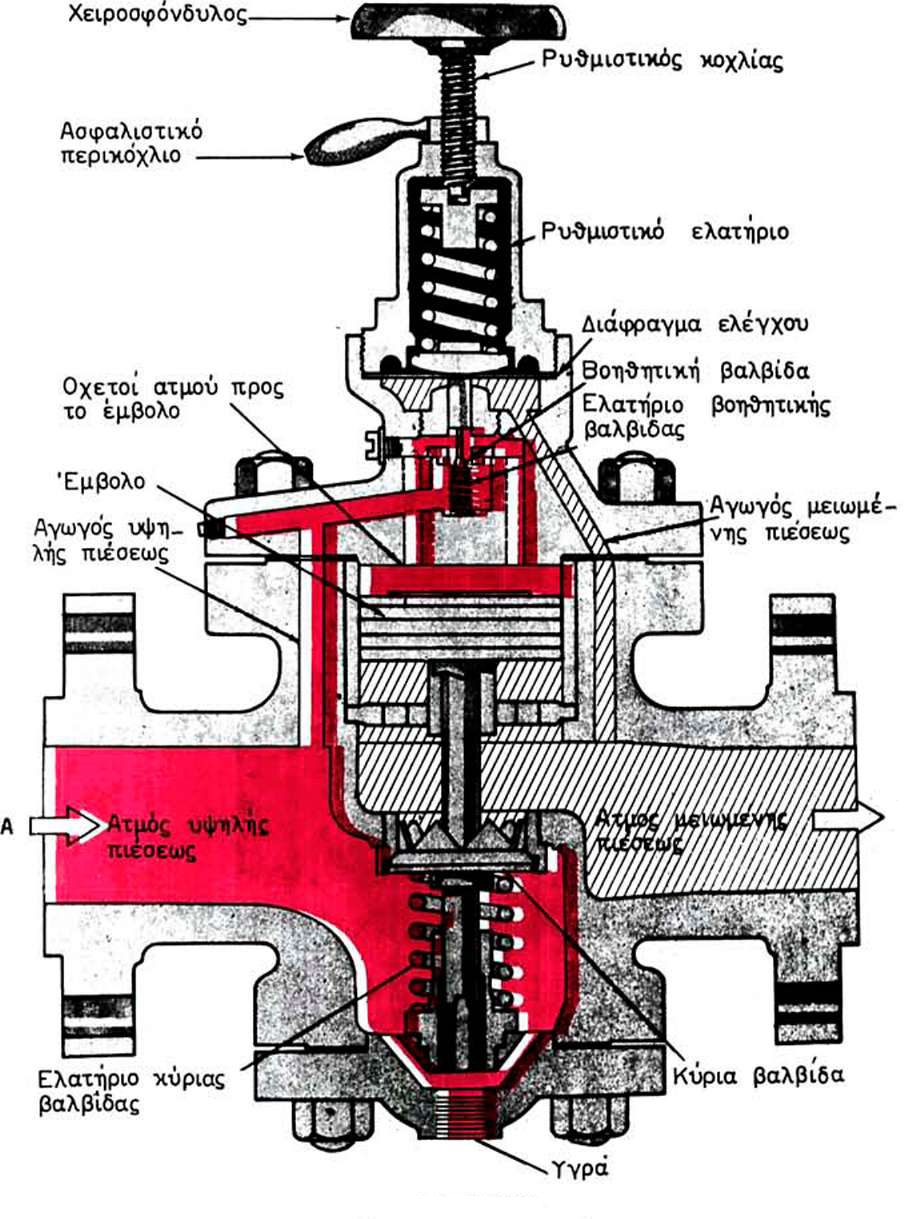 B
A
ΜΕΙΩΤΗΡΕΣ ΑΤΜΟΥ
γ) ΜΕΙΩΤΗΡΕΣ ΜΕ ΑΕΡΙΟ ΥΠΟ ΠΙΕΣΗ
ΟΙ ΜΕΙΩΤΗΡΕΣ ΑΥΤΟΙ ΧΡΗΣΙΜΟΠΟΙΟΥΝΤΑΙ ΣΕ ΑΤΜΟ ΥΨΗΛΗΣ ΘΕΡΜΟΚΡΑΣΙΑΣ, ΘΕΡΜΟ ΝΕΡΟ ΚΛΠ. Η ΕΠΙΘΥΜΗΤΗ ΠΙΕΣΗ ΜΕΙΩΣΕΩΣ ΡΥΘΜΙΖΕΤΑΙ ΓΕΜΙΖΟΝΤΑΣ ΕΝΑ ΘΑΛΑΜΟ ΜΕ ΠΕΠΙΕΣΜΕΝΟ ΑΕΡΑ.
Ο ΘΑΛΑΜΟΣ ΤΟΥ ΑΕΡΙΟΥ ΓΕΜΙΖΕΙ ΜΕ ΑΕΡΑ ΜΕΣΩ ΤΟΥ ΣΥΝΔΕΣΜΟΥ ΠΛΗΡΩΣΕΩΣ, ΤΟΥ ΟΠΟΙΟΥ Η ΠΙΕΣΗ ΕΙΝΑΙ ΙΣΗ ΜΕ ΤΗΝ ΕΠΙΘΥΜΗΤΗ ΠΙΕΣΗ ΤΗΣ ΜΕΙΩΣΕΩΣ. ΤΟ ΘΑΛΑΜΟ ΠΕΡΙΒΑΛΛΕΙ ΠΤΕΡΥΓΩΤΟΣ ΚΛΩΒΟΣ ΑΠΟ ΤΟΝ ΟΠΟΙΟ Η ΘΕΡΜΟΤΗΤΑ ΤΟΥ ΑΠΑΓΕΤΑΙ ΠΡΟΣ ΤΟ ΠΕΡΙΒΑΛΛΟΝ.
ΕΝΑ ΔΙΑΦΡΑΓΜΑ ΑΠΟ ΣΥΝΘΕΤΙΚΟ ΕΛΑΣΤΙΚΟ ΕΙΝΑΙ ΤΟΠΟΘΕΤΗΜΕΝΟ ΣΤΟ ΜΕΣΟ ΤΟΥ ΘΟΛΟΥ. Ο ΠΥΘΜΕΝΑΣ ΤΟΥ ΔΙΑΦΡΑΓΜΑΤΟΣ ΔΙΑΧΩΡΙΖΕΤΑΙ ΑΠΟ ΤΟ ΚΑΤΩ ΜΙΣΟ ΤΟΥ ΘΟΛΟΥ ΜΕ ΜΙΑ ΣΤΑΘΕΡΗ ΧΑΛΥΒΔΙΝΗ ΠΛΑΚΑ.
Η ΕΠΑΝΩ ΕΠΙΦΑΝΕΙΑ ΤΟΥ ΔΙΑΦΡΑΓΜΑΤΟΣ ΕΠΙΚΟΙΝΩΝΕΙ ΜΕ ΤΟ ΑΝΩΤΕΡΟ ΤΜΗΜΑ ΤΟΥ ΘΟΛΟΥ ΜΕ ΤΡΥΠΕΣ ΠΟΥ ΦΑΙΝΟΝΤΑΙ ΣΤΟ ΣΧΗΜΑ. ΤΟ ΑΝΩΤΕΡΟ ΤΜΗΜΑ ΤΟΥ ΘΟΛΟΥ ΕΙΝΑΙ ΓΕΜΑΤΟ ΝΕΡΟ ΠΟΥ ΠΡΟΕΡΧΕΤΑΙ ΑΠΟ ΤΗ ΣΥΜΠΥΚΝΩΣΗ, ΕΝΩ ΤΟ ΚΑΤΩΤΕΡΟ ΠΕΡΙΕΧΕΙ ΩΣ ΜΙΑ ΣΤΑΘΜΗ ΓΛΥΚΕΡΙΝΗ. Η ΕΠΑΝΩ ΕΠΙΦΑΝΕΙΑ ΤΗΣ ΓΛΥΚΕΡΙΝΗΣ ΔΕΧΕΤΑΙ ΤΗΝ ΠΙΕΣΗ ΤΟΥ ΑΕΡΑ ΦΟΡΤΩΣΕΩΣ ΤΟΥ ΘΑΛΑΜΟΥ. Η ΠΙΕΣΗ ΑΥΤΗ ΑΝΑΓΚΑΖΕΙ ΤΗ ΓΛΥΚΕΡΙΝΗ ΝΑ ΕΙ­ΣΕΛΘΕΙ ΣΤΟ ΣΩΛΗΝΑ, ΠΟΥ ΟΔΗΓΕΙ ΣΤΟ ΚΑΤΩ ΜΕΡΟΣ ΤΟΥ ΔΙΑΦΡΑΓΜΑΤΟΣ.
ΜΕΙΩΤΗΡΕΣ ΑΤΜΟΥ
γ) ΜΕΙΩΤΗΡΕΣ ΜΕ ΑΕΡΙΟ ΥΠΟ ΠΙΕΣΗ
ΤΟ ΔΙΑΦΡΑΓΜΑ ΤΟΤΕ ΚΙΝΕΙΤΑΙ ΠΡΟΣ ΤΑ ΕΠΑΝΩ ΚΑΙ ΕΞΑΝΑΓΚΑΣΕΙ ΜΕΣΩ ΤΟΥ ΒΑΚΤΡΟΥ ΤΗΣ ΤΗΝ ΚΥΡΙΑ ΒΑΛΒΙΔΑ ΝΑ ΑΝΟΙΞΕΙ ΚΑΙ ΝΑ ΕΠΙΤΡΕΨΕΙ ΤΗ ΔΙΕΛΕΥΣΗ ΤΟΥ ΑΤΜΟΥ ΠΡΟΣ ΤΗΝ ΕΞΟΔΟ. ΑΠΟ ΤΟ ΣΩΛΗΝΑ ΤΗΣ ΕΞΑΓΩΓΗΣ ΕΝΑΣ ΜΙΚΡΟΣ ΑΓΩΓΟΣ ΜΕ ΔΙΑΚΟΠΤΗ ΟΔΗΓΕΙ ΑΤΜΟ ΜΕΙΩΜΕΝΗΣ ΠΙΕΣΕΩΣ ΣΤΟ ΣΥΝΔΕΣΜΟ, ΩΣΤΕ ΝΑ ΑΣΚΗΣΕΙ ΤΗ ΜΕΙΩΜΕΝΗ ΠΙΕΣΗ ΤΟΥ ΣΤΟ ΝΕΡΟ. Η ΔΥΝΑΜΗ ΠΟΥ ΑΝΑΠΤΥΣΣΕΤΑΙ ΜΕ ΤΟΝ ΤΡΟΠΟ ΑΥΤΟ ΤΕΙΝΕΙ ΝΑ ΚΙΝΗΣΕΙ ΤΟ ΔΙΑΦΡΑΓΜΑ ΠΡΟΣ ΤΑ ΚΑΤΩ.
ΕΤΣΙ, ΟΤΑΝ Η ΠΙΕΣΗ ΕΞΟΔΟΥ ΤΟΥ ΑΤΜΟΥ ΑΠΟ ΤΟ ΜΕΙΩΤΗΡΑ ΥΠΕΡΒΕΙ ΤΗΝ ΠΙΕΣΗ ΤΟΥ ΑΕΡΑ ΤΟΥ ΘΑΛΑΜΟΥ ΦΟΡΤΩΣΕΩΣ ΤΟ ΔΙΑΦΡΑΓΜΑ ΚΙΝΕΙΤΑΙ ΠΡΟΣ ΤΑ ΚΑΤΩ ΚΑΙ ΚΛΕΙΝΕΙ ΤΗΝ ΚΥΡΙΑ ΒΑΛΒΙΔΑ ΤΟΣΟ, ΩΣΤΕ Η ΠΙΕΣΗ ΜΕΙΩΣΕΩΣ ΝΑ ΕΞΙΣΩΘΕΙ ΜΕ ΤΗΝ ΠΙΕΣΗ ΤΟΥ ΘΑΛΑΜΟΥ ΦΟΡΤΩΣΕΩΣ. ΤΑ ΑΝΤΙΣΤΡΟΦΑ ΣΥΜΒΑΙΝΟΥΝ, ΟΤΑΝ Η ΠΙΕΣΗ ΕΞΟΔΟΥ ΤΟΥ ΑΤΜΟΥ ΑΠΟ ΤΟ ΜΕΙΩΤΗΡΑ ΚΑΤΕΒΕΙ ΚΑΤΩ ΑΠΟ ΤΗΝ ΠΙΕΣΗ ΤΟΥ ΑΕΡΑ ΤΟΥ ΘΑΛΑΜΟΥ ΦΟΡΤΩΣΕΩΣ. ΤΕΛΙΚΑ, Η ΒΑΛΒΙΔΑ ΠΑΡΑΜΕΝΕΙ ΑΝΟΙΚΤΗ ΣΕ ΜΙΑ ΘΕΣΗ ΙΣΟΡΡΟΠΙΑΣ, ΩΣΤΕ ΝΑ ΔΙΑΤΗΡΕΙ ΤΗΝ ΠΙΕΣΗ ΣΤΗΝ ΕΠΙΘΥΜΗΤΗ ΤΙΜΗ ΡΥΘΜΙΣΕΩΣ. ΜΕΤΑΒΟΛΕΣ ΤΗΣ ΠΙΕΣΕΩΣ ΕΞΟΔΟΥ ΤΟΥ ΑΤΜΟΥ ΜΠΟΡΕΙ ΝΑ ΠΡΟΕΡΧΟΝΤΑΙ ΕΙΤΕ ΑΠΟ ΤΗΝ ΑΥΞΗΣΗ ΤΗΣ ΠΙΕΣΕΩΣ ΤΣΥ ΠΑΡΕΧΟΜΕΝΟΥ ΣΤΟ ΜΕΙΩΤΗΡΑ ΑΤΜΟΥ, ΕΙΤΕ ΑΠΟ ΜΕΤΑΒΟΛΕΣ ΣΤΗΝ ΠΟΣΟΤΗΤΑ ΑΤΜΟΥ ΜΕΙΩΜΕΝΗΣ ΠΙΕΣΕΩΣ, ΠΟΥ ΑΠΟΡΡΟΦΑ Η ΚΑΤΑΝΑΛΩΣΗ.
ΚΑΙ ΣΤΙΣ ΔΥΟ ΑΥΤΕΣ ΠΕΡΙΠΤΩΣΕΙΣ Ο ΡΥΘΜΙΣΤΗΣ ΕΠΕΜΒΑΙΝΕΙ ΚΑΤΑ ΤΟΝ ΤΡΟΠΟ ΠΟΥ ΠΕΡΙΓΡΑΨΑΜΕ.
ΜΕΙΩΤΗΡΕΣ ΑΤΜΟΥ
γ) ΜΕΙΩΤΗΡΕΣ ΜΕ ΑΕΡΙΟ ΥΠΟ ΠΙΕΣΗ
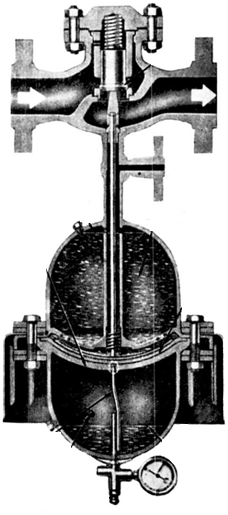 28
ΚΕΦΑΛΑΙΟ  ΕΙΚΟΣΤΟ ΟΓΔΟΟ
ΑΥΤΟΜΑΤΟΙ ΡΥΘΜΙΣΤΕΣ ΣΤΡΟΦΩΝ ΚΑΙ ΑΥΤΟΜΑΤΟΙ ΔΙΑΚΟΠΤΕΣ
.
ΓΕΝΙΚΑ
Ο ΑΥΤΟΜΑΤΟΣ ΡΥΘΜΙΣΤΗΣ ΣΤΡΟΦΩΝ ΕΙΝΑΙ ΕΝΑΣ ΜΗΧΑΝΙΣΜΟΣ ΜΕ ΤΟΝ ΟΠΟΙΟ ΕΛΕΓΧΕΤΑΙ Η ΠΑΡΟΧΗ ΑΤΜΟΥ ΣΤΟ ΣΤΡΟΒΙΛΟ, ΩΣΤΕ ΑΥΤΟΣ ΝΑ ΣΤΡΕΦΕΙ ΜΕ ΣΤΑΘΕΡΟ ΑΡΙΘΜΟ ΣΤΡΟΦΩΝ ΓΙΑ ΟΠΟΙΟΔΗΠΟΤΕ ΦΟΡΤΙΟ.
ΣΤΟΥΣ ΚΥΡΙΟΥΣ ΣΤΡΟΒΙΛΟΥΣ ΠΡΟΩΣΕΩΣ Ο ΑΥΤΟΜΑΤΟΣ ΡΥΘΜΙΣΤΗΣ ΕΝΤΑΣΣΕΤΑΙ ΣΤΟ ΟΛΟ ΣΥΣΤΗΜΑ ΑΥΤΟΜΑΤΟΥ ΕΛΕΓΧΟΥ ΤΗΣ ΛΕΙΤΟΥΡΓΙΑΣ ΤΗΣ ΕΓΚΑΤΑΣΤΑΣΕΩΣ.
ΣΤΟΥΣ ΣΤΡΟΒΙΛΟΥΣ ΤΩΝ ΑΤΜΟΓΕΝΝΗΤΡΙΩΝ ΕΙΝΑΙ ΑΠΑΡΑΙΤΗΤΟΣ Ο ΡΥΘΜΙΣΤΗΣ ΣΤΡΟΦΩΝ, ΓΙΑ ΝΑ ΔΙΑΤΗΡΕΙΤΑΙ ΣΤΑΘΕΡΗ Η ΣΥΧΝΟΤΗΤΑ ΚΑΙ Η ΤΑΣΗ ΤΟΥ ΡΕΥΜΑΤΟΣ, ΑΝΕΞΑΡΤΗΤΑ ΑΠΟ ΤΟ ΦΟΡΤΙΟ.
ΣΤΟΥΣ ΣΤΡΟΒΙΛΟΥΣ ΒΟΗΘΗΤΙΚΩΝ ΜΗΧΑΝΗΜΑΤΩΝ ΥΠΑΡΧΕΙ ΠΟΛΛΕΣ ΦΟΡΕΣ ΑΝΑΛΟΓΟΣ ΜΗΧΑΝΙΣΜΟΣ, ΠΟΥ ΑΥΞΟΜΕΙΩΝΕΙ ΤΙΣ ΣΤΡΟΦΕΣ, ΩΣΤΕ ΝΑ ΔΙΑΤΗΡΕΙΤΑΙ ΣΤΑΘΕΡΗ ΠΙΕΣΗ ΣΤΗΝ ΚΑΤΑΘΛΙΨΗ ΤΟΥ ΜΗΧΑΝΗΜΑΤΟΣ.
ΟΛΟΙ ΟΜΩΣ ΟΙ ΣΤΡΟΒΙΛΟΙ ΔΙΑΘΕΤΟΥΝ ΚΑΙ ΕΝΑ ΜΗΧΑΝΙΣΜΟ, ΠΟΥ ΚΑΛΕΙΤΑΙ ΑΥΤΟΜΑΤΟΣ ΔΙΑΚΟΠΤΗΣ ΥΠΕΡΤΑΧΥΝΣΕΩΣ.
ΓΕΝΙΚΑ
Ο ΜΗΧΑΝΙΣΜΟΣ ΑΥΤΟΣ ΔΙΑΚΟΠΤΕΙ ΑΥΤΟΜΑΤΑ ΤΗΝ ΕΙΣΑΓΩΓΗ ΤΟΥ ΑΤΜΟΥ ΚΑΙ ΣΤΑΜΑΤΑ ΤΟ ΣΤΡΟΒΙΛΟ, ΟΤΑΝ ΟΙ ΣΤΡΟΦΕΣ ΤΟΥ, ΓΙΑ ΟΠΟΙΟΔΗΠΟΤΕ ΛΟΓΟ, ΥΠΕΡΒΟΥΝ ΟΡΙΣΜΕΝΟ ΜΕΓΙΣΤΟ ΑΡΙΘΜΟ ΣΤΡΟΦΩΝ 10-15% ΠΑΝΩ ΑΠΟ ΤΟ ΚΑΝΟΝΙΚΟ, ΟΠΟΤΕ Ο ΣΤΡΟΒΙΛΟΣ ΘΑ ΜΠΟΡΟΥΣΕ ΝΑ ΠΑΘΕΙ ΣΟΒΑΡΗ ΖΗΜΙΑ.
ΣΕ ΟΡΙΣΜΕΝΕΣ ΕΓΚΑΤΑΣΤΑΣΕΙΣ ΥΠΑΡΧΕΙ ΚΑΙ ΑΛΛΟΣ ΜΗΧΑΝΙΣΜΟΣ ΑΣΦΑΛΕΙΑΣ, ΠΟΥ ΛΕΙΤΟΥΡΓΕΙ ΣΕ ΣΥΝΔΥΑΣΜΟ ΜΕ ΤΟ ΔΙΑΚΟΠΤΗ ΥΠΕΡΤΑΧΥΝΣΕΩΣ. ΑΥΤΟΣ, ΠΟΥ ΛΕΓΕΤΑΙ ΑΥΤΟΜΑΤΟΣ ΔΙΑΚΟΠΤΗΣ ΛΟΓΩ ΧΑΜΗΛΗΣ ΠΙΕΣΕΩΣ ΛΑΔΙΟΥ, ΔΙΑΚΟΠΤΕΙ ΤΟΝ ΑΤΜΟ, ΟΤΑΝ Η ΠΙΕΣΗ ΤΟΥ ΛΑΔΙΟΥ ΛΙΠΑΝΣΕΩΣ ΚΑΤΕΒΕΙ ΚΑΤΩ ΑΠΟ ΤΟ ΚΑΤΩΤΑΤΟ ΕΠΙΤΡΕΠΟΜΕΝΟ ΟΡΙΟ ΟΠΟΤΕ ΔΗΜΙΟΥΡΓΕΙΤΑΙ ΚΙΝΔΥΝΟΣ ΝΑ ΚΑΤΑΣΤΡΑΦΕΙ Ο ΣΤΡΟΒΙΛΟΣ.
ΑΛΛΟΣ ΑΥΤΟΜΑΤΟΣ ΔΙΑΚΟΠΤΗΣ ΕΙΝΑΙ ΑΥΤΟΣ ΠΟΥ ΕΠΕΜΒΑΙΝΕΙ ΟΤΑΝ ΤΟ ΚΕΝΟ ΤΟΥ ΨΥΓΕΙΟΥ ΚΑΤΕΒΕΙ ΣΕ ΧΑΜΗΛΑ ΕΠΙΠΕΔΑ, ΟΠΟΤΕ Ο ΣΤΡΟΒΙΛΟΣ ΔΕΝ ΛΕΙΤΟΥΡΓΕΙ ΚΑΝΟΝΙΚΑ ΕΝΩ Η ΛΕΙΤΟΥΡΓΙΑ ΤΟΥ ΚΑΘΙΣΤΑΤΑΙ ΤΑΥΤΟΧΡΟΝΑ ΑΝΤΙΟΙΚΟΝΟΜΙΚΗ.
Ο ΡΥΘΜΙΣΤΗΣ ΣΤΡΟΦΩΝ (GOVERNOR)
ΚΑΘΕ ΣΥΣΤΗΜΑ Η ΜΗΧΑΝΙΣΜΟΣ ΡΥΘΜΙΣΕΩΣ ΤΩΝ ΣΤΡΟΦΩΝ ΑΠΟΤΕΛΕΙΤΑΙ ΑΠΟ ΤΑ ΕΞΗΣ ΤΡΙΑ ΒΑΣΙΚΑ ΜΕΡΗ:
α) ΤΟΝ ΚΥΡΙΩΣ ΡΥΘΜΙΣΤΗ, ΠΟΥ ΚΙΝΕΙΤΑΙ
     ΑΠΟ ΤΟΝ ΑΞΟΝΑ ΤΗΣ ΜΗΧΑΝΗΣ.
β) ΤΟ ΜΗΧΑΝΙΣΜΟ η ΣΥΝΔΕΣΜΟΛΟΓΙΑ, ΜΕ
     ΤΗΝ ΟΠΟΙΑ Ο ΡΥΘΜΙΣΤΗΣ ΕΠΙΔΡΑ ΣΤΗ
     ΒΑΛΒΙΔΑ ΕΙΣΑΓΩΓΗΣ ΤΟΥ ΑΤΜΟΥ.
γ) ΤΗ ΒΑΛΒΙΔΑ ΕΙΣΑΓΩΓΗΣ ΤΟΥ ΑΤΜΟΥ.
Ο ΡΥΘΜΙΣΤΗΣ ΣΤΡΟΦΩΝ (GOVERNOR)
ΣΕ ΟΛΟΥΣ ΤΟΥΣ ΣΤΡΟΒΙΛΟΥΣ ΠΑΝΤΩΣ, ΠΡΙΝ ΑΠΟ ΤΟ ΡΥΘΜΙΣΤΗ ΥΠΑΡΧΕΙ Ο ΧΕΙΡΟΚΙΝΗΤΟΣ ΑΤΜΟΦΡΑΚΤΗΣ, ΑΠΟ ΤΟΝ ΟΠΟΙΟ ΠΡΩΤΑ ΘΑ ΠΕΡΑΣΕΙ Ο ΑΤΜΟΣ. ΚΑΤΟΠΙΝ ΘΑ ΠΕΡΑΣΕΙ ΑΠΟ ΤΗ ΒΑΛΒΙΔΑ ΤΟΥ ΡΥΘΜΙΣΤΗ ΚΑΙ ΤΕΛΙΚΑ ΘΑ ΜΠΕΙ ΣΤΟ ΣΤΡΟΒΙΛΟ.

ΟΙ ΡΥΘΜΙΣΤΕΣ ΣΤΡΟΦΩΝ ΤΩΝ ΣΤΡΟΒΙΛΩΝ ΔΙΑΚΡΙΝΟΝΤΑΙ ΣΕ ΔΥΟ ΚΑΤΗΓΟΡΙΕΣ: 
α) ΑΜΕΣΗΣ ΜΕΤΑΔΟΣΕΩΣ η ΜΗΧΑΝΙΚΟΙ ΠΟΥ ΕΝΕΡΓΟΥΝ ΑΠΕΥΘΕΙΑΣ ΣΤΗ ΒΑΛΒΙΔΑ ΤΟΥ ΑΤΜΟΦΡΑΚΤΗ ΤΟΥ ΣΤΡΟΒΙΛΟΥ ΜΕΤΑΒΑΛΛΟΝΤΑΣ ΚΑΤΑΛΛΗΛΑ ΤΟ ΑΝΟΙΓΜΑ ΤΗΣ. 
β) ΕΜΜΕΣΗΣ ΜΕΤΑΔΟΣΕΩΣ η ΕΛΑΙΟΔΥΝΑΜΙΚΟΙ, ΠΟΥ ΕΝΕΡΓΟΥΝ ΣΤΙΣ ΑΤΟΜΙΚΕΣ ΒΑΛΒΙΔΕΣ ΤΩΝ ΟΜΑΔΩΝ ΠΡΟΦΥΣΙΩΝ ΜΕΣΩ ΕΝΟΣ ΥΠΗΡΕΤΙΚΟΥ ΚΥΛΙΝΔΡΟΥ ΕΛΑΙΟΔΥΝΑΜΙΚΗΣ ΛΕΙΤΟΥΡΓΙΑΣ.
Ο ΡΥΘΜΙΣΤΗΣ ΣΤΡΟΦΩΝ (GOVERNOR)
ΚΑΙ ΟΙ ΔΥΟ ΚΑΤΗΓΟΡΙΕΣ ΒΑΣΙΖΟΝΤΑΙ ΣΤΗ ΦΥΓΟΚΕΝΤΡΗ ΔΥΝΑΜΗ, ΠΟΥ ΕΠΕΝΕΡΓΕΙ ΣΕ ΔΥΟ ΑΝΤΙΒΑΡΑ ΤΟΥ ΡΥΘΜΙΣΤΗ ΠΟΥ ΠΕΡΙΣΤΡΕΦΟΝΤΑΙ ΑΠΟ ΤΟ ΣΤΡΟΒΙΛΟ ΚΑΙ ΤΑ ΑΝΑΓΚΑΖΕΙ ΝΑ ΑΠΟΜΑΚΡΥΝΟΝΤΑΙ η ΝΑ ΠΛΗΣΙΑΖΟΥΝ ΜΕΤΑΞΥ ΤΟΥΣ. Η ΚΙΝΗΣΗ ΤΩΝ ΑΝΤΙΒΑΡΩΝ ΑΥΤΩΝ ΣΤΟΥΣ ΡΥΘΜΙΣΤΕΣ ΑΜΕΣΗΣ ΜΕΤΑΔΟΣΕΩΣ ΜΕΤΑΔΙΔΕΤΑΙ ΜΕ ΜΟΧΛΟΥΣ ΣΤΗ ΒΑΛΒΙΔΑ ΤΟΥ ΑΤΜΟΦΡΑΚΤΗ, ΕΝΩ ΣΤΟΥΣ ΡΥΘΜΙΣΤΕΣ ΕΜΜΕΣΗΣ ΜΕΤΑΔΟΣΕΩΣ ΕΝΕΡΓΟΠΟΙΕΙ ΕΝΑ ΥΠΗΡΕΤΙΚΟ ΕΛΑΙΟΚΥΛΙΝΔΡΟ, ΠΟΥ ΕΠΙΔΡΑ ΜΕΣΩ ΕΝΟΣ ΔΙΑΝΟΜΕΑ ΣΤΗ ΒΑΛΒΙΔΑ ΤΟΥ ΑΤΜΟΦΡΑΚΤΗ Η ΣΤΙΣ ΒΑΛΒΙΔΕΣ ΤΩΝ ΟΜΑΔΩΝ ΠΡΟΦΥΣΙΩΝ.
Ο ΜΗΧΑΝΙΚΟΣ ΡΥΘΜΙΣΤΗΣ ΣΤΡΟΦΩΝ
Η ΑΡΧΗ ΛΕΙΤΟΥΡΓΙΑΣ ΤΟΥ ΦΑΙΝΕΤΑΙ ΣΤΟ ΣΧΗΜΑ. ΤΟ ΚΥΡΙΟ ΜΕΡΟΣ ΤΟΥ ΑΠΟΤΕΛΕΙΤΑΙ ΑΠΟ ΔΥΟ ΑΝΤΙΒΑΡΑ, ΔΗΛΑΔΗ ΔΥΟ ΙΣΕΣ ΜΑΖΕΣ. ΤΑ ΑΝΤΙΒΑΡΑ ΑΥΤΑ ΑΡΘΡΩΝΟΝΤΑΙ ΣΤΟΝ ΑΞΟΝΙΣΚΟ, ΠΟΥ ΚΙΝΕΙΤΑΙ ΑΠΟ ΤΟΝ ΑΞΟΝΑ ΤΟΥ ΣΤΡΟΒΙΛΟΥ, ΕΤΣΙ ΩΣΤΕ ΝΑ ΚΙΝΕΙΤΑΙ ΣΥΜΜΕΤΡΙΚΑ ΤΟ ΕΝΑ ΑΠΕΝΑΝΤΙ ΣΤΟ ΑΛΛΟ. ΚΑΤΑ ΤΗΝ ΚΙΝΗΣΗ ΤΟΥ ΣΤΡΟΒΙΛΟΥ ΤΑ ΑΝΤΙΒΑΡΑ ΑΝΟΙΓΟΥΝ Η ΚΛΕΙΝΟΥΝ ΑΝΑΛΟΓΑ ΜΕ ΤΗ ΦΥΓΟΚΕΝΤΡΗ ΔΥΝΑΜΗ ΠΟΥ ΑΝΑΠΤΥΣΣΕΤΑΙ ΚΑΤΑ ΤΗΝ ΠΕΡΙΣΤΡΟΦΗ ΤΟΥΣ.
Η ΚΙΝΗΣΗ ΤΩΝ ΑΝΤΙΒΑΡΩΝ ΜΕΤΑΔΙΔΕΤΑΙ ΚΑΤΑΛΛΗΛΑ ΣΤΗ ΒΑΛΒΙΔΑ, ΠΟΥ ΑΝΟΙΓΕΙ Η ΚΛΕΙΝΕΙ ΑΝΑΛΟΓΑ, ΡΥΘΜΙΖΟΝΤΑΣ ΕΤΣΙ ΤΗΝ ΠΟΣΟΤΗΤΑ ΤΟΥ ΑΤΜΟΥ ΠΟΥ ΠΑΡΕΧΕΤΑΙ ΣΤΟ ΣΤΡΟΒΙΛΟ.
Ο ΜΗΧΑΝΙΚΟΣ ΡΥΘΜΙΣΤΗΣ ΣΤΡΟΦΩΝ
Η ΑΡΧΗ ΛΕΙΤΟΥΡΓΙΑΣ ΤΟΥ ΦΑΙΝΕΤΑΙ ΣΤΟ ΣΧΗΜΑ. ΤΟ ΚΥΡΙΟ ΜΕΡΟΣ ΤΟΥ ΑΠΟΤΕΛΕΙΤΑΙ ΑΠΟ ΔΥΟ ΑΝΤΙΒΑΡΑ, ΔΗΛΑΔΗ ΔΥΟ ΙΣΕΣ ΜΑΖΕΣ. ΤΑ ΑΝΤΙΒΑΡΑ ΑΥΤΑ ΑΡΘΡΩΝΟΝΤΑΙ ΣΤΟΝ ΑΞΟΝΙΣΚΟ, ΠΟΥ ΚΙΝΕΙΤΑΙ ΑΠΟ ΤΟΝ ΑΞΟΝΑ ΤΟΥ ΣΤΡΟΒΙΛΟΥ, ΕΤΣΙ ΩΣΤΕ ΝΑ ΚΙΝΕΙΤΑΙ ΣΥΜΜΕΤΡΙΚΑ ΤΟ ΕΝΑ ΑΠΕΝΑΝΤΙ ΣΤΟ ΑΛΛΟ. ΚΑΤΑ ΤΗΝ ΚΙΝΗΣΗ ΤΟΥ ΣΤΡΟΒΙΛΟΥ ΤΑ ΑΝΤΙΒΑΡΑ ΑΝΟΙΓΟΥΝ Η ΚΛΕΙΝΟΥΝ ΑΝΑΛΟΓΑ ΜΕ ΤΗ ΦΥΓΟΚΕΝΤΡΗ ΔΥΝΑΜΗ ΠΟΥ ΑΝΑΠΤΥΣΣΕΤΑΙ ΚΑΤΑ ΤΗΝ ΠΕΡΙΣΤΡΟΦΗ ΤΟΥΣ.
Η ΚΙΝΗΣΗ ΤΩΝ ΑΝΤΙΒΑΡΩΝ ΜΕΤΑΔΙΔΕΤΑΙ ΚΑΤΑΛΛΗΛΑ ΣΤΗ ΒΑΛΒΙΔΑ, ΠΟΥ ΑΝΟΙΓΕΙ Η ΚΛΕΙΝΕΙ ΑΝΑΛΟΓΑ, ΡΥΘΜΙΖΟΝΤΑΣ ΕΤΣΙ ΤΗΝ ΠΟΣΟΤΗΤΑ ΤΟΥ ΑΤΜΟΥ ΠΟΥ ΠΑΡΕΧΕΤΑΙ ΣΤΟ ΣΤΡΟΒΙΛΟ.
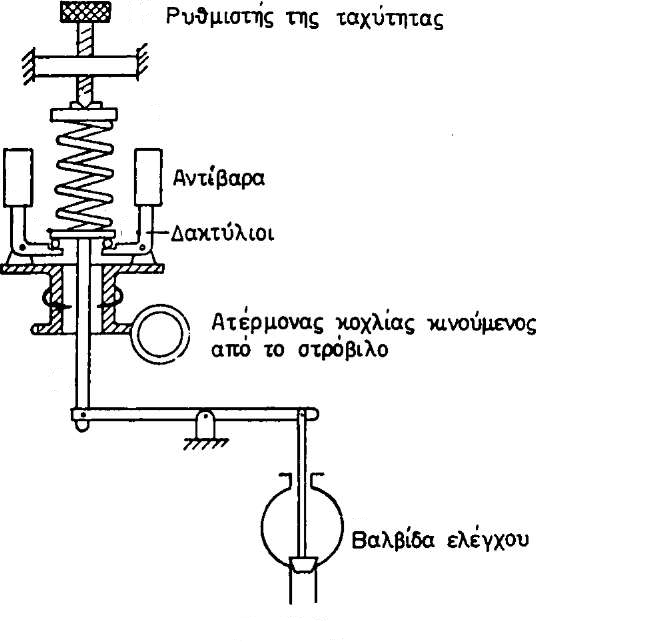 Ο ΜΗΧΑΝΙΚΟΣ ΡΥΘΜΙΣΤΗΣ ΣΤΡΟΦΩΝ
ΑΝ Π.Χ. Ο ΣΤΡΟΒΙΛΟΣ ΦΟΡΤΩΘΕΙ ΠΕΡΙΣΣΟΤΕΡΟ, ΟΙ ΣΤΡΟΦΕΣ ΤΟΥ ΠΕΦΤΟΥΝ, ΟΠΟΤΕ ΤΑ ΑΝΤΙΒΑΡΑ ΚΛΕΙΝΟΥΝ ΑΝΑΛΟΓΑ. ΤΟ ΕΛΑΤΗΡΙΟ ΚΑΤΟΠΙΝ ΣΠΡΩΧΝΕΙ ΤΟ ΜΟΧΛΟ  ΠΡΟΣ ΤΑ ΚΑΤΩ ΚΑΙ ΠΡΟΚΑΛΕΙ ΤΗΝ ΑΝΥΨΩΣΗ ΤΗΣ ΒΑΛΒΙΔΑΣ ΕΛΕΓΧΟΥ. ΕΤΣΙ ΑΥΤΗ ΠΑΡΕΧΕΙ ΠΕΡΙΣΣΟΤΕΡΟ ΑΤΜΟ ΣΤΟ ΣΤΡΟΒΙΛΟ ΩΣΠΟΥ ΟΙ ΣΤΡΟΦΕΣ ΑΝΑΛΟΓΑ ΠΡΟΣ ΤΗΝ ΤΙΜΗ ΤΟΥ ΦΟΡΤΙΟΥ ΤΟΥ ΦΘΑΣΟΥΝ ΣΤΟΝ ΑΡΙΘΜΟ ΠΟΥ ΧΡΕΙΑΖΕΤΑΙ ΤΟ ΝΕΟ ΦΟΡΤΙΟ.
ΑΝ ΠΑΛΙ ΜΕΙΩΘΕΙ ΤΟ ΦΟΡΤΙΟ ΤΟΥ ΣΤΡΟΒΙΛΟΥ, ΟΙ ΣΤΡΟΦΕΣ ΤΟΥ ΘΑ ΑΥΞΗΘΟΥΝ ΚΑΙ ΤΑ ΑΝΤΙΒΑΡΑ ΘΑ ΑΝΟΙΞΟΥΝ. ΤΟΤΕ ΜΕ ΤΟΥΣ ΔΑΚΤΥΛΟΥΣ ΘΑ ΥΠΕΡΝΙΚΗΣΟΥΝ ΤΗΝ ΕΝΤΑΣΗ ΤΟΥ ΕΛΑΤΗΡΙΟΥ ΚΑΙ ΘΑ ΣΠΡΩΞΟΥΝ ΤΟ ΜΟΧΛΟ ΠΡΟΣ ΤΑ ΠΑΝΩ, ΩΣΤΕ Η ΒΑΛΒΙΔΑ ΕΛΕΓΧΟΥ ΝΑ ΚΛΕΙΣΕΙ ΛΙΓΟ, ΠΑΡΕΧΟΝΤΑΣ ΕΤΣΙ ΛΙΓΟΤΕΡΟ ΑΤΜΟ ΣΤΟ ΣΤΡΟΒΙΛΟ, ΩΣΠΟΥ ΟΙ ΣΤΡΟΦΕΣ ΤΟΥ ΞΑΝΑΓΥΡΙΣΟΥΝ ΣΤΟΝ ΚΑΝΟΝΙΚΟ ΤΟΥΣ ΑΡΙΘΜΟ.
Ο ΜΗΧΑΝΙΚΟΣ ΡΥΘΜΙΣΤΗΣ ΣΤΡΟΦΩΝ
ΜΕ ΤΟ ΡΥΘΜΙΣΤΙΚΟ ΚΟΧΛΙΑ ΡΥΘΜΙΖΟΜΕ ΑΥΤΟΜΑΤΑ, ΔΗΛΑΔΗ ΔΙΝΟΥΜΕ ΤΗΝ ΕΝΤΟΛΗ ΣΤΟ ΡΥΘΜΙΣΤΗ ΓΙΑ ΤΟΝ ΑΡΙΘΜΟ ΣΤΡΟΦΩΝ ΤΟΥ ΣΤΡΟΒΙΛΟΥ ΠΟΥ ΕΠΙΘΥΜΟΥΜΕ. Ο ΡΥΘΜΙΣΤΗΣ ΑΥΤΟΣ ΠΡΟΚΑΛΕΙ ΑΡΚΕΤΑ ΜΕΓΑΛΗ ΜΕΤΑΒΟΛΗ ΤΩΝ ΣΤΡΟΦΩΝ ΑΝΑΛΟΓΑ ΜΕ ΤΟ ΦΟΡΤΙΟ, ΓΙΑΤΙ ΓΙΑ ΚΑΘΕ ΤΙΜΗ ΤΗΣ ΠΑΡΟΧΗΣ ΤΑ ΑΝΤΙΒΑΡΑ ΙΣΟΡΡΟΠΟΥΝ ΣΕ ΔΙΑΦΟΡΕΤΙΚΗ ΑΚΤΙΝΑ.
ΡΥΘΜΙΣΤΕΣ ΑΥΤΟΥ ΤΟΥ ΤΥΠΟΥ ΧΡΗΣΙΜΟΠΟΙΟΥΝΤΑΙ ΣΕ ΜΙΚΡΟΥΣ ΜΟΝΟ ΑΤΜΟΣΤΡΟΒΙΛΟΥΣ ΜΕΧΡΙ 200 kW ΠΕΡΙΠΟΥ.
Ο ΕΛΑΙΟΔΥΝΑΜΙΚΟΣ ΡΥΘΜΙΣΤΗΣ ΣΤΡΟΦΩΝ.
ΑΥΤΟΣ ΧΡΗΣΙΜΟΠΟΙΕΙΤΑΙ ΣΕ ΣΤΡΟΒΙΛΟΥΣ ΜΕ ΜΕΓΑΛΗ ΙΠΠΟΔΥΝΑΜΗ. ΑΠΟΤΕΛΕΙΤΑΙ ΑΠΟ ΤΑ ΕΞΗΣ ΜΕΡΗ:
ΕΝΑΝ ΠΕΡΙΣΤΡΕΦΟΜΕΝΟ ΑΞΟΝΑ ΜΕ ΔΥΟ ΑΝΤΙΒΑΡΑ.
ΕΝΑΝ ΕΛΑΙΟΚΥΛΙΝΔΡΟ, ΜΕΣΑ ΣΤΟΝ ΟΠΟΙΟ ΚΙΝΕΙΤΑΙ ΜΙΑ ΟΔΗΓΗΤΙΚΗ ΒΑΛΒΙΔΑ. ΤΟ ΟΛΟ ΣΥΓΚΡΟΤΗΜΑ ΛΕΓΕΤΑΙ ΕΛΑΙΟΝΟΜΟΣ, ΓΙΑΤΙ ΑΚΡΙΒΩΣ ΕΛΕΓΧΕΙ ΤΗ ΔΙΑΝΟΜΗ ΤΟΥ ΛΑΔΙΟΥ ΠΟΥ ΚΥΚΛΟΦΟΡΕΙ ΥΠΟ ΠΙΕΣΗ ΣΤΟ ΡΥΘΜΙΣΤΗ.
ΕΝΑΝ ΥΠΗΡΕΤΙΚΟ ΕΛΑΙΟΚΥΛΙΝΔΡΟ ΜΕΣΑ ΣΤΟΝ ΟΠΟΙΟ ΕΡΓΑΖΕΤΑΙ ΤΟ ΚΙΝΗΤΗΡΙΟ ΕΜΒΟΛΟ ΤΟΥ, ΟΤΟΥ ΟΠΟΙΟΥ ΣΤΗΝ ΑΝΩ ΟΨΗ ΕΝΕΡΓΕΙ ΙΣΧΥΡΟ ΕΛΑΤΗΡΙΟ. ΤΟ ΕΜΒΟΛΟ ΚΑΤΑΛΗΓΕΙ ΣΕ ΒΑΚΤΡΟ ΕΞΩ ΑΠΟ ΤΟΝ ΚΥΛΙΝΔΡΟ ΚΑΙ ΕΝΕΡΓΕΙ ΣΤΗ ΒΑΛΒΙΔΑ ΕΛΕΓΧΟΥ ΤΟΥ ΑΤΜΟΥ.
ΕΝΔΕΧΟΜΕΝΩΣ ΜΙΑ ΕΞΑΡΤΗΜΕΝΗ ΑΝΤΛΙΑ ΛΑΔΙΟΥ.
Ο ΕΛΑΙΟΔΥΝΑΜΙΚΟΣ ΡΥΘΜΙΣΤΗΣ ΣΤΡΟΦΩΝ.
Ρ
ΑΥΤΟΣ ΧΡΗΣΙΜΟΠΟΙΕΙΤΑΙ ΣΕ ΣΤΡΟΒΙΛΟΥΣ ΜΕ ΜΕΓΑΛΗ ΙΠΠΟΔΥΝΑΜΗ. ΑΠΟΤΕΛΕΙΤΑΙ ΑΠΟ ΤΑ ΕΞΗΣ ΜΕΡΗ:
ΕΝΑΝ ΠΕΡΙΣΤΡΕΦΟΜΕΝΟ ΑΞΟΝΑ ΜΕ ΔΥΟ ΑΝΤΙΒΑΡΑ.
ΕΝΑΝ ΕΛΑΙΟΚΥΛΙΝΔΡΟ, ΜΕΣΑ ΣΤΟΝ ΟΠΟΙΟ ΚΙΝΕΙΤΑΙ ΜΙΑ ΟΔΗΓΗΤΙΚΗ ΒΑΛΒΙΔΑ. ΤΟ ΟΛΟ ΣΥΓΚΡΟΤΗΜΑ ΛΕΓΕΤΑΙ ΕΛΑΙΟΝΟΜΟΣ, ΓΙΑΤΙ ΑΚΡΙΒΩΣ ΕΛΕΓΧΕΙ ΤΗ ΔΙΑΝΟΜΗ ΤΟΥ ΛΑΔΙΟΥ ΠΟΥ ΚΥΚΛΟΦΟΡΕΙ ΥΠΟ ΠΙΕΣΗ ΣΤΟ ΡΥΘΜΙΣΤΗ.
ΕΝΑΝ ΥΠΗΡΕΤΙΚΟ ΕΛΑΙΟΚΥΛΙΝΔΡΟ ΜΕΣΑ ΣΤΟΝ ΟΠΟΙΟ ΕΡΓΑΖΕΤΑΙ ΤΟ ΚΙΝΗΤΗΡΙΟ ΕΜΒΟΛΟ ΤΟΥ, ΟΤΟΥ ΟΠΟΙΟΥ ΣΤΗΝ ΑΝΩ ΟΨΗ ΕΝΕΡΓΕΙ ΙΣΧΥΡΟ ΕΛΑΤΗΡΙΟ. ΤΟ ΕΜΒΟΛΟ ΚΑΤΑΛΗΓΕΙ ΣΕ ΒΑΚΤΡΟ ΕΞΩ ΑΠΟ ΤΟΝ ΚΥΛΙΝΔΡΟ ΚΑΙ ΕΝΕΡΓΕΙ ΣΤΗ ΒΑΛΒΙΔΑ ΕΛΕΓΧΟΥ ΤΟΥ ΑΤΜΟΥ.
ΕΝΔΕΧΟΜΕΝΩΣ ΜΙΑ ΕΞΑΡΤΗΜΕΝΗ ΑΝΤΛΙΑ ΛΑΔΙΟΥ.
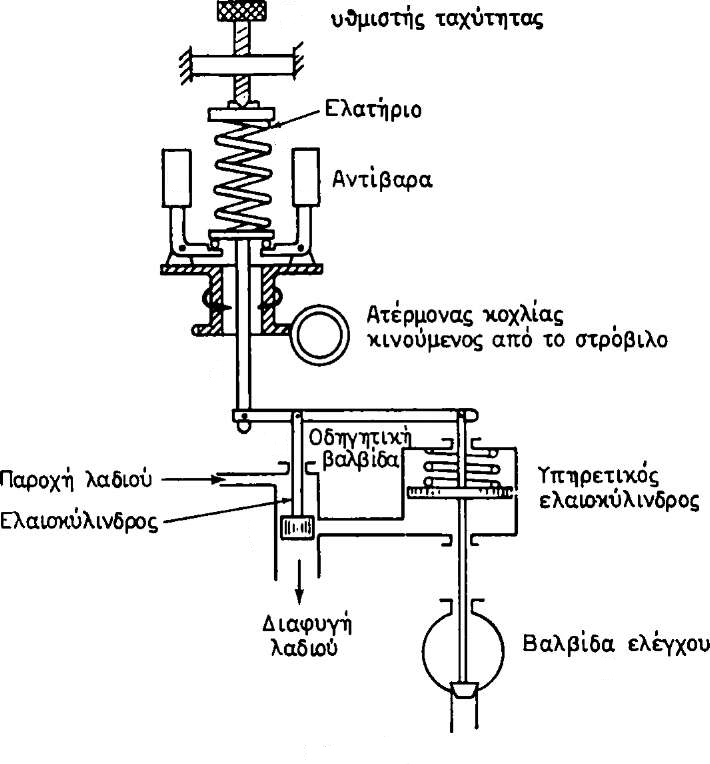 Ο ΕΛΑΙΟΔΥΝΑΜΙΚΟΣ ΡΥΘΜΙΣΤΗΣ ΣΤΡΟΦΩΝ.
Η ΜΕΤΑΔΟΣΗ ΤΗΣ ΚΙΝΗΣΕΩΣ ΑΠΟ ΤΟ ΡΥΘΜΙΣΤΗ ΠΡΟΣ ΤΗ ΒΑΛΒΙΔΑ ΤΟΥ ΑΤΜΟΥ ΓΙΝΕΤΑΙ ΜΕ ΤΗΝ ΥΔΡΑΥΛΙΚΗ ΔΥΝΑΜΗ ΛΑΔΙΟΥ ΠΟΥ ΒΡΙΣΚΕΤΑΙ ΥΠΟ ΠΙΕΣΗ. ΤΟ ΛΑΔΙ ΣΤΕΛΝΕΤΑΙ Η ΑΠΟ ΔΙΑΚΛΑΔΩΣΗ ΤΗΣ ΑΝΤΛΙΑΣ ΛΙΠΑΝΣΕΩΣ ΤΟΥ ΣΤΡΟΒΙΛΟΥ Η ΚΑΙ ΑΠΟ ΙΔΙΑΙΤΕΡΗ ΑΝΤΛΙΑ, ΠΟΥ ΛΕΙΤΟΥΡΓΕΙ ΜΟΝΟ ΓΙΑ ΤΟ ΡΥΘΜΙΣΤΗ ΚΑΙ ΠΟΥ ΚΙΝΕΙΤΑΙ ΑΠΟ ΤΟ ΣΤΡΟΒΙΛΟ.
Ο ΑΞΟΝΑΣ ΤΟΥ ΣΤΡΟΒΙΛΟΥ ΠΕΡΙΣΤΡΕΦΕΙ ΤΟΝ ΑΞΟΝΑ ΤΟΥ ΡΥΘΜΙΣΤΗ ΚΑΙ ΜΑΖΙ ΜΕ ΑΥΤΟΝ ΤΑ ΑΝΤΙΒΑΡΑ. ΤΑ ΑΝΤΙΒΑΡΑ ΑΝΟΙΓΟΥΝ Η ΚΛΕΙΝΟΥΝ ΥΠΕΡΝΙΚΩΝΤΑΣ ΤΗΝ ΕΝΤΑΣΗ ΤΟΥ ΕΛΑΤΗΡΙΟΥ. ΚΑΘΩΣ ΤΑ ΑΝΤΙΒΑΡΑ ΑΝΟΙΓΟΥΝ, ΟΤΑΝ ΑΥΞΗΘΟΥΝ ΟΙ ΣΤΡΟΦΕΣ, ΑΝΥΨΩΝΕΤΑΙ Ο ΑΞΟΝΙΣΚΟΣ ΚΑΙ Η ΒΑΛΒΙΔΑ-ΟΔΗΓΟΣ ΕΠΙΤΡΕΠΕΙ ΤΗ ΔΙΑΦΥΓΗ ΤΟΥ ΛΑΔΙΟΥ ΑΠΟ ΤΟ ΧΩΡΟ ΚΑΤΩ ΑΠΟ ΕΜΒΟΛΟ ΤΟΥ ΥΠΗΡΕΤΙΚΟΥ ΚΙΝΗΤΗΡΑ. ΤΟ ΕΛΑΤΗΡΙΟ ΣΠΡΩΧΝΕΙ ΤΟΤΕ ΤΟ ΕΜΒΟΛΟ ΚΑΙ ΤΟ ΒΑΚΤΡΟ ΤΗΣ ΒΑΛΒΙΔΑΣ ΕΛΕΓΧΟΥ ΠΡΟΣ ΤΑ ΚΑΤΩ ΚΑΙ ΤΗΝ ΚΛΕΙΝΕΙ. ΤΑ ΑΝΤΙΣΤΡΟΦΑ ΘΑ ΣΥΜΒΟΥΝ, ΟΤΑΝ ΟΙ ΣΤΡΟΦΕΣ ΠΕΣΟΥΝ. ΤΟΤΕ Η ΒΑΛΒΙΔΑ ΚΑΤΕΒΑΙΝΕΙ ΚΑΙ Η ΠΙΕΣΗ ΤΟΥ ΛΑΔΙΟΥ ΑΝΥΨΩΝΕΙ ΤΟ ΕΜΒΟΛΟ ΤΟΥ ΥΠΗΡΕΤΙΚΟΥ ΚΙΝΗΤΗΡΑ ΚΑΙ ΑΝΟΙΓΕΙ ΤΗΝ ΒΑΛΒΙΔΑ. ΜΕ ΤΟ ΡΥΘΜΙΣΤΙΚΟ ΚΟΧΛΙΑ ΡΥΘΜΙΖΟΜΕ ΤΟΝ ΑΡΙΘΜΟ ΣΤΡΟΦΩΝ ΤΟΥ ΣΤΡΟΒΙΛΟΥ, ΔΗΛΑΔΗ ΔΙΝΟΜΕ ΤΗΝ ΑΝΑΛΟΓΗ ΕΝΤΟΛΗ ΣΤΟ ΡΥΘΜΙΣΤΗ.
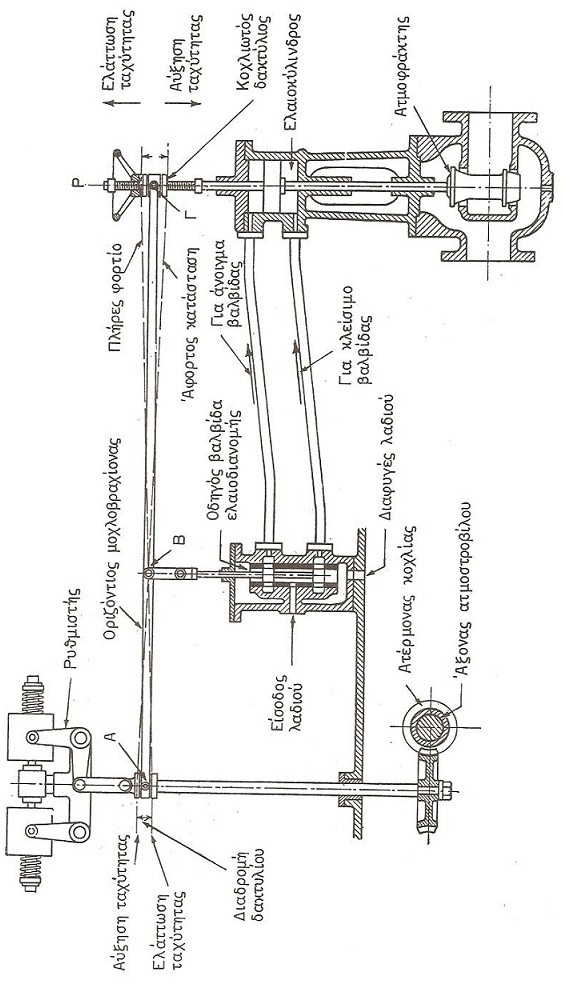 Ο ΕΛΑΙΟΔΥΝΑΜΙΚΟΣ ΡΥΘΜΙΣΤΗΣ ΣΤΡΟΦΩΝ.
ΑΥΤΟΜΑΤΟΣ ΔΙΑΚΟΠΤΗΣ ΥΠΕΡΤΑΧΥΣΕΩΣ (OVERSPEED TRIP)
ΟΙ ΑΥΤΟΜΑΤΟΙ ΔΙΑΚΟΠΤΕΣ ΥΠΕΡΤΑΧΥΝΣΕΩΣ ΔΙΑΚΡΙΝΟΝΤΑΙ ΣΕ ΜΗΧΑΝΙΚΟΥΣ ΚΑΙ ΕΛΑΙΟΔΥΝΑΜΙΚΟΥΣ.
ΟΙ ΜΗΧΑΝΙΚΟΙ ΔΙΑΚΟΠΤΕΣ ΔΙΑΚΡΙΝΟΝΤΑΙ ΣΕ ΔΥΟ ΣΥΝΗΘΕΙΣ ΤΥΠΟΥΣ: ΕΚΚΕΝΤΡΙΚΟΥ ΔΑΚΤΥΛΙΟΥ ΚΑΙ ΟΛΙΣΘΑΙΝΟΝΤΑ ΠΕΙΡΟΥ.
ΣΤΟ ΣΧΗΜΑ ΠΑΡΙΣΤΑΝΕΤΑΙ ΔΙΑΚΟΠΤΗΣ ΕΚΚΕΝΤΡΙΚΟΥ ΔΑΚΤΥΛΙΟΥ. ΔΙΑΚΡΙΝΕΤΑΙ Η ΒΑΛΒΙΔΑ Β ΤΟΥ ΑΤΜΟΦΡΑΚΤΗ ΚΑΙ ΤΟ ΒΑΚΤΡΟ ΤΗΣ β, ΠΟΥ ΔΙΑΠΕΡΝΑ ΤΟ ΠΕΔΙΛΟ Π ΚΑΙ ΚΑΤΑΛΗΓΕΙ Σ' ΕΝΑ ΚΟΜΒΙΟ. ΜΕΤΑ ΤΟ ΒΑΚΤΡΟ β ΥΠΑΡΧΕΙ ΤΟ ΒΑΚΤΡΟ γ, ΠΟΥ ΚΑΤΑΛΗΓΕΙ ΣΤΟ ΧΕΙΡΟΣΦΟΝΔΥΛΟ Χ. ΤΟ ΒΑΚΤΡΟ γ ΦΕΡΕΙ ΣΠΕΙΡΩΜΑ, ΤΟ ΣΩΜΑ κ, ΠΟΥ ΦΕΡΕΙ ΤΟ ΘΗΛΥΚΟ ΣΠΕΙΡΩΜΑ, ΕΧΕΙ ΕΞΩΤΕΡΙΚΑ ΕΝΑΝ ΠΕΙΡΟ π, ΠΟΥ ΚΙΝΕΙΤΑΙ ΕΛΕΥΘΕΡΑ ΚΑΤΑ ΜΗΚΟΣ ΤΗΣ ΣΧΙΣΜΗΣ (σχ) ΤΟΥ ΚΥΠΕΛΛΟΥ Κ. ΤΟ ΠΕΔΙΛΟ Π ΟΛΙΣΘΑΙΝΕΙ ΚΑΤΑ ΜΗΚΟΣ ΠΑΝΩ ΣΤΙΣ ΕΥΘΥΝΤΗΡΙΕΣ Ε.
ΠΑΝΩ ΣΤΟΝ ΑΞΟΝΑ ΤΟΥ ΣΤΡΟΒΙΛΟΥ Α ΥΠΑΡΧΕΙ Ο ΔΑΚΤΥΛΙΟΣ Δ, Ο ΟΠΟΙΟΣ ΕΣΩΤΕΡΙΚΑ ΕΧΕΙ ΠΑΡΑΚΕΝΤΡΗ ΤΡΥΠΑ, ΩΣΤΕ ΠΡΟΣ ΤΟ ΕΝΑ ΑΚΡΟ ΤΟΥ ΝΑ ΕΧΕΙ ΠΟΛΛΗ ΜΑΖΑ Μ, ΚΑΙ ΠΡΟΣ ΤΟ ΑΛΛΟ ΛΙΓΗ μ. Η ΕΞΩΤΕΡΙΚΗ ΟΜΩΣ ΠΕΡΙΦΕΡΕΙΑ ΤΟΥ ΔΑΚΤΥΛΙΟΥ, ΟΤΑΝ Ο ΑΞΟΝΑΣ ΠΕΡΙΣΤΡΕΦΕΤΑΙ ΜΕΧΡΙ ΟΡΙΣΜΕΝΕΣ ΣΤΡΟΦΕΣ, ΡΥΘΜΙΖΕΤΑΙ ΜΕ ΤΗ ΒΟΗΘΕΙΑ ΤΟΥ ΕΛΑΤΗΡΙΟΥ ε, ΩΣΤΕ ΝΑ ΕΙΝΑΙ ΟΜΟΚΕΝΤΡΟΣ ΜΕ ΤΟΝ ΑΞΟΝΑ.
ΑΥΤΟΜΑΤΟΣ ΔΙΑΚΟΠΤΗΣ ΥΠΕΡΤΑΧΥΣΕΩΣ (OVERSPEED TRIP)
ΟΤΑΝ ΟΙ ΣΤΡΟΦΕΣ ΤΟΥ ΣΤΡΟΒΙΛΟΥ ΥΠΕΡΒΟΥΝ ΤΙΣ ΚΑΝΟΝΙΚΕΣ, ΤΟΤΕ Η ΦΥΓΟΚΕΝΤΡΗ ΔΥΝΑΜΗ ΥΠΕΡΝΙΚΑ ΤΗΝ ΕΝΤΑΣΗ ΤΟΥ ΕΛΑΤΗΡΙΟΥ ε, ΟΠΟΤΕ Η ΜΑΖΑ Μ ΑΠΟΜΑΚΡΥΝΕΤΑΙ ΑΠΟ ΤΟΝ ΑΞΟΝΑ Α ΚΑΙ ΣΠΡΩΧΝΕΙ ΠΡΟΣ ΤΑ ΕΞΩ ΤΟ ΔΑΚΤΥΛΟ δ. ΔΕΔΟΜΕΝΟΥ ΤΩΡΑ ΟΤΙ ΤΟ ΣΗΜΕΙΟ Σ ΕΙΝΑΙ ΣΤΑΘΕΡΟ, Ο ΜΟΧΛΟΣ Ρ ΘΑ ΚΙΝΗΘΕΙ ΠΡΟΣ ΤΑ ΠΑΝΩ ΚΑΙ ΘΑ ΠΕΡΙΣΤΡΕΨΕΙ ΠΡΟΣ ΤΑ ΔΕΞΙΑ ΤΗΝ ΗΜΙΣΕΛΗΝΟΕΙΔΗ ΑΣΦΑΛΕΙΑ σ. ΤΟΤΕ ΤΟ ΕΛΑΤΗΡΙΟ Ελ ΚΛΕΙΝΕΙ ΑΠΟΤΟΜΑ ΤΟΝ ΑΤΜΟΦΡΑΚΤΗ.
ΓΙΑ ΝΑ ΑΝΟΙΞΟΜΕ ΤΟΝ ΑΤΜΟΦΡΑΚΤΗ ΚΑΙ ΝΑ ΟΠΛΙΣΟΜΕ, ΟΠΩΣ ΛΕΜΕ, ΤΟΝ ΑΥΤΟΜΑΤΟ, ΩΣΤΕ ΝΑ ΕΙΝΑΙ ΠΑΛΙ ΕΤΟΙΜΟΣ ΝΑ ΛΕΙΤΟΥΡΓΗΣΕΙ, ΠΕΡΙΣΤΡΕΦΟΜΕ ΤΟ ΧΕΙΡΟΣΦΟΝΔΥΛΟ Χ ΠΡΟΣ ΤΑ ΔΕΞΙΑ. ΜΕ ΤΗΝ ΚΙΝΗΣΗ ΑΥΤΗ ΕΛΚΕΤΑΙ ΤΟ ΣΩΜΑ κ ΠΡΟΣ ΤΑ ΕΞΩ, ΠΙΕΖΕΤΑΙ ΤΟ ΕΛΑΤΗΡΙΟ Ελ ΚΑΙ ΟΠΛΙΖΕΤΑΙ Η ΗΜΙΣΕΛΗΝΟΕΙΔΗΣ ΑΣΦΑΛΕΙΑ σ. ΚΑΤΟΠΙΝ ΑΠΟΚΟΧΛΙΩΝΟΜΕ ΠΕΡΙΣΤΡΕΦΟΝΤΑΣ ΠΡΟΣ ΤΑ ΑΡΙΣΤΕΡΑ ΤΟ ΧΕΙΡΟΣΦΟΝΔΥΛΟ Χ ΚΑΙ Η ΒΑΛΒΙΔΑ ΤΟΥ ΑΤΜΟΦΡΑΚΤΗ ΑΝΟΙΓΕΙ ΠΑΛΙ. ΜΕ ΤΟ ΣΤΑΜΑΤΗΜΑ ΟΜΩΣ ΤΟΥ ΣΤΡΟΒΙΛΟΥ ΕΠΑΥΣΕ ΝΑ ΕΝΕΡΓΕΙ Η ΦΥΓΟΚΕΝΤΡΗ ΔΥΝΑΜΗ ΣΤΟ ΔΑΚΤΥΛΙΟ Δ, ΠΟΥ ΞΑΝΑΓΥΡΙΣΕ ΣΤΗΝ ΟΜΟΚΕΝΤΡΗ ΘΕΣΗ ΤΟΥ ΩΣ ΠΡΟΣ ΤΟΝ ΑΞΟΝΑ Α. ΕΤΣΙ Ο ΑΥΤΟΜΑΤΟΣ ΔΙΑΚΟΠΤΗΣ ΕΙΝΑΙ ΕΤΟΙΜΟΣ ΝΑ ΕΝΕΡΓΗΣΕΙ ΚΑΤΑ ΤΟΝ ΙΔΙΟ ΤΡΟΠΟ, ΟΤΑΝ ΤΥΧΟΝ Ο ΣΤΡΟΒΙΛΟΣ ΥΠΕΡΤΑΧΥΝΘΕΙ ΠΑΛΙ.
ΟΙ ΜΗΧΑΝΙΚΟΙ ΑΥΤΟΜΑΤΟΙ ΔΙΑΚΟΠΤΕΣ ΥΠΕΡΤΑΧΥΝΣΕΩΣ ΧΡΗΣΙΜΟΠΟΙΟΥΝΤΑΙ ΣΕ ΣΤΡΟΒΙΛΟΥΣ ΜΕ ΜΙΚΡΕΣ ΙΠΠΟΔΥΝΑΜΕΙΣ Η ΒΟΗΘΗΤΙΚΩΝ ΜΗΧΑΝΗΜΑΤΩΝ.
ΑΥΤΟΜΑΤΟΣ ΔΙΑΚΟΠΤΗΣ ΥΠΕΡΤΑΧΥΣΕΩΣ (OVERSPEED TRIP)
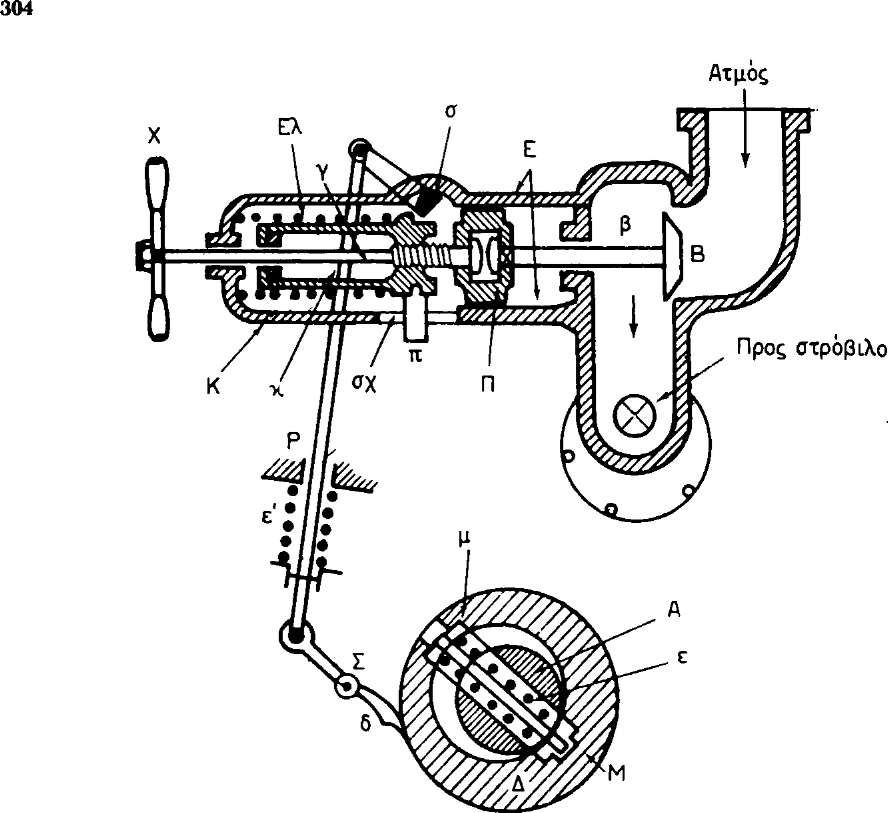 ΑΥΤΟΜΑΤΟΙ ΔΙΑΚΟΠΤΕΣ ΛΟΓΩ ΠΤΩΣΕΩΣ ΠΙΕΣΕΩΣ ΤΟΥ ΛΑΔΙΟΥ
ΑΥΤΟΙ ΔΙΑΚΟΠΤΟΥΝ ΤΟΝ ΑΤΜΟ, ΟΤΑΝ Η ΠΙΕΣΗ ΤΟΥ ΛΑΔΙΟΥ ΛΙΠΑΝΣΕΩΣ ΤΟΥ ΣΤΡΟΒΙΛΟΥ ΠΕΣΕΙ ΚΑΤΩ ΑΠΟ ΕΝΑ ΚΑΤΩΤΑΤΟ ΕΠΙΤΡΕΠΟΜΕΝΟ ΟΡΙΟ, ΟΠΟΤΕ ΔΗΜΙΟΥΡΓΕΙΤΑΙ ΚΙΝΔΥΝΟΣ ΚΑΤΑΣΤΡΟΦΗΣ ΤΟΥ.
ΑΠΟΤΕΛΟΥΝΤΑΙ ΑΠΟ ΕΛΑΙΟΚΥΛΙΝΔΡΟ ΜΕ ΕΜΒΟΛΟ ΚΑΙ ΕΛΑΤΗΡΙΟ.
ΤΟ ΒΑΚΤΡΟ ΤΟΥ ΕΜΒΟΛΟΥ ΣΥΝΔΕΕΤΑΙ ΜΕ ΤΟ ΒΑΚΤΡΟ ΤΗΣ ΒΑΛΒΙΔΑΣ ΤΟΥ ΑΤΜΟΦΡΑΚΤΗ ΑΝΑΓΚΗΣ. ΑΥΤΟΣ ΠΑΡΑΜΕΝΕΙ ΑΝΟΙΚΤΟΣ ΜΟΝΟΝ ΟΤΑΝ ΥΠΑΡΧΕΙ ΕΠΑΡΚΗΣ ΠΙΕΣΗ ΛΑΔΙΟΥ ΕΠΑΝΩ ΣΤΟ ΕΜΒΟΛΟ ΤΟΥ ΕΛΑΙΟΚΥΛΙΝΔΡΟΥ ΚΑΙ ΚΛΕΙΝΕΙ ΚΑΙ ΔΙΑΚΟΠΤΕΙ ΤΗΝ ΠΑΡΟΧΗ ΑΤΜΟΥ, ΟΤΑΝ Η ΠΙΕΣΗ ΤΟΥ ΠΕΣΕΙ ΚΑΤΩ ΑΠΟ ΕΝΑ ΕΠΙΤΡΕΠΟΜΕΝΟ ΟΡΙΟ.
ΣΤΙΣ ΣΥΓΧΡΟΝΕΣ ΚΑΤΑΣΚΕΥΕΣ Ο ΠΙΟ ΣΥΝΗΘΙΣΜΕΝΟΣ ΤΥΠΟΣ ΕΙΝΑΙ Ο ΛΕΓΟΜΕΝΟΣ ΠΙΕΖΟΣΤΑΤΗΣ η ΠΡΕΣΣΟΣΤΑΤΗΣ, ΠΟΥ ΣΥΝΔΕΕΤΑΙ ΜΕ ΤΟ ΔΙΚΤΥΟ ΛΙΠΑΝΣΕΩΣ.
ΑΥΤΟΜΑΤΟΙ ΔΙΑΚΟΠΤΕΣ ΛΟΓΩ ΠΤΩΣΕΩΣ ΠΙΕΣΕΩΣ ΤΟΥ ΛΑΔΙΟΥ
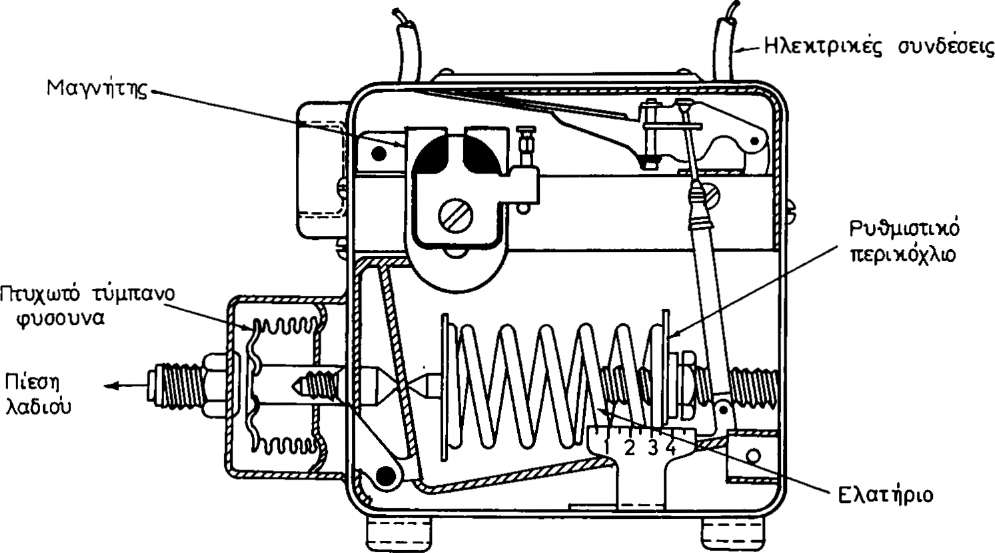 ΑΥΤΟΜΑΤΟΣ ΔΙΑΚΟΠΤΗΣ ΚΕΝΟΥ
ΑΥΤΟΣ ΕΝΕΡΓΟΠΟΙΕΙΤΑΙ ΟΤΑΝ ΠΕΣΕΙ ΤΟ ΚΕΝΟ ΤΟΥ ΚΥΡΙΟΥ ΨΥΓΕΙΟΥ ΚΑΙ ΔΙΑΚΟΠΤΕΙ ΤΗΝ ΕΙΣΑΓΩΓΗ ΑΤΜΟΥ ΣΤΟ ΣΤΡΟΒΙΛΟ.
ΕΙΝΑΙ ΚΑΤΑ ΒΑΣΗ ΜΟΝΟΠΟΛΙΚΟΣ ΗΛΕΚΤΡΙΚΟΣ ΔΙΑΚΟΠΤΗΣ, ΠΟΥ ΕΝΕΡΓΕΙ ΟΠΩΣ Ο ΠΡΟΗΓΟΥΜΕΝΟΣ ΣΕ ΜΙΑ ΗΛΕΚΤΡΟΜΑΓΝΗΤΙΚΗ ΒΑΛΒΙΔΑ ΤΟΥ ΔΙΚΤΥΟΥ ΤΩΝ ΣΕΡΒΟΜΗΧΑΝΙΣΜΩΝ ΤΩΝ ΧΕΙΡΙΣΤΗΡΙΩΝ.
Η ΗΛΕΚΤΡΟΜΑΓΝΗΤΙΚΗ ΒΑΛΒΙΔΑ, ΟΤΑΝ ΤΟ ΚΕΝΟ ΕΙΝΑΙ ΚΑΝΟΝΙΚΟ, ΠΑΡΑΜΕΝΕΙ ΚΛΕΙΣΤΗ, ΛΟΓΩ ΚΛΕΙΣΤΟΥ ΗΛΕΚΤΡΙΚΟΥ ΚΥΚΛΩΜΑΤΟΣ, ΑΛΛΑ ΤΟ ΗΛΕΚΤΡΙΚΟ ΚΥΚΛΩΜΑ ΜΠΟΡΕΙ ΝΑ ΔΙΑΚΟΠΕΙ ΑΠΟ ΤΟΝ ΑΥΤΟΜΑΤΟ ΔΙΑΚΟΠΤΗ ΚΕΝΟΥ, ΟΠΟΤΕ Η ΒΑΛΒΙΔΑ ΑΝΟΙΓΕΙ, ΤΟ ΔΙΚΤΥΟ ΛΑΔΙΟΥ ΤΩΝ ΣΕΡΒΟΜΗΧΑΝΙΣΜΩΝ ΑΔΕΙΑΖΕΙ ΚΑΙ Η ΠΑΡΟΧΗ ΑΤΜΟΥ ΣΤΟΥΣ ΣΤΡΟΒΙΛΟΥΣ ΔΙΑΚΟΠΤΕΤΑΙ.
ΑΥΤΟΜΑΤΟΣ ΔΙΑΚΟΠΤΗΣ ΚΕΝΟΥ
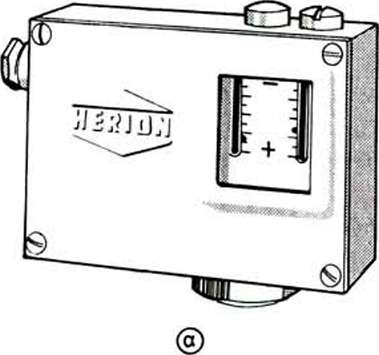 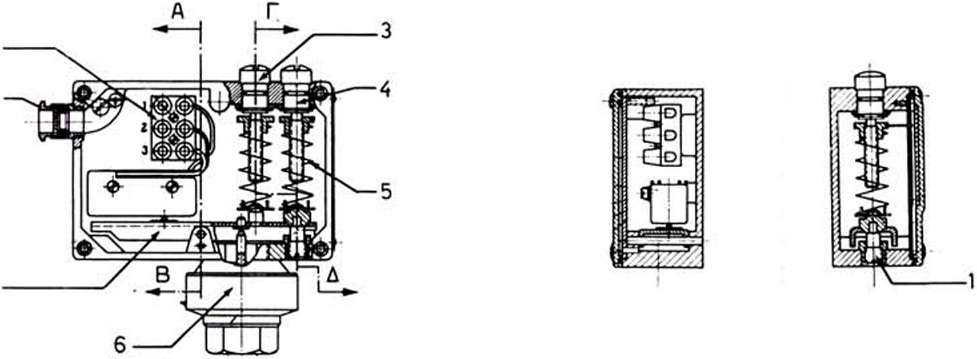 ΑΥΤΟΜΑΤΟΣ ΔΙΑΚΟΠΤΗΣ ΚΕΝΟΥ
ΑΥΤΟΜΑΤΟΣ ΜΗΧΑΝΙΣΜΟΣ ΕΛΕΓΧΟΥ ΗΛΕΚΤΡΟΓΕΝΝΗΤΡΙΑΣ
ΟΙ ΑΤΜΟΣΤΡΟΒΙΛΟΙ ΤΩΝ ΗΛΕΚΤΡΟΓΕΝΝΗΤΡΙΩΝ ΔΙΑΘΕΤΟΥΝ ΤΙΣ ΕΞΗΣ ΑΣΦΑΛΙΣΤΙΚΕΣ ΔΙΑΤΑΞΕΙΣ ΛΕΙΤΟΥΡΓΙΑΣ.
Α) ΡΥΘΜΙΣΤΗ ΣΤΡΟΦΩΝ, Β) ΔΙΑΚΟΠΤΗ ΥΠΕΡΤΑΧΥΝΣΕΩΣ, Γ) ΔΙΑΚΟΠΤΗ ΥΨΗΛΗΣ ΑΝΤΙΘΛΙΨΕΩΣ, Δ) ΔΙΑΚΟΠΤΗ ΧΑΜΗΛΗΣ ΠΙΕΣΕΩΣ ΛΑΔΙΟΥ ΚΑΙ Ε) ΧΕΙΡΟΚΙΝΗΤΟ ΔΙΑΚΟΠΤΗ ΚΡΑΤΗΣΕΩΣ.
ΣΤΟ ΣΧΗΜΑ ΠΑΡΙΣΤΑΝΕΤΑΙ Η ΔΙΑΤΑΞΗ ΕΛΕΓΧΟΥ ΤΟΥ ΑΤΜΟΦΡΑΚΤΗ ΚΑΙ ΤΩΝ ΠΑΡΑΠΑΝΩ ΔΙΑΚΟΠΤΩΝ.
ΣΤΟ ΑΡΙΣΤΕΡΟ ΜΕΡΟΣ ΦΑΙΝΕΤΑΙ Η ΔΙΑΤΑΞΗ ΕΛΕΓΧΟΥ ΤΟΥ ΑΤΜΟΦΡΑΚΤΗ, ΟΠΟΥ Η ΠΙΕΣΗ ΛΑΔΙΟΥ ΕΙΝΑΙ ΑΝΑΓΚΑΙΑ ΓΙΑ ΝΑ ΚΡΑΤΗΣΕΙ ΑΝΟΙΚΤΗ ΤΗ ΒΑΛΒΙΔΑ ΤΟΥ. ΟΤΑΝ ΣΤΡΕΨΟΜΕ ΤΟ ΧΕΙΡΟΣΦΟΝΔΥΛΟ Χ, ΣΤΡΕΦΕΙ ΜΑΖΙ Μ' ΑΥΤΟΝ ΚΑΙ Ο ΟΔΟΝΤΩΤΟΣ ΤΡΟΧΟΣ Α, ΠΟΥ ΣΥΝΔΕΕΤΑΙ ΜΕ ΤΟ ΚΑΤΩ ΜΕΡΟΣ ΤΟΥ ΒΑΚΤΡΟΥ ΤΗΣ ΒΑΛΒΙΔΑΣ ΜΕΣΩ ΣΦΗΝΑΣ, ΩΣΤΕ ΝΑ ΠΡΟΚΑΛΕΙ ΤΗΝ ΠΕΡΙΣΤΡΟΦΗ ΤΟΥ.
Η ΔΙΑΤΑΞΗ ΣΥΝΔΕΣΕΩΣ ΜΕ ΤΗ ΣΦΗΝΑ (ΠΟΥ ΔΕΝ ΦΑΙΝΕΤΑΙ ΣΤΟ ΣΧΗΜΑ) ΕΙΝΑΙ ΤΕΤΟΙΑ ΩΣΤΕ ΝΑ ΕΠΙΤΡΕΠΕΙ ΜΕΝ ΣΤΟ ΚΑΤΩ ΒΑΚΤΡΟ ΝΑ ΟΛΙΣΘΑΙΝΕΙ ΠΑΝΩ-ΚΑΤΩ ΜΕΣΑ ΣΤΗΝ ΤΡΥΠΑ ΤΟΥ ΟΔΟΝΤΩΤΟΥ ΤΡΟΧΟΥ ΑΛΛΑ ΚΑΙ ΝΑ ΤΟ ΑΝΑΓΚΑΖΕΙ ΣΥΓΧΡΟΝΩΣ ΝΑ ΠΕΡΙΣΤΡΑΦΕΙ ΟΤΑΝ ΠΕΡΙΣΤΡΕΦΕΤΑΙ Ο ΟΔΟΝΤΩΤΟΣ ΤΡΟΧΟΣ. ΓΙΑ ΝΑ ΕΠΙΤΕΥΧΘΕΙ ΑΥΤΟ Η ΣΦΗΝΑ ΟΛΙΣΘΑΙΝΕΙ ΜΕΣΑ ΣΕ ΑΝΤΙΣΤΟΙΧΟ ΑΥΛΑΚΙ ΤΟΥ ΤΡΟΧΟΥ.
ΑΝ ΤΩΡΑ ΣΤΡΕΨΟΜΕ ΤΟ ΧΕΙΡΟΣΦΟΝΔΥΛΟ Χ ΠΡΟΣ ΤΑ ΑΡΙΣΤΕΡΑ, ΤΟΤΕ ΤΟ ΒΑΚΤΡΟ ΠΕΡΙΣΤΡΕΦΕΤΑΙ ΚΑΙ ΛΟΓΩ ΤΟΥ ΑΡΙΣΤΕΡΟΥ ΣΠΕΙΡΩΜΑΤΟΣ ΤΟΥ ΣΠΡΩΧΝΕΙ ΤΟ ΕΜΒΟΛΟ ΕΛΕΓΧΟΥ ΤΟΥ ΑΤΜΟΦΡΑΚΤΗ ΠΡΟΣ ΤΑ ΚΑΤΩ ΣΤΗ ΘΕΣΗ ΠΟΥ ΦΑΙΝΕΤΑΙ ΣΤΟ ΣΧΗΜΑ. ΟΤΑΝ ΚΑΤΩ ΑΠΟ ΤΟ ΕΜΒΟΛΟ ΕΝΕΡΓΗΣΕΙ Η ΠΙΕΣΗ ΤΟΥ ΛΑΔΙΟΥ, ΣΠΡΩΧΝΕΙ ΤΟ ΕΜΒΟΛΟ ΚΑΘΩΣ ΚΑΙ ΤΑ ΚΑΤΩ ΚΑΙ ΑΝΩ ΒΑΚΤΡΑ ΤΗΣ ΒΑΛΒΙΔΑΣ ΤΟΥ ΑΤΜΟΦΡΑΚΤΗ ΠΡΟΣ ΤΑ ΠΑΝΩ, ΑΝΟΙΓΟΝΤΑΣ ΕΤΣΙ ΤΗ ΒΑΛΒΙΔΑ ΤΟΥ ΑΤΜΟΦΡΑΚΤΗ. ΟΤΑΝ ΠΕΣΕΙ Η ΠΙΕΣΗ ΤΟΥ ΛΑΔΙΟΥ, ΤΟ ΙΣΧΥΡΟ ΕΛΑΤΗΡΙΟ ΤΟΥ ΕΛΑΙΟΚΥΛΙΝΔΡΟΥ ΣΠΡΩΧΝΕΙ ΤΟ ΕΜΒΟΛΟ ΠΡΟΣ ΤΑ ΚΑΤΩ ΚΑΙ ΑΝΑΓΚΑΖΕΙ ΤΗ ΒΑΛΒΙΔΑ ΤΟΥ ΑΤΜΟΦΡΑΚΤΗ ΝΑ ΚΛΕΙΣΕΙ.
ΑΥΤΟΜΑΤΟΣ ΜΗΧΑΝΙΣΜΟΣ ΕΛΕΓΧΟΥ ΗΛΕΚΤΡΟΓΕΝΝΗΤΡΙΑΣ
ΚΑΤΑ ΤΗΝ ΕΚΚΙΝΗΣΗ ΕΙΝΑΙ ΑΠΑΡΑΙΤΗΤΟ ΝΑ ΑΥΞΗΘΕΙ Η ΠΙΕΣΗ ΛΑΔΙΟΥ ΜΕ ΜΙΑ ΧΕΙΡΑΝΤΛΙΑ. ΟΤΑΝ ΞΕΚΙΝΗΣΕΙ Ο ΣΤΡΟΒΙΛΟΣ, ΤΟΤΕ Η ΕΞΑΡΤΗΜΕΝΗ ΑΠΟ ΤΟΝ ΑΞΟΝΑ ΤΟΥ ΓΡΑΝΑΖΩΤΗ ΑΝΤΛΙΑ ΛΙΠΑΝΣΕΩΣ ΠΑΡΕΧΕΙ ΤΟ ΛΑΔΙ ΥΠΟ ΠΙΕΣΗ ΤΟΣΟ ΓΙΑ ΤΗ ΛΙΠΑΝΣΗ ΟΣΟ ΚΑΙ ΓΙΑ ΤΟΝ ΕΛΕΓΧΟ ΤΟΥ ΜΗΧΑΝΙΣΜΟΥ.
ΟΤΑΝ Ο ΧΕΙΡΟΣΦΟΝΔΥΛΟΣ ΚΛΕΙΣΘΕΙ ΤΕΛΕΙΩΣ, ΤΟ ΕΜΒΟΛΟ ΤΟΥ ΕΛΑΙΟΚΥΛΙΝΔΡΟΥ ΑΝΥΨΩΝΕΤΑΙ ΣΕ ΣΧΕΣΗ ΜΕ ΤΟ ΚΑΤΩ ΒΑΚΤΡΟ ΤΗΣ ΒΑΛΒΙΔΑΣ, ΩΣΠΟΥ Η ΕΠΙΦΑΝΕΙΑ ΤΟΥ Β ΝΑ ΑΚΟΥΜΠΗΣΕΙ ΣΤΗ ΣΤΑΘΕΡΗ ΕΠΙΦΑΝΕΙΑ Γ ΚΑΙ ΕΤΣΙ Η ΒΑΛΒΙΔΑ ΤΟΥ ΑΤΜΟΦΡΑΚΤΗ ΠΑΡΑΜΕΝΕΙ ΚΛΕΙΣΤΗ. ΣΤΗ ΘΕΣΗ ΑΥΤΗ ΤΟ ΒΑΚΤΡΟ ΤΗΣ ΒΑΛΒΙΔΑΣ ΕΧΕΙ ΑΣΦΑΛΙΣΘΕΙ ΣΤΗΝ ΚΑΤΩΤΕ­ΡΗ ΘΕΣΗ ΤΟΥ ΚΑΙ ΔΕΝ ΜΠΟΡΕΙ ΝΑ ΚΙΝΗΘΕΙ ΠΡΟΣ ΤΑ ΠΑΝΩ ΚΑΙ ΝΑ ΑΝΟΙΞΕΙ ΤΗ ΒΑΛΒΙΔΑ.
Η ΔΙΑΤΑΞΗ ΠΟΥ ΠΕΡΙΓΡΑΨΑΜΕ ΑΠΟΤΕΛΕΙ ΤΗ ΔΙΑΤΑΞΗ ΑΣΦΑΛΕΙΑΣ ΓΙΑ ΤΗ ΧΑΜΗΛΗ ΠΙΕΣΗ ΛΑΔΙΟΥ ΛΙΠΑΝΣΕΩΣ.
ΜΕ ΤΟ ΟΛΟ ΣΥΓΚΡΟΤΗΜΑ ΠΡΟΒΛΕΠΟΝΤΑΙ ΚΑΙ ΟΙ ΑΛΛΕΣ ΤΡΕΙΣ ΠΡΟΣΤΑΤΕΥΤΙΚΕΣ ΔΙΑΤΑΞΕΙΣ ΠΟΥ ΑΝΑΦΕΡΑΜΕ. ΑΥΤΕΣ ΕΝΕΡΓΟΥΝ ΣΤΗ ΒΑΛΒΙΔΑ Δ Η ΟΠΟΙΑ ΟΤΑΝ ΑΝΟΙΞΕΙ ΕΛΕΥΘΕΡΩΝΕΙ ΤΟ ΛΑΔΙ ΠΡΟΣ ΤΗΝ ΕΛΑΙΟΛΕΚΑΝΗ ΚΑΙ ΑΝΑΓΚΑΖΕΙ ΤΟΝ ΑΤΜΟΦΡΑΚΤΗ ΝΑ ΚΛΕΙΣΕΙ ΕΦΟΣΟΝ ΚΑΤΩ ΑΠΟ ΤΟ ΕΜΒΟΛΟ Η ΠΙΕΣΗ ΤΟΥ ΛΑΔΙΟΥ ΘΑ ΜΗΔΕΝΙΣΘΕΙ.
Η ΒΑΛΒΙΔΑ Δ ΚΡΑΤΕΙΤΑΙ ΣΤΗΝ ΕΔΡΑ ΤΗΣ ΑΠΟ ΤΟ ΩΣΤΗΡΙΟ Ζ, ΠΟΥ ΕΝΕΡΓΕΙ ΕΠΑΝΩ ΣΤΟΝ ΕΠΑΝΑΤΑΚΤΙΚΟ ΜΟΧΛΟ. ΤΟ ΩΣΤΗΡΙΟ Ζ ΣΥΓΚΡΑΤΕΙΤΑΙ ΜΕ ΤΟΝ ΑΝΑΣΤΟΛΕΑ (ΚΑΣΤΑΝΙΑ) ΤΟΥ ΜΟΧΛΟΥ Θ.
ΑΥΤΟΜΑΤΟΣ ΜΗΧΑΝΙΣΜΟΣ ΕΛΕΓΧΟΥ ΗΛΕΚΤΡΟΓΕΝΝΗΤΡΙΑΣ
Η ΠΡΩΤΗ ΔΙΑΤΑΞΗ ΑΠΟΤΕΛΕΙ ΤΟ ΔΙΑΚΟΠΤΗ ΥΨΗΛΗΣ ΑΝΤΙΘΛΙΨΕΩΣ. ΟΤΑΝ ΔΗΛΑΔΗ Η ΠΙΕΣΗ ΕΞΑΓΩΓΗΣ ΤΟΥ ΣΤΡΟΒΙΛΟΥ ΥΠΕΡΒΕΙ ΤΗΝ ΤΙΜΗ ΤΩΝ 0,3 BAR ΠΕΡΙΠΟΥ, ΤΟΤΕ ΑΡΚΕΙ ΓΙΑ ΝΑ ΣΥΜΠΙΕΣΕΙ ΤΟ ΠΤΥΧΩΤΟ ΤΥΜΠΑΝΟ ΚΑΙ ΤΟ ΕΛΑΤΗΡΙΟ ΠΟΥ ΦΑΙΝΟΝΤΑΙ ΣΤΟ ΣΧΗΜΑ. ΑΠΟΤΕΛΕΣΜΑ ΑΥΤΟΥ ΕΙΝΑΙ ΝΑ ΠΕΡΙΣΤΡΑΦΕΙ Ο ΜΟΧΛΟΣ Η, ΝΑ ΠΙΕΣΕΙ ΤΟ ΔΕΞΙΟ ΑΚΡΟ ΤΟΥ Ε ΚΣΙ ΝΑ ΕΛΕΥΘΕΡΩΣΕΙ ΤΟ ΩΣΤΗΡΙΟ Ζ ΑΠΟ ΤΟΝ ΑΝΑΣΤΟΛΕΑ ΤΟΥ. ΑΥΤΟΣ ΘΑ ΚΙΝΗΘΕΙ ΠΡΟΣ ΤΑ ΚΑΤΩ ΚΑΙ ΘΑ ΕΛΕΥΘΕΡΩΣΕΙ ΤΗ ΒΑΛΒΙΔΑ Δ, ΠΟΥ ΜΕ ΤΗ ΣΕΙΡΑ ΤΗΣ ΘΑ ΕΛΕΥΘΕΡΩΣΕΙ ΤΟ ΛΑΔΙ ΚΑΙ ΘΑ ΚΛΕΙΣΕΙ ΤΟΝ ΑΤΜΟΦΡΑΚΤΗ, ΟΠΩΣ ΠΕΡΙΓΡΑΨΑΜΕ ΠΡΟΗΓΟΥΜΕΝΩΣ.
ΑΥΤΟΜΑΤΟΣ ΜΗΧΑΝΙΣΜΟΣ ΕΛΕΓΧΟΥ ΗΛΕΚΤΡΟΓΕΝΝΗΤΡΙΑΣ
Η ΔΕΥΤΕΡΗ ΔΙΑΤΑΞΗ ΑΦΟΡΑ ΤΟ ΔΙΑΚΟΠΤΗ ΥΠΕΡΤΑΧΥΝΣΕΩΣ. 
ΑΥΤΟΣ ΕΙΝΑΙ ΤΥΠΟΥ ΟΛΙΣΘΑΙΝΟΝΤΟΣ ΠΕΙΡΟΥ Σ ΠΡΟΣΑΡΜΟΣΜΕΝΟΥ ΣΤΟΝ ΑΞΟΝΑ ΤΟΥ ΣΤΡΟΒΙΛΟΥ.
ΜΕ ΤΗΝ ΥΠΕΡΤΑΧΥΝΣΗ ΤΟΥ ΣΤΡΟΒΙΛΟΥ ΚΑΤΑ 10-15% ΠΑΝΩ ΑΠΟ ΤΟΝ ΚΑΝΟΝΙΚΟ ΑΡΙΘΜΟ ΣΤΡΟΦΩΝ ΚΑΙ ΕΠΕΙΔΗ ΑΝΑΠΤΥΣΣΕΤΑΙ ΦΥΓΟΚΕΝΤΡΗ ΔΥΝΑΜΗ, Ο ΠΕΙΡΟΣ ΩΘΕΙΤΑΙ ΠΡΟΣ ΤΑ ΕΞΩ. ΜΕ ΤΗ ΣΕΙΡΑ ΤΟΥ ΩΘΕΙ ΤΟΝ ΚΑΤΩ ΒΡΑΧΙΟΝΑ ΤΟΥ ΜΟΧΛΟΥ Θ, ΠΟΥ ΕΛΕΥΘΕΡΩΝΕΙ ΤΟ ΩΣΤΗΡΙΟ Ζ ΚΑΙ ΘΑ ΑΝΟΙΞΕΙ, ΣΥΜΦΩΝΑ ΜΕ ΤΑ ΠΡΟΗΓΟΥΜΕΝΑ, ΤΗ ΒΑΛΒΙΔΑ ΕΠΙΣΤΡΟΦΗΣ ΤΟΥ ΛΑΔΙΟΥ Δ, ΩΣΤΕ ΝΑ ΚΛΕΙΣΕΙ Ο ΑΤΜΟΦΡΑΚΤΗΣ.
Η ΤΡΙΤΗ ΔΙΑΤΑΞΗ ΑΦΟΡΑ ΤΟ ΧΕΙΡΟΚΙΝΗΤΟ ΔΙΑΚΟΠΤΗ ΚΡΑΤΗΣΕΩΣ (ΚΙΝΔΥΝΟΥ). Η ΔΙΑΚΟΠΗ ΓΙΝΕΤΑΙ ΠΙΕΖΟΝΤΑΣ ΠΡΟΣ ΤΑ ΚΑΤΩ ΜΕ ΤΟ ΔΑΚΤΥΛΟ ΜΑΣ ΤΟ ΚΟΜΒΙΟ Ε, ΟΠΟΤΕ ΚΑΙ ΚΛΕΙΝΕΙ Ο ΑΤΜΟΦΡΑΚΤΗΣ ΣΥΜΦΩΝΑ ΜΕ ΟΣΑ ΕΙΠΑΜΕ ΠΡΟΗΓΟΥΜΕΝΩΣ.
ΤΟ ΟΛΟ ΣΥΓΚΡΟΤΗΜΑ ΣΥΜΠΛΗΡΩΝΕΤΑΙ ΜΕ ΕΛΑΙΟΔΥΝΑΜΙΚΟ ΡΥΘΜΙΣΤΗ ΣΤΡΟΦΩΝ, ΠΟΥ ΔΙΑΤΗΡΕΙ ΣΤΑΘΕΡΗ ΤΗΝ ΤΑΧΥΤΗΤΑ ΤΟΥ ΣΤΡΟΒΙΛΟΥ ΣΤΑ ΔΙΑΦΟΡΑ ΦΟΡΤΙΑ.
ΑΥΤΟΜΑΤΟΣ ΜΗΧΑΝΙΣΜΟΣ ΕΛΕΓΧΟΥ ΗΛΕΚΤΡΟΓΕΝΝΗΤΡΙΑΣ
Βακτρο βαλβιδας ατμοφρακτη
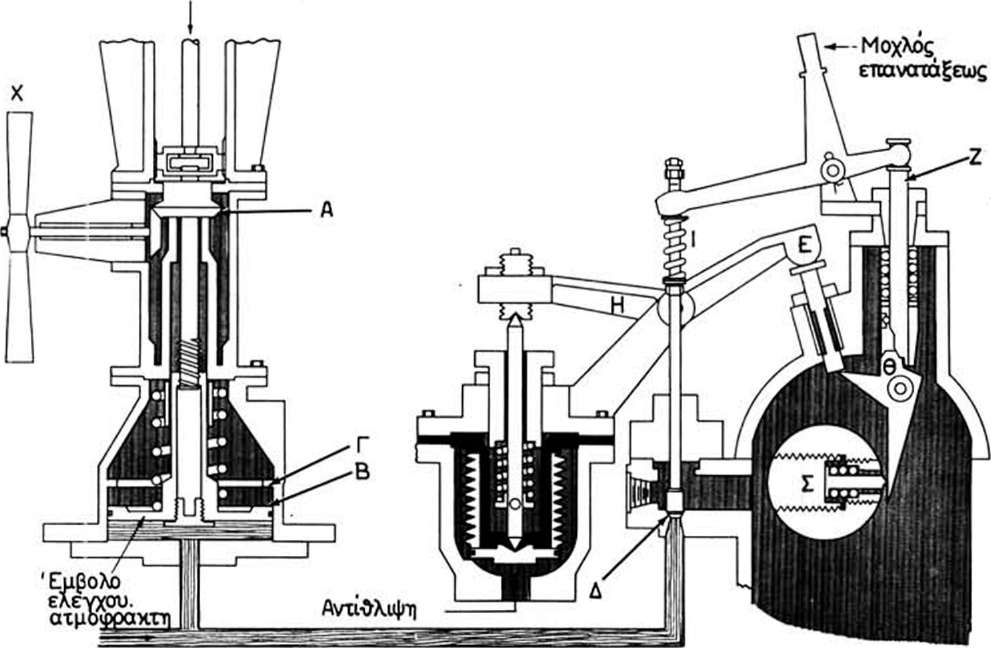 Λαδι απο την αντλια
32
ΚΕΦΑΛΑΙΟ  ΤΡΙΑΚΟΣΤΟ ΔΕΥΤΕΡΟ
ΔΙΚΤΥΑ ΚΑΙ ΣΥΝΑΦΗ ΜΗΧΑΝΗΜΑΤΑ ΚΑΙ ΣΥΣΚΕΥΕΣ ΤΩΝ ΑΤΜΟΣΤΡΟΒΙΛΩΝ
.
ΓΕΝΙΚΑ - ΟΡΙΣΜΟΙ
ΤΟ ΣΥΝΟΛΟ ΤΩΝ ΑΓΩΓΩΝ Η ΣΩΛΗΝΩΣΕΩΝ ΜΑΖΙ ΜΕ ΤΑ ΕΞΑΡΤΗΜΑΤΑ ΚΑΙ ΟΡΓΑΝΑ ΕΛΕΓΧΟΥ ΠΟΥ ΦΕΡΕΙ (ΒΑΛΒΙΔΕΣ, ΔΙΑΚΟΠΤΕΣ, ΑΤΜΟΠΑΓΙΔΕΣ, ΘΕΡΜΟΜΕΤΡΑ, ΘΛΙΒΟΜΕΤΡΑ ΚΛΠ.), ΚΑΙ ΧΡΗΣΙΜΕΥΕΙ ΓΙΑ ΤΗΝ ΕΛΕΓΧΟΜΕΝΗ ΔΙΑΚΙΝΗΣΗ ΕΝΟΣ ΟΡΙΣΜΕΝΟΥ ΡΕΥΣΤΟΥ, ΟΝΟΜΑΖΕΤΑΙ ΔΙΚΤΥΟ.
ΚΑΘΕ ΔΙΚΤΥΟ ΣΤΟΥΣ ΣΤΡΟΒΙΛΟΥΣ ΚΑΙ ΓΕΝΙΚΟΤΕΡΑ ΣΤΙΣ ΑΤΜΟΜΗΧΑΝΕΣ, ΕΞΥΠΗΡΕΤΕΙ ΚΑΙ ΜΙΑ ΟΡΙΣΜΕΝΗ ΛΕΙΤΟΥΡΓΙΚΗ ΔΙΑΔΙΚΑΣΙΑ ΤΟΥΣ.
ΤΑ ΔΙΑΦΟΡΑ ΔΙΚΤΥΑ ΤΩΝ ΑΤΜΟΣΤΡΟΒΙΛΩΝ ΣΕ ΟΡΙΣΜΕΝΕΣ ΠΕΡΙΠΤΩΣΕΙΣ ΕΙΝΑΙ ΑΛΛΗΛΕΝΔΕΤΑ ΜΕΤΑΞΥ ΤΟΥΣ.
ΕΝΑ ΔΙΚΤΥΟ ΕΝΕΡΓΟΠΟΙΕΙΤΑΙ ΚΑΤΑ ΚΑΝΟΝΑ ΜΕ ΟΡΙΣΜΕΝΑ ΜΗΧΑΝΗΜΑΤΑ Η ΣΥΣΚΕΥΕΣ ΠΟΥ ΠΑΡΕΜΒΑΛΛΟΝΤΑΙ ΣΕ ΚΑΤΑΛΛΗΛΕΣ ΘΕΣΕΙΣ ΤΟΥ.
ΓΕΝΙΚΑ - ΟΡΙΣΜΟΙ
ΜΕ ΤΟΝ ΟΡΟ ΜΗΧΑΝΗΜΑ Η ΚΑΙ ΒΟΗΘΗΤΙΚΟ ΜΗΧΑΝΗΜΑ ΕΝΝΟΟΥΜΕ ΕΝΑ ΑΝΕΞΑΡΤΗΤΟ Η ΕΞΑΡΤΗΜΕΝΟ ΣΥΓΚΡΟΤΗΜΑ ΠΟΥ ΑΠΟΤΕΛΕΙΤΑΙ ΑΠΟ ΣΤΑΘΕΡΑ ΚΑΙ ΚΙΝΗΤΑ ΜΕΡΗ ΚΑΙ ΤΟ ΟΠΟΙΟ ΚΑΤΑΝΑΛΙΣΚΕΙ ΕΝΕΡΓΕΙΑ ΓΙΑ ΝΑ ΠΡΑΓΜΑΤΟΠΟΙΗΣΕΙ ΜΙΑ ΟΡΙΣΜΕΝΗ ΛΕΙΤΟΥΡΓΙΚΗ ΔΙΑΔΙΚΑΣΙΑ. Π.Χ. ΑΕΡΑΝΤΛΙΑ, ΑΝΤΛΙΑ ΛΙΠΑΝΣΕΩΣ ΚΛΠ. ΤΑ ΜΗΧΑΝΗΜΑΤΑ ΤΩΝ ΣΤΡΟΒΙΛΩΝ ΕΙΝΑΙ ΑΤΜΟΚΙΝΗΤΑ Η ΚΑΙ ΗΛΕΚΤΡΟΚΙΝΗΤΑ.
ΜΕ ΤΟΝ ΟΡΟ ΣΥΣΚΕΥΗ ΕΞΑΛΛΟΥ Η ΚΑΙ ΒΟΗΘΗΤΙΚΗ ΣΥΣΚΕΥΗ ΕΝΝΟΟΥΜΕ ΑΝΤΙΣΤΟΙΧΑ ΣΥΓΚΡΟΤΗΜΑ ΑΠΟ ΣΤΑΘΕΡΑ Η ΑΚΙΝΗΤΑ ΚΑΤΑ ΚΑΝΟΝΑ ΜΕΡΗ, ΤΟ ΟΠΟΙΟ ΕΞΥΠΗΡΕΤΕΙ ΜΙΑ ΟΡΙΣΜΕΝΗ ΛΕΙΤΟΥΡΓΙΑ. Π.Χ. ΨΥΓΕΙΟ, ΠΡΟΘΕΡΜΑΝΤΗΡΑΣ, ΦΙΛΤΡΑ ΚΑΘΑΡΙΣΜΟΥ ΕΛΑΙΟΥ ΚΛΠ.
Η ΑΠΕΙΚΟΝΙΣΗ ΕΝΟΣ ΔΙΚΤΥΟΥ ΣΕ ΣΧΕΔΙΑΓΡΑΜΜΑ ΜΑΖΙ ΜΕ ΤΑ ΣΥΝΑΦΗ ΜΗΧΑΝΗΜΑΤΑ, ΣΥΣΚΕΥΕΣ, ΕΞΑΡΤΗΜΑΤΑ ΚΛΠ. ΟΝΟΜΑΖΕΤΑΙ ΔΙΑΓΡΑΜΜΑ ΤΟΥ ΔΙΚΤΥΟΥ Η ΑΛΛΟΙΩΣ ΚΑΙ ΔΙΑΤΑΞΗ ΤΟΥ.
ΔΙΚΤΥΟ ΑΤΜΟΥ
ΤΟ ΔΙΚΤΥΟ ΑΤΜΟΥ ΔΙΑΚΡΙΝΕΤΑΙ ΣΕ:
α) ΔΙΚΤΥΟ ΚΥΡΙΟΥ ΑΤΜΑΓΩΓΟΥ, ΜΕ ΤΟΝ ΟΠΟΙΟ ΠΑΡΕΧΕΤΑΙ ΑΤΜΟΣ ΣΤΙΣ ΚΥΡΙΕΣ ΜΗΧΑΝΕΣ ΚΑΙ ΟΡΙΣΜΕΝΕΣ ΦΟΡΕΣ ΚΑΙ ΣΤΙΣ ΗΛΕΚΤΡΟΓΕΝΝΗΤΡΙΕΣ.
β) ΔΙΚΤΥΟ ΒΟΗΘΗΤΙΚΟΥ ΑΤΜΑΓΩΓΟΥ, ΜΕ ΤΟΝ ΟΠΟΙΟ ΠΑΡΕΧΕΤΑΙ ΑΤΜΟΣ ΣΤΑ ΒΟΗΘΗΤΙΚΑ ΜΗΧΑΝΗΜΑΤΑ ΚΑΙ ΣΥΣΚΕΥΕΣ, ΟΠΩΣ ΑΝΤΛΙΕΣ ΚΥΚΛΟΦΟΡΙΑΣ, ΣΥΜΠΥΚΝΩΜΑΤΟΣ, ΕΛΑΙΟΥ
γ) ΔΙΚΤΥΟ ΕΞΑΤΜΙΣΕΩΝ, ΜΕ ΤΟ ΟΠΟΙΟ ΣΥΛΛΕΓΟΝΤΑΙ ΟΙ ΕΞΑΤΜΙΣΕΙΣ ΤΩΝ ΒΟΗΘΗΤΙΚΩΝ ΜΗΧΑΝΗΜΑΤΩΝ ΚΑΙ ΟΔΗΓΟΥΝΤΑΙ ΣΤΟ ΨΥΓΕΙΟ Η ΚΑΤΑ ΠΡΟΤΙΜΗΣΗ ΧΡΗΣΙΜΟΠΟΙΟΥΝΤΑΙ ΕΠΩΦΕΛΩΣ ΓΙΑ ΑΛΛΕΣ ΧΡΗΣΕΙΣ ΟΠΩΣ ΣΤΙΣ ΣΥΣΚΕΥΕΣ ΣΤΕΓΑΝΟΤΗΤΑΣ ΤΩΝ ΣΤΡΟΒΙΛΩΝ, ΣΕ ΕΝΑΛΛΑΚΤΗΡΕΣ ΘΕΡΜΟΤΗΤΑΣ, ΒΡΑΣΤΗΡΕΣ ΚΛΠ.
ΔΕΝ ΓΙΝΕΤΑΙ ΛΟΓΟΣ ΓΙΑ ΤΙΣ ΕΞΑΤΜΙΣΕΙΣ ΤΩΝ ΚΥΡΙΩΝ ΜΗΧΑΝΩΝ, ΓΙΑΤΙ ΑΥΤΕΣ ΟΔΗΝΟΥΝΤΑΙ ΚΑΤΕΥΘΕΙΑΝ ΣΤΟ ΣΥΜΠΥΚΝΩΤΗ.
ΔΙΚΤΥΟ ΑΠΟΜΑΣΤΕΥΣΕΩΣ
ΑΥΤΟ ΑΠΟΤΕΛΕΙΤΑΙ ΑΠΟ ΤΟΥΣ ΑΓΩΓΟΥΣ ΜΕ ΤΟΥΣ ΟΠΟΙΟΥΣ ΑΠΑΓΕΤΑΙ ΜΕΡΟΣ ΤΟΥ ΑΤΜΟΥ ΑΠΟ ΤΙΣ ΔΙΑΦΟΡΕΣ ΒΑΘΜΙΔΕΣ ΤΟΥ ΣΤΡΟΒΙΛΟΥ, ΚΑΙ ΧΡΗΣΙΜΟΠΟΙΕΙΤΑΙ ΓΙΑ ΤΗΝ ΠΡΟΘΕΡΜΑΝΣΗ ΤΟΥ ΤΡΟΦΟΔΟΤΙΚΟΥ ΝΕΡΟΥ ΣΕ ΕΝΑΝ Η ΠΕΡΙΣΣΟΤΕΡΟΥΣ ΕΝΑΛΛΑΚΤΕΣ Η ΠΡΟΘΕΡΜΑΝΤΗΡΕΣ (ΠΟΛΥΣΤΑΔΙΑΚΗ ΠΡΟΘΕΡΜΑΝΣΗ) ΜΕ ΣΚΟΠΟ ΤΗ ΒΕΛΤΙΩΣΗ ΤΟΥ ΣΥΝΟΛΙΚΟΥ ΒΑΘΜΟΥ ΑΠΟΔΟΣΕΩΣ ΤΟΥ ΣΤΡΟΒΙΛΟΥ. ΕΠΙΣΗΣ ΣΕ ΟΡΙΣΜΕΝΕΣ ΕΓΚΑΤΑΣΤΑΣΕΙΣ ΑΠΟ ΤΗΝ ΠΡΩΤΗ ΑΠΟΜΑΣΤΕΥΣΗ ΤΡΟΦΟΔΟΤΕΙΤΑΙ ΜΕ ΑΤΜΟ ΚΑΙ Η ΣΤΡΟΒΙΛΟΗΛΕΚΤΡΙΚΗ.
ΔΙΚΤΥΟ ΑΤΜΟΥ ΣΤΥΠΕΙΟΘΛΙΠΤΩΝ η ΛΑΒΥΡΙΝΘΩΝ
ΑΥΤΟ ΠΑΡΕΧΕΙ ΑΤΜΟ ΧΑΜΗΛΗΣ ΠΙΕΣΕΩΣ (ΑΠΟ ΤΟ ΒΟΗΘΗΤΙΚΟ ΕΞΑΤΜΙΣΤΙΚΟ, η ΤΟ ΒΟΗΘΗΤΙΚΟ ΑΤΜΑΓΩΓΟ ΜΕΣΩ ΜΕΙΩΤΗΡΑ ΑΝΑΛΟΓΩΣ ΤΩΝ ΠΕΡΙΠΤΩΣΕΩΝ) ΣΤΙΣ ΣΥΣΚΕΥΕΣ ΣΤΕΓΑΝΟΤΗΤΑΣ ΤΟΥ ΣΤΡΟΒΙΛΟΥ (ΠΟΥ ΛΕΓΟΝΤΑΙ ΚΑΙ ΣΤΥΠΕΙΟΘΛΙΠΤΕΣ Η ΚΑΙ ΚΟΛΑΡΑ) ΩΣΤΕ ΝΑ ΑΠΟΦΕΥΓΕΤΑΙ Η ΕΞΟΔΟΣ ΑΤΜΟΥ ΑΠΟ ΤΟ ΣΤΡΟΒΙΛΟ Υ.Π. ΚΑΙ Η ΕΙΣΟΔΟΣ ΑΕΡΑ ΣΤΟ ΣΤΡΟΒΙΛΟ Χ.Π., Ο ΟΠΟΙΟΣ ΑΕΡΑΣ ΘΑ ΟΔΗΓΕΙΤΟ ΣΤΟ ΨΥΓΕΙΟ ΜΕ ΣΥΝΕΠΕΙΑ ΤΗΝ ΠΤΩΣΗ ΤΟΥ ΚΕΝΟΥ ΤΟΥ ΨΥΓΕΙΟΥ. ΚΑΤΑΛΛΗΛΟΙ ΕΝΑΛΛΑΚΤΕΣ Η ΨΥΚΤΗΡΕΣ ΤΩΝ ΔΙΑΦΥΓΩΝ ΑΤΜΟΥ ΑΠΟ ΤΟΥΣ ΣΤΥΠΕΙΟΘΛΙΠΤΕΣ ΣΥΜΠΛΗΡΩΝΟΥΝ ΤΗΝ ΕΓΚΑΤΑΣΤΑΣΗ ΤΟΥ ΔΙΚΤΥΟΥ.
ΔΙΚΤΥΟ ΥΓΡΩΝ - DRAIN
ΣΤΟ ΕΣΩΤΕΡΙΚΟ ΤΩΝ ΑΤΜΑΓΩΓΩΝ ΚΑΙ ΤΩΝ ΣΤΡΟΒΙΛΩΝ ΣΕ ΔΙΑΦΟΡΕΣ ΘΕΣΕΙΣ ΣΥΓΚΕΝΤΡΩΝΟΝΤΑΙ ΥΓΡΑ, ΙΔΙΩΣ ΚΑΤΑ ΤΗΝ ΠΡΟΘΕΡΜΑΝΣΗ ΚΑΙ ΤΗΝ ΠΡΟΕΤΟΙΜΑΣΙΑ ΤΟΥΣ ΓΙΑ ΦΟΡΤΙΟ.
Η ΥΠΑΡΞΗ ΥΓΡΩΝ ΕΓΚΥΜΟΝΕΙ ΚΙΝΔΥΝΟΥΣ ΒΛΑΒΩΝ ΚΑΙ ΕΙΝΑΙ ΠΑΝΤΟΤΕ ΑΝΕΠΙΘΥΜΗΤΗ, ΓΙΑΤΙ ΔΗΜΙΟΥΡΓΕΙ ΣΟΒΑΡΕΣ ΖΗΜΙΕΣ ΣΕ ΠΡΟΦΥΣΙΑ, ΠΤΕΡΥΓΙΑ, ΟΤΑΝ ΑΥΤΑ ΠΡΟΣΒΑΛΛΟΝΤΑΙ ΜΕ ΤΑΧΥΤΗΤΑ ΑΠΟ ΤΑ ΥΓΡΑ, Η ΕΠΙΚΙΝΔΥΝΟΥΣ ΚΡΑΔΑΣΜΟΥΣ Η ΑΚΟΜΑ ΚΑΙ ΘΡΑΥΣΕΙΣ ΤΩΝ ΠΤΕΡΥΓΙΩΝ ΟΤΑΝ ΑΥΤΑ ΚΑΤΑ ΤΗΝ ΠΕΡΙΣΤΡΟΦΗ ΤΟΥΣ ΒΥΘΙΖΟΝΤΑΙ ΣΕ ΥΓΡΑ ΠΟΥ ΠΙΘΑΝΟΝ ΝΑ ΒΡΙΣΚΟΝΤΑΙ ΣΤΟΝ ΠΥΘΜΕΝΑ ΤΟΥ ΚΕΛΥΦΟΥΣ.
ΤΟ ΔΙΚΤΥΟ ΤΩΝ ΥΓΡΩΝ ΧΡΗΣΙΜΕΥΕΙ ΓΙΑ ΝΑ ΑΠΑΓΕΙ ΤΑ ΝΕΡΑ ΑΠΟ ΤΙΣ ΘΕΣΕΙΣ ΟΠΟΥ ΑΥΤΑ ΣΥΓΚΕΝΤΡΩΝΟΝΤΑΙ, ΠΡΟΣ ΤΟ ΨΥΓΕΙΟ Η ΤΙΣ ΔΕΞΑΜΕΝΕΣ ΥΓΡΩΝ. ΣΤΙΣ ΘΕΣΕΙΣ ΑΥΤΕΣ ΠΡΟΒΛΕΠΟΝΤΑΙ ΕΠΙΣΤΟΜΙΑ ΕΞΥΔΑΤΩΣΕΩΣ, ΑΝΕΠΙΣΤΡΟΦΕΣ ΒΑΛΒΙΔΕΣ ΓΙΑ ΝΑ ΜΗΝ ΕΠΙΣΤΡΕΦΟΥΝ ΤΑ ΥΓΡΑ ΠΡΟΣ ΤΟ ΣΤΡΟΒΙΛΟ ΚΑΙ ΑΤΜΟΠΑΓΙΔΕΣ ΠΟΥ ΕΠΙΤΡΕΠΟΥΝ ΤΗ ΔΙΕΛΕΥΣΗ ΤΩΝ ΥΓΡΩΝ ΜΟΝΟΝ, ΑΠΑΓΟΡΕΥΟΥΝ ΟΜΩΣ ΤΗ ΔΙΕΛΕΥΣΗ ΤΟΥ ΑΤΜΟΥ. ΚΑΤΑΛΛΗΛΟΙ ΨΥΚΤΗΡΕΣ ΥΓΡΩΝ ΣΥΜΠΛΗΡΩΝΟΥΝ ΤΗΝ ΟΛΗ ΕΓΚΑΤΑΣΤΑΣΗ ΤΟΥ ΔΙΚΤΥΟΥ.
ΔΙΚΤΥΟ ΤΡΟΦΟΔΟΤΙΚΟΥ ΝΕΡΟΥ
ΜΕ ΤΟΝ ΟΡΟ ΤΡΟΦΟΔΟΤΙΚΟ ΔΙΚΤΥΟ Η ΣΥΣΤΗΜΑ Η ΚΥΚΛΩΜΑ ΕΝΝΟΟΥΜΕ ΤΟ ΣΥΝΟΛΟ ΤΩΝ ΣΩΛΗΝΩΣΕΩΝ ΕΞΑΡΤΗΜΑΤΩΝ, ΜΗΧΑΝΗΜΑΤΩΝ, ΣΥΣΚΕΥΩΝ ΚΛΠ. ΜΕ ΤΑ ΟΠΟΙΑ ΠΡΑΓΜΑΤΟΠΟΙΕΙΤΑΙ Η ΔΙΑΚΙΝΗΣΗ ΤΟΥ ΤΡΟΦΟΔΟΤΙΚΟΥ ΝΕΡΟΥ ΜΕΣΑ ΣΤΗΝ ΟΛΗ ΕΓΚΑΤΑΣΤΑΣΗ ΤΟΥ ΣΤΡΟΒΙΛΟΥ. ΣΤΗ ΓΕΝΙΚΟΤΕΡΗ ΕΝΝΟΙΑ ΤΟΥ ΤΡΟΦΟΔΟΤΙΚΟΥ ΚΥΚΛΩΜΑΤΟΣ ΠΕΡΙΛΑΜΒΑΝΟΝΤΑΙ ΚΑΙ Η ΣΥΜΠΥΚΝΩΣΗ ΤΟΥ ΑΤΜΟΥ, Η ΑΠΑΕΡΙΩΣΗ ΤΟΥ ΝΕΡΟΥ, Η ΠΡΟΘΕΡΜΑΝΣΗ ΤΟΥ ΚΑΙ Η ΚΑΤΑΘΛΙΨΗ ΤΟΥ ΣΤΟΥΣ ΛΕΒΗΤΕΣ.
ΠΡΟΣ ΑΥΤΟ ΣΥΝΔΕΟΝΤΑΙ ΚΑΙ ΤΑ ΠΡΟΗΓΟΥΜΕΝΑ ΔΙΚΤΥΑ ΑΠΟΜΑΣΤΕΥΣΕΩΣ, ΑΤΜΟΥ, ΣΤΥΠΕΙΟΘΛΙΤΤΤΩΝ ΚΑΙ ΥΓΡΩΝ. ΤΑ ΤΡΟΦΟΔΟΤΙΚΑ ΣΥΣΤΗΜΑΤΑ ΚΑΤΑ ΣΕΙΡΑ ΤΕΛΕΙΟΠΟΙΗΣΕΩΣ ΤΟΥΣ ΕΙΝΑΙ:
α) ΤΟ ΑΝΟΙΚΤΟ ΤΡΟΦΟΔΟΤΙΚΟ ΣΥΣΤΗΜΑ (Οpen feed system) ΠΟΥ ΧΡΗΣΙΜΟΠΟΙΕΙΤΑΙ ΕΛΑΧΙΣΤΑ ΙΔΙΩΣ ΣΕ ΕΓΚΑΤΑΣΤΑΣΕΙΣ ΠΑΛΙΝΔΡΟΜΙΚΩΝ ΜΗΧΑΝΩΝ. 
β) ΤΟ ΗΜΙΚΛΕΙΣΤΟ ΤΡΟΦΟΔΟΤΙΚΟ ΣΥΣΤΗΜΑ (Semi-closed feed system) ΜΙΚΡΗΣ ΚΑΙ ΑΥΤΟ ΕΦΑΡΜΟΓΗΣ.
γ) ΤΟ ΚΛΕΙΣΤΟ ΤΡΟΦΟΔΟΤΙΚΟ ΣΥΣΤΗΜΑ (Closed feed system) ΠΟΥ ΕΧΕΙ ΕΦΑΡΜΟΓΗ ΣΕ ΠΑΛΑΙΟΤΕΡΕΣ ΑΓΓΛΙΚΕΣ ΚΑΤΑΣΚΕΥΕΣ.
δ) ΤΟ ΚΛΕΙΣΤΟ ΥΠΟ ΚΕΝΟ ΤΡΟΦΟΔΟΤΙΚΟ ΣΥΣΤΗΜΑ (Vacuum closed feed system). 
ε) ΤΟ ΚΛΕΙΣΤΟ ΥΠΟ ΠΙΕΣΗ ΤΡΟΦΟΔΟΤΙΚΟ ΣΥΣΤΗΜΑ (Pressure-closed feed system).

ΑΠΟ ΤΑ ΠΙΟ ΠΑΝΩ ΤΟ (δ) ΚΑΙ ΠΕΡΙΣΣΟΤΕΡΟ ΤΟ (ε) ΕΧΟΥΝ ΤΗ ΜΕΓΑΛΥΤΕΡΗ ΕΦΑΡΜΟΓΗ ΣΤΙΣ ΣΥΓΧΡΟΝΕΣ ΚΑΤΑΣΚΕΥΕΣ.
ΔΙΚΤΥΟ ΤΡΟΦΟΔΟΤΙΚΟΥ ΝΕΡΟΥ
ΤΑ ΜΗΧΑΝΗΜΑΤΑ ΚΑΙ ΟΙ ΣΥΣΚΕΥΕΣ ΤΟΥ ΤΡΟΦΟΔΟΤΙΚΟΥ ΣΥΣΤΗΜΑΤΟΣ ΕΙΝΑΙ: 
α) Ο ΣΥΜΠΥΚΝΩΤΗΣ Η ΨΥΓΕΙΟ. ΕΙΝΑΙ ΕΝΑΛΛΑΚΤΗΣ ΘΕΡΜΟΤΗΤΑΣ ΚΑΙ ΧΡΗΣΙΜΕΥΕΙ ΓΙΑ ΤΗ ΣΥΜΠΥΚΝΩΣΗ ΤΩΝ ΕΞΑΤΜΙΣΕΩΝ. ΕΧΕΙ ΕΙΔΙΚΗ ΔΙΑΜΟΡΦΩΣΗ ΓΙΑ ΤΗΝ ΑΠΑΓΩΓΗ ΤΟΥ ΑΕΡΑ ΚΑΙ ΤΗ ΔΗΜΙΟΥΡΓΙΑ ΥΨΗΛΟΥ ΚΕΝΟΥ. ΕΚΤΟΣ ΑΠΟ ΤΟ ΨΥΓΕΙΟ ΑΥΤΟ, ΠΟΥ ΛΕΓΕΤΑΙ ΚΑΙ ΚΥΡΙΟ ΨΥΓΕΙΟ, ΣΤΙΣ ΜΕΓΑΛΕΣ ΕΓΚΑΤΑΣΤΑΣΕΙΣ ΧΡΗΣΙΜΟΠΟΙΕΙΤΑΙ ΚΑΙ ΒΟΗΘΗΤΙΚΟ ΨΥΓΕΙΟ ΓΙΑ ΤΗΝ ΕΞΥΠΗΡΕΤΗΣΗ ΤΩΝ ΣΤΡΟΒΙΛΟΗΛΕΚΤΡΙΚΩΝ ΚΑΙ ΤΩΝ ΒΟΗΘΗΤΙΚΩΝ ΜΗΧΑΝΗΜΑΤΩΝ «ΕΝ ΟΡΜΩ», ΩΣΤΕ ΝΑ ΜΗ ΧΡΗΣΙΜΟΠΟΙΕΙΤΑΙ ΓΙ'ΑΥΤΟ ΤΟ ΣΚΟΠΟ ΤΟ ΚΥΡΙΟ ΨΥΓΕΙΟ. 
β) ΑΝΤΛΙΑ ΣΥΜΠΥΚΝΩΜΑΤΟΣ Η ΚΑΙ ΑΕΡΑΝΤΛΙΑ. ΑΝΑΡΡΟΦΑ ΤΟ ΣΥΜΠΥΚΝΩΜΑ ΤΟΥ ΨΥΓΕΙΟΥ ΚΑΙ ΤΟ ΚΑΤΑΘΛΙΒΕΙ ΔΙΑΜΕΣΟΥ ΔΙΑΦΟΡΩΝ ΕΝΑΛΛΑΚΤΩΝ ΘΕΡΜΟΤΗΤΑΣ ΠΡΟΣ ΤΗΝ ΕΞΑΕΡΙΣΤΙΚΗ ΔΕΞΑΜΕΝΗ (DΡΤ). ΕΙΝΑΙ ΚΑΤΑ ΚΑΝΟΝΑ ΠΕΡΙΣΤΡΟΦΙΚΗ ΦΥΓΟΚΕΝΤΡΙΚΗ ΑΝΤΛΙΑ, ΕΝΩ ΠΑΛΑΙΟΤΕΡΑ ΧΡΗΣΙΜΟΠΟΙΗΘΗΚΑΝ ΚΑΙ ΕΜΒΟΛΟΦΟΡΕΣ ΕΙΔΙΚΟΥ ΤΥΠΟΥ ΟΠΩΣ Η Weir-Paragon, η Η Dual Air Pump. ΒΟΗΘΗΤΙΚΗ ΑΝΤΛΙΑ ΣΥΜΠΥΚΝΩΜΑΤΟΣ ΧΡΗΣΙΜΟΠΟΙΕΙΤΑΙ ΓΙΑ ΤΟ ΒΟΗΘΗΤΙΚΟ ΨΥΓΕΙΟ.
ΔΙΚΤΥΟ ΤΡΟΦΟΔΟΤΙΚΟΥ ΝΕΡΟΥ
γ) ΑΝΤΛΙΑ ΚΥΚΛΟΦΟΡΙΑΣ. ΕΙΝΑΙ ΦΥΓΟΚΕΝΤΡΙΚΗ Η ΕΛΙΚΟΦΟΡΑ ΚΑΙ ΠΑΡΕΧΕΙ ΘΑΛΑΣΣΙΝΟ ΝΕΡΟ ΓΙΑ ΤΗΝ ΨΥΞΗ ΤΩΝ ΕΞΑΤΜΙΣΕΩΝ ΣΤΟ ΨΥΓΕΙΟ, ΥΠΟ ΤΟ ΝΟΗΜΑ ΟΤΙ Η ΟΛΗ ΔΙΑΔΙΚΑΣΙΑ ΤΗΣ ΣΥΜΠΥΚΝΩΣΕΩΣ ΑΠΟΤΕΛΕΙ ΚΑΙ ΑΥΤΗ ΜΕΡΟΣ ΤΟΥ ΤΡΟΦΟΔΟΤΙΚΟΥ ΣΥΣΤΗΜΑΤΟΣ. ΣΥΝΗΘΩΣ ΕΧΕΙ ΔΙΑΚΛΑΔΩΣΗ ΓΙΑ ΤΗΝ ΠΑΡΟΧΗ ΝΕΡΟΥ ΨΥΞΕΩΣ ΚΑΙ ΠΡΟΣ ΤΑ ΨΥΓΕΙΑ ΤΩΝ ΣΤΡΟΒΙΛΟΚΙΝΗΤΩΝ ΗΛΕΚΤΡΟΓΕΝΝΗΤΡΙΩΝ Η ΚΑΙ ΤΟΥ ΨΥΓΕΙΟΥ ΕΛΑΙΟΥ. ΒΟΗΘΗΤΙΚΗ ΑΝΤΛΙΑ ΚΥΚΛΟΦΟΡΙΑΣ ΧΡΗΣΙΜΟΠΟΙΕΙΤΑΙ ΓΙΑ ΤΟ ΒΟΗΘΗΤΙΚΟ ΨΥΓΕΙΟ.
δ) ΕΚΧΥΤΗΡΕΣ ΚΕΝΟΥ. ΕΙΝΑΙ ΣΥΣΚΕΥΕΣ ΜΕ ΤΙΣ ΟΠΟΙΕΣ ΑΠΑΓΟΝΤΑΙ ΑΠΟ ΤΟ ΚΥΡΙΟ ΨΥΓΕΙΟ ΟΙ ΜΗ ΣΥΜΠΥΚΝΩΘΕΙΣΕΣ ΕΞΑΤΜΙΣΕΙΣ ΚΑΙ ΚΥΡΙΩΣ Ο ΑΕΡΑΣ Ο ΟΠΟΙΟΣ ΑΠΟ ΔΙΑΦΟΡΕΣ ΟΔΟΥΣ ΜΠΟΡΕΙ ΝΑ ΕΙΣΕΡΧΕΤΑΙ ΣΤΟ ΨΥΓΕΙΟ. ΚΑΙ ΟΙ ΜΕΝ ΕΞΑΤΥΙΣΕΙΣ ΟΔHΓΟΥΝΤΑΙ ΣΤΟ ΨΥΓΕΙΟ ΕΚΧΥΤΗΡΩΝ ΚΑΙ ΣΥΜΠΥΚΝΩΝΟΝΤΑΙ ΣΕ ΝΕΡΟ, Ο ΟΕ ΑΕΡΑΣ ΕΞΑΓΕΤΑΙ ΠΡΟΣ ΤΗΝ ΑΤΜΟΣΦΑΙΡΑ. ΒΟΗΘΗΤΙΚΟ ΣΥΓΚΡΟΤΗΜΑ ΕΚΧΥΤΗΡΩΝ ΧΡΗΣΙΜΟΠΟΙΕΙΤΑΙ ΓΙΑ ΤΗ ΛΕΙΤΟΥΡΓΙΑ ΤΟΥ ΒΟΗΘΗΤΙΚΟΥ ΨΥΓΕΙΟΥ.
ΔΙΚΤΥΟ ΤΡΟΦΟΔΟΤΙΚΟΥ ΝΕΡΟΥ
ε) ΕΞΑΕΡΙΣΤΙΚΗ ΤΡΟΦΟΔΟΤΙΚΗ ΔΕΞΑΜΕΝΗ (De-aerating feed tank DFT). ΕΙΝΑΙ ΔΕΞΑΜΕΝΗ ΚΑΤΑΛΛΗΛΗΣ ΔΙΑΜΟΡΦΩΣΕΩΣ, ΟΠΟΥ ΤΟ ΤΡΟΦΟΔΟΤΙΚΟ ΝΕΡΟ ΚΑΤΑΘΛΙΒΟΜΕΝΟ ΑΠΟ ΤΗΝ ΑΝΤΛΙΑ ΣΥΜΠΥΚΝΩΜΑΤΟΣ ΠΡΟΘΕΡΜΑΙΝΕΤΑΙ ΜΕ ΑΝΑΜΙΞΗ ΜΕ ΑΤΜΟ ΚΑΙ ΟΠΟΥ ΣΥΓΧΡΟΝΩΣ ΑΠΟΧΩΡΙΖΕΤΑΙ ΚΑΙ ΑΠΑΓΕΤΑΙ ΑΠΟ ΑΥΤΟ Ο ΑΝΑΜΙΓΜΕΝΟΣ Σ' ΑΥΤΟ ΑΕΡΑΣ ΚΑΙ ΑΛΛΑ ΑΕΡΙΑ. ΛΕΓΕΤΑΙ ΚΑΙ ΘΕΡΜΟΔΟΧΕΙΟ. 
στ) ΕΝΑΛΛΑΚΤΕΣ ΘΕΡΜΟΤΗΤΑΣ. ΕΙΝΑΙ ΠΡΟΘΕΡΜΑΝΤΗΡΕΣ ΤΡΟΦΟΔΟΤΙΚΟΥ ΝΕΡOΥ (ΣΥΜΠΥΚΝΩΜΑΤΟΣ) ΚΑΙ ΤΡΟΦΟΔΟΤΟΥΝΤΑΙ ΓΙΑ ΤΗΝ ΠΡΟΘΕΡΜΑΝΣΗ ΜΕ ΑΤΜΟ ΕΞΑΤΜΙΣΕΩΝ Η ΑΤΜΟ Ο ΟΠΟΙΟΣ ΔΙΑΦΕΥΓΕΙ ΑΠΟ ΤΟΥΣ ΣΤΥΠΕΙΟΘΛΙΠΤΕΣ ΤΩΝ ΣΤΡΟΒΙΛΩΝ Υ.Π., Η ΜΕ ΑΤΜΟ ΑΠΟΜΑΣΤΕΥΣΕΩΣ. ΤΟΠΟΘΕΤΟΥΝΤΑΙ ΣΕ ΣΕΙΡΑ ΠΡΙΝ Η ΚΑΙ ΜΕΤΑ ΤΗΝ ΕΞΑΕΡΙΣΤΙΚΗ ΔΕΞΑΜΕΝΗ ΩΣΤΕ ΝΑ ΠΡΑΓΜΑΤΟΠΟΙΕΙΤΑΙ Η ΠΟΛΥΣΤΑΔΙΑΚΗ ΠΡΟΘΕΡΜΑΝΣΗ ΜΕΧΡΙ ΚΑΙ 5 ΒΑΘΜΙΔΩΝ (ΣΤΑΔΙΑ). ΜΕΤΑΞΥ ΤΩΝ ΒΑΘΜΙΔΩΝ ΤΟΠΟΘΕΤΟΥΝΤΑΙ ΑΝΤΛΙΕΣ ΔΙΑΚΙΝΗΣΕΩΣ ΤΩΝ ΥΓΡΩΝ ΠΟΥ ΔΗΜΙΟΥΡΓΟΥΝΤΑΙ ΣΕ ΚΑΘΕ ΠΡΟΘΕΡΜΑΝΤΗΡΑ. ΑΥΤΕΣ ΑΝΑΡΡΟΦΟΥΝ ΤΑ ΥΓΡΑ ΠΟΥ ΠΡΟΕΡΧΟΝΤΑΙ ΑΠΟ ΤΗ ΣΥΜΠΥΚΝΩΣΗ ΤΟΥ ΑΤΜΟΥ ΘΕΡΜΑΝΣΕΩΣ ΚΑΙ ΤΑ ΚΑΤΑΘΛΙΒΟΥΝ ΣΤΗ ΣΩΛΗΝΩΣΗ ΤΟΥ ΣΥΜΠΥΚΝΩΜΑΤΟΣ ΠΟΥ ΕΞΕΡΧΕΤΑΙ ΑΠΟ ΤΟΝ ΠΡΟΘΕΡΜΑΝΤΗΡΑ ΠΡΟΤΟΥ ΑΥΤΟ ΕΙΣΕΛΘΕΙ ΣΤΟΝ ΠΡΟΘΕΡΜΑΝΤΗΡΑ ΤΗΣ ΕΠΟΜΕΝΗΣ ΒΑΘΜΙΔΑΣ.
ΔΙΚΤΥΟ ΤΡΟΦΟΔΟΤΙΚΟΥ ΝΕΡΟΥ
ζ) ΤΡΟΦΟΔΟΤΙΚΗ ΑΝΤΛΙΑ. ΕΙΝΑΙ ΦΥΓΟΚΕΝΤΡΙΚΗ ΑΝΤΛΙΑ ΠΟΥ ΑΝΑΡΡΟΦΑ ΤΟ ΝΕΡΟ ΑΠΟ ΤΗΝ ΕΞΑΕΡΙΣΤΙΚΗ ΔΕΞΑΜΕΝΗ ΚΑΙ ΤΟ ΚΑΤΑΘΛΙΒΕΙ ΠΡΟΣ ΤΟ ΛΕΒΗΤΑ. ΕΙΝΑΙ ΤΥΠΟΥ Coffin η Weir-water lubricated ΚΛΠ. ΟΝΟΜΑΖΕΤΑΙ ΚΥΡΙΑ ΤΡΟΦΟΔΟΤΙΚΗ ΑΝΤΛΙΑ (Main feed water pump) ΣΕ ΑΝΤΙΔΙΑΣΤΟΛΗ ΠΡΟΣ ΤΗΝ ΕΝΙΣΧΥΤΙΚΗ ΑΝΤΛΙΑ ΤΡΟΦΟΔΟΤΗΣΕΩΣ (Booster feed pump) Η ΟΠΟΙΑ ΣΕ ΕΓΚΑΤΑΣΤΑΣΕΙΣ ΥΨΗΛΗΣ ΠΙΕΣΕΩΣ ΑΝΑΡΡΟΦΑ ΑΠΟ ΤΗΝ DFT ΚΑΙ ΚΑΤΑΘΛΙΒΕΙ ΣΤΗΝ ΑΝΑΡΡΟΦΗΣΗ ΤΗΣ ΚΥΡΙΑΣ ΤΡΟΦΟΔΟΤΙΚΗΣ ΑΝΤΛΙΑΣ.
η) ΠΡΟΘΕΡΜΑΝΤΗΡΑΣ ΤΡΟΦΟΔΟΤΙΚΟΥ ΝΕΡΟΥ: ΑΥΤΟΣ ΤΟΠΟΘΕΤΕΙΤΑΙ ΣΤΗ ΣΩΛΗΝΩΣΗ ΚΑΤΑΘΛΙΨΕΩΣ ΤΗΣ ΚΥΡΙΑΣ ΤΡΟΦΟΔΟΤΙΚΗΣ ΑΝΤΛΙΑΣ. Σ' ΑΥΤΟΝ ΤΟ ΝΕΡΟ ΘΕΡΜΑΙΝΕΤΑΙ ΜΕ ΤΙΣ ΕΞΑΤΜΙΣΕΙΣ Η ΜΕ ΤΟΝ ΑΤΜΟ, ΠΡΙΝ ΕΙΣΕΛΘΕΙ ΣΤΟΝ ΟΙΚΟΝΟΜΗΤΗΡΑ ΤΟΥ ΛΕΒΗΤΑ ΟΠΟΥ ΠΑΙΡΝΕΙ ΚΑΙ ΤΗΝ ΤΕΛΙΚΗ ΘΕΡΜΟΚΡΑΣΙΑ ΠΡΟΘΕΡΜΑΝΣΕΩΣ ΤΟΥ ΑΠΟ ΤΗ ΘΕΡΜΟΤΗΤΑ ΤΩΝ ΚΑΥΣΑΕΡΙΩΝ ΤΟΥ ΛΕΒΗΤΑ.
ΤΟ ΔΙΚΤΥΟ ΛΙΠΑΝΣΕΩΣ
ΑΥΤΟ ΧΡΗΣΙΜΕΥΕΙ ΓΙΑ ΤΗΝ ΚΥΚΛΟΦΟΡΙΑ ΤΟΥ ΕΛΑΙΟΥ ΛΙΠΑΝΣΕΩΣ ΣΤΑ ΤΡΙΒΟΜΕΝΑ ΜΕΡΗ ΤΟΥ ΣΤΡΟΒΙΛΟΥ, ΔΗΛΑΔΗ ΤΡΙΒΕΙΣ ΕΔΡΑΣΕΩΣ, ΤΡΙΒΕΙΣ ΙΣΟΡΡΟΠΗΣΕΩΣ ΚΑΙ ΣΥΝΗΘΩΣ ΚΑΙ ΤΟΥΣ ΜΕΙΩΤΗΡΕΣ ΣΤΡΟΦΩΝ ΑΝ ΔΕΝ ΠΡΟΒΛΕΠΕΤΑΙ ΙΔΙΑΙΤΕΡΟ ΔΙΚΤΥΟ ΓΙ' ΑΥΤΟΥΣ. ΕΦΟΔΙΑΖΕΤΑΙ ΜΕ ΤΑ ΑΝΑΓΚΑΙΑ ΕΞΑΡΤΗΜΑΤΑ ΠΑΡΑΚΟΛΟΥΘΗΣΕΩΣ ΚΑΙ ΕΛΕΓΧΟΥ ΟΠΩΣ, ΕΛΑΙΟΔΕΙΚΤΕΣ ΡΟΗΣ ΕΛΑΙΟΥ, ΘΕΡΜΟΜΕΤΡΑ, ΘΛΙΒΟΜΕΤΡΑ, ΔΙΑΤΑΞΗ ΣΥΝΑΓΕΡΜΟΥ ΧΑΜΗΛΗΣ ΠΙΕΣΕΩΣ ΕΛΑΙΟΥ, ΑΣΦΑΛΙΣΤΙΚΕΣ ΒΑΛΒΙΔΕΣ ΚΛΠ.
ΤΟ ΔΙΚΤΥΟ ΛΙΠΑΝΣΕΩΣ
ΤΑ ΜΗΧΑΝΗΜΑΤΑ ΚΑΙ ΟΙ ΣΥΣΚΕΥΕΣ ΕΞΑΛΛΟΥ ΠΟΥ ΕΞΥΠΗΡΕΤΟΥΝ ΤΟ ΔΙΚΤΥΟ ΑΥΤΟ ΕΙΝΑΙ: 
α) ΟΙ ΔΕΞΑΜΕΝΕΣ ΕΛΑΙΟΥ ΤΡΟΦΟΔΟΤΗΣΕΩΣ, ΕΦΕΔΡΙΚΗ ΚΑΙ ΠΕΡΙΣΥΛΛΟΓΗΣ. 
β) Η ΑΝΤΛΙΑ ΛΙΠΑΝΣΕΩΣ ΣΥΝΗΘΩΣ ΘΕΤΙΚΗΣ ΕΚΤΟΠΙΣΕΩΣ (ΓΡΑΝΑΖΩΤΗ). 
γ) Ο ΨΥΚΤΗΡΑΣ ΕΛΑΙΟΥ ΓΙΑ ΤΗΝ ΨΥΞΗ ΤΟΥ ΛΑΔΙΟΥ ΜΕ ΝΕΡΟ ΑΠΟ ΙΔΙΑΙΤΕΡΗ ΑΝΤΛΙΑ ΨΥΞΕΩΣ Η ΚΑΙ ΑΠΟ ΔΙΑΚΛΑΔΩΣΗ ΤΗΣ ΑΝΤΛΙΑΣ ΚΥΚΛΟΦΟΡΙΑΣ.
δ) Ο ΠΡΟΘΕΡΜΑΝΤΗΡΑΣ ΕΛΑΙΟΥ ΓΙΑ ΤΗΝ ΠΡΟΘΕΡΜΑΝΣΗ ΚΑΙ ΚΥΚΛΟΦΟΡΙΑ ΤΟΥ ΛΑΔΙΟΥ ΚΑΤΑ ΤΗΝ ΠΡΟΕΤΟΙΜΑΣΙΑ ΤΗΣ ΜΗΧΑΝΗΣ.
ΣΕ ΟΡΙΣΜΕΝΕΣ ΕΓΚΑΤΑΣΤΑΣΕΙΣ ΩΣ ΠΡΟΘΕΡΜΑΝΤΗΡΑΣ ΕΛΑΙΟΥ ΧΡΗΣΙΜΟΠΟΙΕΙΤΑΙ ΜΕ ΚΑΤΑΛΛΗΛΟΥΣ ΧΕΙΡΙΣΜΟΥΣ ΤΟ ΨΥΓΕΙΟ ΕΛΑΙΟΥ. ΣΤΗΝ ΠΕΡΙΠΤΩΣΗ ΑΥΤΗ ΟΤΑΝ ΤΟ ΛΑΔΙ ΦΘΑΣΕΙ ΣΤΗ ΘΕΡΜΟΚΡΑΣΙΑ ΛΕΙΤΟΥΡΓΙΑΣ 40°-45°C ΔΙΑΚΟΠΤΕΤΑΙ Η ΘΕΡΜΑΝΣΗ ΤΟΥ ΚΑΙ ΤΟ ΔΙΚΤΥΟ ΛΙΠΑΝΣΕΩΣ ΑΠΟΚΑΘΙΣΤΑΤΑΙ ΜΕ ΨΥΞΗ ΓΙΑ ΤΗΝ ΚΑΝΟΝΙΚΗ ΛΕΙΤΟΥΡΓΙΑ ΤΗΣ ΜΗΧΑΝΗΣ. 
ε) ΦΙΛΤΡΑ ΕΛΑΙΟΥ. ΓΙΑ ΤΗΝ ΚΑΤΑΚΡΑΤΗΣΗ ΔΙΑΦΟΡΩΝ ΑΚΑΘΑΡΣΙΩΝ ΠΟΥ ΜΠΟΡΕΙ ΝΑ ΠΕΡΙΕΧΟΝΤΑΙ ΜΕΣΑ Σ' ΑΥΤΟ. 
στ) ΟΙ ΦΥΓΟΚΕΝΤΡΙΚΟΙ ΔΙΑΧΩΡΙΣΤΕΣ (Centrifugal separators). ΕΙΝΑΙ ΜΗΧΑΝΗΜΑΤΑ ΠΟΥ ΧΡΗΣΙΜΕΥΟΥΝ ΓΙΑ ΤΟΝ ΚΑΘΑΡΙΣΜΟ ΤΟΥ ΕΛΑΙΟΥ ΛΙΠΑΝΣΕΩΣ ΜΕ ΦΥΓΟΚΕΝΤΡΙΣΗ ΑΠΟ ΤΟ ΝΕΡΟ ΚΑΙ ΤΙΣ ΑΚΑΘΑΡΣΙΕΣ ΠΟΥ ΜΠΟΡΕΙ ΑΥΤΟ ΝΑ ΠΕΡΙΕΧΕΙ. ΟΙ ΠΕΡΙΣΣΟΤΕΡΟ ΣΕ ΧΡΗΣΗ ΣΤΑ ΠΛΟΙΑ ΔΙΑΧΩΡΙΣΤΕΣ ΕΙΝΑΙ ΤΥΠΟΥ de Laval, Sharpless, Gravitrol, Thrige-Titan, Westfallia ΚΛΠ.
ΤΟ ΔΙΚΤΥΟ ΨΥΞΕΩΣ
ΧΡΗΣΙΜΕΥΕΙ ΓΙΑ ΤΗΝ ΠΑΡΟΧΗ ΘΑΛΑΣΣΙΝΟΥ ΝΕΡΟΥ ΓΙΑ ΤΗΝ ΨΥΞΗ ΤΩΝ ΕΞΑΤΜΙΣΕΩΝ ΣΤΟ ΣΥΜΠΥΚΝΩΤΗ, ΣΤΑ ΒΟΗΘΗΤΙΚΑ ΨΥΓΕΙΑ, ΣΤΟΥΣ ΨΥΚΤΗΡΕΣ ΒΟΗΘΗΤΙΚΩΝ ΜΗΧΑΝΗΜΑΤΩΝ, ΣΤΟΥΣ ΕΚΧΥΤΗΡΕΣ ΥΓΡΩΝ ΚΑΙ ΣΤΟΥΣ ΨΥΚΤΗΡΕΣ ΕΛΑΙΟΥ ΛΙΠΑΝΣΕΩΣ.
ΕΞΥΠΗΡΕΤΕΙΤΑΙ ΑΠΟ ΤΙΣ ΠΙΟ ΠΑΝΩ ΣΥΣΚΕΥΕΣ, ΤΗΝ ΑΝΤΛΙΑ ΚΥΚΛΟΦΟΡΙΑΣ ΚΑΙ ΤΗΝ ΑΝΤΛΙΑ ΘΑΛΑΣΣΙΝΟΥ ΝΕΡΟΥ.
ΤΟ ΔΙΚΤΥΟ ΨΥΞΕΩΣ ΜΕ ΚΑΤΑΛΛΗΛΕΣ ΔΙΑΚΛΑΔΩΣΕΙΣ ΠΑΡΕΧΕΙ ΘΑΛΑΣΣΙΝΟ ΝΕΡΟ ΓΙΑ ΤΗΝ ΨΥΞΗ ΜΕ ΚΑΤΑΙΟΝΙΣΜΟ (ΚΑΤΑΒΡΕΓΜΑ) ΚΑΙ ΤΩΝ ΤΡΙΒΕΩΝ ΤΟΥ ΣΤΡΟΒΙΛΟΥ ΤΟΥ ΩΣΤΙΚΟΥ ΤΡΙΒΕΑ ΚΑΙ ΤΩΝ ΤΡΙΒΕΩΝ ΤΗΣ ΠΡΟΕΚΤΑΣΕΩΣ (ΤΟΥ ΕΝΔΙΑΜΕΣΟΥ ΑΞΟΝΑ) ΣΤΗΝ ΠΕΡΙΠΤΩΣΗ ΥΠΕΡΘΕΡΜΑΝΣΕΩΣ ΤΟΥΣ.
33
ΚΕΦΑΛΑΙΟ  ΤΡΙΑΚΟΣΤΟ ΤΡΙΤΟ
ΧΕΙΡΙΣΜΟΙ-ΕΠΙΘΕΩΡΗΣΕΙΣ ΚΑΙ ΕΛΕΓΧΟΙ-ΑΝΩΜΑΛΙΕΣ-ΒΛΑΒΕΣ-ΤΕΧΝΙΚΕΣ ΕΡΓΑΣΙΕΣ-ΗΜΕΡΟΛΟΓΙΟ ΚΑΙ ΜΗΤΡΩΟ
.
ΧΕΙΡΙΣΜΟΙΠΡΟΕΤΟΙΜΑΣΙΑ — ΠΛΟΥΣ — ΑΠΟΜΟΝΩΣΗ
ΕΛΕΓΧΟΣ ΕΓΚΑΤΑΣΤΑΣΕΩΣ ΠΡΙΝ ΑΠΟ ΤΗΝ ΕΝΑΡΞΗ ΠΡΟΘΕΡΜΑΝΣΕΩΣ.

ΠΡΟΘΕΡΜΑΝΣΗ — ΣΤΡΕΨΗ ΚΥΡΙΩΝ ΣΤΡΟΒΙΛΩΝ.

ΕΝΑΡΞΗ ΤΑΞΙΔΙΟΥ ΣΤΗΝ ΑΝΟΙΚΤΗ ΘΑΛΑΣΣΑ.

ΠΡΙΝ ΑΠΟ ΤΗΝ ΕΙΣΟΔΟ ΣΕ ΛΙΜΑΝΙ.

ΑΠΟΜΟΝΩΣΗ ΣΤΡΟΒΙΛΩΝ.
ΧΕΙΡΙΣΜΟΙ ΠΡΟΕΤΟΙΜΑΣΙΑ — ΠΛΟΥΣ — ΑΠΟΜΟΝΩΣΗ
ΕΛΕΓΧΟΣ ΕΓΚΑΤΑΣΤΑΣΕΩΣ ΠΡΙΝ ΑΠΟ ΤΗΝ ΕΝΑΡΞΗ ΠΡΟΘΕΡΜΑΝΣΕΩΣ

ΟΤΑΝ Ο ΚΥΡΙΟΣ ΑΤΜΟΦΡΑΚΤΗΣ ΤΟΥ Η ΤΩΝ ΛΕΒΗΤΩΝ ΕΙΝΑΙ ΚΛΕΙΣΤΟΣ ΚΑΙ Ο ΚΥΡΙΟΣ ΑΤΜΑΓΩΓΟΣ ΕΙΝΑΙ ΚΕΝΟΣ ΑΠΟ ΑΤΜΟ ΚΑΙ ΚΡΥΟΣ, ΤΟΤΕ ΕΚΤΕΛΟΥΝΤΑΙ ΟΙ ΑΚΟΛΟΥΘΟΙ ΕΛΕΓΧΟΙ ΚΑΙ ΚΙΝΗΣΕΙΣ:
ΜΕΤΡΗΣΗ ΕΛΕΥΘΕΡΙΩΝ.
ΕΛΕΓΧΟΣ ΤΗΣ ΑΞΟΝΙΚΗΣ ΘΕΣΕΩΣ ΤΟΥ ΣΤΡΟΦΕΙΟΥ ΑΠΟ ΤΑ ΕΝΔΕΙΚΤΙΚΑ ΣΗΜΕΙΑ ΤΟΥ ΣΤΡΟΒΙΛΟΥ Η ΤΟΥ ΑΞΟΝΑ ΤΟΥ ΚΕΝΤΡΙΚΟΥ ΤΡΟΧΟΥ.
ΑΝΟΙΓΜΑ ΟΛΩΝ ΤΩΝ ΧΕΙΡΙΣΤΗΡΙΩΝ ΚΑΙ ΣΤΗ ΣΥΝΕΧΕΙΑ ΧΑΛΑΡΟ ΚΛΕΙΣΙΜΟ.
ΧΕΙΡΙΣΜΟΣ ΤΩΝ ΒΑΛΒΙΔΩΝ ΠΡΟΦΥΣΙΩΝ ΣΤΡΟΒΙΛΟΥ.
ΕΞΥΔΑΤΩΣΗ ΔΕΞΑΜΕΝΩΝ ΛΑΔΙΟΥ.
ΚΑΘΑΡΙΣΜΟΣ ΦΙΛΤΡΩΝ ΛΑΔΙΟΥ ΚΑΙ ΤΩΝ ΦΙΛΤΡΩΝ ΑΝΑΡΡΟΦΗΣΕΩΣ ΚΥΤΩΝ. ΘΕΡΜΑΝΣΗ ΛΑΔΙΟΥ ΑΝ ΑΠΑΙΤΕΙΤΑΙ.
ΕΠΙΘΕΩΡΗΣΗ ΠΕΔΙΛΩΝ ΓΙΑ ΝΑ ΕΛΕΓΧΘΕΙ Η ΕΛΕΥΘΕΡΗ ΚΙΝΗΣΗ ΤΟΥΣ. 
ΧΑΛΑΡΩΣΗ ΣΤΥΠΕΙΟΘΛΙΠΤΩΝ ΣΤΕΓΑΝΟΤΗΤΑΣ ΕΛΙΚΟΦΟΡΟΥ ΑΞΟΝΑ. 
ΕΚΚΙΝΗΣΗ ΑΝΤΛΙΑΣ ΛΙΠΑΝΣΕΩΣ ΚΑΙ ΕΛΕΓΧΟΣ ΡΟΗΣ ΣΤΟΥΣ ΤΡΙΒΕΙΣ ΒΑΣΕΩΣ ΚΑΙ ΤΡΙΒΕΙΣ ΙΣΟΡΡΟΠΗΣΕΩΣ. ΕΛΕΓΧΟΣ ΣΤΕΓΑΝΟΤΗΤΑΣ ΔΙΚΤΥΟΥ.
ΧΕΙΡΙΣΜΟΙ ΠΡΟΕΤΟΙΜΑΣΙΑ — ΠΛΟΥΣ — ΑΠΟΜΟΝΩΣΗ
ΕΛΕΓΧΟΣ ΕΓΚΑΤΑΣΤΑΣΕΩΣ ΠΡΙΝ ΑΠΟ ΤΗΝ ΕΝΑΡΞΗ ΠΡΟΘΕΡΜΑΝΣΕΩΣ

ΑΝΟΙΓΜΑ ΕΙΣΑΓΩΓΗΣ ΚΑΙ ΕΞΑΓΩΓΗΣ ΘΑΛΑΣΣΑΣ.
ΑΝΟΙΓΜΑ ΤΩΝ ΥΓΡΩΝ ΤΩΝ ΣΤΡΟΒΙΛΩΝ. ΠΡΕΠΕΙ ΝΑ ΜΕΙΝΟΥΝ ΑΝΟΙΚΤΑ ΚΑΙ ΝΑ ΚΛΕΙΣΟΥΝ ΜΕΤΑ ΤΟΝ ΑΠΟΠΛΟΥ.
ΔΟΚΙΜΗ ΣΕΙΡΗΝΑΣ ΠΤΩΣΕΩΣ ΛΑΔΙΟΥ (ΕΦΟΣΟΝ ΥΠΑΡΧΕΙ).
ΑΝΟΙΓΜΑ ΤΗΣ ΒΑΛΒΙΔΑΣ ΒΡΑΧΥΚΥΚΛΩΣΕΩΣ (BY-PASS) ΤΟΥ ΚΥΡΙΟΥ ΑΤΜΑΓΩΓΟ ΚΑΤΑ ΜΙΑ ΣΤΡΟΦΗ ΚΑΙ ΠΡΟΘΕΡΜΑΝΣΗ ΚΥΡΙΟΥ ΑΤΜΑΓΩΓΟΥ.
ΑΝΟΙΓΜΑ ΒΑΛΒΙΔΑΣ ΒΡΑΧΥΚΥΚΛΩΣΕΩΣ (BY-PASS) ΚΑΙ ΥΓΡΩΝ ΤΟΥ ΑΤΜΟΦΡΑΚΤΗ ΜΗΧΑΝΟΣΤΑΣΙΟΥ.
ΕΛΕΓΧΟΣ ΑΥΤΟΚΛΕΙΣΤΩΝ ΒΑΛΒΙΔΩΝ ΜΕ ΤΟ ΧΕΡΙ ΑΝ ΕΙΝΑΙ ΔΥΝΑΤΟΣ. 
ΔΟΚΙΜΗ ΤΗΛΕΓΟΑΩΟΥ ΜΗΧΑΝΟΣΤΑΣΙΟΥ.
ΚΑΤΑΧΩΡΗΣΗ ΕΝΔΕΙΞΕΩΝ ΣΤΡΟΦΟΜΕΤΡΗΤΩΝ ΣΤΟ ΗΜΕΡΟΛΟΓΙΟ.
ΧΕΙΡΙΣΜΟΙ ΠΡΟΕΤΟΙΜΑΣΙΑ — ΠΛΟΥΣ — ΑΠΟΜΟΝΩΣΗ
ΠΡΟΘΕΡΜΑΝΣΗ — ΣΤΡΕΨΗ ΚΥΡΙΩΝ ΣΤΡΟΒΙΛΩΝ
ΟΙ ΑΚΟΛΟΥΘΕΣ ΚΙΝΗΣΕΙΣ ΕΚΤΕΛΟΥΝΤΑΙ ΣΤΗ ΣΥΝΕΧΕΙΑ ΓΙΑ ΤΗΝ ΠΡΟΘΕΡΜΑΝΣΗ ΚΑΙ ΣΤΡΕΨΗ ΤΩΝ ΚΥΡΙΩΝ ΣΤΡΟΒΙΛΩΝ.
ΣΤΡΕΨΗ ΣΤΡΟΒΙΛΩΝ
ΕΛΕΓΧΟΣ ΣΤΑΘΜΗΣ ΛΑΔΙΟΥ. ΕΞΥΔΑΤΩΣΗ.
ΕΛΕΓΧΟΣ ΘΕΡΜΟΚΡΑΣΙΑΣ ΛΑΔΙΟΥ, ΘΕΡΜΑΝΣΗ ΛΑΔΙΟΥ, ΑΝ Η ΘΕΡΜΟΚΡΑΣΙΑ ΤΟΥ ΕΙΝΑΙ ΚΑΤΩ ΑΠΟ 21°C.
ΕΛΕΓΧΟΣ ΚΑΛΗΣ ΛΕΙΤΟΥΡΓΙΑΣ ΑΝΤΛΙΑΣ ΛΙΠΑΝΣΕΩΣ. ΠΑΡΑΚΟΛΟΥΘΗΣΗ ΠΙΕΣΕΩΣ ΚΑΤΑΘΛΙΨΕΩΣ (2,0-2,2 ΣΤΟΝ ΚΥΡΙΟ ΑΓΩΓΟ ΕΙΣΑΓΩΓΗΣ, 3,5 bar ΕΛΑΧΙΣΤΟ ΠΡΟΣ ΤΑ ΧΕΙΡΙΣΤΗΡΙΑ).
ΕΠΙΒΕΒΑΙΩΣΗ ΤΩΝ ΑΞΟΝΙΚΩΝ ΘΕΣΕΩΝ ΤΩΝ ΣΤΡΟΦΕΙΩΝ ΤΩΝ ΣΤΡΟΒΙΛΩΝ ΚΑΙ ΤΟΥ ΤΡΟΧΟΥ ΤΗΣ ΜΕΙΩΣΕΩΣ ΤΟΥ ΜΕΙΩΤΗΡΑ.
ΕΠΙΒΕΒΑΙΩΣΗ ΟΤΙ ΤΑ ΥΓΡΑ ΤΩΝ ΣΤΡΟΒΙΛΩΝ ΕΙΝΑΙ ΑΝΟΙΚΤΑ.
ΚΡΙΚΟΣ ΕΝΤΟΣ. ΕΝΑΡΞΗ ΣΤΡΕΨΕΩΣ ΣΤΡΟΒΙΛΩΝ.
ΧΕΙΡΙΣΜΟΙ ΠΡΟΕΤΟΙΜΑΣΙΑ — ΠΛΟΥΣ — ΑΠΟΜΟΝΩΣΗ
ΠΡΟΘΕΡΜΑΝΣΗ — ΣΤΡΕΨΗ ΚΥΡΙΩΝ ΣΤΡΟΒΙΛΩΝ

ΥΨΩΣΗ ΚΕΝΟΥ

ΛΕΙΤΟΥΡΓΙΑ ΑΝΤΛΙΑΣ ΚΥΚΛΟΦΟΡΙΑΣ. ΚΥΚΛΟΦΟΡΙΑ ΝΕΡΟΥ ΣΤΟ ΨΥΓΕΙΟ ΓΙΑ ΤΗΝ ΨΥΞΗ ΤΟΥ.
ΕΛΕΓΧΟΣ ΟΤΙ Η ΒΑΛΒΙΔΑ ΕΠΑΝΑΚΥΚΛΟΦΟΡΙΑΣ ΣΥΜΠΥΚΝΩΜΑΤΟΣ ΕΙΝΑΙ ΑΝΟΙΚΤΗ.
ΛΕΙΤΟΥΡΓΙΑ ΑΝΤΛΙΑΣ ΣΥΜΠΥΚΝΩΜΑΤΟΣ. ΕΛΕΓΧΟΣ ΑΝ ΤΑ ΤΖΙΦΑΡΙΑ (ΕΚΧΥΤΗΡΕΣ ΑΕΡΑ) ΨΥΧΟΝΤΑΙ. ΕΝΑΡΞΗ ΑΝΑΡΡΟΦΗΣΕΩΣ ΤΟΥΣ ΑΠΟ ΤΟ ΨΥΓΕΙΟ.
ΕΙΣΑΓΩΓΗ ΑΤΜΟΥ ΣΤΙΣ ΣΥΣΚΕΥΕΣ ΣΤΕΓΑΝΟΤΗΤΑΣ (ΚΟΛΑΡΑ). ΡΥΘΜΙΣΗ ΑΝΑΡΡΟΦΗΣΕΩΣ ΑΤΜΟΥ ΑΠΟ ΤΑ ΚΟΛΑΡΑ. ΥΨΩΣΗ ΚΕΝΟΥ ΣΤΗΝ ΕΠΙΘΥΜΗΤΗ ΤΙΜΗ ΣΤΟ ΨΥΓΕΙΟ.
ΧΕΙΡΙΣΜΟΙ ΠΡΟΕΤΟΙΜΑΣΙΑ — ΠΛΟΥΣ — ΑΠΟΜΟΝΩΣΗ
ΠΡΟΘΕΡΜΑΝΣΗ — ΣΤΡΕΨΗ ΚΥΡΙΩΝ ΣΤΡΟΒΙΛΩΝ

ΘΕΡΜΑΝΣΗ ΑΤΜΑΓΩΓΟΥ ΚΑΙ ΧΕΙΡΙΣΤΗΡΙΩΝ

ΑΝΟΙΓΜΑ ΟΛΩΝ ΤΩΝ ΥΓΡΩΝ ΣΤΟΥΣ ΑΤΜΑΓΩΓΟΥΣ ΜΕΧΡΙ ΚΑΙ ΤΑ ΧΕΙΡΙΣΤΗΡΙΑ.
ΑΝΟΙΓΜΑ ΚΥΡΙΩΝ ΑΤΜΟΦΡΑΚΤΩΝ ΛΕΒΗΤΑ.
ΠΑΡΑΚΟΛΟΥΘΗΣΗ ΠΡΟΘΕΡΜΑΝΣΕΩΣ.
ΧΕΙΡΙΣΜΟΙ ΠΡΟΕΤΟΙΜΑΣΙΑ — ΠΛΟΥΣ — ΑΠΟΜΟΝΩΣΗ
ΠΡΟΘΕΡΜΑΝΣΗ — ΣΤΡΕΨΗ ΚΥΡΙΩΝ ΣΤΡΟΒΙΛΩΝ

ΠΡΟΘΕΡΜΑΝΣΗ ΣΤΡΟΒΙΛΩΝ

ΕΙΣΑΓΩΓΗ ΑΤΜΟΥ ΣΤΟΥΣ ΣΤΡΟΒΙΛΟΥΣ ΑΠΟ ΤΟΝ ΑΤΜΑΓΩΓΟ BY-PASS ΤΩΝ ΧΕΙΡΙΣΤΗΡΙΩΝ.
ΑΝΟΙΓΜΑ ΤΩΝ ΕΠΙΣΤΟΜΙΩΝ ΟΜΑΔΩΝ ΠΡΟΦΥΣΙΩΝ.
ΠΑΡΑΚΟΛΟΥΘΗΣΗ ΠΡΟΘΕΡΜΑΝΣΕΩΣ, ΠΟΥ ΠΡΕΠΕΙ ΝΑ ΚΡΑΤΗΣΕΙ ΤΟΥΛΑΧΙΣΤΟΝ 4 ΩΡΕΣ.
ΧΕΙΡΙΣΜΟΙ ΠΡΟΕΤΟΙΜΑΣΙΑ — ΠΛΟΥΣ — ΑΠΟΜΟΝΩΣΗ
ΠΡΟΘΕΡΜΑΝΣΗ — ΣΤΡΕΨΗ ΚΥΡΙΩΝ ΣΤΡΟΒΙΛΩΝ

ΣΤΡΕΨΗ ΜΕ ΑΤΜΟ

ΚΡΑΤΗΣΗ ΚΑΙ ΑΠΟΣΥΝΔΕΣΗ ΚΡΙΚΩΝ ΣΤΡΕΨΕΩΣ ΚΑΙ ΑΣΦΑΛΙΣΗ ΤΟΥΣ ΣΤΗ ΘΕΣΗ «ΕΚΤΟΣ».
ΤΟΠΟΘΕΤΗΣΗ (ΟΠΛΙΣΗ) ΑΥΤΟΜΑΤΙΣΜΩΝ ΣΤΗ ΘΕΣΗ ΛΕΙΤΟΥΡΓΙΑΣ. ΟΙ ΕΝΔΕΙΚΤΙΚΕΣ ΛΥΧΝΙΕΣ ΦΩΤΙΖΟΝΤΑΙ ΕΛΑΦΡΟΤΑΤΑ.
ΑΝΟΙΓΜΑ ΧΕΙΡΙΣΤΗΡΙΟΥ ΚΑΙ ΑΜΕΣΩΣ ΔΟΚΙΜΑΣΤΙΚΗ ΕΝΕΡΓΟΠΟΙΗΣΗ ΤΟΥ ΑΥΤΟΜΑΤΙΣΜΟΥ ΓΙΑ ΕΠΕΙΓΟΝ ΚΛΕΙΣΙΜΟ ΧΕΙΡΙΣΤΗΡΙΟΥ.
ΕΠΑΝΟΠΛΙΣΜΟΣ ΑΥΤΟΜΑΤΙΣΜΩΝ.
ΑΝ ΟΙ ΣΥΝΘΗΚΕΣ ΑΓΚΥΡΟΒΟΛΙΑΣ Η ΠΡΟΣΔΕΣΕΩΣ ΤΟ ΕΠΙΤΡΕΠΟΥΝ, ΣΤΡΕΨΗ ΠΡΟΣΩ-ΑΝΑΠΟΔΑ ΤΩΝ ΣΤΡΟΒΙΛΩΝ ΜΕ ΑΤΜΟ, ΑΦΟΥ ΕΙΔΟΠΟΙΗΘΕΙ Η ΓΕΦΥΡΑ.
ΟΤΑΝ Η ΘΕΡΜΟΚΡΑΣΙΑ ΤΟΥ ΛΑΔΙΟΥ ΦΘΑΣΕΙ ΤΟΥΣ 40°C, ΕΠΙΤΡΕΠΕΤΑΙ Η ΕΙΣΑΓΩΓΗ ΝΕΡΟΥ ΣΤΟ ΨΥΓΕΙΟ ΛΑΔΙΟΥ.
ΧΕΙΡΙΣΜΟΙ ΠΡΟΕΤΟΙΜΑΣΙΑ — ΠΛΟΥΣ — ΑΠΟΜΟΝΩΣΗ
ΠΡΟΘΕΡΜΑΝΣΗ — ΣΤΡΕΨΗ ΚΥΡΙΩΝ ΣΤΡΟΒΙΛΩΝ

ΣΕ ΑΝΑΜΟΝΗ ΔΙΑΤΑΓΩΝ

ΟΙ ΣΤΡΟΒΙΛΟΙ ΚΙΝΟΥΝΤΑΙ ΜΕ ΑΤΜΟ ΚΑΙ ΜΕ ΤΙΣ ΛΙΓΟΤΕΡΕΣ ΣΤΡΟΦΕΣ ΕΝΑΛΛΑΚΤΙΚΑ, ΜΙΑ ΠΡΟΣΩ ΚΑΙ ΜΙΑ ΑΝΑΠΟΔΑ. ΑΠΑΓΟΡΕΥΕΤΑΙ ΝΑ ΜΕΝΟΥΝ ΟΙ ΣΤΡΟΒΙΛΟΙ ΑΚΙΝΗΤΟΙ ΠΑΡΑΠΑΝΩ ΑΠΟ 5 min, ΓΙΑΤΙ ΘΑ ΚΟΛΛΗΣΟΥΝ ΑΠΟ ΤΙΣ ΑΝΟΜΟΙΟΜΟΡΦΕΣ ΔΙΑΣΤΟΛΕΣ ΚΑΙ ΣΥΣΤΟΛΕΣ.
ΧΕΙΡΙΣΜΟΙ ΠΡΟΕΤΟΙΜΑΣΙΑ — ΠΛΟΥΣ — ΑΠΟΜΟΝΩΣΗ
ΠΡΟΘΕΡΜΑΝΣΗ — ΣΤΡΕΨΗ ΚΥΡΙΩΝ ΣΤΡΟΒΙΛΩΝ

ΧΕΙΡΙΣΜΟΙ
ΠΛΗΡΗΣ ΠΙΕΣΗ ΑΤΜΟΥ ΛΕΒΗΤΑ ΠΡΕΠΕΙ ΝΑ ΥΠΑΡΧΕΙ ΠΙΣΩ ΑΠΟ ΤΑ ΧΕΙΡΙΣΤΗΡΙΑ ΚΑΙ Η ΠΙΕΣΗ ΤΟΥ ΑΤΜΟΥ ΤΩΝ ΚΟΛΑΡΩΝ ΝΑ ΕΙΝΑΙ ΣΤΑΘΕΡΗ.
ΔΙΑΤΗΡΕΙΤΑΙ ΤΟ ΨΗΛΟΤΕΡΟ ΔΥΝΑΤΟ ΚΕΝΟ. ΑΝ ΜΕΣΑ ΣΕ 5 min ΔΕΝ ΛΗΦΘΕΙ ΔΙΑΤΑΓΗ ΚΙΝΗΣΕΩΣ ΑΠΟ ΤΗ ΓΕΦΥΡΑ, Ο ΧΕΙΡΙΣΤΗΣ ΕΝΕΡΓΕΙ ΟΠΩΣ ΣΤΟ (23).
ΚΑΤΑ ΤΗ ΔΙΑΡΚΕΙΑ ΤΩΝ ΧΕΙΡΙΣΜΩΝ Η ΒΑΛΒΙΔΑ ΤΗΣ ΑΝΑΚΥΚΛΟΦΟΡΙΑΣ ΣΥΜΠΥΚΝΩΜΑΤΟΣ ΠΡΕΠΕΙ ΝΑ ΜΕΝΕΙ ΑΝΟΙΚΤΗ.
ΜΕΤΑ ΤΗΝ ΕΚΚΙΝΗΣΗ, ΕΛΕΓΧΟΣ ΟΤΙ Η ΠΑΡΟΧΗ ΛΑΔΙΟΥ ΣΤΟ ΜΕΙΩΤΗΡΑ ΕΙΝΑΙ ΚΑΝΟΝΙΚΗ.
ΧΕΙΡΙΣΜΟΙ ΠΡΟΕΤΟΙΜΑΣΙΑ — ΠΛΟΥΣ — ΑΠΟΜΟΝΩΣΗ
ΕΝΑΡΞΗ ΤΑΞΙΔΙΟΥ ΣΤΗΝ ΑΝΟΙΚΤΗ ΘΑΛΑΣΣΑ

ΚΛΕΙΝΟΝΤΑΙ ΤΑ ΥΓΡΑ ΤΩΝ ΣΤΡΟΒΙΛΩΝ (ΑΝ ΕΙΝΑΙ ΧΕΙΡΟΚΙΝΗΤΑ).
ΕΛΕΓΧΕΤΑΙ ΤΟ ΚΑΛΟ ΚΛΕΙΣΙΜΟ ΤΟΥ ΧΕΙΡΙΣΤΗΡΙΟΥ ΑΝΑΠΟΔΑ ΚΑΙ ΤΗΣ ΒΑΛΒΙΔΑΣ ΛΑΝΘΑΣΜΕΝΟΥ ΧΕΙΡΙΣΜΟΥ. ΤΟ ΘΛΙΒΟΜΕΤΡΟ, ΠΟΥ ΜΕΤΡΑ ΤΗΝ ΠΙΕΣΗ ΤΟΥ ΜΕΤΑΞΥ ΤΟΥΣ ΧΩΡΟΥ, ΠΡΕΠΕΙ ΝΑ ΔΕΙΧΝΕΙ ΚΕΝΟ. ΚΛΕΙΝΟΝΤΑΙ ΟΙ ΒΑΛΒΙΔΕΣ ΟΣΩΝ ΠΡΟΦΥΣΙΩΝ ΔΕΝ ΕΙΝΑΙ ΑΠΑΡΑΙΤΗΤΑ ΓΙΑ ΤΗΝ ΕΠΙΤΕΥΞΗ ΤΗΣ ΕΠΙΘΥΜΗΤΗΣ ΤΑΧΥΤΗΤΑΣ.
ΚΛΕΙΝΕΤΑΙ Η ΒΑΛΒΙΔΑ ΕΠΑΝΑΚΥΚΛΟΦΟΡΙΑΣ ΣΥΜΠΥΚΝΩΜΑΤΟΣ (ΑΝ ΔΕΝ ΕΙΝΑΙ ΑΥΤΟΜΑΤΗ).
ΕΞΥΔΑΤΩΝΟΝΤΑΙ ΟΙ ΑΠΟΜΑΣΤΕΥΣΕΙΣ ΚΑΙ ΑΝΟΙΓΟΝΤΑΙ ΑΡΓΑ-ΑΡΓΑ.
ΕΠΙΤΕΥΞΗ ΤΟΥ ΜΕΓΙΣΤΟΥ ΔΥΝΑΤΟΥ ΚΕΝΟΥ ΧΩΡΙΣ ΕΞΟΔΟ ΥΠΕΡΒΟΛΙΚΟΥ ΑΤΜΟΥ ΣΤΟ ΜΗΧΑΝΟΣΤΑΣΙΟ ΑΠΟ ΤΑ ΚΟΛΑΡΑ.
ΧΕΙΡΙΣΜΟΙ ΠΡΟΕΤΟΙΜΑΣΙΑ — ΠΛΟΥΣ — ΑΠΟΜΟΝΩΣΗ
ΕΝΑΡΞΗ ΤΑΞΙΔΙΟΥ ΣΤΗΝ ΑΝΟΙΚΤΗ ΘΑΛΑΣΣΑ

ΕΚΤΟΣ ΑΠΟ ΠΕΡΙΠΤΩΣΕΙΣ ΑΝΑΓΚΗΣ, ΤΑΧΥΤΗΤΕΣ ΜΕΓΑΛΥΤΕΡΕΣ ΑΠΟ 75% ΤΗΣ ΜΕΓΙΣΤΗΣ ΤΑΧΥΤΗΤΑΣ (FULL SPEED) ΠΡΕΠΕΙ ΝΑ ΕΠΙΤΥΓΧΑΝΟΝΤΑΙ ΒΑΘΜΙΑΙΑ ΚΑΙ ΜΕΣΑ ΣΕ ΜΙΣΗ ΩΡΑ ΤΟΥΛΑΧΙΣΤΟΝ.
ΣΤΑ ΑΥΤΟΜΑΤΟΠΟΙΗΜΕΝΑ ΠΛΟΙΑ, ΑΝ ΤΟ ΧΕΙΡΙΣΤΗΡΙΟ ΚΛΕΙΣΕΙ ΛΟΓΩ ΑΝΑΓΚΗΣ, Η ΟΔΗΓΟΣ ΒΑΛΒΙΔΑ ΤΟΥ ΣΕΡΒΟΚΙΝΗΤΗΡΑ ΠΡΕΠΕΙ ΝΑ ΜΕΤΑΚΙΝΗΘΕΙ ΣΤΗ ΘΕΣΗ «ΚΛΕΙΣΤΟ», ΠΡΙΝ ΑΠΟ ΤΗΝ ΕΠΑΝΑΤΑΞΗ ΤΟΥ ΣΥΣΤΗΜΑΤΟΣ ΑΝΑΓΚΗΣ. Μ' ΑΥΤΟ ΤΟΝ ΤΡΟΠΟ ΑΠΟΦΕΥΓΕΤΑΙ ΞΑΦΝΙΚΗ ΕΙΣΟΔΟΣ ΑΤΜΟΥ ΣΤΟΥΣ ΣΤΡΟΒΙΛΟΥΣ.
ΟΙ ΣΤΡΟΒΙΛΟΙ ΠΡΕΠΕΙ ΝΑ ΚΡΑΤΗΘΟΥΝ ΑΜΕΣΩΣ, ΑΝ ΤΟ ΣΥΣΤΗΜΑ ΚΡΑΤΗΣΕΩΣ ΑΝΑΓΚΗΣ ΕΝΕΡΓΟΠΟΙΗΘΕΙ.
ΟΙ ΣΤΡΟΒΙΛΟΙ ΠΡΕΠΕΙ ΝΑ ΚΡΑΤΗΘΟΥΝ ΑΜΕΣΩΣ ΑΝ Η ΠΑΡΟΧΗ ΛΑΔΙΟΥ ΣΤΑΜΑΤΗΣΕΙ.
ΑΝ ΟΙ ΣΤΡΟΒΙΛΟΙ ΣΤΡΕΦΟΥΝ ΣΕ ΠΛΗΡΗ ΤΑΧΥΤΗΤΑ ΚΑΙ ΔΙΑΤΑΧΘΕΙ ΑΝΑΠΟΔΑ, ΤΟ ΧΕΙΡΙΣΤΗΡΙΟ ΤΟΥ ΑΝΑΠΟΔΑ ΠΡΕΠΕΙ ΝΑ ΑΝΟΙΧΘΕΙ ΑΦΟΥ ΟΙ ΣΤΡΟΦΕΣ ΠΕΣΟΥΝ ΚΑΤΩ ΑΠΟ ΤΟ 60% ΤΟΥ ΜΕΓΙΣΤΟΥ ΦΟΡΤΙΟΥ.
ΧΕΙΡΙΣΜΟΙ ΠΡΟΕΤΟΙΜΑΣΙΑ — ΠΛΟΥΣ — ΑΠΟΜΟΝΩΣΗ
ΠΡΙΝ ΑΠΟ ΤΗΝ ΕΙΣΟΔΟ ΣΕ ΛΙΜΑΝΙ

ΚΙΝΕΙΤΑΙ ΤΟ ΧΕΙΡΙΣΤΗΡΙΟ ΕΛΑΦΡΑ ΔΕΞΙΑ-ΑΡΙΣΤΕΡΑ ΓΙΑ ΝΑ ΕΠΙΒΕΒΑΙΩΘΕΙ ΟΤΙ ΔΕΝ ΚΟΛΛΗΣΕ Η ΒΑΛΒΙΔΑ.
ΚΛΕΙΝΟΝΤΑΙ ΟΙ ΑΠΟΜΑΣΤΕΥΣΕΙΣ (ΑΝ ΔΕΝ ΕΙΝΑΙ ΑΥΤΟΜΑΤΕΣ).
ΑΝΟΙΓΕΤΑΙ Η ΕΠΑΝΑΚΥΚΛΟΦΟΡΙΑ ΤΟΥ ΣΥΜΠΥΚΝΩΜΑΤΟΣ (ΑΝ ΔΕΝ ΕΙΝΑΙ ΑΥΤΟΜΑΤΗ).
ΑΝΟΙΓΟΝΤΑΙ ΤΑ ΥΓΡΑ ΤΩΝ ΣΤΡΟΒΙΛΩΝ (ΑΝ ΔΕΝ ΕΙΝΑΙ ΑΥΤΟΜΑΤΑ).
ΑΝΟΙΓΟΝΤΑΙ ΟΛΕΣ ΟΙ ΟΜΑΔΕΣ ΠΡΟΦΥΣΙΩΝ ΓΙΑ ΤΗΝ ΑΠΟΦΥΓΗ ΥΔΡΟΘΥΛΑΚΩΝ ΚΑΤΑ ΤΟΥΣ ΧΕΙΡΙΣΜΟΥΣ.
ΧΕΙΡΙΣΜΟΙ ΠΡΟΕΤΟΙΜΑΣΙΑ — ΠΛΟΥΣ — ΑΠΟΜΟΝΩΣΗ
ΑΠΟΜΟΝΩΣΗ ΣΤΡΟΒΙΛΩΝ

ΚΛΕΙΝΟΝΤΑΙ ΤΑ ΧΕΙΡΙΣΤΗΡΙΑ ΚΑΙ ΟΙ ΚΥΡΙΟΙ ΑΤΜΟΦΡΑΚΤΕΣ ΤΩΝ ΛΕΒΗΤΩΝ. ΑΝ ΥΠΑΡΧΟΥΝ ΑΥΤΟΜΑΤΙΣΜΟΙ ΕΝΕΡΓΟΠΟΙΟΥΝΤΑΙ ΜΕ ΤΟ ΧΕΡΙ.
ΕΠΙΒΕΒΑΙΩΣΗ ΟΤΙ ΤΑ ΥΓΡΑ ΤΩΝ ΣΤΡΟΒΙΛΩΝ ΕΙΝΑΙ ΑΝΟΙΚΤΑ.
ΤΙΘΕΤΑΙ Ο ΚΡΙΚΟΣ «ΕΝΤΟΣ».
ΚΛΕΙΝΕΤΑΙ Ο ΑΤΜΟΣ ΠΡΟΣ ΤΑ ΚΟΛΑΡΑ.
ΣΥΝΕΧΙΖΕΤΑΙ Η ΛΕΙΤΟΥΡΓΙΑ ΤΩΝ ΕΚΧΥΤΗΡΩΝ ΚΕΝΟΥ ΓΙΑ ΛΙΓΟ.
ΣΥΝΕΧΙΖΕΤΑΙ Η ΣΤΡΕΨΗ ΜΕ ΤΟΝ ΚΡΙΚΟ, ΜΕΧΡΙ ΝΑ ΚΡΥΩΣΟΥΝ ΟΙ ΣΤΡΟΒΙΛΟΙ (ΣΥΝΗΘΩΣ 2 ΩΡΕΣ ΓΙΑ ΕΥΚΡΑΤΑ ΚΛΙΜΑΤΑ). Η ΘΕΡΜΟΚΡΑΣΙΑ ΤΟΥ ΛΑΔΙΟΥ ΣΤΗΝ ΕΙΣΑΓΩΓΗ ΣΤΟΥΣ ΤΡΙΒΕΙΣ ΔΕΝ ΠΡΕΠΕΙ ΝΑ ΕΙΝΑΙ ΜΙΚΡΟΤΕΡΗ ΑΠΟ 35°C. Η ΜΙΚΡΟΤΕΡΗ ΘΕΡΜΟΚΡΑΣΙΑ ΠΟΥ ΕΙΝΑΙ ΕΠΙΤΡΕΠΤΗ ΚΑΙ ΜΟΝΟ ΣΕ ΠΕΡΙΠΤΩΣΗ ΑΝΑΓΚΗΣ ΕΙΝΑΙ 21°C.
ΟΤΑΝ ΨΥΧΘΟΥΝ ΟΙ ΣΤΡΟΒΙΛΟΙ, ΤΟΤΕ ΚΡΑΤΟΥΝΤΑΙ Η ΑΝΤΛΙΑ ΚΥΚΛΟΦΟΡΙΑΣ, ΤΑ ΤΖΙΦΑΡΙΑ ΚΑΙ Η ΑΝΤΛΙΑ ΣΥΜΠΥΚΝΩΜΑΤΟΣ ΚΑΙ ΚΛΕΙΝΕΤΑΙ Η ΒΑΛΒΙΔΑ ΕΠΑΝΑΚΥΚΛΟΦΟΡΙΑΣ ΤΟΥ ΣΥΜΠΥΚΝΩΜΑΤΟΣ, ΓΙΑΤΙ ΑΛΛΟΙΩΣ ΤΟ ΨΥΓΕΙΟ ΘΑ ΓΕΜΙΣΕΙ ΣΥΜΠΥΚΝΩΜΑ.
ΤΙΘΕΤΑΙ Ο ΚΡΙΚΟΣ «ΕΚΤΟΣ».
ΚΡΑΤΗΣΗ ΑΝΤΛΙΑΣ ΛΙΠΑΝΣΕΩΣ. ΚΛΕΙΣΙΜΟ ΤΩΝ ΕΠΙΣΤΟΜΙΩΝ ΝΕΡΟΥ ΤΟΥ ΨΥΓΕΙΟΥ ΛΑΔΙΟΥ.
 ΛΕΙΤΟΥΡΓΙΑ ΔΙΚΤΥΟΥ ΛΙΠΑΝΣΕΩΣ ΚΑΘΗΜΕΡΙΝΑ ΚΑΙ ΣΤΡΕΨΗ ΤΩΝ ΣΤΡΟΒΙΛΩΝ ΚΑΤΑ 11/4 ΤΗΣ ΣΤΡΟΦΗΣ.
ΧΕΙΡΙΣΜΟΙ ΕΙΔΙΚΟΙ ΧΕΙΡΙΣΜΟΙ ΣΤΡΟΒΙΛΟΓΕΝΝΗΤΡΙΑΣ
ΓΙΑ ΤΙΣ ΣΤΡΟΒΙΛΟΓΕΝΝΗΤΡΙΕΣ, ΟΠΩΣ ΚΑΙ ΓΙΑ ΤΟΥΣ ΣΤΡΟΒΙΛΟΥΣ ΤΩΝ ΜΕΓΑΛΩΝ ΑΝΤΛΙΩΝ, ΕΦΟΣΟΝ ΔΕΝ ΥΠΑΡΧΟΥΝ ΟΔΗΓΙΕΣ ΤΟΥ ΚΑΤΑΣΚΕΥΑΣΤΗ ΑΚΟΛΟΥΘΟΥΝΤΑΙ ΤΑ ΠΑΡΑΚΑΤΩ:
ΔΟΚΙΜΗ ΜΗΧΑΝΙΣΜΟΥ ΥΠΕΡΤΑΧΥΝΣΕΩΣ ΚΑΙ ΤΗΣ ΤΗΛΕΚΙΝΗΣΕΩΣ ΤΟΥ.
ΕΛΕΓΧΟΣ ΡΥΘΜΙΣΤΩΝ ΣΤΡΟΦΩΝ ΤΟΥ ΣΤΡΟΒΙΛΟΥ, ΤΟΥ ΡΥΘΜΙΣΤΗ ΦΟΡΤΙΟΥ (LOAD LIMIT) ΚΑΙ ΤΟΥ ΣΥΣΤΗΜΑΤΟΣ ΜΟΧΛΩΝ ΤΟΥΣ.
ΕΛΕΓΧΟΣ ΠΙΕΣΕΩΣ ΛΑΔΙΟΥ ΣΤΟΥΣ ΜΗΧΑΝΙΣΜΟΥΣ ΡΥΘΜΙΣΤΩΝ.
ΜΕ ΤΟ ΡΥΘΜΙΣΤΗ ΦΟΡΤΙΟΥ ΣΤΗΝ ΕΛΑΧΙΣΤΗ ΘΕΣΗ ΤΟΥ, ΑΝΟΙΓΕΤΑΙ ΤΟ ΧΕΙΡΙΣΤΗΡΙΟ ΓΡΗΓΟΡΑ, ΩΣΤΕ ΤΟ ΣΤΡΟΦΕΙΟ ΤΟΥ ΣΤΡΟΒΙΛΟΥ ΝΑ ΑΡΧΙΣΕΙ ΝΑ ΣΤΡΕΦΕΙ. ΑΜΕΣΟ ΚΛΕΙΣΙΜΟ ΤΟΥ ΧΕΙΡΙΣΤΗΡΙΟΥ ΑΠΟ ΤΟ ΜΗΧΑΝΙΣΜΟ ΥΠΕΡΤΑΧΥΝΣΕΩΣ. ΑΝ Η ΛΕΙΤΟΥΡΓΙΑ ΕΙΝΑΙ ΟΜΑΛΗ, ΕΠΑΝΟΠΛΙΣΜΟΣ ΜΗΧΑΝΙΣΜΟΥ ΥΠΕΡΤΑΧΥΝΣΕΩΣ ΚΑΙ ΕΛΑΦΡΟ ΑΝΟΙΓΜΑ ΧΕΙΡΙΣΤΗΡΙΟΥ, ΩΣΤΕ ΝΑ ΣΤΡΕΨΕΙ ΤΟ ΣΤΡΟΦΕΙΟ ΜΕ ΤΑΧΥΤΗΤΑ 100 ΣΤΡΟΦΩΝ ΑΝΑ ΛΕΠΤΟ ΕΠΙ 15 ΛΕΠΤΑ. ΑΥΞΗΣΗ ΤΗΣ ΤΑΧΥΤΗΤΑΣ ΩΣ ΤΙΣ ΣΤΡΟΦΕΣ ΑΦΟΡΤΗΣ ΛΕΙΤΟΥΡΓΙΑΣ (IDLING SPEED), ΓΙΑ ΤΗΝ ΚΑΝΟΝΙΚΗ ΑΦΟΡΤΗ ΤΑΧΥΤΗΤΑ. ΟΤΑΝ Ο ΡΥΘΜΙΣΤΗΣ ΤΑΧΥΤΗΤΑΣ ΕΠΕΜΒΕΙ, ΠΛΗΡΕΣ ΑΝΟΙΓΜΑ ΤΟΥ ΧΕΙΡΙΣΤΗΡΙΟΥ. ΕΚΤΟΣ ΑΠΟ ΠΕΡΙΠΤΩΣΗ ΑΝΑΓΚΗΣ, Η ΛΕΙΤΟΥΡΓΙΑ ΑΥΤΗ ΤΟΥ ΣΤΡΟΒΙΛΟΥ ΝΑ ΣΥΝΕΧΙΣΘΕΙ ΕΠΙ 30' ΤΟΥΛΑΧΙΣΤΟΝ, ΠΡΙΝ ΑΠΟ ΤΗ ΦΟΡΤΩΣΗ ΤΗΣ ΓΕΝΝΗΤΡΙΑΣ.
ΧΕΙΡΙΣΜΟΙ ΕΙΔΙΚΟΙ ΧΕΙΡΙΣΜΟΙ ΣΤΡΟΒΙΛΟΓΕΝΝΗΤΡΙΑΣ
ΔΟΚΙΜΗ ΤΩΝ ΑΣΦΑΛΙΣΤΙΚΩΝ ΔΙΑΤΑΞΕΩΝ, ΑΝ ΜΠΟΡΕΙ ΝΑ ΕΚΤΕΛΕΣΘΕΙ ΧΩΡΙΣ ΥΠΕΡΒΑΣΗ ΤΗΣ ΚΑΝΟΝΙΚΗΣ ΤΑΧΥΤΗΤΑΣ ΠΟΥ ΑΝΑΓΡΑΦΕΤΑΙ ΣΤΗΝ ΠΙΝΑΚΙΔΑ. Η ΔΟΚΙΜΗ ΥΠΕΡΤΑΧΥΝΣΕΩΣ, 10% ΠΑΝΩ ΑΠΟ ΤΗΝ ΑΝΑΓΡΑΦΟΜΕΝΗ ΤΑΧΥΤΗΤΑ ΔΕΝ ΠΡΕΠΕΙ ΝΑ ΓΙΝΕΤΑΙ ΕΦΟΣΟΝ ΔΙΑΡΚΕΙ Η ΠΕΡΙΟΔΟΣ ΠΡΟΘΕΡΜΑΝΣΕΩΣ.
ΕΛΕΓΧΟΣ ΣΤΡΟΦΟΜΕΤΡΩΝ ΚΑΙ ΕΝΔΕΙΚΤΩΝ ΤΑΧΥΤΗΤΑΣ.
ΔΟΚΙΜΗ ΤΩΝ ΡΥΘΜΙΣΤΩΝ ΣΤΡΟΦΩΝ, ΜΕ ΚΙΝΗΣΗ ΤΟΥ ΡΥΘΜΙΣΤΙΚΟΥ ΜΟΧΛΟΥ ΚΑΙ ΠΑΡΑΚΟΛΟΥΘΗΣΗ ΤΩΝ ΕΝΔΕΙΞΕΩΝ ΤΩΝ ΣΤΡΟΦΟΜΕΤΡΩΝ, ΓΙΑ ΝΑ ΕΞΑΚΡΙΒΩΘΕΙ ΑΝ Ο ΣΤΡΟΒΙΛΟΣ ΑΝΑΠΤΥΣΣΕΙ ΚΑΙ ΜΕΙΩΝΕΙ ΤΗΝ ΤΑΧΥΤΗΤΑ ΑΝΤΑΠΟΚΡΙΝΟΜΕΝΟΣ ΠΡΟΣ ΤΗΝ ΚΙΝΗΣΗ ΤΟΥ ΜΟΧΛΟΥ. ΚΙΝΗΣΗ ΤΟΥ ΡΥΘΜΙΣΤΙΚΟΥ ΜΟΧΛΟΥ ΑΠΟ ΤΗΝ ΑΝΩΤΑΤΗ ΘΕΣΗ ΤΟΥ ΣΤΗΝ ΚΑΤΩΤΑΤΗ ΚΑΙ ΕΠΑΝΑΦΟΡΑ.
ΕΠΙΘΕΩΡΗΣΕΙΣ ΚΑΙ ΕΛΕΓΧΟΙΕΡΓΑΣΙΕΣ ΚΑΙ ΜΕΤΡΗΣΕΙΣ ΚΑΤΑ ΤΗ ΔΙΑΡΚΕΙΑ ΤΗΣ ΦΥΛΑΚΗΣ
ΚΑΤΑ ΤΗ ΔΙΑΡΚΕΙΑ ΤΗΣ ΚΑΘΕ ΦΥΛΑΚΗΣ (4ΩΡΙΑΣ) ΕΚΤΕΛΟΥΝΤΑΙ ΤΑ ΑΚΟΛΟΥΘΑ:

ΕΔΡΑΝΑ.
ΕΛΑΙΟΔΕΙΚΤΕΣ.
ΔΑΚΤΥΛΙΟΙ ΜΕΤΡΗΣΕΩΝ.
ΘΛΙΒΟΜΕΤΡΑ.
ΕΝΣΦΑΙΡΟΙ ΩΣΤΙΚΟΙ ΤΡΙΒΕΙΣ ΚΑΙ ΣΦΑΙΡΟΤΡΙΒΕΙΣ (ΑΚΤΙΝΙΚΗΣ ΦΟΡΤΙΣΕΩΣ). 
ΜΕΡΗ ΤΟΥ ΣΤΡΟΒΙΛΟΥ ΥΠΟ ΚΕΝΟ.
ΧΕΙΡΟΣΤΡΟΦΑΛΟΙ, ΣΕΡΒΟΚΙΝΗΤΗΡΕΣ, ΒΑΛΒΙΔΕΣ-ΟΔΗΓΟΙ ΧΕΙΡΙΣΤΗΡΙΩΝ.
ΕΚΧΥΤΗΡΕΣ ΚΕΝΟΥ.
ΕΛΑΙΟΔΕΞΑΜΕΝΗ.
ΕΠΙΘΕΩΡΗΣΕΙΣ ΚΑΙ ΕΛΕΓΧΟΙΕΡΓΑΣΙΕΣ ΚΑΙ ΜΕΤΡΗΣΕΙΣ ΚΑΤΑ ΤΗ ΔΙΑΡΚΕΙΑ ΤΗΣ ΦΥΛΑΚΗΣ
ΕΔΡΑΝΑ.





ΕΛΑΙΟΔΕΙΚΤΕΣ.
ΔΑΚΤΥΛΙΟΙ ΜΕΤΡΗΣΕΩΝ.

ΘΛΙΒΟΜΕΤΡΑ.
ΕΝΣΦΑΙΡΟΙ ΩΣΤΙΚΟΙ ΤΡΙΒΕΙΣ ΚΑΙ ΣΦΑΙΡΟΤΡΙΒΕΙΣ (ΑΚΤΙΝΙΚΗΣ ΦΟΡΤΙΣΕΩΣ). 
ΜΕΡΗ ΤΟΥ ΣΤΡΟΒΙΛΟΥ ΥΠΟ ΚΕΝΟ.
ΧΕΙΡΟΣΤΡΟΦΑΛΟΙ, ΣΕΡΒΟΚΙΝΗΤΗΡΕΣ, ΒΑΛΒΙΔΕΣ-ΟΔΗΓΟΙ ΧΕΙΡΙΣΤΗΡΙΩΝ.
ΕΚΧΥΤΗΡΕΣ ΚΕΝΟΥ.



ΕΛΑΙΟΔΕΞΑΜΕΝΗ.
ΕΛΕΓΧΟΣ ΕΝΔΕΙΞΕΩΣ ΥΠΕΡΘΕΡΜΑΝΣΕΩΣ. ΡΥΘΜΙΣΗ ΨΥΞΕΩΣ ΛΑΔΙΟΥ, ΩΣΤΕ Η ΘΕΡΜΟΚΡΑΣΙΑ ΕΙΣΟΔΟΥ ΤΟΥ ΣΤΑ ΕΔΡΑΝΑ ΝΑ ΕΙΝΑΙ 40°- 45°C. ΕΛΕΓΧΟΣ ΟΤΙ ΟΙ ΘΕΡΜΟΚΡΑΣΙΕΣ ΠΑΡΑΜΕΝΟΥΝ ΣΤΑΘΕΡΕΣ. ΑΝ ΕΝΑ ΕΔΡΑΝΟ ΠΑΡΟΥΣΙΑΣΕΙ ΘΕΡΜΟΚΡΑΣΙΑ ΠΑΝΩ ΑΠΟ 70°C ΕΛΕΓΧΟΝΤΑΙ ΤΑ ΑΙΤΙΑ. 
ΕΛΕΓΧΟΣ ΡΟΗΣ ΛΑΔΙΟΥ.
ΕΛΕΓΧΟΣ ΑΞΟΝΙΚΗΣ ΕΛΕΥΘΕΡΙΑΣ ΣΤΡΟΒΙΛΩΝ ΚΑΙ ΚΕΝΤΡΙΚΟΥ ΤΡΟΧΟΥ ΜΕΙΩΤΗΡΑ. 
ΕΛΕΓΧΟΣ ΠΙΕΣΕΩΝ.
ΕΛΕΓΧΟΣ ΜΕ ΤΗΝ ΑΚΟΗ, ΓΙΑ ΝΑ ΔΙΑΠΙΣΤΩΘΕΙ ΤΥΧΟΝ ΑΝΩΜΑΛΙΑ Η ΒΛΑΒΗ Σ'ΑΥΤΟΥΣ.

ΕΛΕΓΧΟΣ ΓΙΑ ΔΙΑΡΡΟΕΣ ΑΕΡΑ.
ΚΙΝΗΣΗ ΕΛΑΦΡΩΣ ΔΕΞΙΑ-ΑΡΙΣΤΕΡΑ Η ΠΑΝΩ-ΚΑΤΩ Γ ΙΑ ΝΑ ΕΠΙΒΕΒΑΙΩΘΕΙ ΟΤΙ ΔΕΝ ΕΧΟΥΝ ΚΟΛΛΗΣΕΙ. 
ΡΥΘΜΙΣΗ ΠΙΕΣΕΩΣ ΑΤΜΟΥ ΚΑΙ ΘΕΡΜΟΚΡΑΣΙΩΝ ΕΙΣΟΔΟΥ-ΕΞΟΔΟΥ ΣΥΜΠΥΚΝΩΜΑΤΟΣ, ΩΣΤΕ ΝΑ ΕΠΙΤΥΓΧΑΝΕΤΑΙ ΟΙΚΟΝΟΜΙΑ ΑΤΜΟΥ ΧΩΡΙΣ ΜΕΙΩΣΗ ΤΟΥ ΚΕΝΟΥ.
ΕΞΑΚΡΙΒΩΣΗ ΣΤΑΘΜΗΣ.
ΕΠΙΘΕΩΡΗΣΕΙΣ ΚΑΙ ΕΛΕΓΧΟΙΣΤΡΕΨΗ ΚΑΙ ΕΡΓΑΣΙΕΣ ΜΑΚΡΟΧΡΟΝΙΑ ΑΚΙΝΗΣΙΑ
ΚΑΘΕ ΜΕΡΑ








ΚΑΘΕ ΒΔΟΜΑΔΑ



ΚΑΘΕ ΜΗΝΑ
1) ΣΤΡΕΨΗ ΣΤΡΟΒΙΛΟΥ ΚΑΤΑ 11/4 ΣΤΡΟΦΗΣ ΤΟΥ ΚΡΙΚΟΥ.
2) ΚΥΚΛΟΦΟΡΙΑ ΛΑΔΙΟΥ ΣΤΟ ΔΙΚΤΥΟ ΛΙΠΑΝΣΕΩΣ.



3) ΛΕΙΤΟΥΡΓΙΑ ΕΓΧΥΤΗΡΑ ΚΕΝΟΥ ΓΙΑ 30' Η ΚΑΙ ΠΕΡΙΣΣΟΤΕΡΟ, ΑΝ ΑΠΑΙΤΕΙΤΑΙ ΑΠΟ ΥΠΑΡΧΟΥΣΕΣ ΕΙΔΙΚΕΣ ΣΥΝΘΗΚΕΣ ΟΠΩΣ ΔΙΑΡΡΟΗ ΑΤΜΟΦΡΑΚΤΗ ΚΛΠ.

ΛΕΙΤΟΥΡΓΙΑ ΑΠΟΧΩΡΙΣΤΗ ΛΑΔΙΟΥ.

2) ΒΑΛΒΙΔΕΣ, ΚΡΟΥΝΟΙ, ΕΝΩΣΕΙΣ ΣΤΕΓΑΝΟΤΗΤΑΣ ΑΤΜΟΥ, ΔΙΚΤΥΟ ΕΞΑΤΜΙΣΕΩΝ ΚΑΙ ΥΓΡΩΝ.
3) ΧΕΙΡΙΣΜΟΣ ΚΑΙ ΛΙΠΑΝΣΗ ΧΕΙΡΙΣΤΗΡΙΟΥ.
1) ΧΕΙΡΙΣΜΟΣ ΚΑΙ ΛΙΠΑΝΣΗ, ΑΝ ΕΙΝΑΙ ΔΥΝΑΤΟΝ ΤΩΝ ΕΠΙΣΤΟΜΙΩΝ ΠΟΥ ΔΕΝ ΧΡΗΣΙΜΟΠΟΙΟΥΝΤΑΙ.
ΑΠΟΦΥΓΗ ΕΠΙΚΟΛΛΗΣΕΩΣ.

ΑΠΟΦΥΓΗ ΣΥΣΣΩΡΕΥΣΕΩΣ ΝΕΡΟΥ ΚΑΙ ΑΚΑΘΑΡΣΙΩΝ ΣΕ ΘΥΛΑΚΕΣ ΚΑΙ ΓΙΑ ΤΗΝ ΕΞΑΣΦΑΛΙΣΗ ΜΕΜΒΡΑΝΗΣ ΛΑΔΙΟΥ ΚΑΤΑ ΤΗ ΣΤΡΕΨΗ.

ΑΦΑΙΡΕΣΗ ΥΓΡΑΣΙΑΣ ΠΟΥ ΥΠΑΡΧΕΙ ΣΤΟΥΣ ΣΤΡΟΒΙΛΟΥΣ (ΕΦΟΣΟΝ ΥΠΑΡΧΕΙ ΑΤΜΟΣ, ΑΛΛΙΩΣ ΜΕ ΠΕΠΙΕΣΜΕΝΟ ΑΕΡΑ).

ΑΠΟΦΥΓΗ ΑΝΑΜΙΞΕΩΣ ΝΕΡΟΥ ΜΕ ΤΟ ΛΑΔΙ ΠΟΥ ΠΑΡΕΧΕΤΑΙ ΣΤΑ ΕΔΡΑΝΑ.

ΕΛΕΓΧΟΣ ΣΤΕΓΑΝΟΤΗΤΑΣ.


ΑΠΟΦΥΓΗ ΕΠΙΚΟΛΛΗΣΕΩΣ.


ΑΠΟΦΥΓΗ ΕΠΙΚΟΛΛΗΣΕΩΣ.
ΕΠΙΘΕΩΡΗΣΕΙΣ ΚΑΙ ΕΛΕΓΧΟΙΕΡΓΑΣΙΕΣ ΚΑΤΑ ΤΟ ΔΕΞΑΜΕΝΙΣΜΟ
ΕΠΙΘΕΩΡΗΣΗ ΑΓΩΓΟΥ ΕΞΑΓΩΓΗΣ ΚΑΙ ΤΩΝ ΤΕΛΕΥΤΑΙΩΝ ΣΕΙΡΩΝ ΠΤΕΡΥΓΩΣΕΩΝ ΣΤΡΟΒΙΛΟΥ Χ.Π. ΜΕΣΩ ΤΩΝ ΘΥΡΙΔΩΝ ΕΠΙΘΕΩΡΗΣΕΩΣ.
ΕΛΕΓΧΟΣ ΤΩΝ ΚΟΧΛΙΩΝ ΣΥΝΑΡΜΟΓΗΣ ΚΑΙ ΤΩΝ ΑΝΤΙΔΟΝΙΣΤΙΚΩΝ ΣΤΗΡΙΓΜΑΤΩΝ ΜΕ ΣΦΥΡΙ.
ΚΑΘΑΡΙΣΜΟΣ ΦΙΛΤΡΩΝ ΑΤΜΟΥ.
ΕΞΑΡΜΟΣΗ ΘΥΡΙΔΩΝ ΕΠΙΘΕΩΡΗΣΕΩΣ ΤΟΥ ΣΤΡΟΒΙΛΟΥ.
ΠΛΙΝΘΙΑ ΤΡΙΒΕΩΝ ΙΣΟΡΡΟΠΗΣΕΩΣ ΚΑΙ ΚΑΤΑΣΤΑΣΗ ΕΠΙΦΑΝΕΙΩΝ ΤΡΙΒΗΣ.
ΕΜΦΥΣΗΣΗ ΑΕΡΑ ΣΤΟΝ ΩΣΤΙΚΟ ΤΡΙΒΕΑ ΜΕΤΑ ΤΗΝ ΕΠΙΘΕΩΡΗΣΗ ΤΟΥ.
ΚΥΡΙΑ ΕΔΡΑΝΑ ΓΙΑ ΤΟΝ ΕΛΕΓΧΟ ΕΛΕΥΘΕΡΙΩΝ, ΚΑΤΑΣΤΑΣΕΩΣ ΚΟΜΒΙΩΝ ΚΑΙ ΕΠΙΦΑΝΕΙΩΝ ΤΡΙΒΗΣ.
ΡΥΘΜΙΣΗ ΘΛΙΒΟΜΕΤΡΩΝ ΚΑΙ ΟΡΓΑΝΩΝ. 
ΑΓΩΓΟΣ ΕΞΑΓΩΓΗΣ ΣΤΡΟΒΙΛΟΥ Υ.Π.
ΔΟΚΙΜΗ ΚΑΙ ΡΥΘΜΙΣΗ ΑΣΦΑΛΙΣΤΙΚΩΝ ΚΑΙ ΧΕΙΡΙΣΤΙΚΩΝ ΒΑΛΒΙΔΩΝ.
ΕΠΙΘΕΩΡΗΣΗ ΘΕΣΕΩΝ ΠΡΟΣΑΡΜΟΓΗΣ ΚΑΙ ΚΑΤΑΣΤΑΣΕΩΝ ΒΑΡΩΝ ΖΥΓΟΣΤΑΘΜΙΣΕΩΣ ΑΠΟ ΤΙΣ ΘΥΡΙΔΕΣ ΕΠΙΘΕΩΡΗΣΕΩΣ.
ΠΑΡΕΜΒΥΣΜΑΤΑ ΣΥΣΚΕΥΩΝ ΣΤΕΓΑΝΟΤΗΤΑΣ ΓΙΑ ΕΛΕΓΧΟ ΦΘΟΡΑΣ.
ΕΛΑΙΟΔΕΞΑΜΕΝΗ.
ΑΝΙΧΝΕΥΣΗ ΔΙΑΒΡΩΣΕΩΝ ΚΑΙ ΑΛΛΩΝ ΕΛΑΤΤΩΜΑΤΩΝ.
ΔΙΑΠΙΣΤΩΣΗ ΣΤΕΡΕΟΤΗΤΑΣ.
ΕΞΑΣΦΑΛΙΣΗ ΑΠΟ ΤΗΝ ΕΙΣΟΔΟ ΞΕΝΩΝ ΣΩΜΑΤΩΝ ΣΤΟ ΣΤΡΟΒΙΛΟ.
ΑΝΙΧΝΕΥΣΗ ΧΑΛΑΡΩΝ ΠΤΕΡΥΓΙΩΝ Η ΤΑΙΝΙΟΔΕΣΜΩΝ ΚΑΙ ΔΙΑΒΡΩΣΕΩΝ.
ΓΙΑ ΝΑ ΕΞΑΣΦΑΛΙΣΘΟΥΝ ΟΙ ΚΑΝΟΝΙΚΕΣ ΘΕΣΕΙΣ ΤΩΝ ΣΤΡΟΦΕΙΩΝ.
ΓΙΑ ΝΑ ΑΠΟΦΕΥΧΘΕΙ Η ΠΑΡΑΜΟΝΗ ΞΕΝΩΝ ΣΩΜΑΤΩΝ ΜΕΣΑ ΣΤΟΥΣ ΩΣΤΙΚΟΥΣ ΤΡΙΒΕΙΣ.
ΕΛΕΓΧΟΣ ΑΚΤΙΝΙΚΗΣ ΕΛΕΥΘΕΡΙΑΣ (ΜΕΤΡΗΣΗ ΠΤΩΣΕΩΣ).
ΕΞΑΣΦΑΛΙΣΗ ΟΡΘΩΝ ΕΝΔΕΙΞΕΩΝ.
ΕΛΕΓΧΟΣ ΣΤΕΓΑΝΟΤΗΤΑΣ ΜΕ ΑΝΙΧΝΕΥΣΗ ΔΙΑΒΡΩΣΕΩΝ ΚΑΙ ΧΑΛΑΡΟΤΗΤΑ ΚΟΧΛΙΩΝ.
ΕΞΑΣΦΑΛΙΣΗ ΤΗΣ ΚΑΝΟΝΙΚΗΣ ΠΡΟΣΤΑΣΙΑΣ ΑΠΟ ΤΙΣ ΑΥΞΗΣΕΙΣ ΠΙΕΣΕΩΝ.
ΕΛΕΓΧΟΣ ΔΙΑΒΡΩΣΕΩΣ (ΜΗΧΑΝΙΚΗΣ ΚΑΙ ΧΗΜΙΚΗΣ) Η ΑΛΛΩΝ ΑΝΩΜΑΛΙΩΝ.
ΕΞΑΣΦΑΛΙΣΗ ΔΙΑΤΗΡΗΣΕΩΣ ΤΗΣ ΑΠΑΙΤΟΥΜΕΝΗΣ ΣΤΕΓΑΝΟΤΗΤΑΣ. ΕΚΤΕΛΕΙΤΑΙ ΟΤΑΝ ΕΙΝΑΙ ΔΥΝΑΤΗ Η ΕΠΙΘΕΩΡΗΣΗ ΧΩΡΙΣ ΑΝΥΨΩΣΗ ΤΟΥ ΚΕΛΥΦΟΥΣ ΤΟΥ ΣΤΡΟΒΙΛΟΥ.
ΕΚΚΕΝΩΣΗ ΚΑΙ ΚΑΘΑΡΙΣΜΟΣ.
ΒΛΑΒΕΣ - ΑΝΩΜΑΛΙΕΣΚΥΡΙΟΤΕΡΕΣ ΒΛΑΒΕΣ ΚΑΙ ΑΝΩΜΑΛΙΕΣ ΑΤΜΟΣΤΡΟΒΙΛΩΝ ΚΑΙ ΔΥΝΑΤΟΤΗΤΕΣ ΕΠΙΣΚΕΥΗΣ Η ΑΠΟΚΑΤΑΣΤΑΣΕΩΣ ΤΟΥΣ ΚΑΤΑ ΤΟΝ ΠΛΟΥ Η ΣΤΟ ΛΙΜΑΝΙ
Ο ΣΤΡΟΒΙΛΟΣ ΠΑΡΟΥΣΙΑΖΕΙ ΜΙΚΡΗ ΠΙΘΑΝΟΤΗΤΑ ΒΛΑΒΩΝ. 
ΣΕ ΕΝΑ ΚΑΛΑ ΣΧΕΔΙΑΣΜΕΝΟ ΚΑΙ ΚΑΤΑΣΚΕΥΑΣΜΕΝΟ ΣΤΡΟΒΙΛΟ, ΠΟΥ ΤΟΝ ΧΕΙΡΙΖΟΜΕΘΑ ΜΕ ΠΡΟΣΟΧΗ ΚΑΙ ΤΟΝ ΣΥΝΤΗΡΟΥΜΕ ΜΕ ΕΠΙΜΕΛΕΙΑ, ΟΙ ΒΛΑΒΕΣ ΚΑΙ ΑΝΩΜΑΛΙΕΣ ΕΙΝΑΙ ΣΠΑΝΙΕΣ. 
ΟΤΑΝ ΟΜΩΣ ΣΥΜΒΟΥΝ, ΕΙΝΑΙ ΣΥΝΗΘΩΣ ΣΟΒΑΡΟΤΑΤΕΣ.
ΟΙ ΠΙΘΑΝΕΣ ΒΛΑΒΕΣ ΤΟΥ ΣΤΡΟΒΙΛΟΥ ΟΦΕΙΛΟΝΤΑΙ ΕΙΤΕ ΣΤΗΝ ΚΑΤΑΣΚΕΥΗ ΤΟΥ ΕΙΤΕ ΣΤΟΝ ΧΕΙΡΙΣΜΟ ΚΑΙ ΤΗ ΣΥΝΤΗΡΗΣΗ ΤΟΥ. 
ΑΥΤΕΣ ΣΕ ΓΕΝΙΚΕΣ ΓΡΑΜΜΕΣ ΕΙΝΑΙ:
α) ΣΤΡΕΒΛΩΣΗ ΣΤΡΟΦΕΙΟΥ.
β) ΔΟΝΗΣΕΙΣ ΚΑΙ ΑΣΥΝΗΘΕΙΣ ΘΟΡΥΒΟΙ.
γ) ΕΠΑΦΗ ΜΕΤΑΞΥ ΣΤΑΘΕΡΩΝ ΚΑΙ ΚΙΝΗΤΩΝ ΜΕΡΩΝ.
δ) ΠΡΟΒΟΛΗ ΥΔΑΤΟΣ.
ε) ΞΕΝΟ ΣΩΜΑ ΜΕΣΑ ΣΤΟ ΣΤΡΟΒΙΛΟ.
στ) ΘΕΡΜΑΝΣΗ ΤΡΙΒΕΑ.
ζ) ΦΘΟΡΑ ΣΥΣΚΕΥΩΝ ΣΤΕΓΑΝΟΤΗΤΑΣ.
η) ΠΤΩΣΗ ΚΕΝΟΥ.
θ) ΒΛΑΒΕΣ ΜΕΙΩΤΗΡΩΝ.
ι) ΒΛΑΒΕΣ ΑΤΡΑΚΤΟΥ.
ΒΛΑΒΕΣ - ΑΝΩΜΑΛΙΕΣΠΤΩΣΗ ΚΕΝΟΥ
α) ΠΛΗΜΜΕΛΗΣ ΛΕΙΤΟΥΡΓΙΑ ΚΑΙ ΚΑΚΗ ΑΠΟΔΟΣΗ ΤΩΝ ΕΚΧΥΤΗΡΩΝ.

β) ΕΙΣΟΔΟΣ ΑΕΡΑ ΑΠΟ ΤΟΥΣ ΣΤΥΠΕΙΟΘΛΙΠΤΕΣ.

γ) ΕΙΣΟΔΟΣ ΑΕΡΑ ΣΤΟ ΨΥΓΕΙΟ.

δ) ΘΕΡΜΑΝΣΗ ΤΟΥ ΨΥΓΕΙΟΥ.

ε) ΥΨΗΛΗ ΣΤΑΘΜΗ ΣΤΟ ΨΥΓΕΙΟ.
ΒΛΑΒΕΣ - ΑΝΩΜΑΛΙΕΣΠΤΩΣΗ ΚΕΝΟΥ
α) ΠΛΗΜΜΕΛΗΣ ΛΕΙΤΟΥΡΓΙΑ ΚΑΙ ΚΑΚΗ ΑΠΟΔΟΣΗ ΤΩΝ ΕΚΧΥΤΗΡΩΝ.

ΜΠΟΡΕΙ ΝΑ ΠΡΟΕΡΧΕΤΑΙ ΑΠΟ ΤΥΧΑΙΑ ΕΜΦΡΑΞΗ ΤΩΝ ΠΡΟΣΤΟΜΙΩΝ, η ΘΕΡΜΑΝΣΗ ΤΟΥΣ, η ΑΠΟ ΑΝΤΙΚΑΝΟΝΙΚΟ ΧΕΙΡΙΣΜΟ ΤΩΝ ΕΠΙΣΤΟΜΙΩΝ ΥΓΡΩΝ, η ΤΕΛΟΣ ΑΠΟ ΑΝΕΠΑΡΚΕΙΑ ΤΟΥ ΑΤΜΟΥ ΠΟΥ ΧΟΡΗΓΕΙΤΑΙ ΣΤΟΥΣ ΕΚΧΥΤΗΡΕΣ. 
ΓΙΑ ΤΗ ΘΕΡΑΠΕΙΑ ΤΗΣ ΑΝΩΜΑΛΙΑΣ ΕΞΑΡΜΟΖΟΝΤΑΙ ΚΑΙ ΚΑΘΑΡΙΖΟΝΤΑΙ ΤΑ ΠΡΟΣΤΟΜΙΑ, ΚΑΘΑΡΙΖΟΝΤΑΙ ΟΙ ΔΕΣΜΕΣ ΤΩΝ ΑΥΛΩΝ ΤΩΝ ΕΝΔΙΑΜΕΣΩΝ ΚΑΙ ΤΟΥ ΤΕΛΙΚΟΥ ΨΥΓΕΙΟΥ Η ΑΥΞΑΝΕΤΑΙ Η ΨΥΞΗ Η Ο ΧΟΡΗΓΟΥΜΕΝΟΣ ΑΤΜΟΣ ΕΚΧΥΤΗΡΩΝ, ΑΝΑΛΟΓΑ ΔΗΛΑΔΗ ΜΕ ΤΟ ΑΙΤΙΟ ΠΟΥ ΠΡΟΚΑΛΕΣΕ ΤΗΝ ΑΝΩΜΑΛΙΑ.
ΒΛΑΒΕΣ - ΑΝΩΜΑΛΙΕΣΠΤΩΣΗ ΚΕΝΟΥ
β) ΕΙΣΟΔΟΣ ΑΕΡΑ ΑΠΟ ΤΟΥΣ ΣΤΥΠΕΙΟΘΛΙΠΤΕΣ.

ΟΦΕΙΛΕΤΑΙ ΣΤΗΝ ΕΛΑΤΤΩΜΕΝΗ ΠΑΡΟΧΗ ΑΤΜΟΥ ΣΤΟΥΣ ΣΤΥΠΕΙΟΘΛΙΠΤΕΣ ΚΑΙ ΑΝΤΙΜΕΤΩΠΙΖΕΤΑΙ ΜΕ ΜΕΓΑΛΥΤΕΡΗ ΠΑΡΟΧΗ ΑΤΜΟΥ Σ' ΑΥΤΟΥΣ. ΜΕΤΑ ΤΗΝ ΚΡΑΤΗΣΗ ΤΟΥ ΣΤΡΟΒΙΛΟΥ ΕΠΙΘΕΩΡΟΥΝΤΑΙ ΚΑΙ ΕΠΙΣΚΕΥΑΖΟΝΤΑΙ ΟΙ ΛΑΒΥΡΙΝΘΟΙ ΤΟΥΣ ΚΑΙ ΕΦΑΡΜΟΖΟΝΤΑΙ ΤΑ ΑΝΘΡΑΚΟΠΑΡΕΜΒΥΣΜΑΤΑ ΤΟΥΣ, ΚΥΡΙΩΣ ΣΤΟΥΣ ΣΤΡΟΒΙΛΟΥΣ Χ.Π. ΚΑΙ ΣΤΟΥΣ ΑΝΑΠΟΔΑ.
ΒΛΑΒΕΣ - ΑΝΩΜΑΛΙΕΣΠΤΩΣΗ ΚΕΝΟΥ
γ) ΕΙΣΟΔΟΣ ΑΕΡΑ ΣΤΟ ΨΥΓΕΙΟ.

ΜΠΟΡΕΙ ΝΑ ΠΡΟΕΛΘΕΙ ΑΠΟ ΑΝΤΙΚΑΝΟΝΙΚΟ ΑΝΟΙΓΜΑ ΚΡΟΥΝΩΝ, ΑΠΟ ΤΥΧΟΝ ΡΩΓΜΗ ΣΤΟ ΨΥΓΕΙΟ Η ΚΑΚΗ ΕΦΑΡΜΟΓΗ ΕΝΩΣΕΩΣ ΣΤΕΓΑΝΟΤΗΤΑΣ ΤΟΥ ΕΙΤΕ ΑΠΟ ΤΟΥΣ ΕΞΑΤΜΙΣΤΙΚΟΥΣ ΑΓΩΓΟΥΣ ΤΩΝ ΒΟΗΘΗΤΙΚΩΝ ΜΗΧΑΝΗΜΑΤΩΝ ΠΟΥ ΔΕΝ ΛΕΙΤΟΥΡΓΟΥΝ, ΕΙΤΕ ΤΕΛΟΣ ΑΠΟ ΤΟ ΣΩΛΗΝΑ ΤΟΥ ΜΙΚΤΟΥ, ΟΤΑΝ ΑΥΤΟΣ ΠΑΡΟΥΣΙΑΖΕΙ ΑΠΩΛΕΙΑ Η ΕΧΕΙ ΕΞΑΝΤΛΗΘΕΙ ΤΟ ΝΕΡΟ ΤΗΣ ΤΡΟΦΟΔΟΤΙΚΗΣ ΔΕΞΑΜΕΝΗΣ. Η ΕΡΕΥΝΑ ΤΗΣ ΚΑΛΗΣ ΣΤΕΓΑΝΟΤΗΤΑΣ ΤΟΥ ΨΥΓΕΙΟΥ ΟΤΑΝ ΕΧΕΙ ΥΨΗΛΟ ΚΕΝΟ ΜΕ ΤΗ ΒΟΗΘΕΙΑ ΦΛΟΓΑΣ ΚΕΡΙΟΥ ΔΙΝΕΙ ΚΑΛΑ ΑΠΟΤΕΛΕΣΜΑΤΑ.
ΒΛΑΒΕΣ - ΑΝΩΜΑΛΙΕΣΠΤΩΣΗ ΚΕΝΟΥ
δ) ΘΕΡΜΑΝΣΗ ΤΟΥ ΨΥΓΕΙΟΥ.

ΜΠΟΡΕΙ ΝΑ ΟΦΕΙΛΕΤΑΙ ΣΕ ΑΝΕΠΑΡΚΗ ΨΥΞΗ, ΡΥΠΑΡΟΥΣ ΑΥΛΟΥΣ, ΑΠΩΛΕΙΑ ΑΠΟ ΤΟ ΧΕΙΡΙΣΤΗΡΙΟ ΤΟΥ ΑΝΑΠΟΔΑ, ΚΑΙ ΑΠΩΛΕΙΑ ΑΠΟ ΤΗΝ ΑΘΟΡΥΒΗ ΕΞΑΤΜΙΣΗ. ΟΤΑΝ ΕΚΔΗΛΩΘΕΙ, ΓΙΑ ΝΑ ΑΝΤΙΜΕΤΩΠΙΣΘΕΙ ΑΥΞΑΝΕΤΑΙ Η ΨΥΞΗ, ΚΑΘΑΡΙΖΕΤΑΙ ΤΟ ΨΥΓΕΙΟ ΚΑΙ ΣΤΕΓΑΝΟΠΟΙΕΙΤΑΙ Η ΒΑΛΒΙΔΑ ΤΟΥ ΑΝΑΠΟΔΑ Η ΤΗΣ ΑΘΟΡΥΒΗΣ ΕΞΑΤΜΙΣΕΩΣ, ΑΝΑΛΟΓΑ.
ΒΛΑΒΕΣ - ΑΝΩΜΑΛΙΕΣΠΤΩΣΗ ΚΕΝΟΥ
ε) ΥΨΗΛΗ ΣΤΑΘΜΗ ΣΤΟ ΨΥΓΕΙΟ.

ΠΟΛΥ ΠΙΘΑΝΟ ΝΑ ΟΦΕΙΛΕΤΑΙ ΣΕ ΑΝΤΙΚΑΝΟΝΙΚΗ ΛΕΙΤΟΥΡΓΙΑ ΤΟΥ ΡΥΘΜΙΣΤΗ ΣΤΑΘΜΗΣ. ΣΤΗΝ ΠΕΡΙΠΤΩΣΗ ΑΥΤΗ ΠΡΕΠΕΙ ΝΑ ΕΛΕΓΧΘΕΙ ΚΑΙ ΝΑ ΑΠΟΚΑΤΑΣΤΑΘΕΙ Η ΚΑΝΟΝΙΚΗ ΛΕΙΤΟΥΡΓΙΑ ΤΟΥ ΡΥΘΜΙΣΤΗ.
ΒΛΑΒΕΣ - ΑΝΩΜΑΛΙΕΣΛΕΙΤΟΥΡΓΙΑ ΑΝΑΓΚΗΣ
ΟΤΑΝ ΛΟΓΩ ΒΛΑΒΗΣ ΕΙΝΑΙ ΑΔΥΝΑΤΗ ΣΤΟΥΣ ΣΤΡΟΒΙΛΟΥΣ ΠΡΟΩΣΕΩΣ Η ΛΕΙΤΟΥΡΓΙΑ ΤΟΥ ΕΝΟΣ ΣΤΡΟΒΙΛΟΥ Η ΤΟΥ ΕΝΟΣ ΠΗΝΙΟΥ ΤΟΥ ΜΕΙΩΤΗΡΑ, ΤΟΤΕ ΑΝΑΓΚΑΣΤΙΚΑ ΑΠΟΜΟΝΩΝΕΤΑΙ ΤΟ ΤΜΗΜΑ ΠΟΥ ΕΠΑΘΕ ΤΗ ΒΛΑΒΗ ΚΑΙ Η ΕΓΚΑΤΑΣΤΑΣΗ ΒΕΒΑΙΑ ΑΠΟΔΙΔΕΙ ΤΗ ΜΙΣΗ ΠΕΡΙΠΟΥ ΙΠΠΟΔΥΝΑΜΗ ΤΗΣ.
ΚΑΤ' ΑΥΤΗΝ ΤΗ ΛΕΙΤΟΥΡΓΙΑ ΑΝΑΓΚΗΣ ΕΞΑΚΟΛΟΥΘΕΙ ΣΤΟ ΣΤΡΟΒΙΛΟ ΠΟΥ ΕΠΑΘΕ ΒΛΑΒΗ ΝΑ ΛΕΙΤΟΥΡΓΕΙ ΤΟ ΣΥΣΤΗΜΑ ΑΠΟΜΑΣΤΕΥΣΕΩΣ ΚΑΙ ΕΞΑΓΩΓΗΣ, ΓΙΑ ΝΑ ΔΙΑΤΗΡΗΘΕΙ ΤΟ ΚΕΝΟ.
ΟΙ ΟΔΗΓΙΕΣ ΤΩΝ ΚΑΤΑΣΚΕΥΑΣΤΩΝ ΕΙΝΑΙ ΛΟΓΙΚΟ ΝΑ ΔΙΑΦΕΡΟΥΝ, ΑΝΑΛΟΓΑ ΜΕ ΤΙΣ ΛΕΠΤΟΜΕΡΕΙΕΣ ΤΗΣ ΚΑΤΑΣΚΕΥΗΣ ΚΑΘΕ ΣΥΓΚΡΟΤΗΜΑΤΟΣ ΣΤΡΟΒΙΛΩΝ ΠΡΟΩΣΕΩΣ. ΠΡΕΠΕΙ ΟΜΩΣ ΠΑΝΤΟΤΕ ΝΑ ΛΑΜΒΑΝΟΝΤΑΙ ΥΠΟΨΗ ΟΙ ΠΑΡΑΚΑΤΩ ΓΕΝΙΚΟΙ ΠΕΡΙΟΡΙΣΜΟΙ:
ΒΛΑΒΕΣ - ΑΝΩΜΑΛΙΕΣΛΕΙΤΟΥΡΓΙΑ ΑΝΑΓΚΗΣ
α) ΛΕΙΤΟΥΡΓΙΑ ΤΗΣ ΕΓΚΑΤΑΣΤΑΣΕΩΣ ΠΡΟΩΣΕΩΣ ΣΕ ΧΑΜΗΛΕΣ ΣΤΡΟΦΕΣ ΕΛΙΚΑΣ ΠΡΕΠΕΙ ΝΑ ΑΠΟΦΕΥΓΕΤΑΙ.

β) ΠΡΕΠΕΙ ΟΙ ΣΤΡΟΦΕΣ ΤΗΣ ΕΛΙΚΑΣ ΝΑ ΜΗΝ ΥΠΕΡΒΑΙΝΟΥΝ ΤΟ 67% ΠΕΡΙΠΟΥ ΤΟΥ ΜΕΓΙΣΤΟΥ ΑΡΙΘΜΟΥ ΣΤΡΟΦΩΝ ΠΡΟΣΩ, ΑΝ ΛΕΙΤΟΥΡΓΕΙ Ο ΣΤΡΟΒΙΛΟΣ Χ.Π. ΜΟΝΟ, ΚΑΙ ΤΟ 74% ΠΕΡΙΠΟΥ ΑΝ ΛΕΙΤΟΥΡΓΕΙ Ο ΣΤΡΟΒΙΛΟΣ Υ.Π. ΜΟΝΟ. 

γ) ΟΤΑΝ Η ΕΓΚΑΤΑΣΤΑΣΗ ΛΕΙΤΟΥΡΓΕΙ ΣΕ ΑΝΩΜΑΛΕΣ ΣΥΝΘΗΚΕΣ, ΠΡΕΠΕΙ ΝΑ ΕΞΑΣΚΕΙΤΑΙ ΑΥΞΗΜΕΝΗ ΕΠΙΒΛΕΨΗ ΚΑΤΑ ΤΗ ΛΕΙΤΟΥΡΓΙΑ. ΚΥΡΙΩΣ ΠΑΡΑΚΟΛΟΥΘΟΥΝΤΑΙ ΠΡΟΣΕΚΤΙΚΑ ΟΙ ΘΕΡΜΟΚΡΑΣΙΕΣ ΚΑΙ ΟΙ ΠΙΕΣΕΙΣ ΤΟΥ ΣΤΡΟΒΙΛΟΥ ΚΑΙ ΤΟΥ ΨΥΓΕΙΟΥ. 

δ) ΑΝ ΕΧΕΙ ΑΦΑΙΡΕΘΕΙ ΠΗΝΙΟ ΤΟΥ ΜΕΙΩΤΗΡΑ ΚΑΙ ΔΕΝ ΕΧΕΙ ΠΩΜΑΤΙΣΘΕΙ Η ΑΝΤΙΣΤΟΙΧΗ ΠΑΡΟΧΗ ΛΑΔΙΟΥ, ΠΡΕΠΕΙ Η ΠΙΕΣΗ ΤΟΥ ΛΑΔΙΟΥ Σ' ΟΛΟ ΤΟ ΣΥΓΚΡΟΤΗΜΑ ΤΟΥ ΜΕΙΩΤΗΡΑ ΝΑ ΠΑΡΑΚΟΛΟΥΘΕΙΤΑΙ ΠΡΟΣΕΚΤΙΚΑ.
ΒΛΑΒΕΣ - ΑΝΩΜΑΛΙΕΣΛΕΙΤΟΥΡΓΙΑ ΑΝΑΓΚΗΣ
ε) ΑΝ ΕΧΕΙ ΑΦΑΙΡΕΘΕΙ ΠΗΝΙΟ ΤΟΥ ΜΕΙΩΤΗΡΑ, ΤΟΤΕ ΘΑ ΑΛΛΟΙΩΘΟΥΝ ΤΑ ΔΕΔΟΜΕΝΑ ΤΩΝ ΣΤΡΕΠΤΙΚΩΝ ΡΟΠΩΝ ΚΑΙ ΚΡΑΔΑΣΜΩΝ ΤΟΥ ΣΤΡΟΒΙΛΟΥ, ΤΟΥ ΜΕΙΩΤΗΡΑ ΚΑΙ ΤΗΣ ΑΤΡΑΚΤΟΥ, ΚΑΘΩΣ ΚΑΙ Η ΚΡΙΣΙΜΗ ΤΑΧΥΤΗΤΑ ΤΗΣ ΕΓΚΑΤΑΣΤΑΣΕΩΣ. ΕΤΣΙ Η ΠΡΟΣΟΧΗ ΤΟΥ ΧΕΙΡΙΣΤΗ ΠΡΕΠΕΙ ΝΑ ΕΙΝΑΙ ΜΕΓΑΛΗ ΜΗ ΤΥΧΟΝ ΠΑΡΟΥΣΙΑΣΘΟΥΝ ΚΡΑΔΑΣΜΟΙ ΣΕ ΤΑΧΥΤΗΤΕΣ ΠΟΥ ΠΟΤΕ ΑΛΛΟΤΕ ΔΕΝ ΕΙΧΑΝ ΠΑΡΟΥΣΙΑΣΘΕΙ. 

στ) ΑΝ ΕΡΓΑΖΕΤΑΙ ΜΟΝΟ Ο ΣΤΡΟΒΙΛΟΣ Υ.Π. (Ο ΣΤΡΟΒΙΛΟΣ Χ.Π. ΕΧΕΙ ΑΠΟΜΟΝΩΘΕΙ) ΤΟΤΕ ΟΙ ΚΑΤΑΣΚΕΥΑΣΤΕΣ ΠΡΟΒΛΕΠΟΥΝ ΔΙΑΤΑΞΗ ΠΟΥ ΑΠΑΓΟΡΕΥΕΙ ΤΗΝ ΕΝΕΡΓΕΙΑ ΤΟΥ ΠΛΗΡΟΥΣ ΚΕΝΟΥ ΣΤΟ ΤΕΛΕΥΤΑΙΟ ΔΙΑΦΡΑΓΜΑ ΤΟΥ ΣΤΡΟΒΙΛΟΥ, ΠΟΥ ΘΑ ΕΙΧΕ ΩΣ ΑΠΟΤΕΛΕΣΜΑ ΤΗΝ ΥΠΕΡΦΟΡΤΩΣΗ ΤΟΥ. 

ζ) ΟΡΙΣΜΕΝΟΙ ΚΑΤΑΣΚΕΥΑΣΤΕΣ, ΕΚΤΟΣ ΑΠΟ ΤΑ ΦΟΡΗΤΑ ΚΟΜΜΑΤΙΑ ΑΤΜΑΓΩΓΩΝ, ΤΙΣ ΤΥΦΛΕΣ ΦΛΑΝΤΖΕΣ ΚΑΙ ΤΟΥΣ ΔΙΣΚΟΥΣ ΠΕΡΙΟΡΙΣΜΟΥ ΡΟΗΣ, ΕΦΟΔΙΑΖΟΥΝ ΤΙΣ ΕΓΚΑΤΑΣΤΑΣΕΙΣ ΚΑΙ ΜΕ ΑΚΡΟΦΥΣΙΑ ΝΕΡΟΥ, ΩΣΤΕ ΝΕΡΟ ΝΑ ΨΕΚΑΖΕΤΑΙ ΣΤΟΝ ΑΤΜΟ ΠΡΙΝ ΑΠΟ ΤΗΝ ΕΙΣΟΔΟ ΤΟΥ ΣΤΟ ΨΥΓΕΙΟ ΚΑΙ ΕΤΣΙ ΤΟ ΤΕΛΕΥΤΑΙΟ ΝΑ ΠΡΟΣΤΑΤΕΥΕΤΑΙ.
ΥΛΗ ΜΑΘΗΜΑΤΟΣ ΑΤΜΟΣΤΡΟΒΙΛΟΙ – Δ’ ΕΞΑΜΗΝΟ
ΚΕΦ. 15 :       ΟΛΟ
ΚΕΦ. 16:        ΟΛΟ
ΚΕΦ. 17:        ΟΛΟ      
ΚΕΦ. 18:        ΟΛΟ
ΚΕΦ. 19:        ΟΛΟ
ΚΕΦ. 25 :       25.1, 25.2.2
ΚΕΦ. 27:        27.4, 27.5, 27.11(a)
ΚΕΦ. 28 :       28.1, 28.2, 28.2.1, 28.2.2
ΚΕΦ. 29 :       29.1,29.2
ΚΕΦ. 32 :       OΛΟ
ΚΕΦ. 33 :       33.7